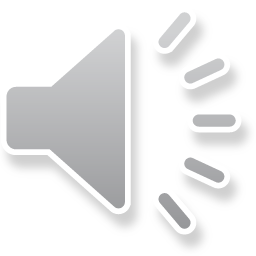 Phi Theta Kappa’s Community College Employee Appreciation Project
The Cougar Community would like to THANK YOU for all that you have done during these uncertain times!
MR. TESTA
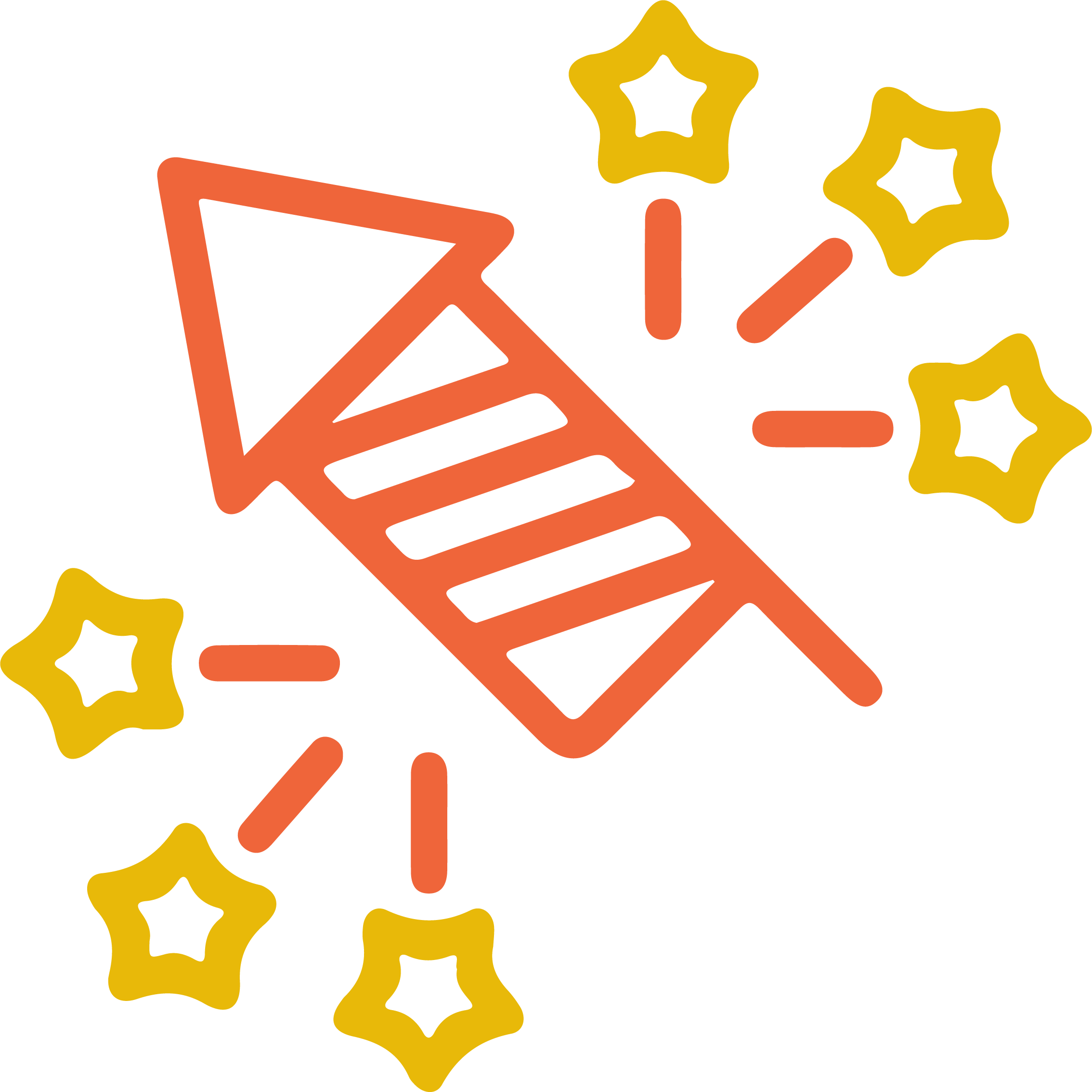 Compassion, Inclusion, Opportunity, Integrity, Courage & People
Mr. Testa has helped me grow into the person I am today with encouragement. Mr. Testa always has solutions and answers to my questions. Because of him, I have had great experiences with my classes, my peers, my instructors, and around the campus.
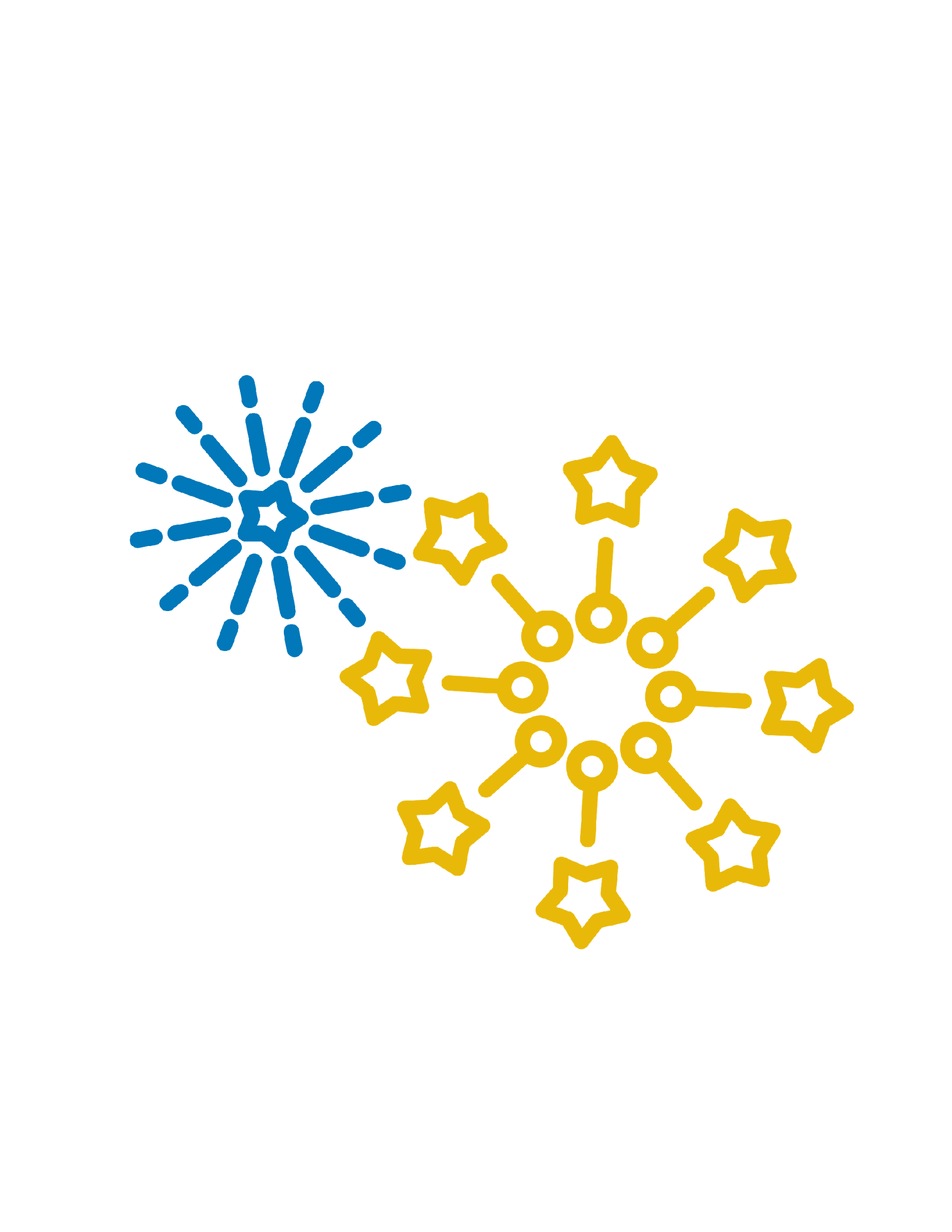 Submitted by: Audrey Thomas
[Speaker Notes: New Year’s theme]
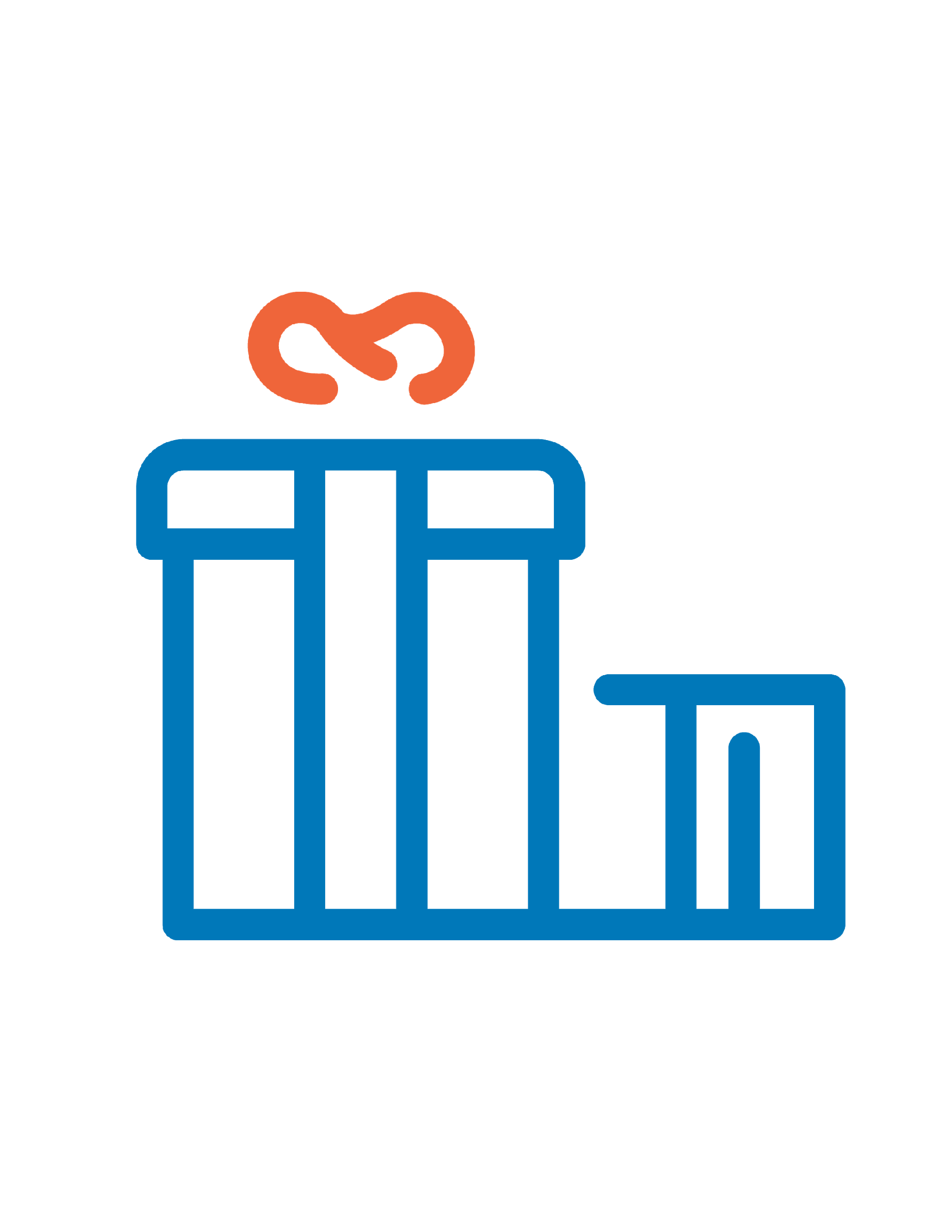 HOLLY FREEMAN
Compassion, Opportunity, Integrity, Courage & People
Holly is always there when you reach her. She is supportive and understanding. She arranged help during covid to address some challenges and concerns to make sure I stayed focus on classes. Great advisor and mentor.
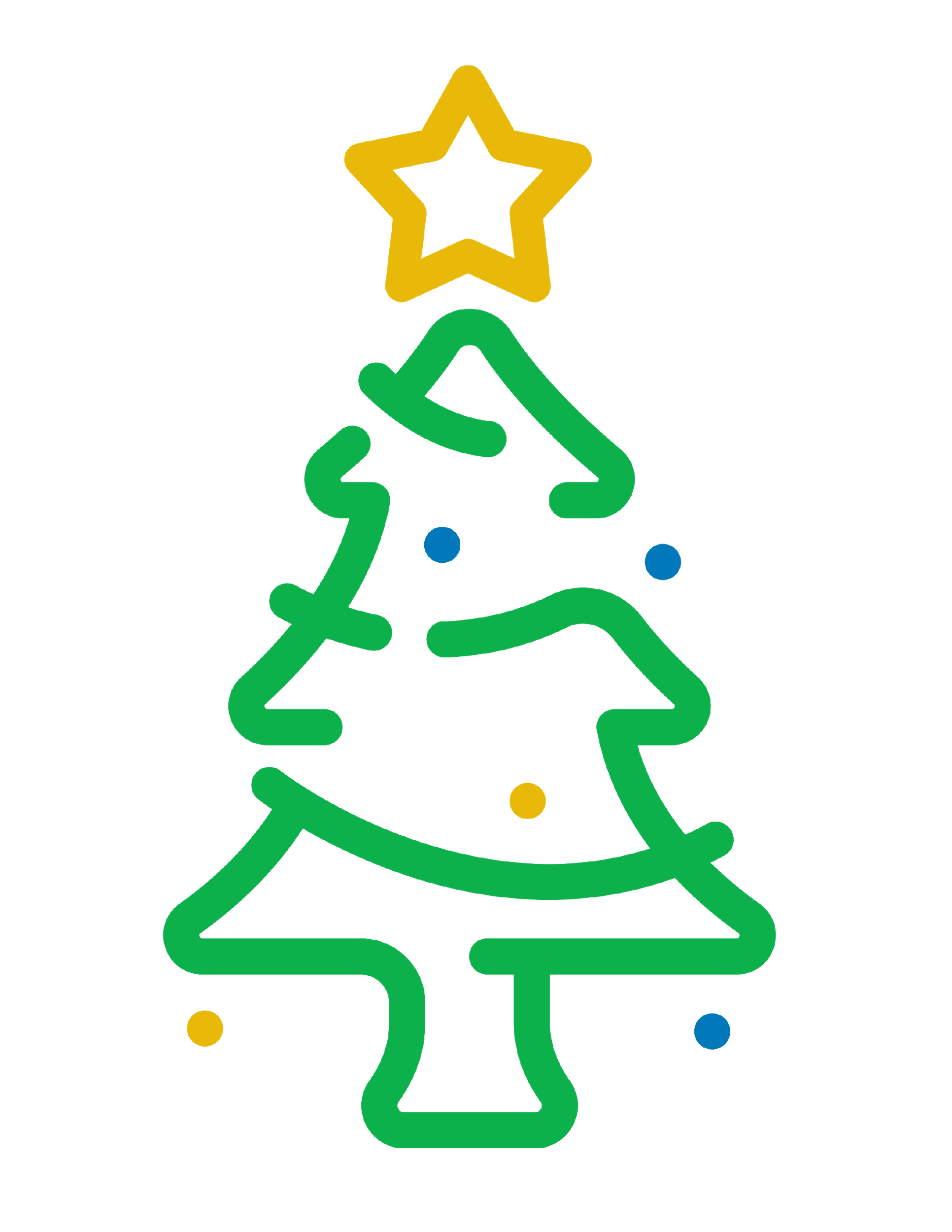 Submitted by: Karmisha
[Speaker Notes: Christmas or present theme]
DR. LISA SMELSER
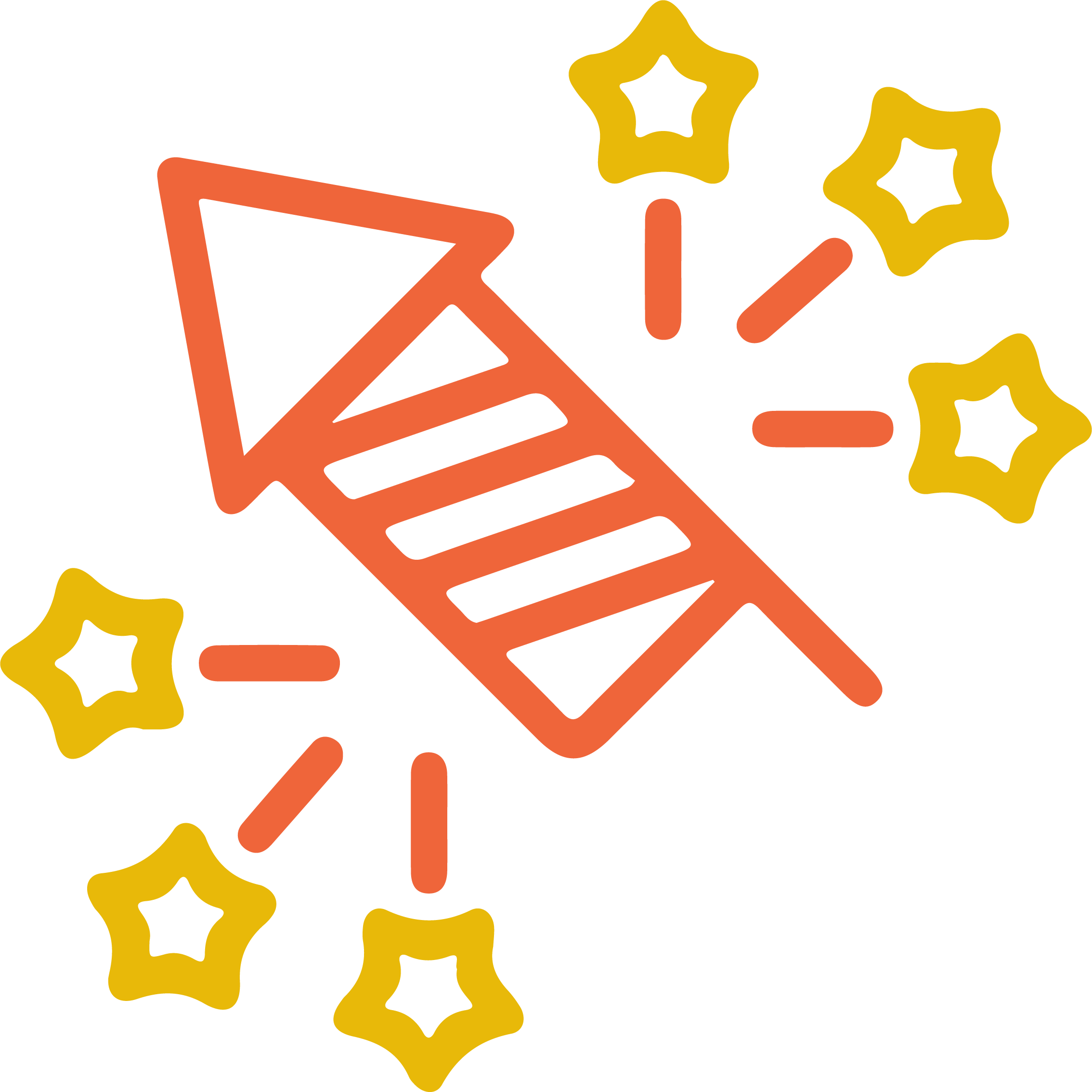 Compassion, Opportunity & Courage
Dr. Lisa encouraged me to step out of my comfort zone and pursue a field that I had no experience in. She encouraged me, assisted me, and most importantly she believed in me when I didn't believe in myself. Thank you Dr. Lisa for offering your time, expertise, and kind words.
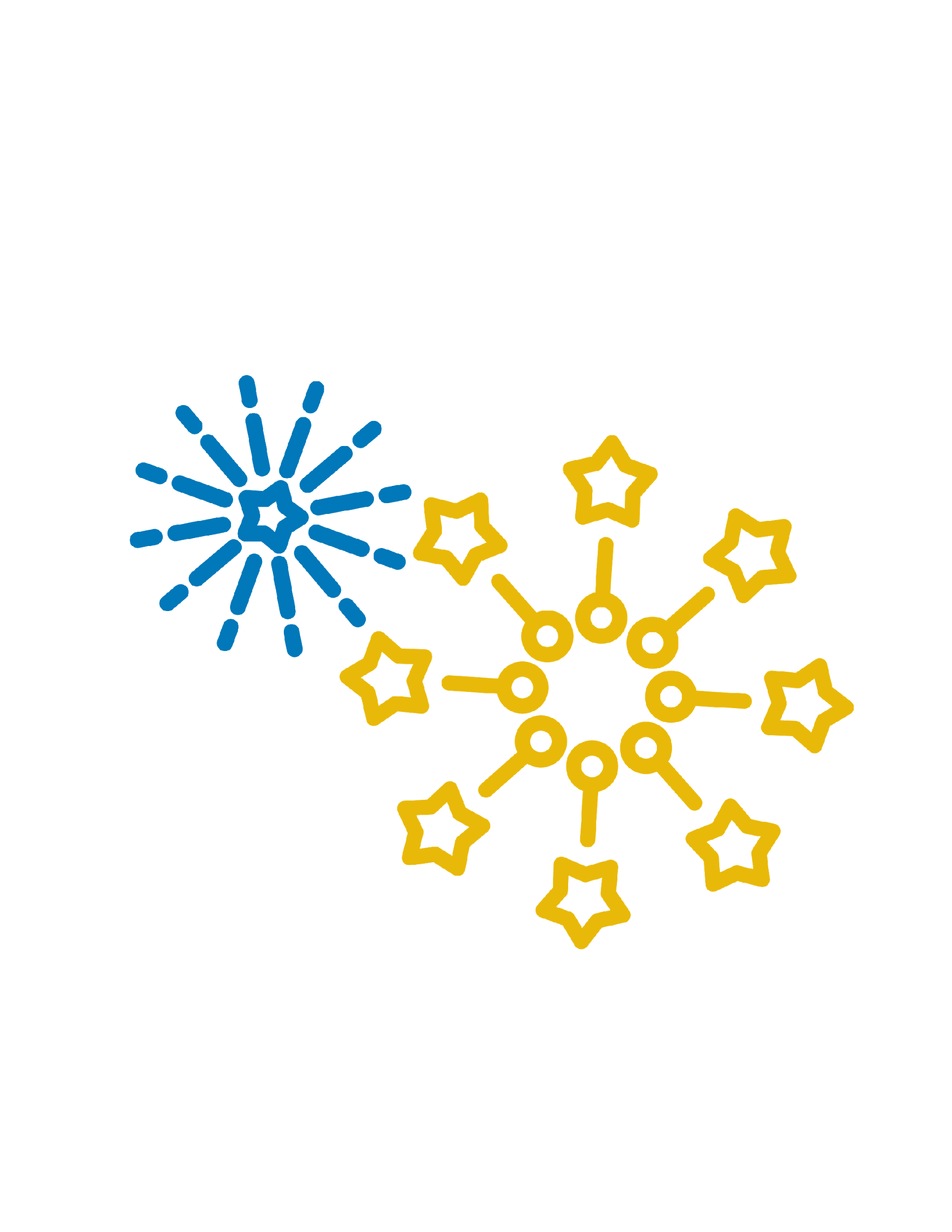 Submitted by: Tina Blue
[Speaker Notes: New Year’s theme]
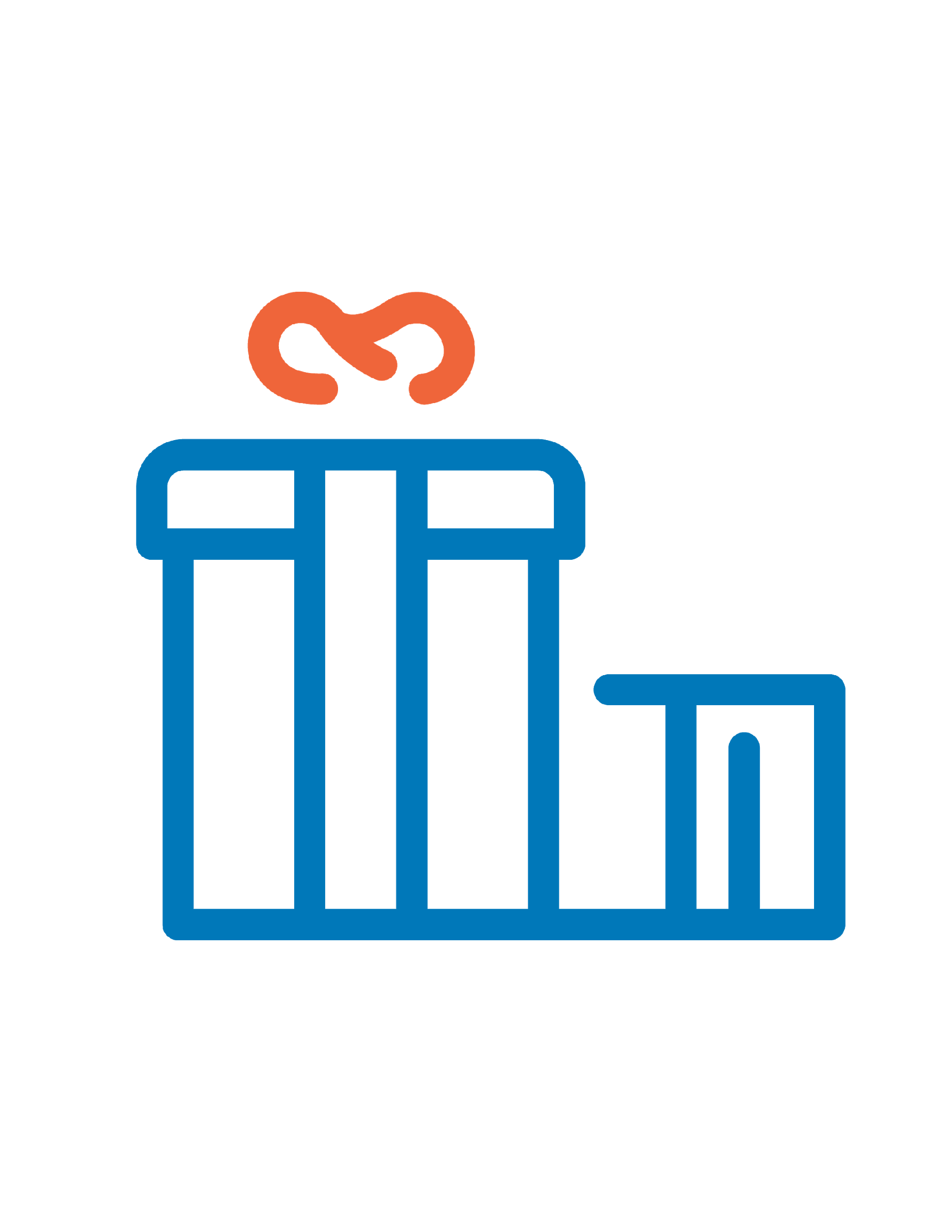 SANDRA BOWEN
Compassion, Inclusion, Opportunity, Integrity, Courage & People
Ms. Bowen has been a great instructor to me. She values her student's opinions and thoughts, and very respectful. The skills she taught me in her classes are now skills I can take with me in my everyday life.
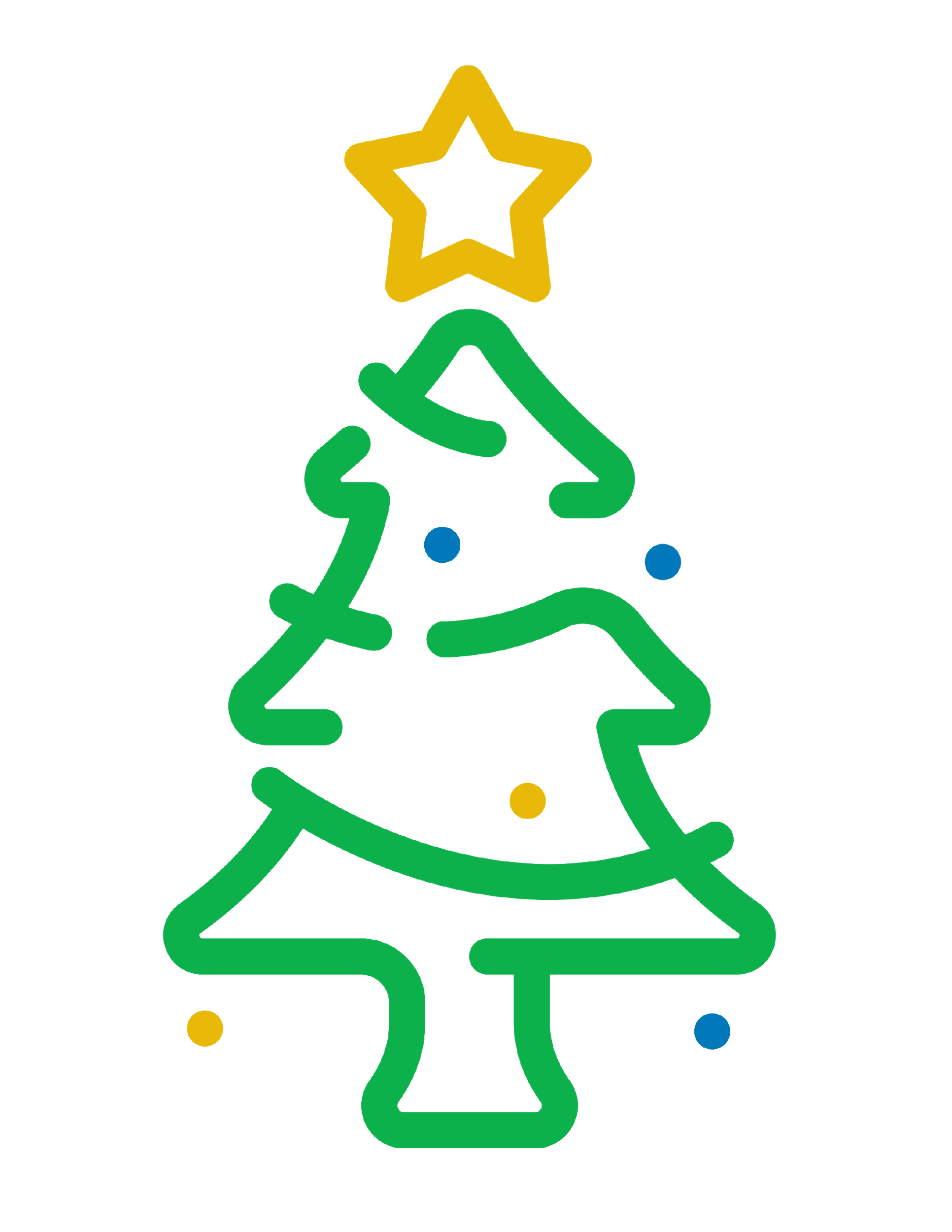 Submitted by: Kimberly Ascencio-Cerna
[Speaker Notes: Christmas or present theme]
ERYNN STAINBACK
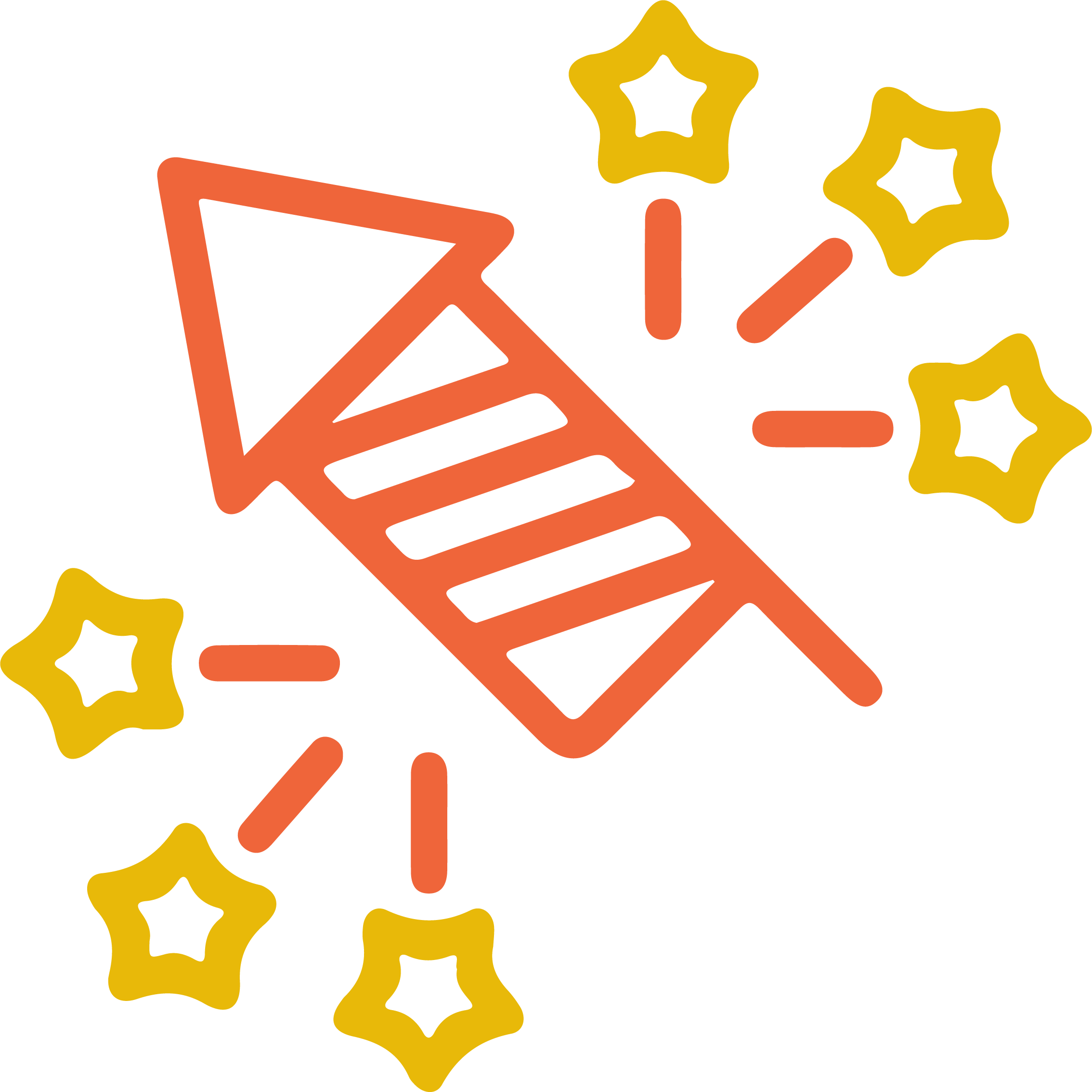 Compassion, Inclusion, Opportunity, Integrity & People
Ms. Stainback was always willing to help and encouraged participation. She made sure that I understood the material and answered all the questions that I had. She made me fall in love with accounting through her teaching. She made virtual learning enjoyable. I was very lucky to have her as my professor!! Thank you Ms.Stainback!
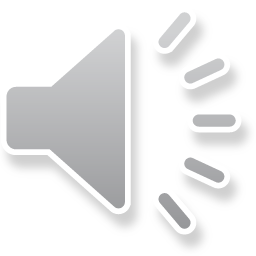 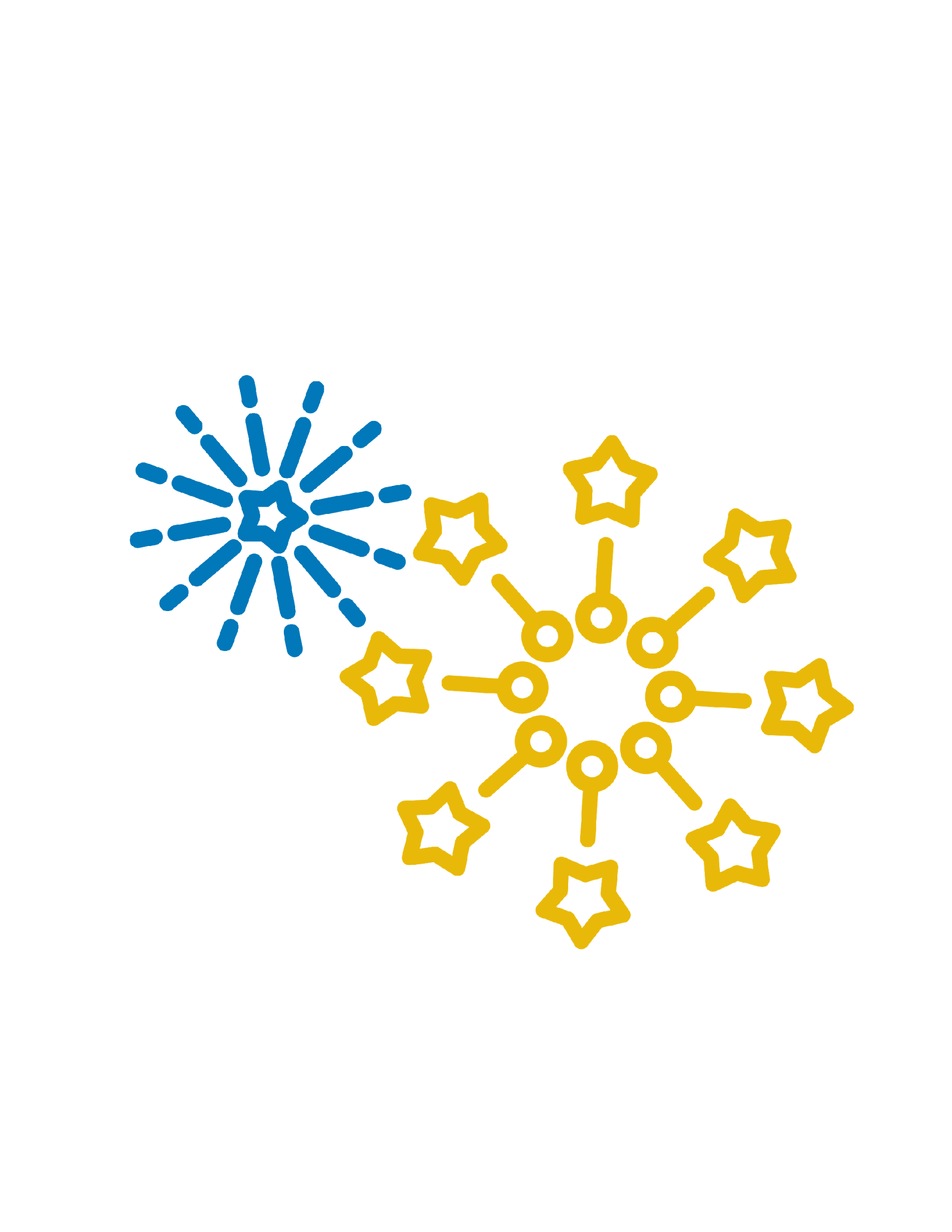 Submitted by: Anonymous
[Speaker Notes: New Year’s theme]
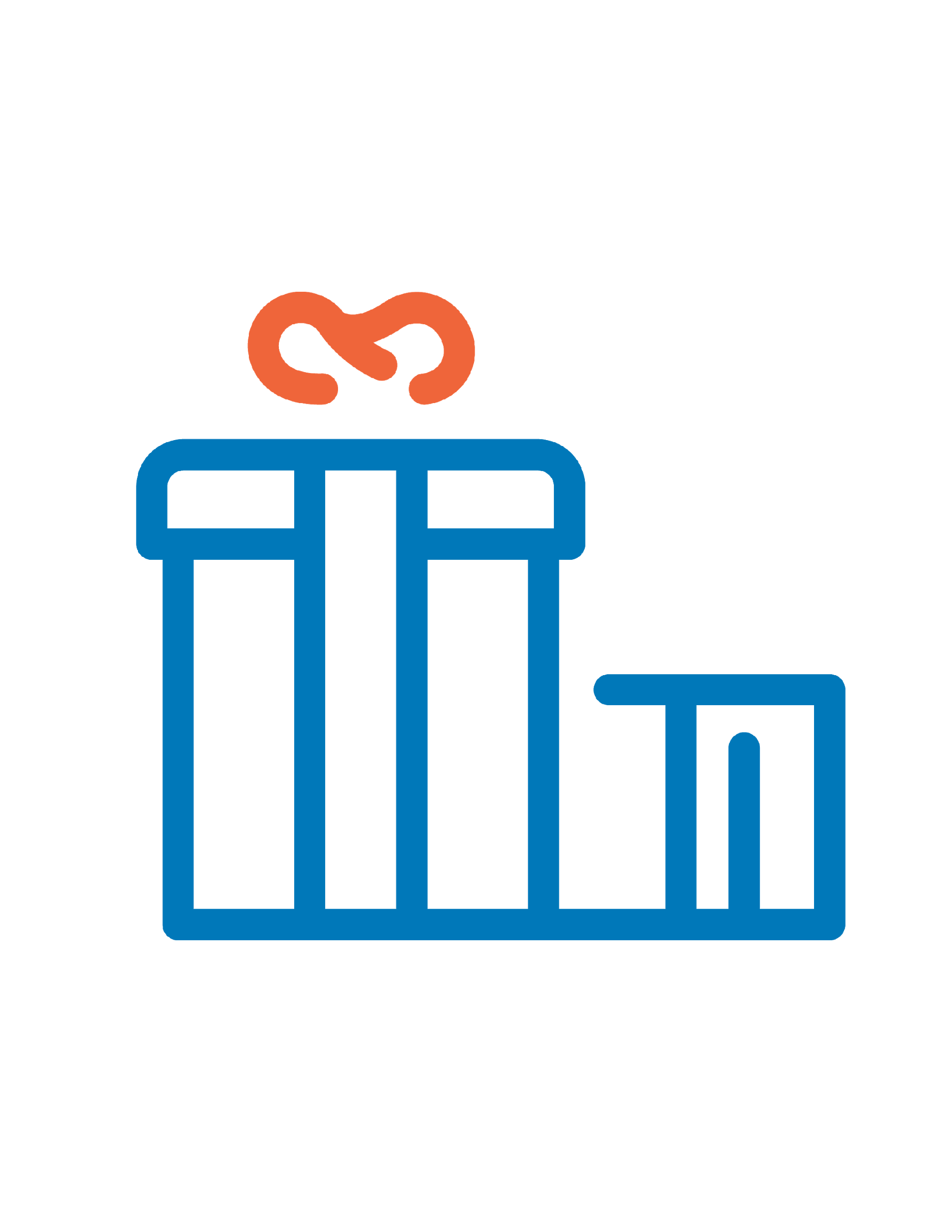 MS. CATHERINE ENTROCASO
Compassion, Inclusion, Opportunity, Integrity, Courage & People
She is very considerate toward her students and she does everything she can to make sure that we pass her class. She is always open to help us whenever we need it. It's truly admiring to see how much she cares for each of her students.
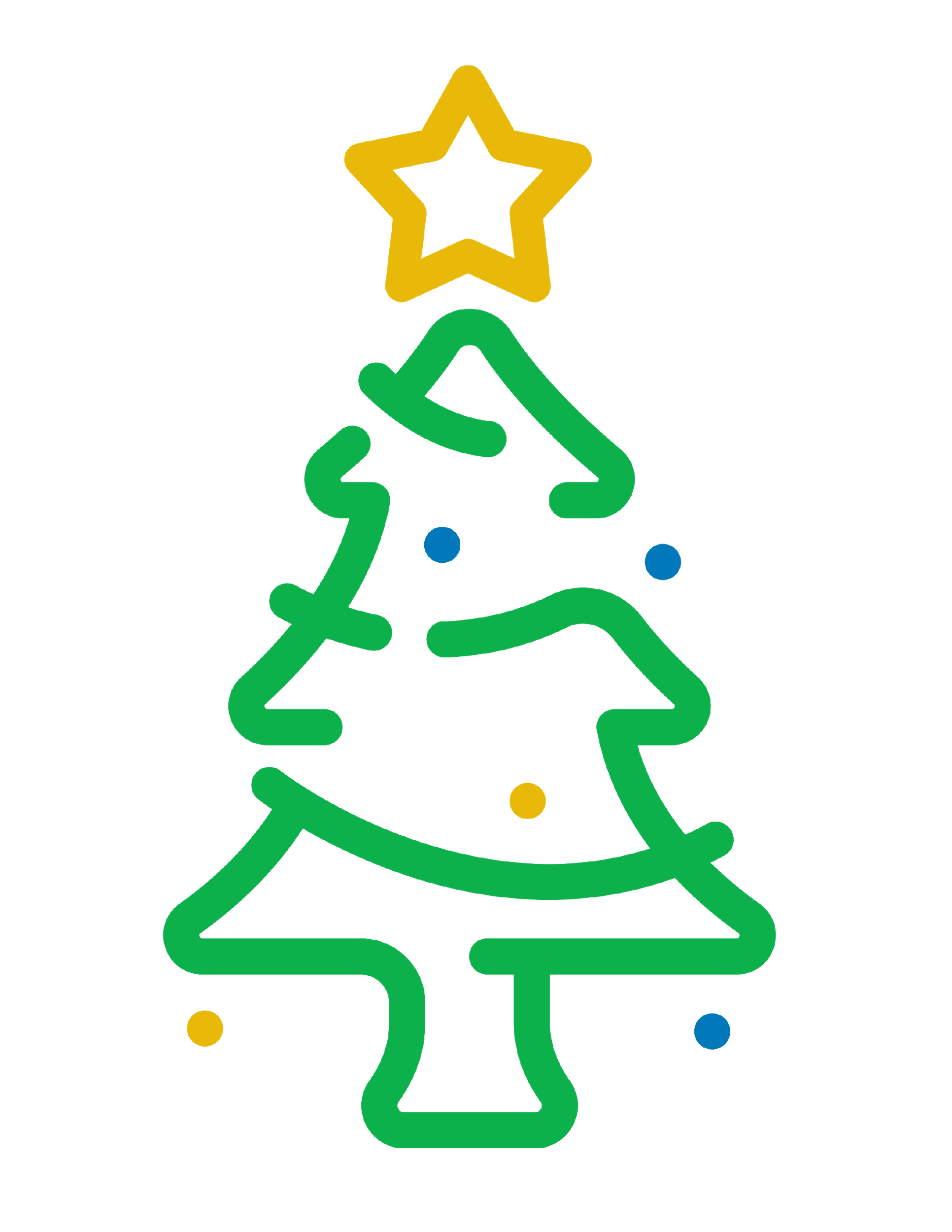 Submitted by: Anonymous
[Speaker Notes: Christmas or present theme]
THADD McELREATH
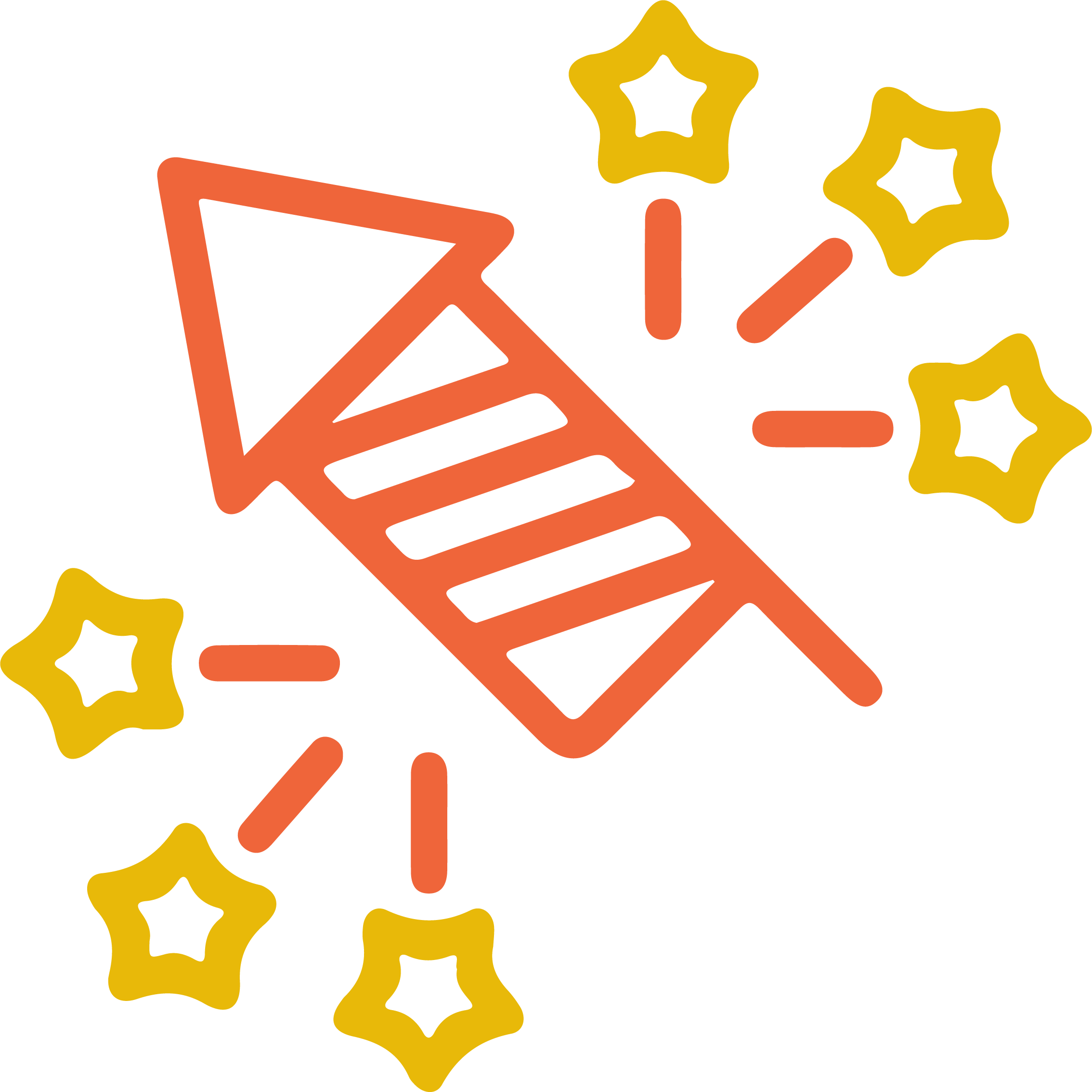 Compassion, Inclusion, Opportunity & People
I get migraines, and I had a migraine that left me unable to present my project on time. He was extremely understanding and let me present at a later date. He was also extremely encouraging to his students and provided a lot of positive feedback.
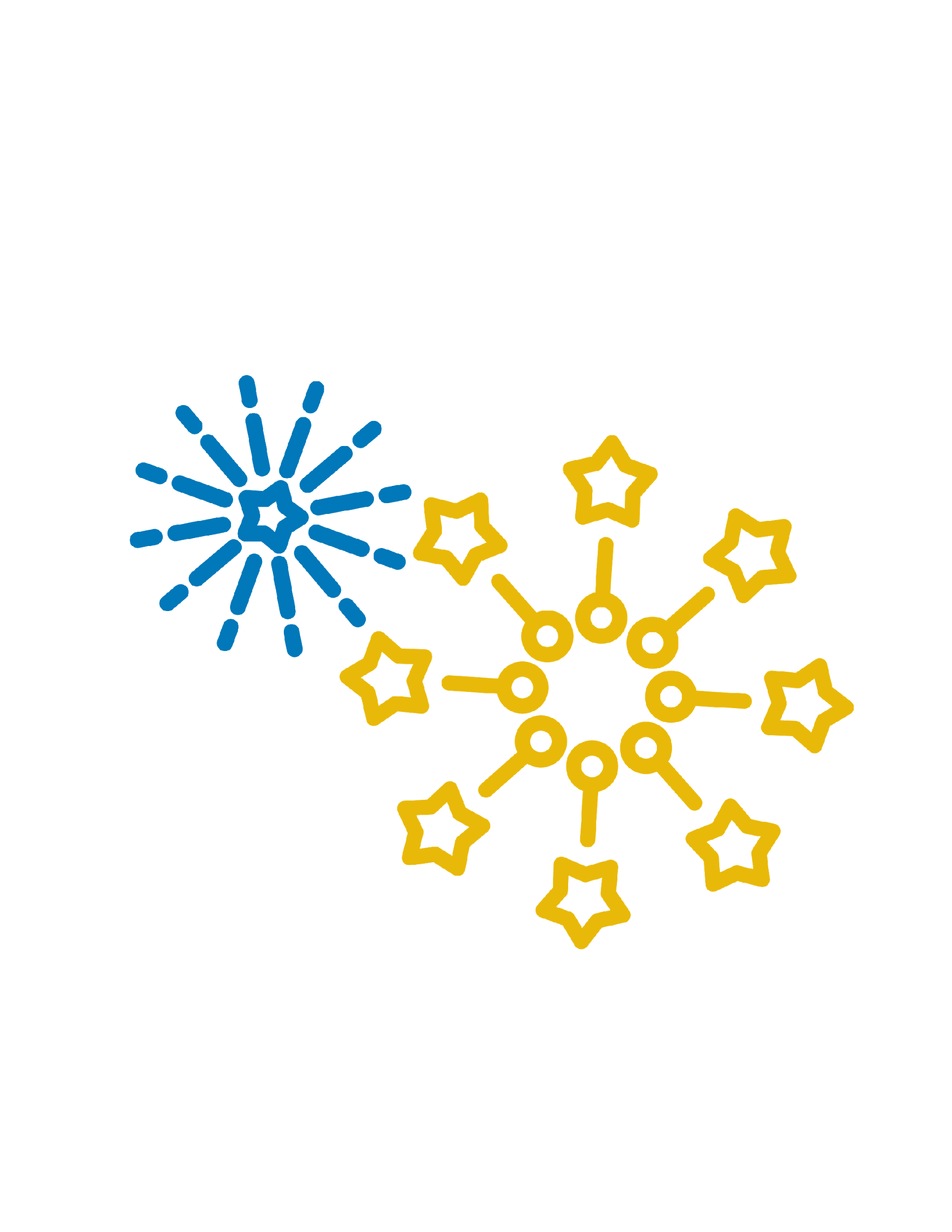 Submitted by: Jackie Vollbracht
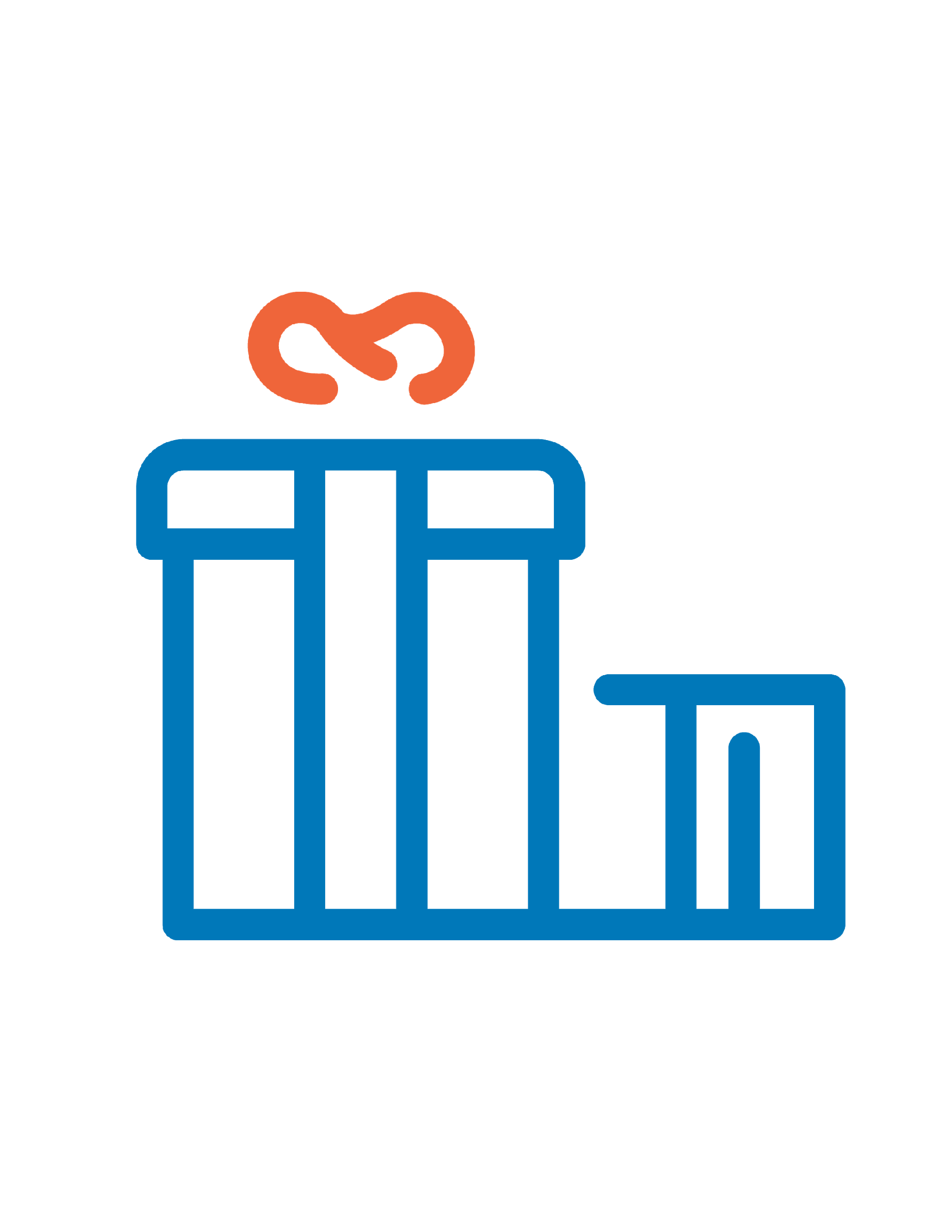 SHIRLEY RIJKSE
Compassion, Opportunity & People
Shirley Rijkse helped me register for classes that give me a certification in the field I work in and a milestone towards my degree.
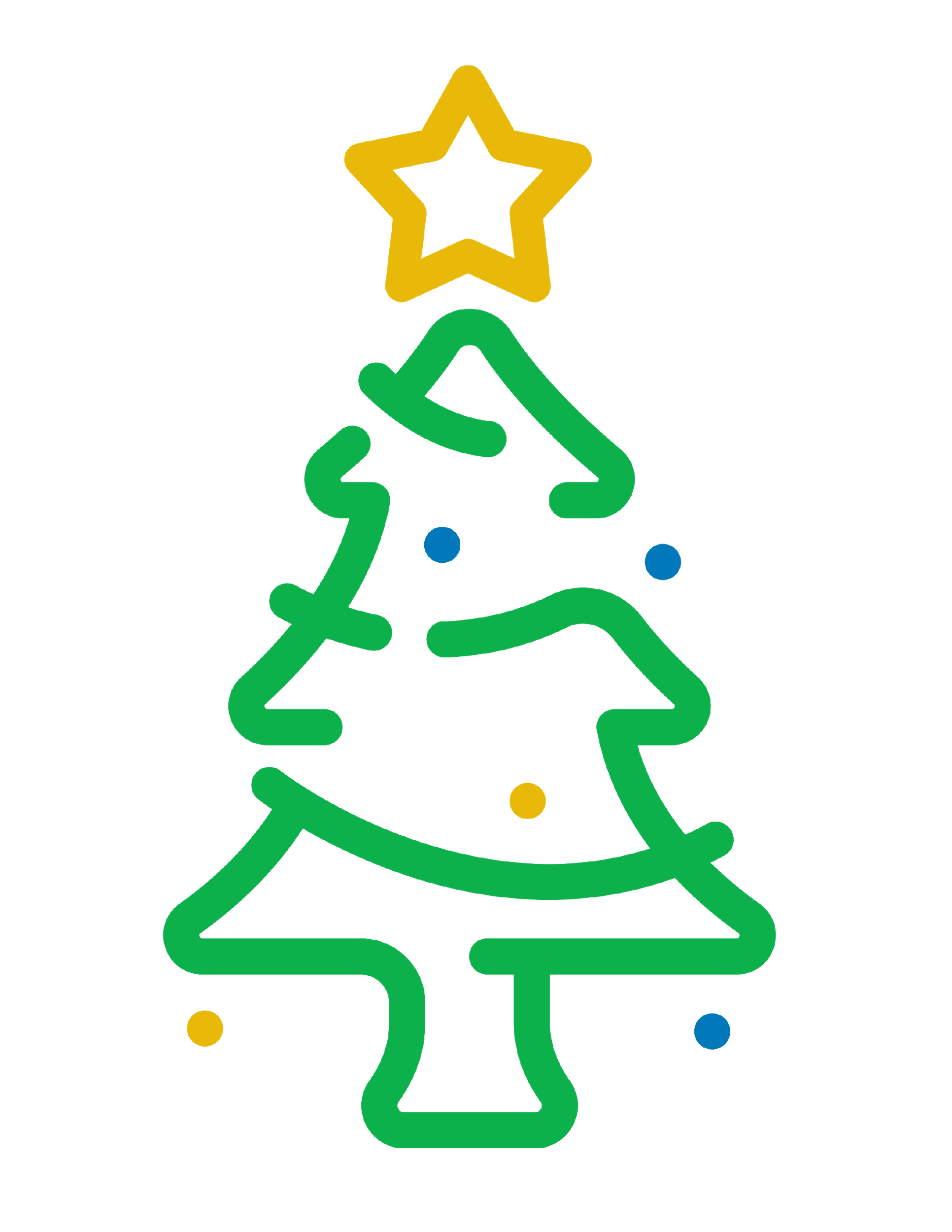 Submitted by: Anonymous
EMMA BELCHER
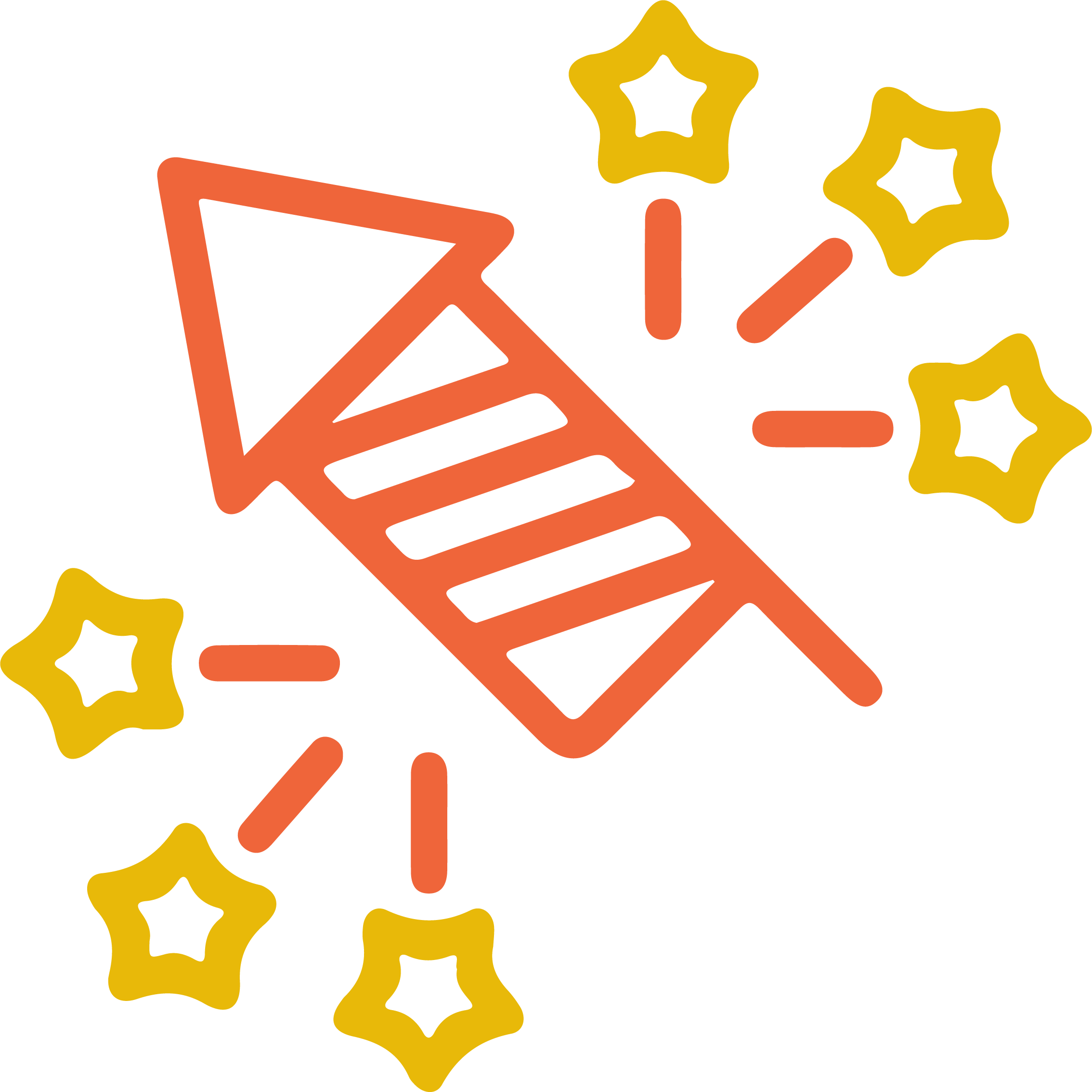 Opportunity
She was my Biology teacher and she helped me with everything in the class. If I ever had a question she could always help and she has offered to help me and it has been very helpful and I am glad I was a part of her class.
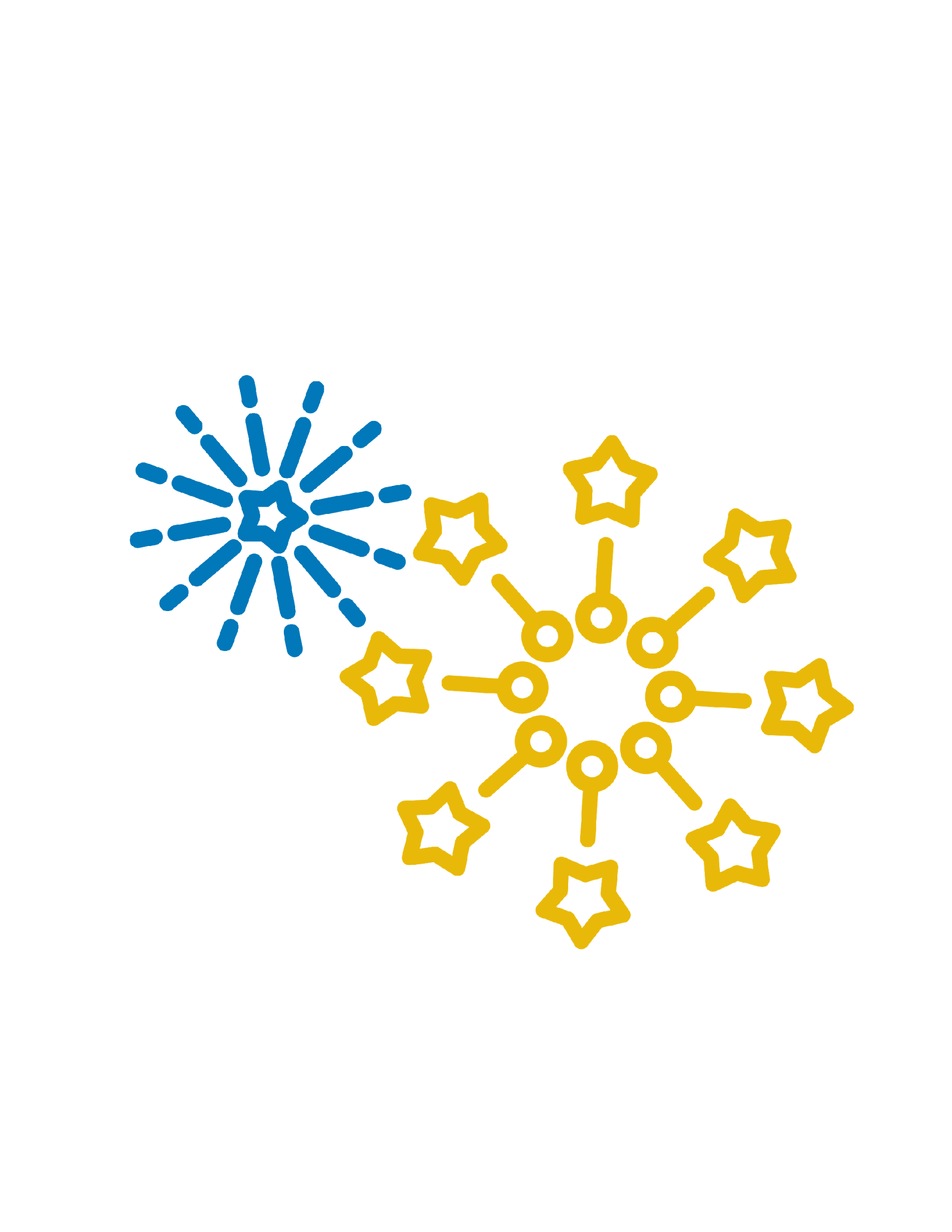 Submitted by: Hailey Kessler
[Speaker Notes: New Year’s theme]
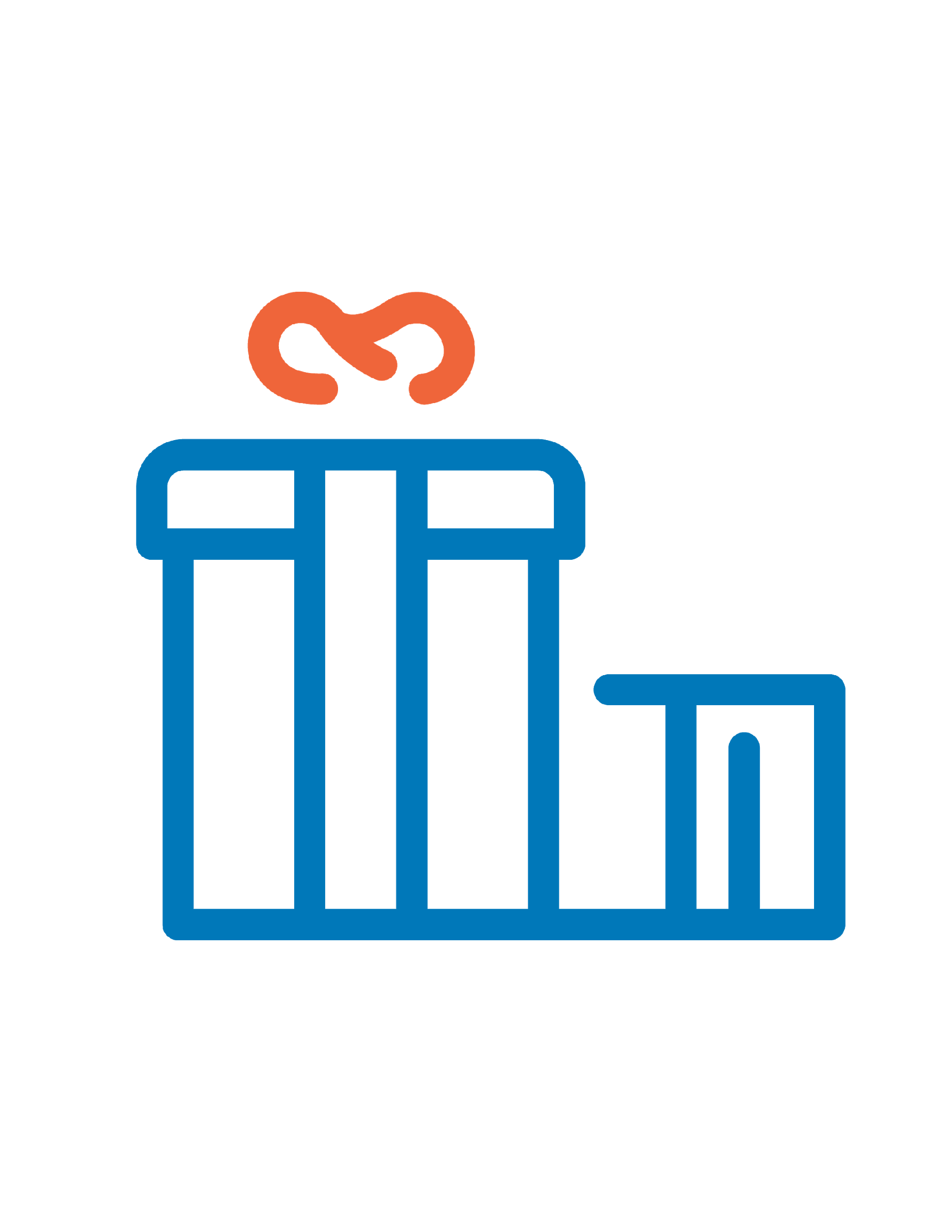 CARLTON PETERSON
Compassion, Inclusion, Opportunity, Integrity, Courage & People
Ever since my first semester, Mr. Peterson has always encouraged me that I could accomplish anything.
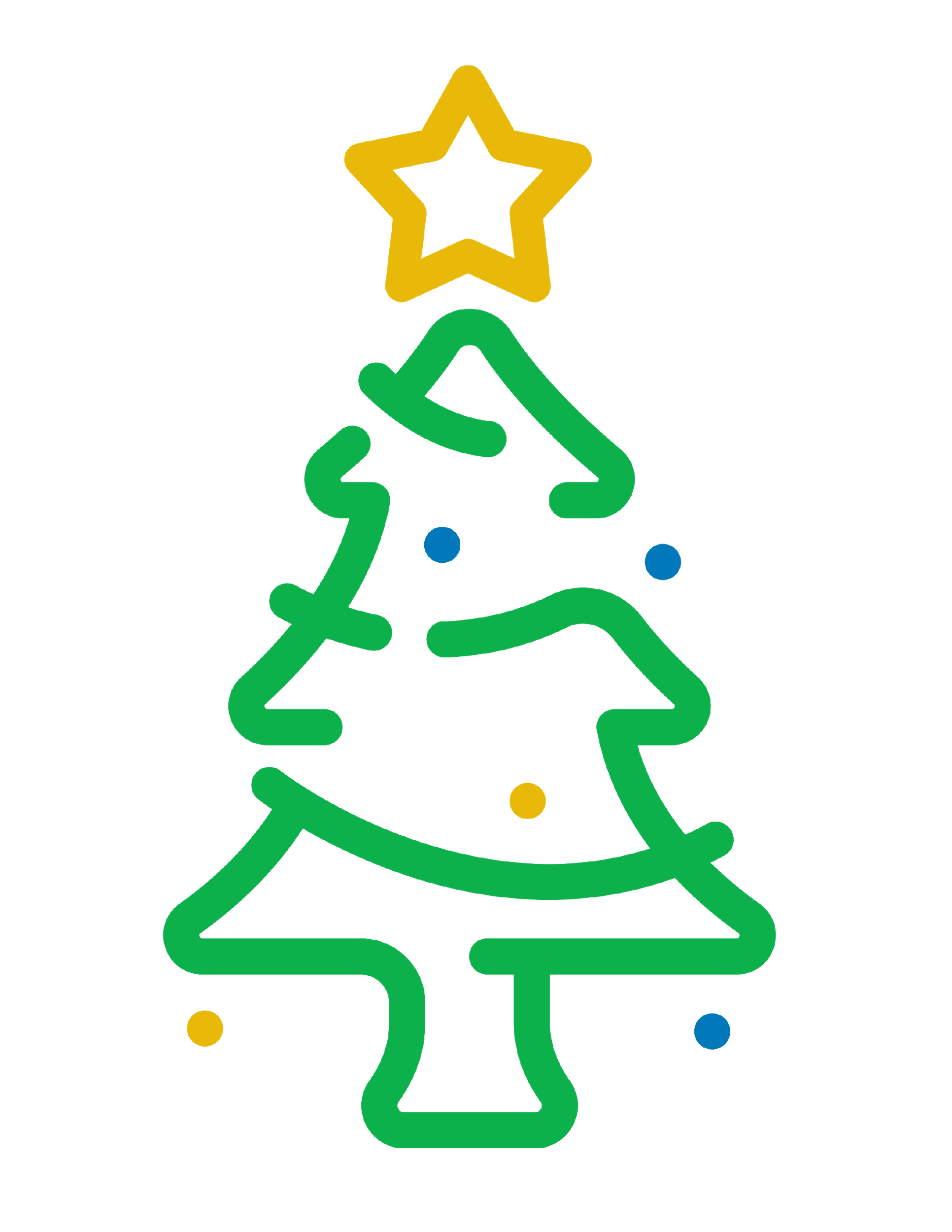 Submitted by: Jonathan Silva
AUDRA KALLIMANIS & MR. MALENICK
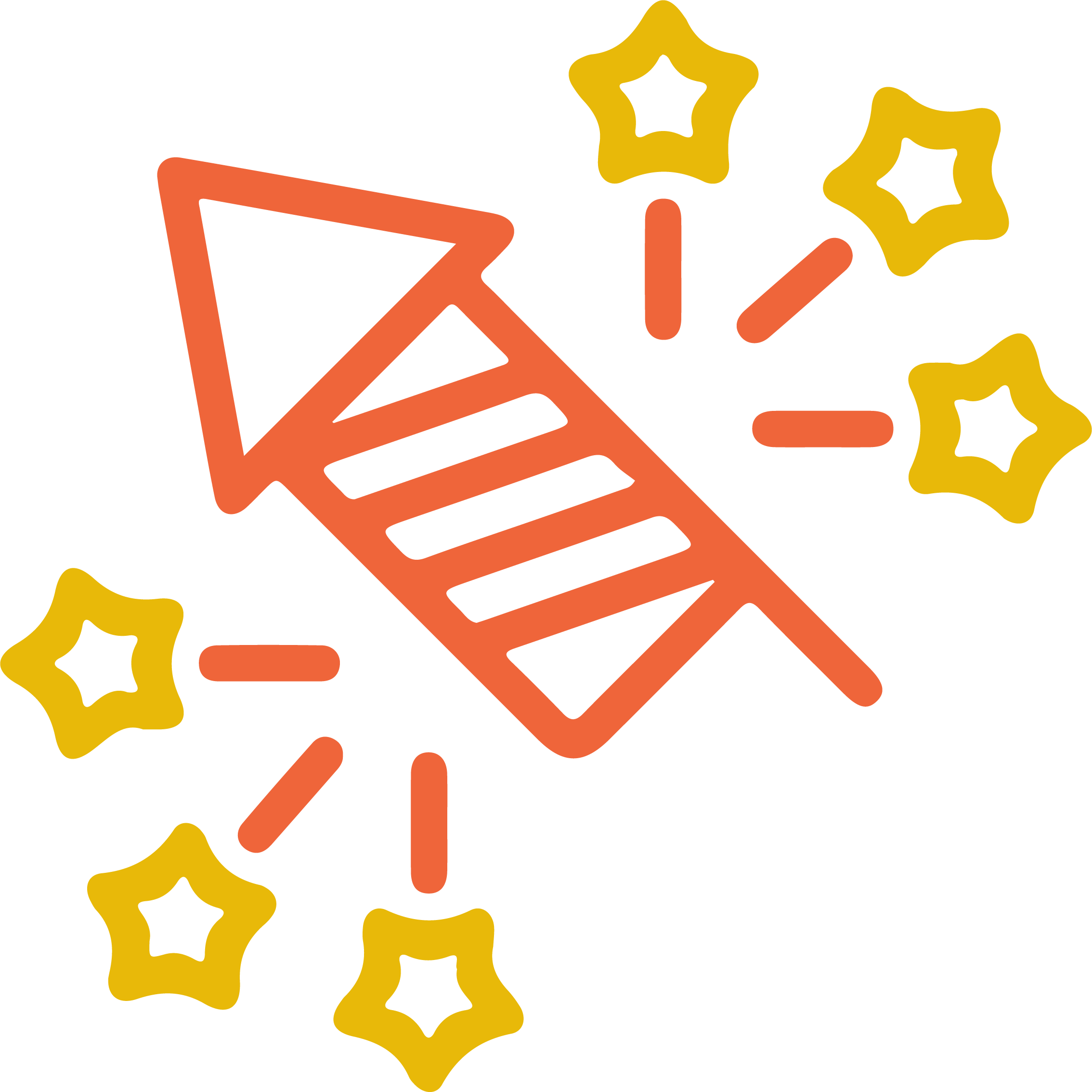 Compassion, Opportunity & Courage
I choose both instructors because they both have many qualities that are in common. They both provide feedback and words of encouragement that are much needed in this time that we are going through a stressful moment in our college lives. Thank you once again instructors for all you do.
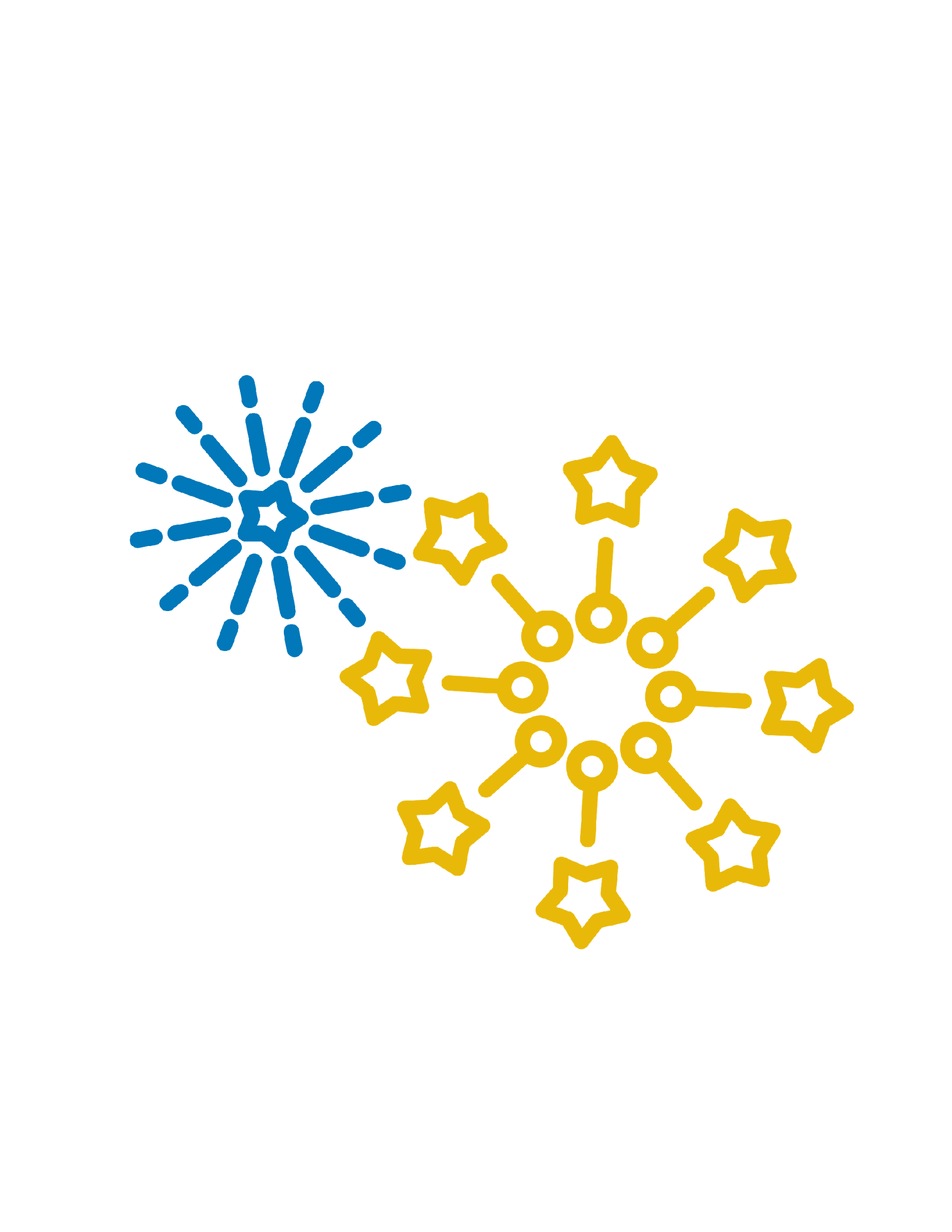 Submitted by: Alma Muniz Aguilar
[Speaker Notes: New Year’s theme]
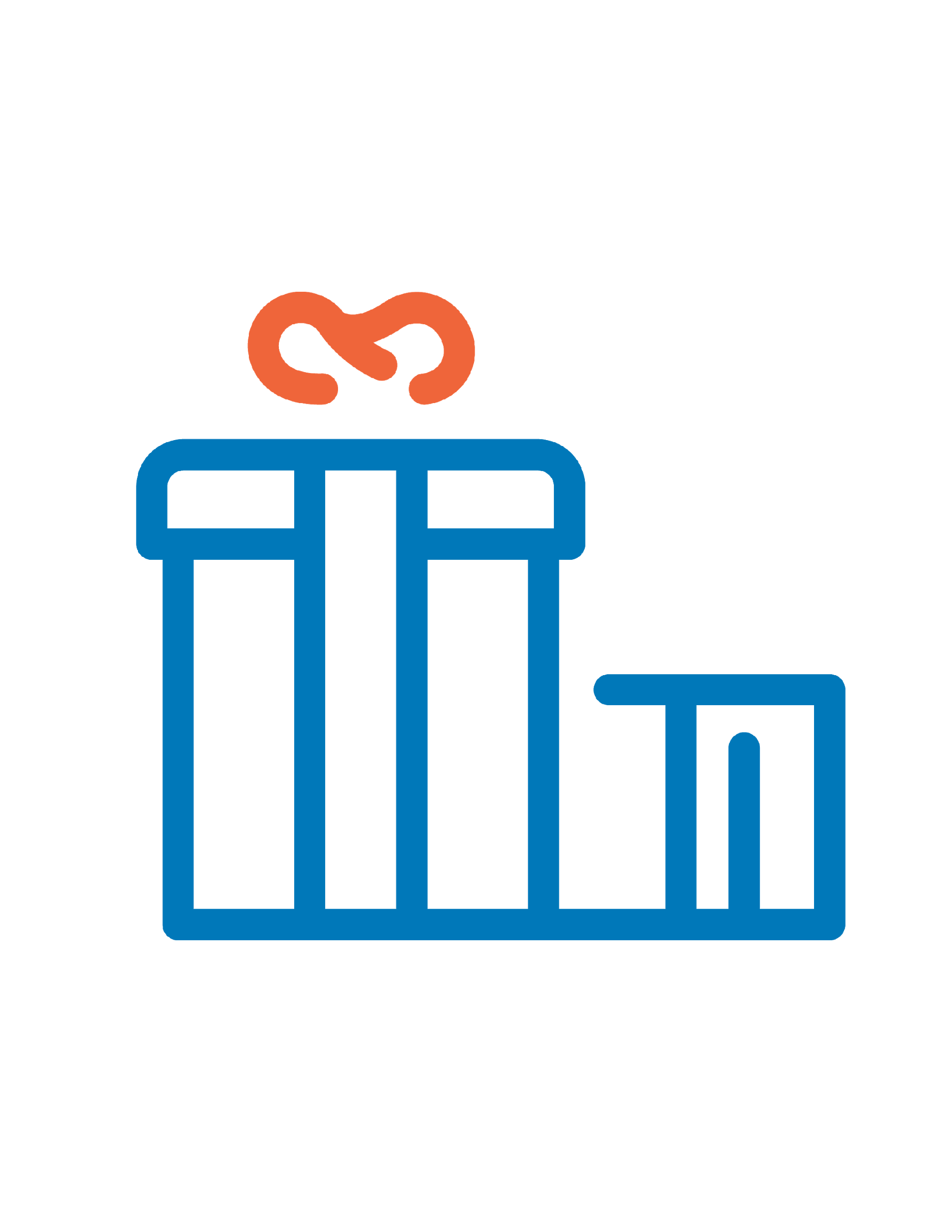 JENNIFER BABB
Compassion, Inclusion, Integrity Courage & People
I really respect Ms. Jennifer Babb she was a wonderful instructor and advisor. She answered all my questions, took out time to listen to me and she also give you so much encouragement.
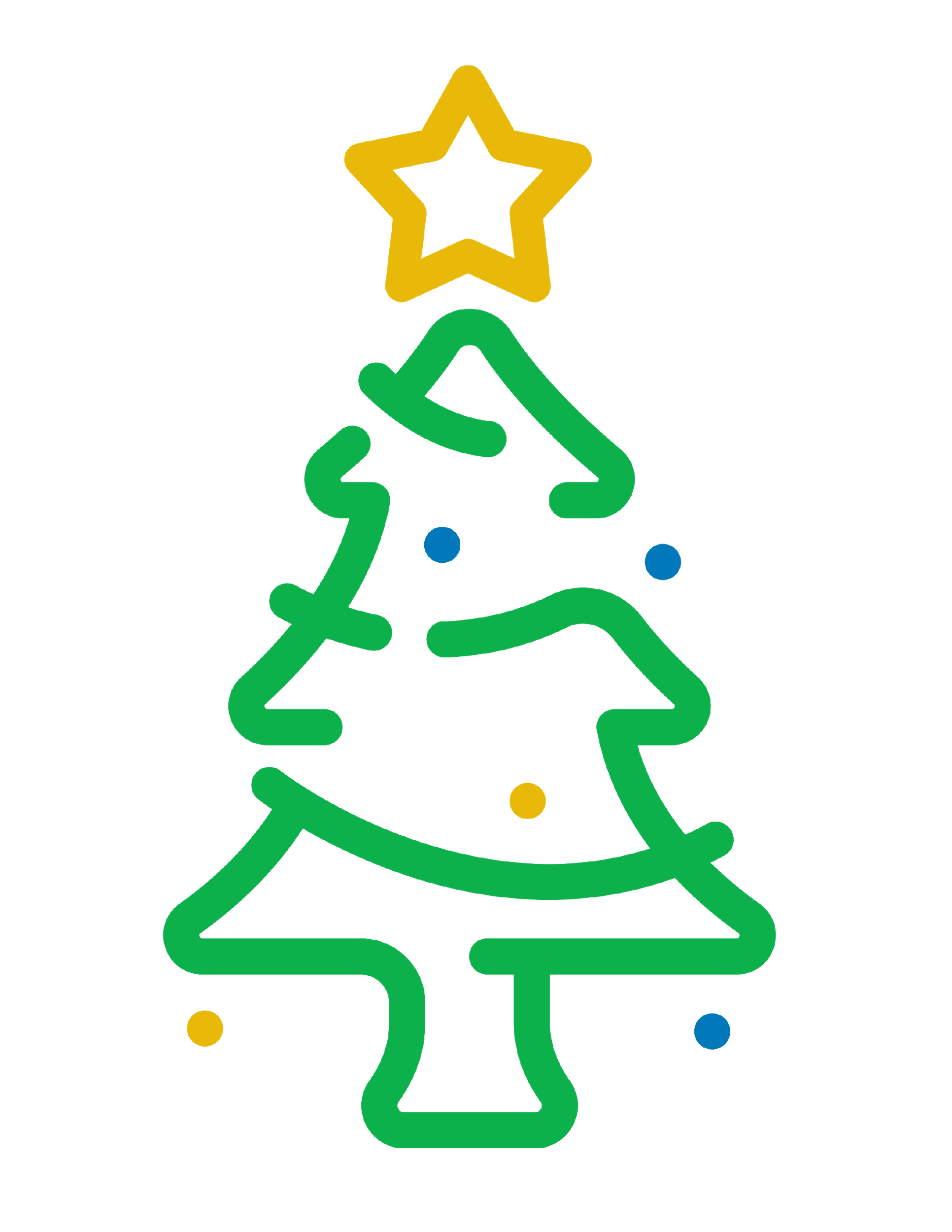 Submitted by: Linda Ellison
[Speaker Notes: Christmas or present theme]
MR. NILES
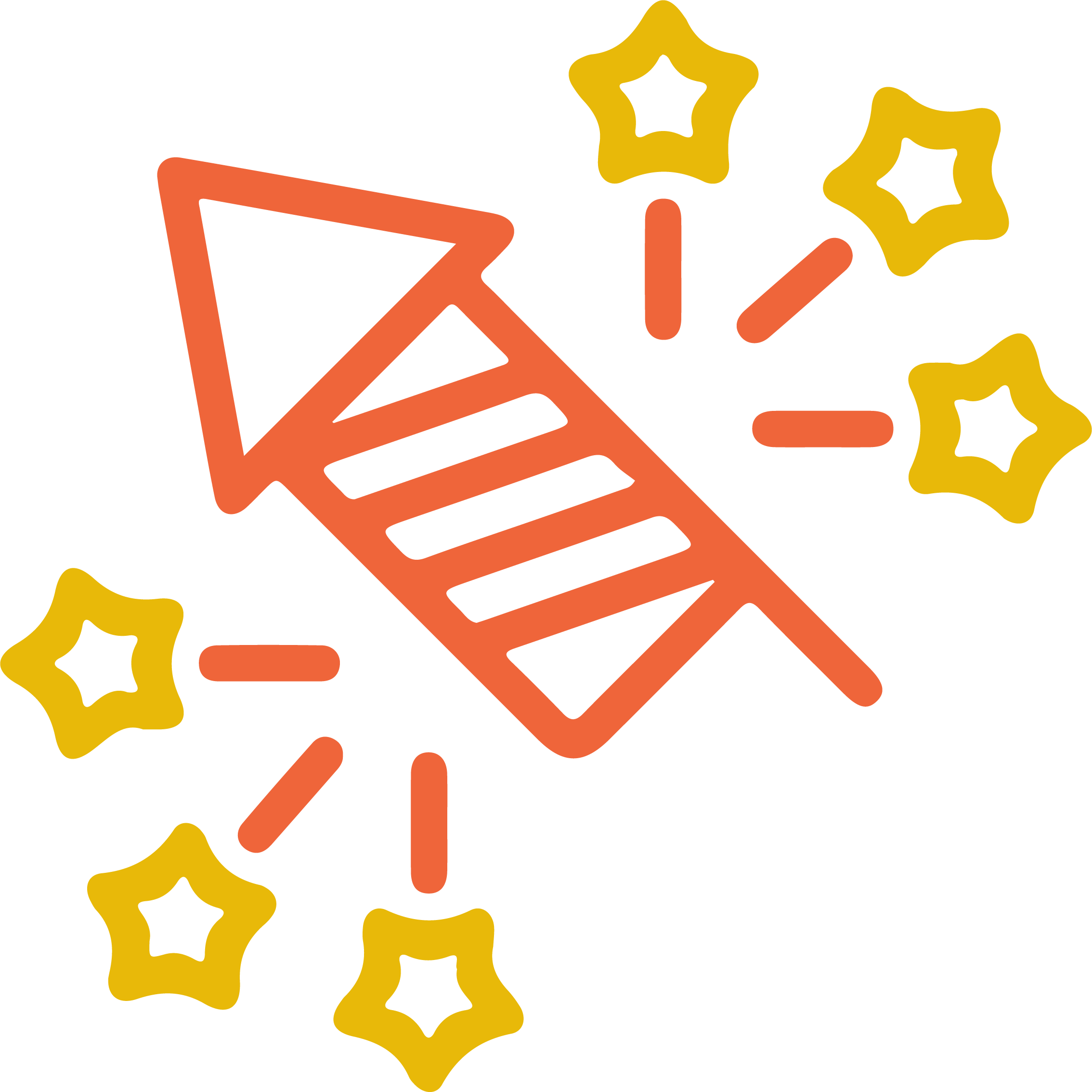 Compassion, Inclusion, Integrity, Courage & People
No matter what day of the week it is, he helps me, and he never gets tired of me.
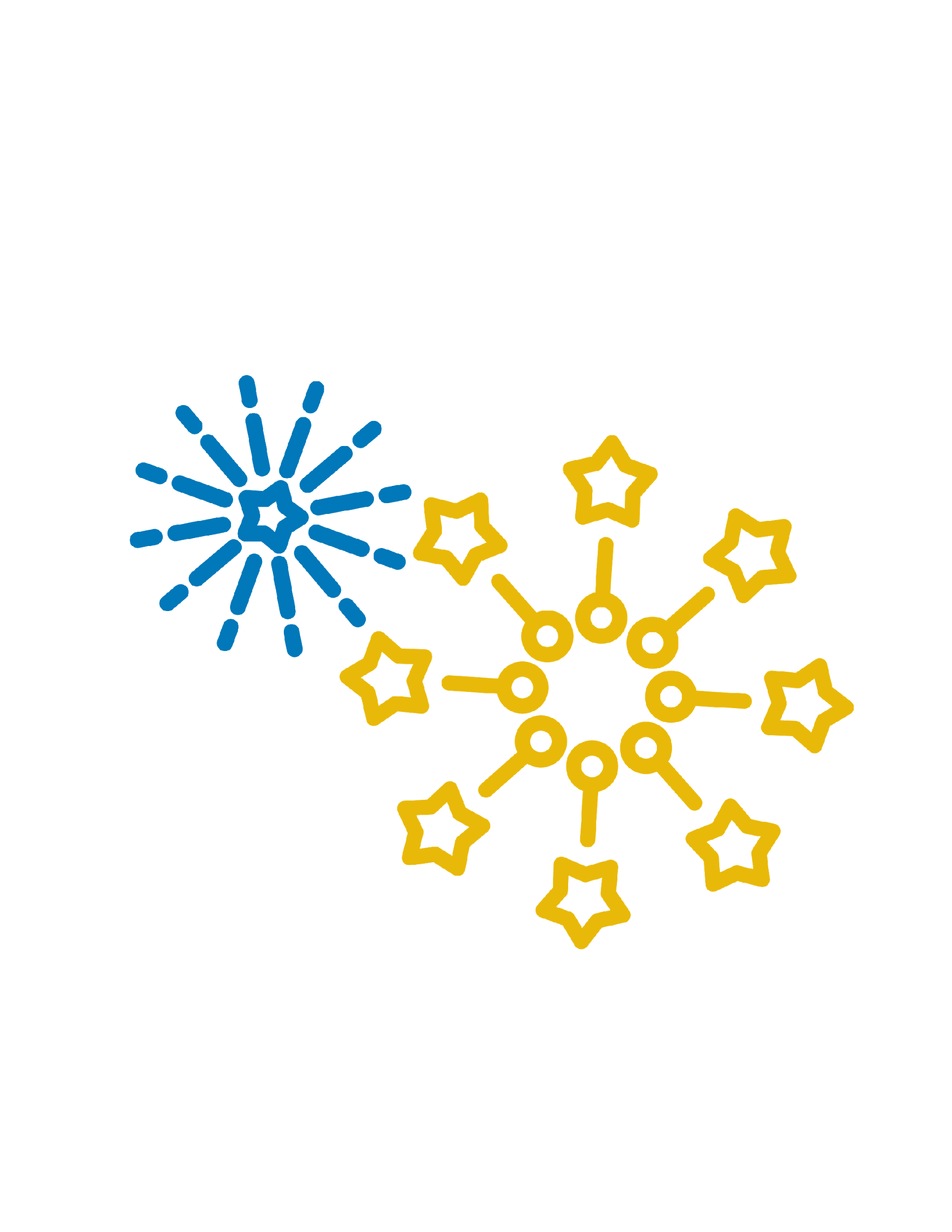 Submitted by: Anonymous
[Speaker Notes: New Year’s theme]
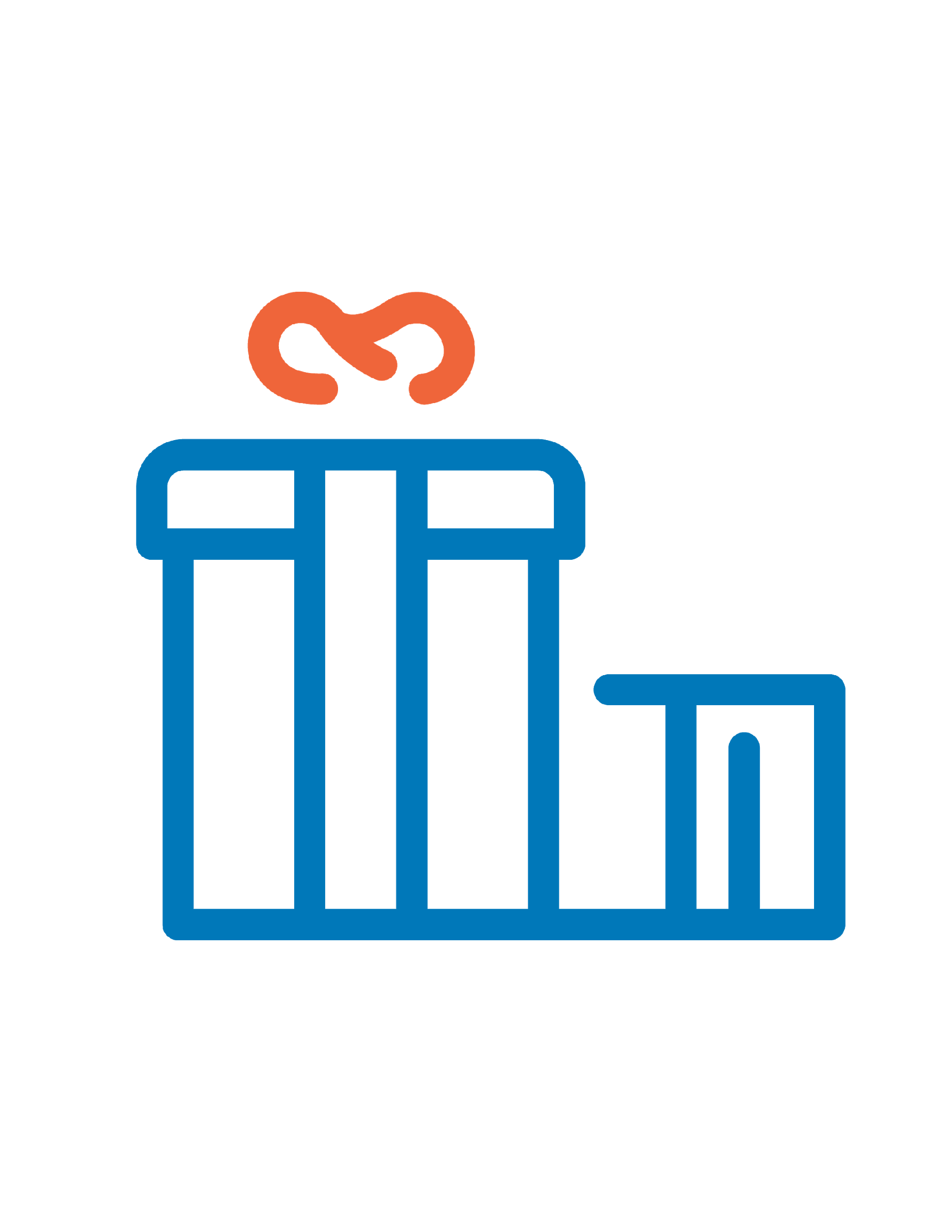 DAVID MALENICK
Inclusion & People
He has given me such and amazing experience with my first college class and has overall been very helpful during this time! He's and an amazing person and great professor!!
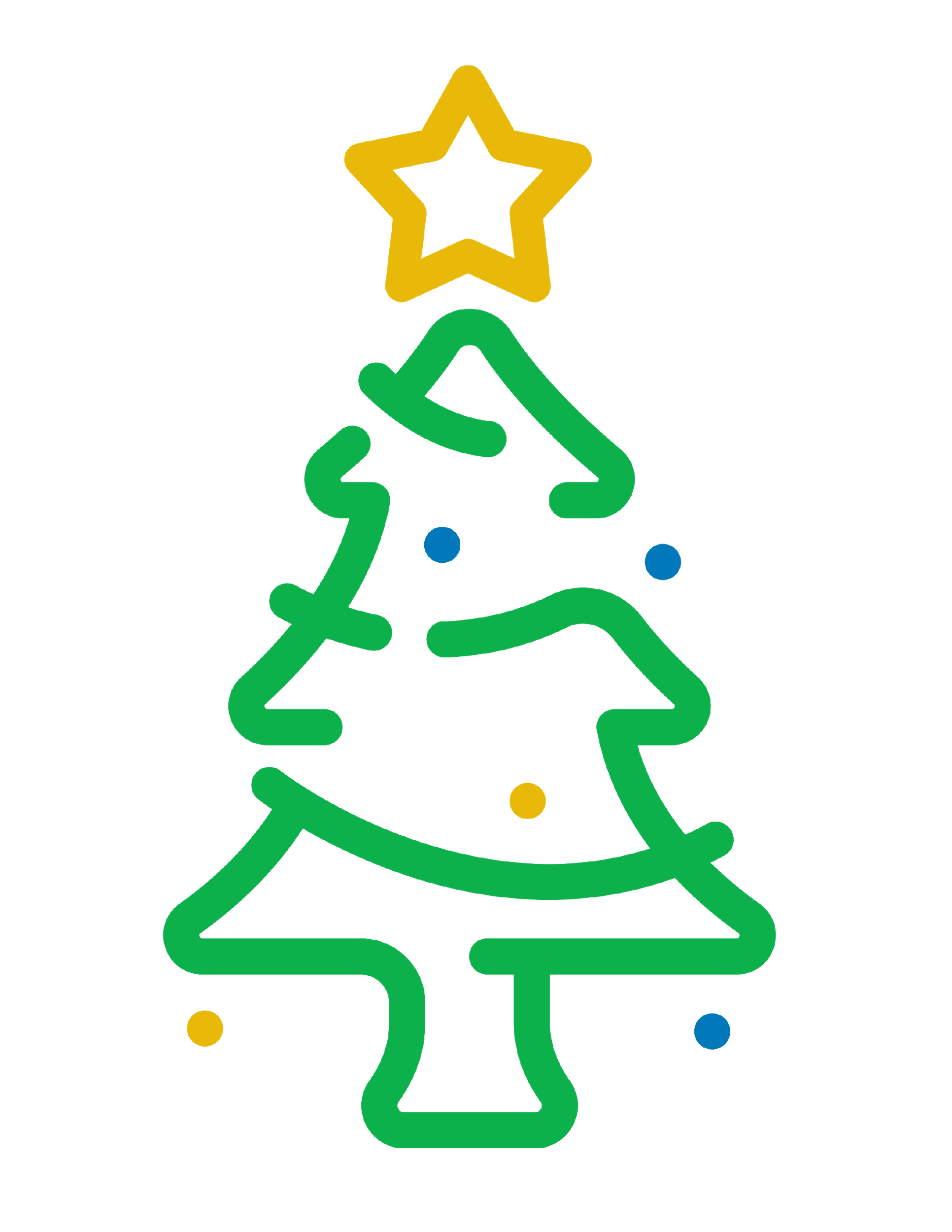 Submitted by: Payten McLaurin
[Speaker Notes: Christmas or present theme]
DR. EMILY HARE
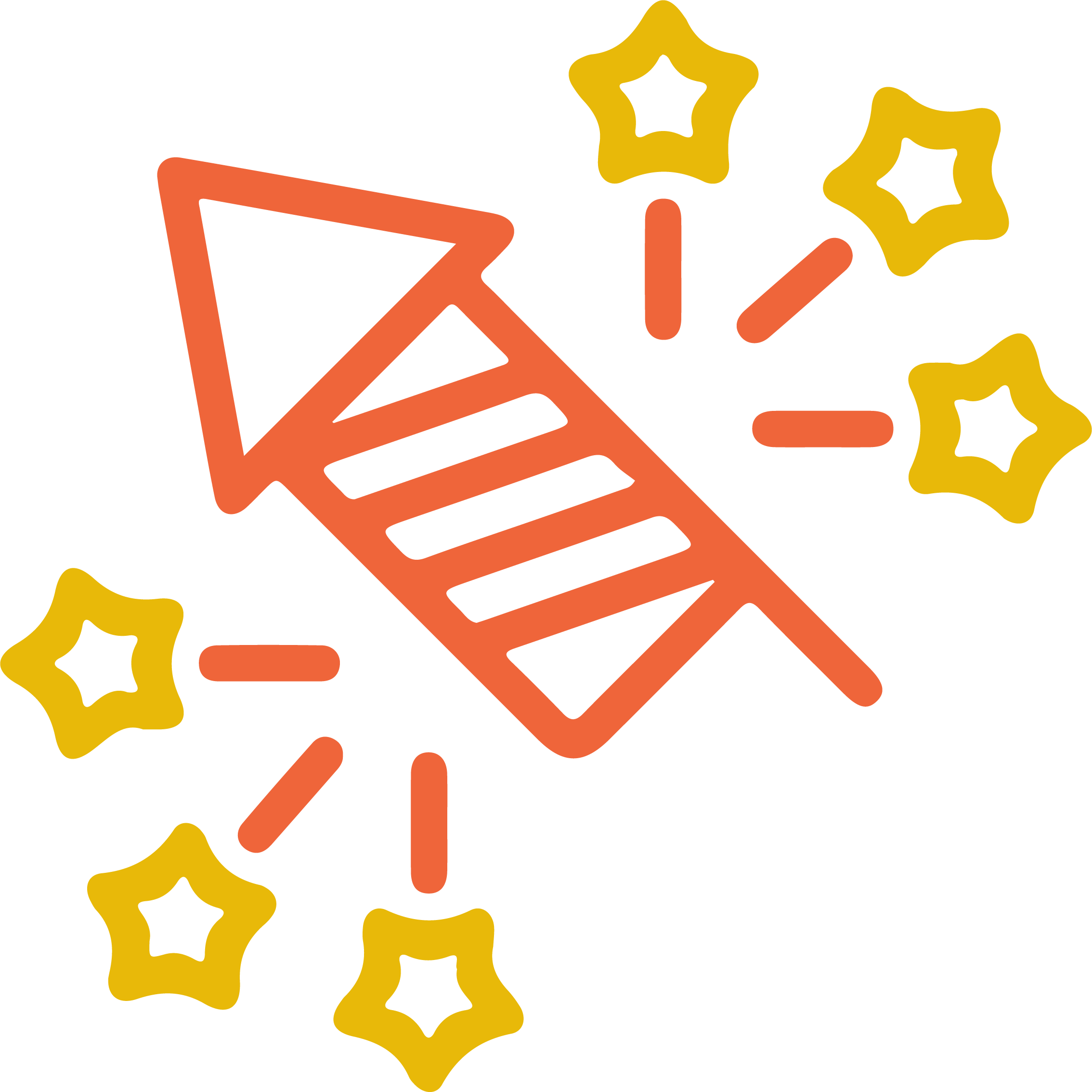 Compassion, Inclusion, Integrity, Courage & People
Dr. Hare has helped me in many ways. From taking the time to listen to my thoughts and concerns on college, by taking some of the financial burdens off by pushing me to apply to scholarships, and most importantly of all she believed in my dreams and believed in me.
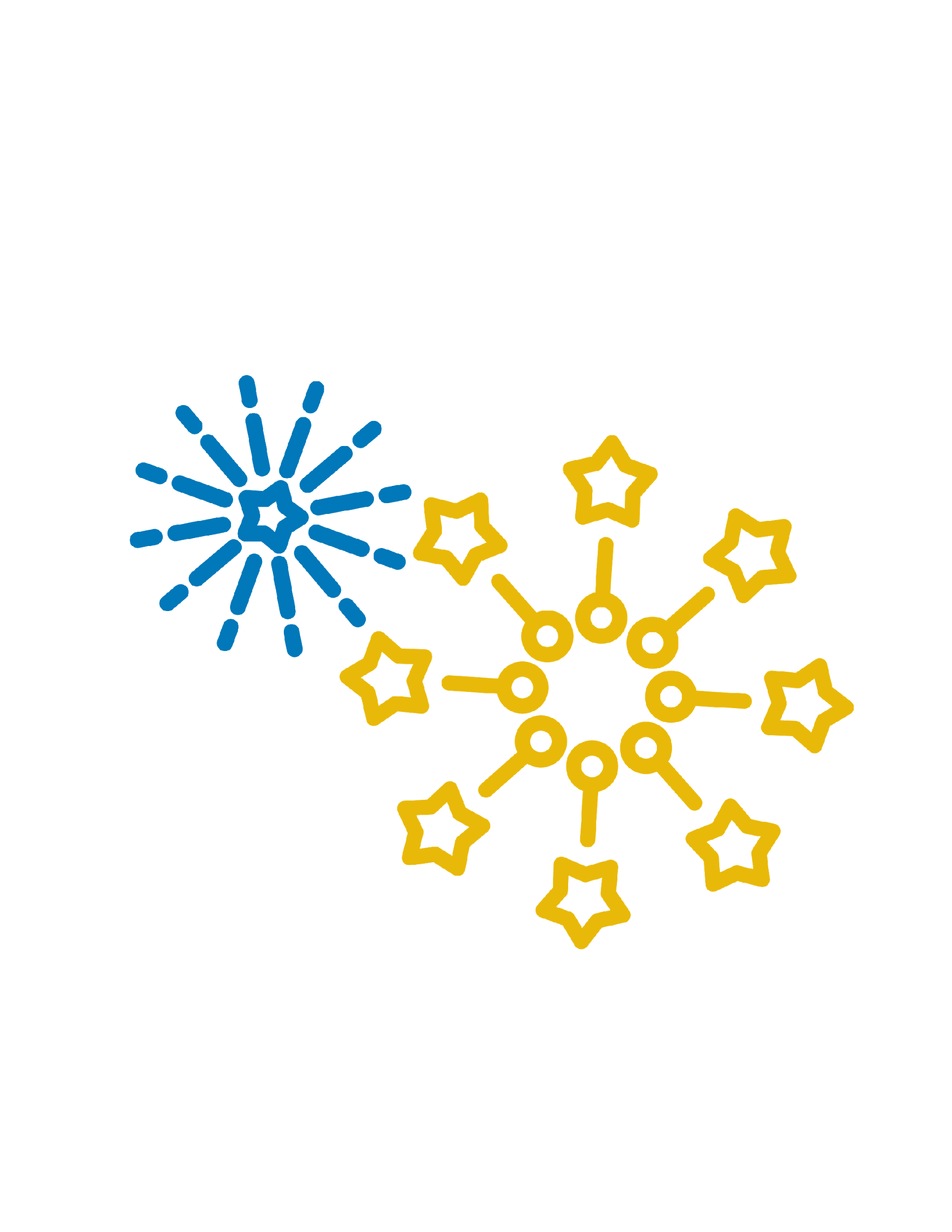 Submitted by: Montana Kirby
[Speaker Notes: New Year’s theme]
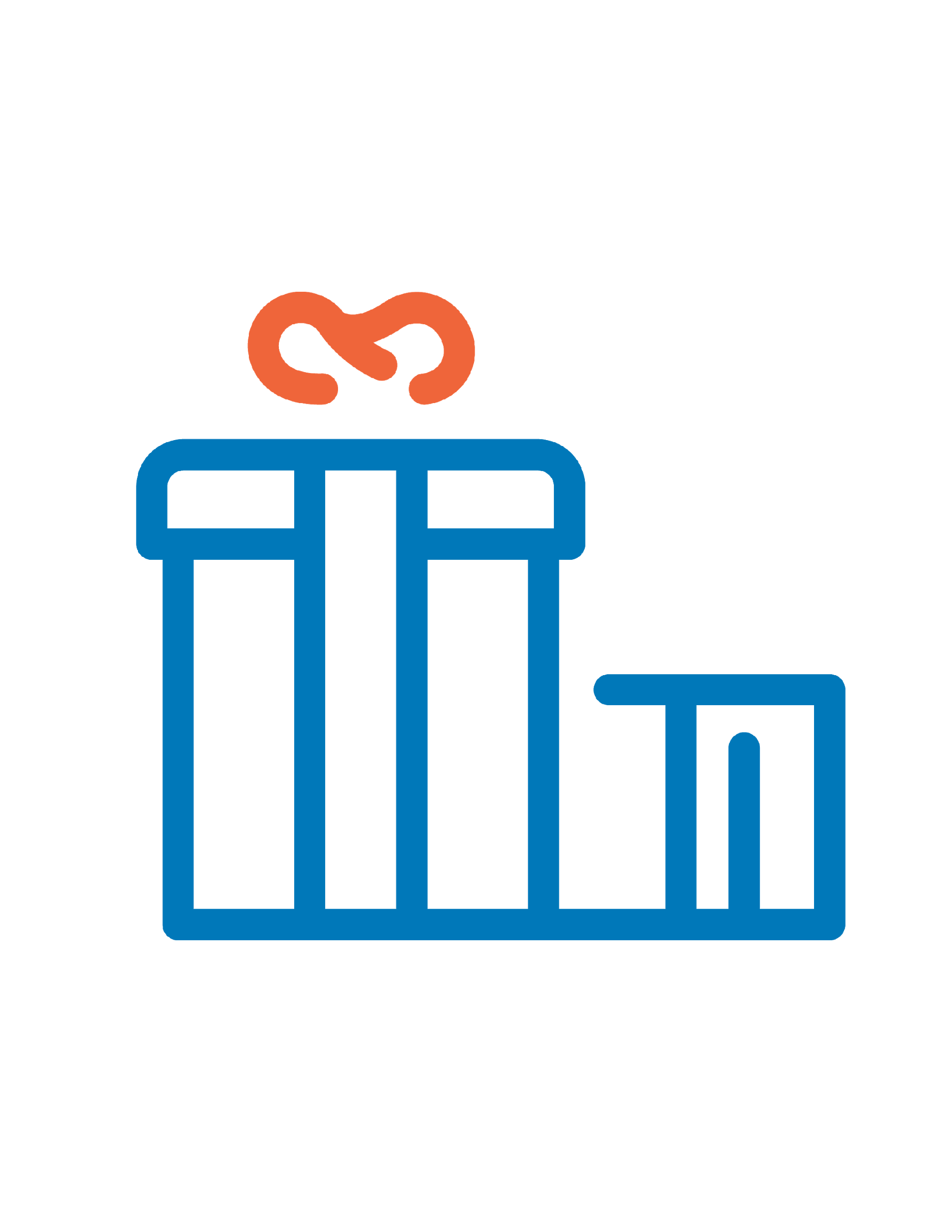 DANIEL BERNDT
Compassion
Mr. Berndt is a fantastic instructor who cares and shows empathy for his students and always gives a fun and inspiring class. This semester I was honored to be in two of his classes, and besides the course knowledge, I have learned life lessons with him.
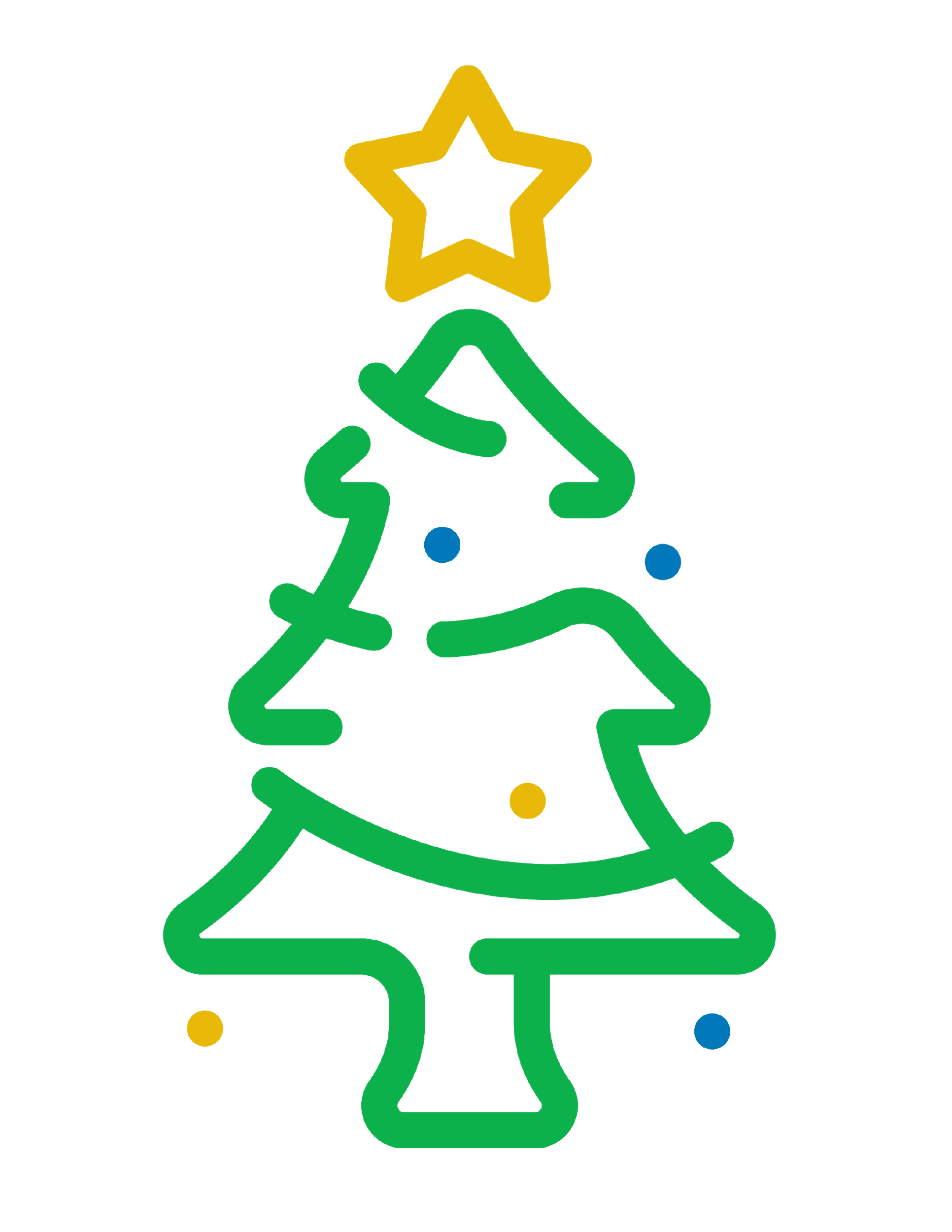 Submitted by: Nathalia Lima
[Speaker Notes: Christmas or present theme]
DAVID HEESACKER
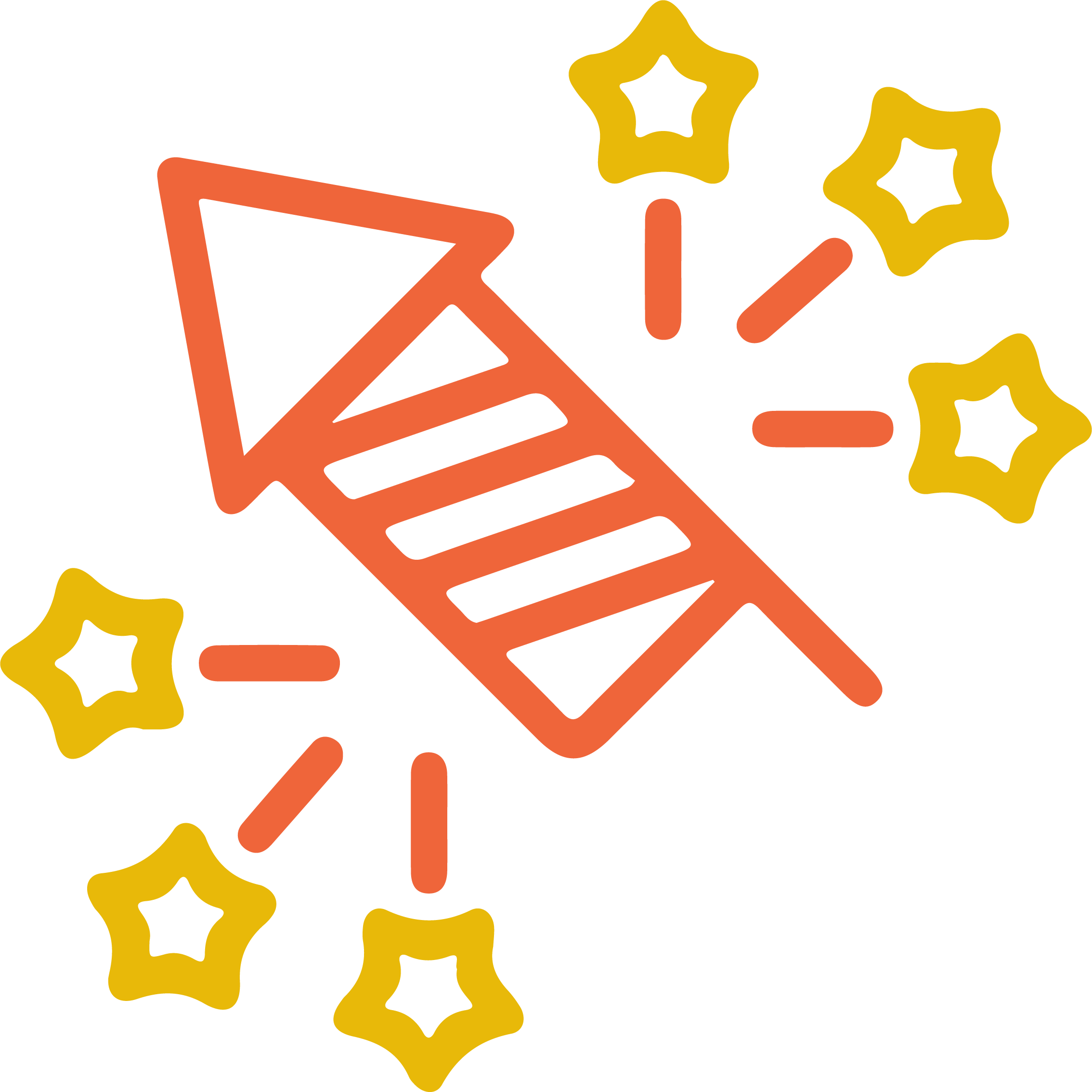 Compassion, Inclusion, Integrity, Courage & People
I did not meet Mr. Heesacker until this Fall. I have him as my instructor in one of my classes and, best of all, as my Academic Advisor. He is truly a godsend. I am a huge fan of the professional and human being he is. #bestof2020
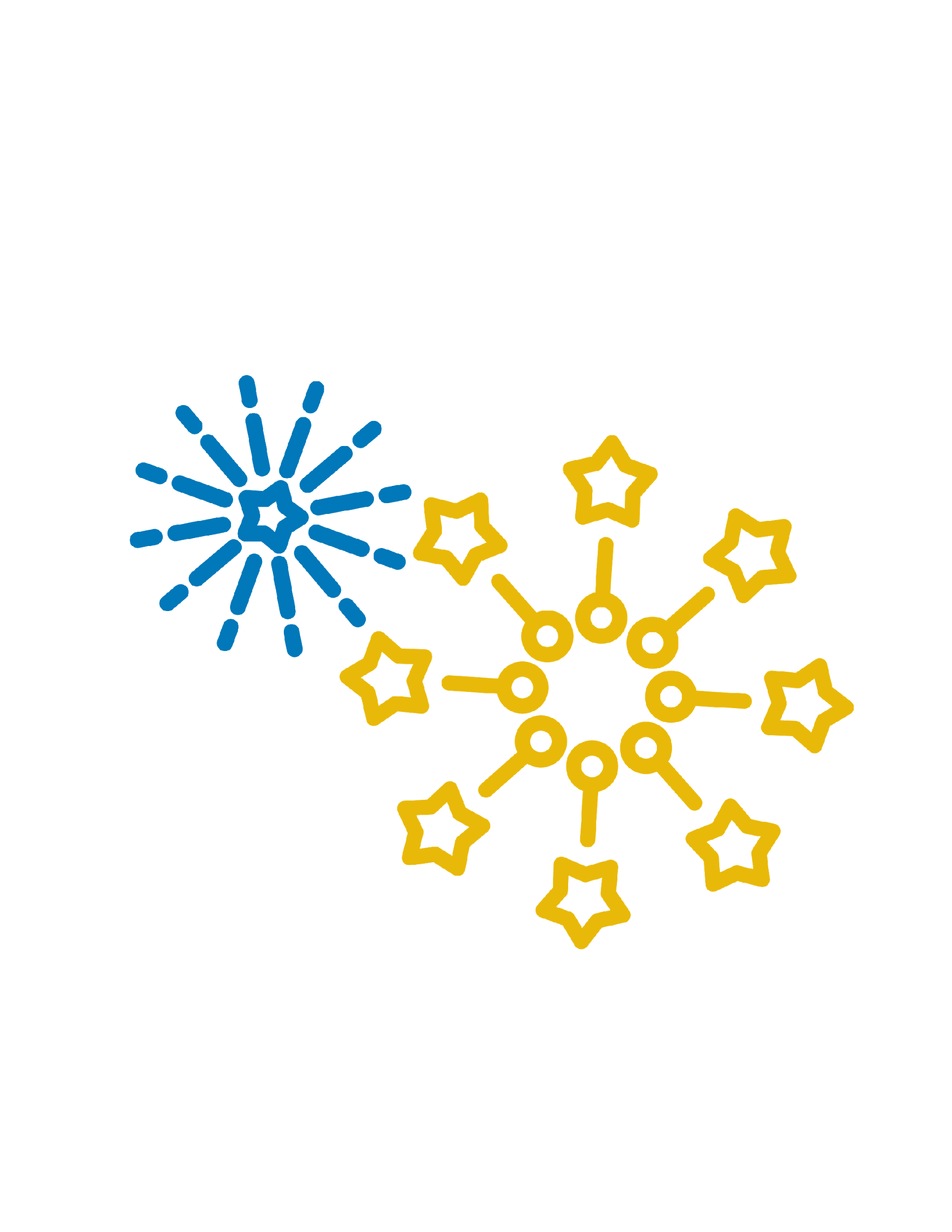 Submitted by: Nathalia Lima
[Speaker Notes: New Year’s theme]
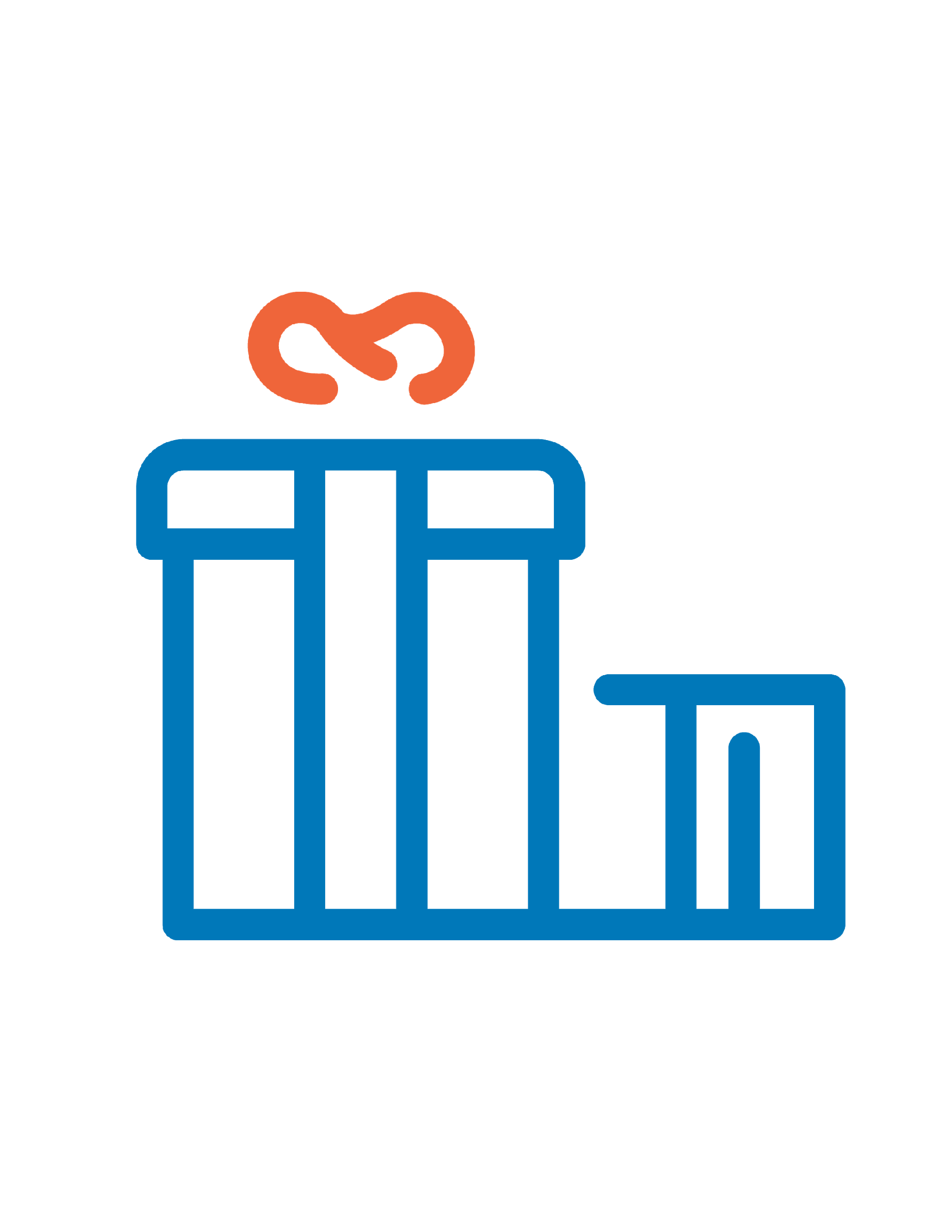 COACH MAC
Compassion, Inclusion, Integrity, Courage & People
Coach Mac was always super understanding whenever I needed anything, whether it was an extension or more elaboration on an assignment. That kindness helped me through this semester a lot.
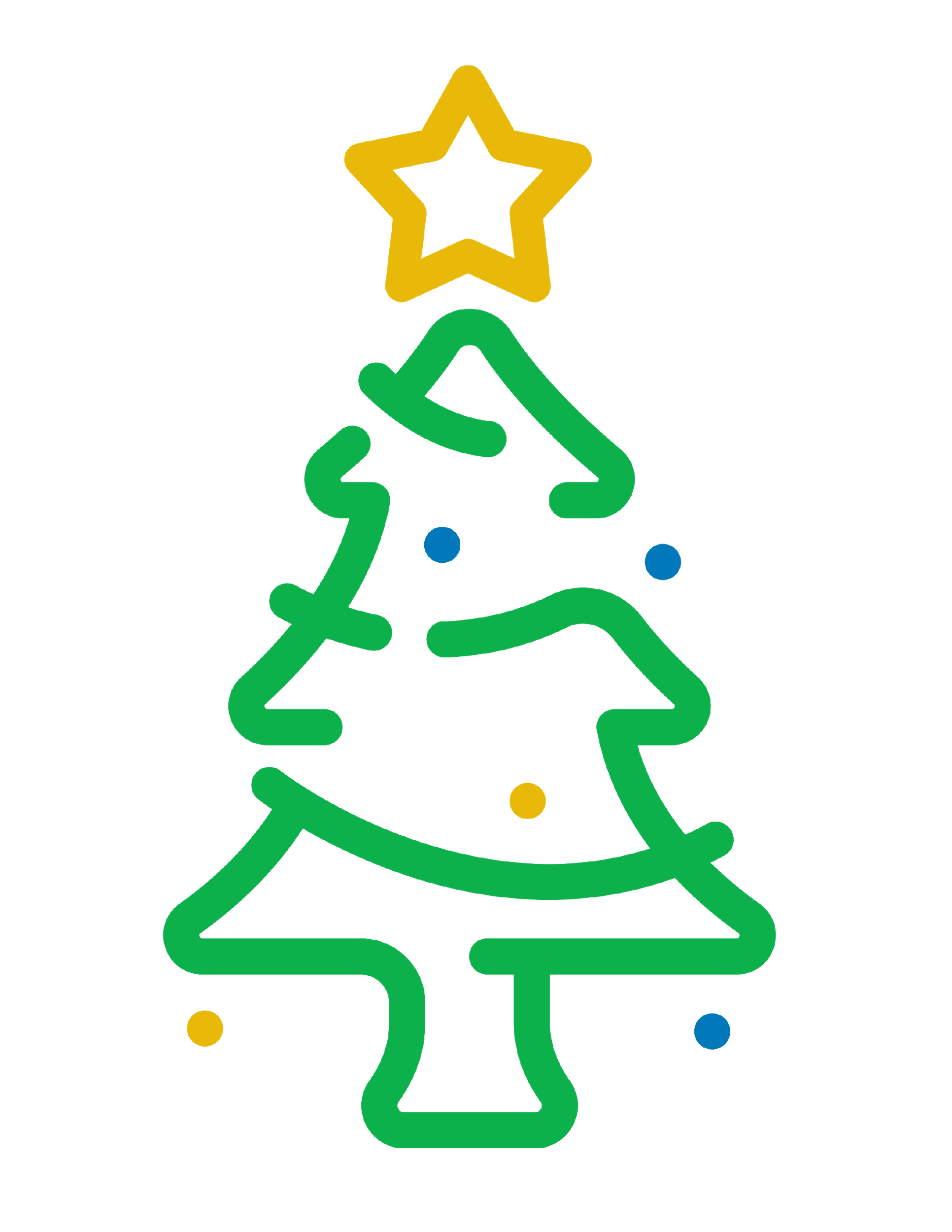 Submitted by: Anonymous
[Speaker Notes: Christmas or present theme]
ELIZABETH KING
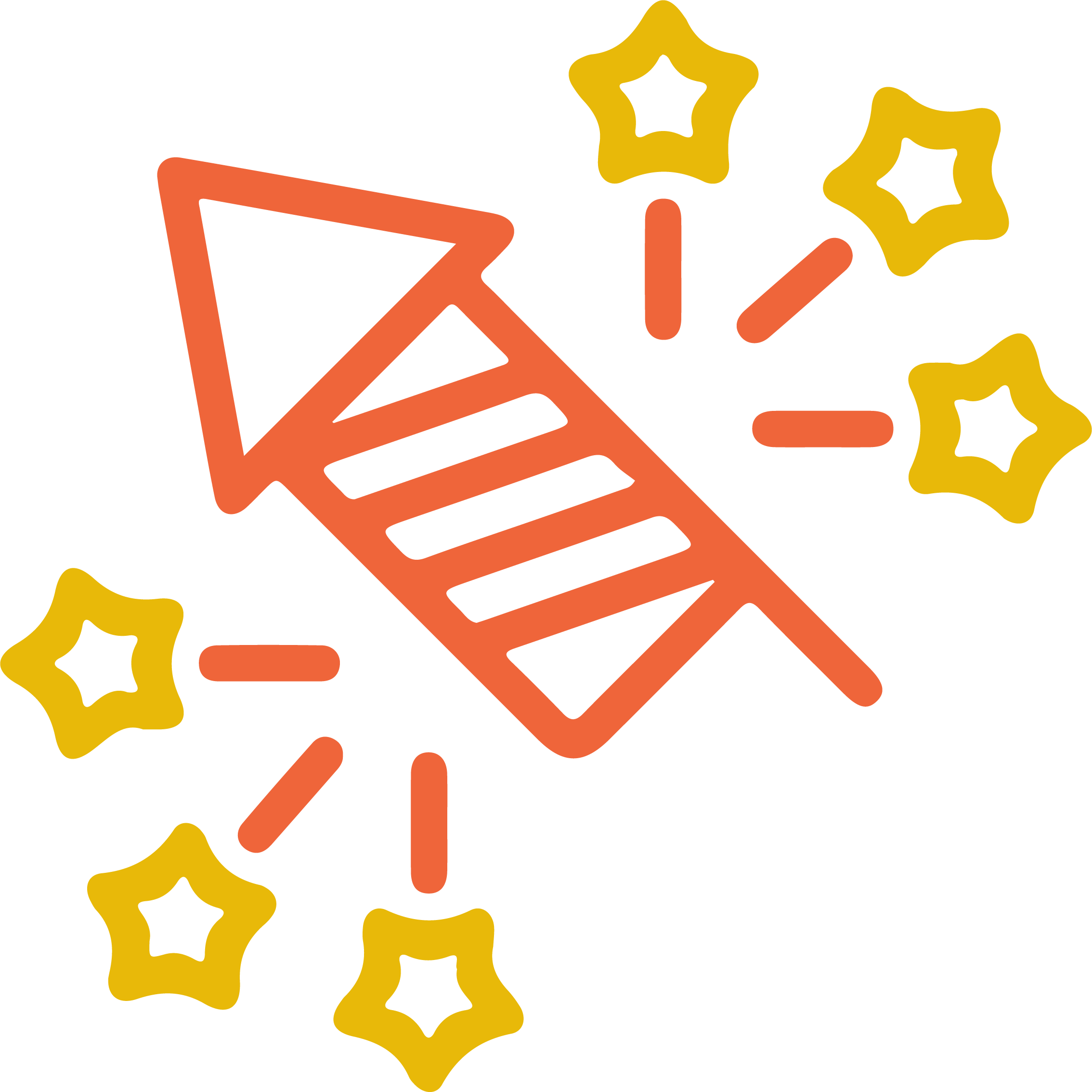 Compassion, Inclusion, Integrity, Courage,& People
She really cares about her students. She goes above and beyond to do everything she can to help them learn and achieve goals. She is passionate about her job. She put students first in any situation. She spends so much time outside of class to help them.
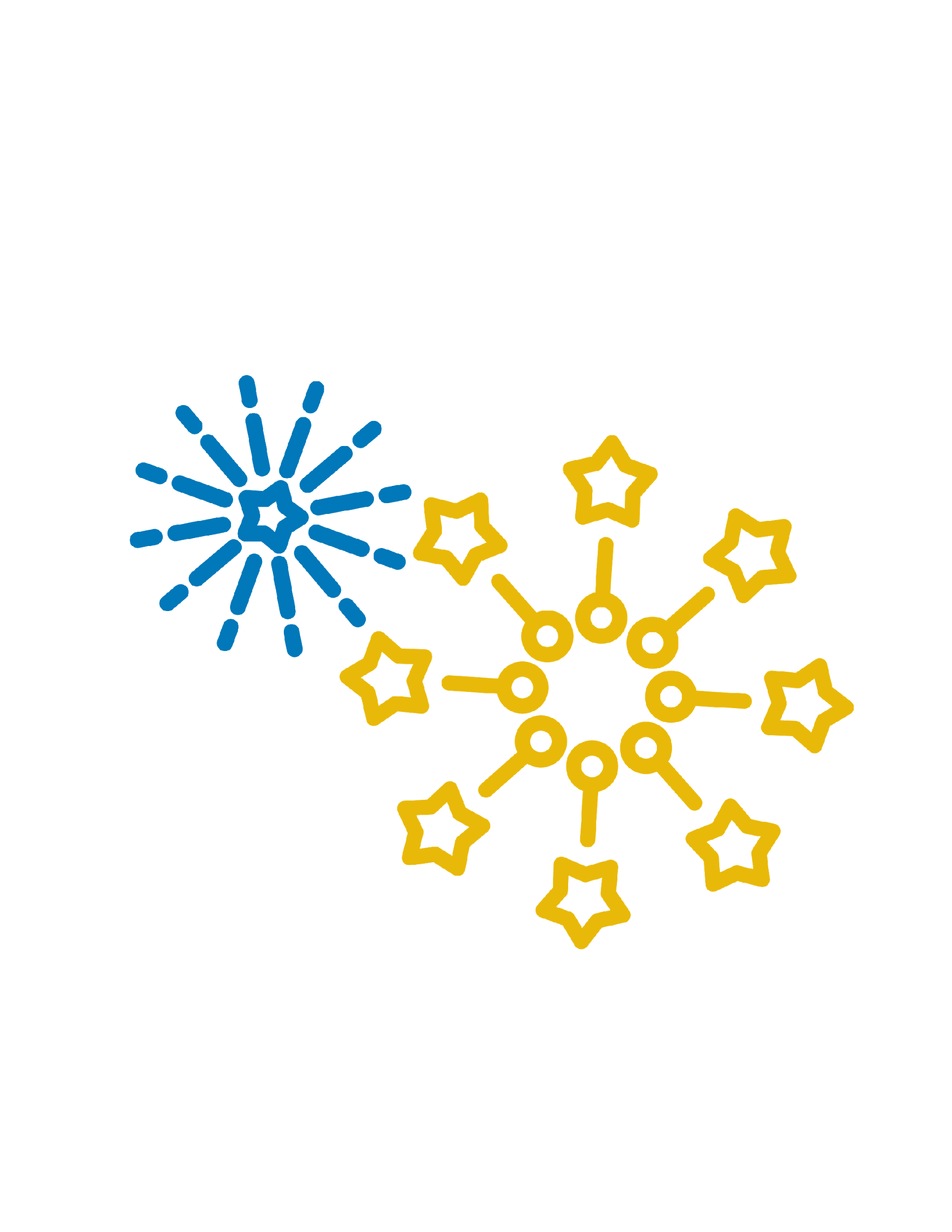 Submitted by: Anonymous
[Speaker Notes: New Year’s theme]
NICK TESTA
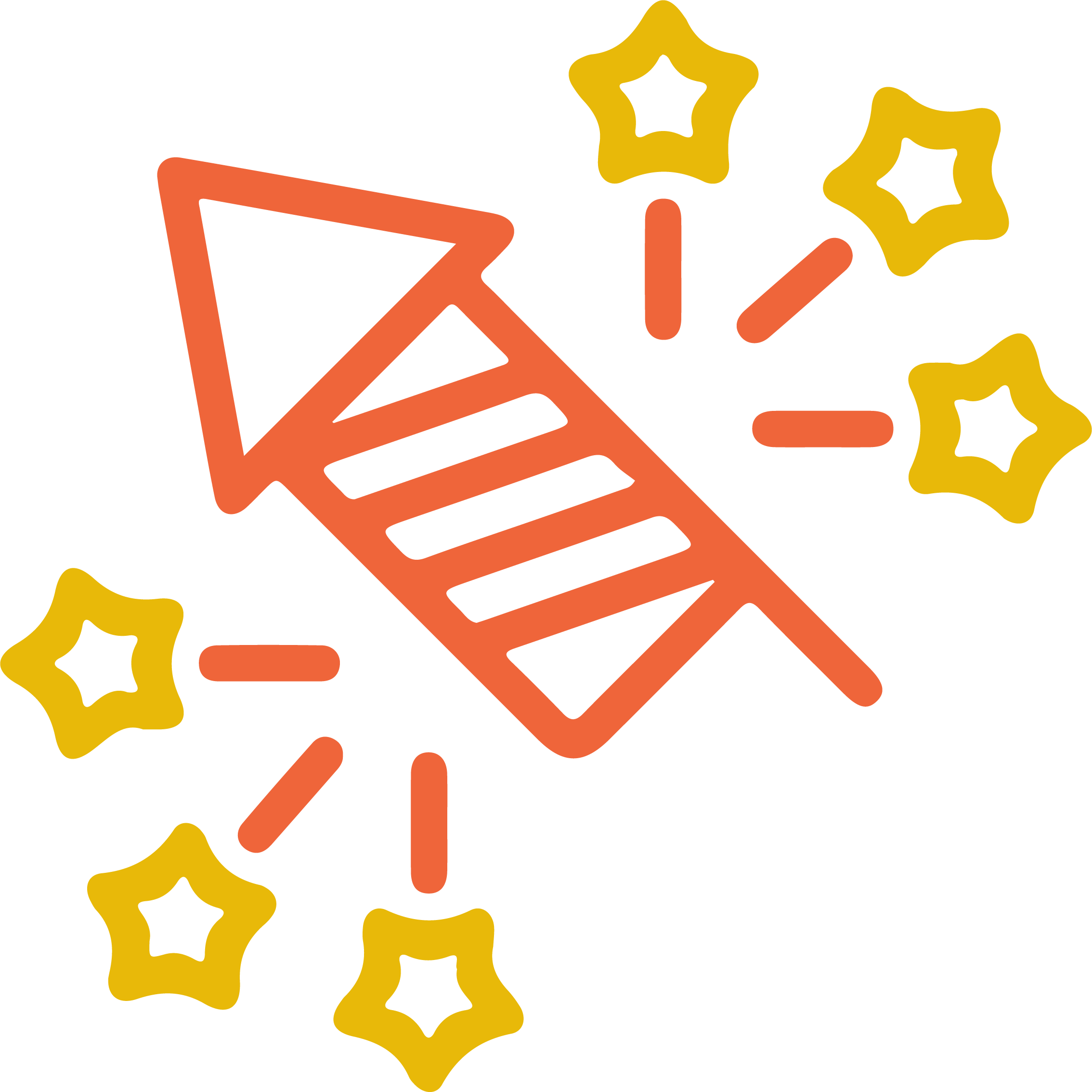 Compassion, Inclusion, Integrity, Courage & People
My advisor has been amazing to say the least. When I faced a challenging schedule and didn't believe in myself, he pushed me and encouraged me to give it my all. During these difficult times, he's consistently checked up on his students. He's offered us everything in order to make us successful.
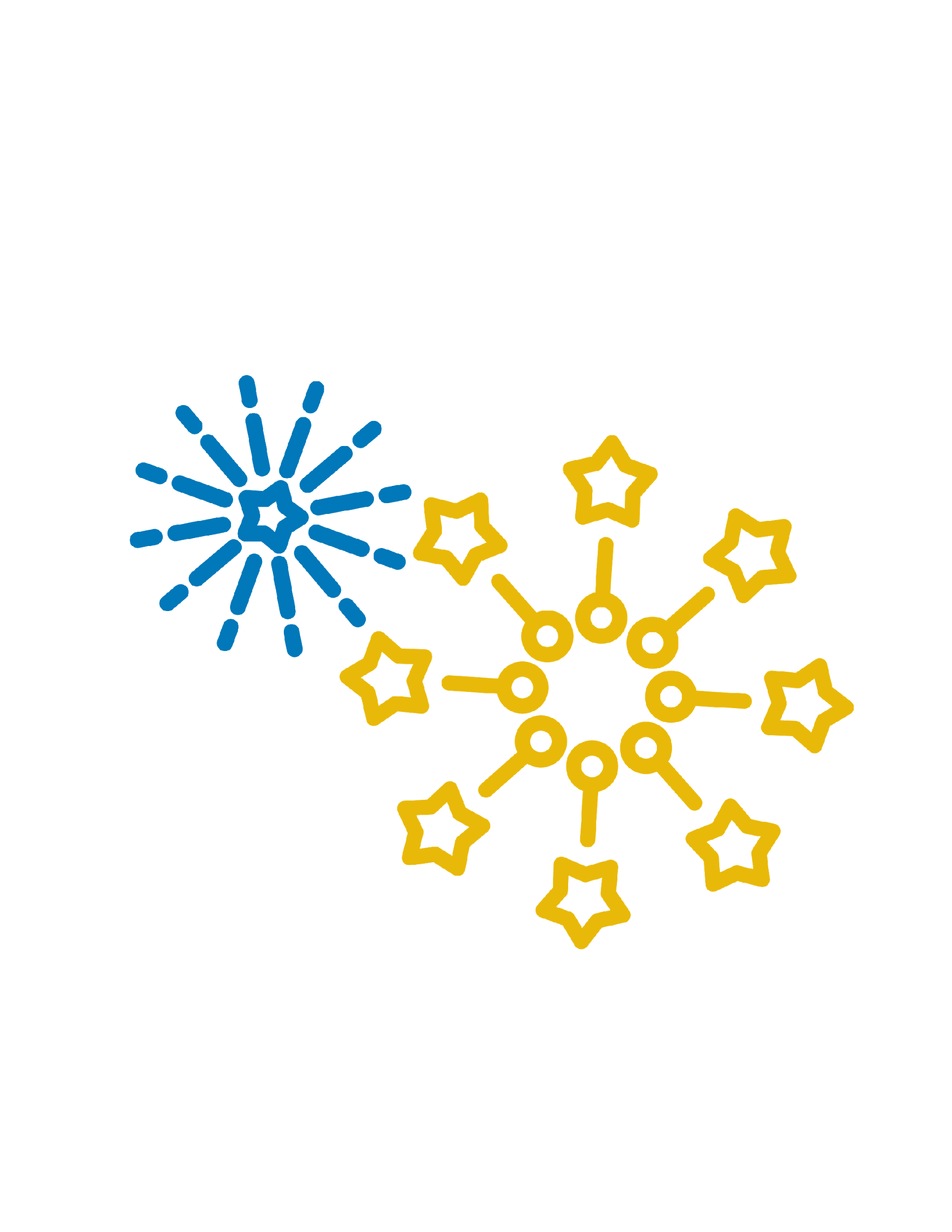 Submitted by: Elysia Serra
[Speaker Notes: New Year’s theme]
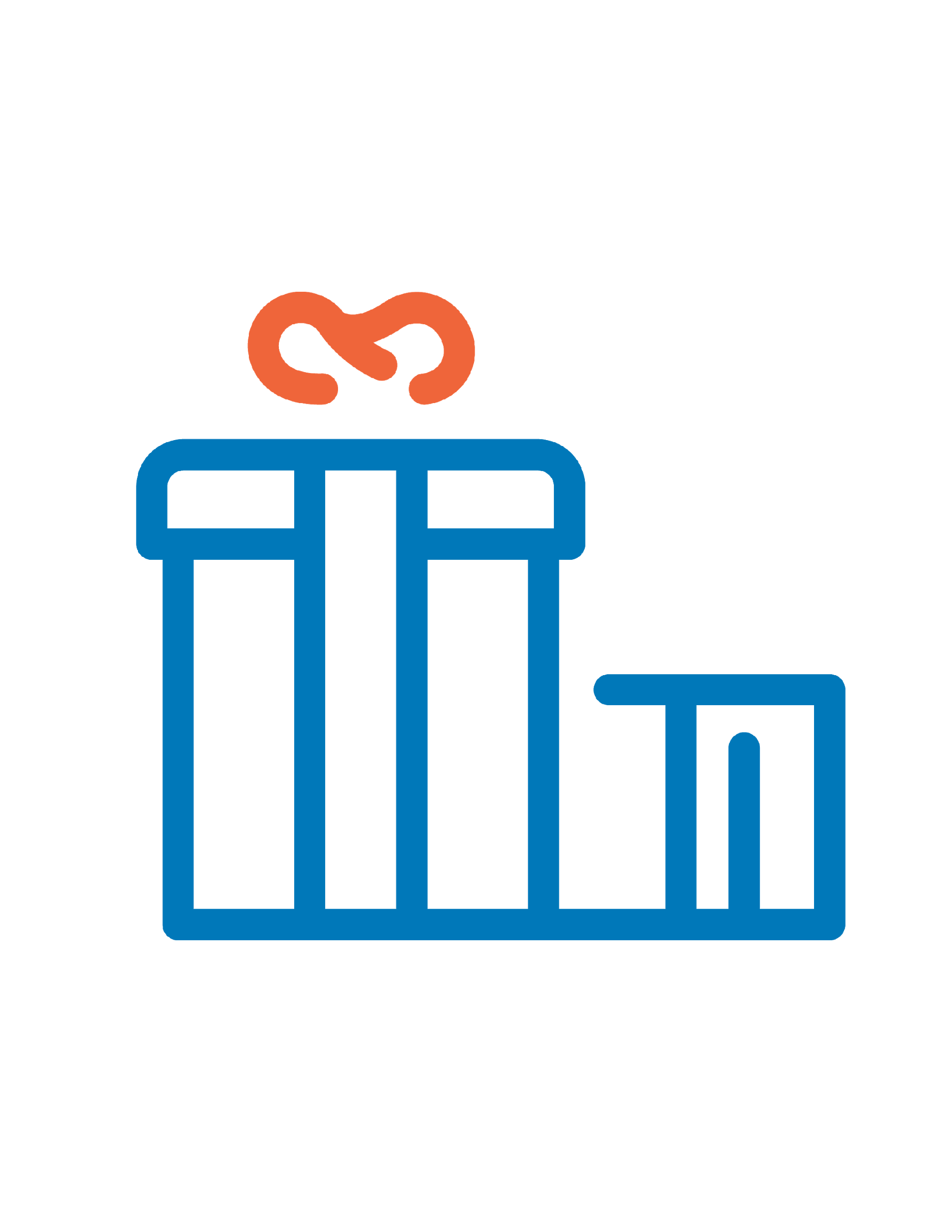 DANIEL BERNDT
Compassion, Inclusion, Integrity, Courage & People
Mr. Daniel Berndt is a wonderful teacher as he goes above and beyond to help the class learn, grow and become better in our academics. He is incredibly open-minded and sensitive to students who came from different backgrounds and those with unique needs. His enthusiasm is infectious.
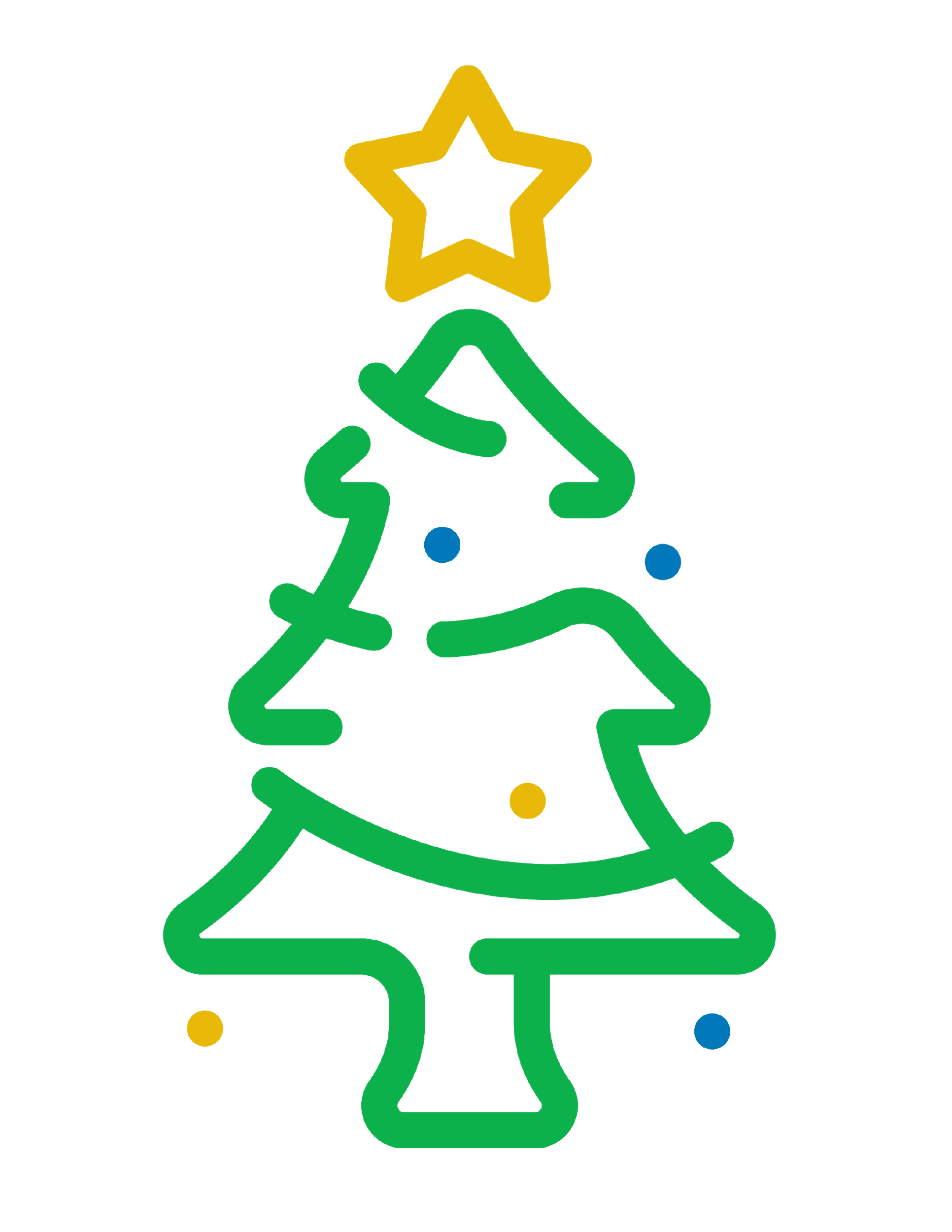 Submitted by: Anonymous
[Speaker Notes: Christmas or present theme]
NICK TESTA
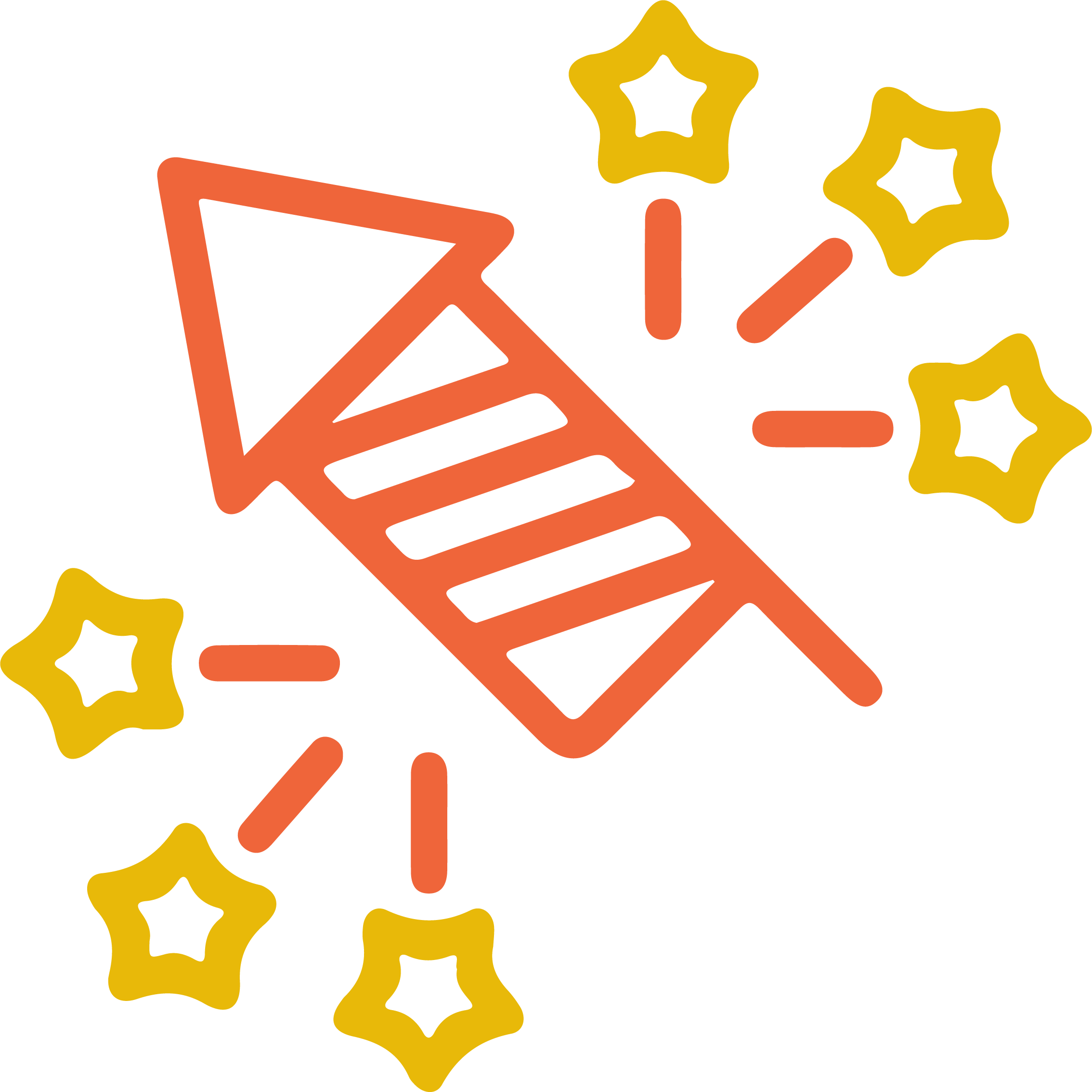 Compassion, Inclusion, Integrity, Courage & People
Mr. Testa has down a wonderful job since I first met him a couple of years ago. He's amazing!
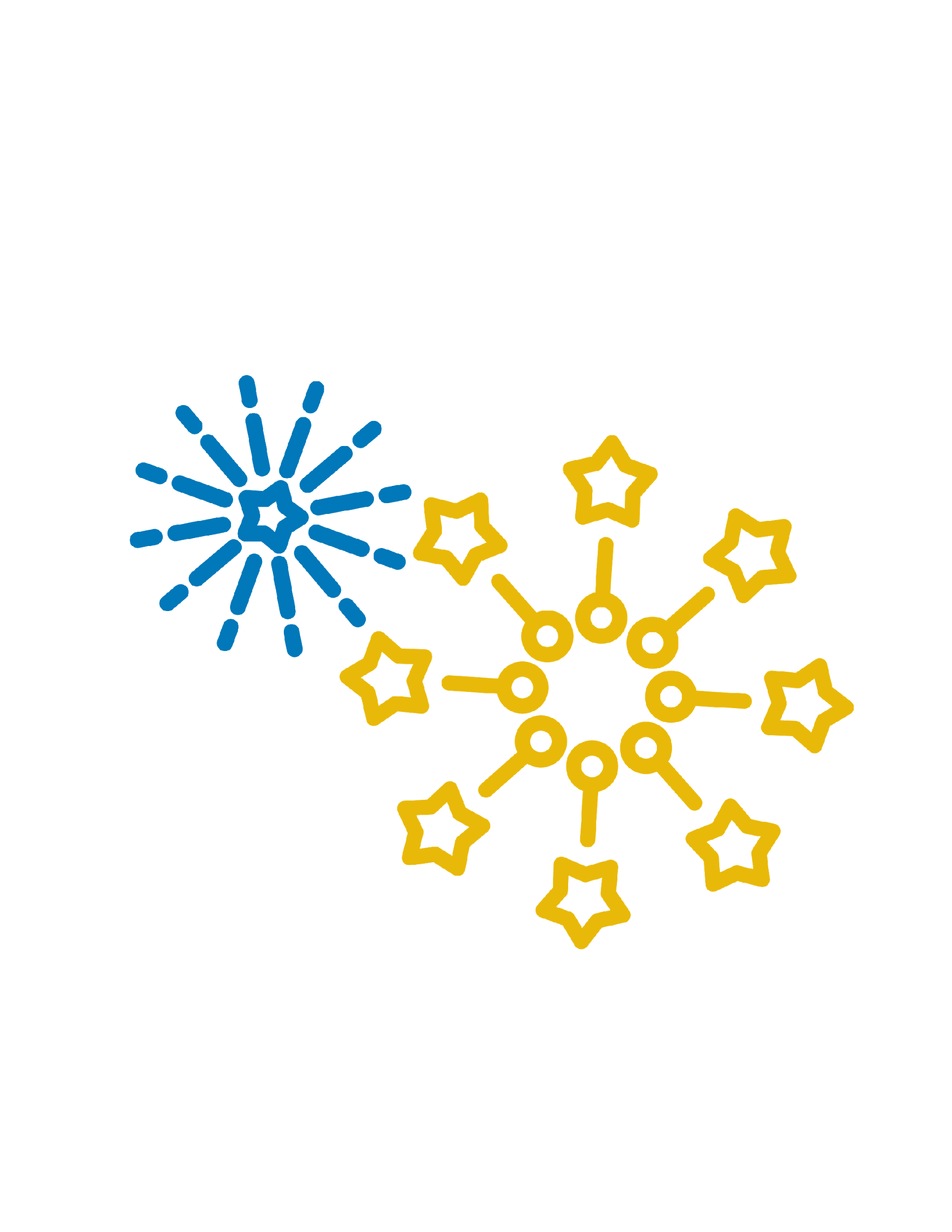 Submitted by: Anonymous
[Speaker Notes: New Year’s theme]
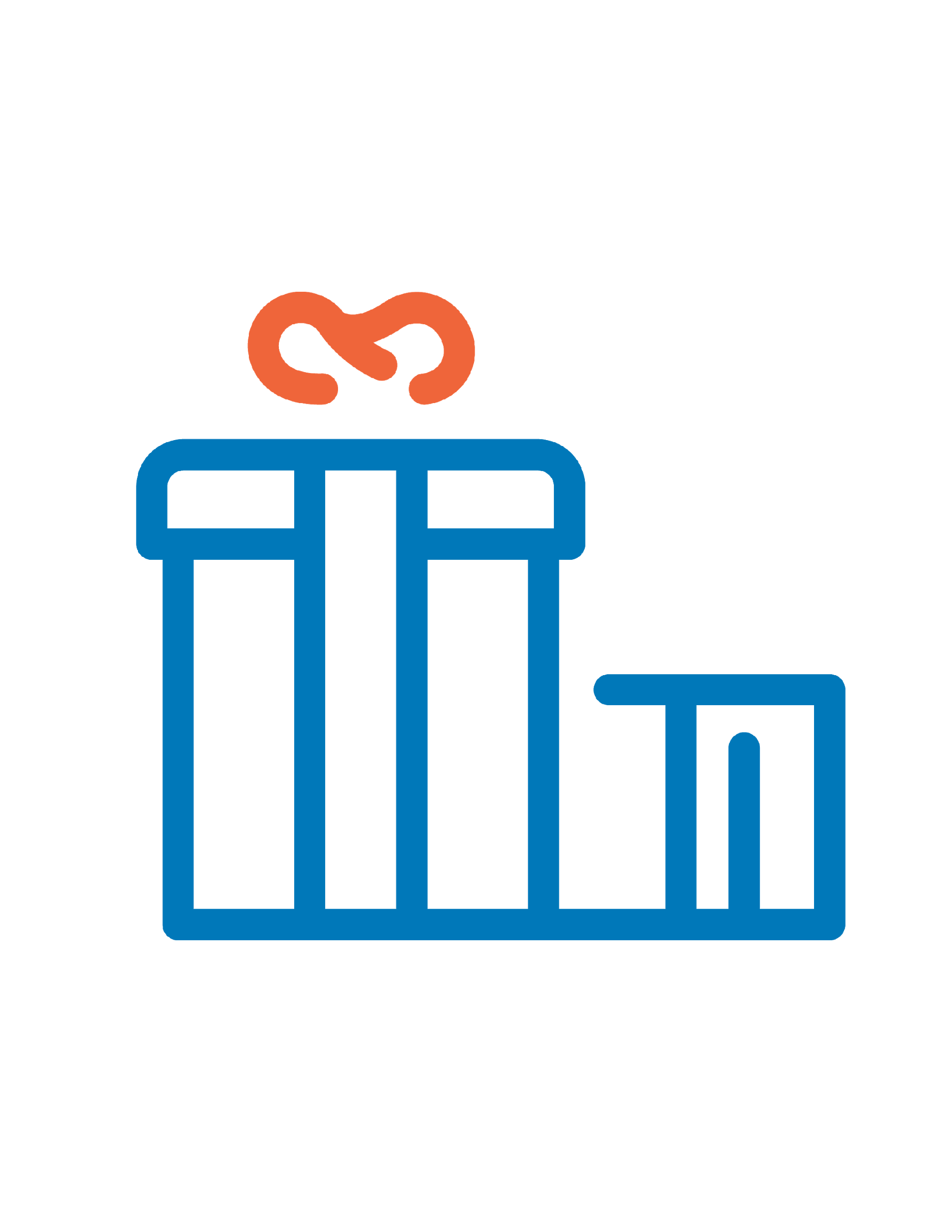 MARTIN HALEY
Compassion, Inclusion, Integrity, Courage & People
I appreciate everything Mr. Haley does to help me become a better student and achieve my goals. He always goes above and beyond to help me with any challenges I face throughout the semester. Thank you for your help Mr. Haley!
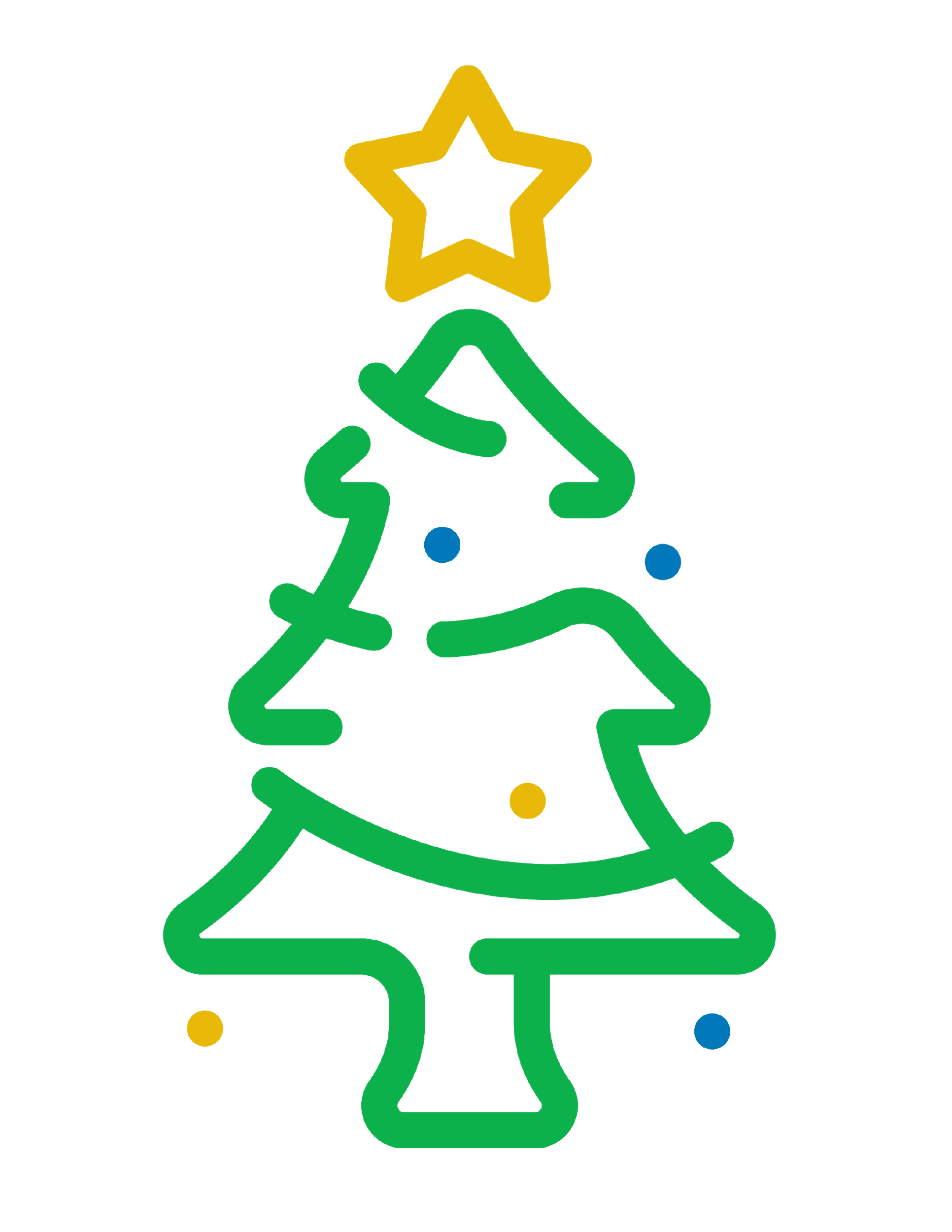 Submitted by: Amalia Alexander
[Speaker Notes: Christmas or present theme]
CRISTY HOLMES
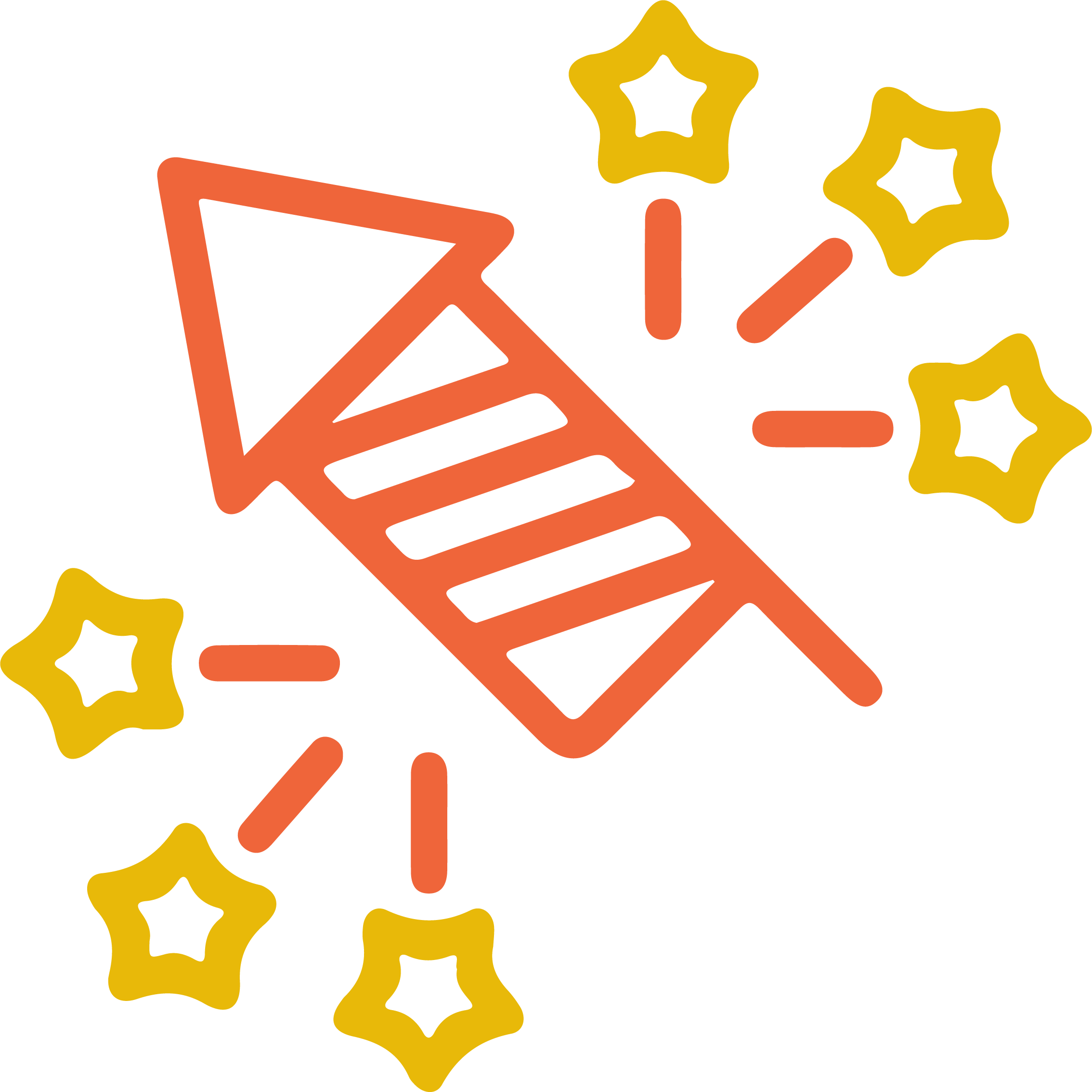 Compassion & People
She helped me work through all the struggles of Spanish, as well as countless emails over tech issues or random questions, to which she responded with uncanny speed.
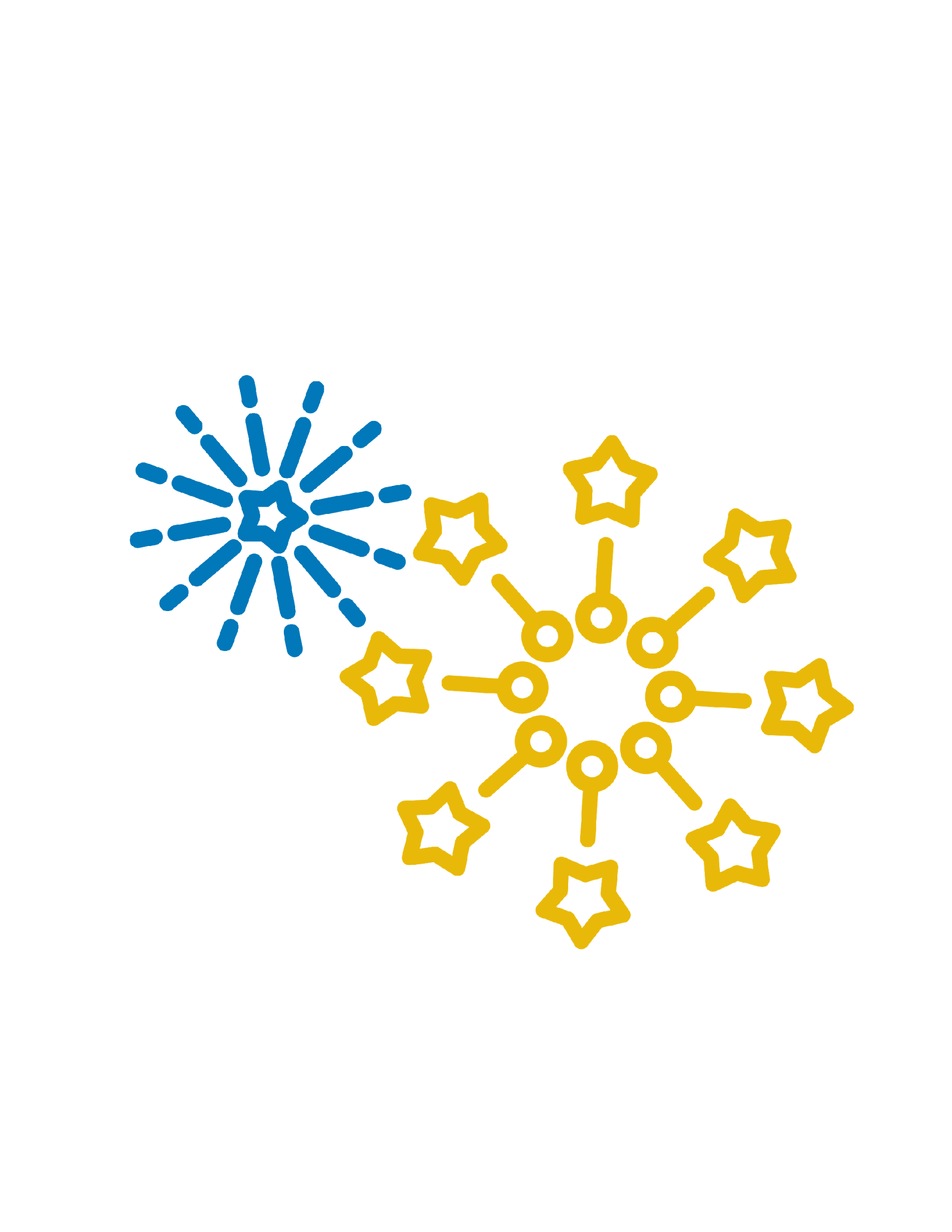 Submitted by: Anonymous
[Speaker Notes: New Year’s theme]
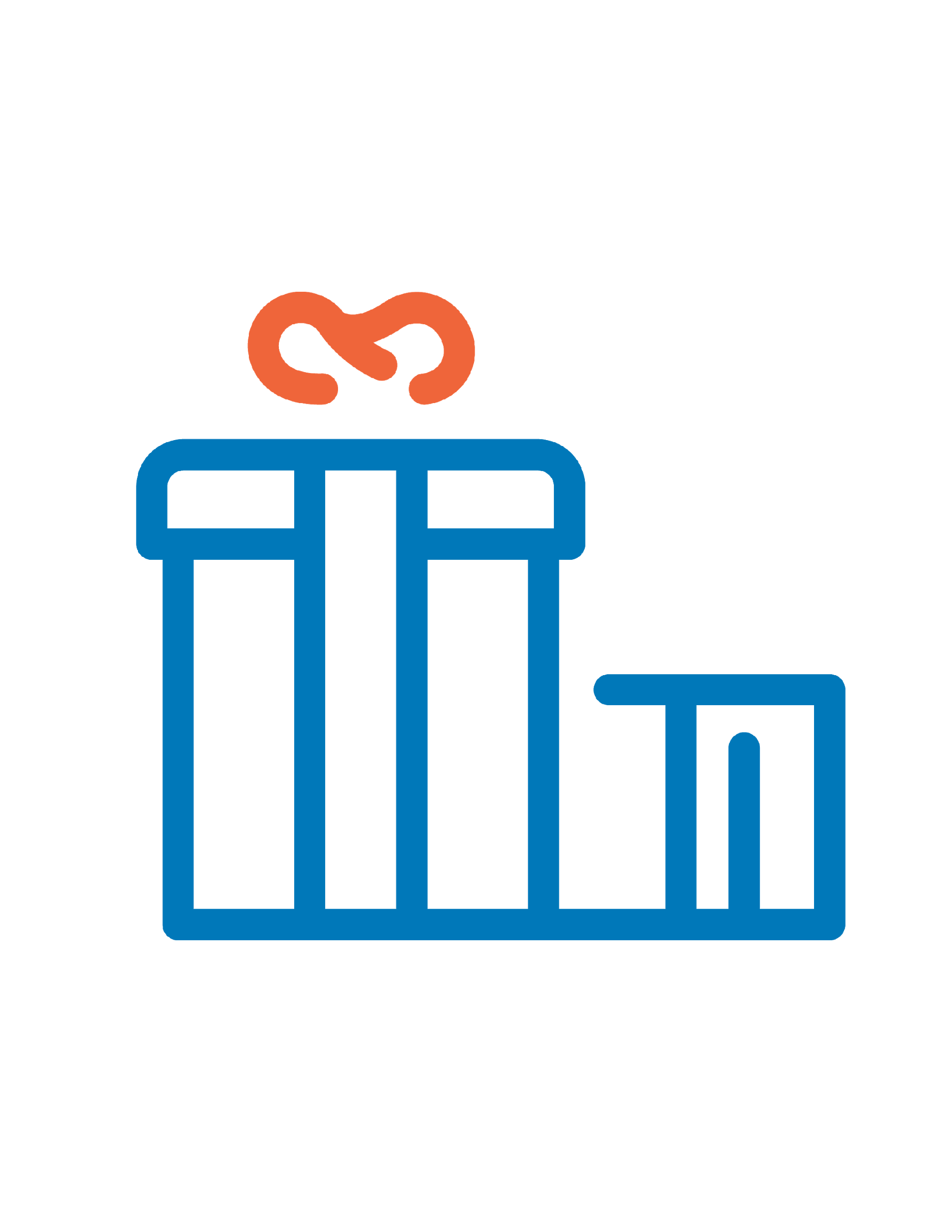 SAMANTHA LANE
Compassion, Inclusion, Integrity, Courage & People
Ms. Lane has been a very sweet and kind person throughout the entirety of my college experience. I'm a senior in high school now and she's helped me schedule the best classes for my career and college resume. She is also caring and helpful when it comes to keeping my grades up. I'm very grateful for Ms. Lane because without her I would have a lot more classes to do my freshman year.
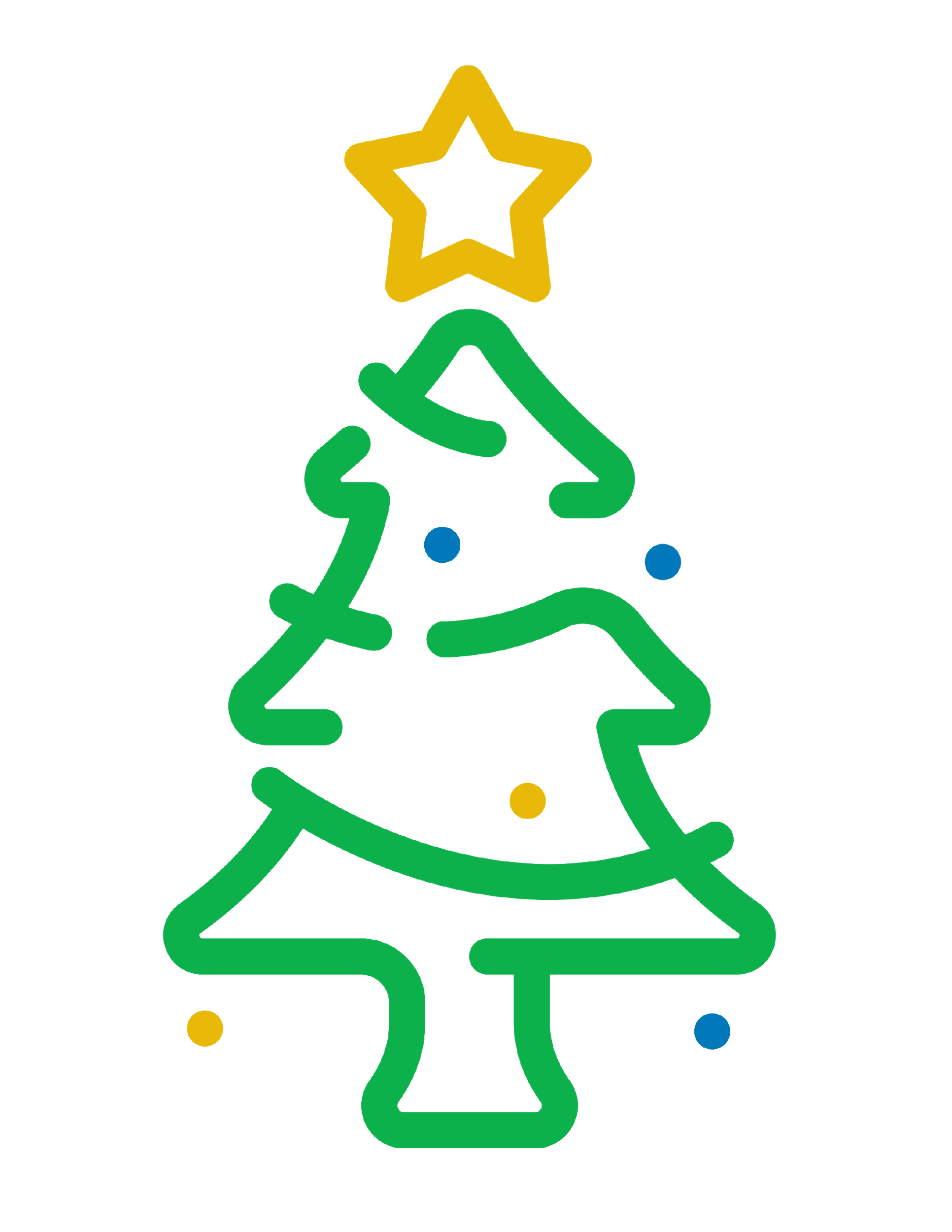 Submitted by: Anonymous
[Speaker Notes: Christmas or present theme]
ROBIN KOHANOWICH
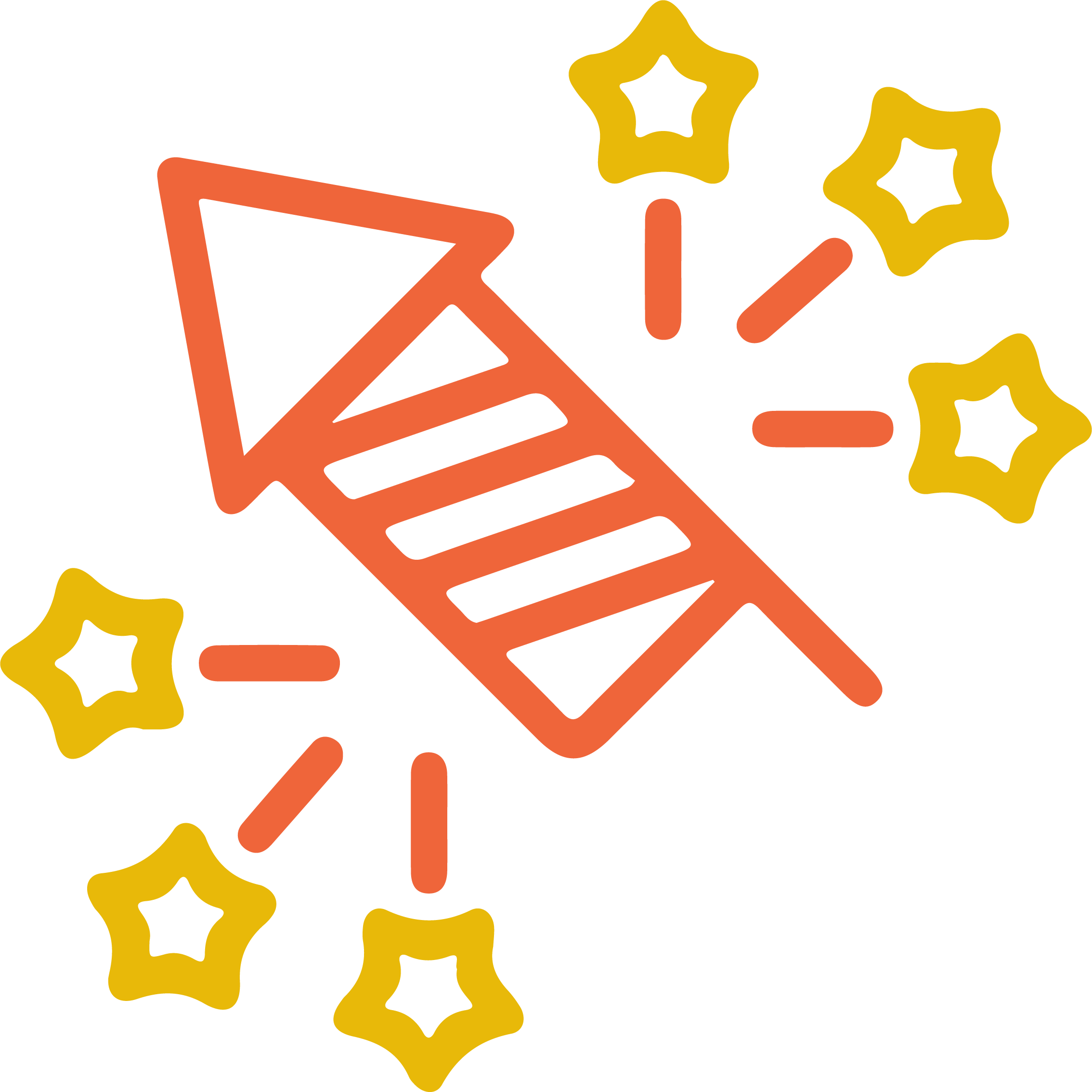 Compassion, Inclusion, Integrity & Courage
This teacher demonstrated patience and understanding during COVID with many changes and helped with transition. Motivating students, staff and herself while adjusting to unused technology like virtual classroom. She also was able to get several farmers to virtually interact with us to enhance the learning objectives. She is amazing.
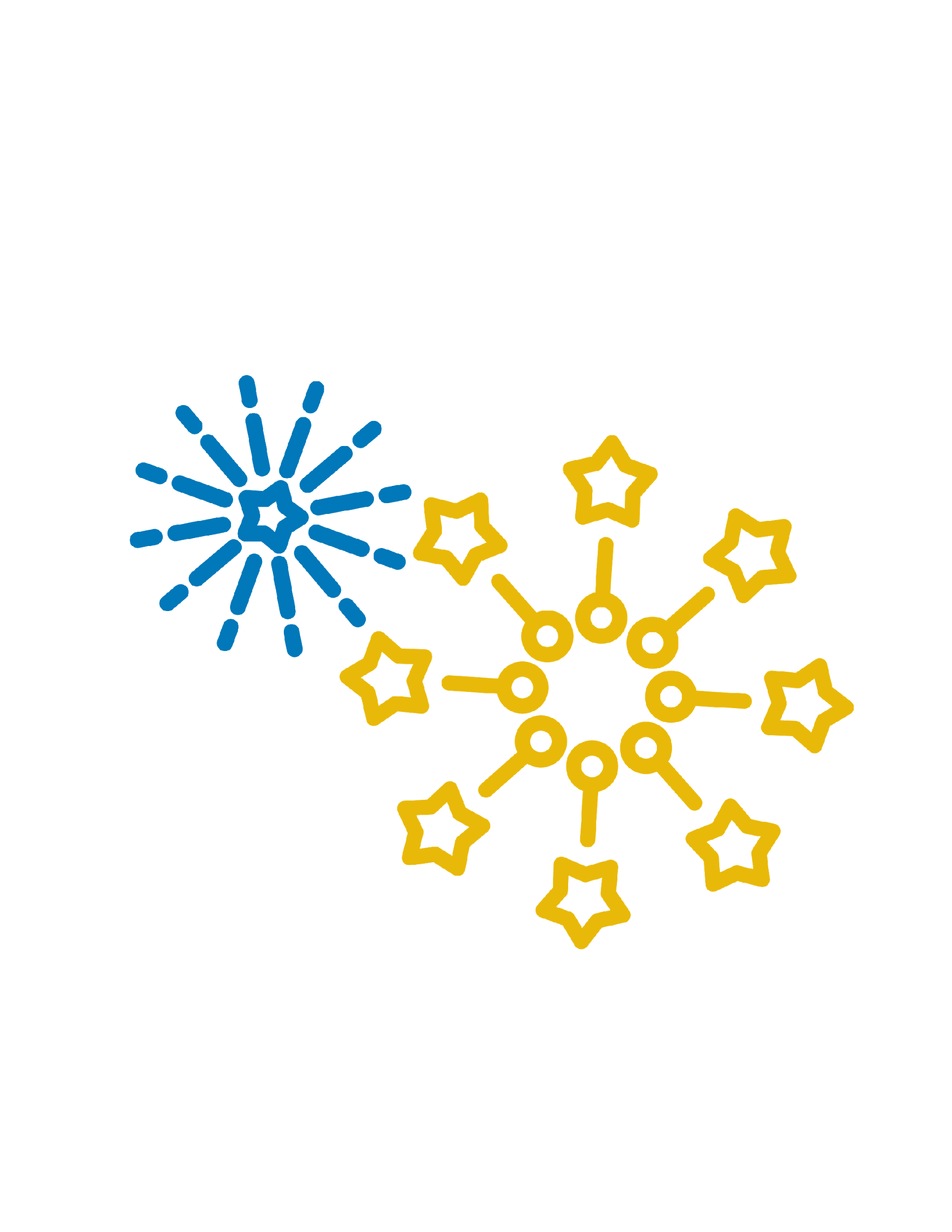 Submitted by: Barb Garden
[Speaker Notes: New Year’s theme]
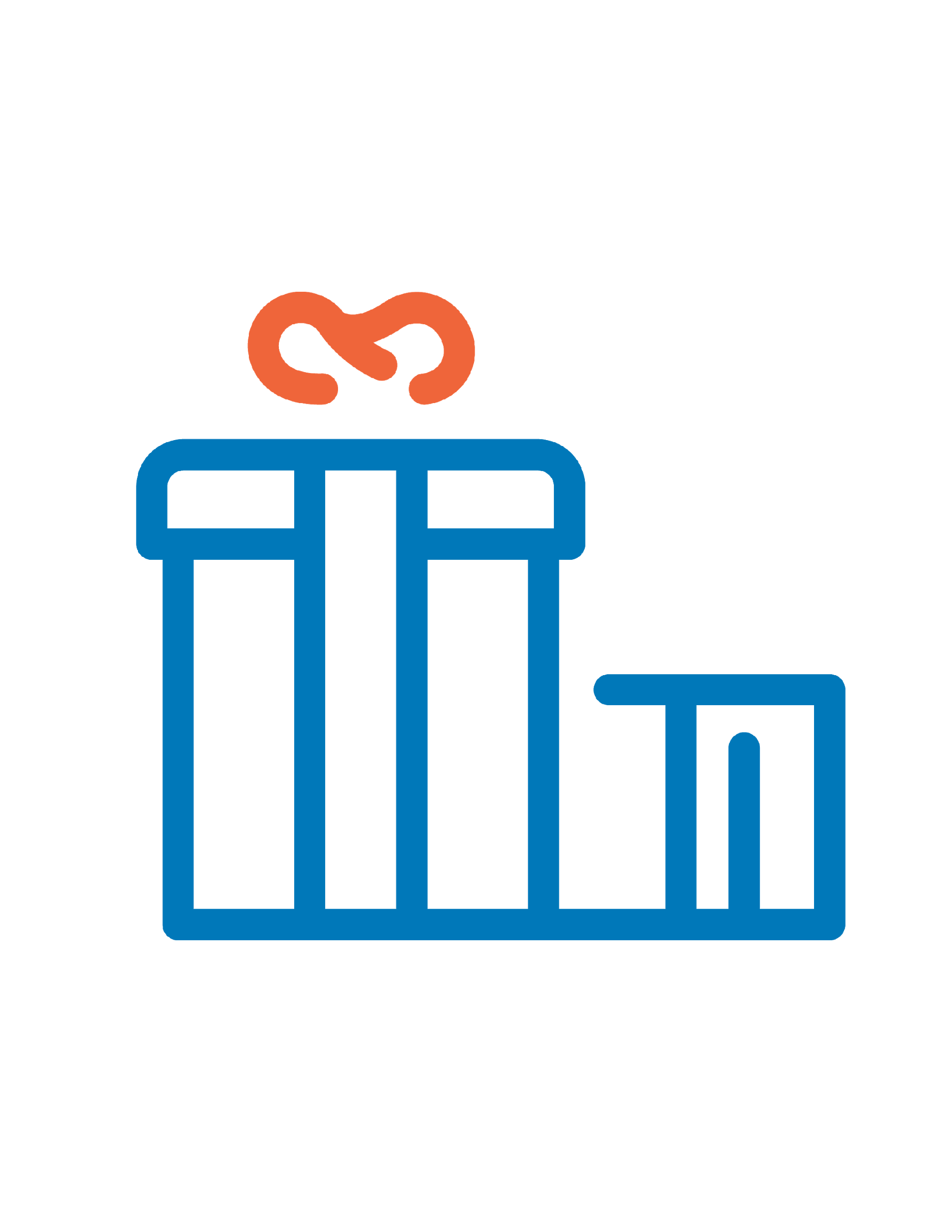 SHAWNA JONES
Compassion, Inclusion, Integrity, Courage & People
Mrs. Jones has been such an awesome teacher and I look forward to having her again in the future. She helps me to understand difficult topics and is very considerate.
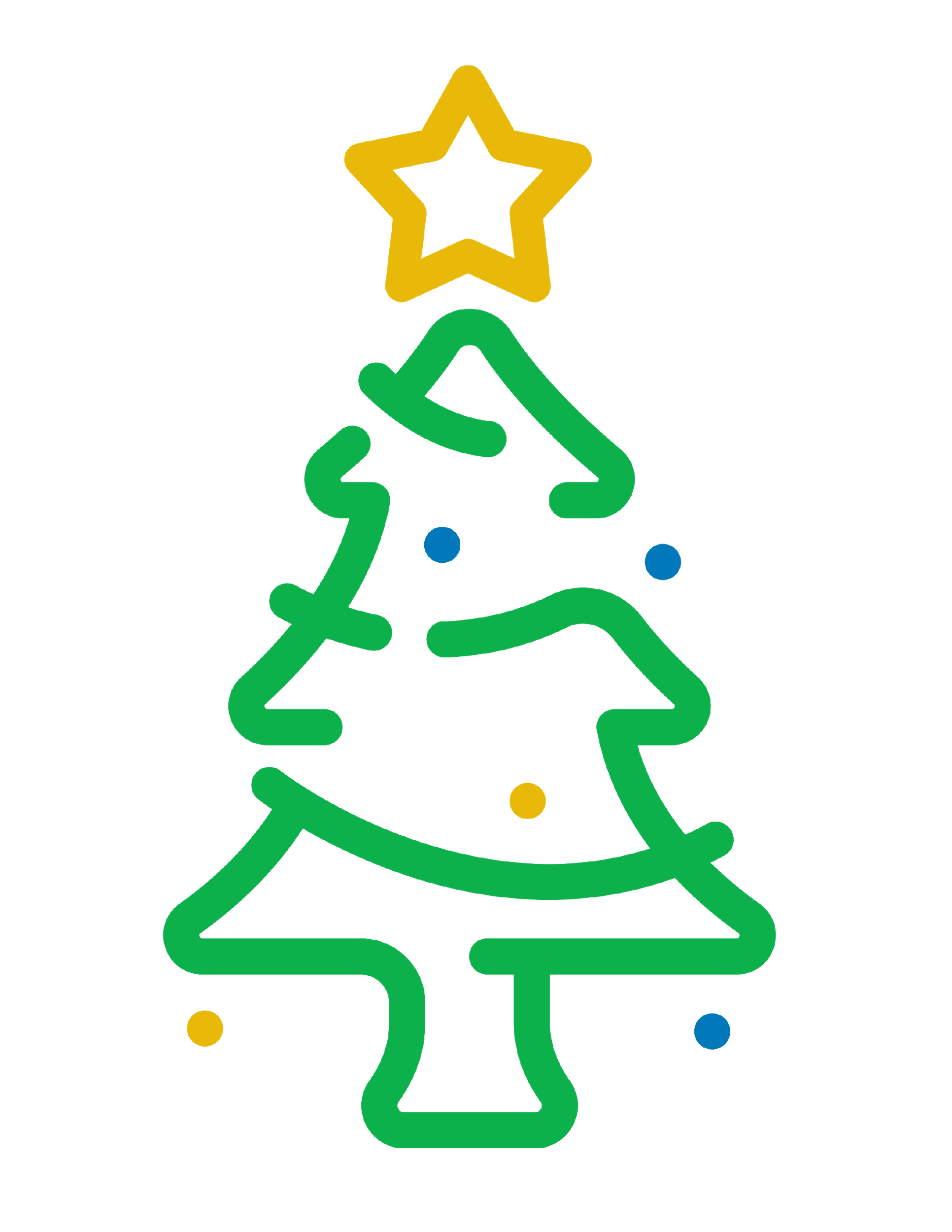 Submitted by: Grace Stewart
[Speaker Notes: Christmas or present theme]
MARTIN HALEY
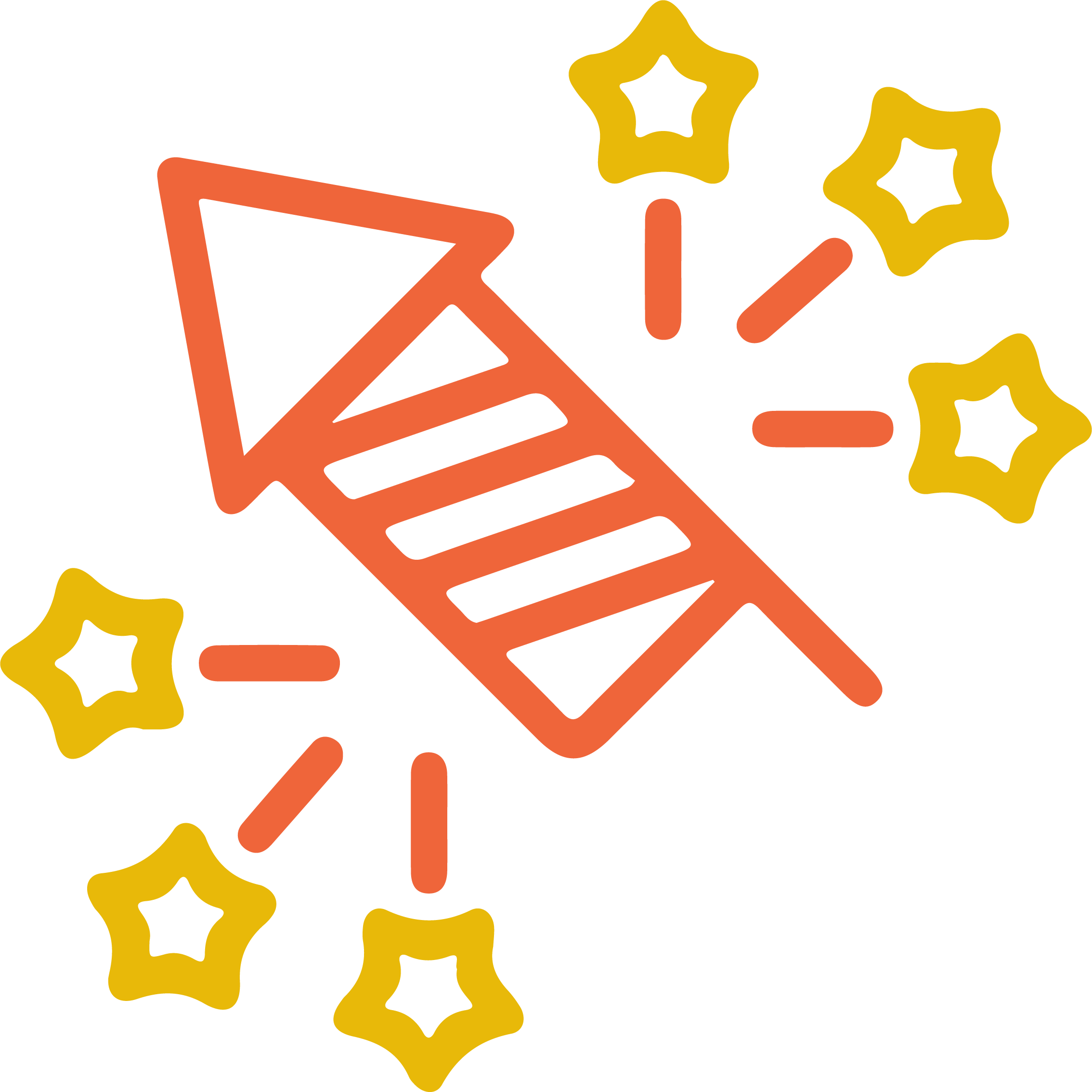 Compassion, Opportunity, Integrity & People
Mr. Haley is the best instructor! He is kind, knowledgeable, and more than willing to help his students achieve their goals. He is also very straightforward with what he expects from his students by setting realistic and attainable expectations. Thanks for making the last 18 months a positive and memorable experience, Mr. Haley!
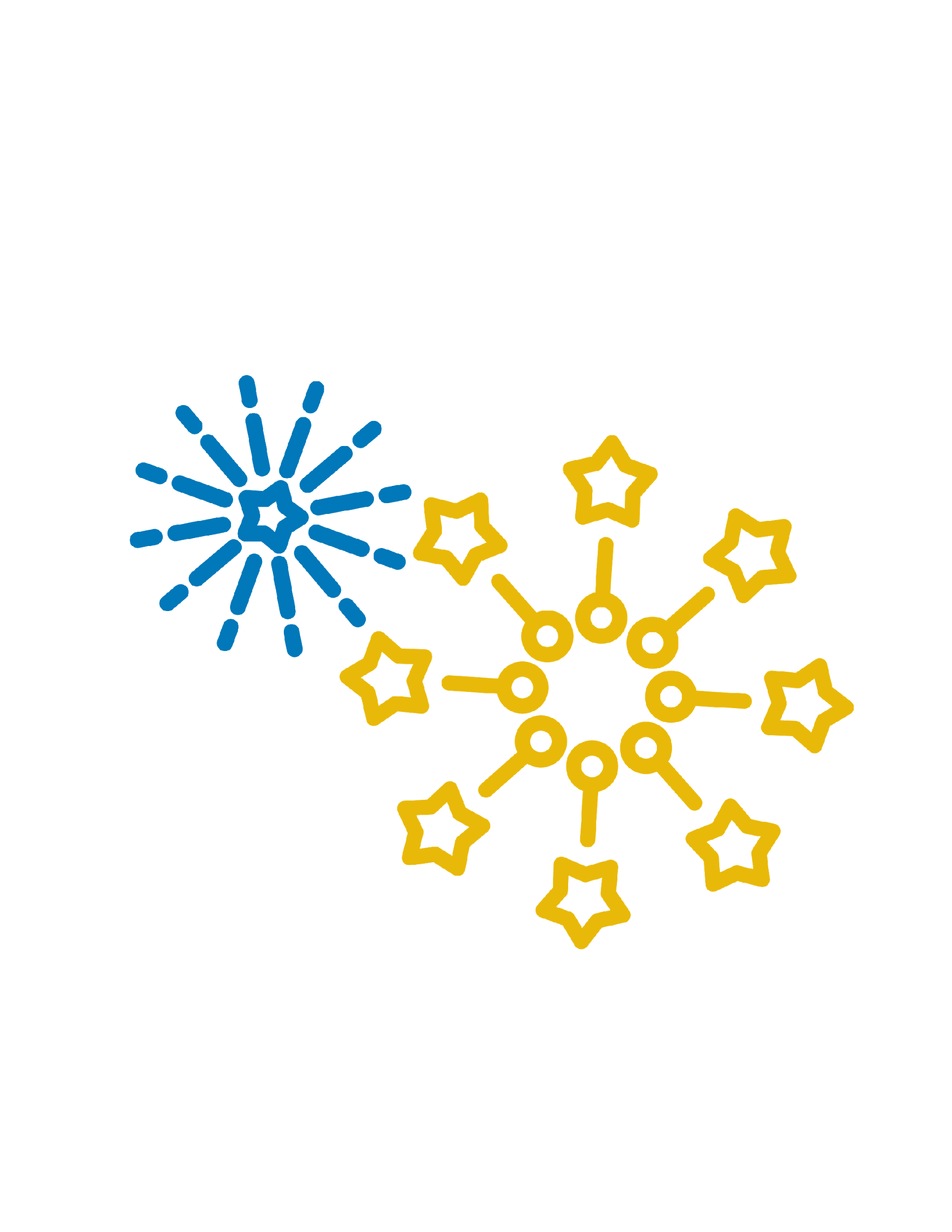 Submitted by: Pricilla Watkins
[Speaker Notes: New Year’s theme]
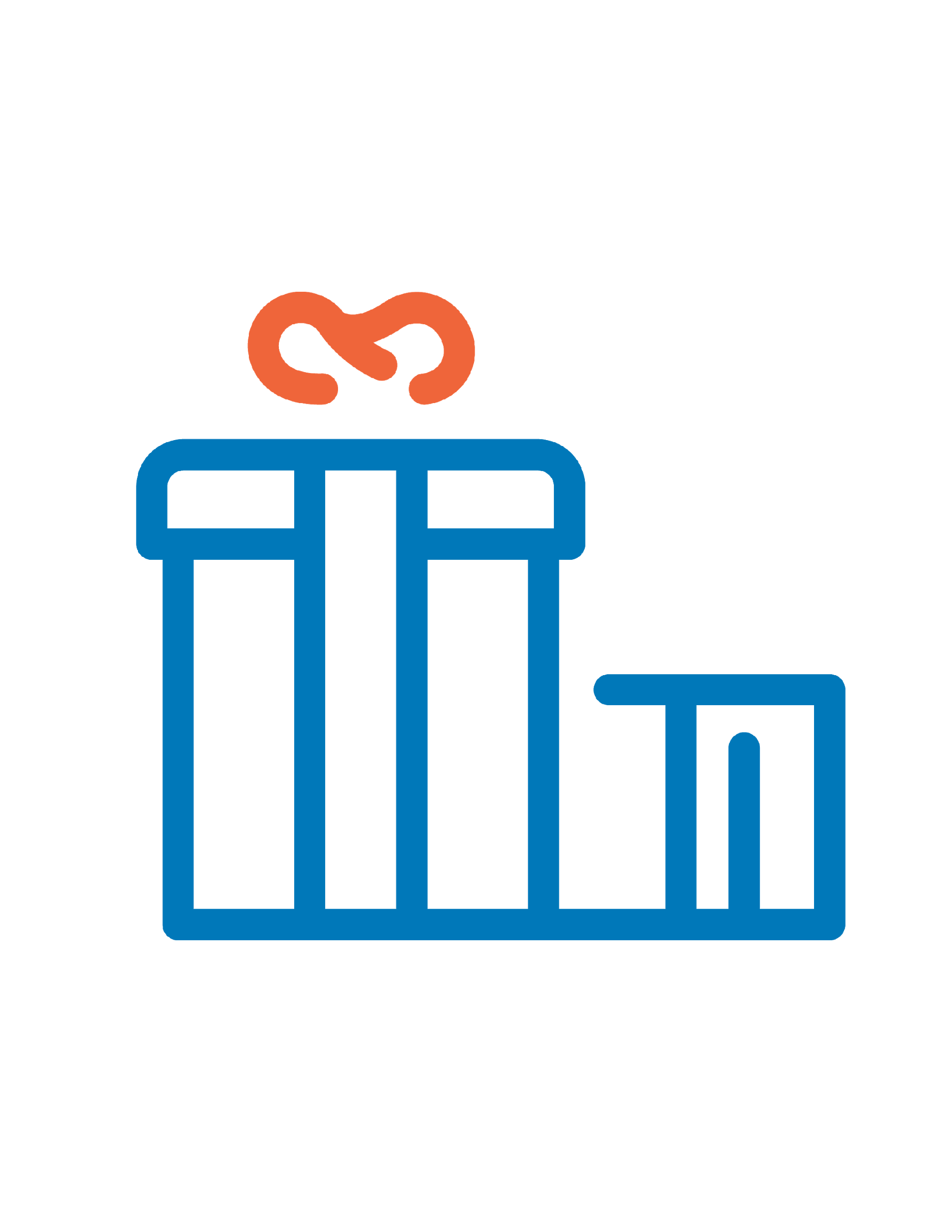 DANIEL BERNDT
Integrity, Courage & People
Mr. Berndt taught the two classes I disliked the most but the support he shows his students is truly unparalleled. His classes are fun and he's always so positive that it's contagious. I enjoyed his classes even though the material wasn't my favorite because of his go-getter attitude and the way he makes you believe you can learn difficult material if you put your mind to it. Thanks for sharing your knowledge and energy with us!
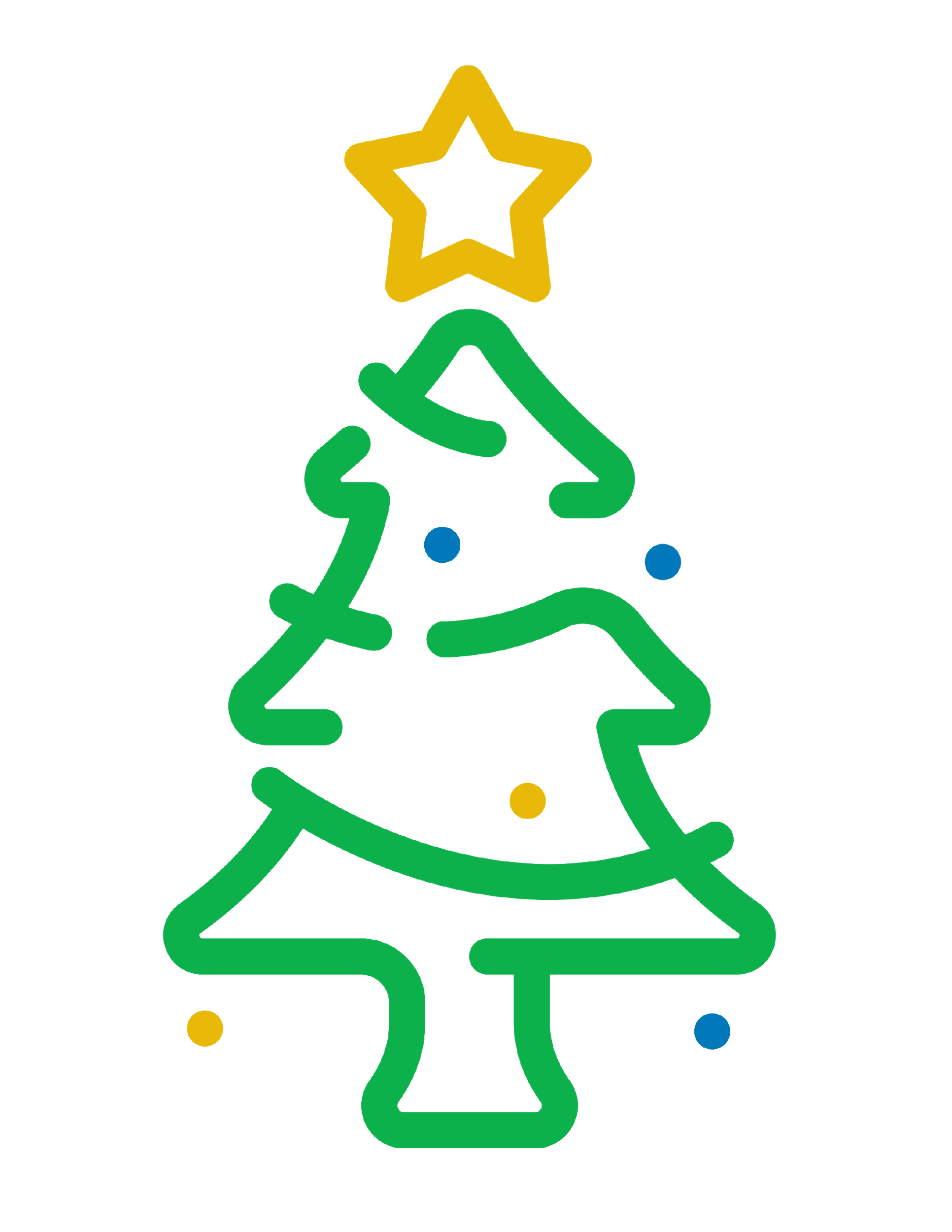 Submitted by: Pricilla Watkins
[Speaker Notes: Christmas or present theme]
ADAM WADE
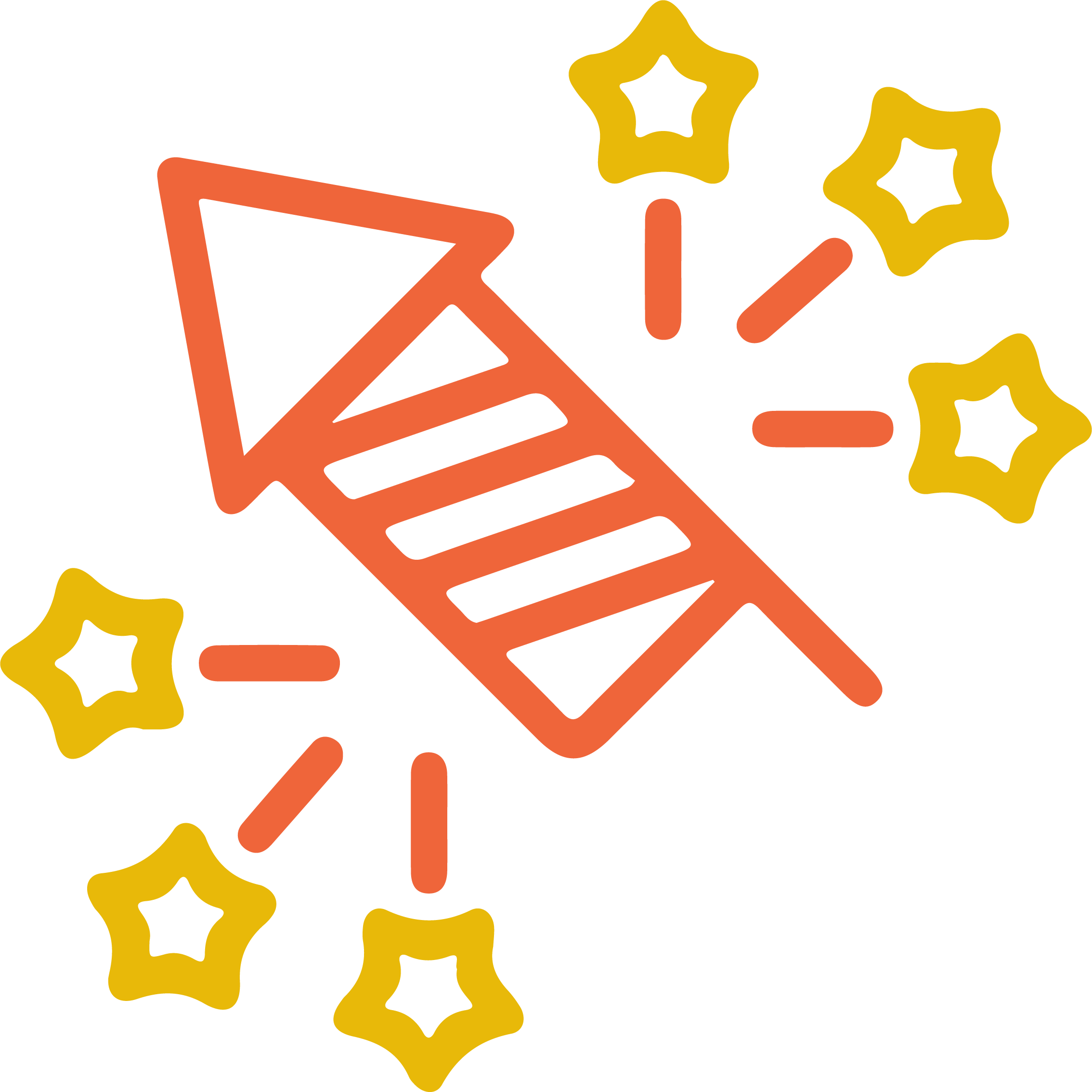 Compassion, Inclusion, Integrity, Courage & People
He always sends reminders for registration and is quick to respond. He is very helpful and tries to get us in the classes we need for graduation. Very professional and kind. He has made my entire college experience very positive.
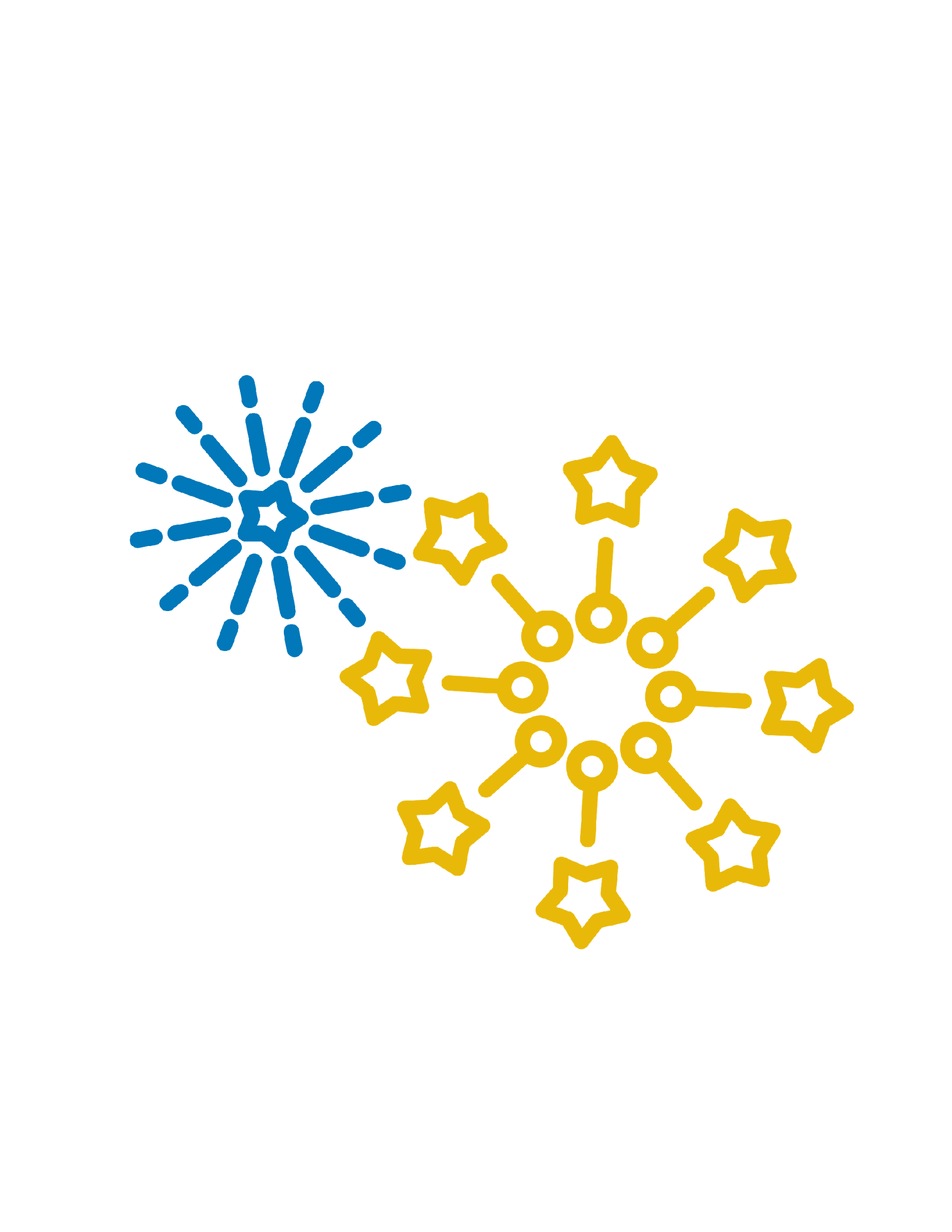 Submitted by: Olivia Alcaras Jaimes
[Speaker Notes: New Year’s theme]
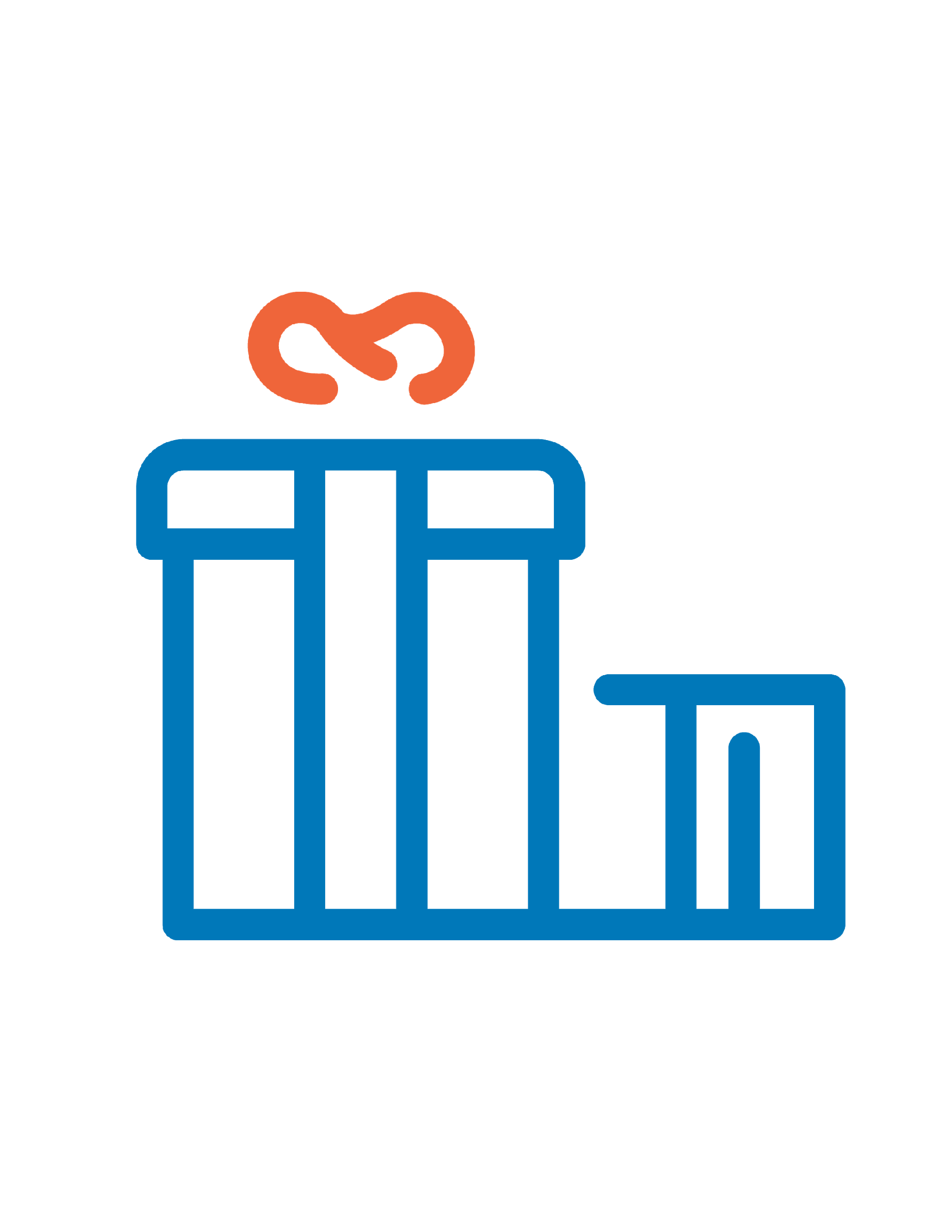 ANGELA CRISP-SEARS
Compassion, Opportunity & People
From day 1, Angela Crisp-Sears encouraged us to keep a sense of humor during these extraordinary times. I recently returned to college after many years and for me, adjustment meant more than navigating pandemic related issues. Ms. Crisp-Sears challenged us and gave us the tools to closely (re)examine our career choices, provided great feedback and helped identify the many resources available for success.
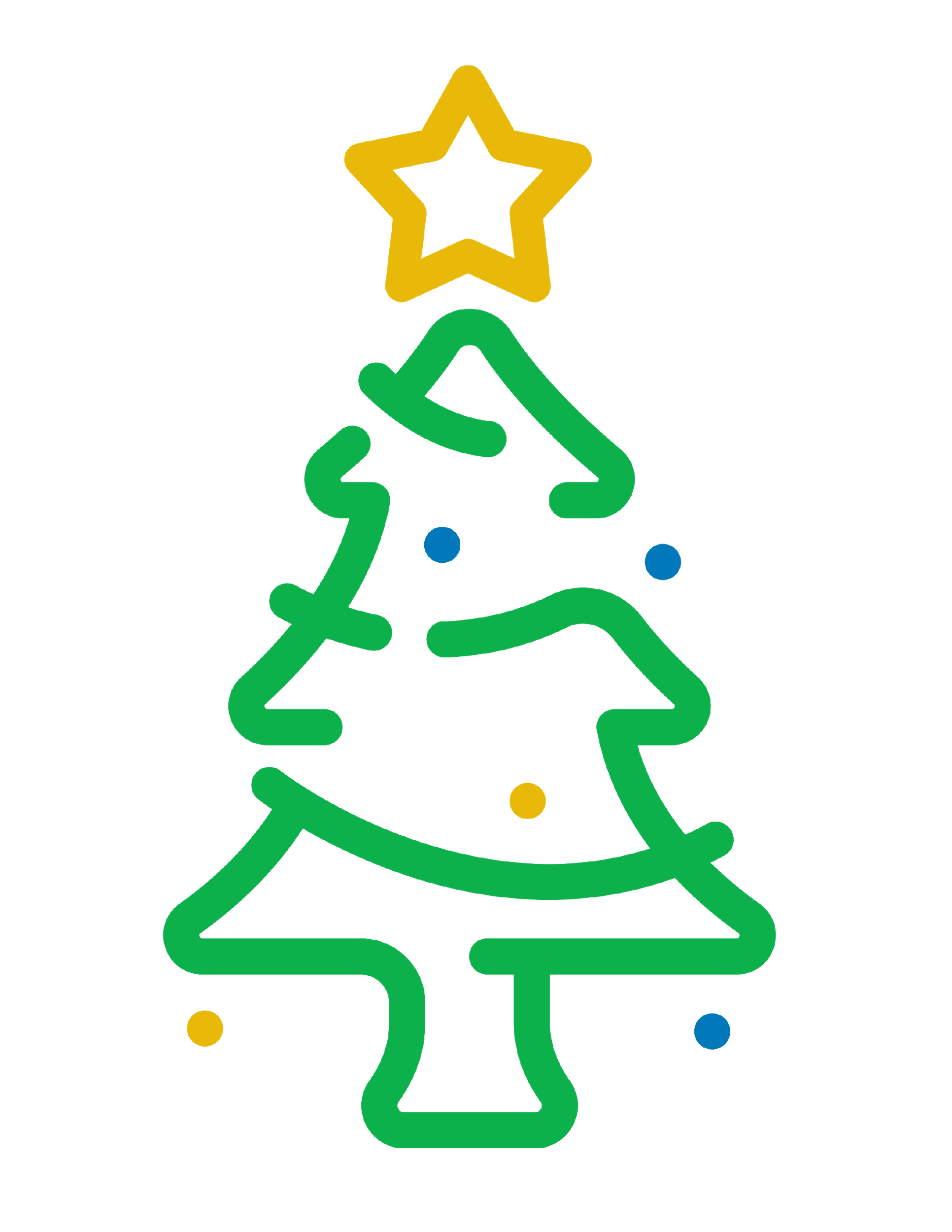 Submitted by: Deborah Collado
[Speaker Notes: Christmas or present theme]
HOLLY FREEMAN
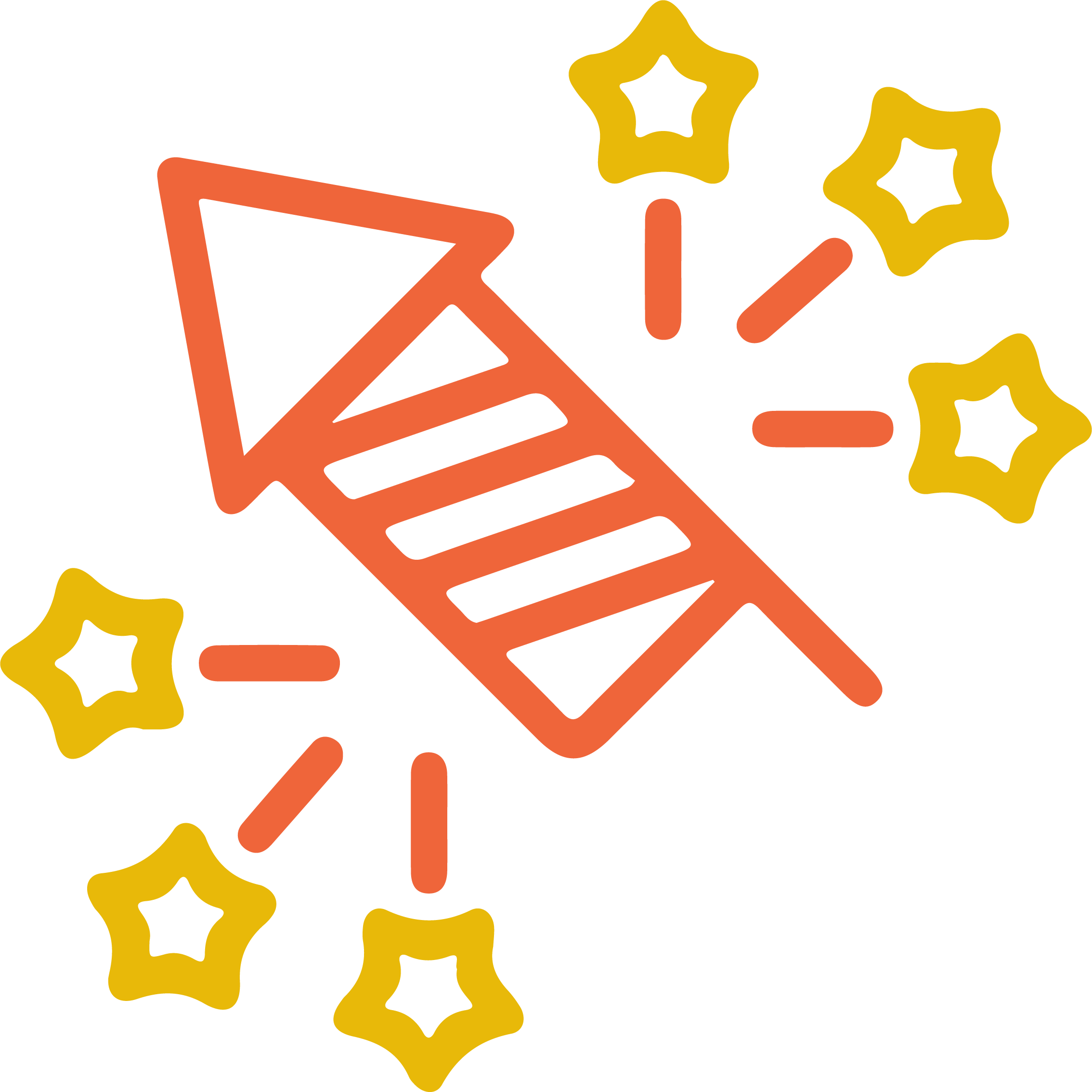 Compassion, Opportunity & People
I was introduced to Holly (and TRiO) through my ACA course. She beams with infectious positivity and personality. I knew instantly that she would be approachable. Holly has proven to be very knowledgeable and always patient, despite my many, many questions. Thanks Holly!
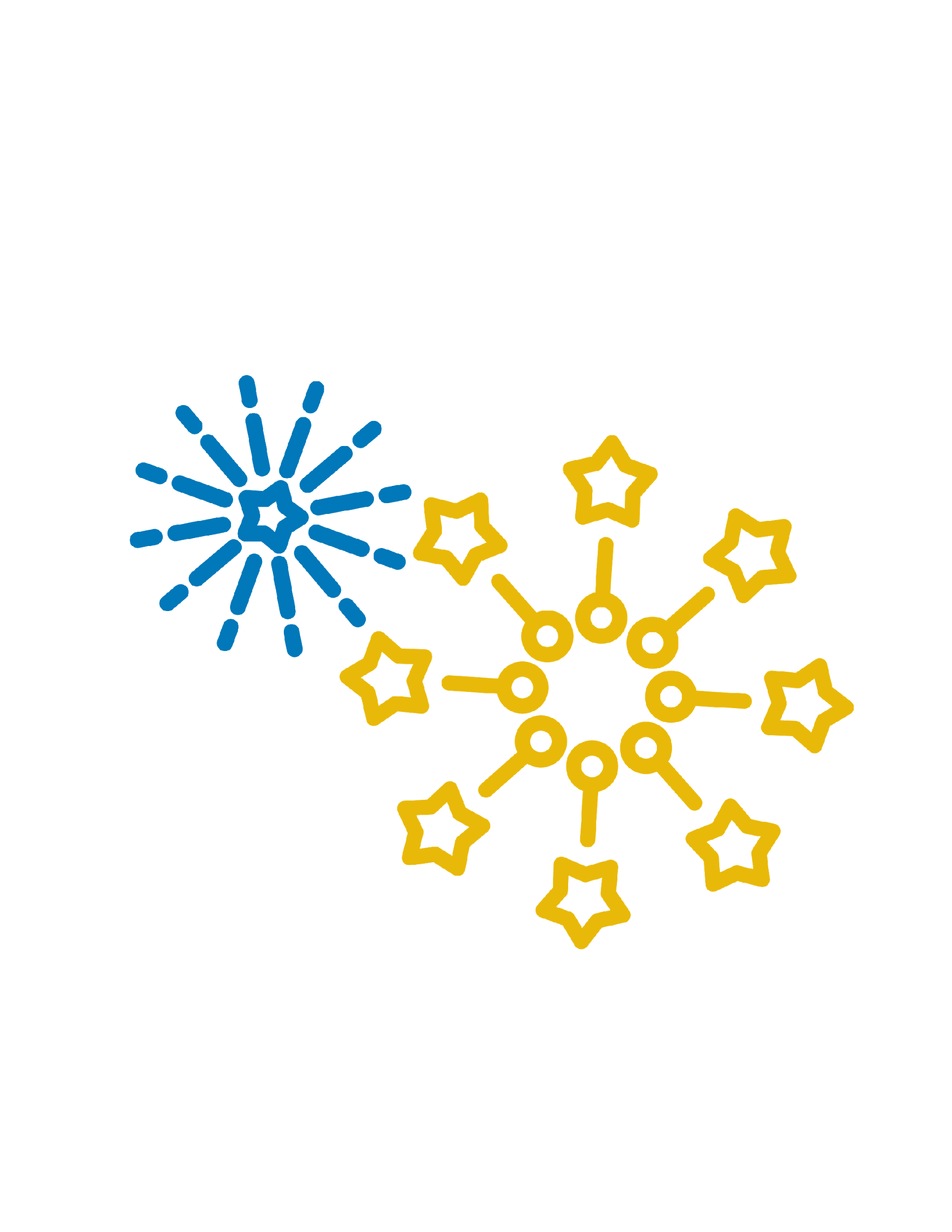 Submitted by: Deborah Collado
[Speaker Notes: New Year’s theme]
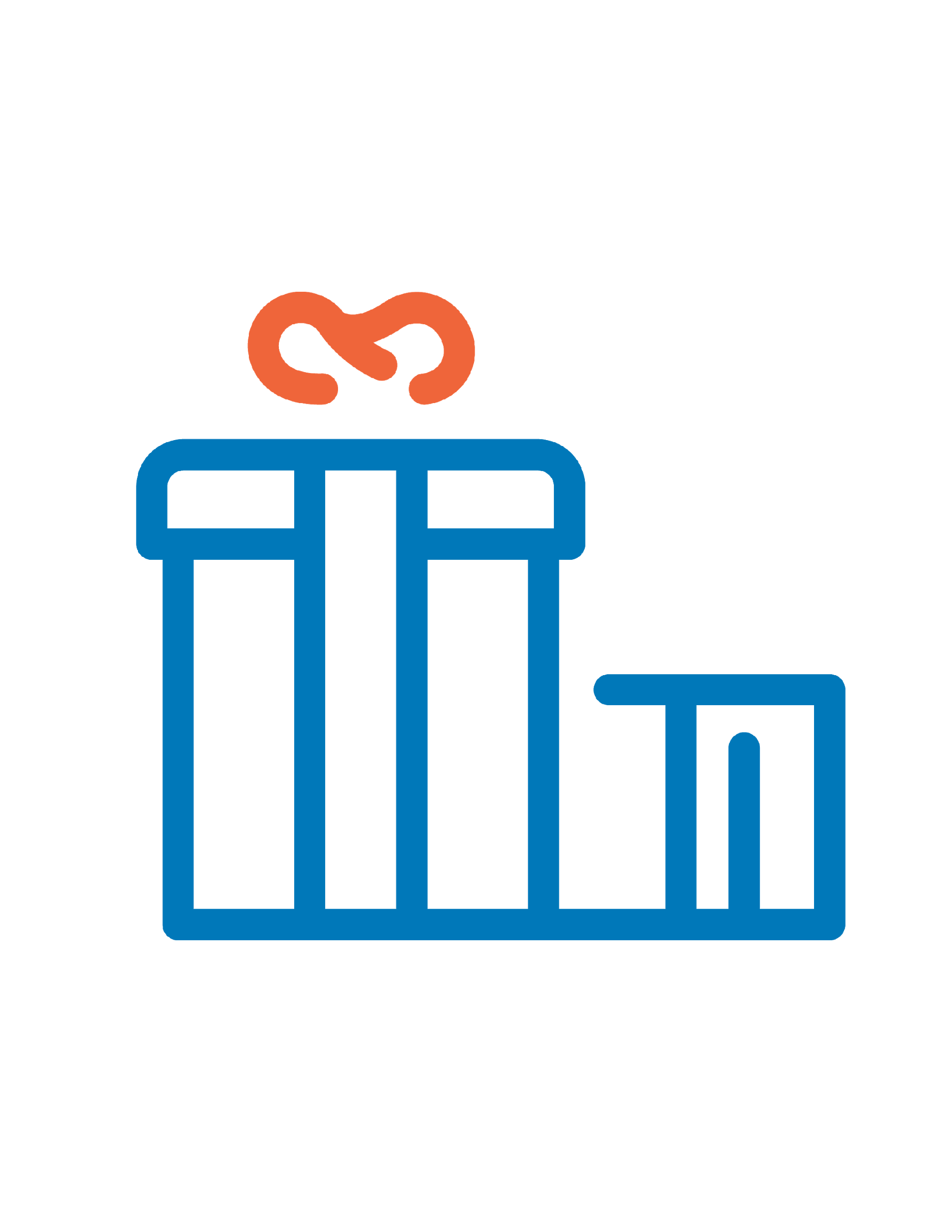 CATHY WOELFLE
Compassion, Inclusion, Integrity, Courage & People
I was going to be dropped by an instructor due to absences/tardies that were due to my prenatal, pregnancy labor and post pregnancy appointments but thankfully I was able to speak to the head of the program, Cathy, who investigated the days I was there, my grades, and work in the hands on and she kept me in the program. She saw I was desired to finish the program and allowed me to continue towards my degree goal. I’m very grateful to her for her compassion and opportunity.
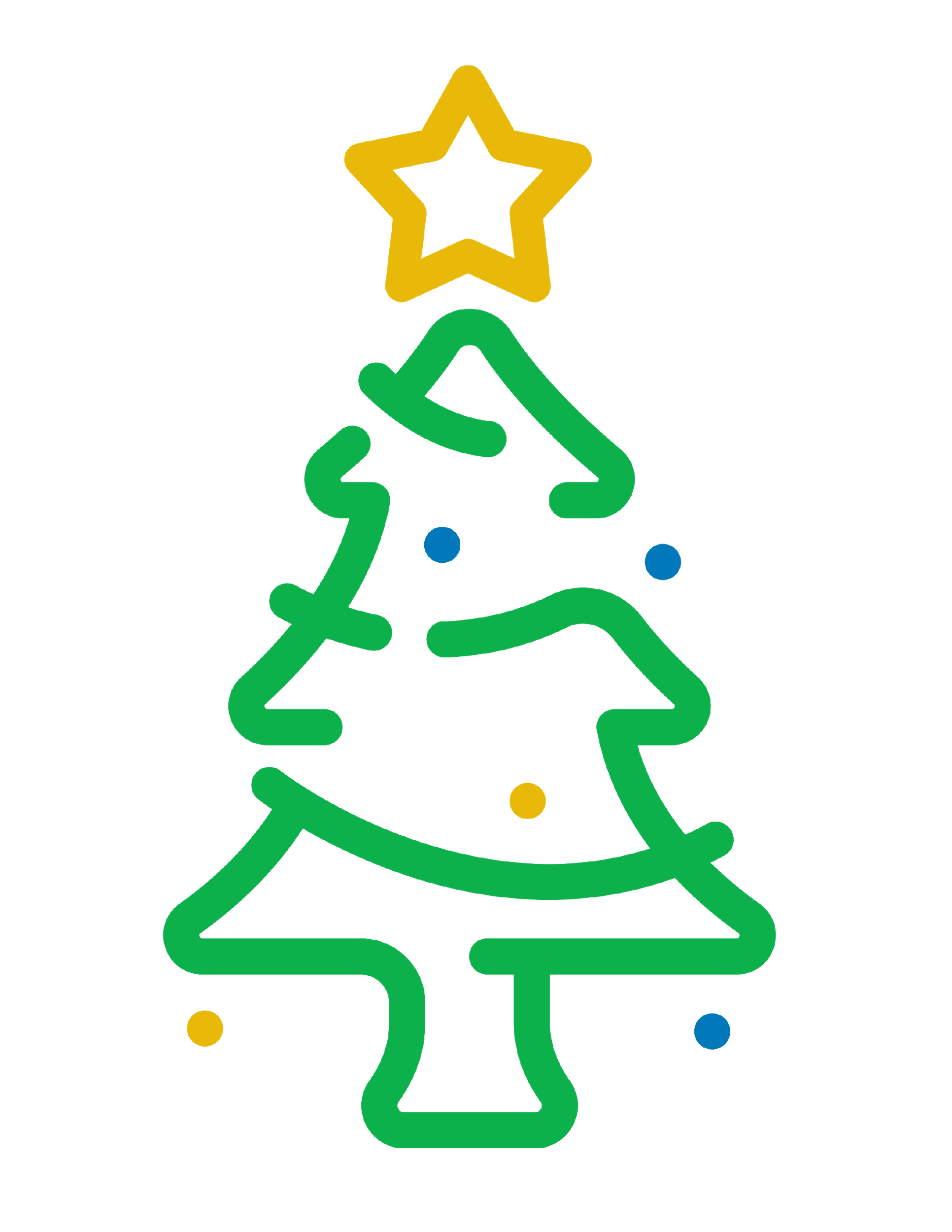 Submitted by: Olivia Jaimes
[Speaker Notes: Christmas or present theme]
HOLLY SCHOFIELD
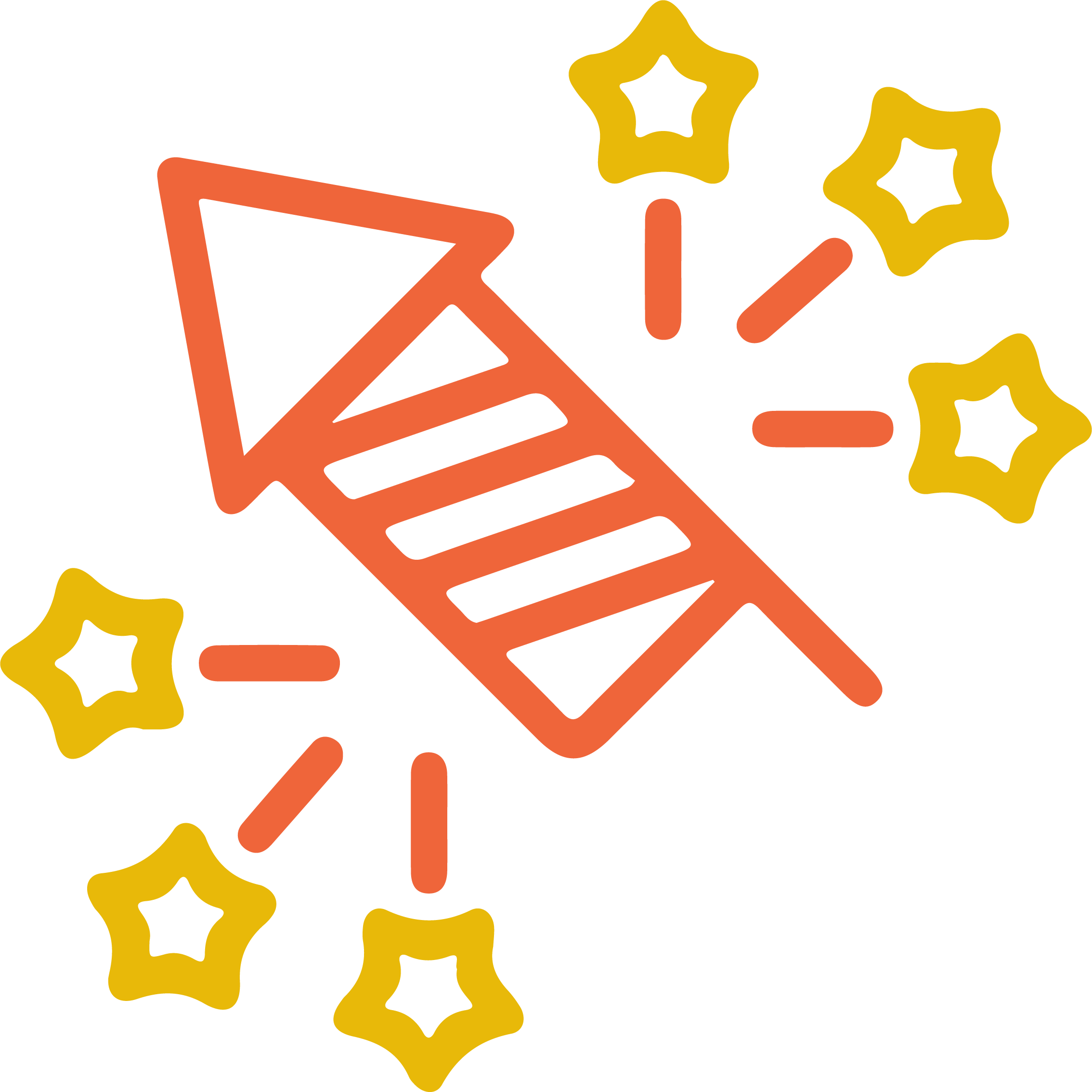 Compassion, Inclusion & People
She truly cares for each of her students and made me feel at ease as I embarked on taking my first ever online course. She always was available to answer my many questions and answered them more thoroughly than ever anticipated, even prior to the commencement of the course. She is very compassionate and showed me that I have something unique to offer as a returning student. CCCC is truly blessed to have such a high caliber professor on their staff as are any students who take her courses.
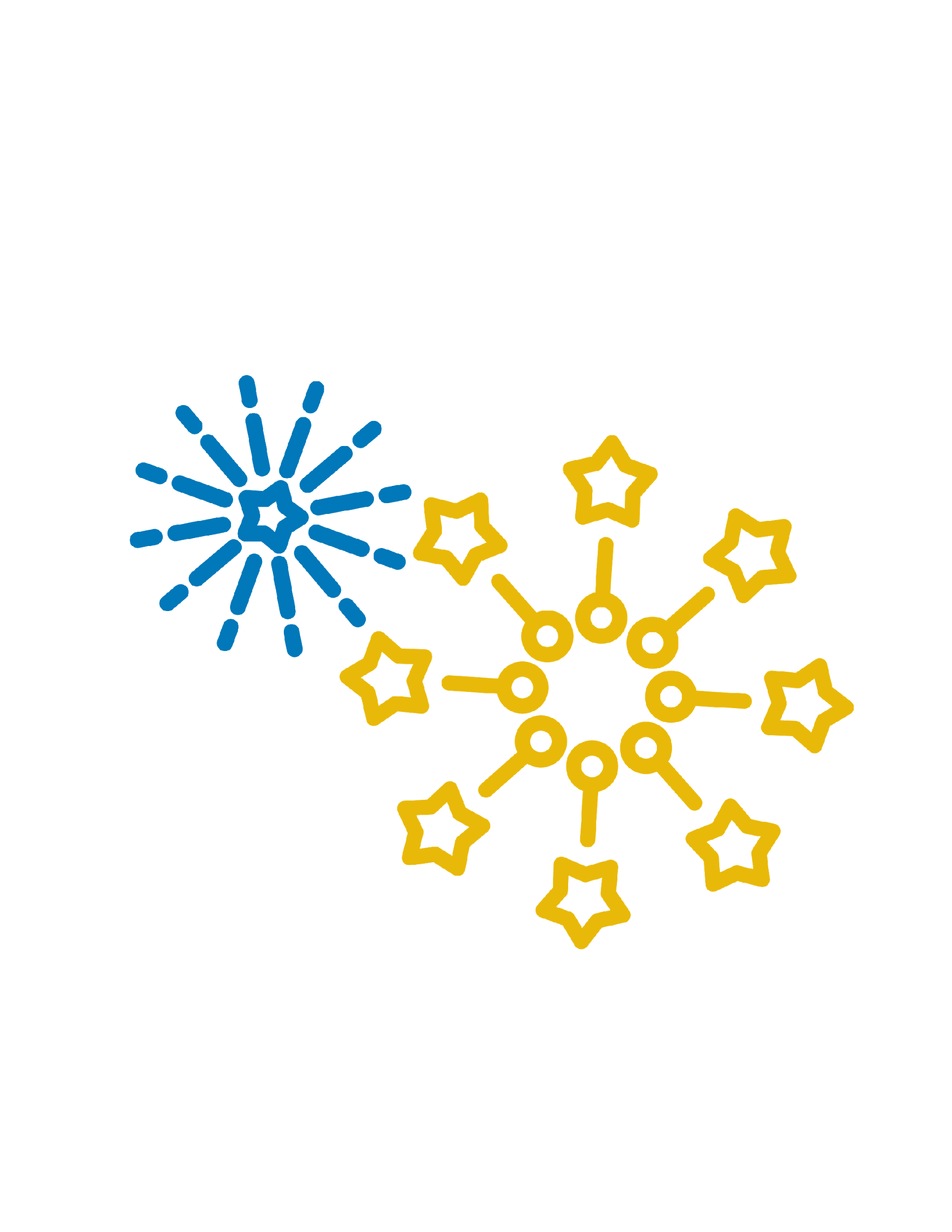 Submitted by: Anonymous
[Speaker Notes: New Year’s theme]
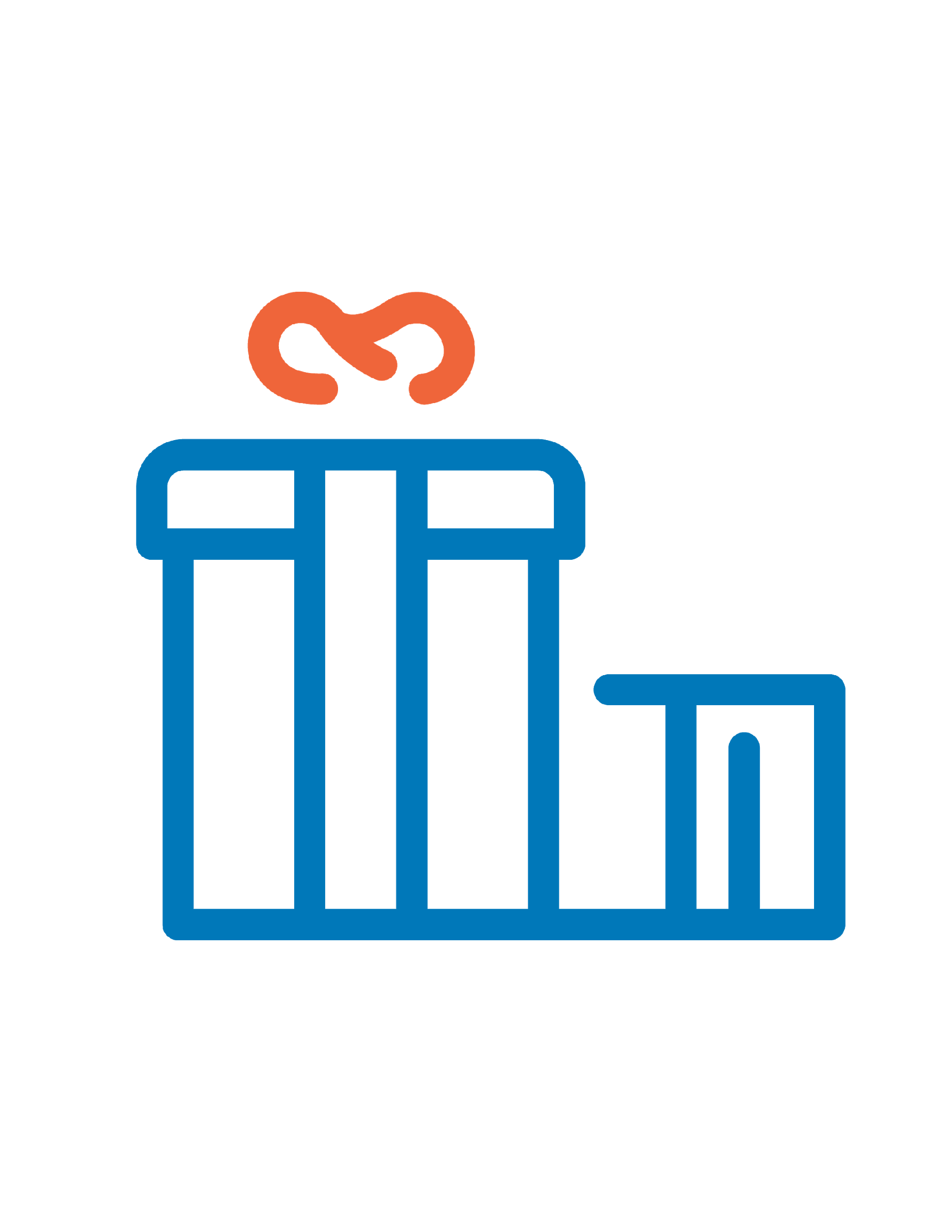 DR. POWELL & MR. THOMAS
Inclusion & Courage
Joining PTK, Dr. Powell and Mr. Thomas encouraged me, provided me with leadership opportunities, and helped me with my leadership/communication/presentation skills. Both have helped me lead a successful project regarding collaborations and many write-ups throughout the year while balancing classes and work.
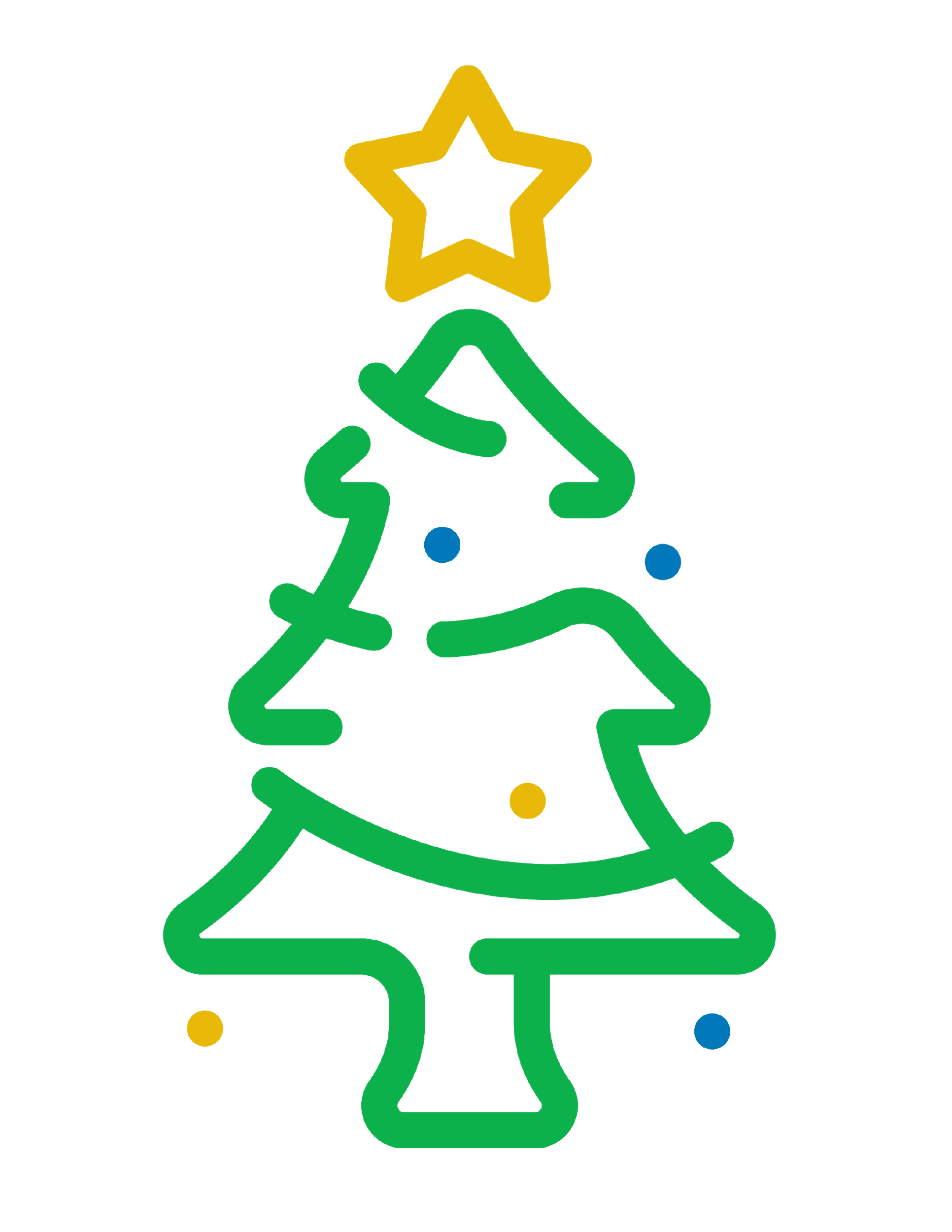 Submitted by: Audrey Thomas
[Speaker Notes: Christmas or present theme]
MRS. SROKA
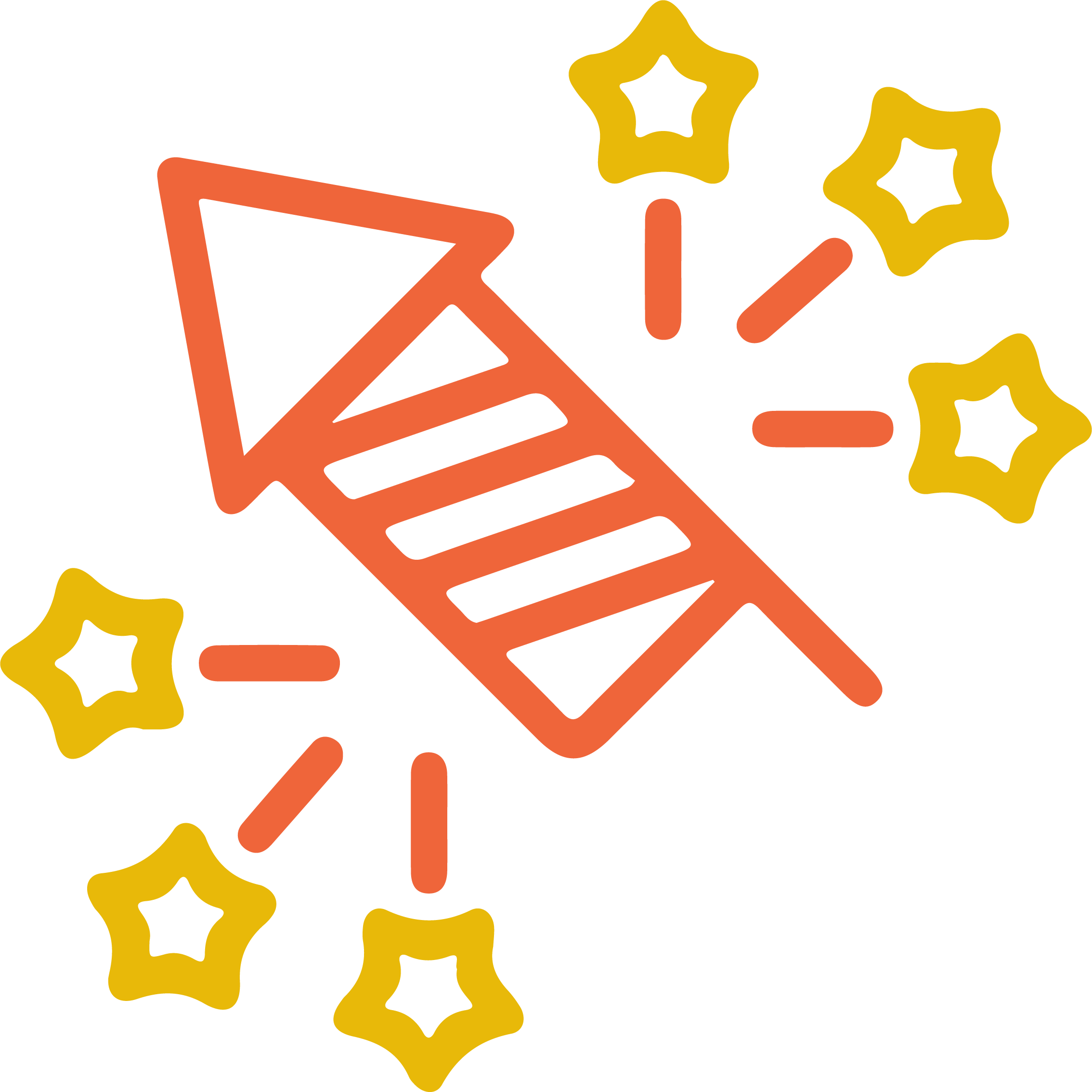 Compassion, Opportunity, Integrity & Courage
As a mediocre writer, Mrs. Sroka took time out of her schedule to go over my writings and lead me to writing better responses. Struggling to write a page, having class with Mrs. Sroka providing me with useful and structural writing handouts and tips, I am now able to successfully create a purpose through my writing.
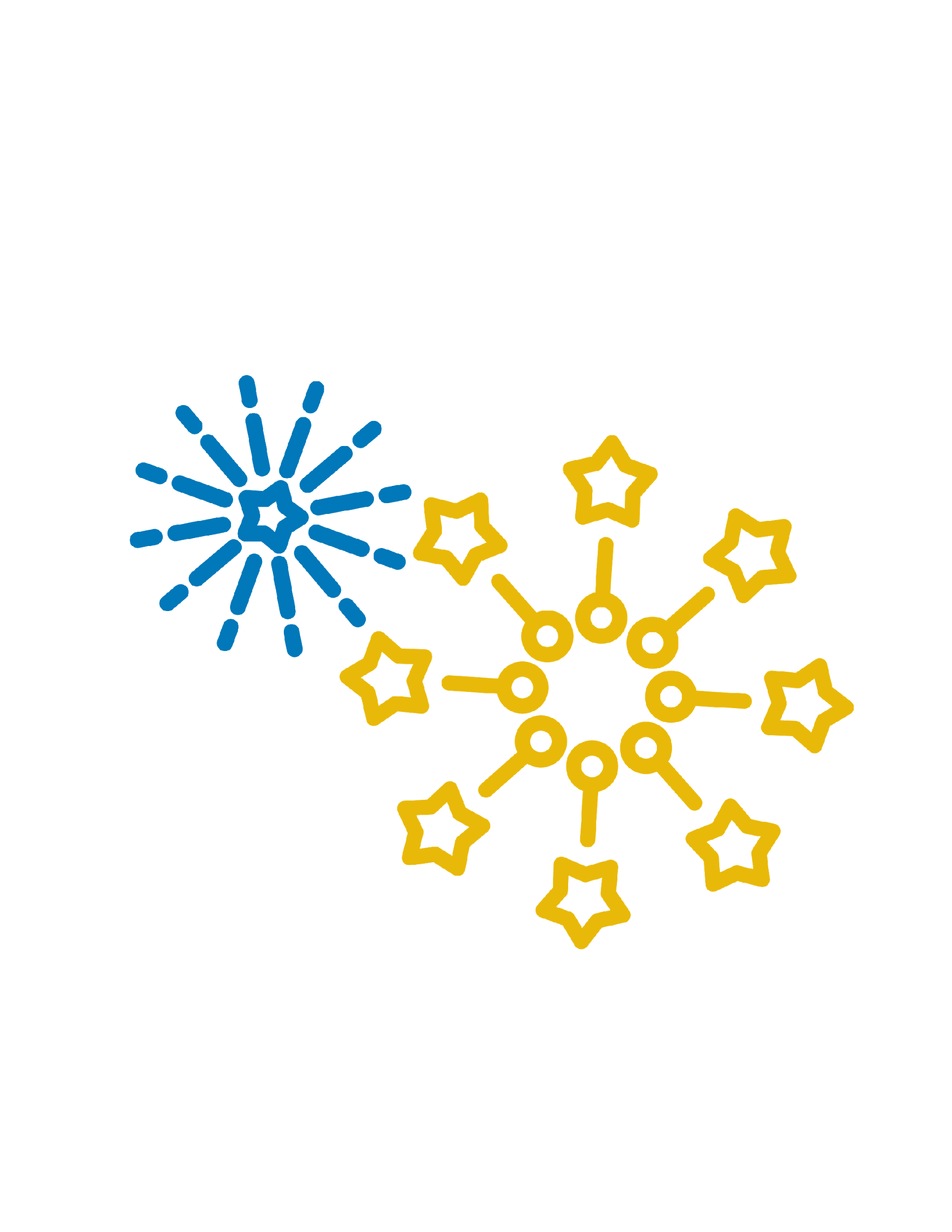 Submitted by: Anonymous
[Speaker Notes: New Year’s theme]
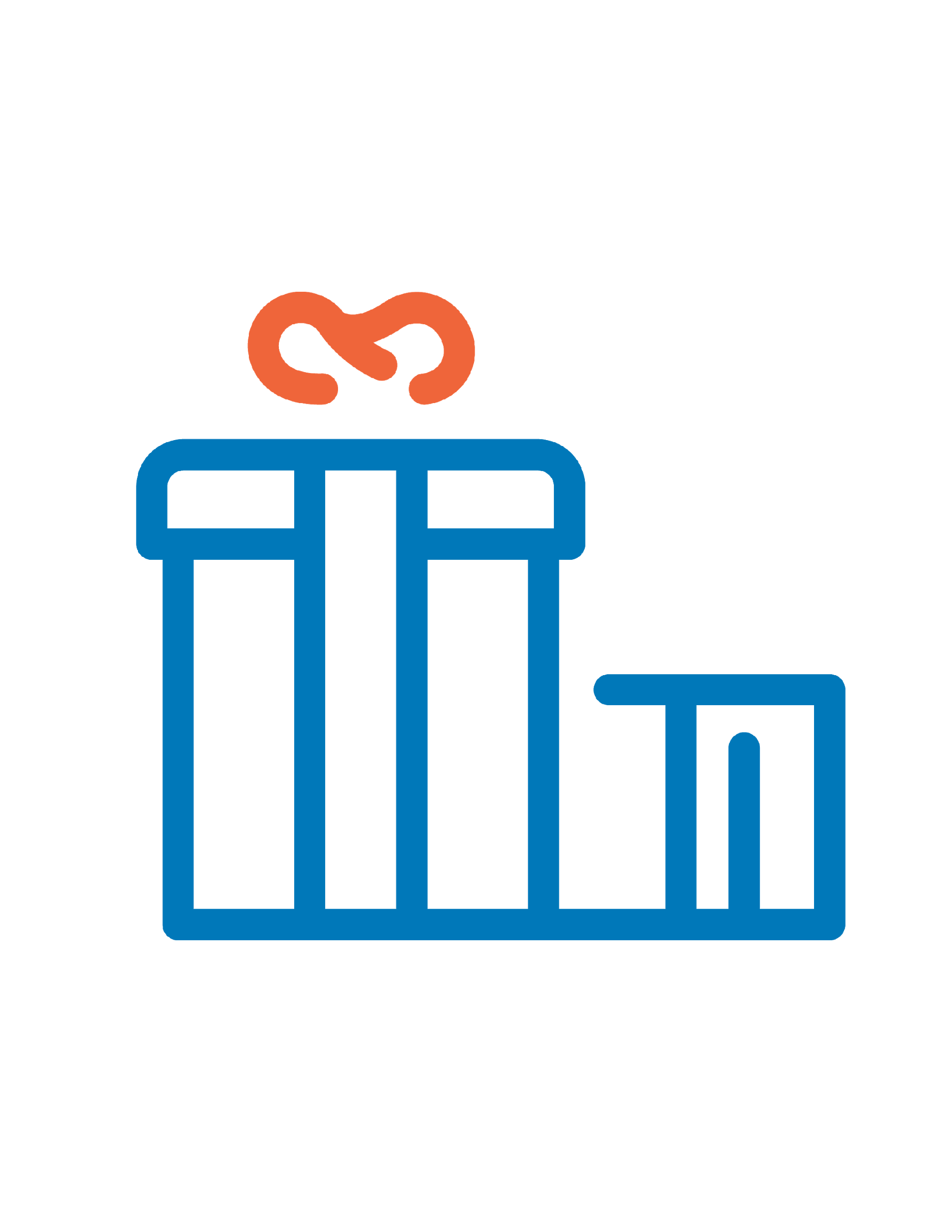 MARYANN AUCOMPAUGH
Compassion, Inclusion, Integrity, Courage & People
She has been so understanding and has been there for me for advice in school and my personal life when I felt like I had no one else to turn to. She made me feel like I can really be great in life.
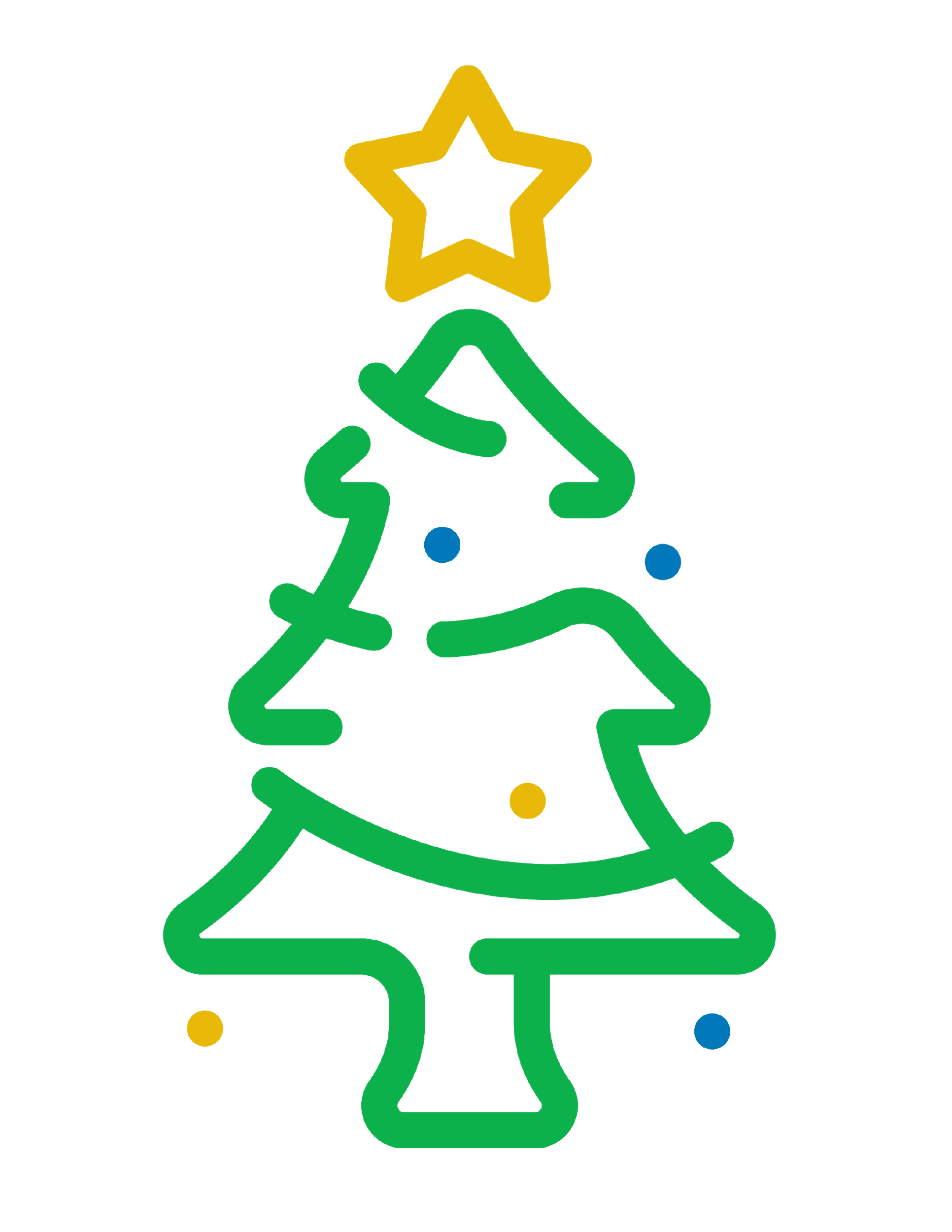 Submitted by: Destynee McNeill
[Speaker Notes: Christmas or present theme]
NICOLE LOFTON
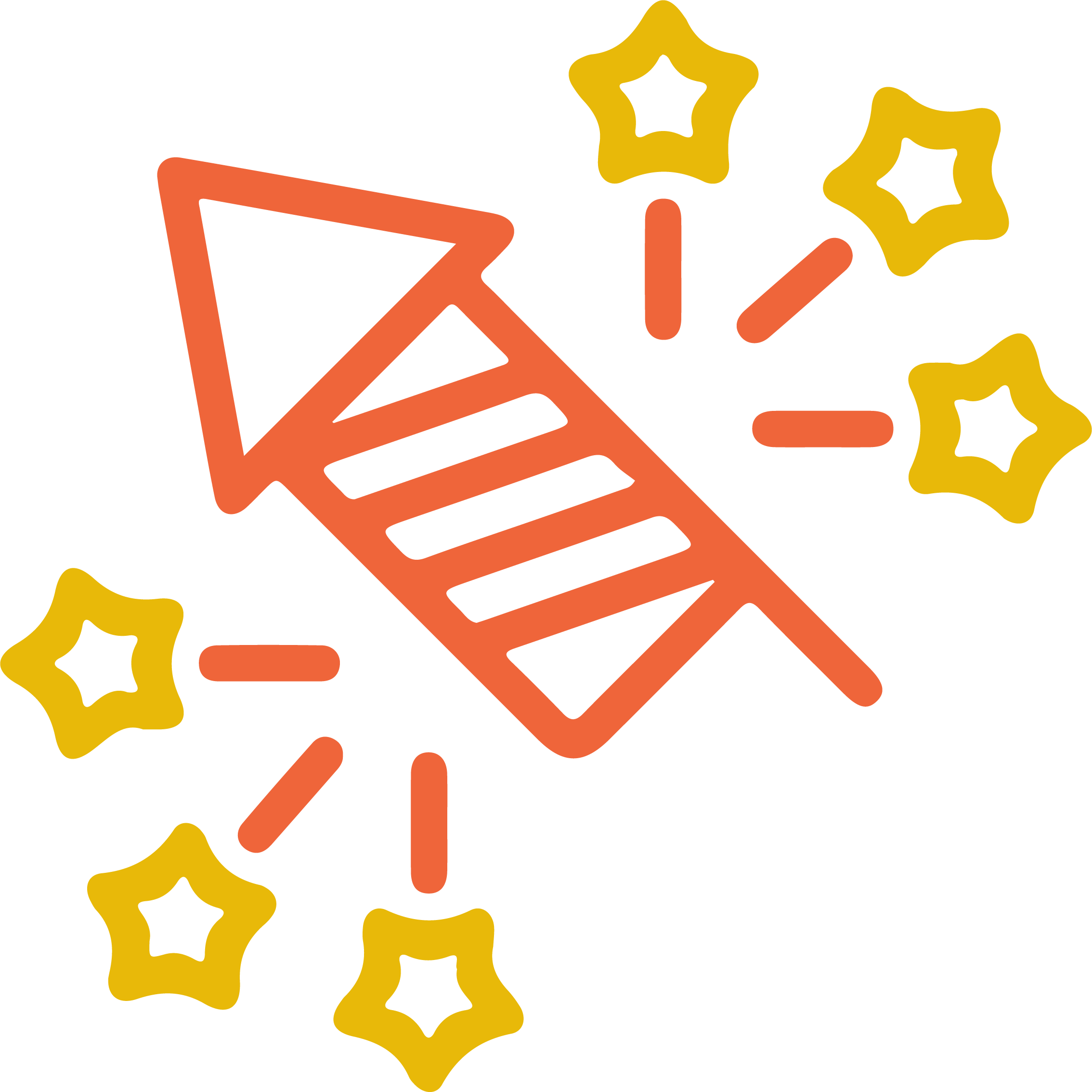 Compassion, Inclusion, Integrity, Courage & People
Ms. Lofton was a wonderful instructor. She took the time to help with every aspect of my learning. I have not been in school for over 30 years and she made me feel welcomed and supported. I truly appreciate all the time she spent with me online, so I fully understood the computer programs we studied. THANK YOU!!!
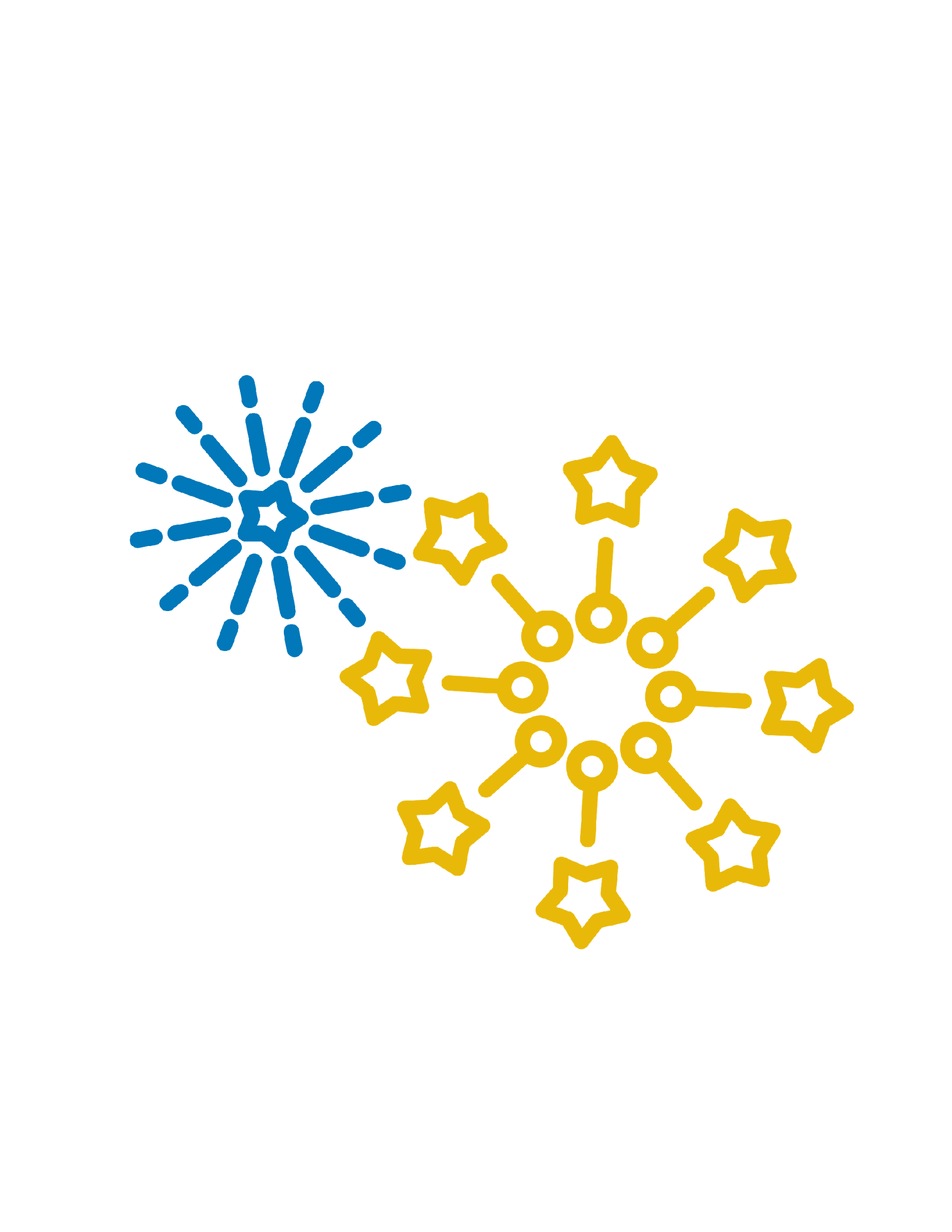 Submitted by: Teresa Waters
[Speaker Notes: New Year’s theme]
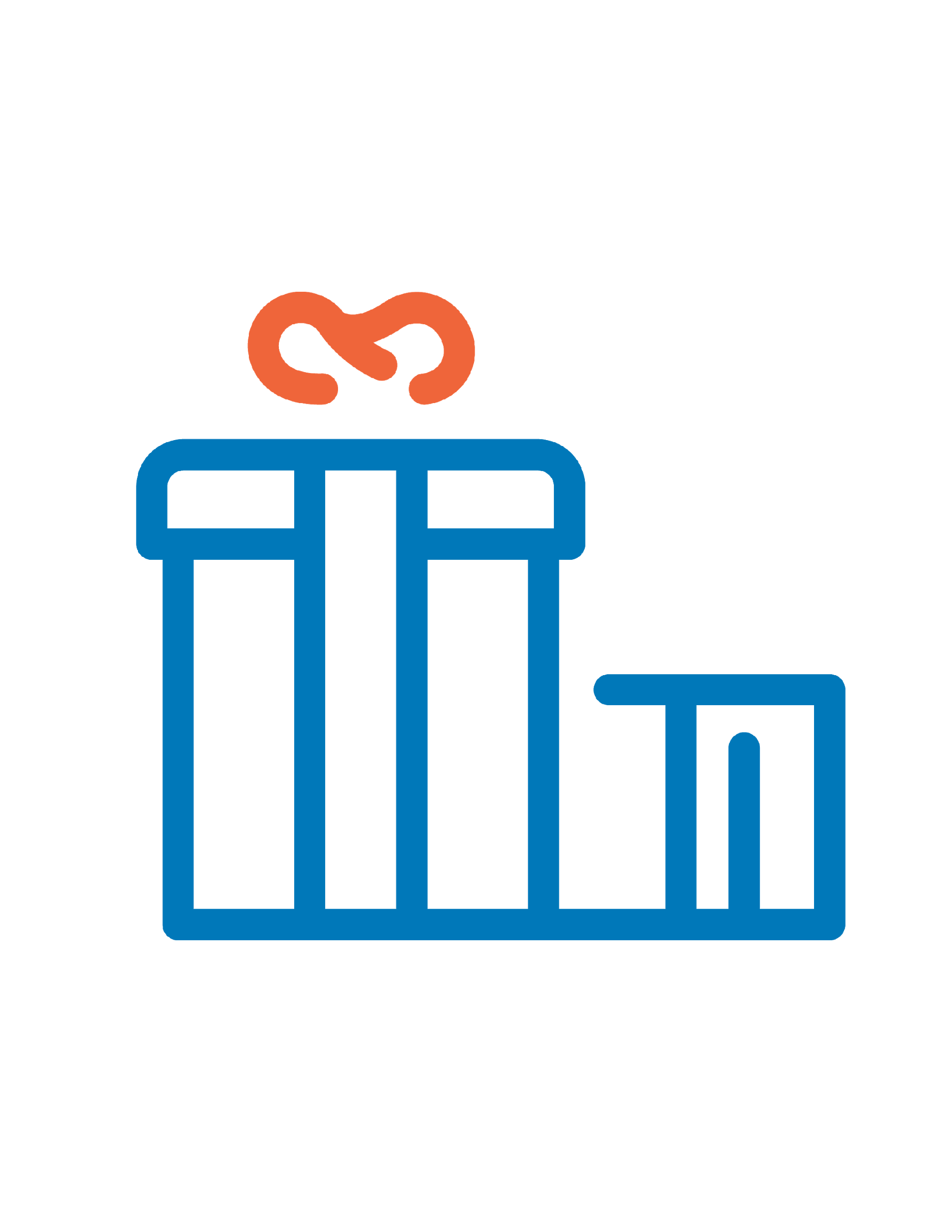 MS. OWEN BOGEN
Compassion, Opportunity, Integrity, Courage & People
Ms. Owen Bogen went far beyond for each of her students. Very supportive and giving constant reminders to help us remember our assignments. Always wanting us to be successful in our work. Helping in any way possible. Her lovely classes are important to her. 😀
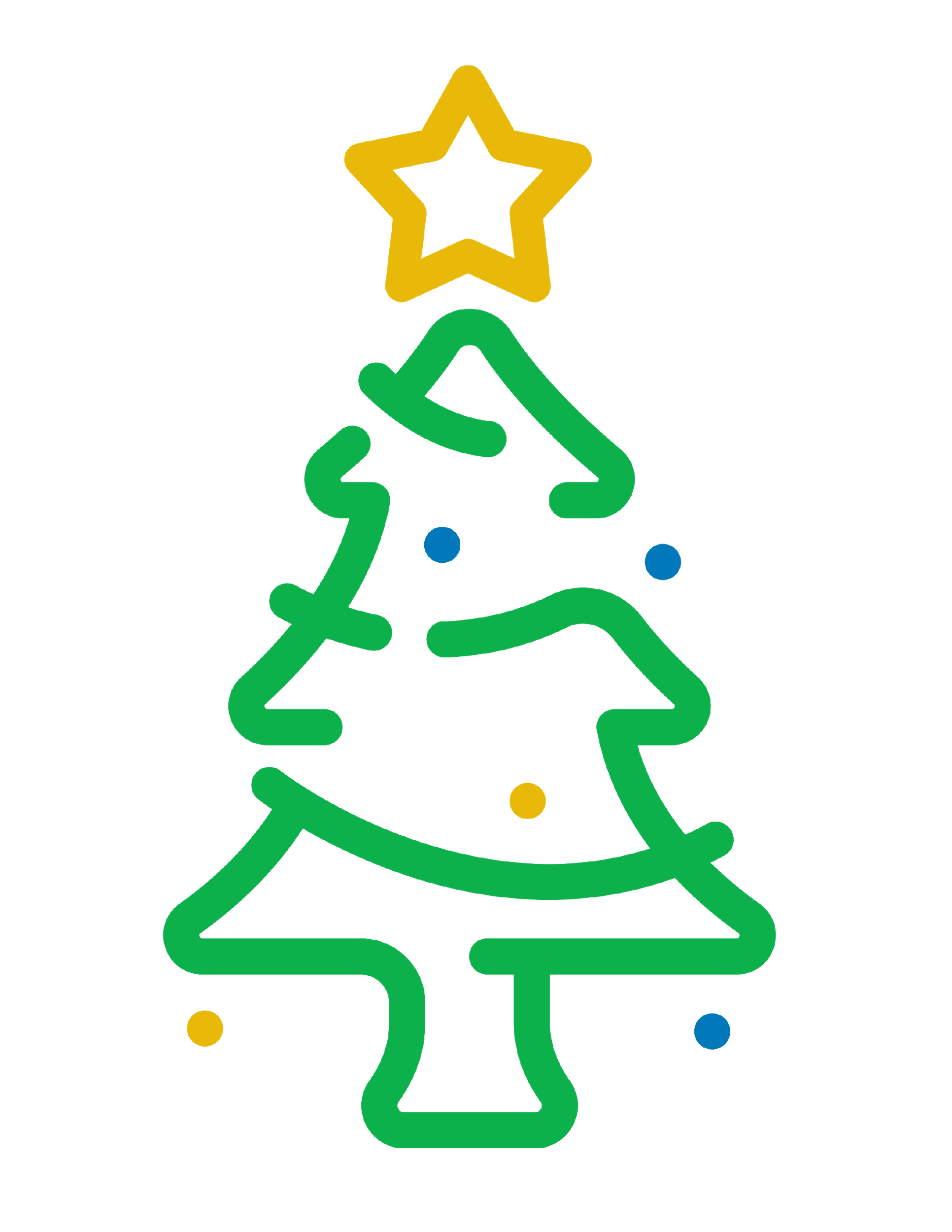 Submitted by: A. Smith
[Speaker Notes: Christmas or present theme]
BEVERLY BROWNE
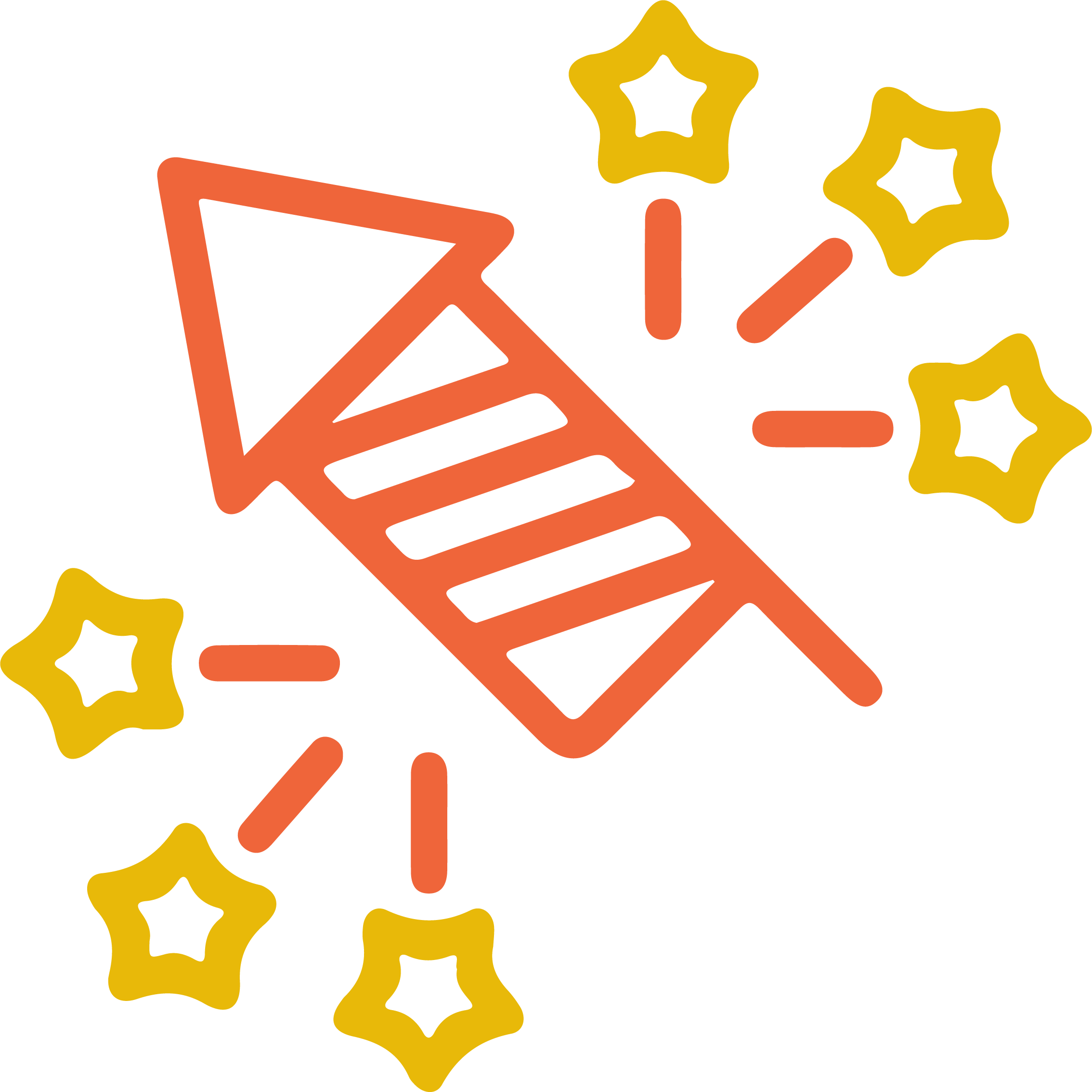 Compassion, Inclusion, Integrity, Courage & People
Mrs. Browne was always there to answer my questions about assignment and was always there for help no matter how late it was that day. She was always so kind to me and helped me throughout the semester! She worked with me on an assignment no matter if it took a long time on the assignment, she always helped me. She always reminded me the due dates and was always helpful!
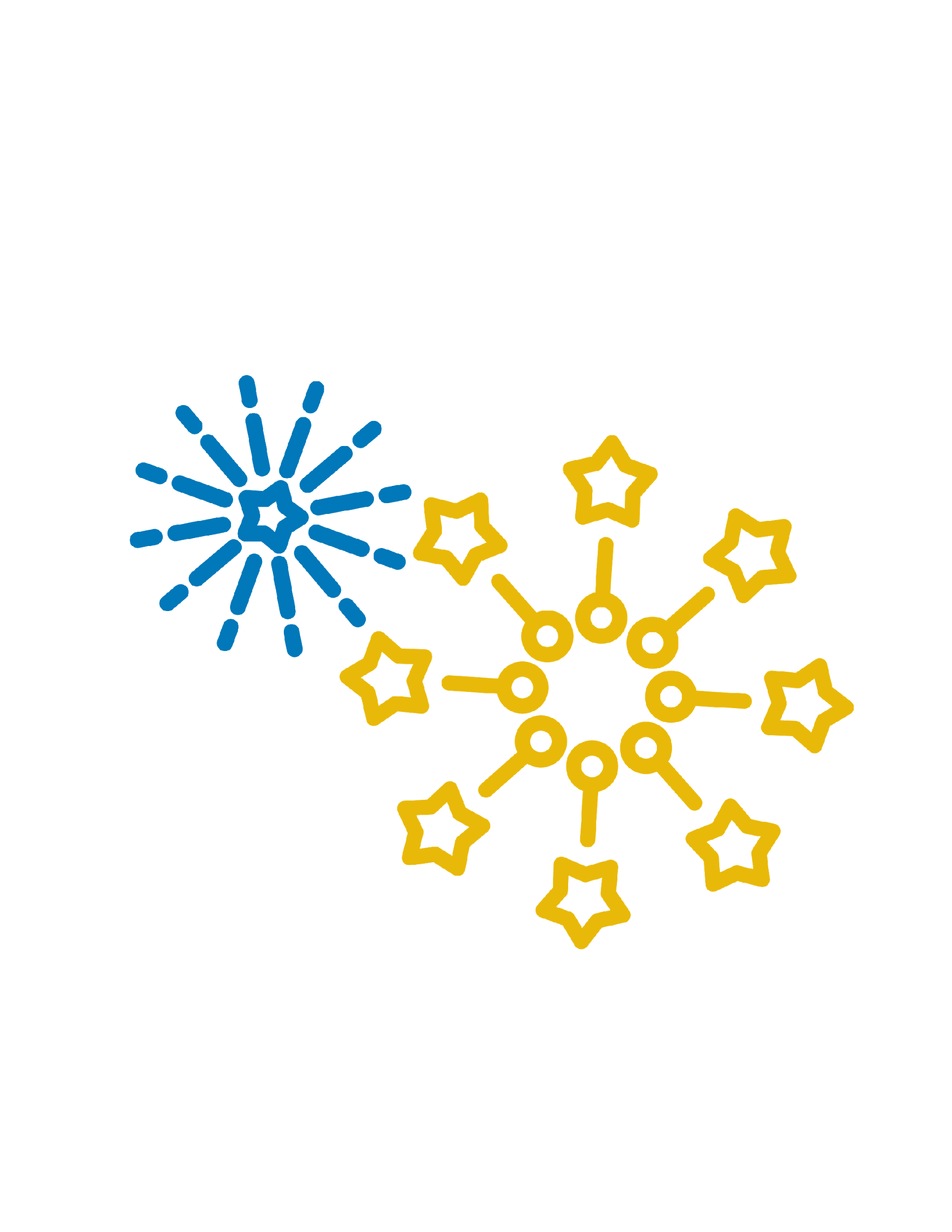 Submitted by: Jessica Holder
[Speaker Notes: New Year’s theme]
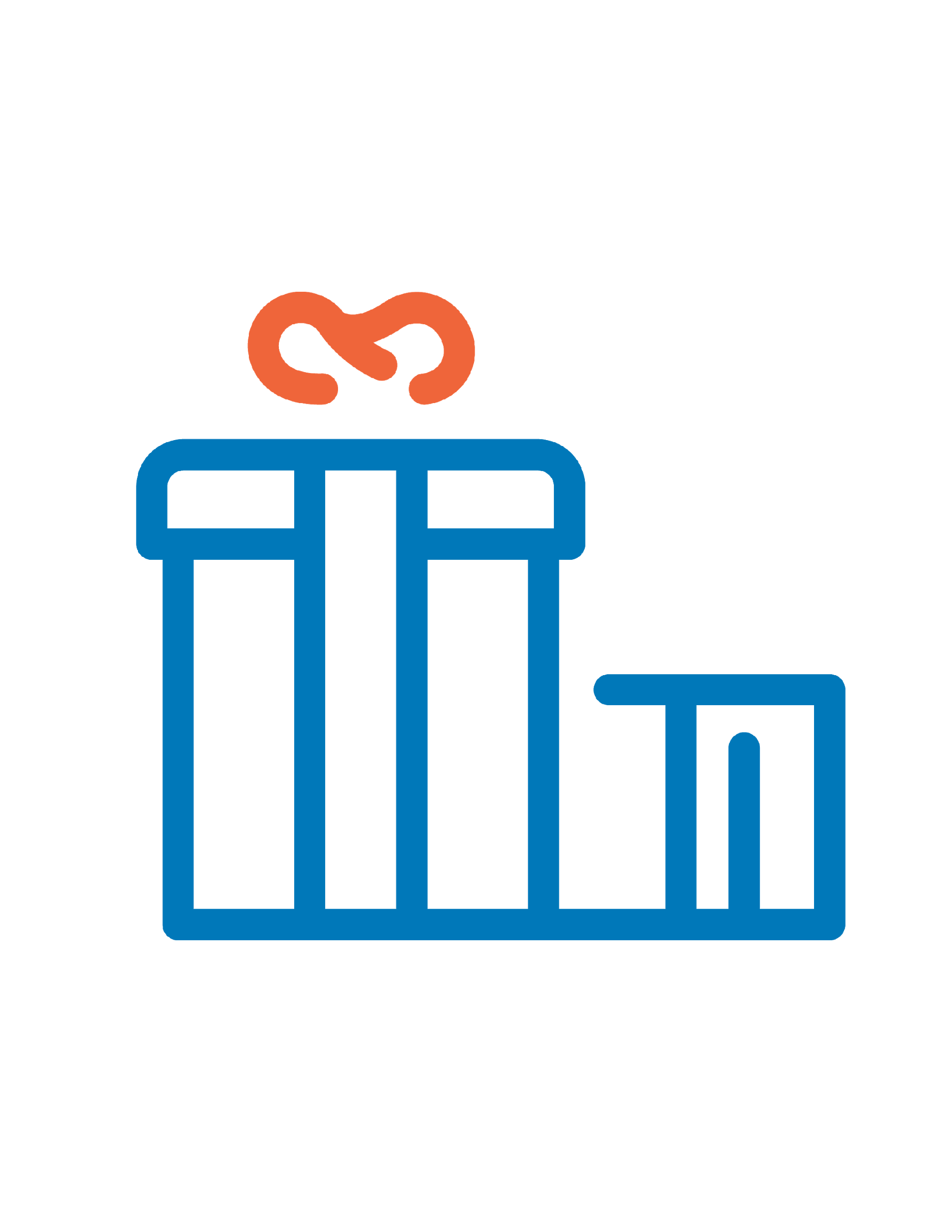 MARTIN HALEY
Compassion, Inclusion, Integrity, Courage & People
Mr. Haley has this power to help students and get on their level. He knows how his students think and what mistakes they will most likely make. He is just so helpful I feel bad for how many times I bugged him this year.
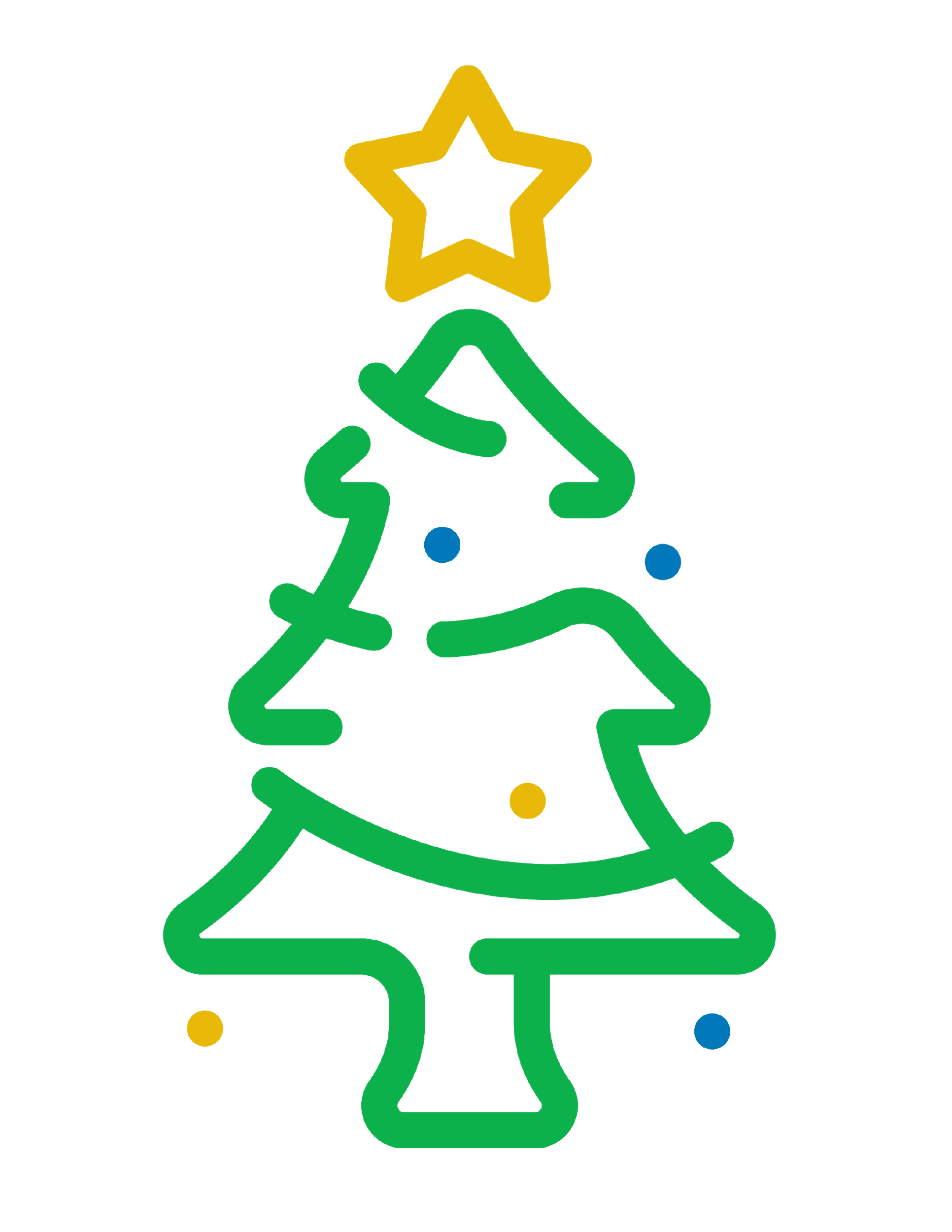 Submitted by: Dylan Bowman
[Speaker Notes: Christmas or present theme]
MS. AMY WHITER
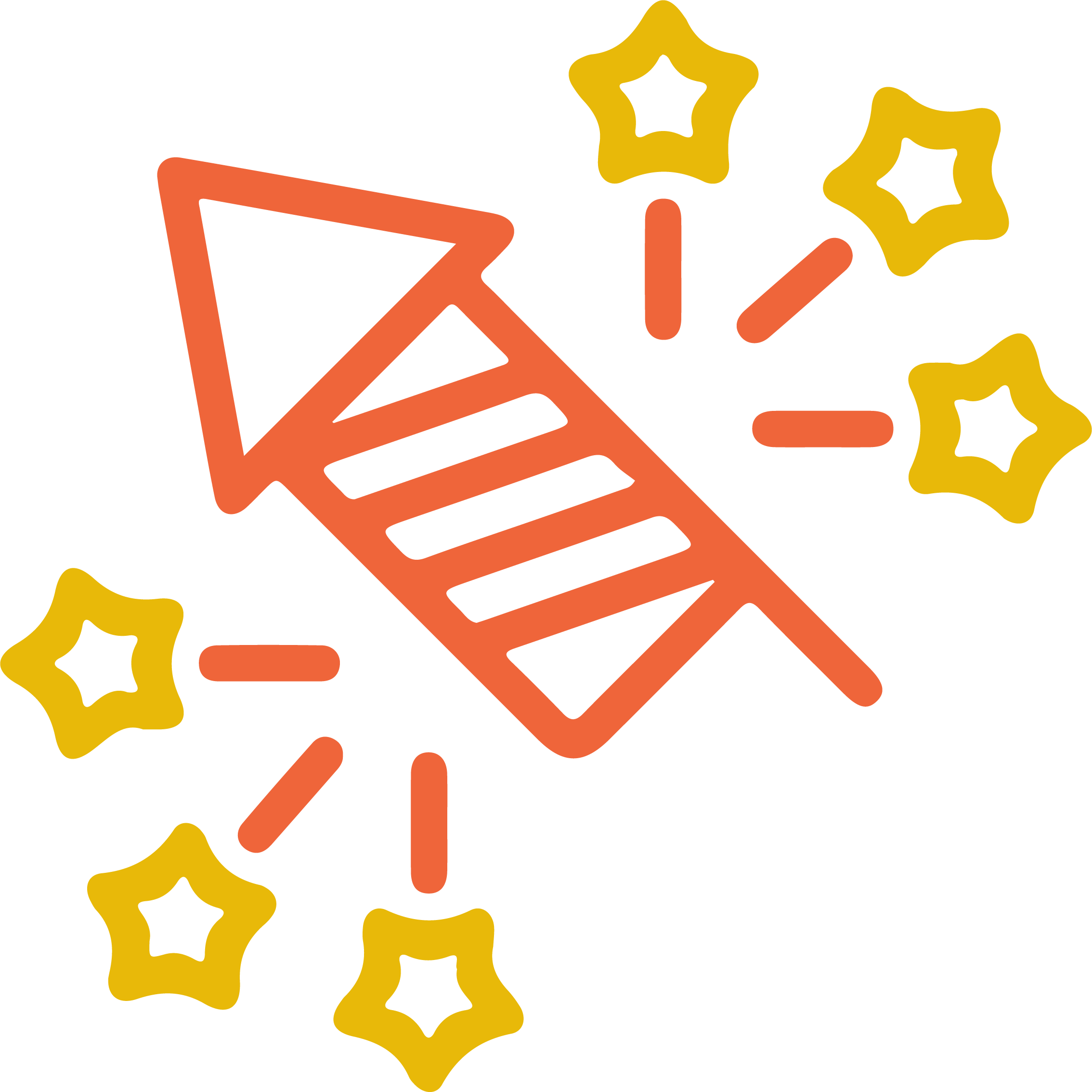 Compassion, Inclusion, Integrity & People
Ms. Whiter, Helping with insurance that I was able to get into the classes needed this fall. Always given positive feedback. Prompt when answering any questions that were asked. Ms. Whiter helped as my advisor about the concerns of the spring semester as well, with the many hats that she carries. And I am one of many students!
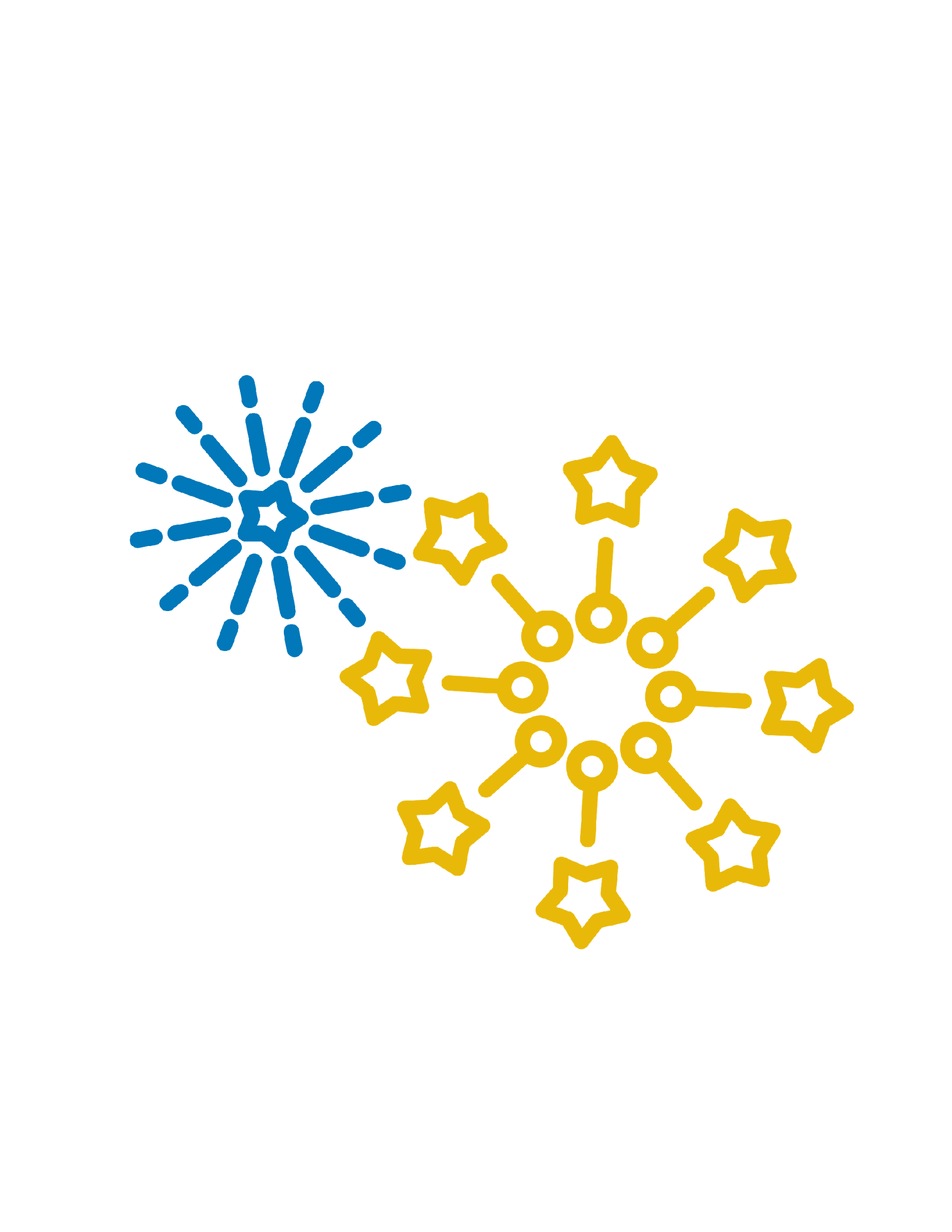 Submitted by: ARH
[Speaker Notes: New Year’s theme]
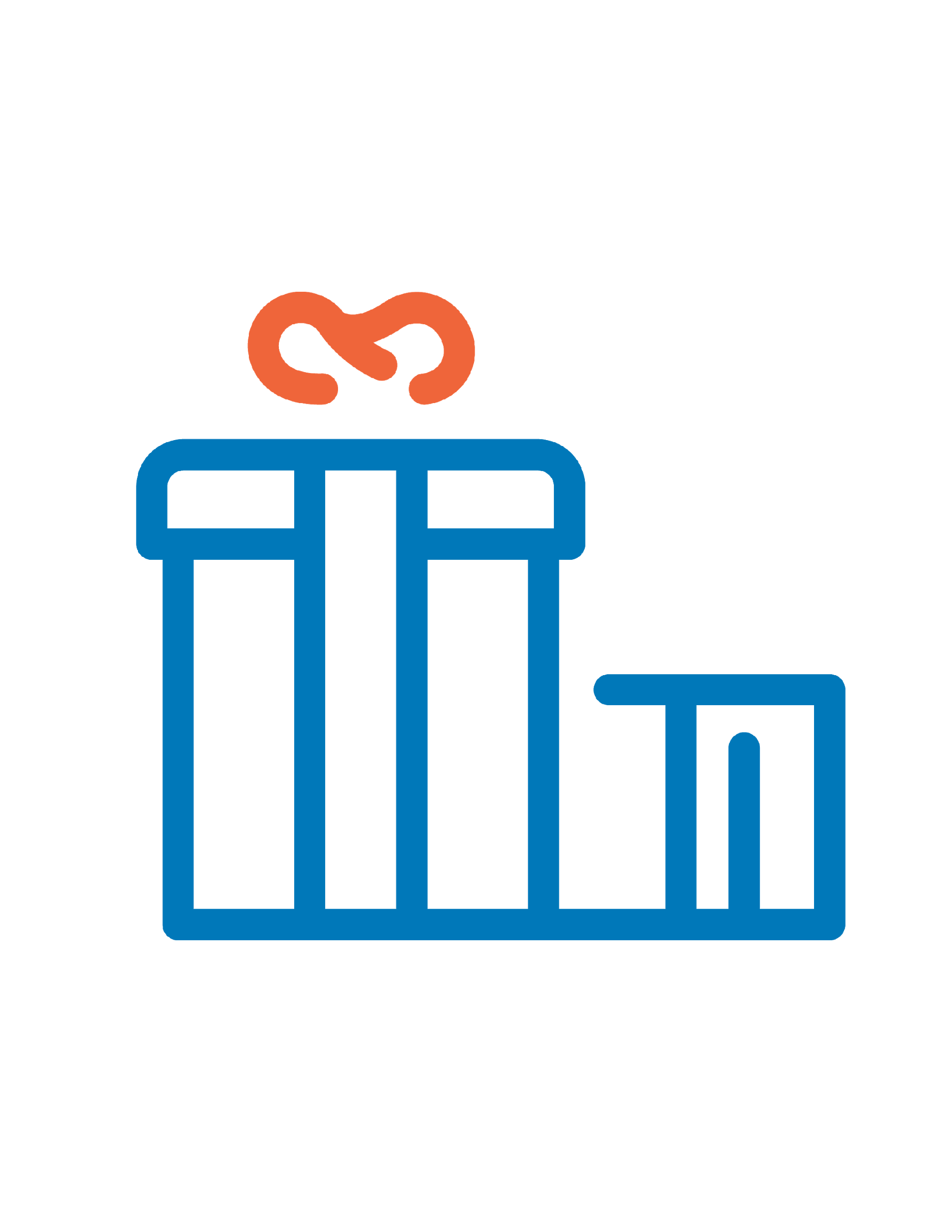 LIZA GUZMAN RAMIREZ
Compassion, Inclusion, Integrity, Courage & People
Ms. Guzman taught me in Anatomy and Physiology this semester. She has shown such enthusiasm and compassion for her teachings and her students. She genuinely cares for her students’ well being and even took the time to learn our specific learning styles to make sure that every student is included and has the same opportunity to learn. She is so understanding and makes sure that as students we feel important and valued. I    loved spending this semester with her!
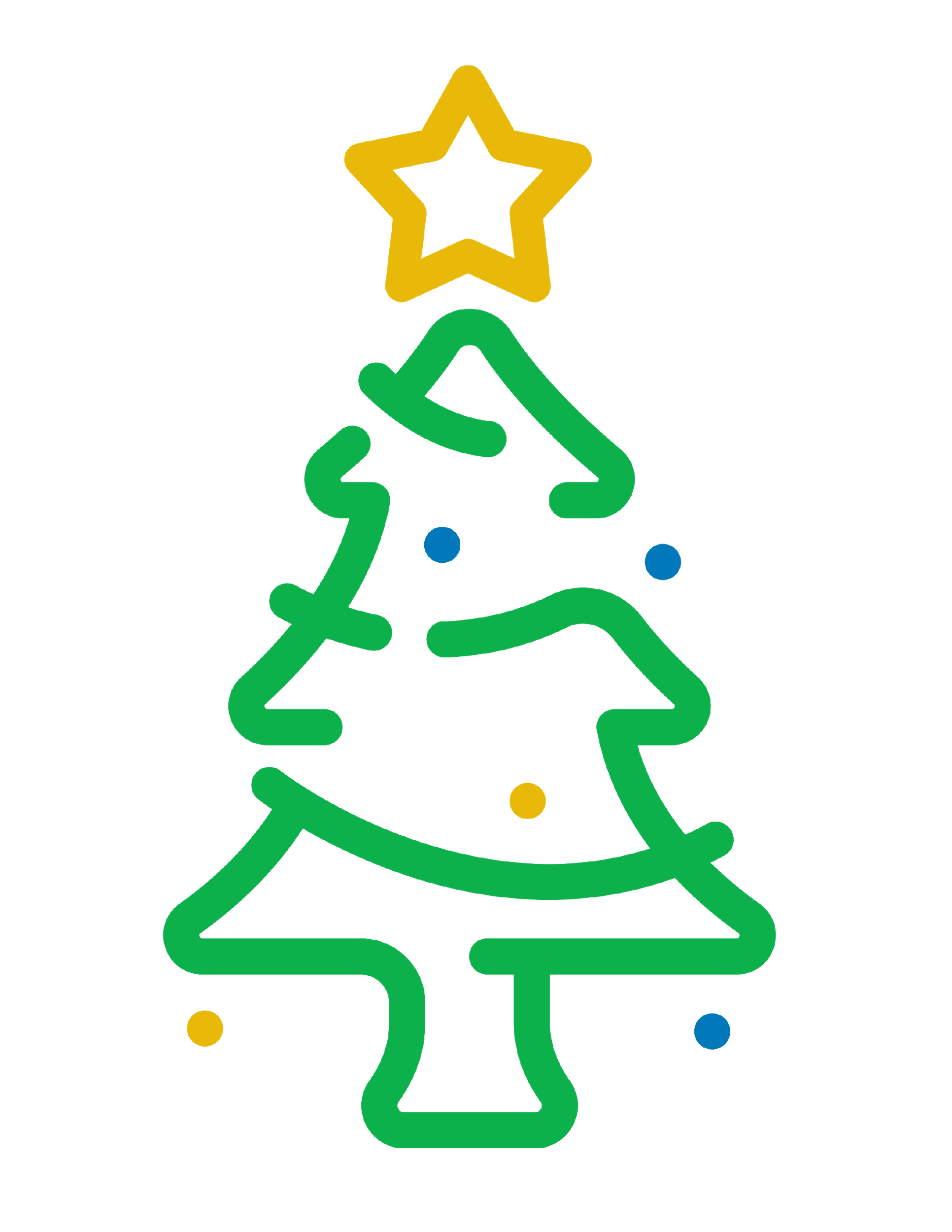 Submitted by: Katherine Barber
[Speaker Notes: Christmas or present theme]
MARY BURKE
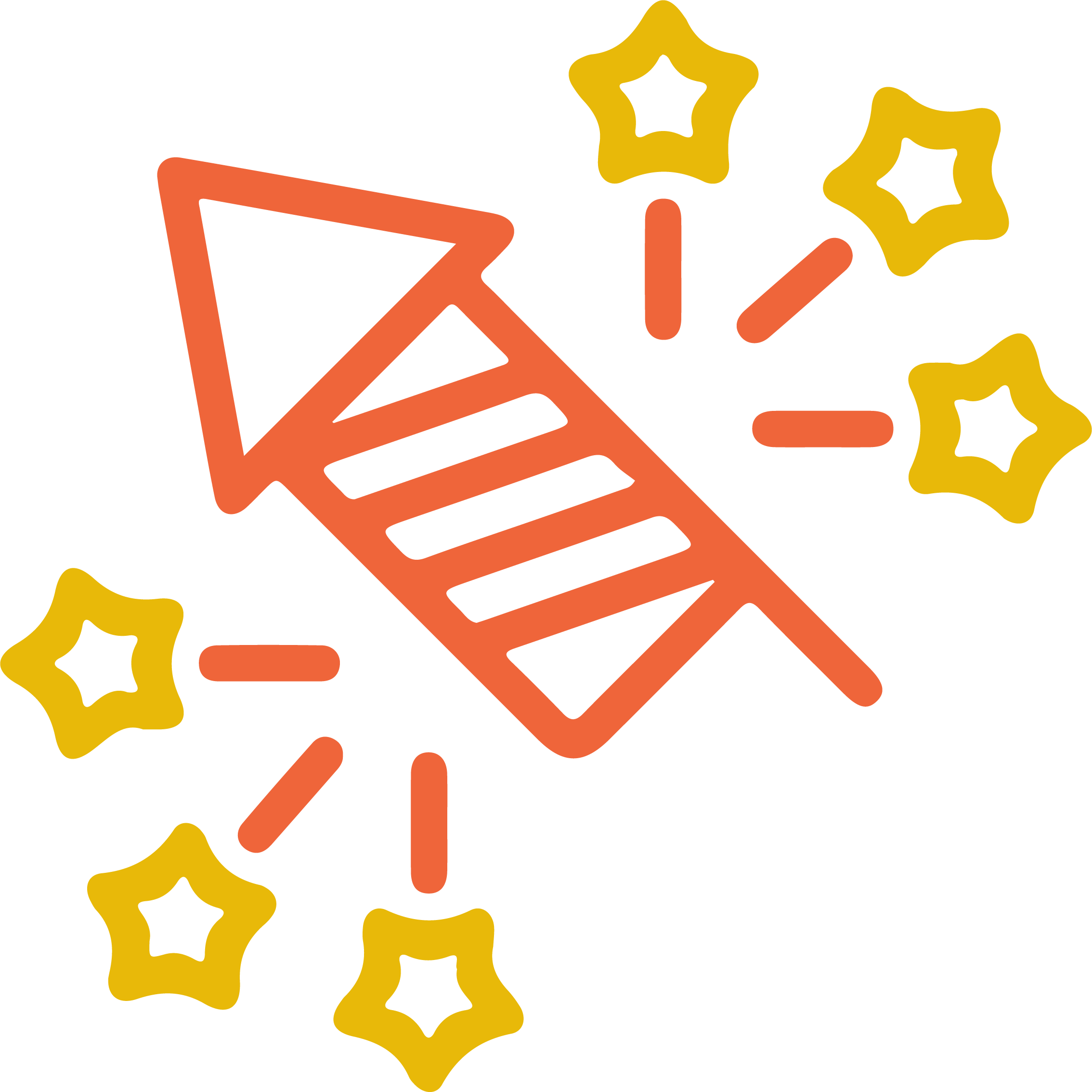 Compassion, Inclusion, Integrity, Courage & People
She was always willing to help me with my assignments. Either I missed one or I had questions she was always there to help me in anyway she possibly could. She’s extremely understanding and taught me any of things not just dealing with computers, I wish we had more professors like Ms. Burke.
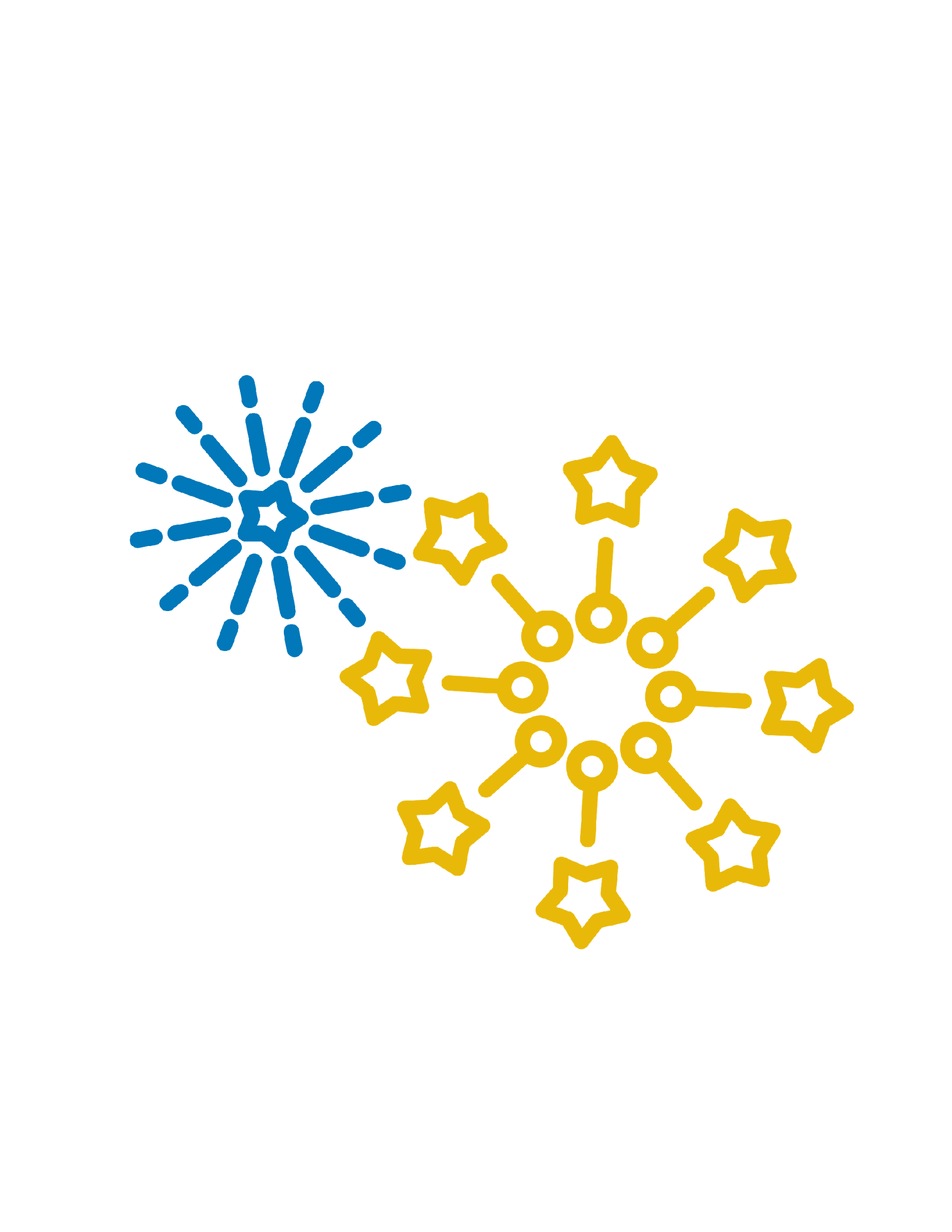 Submitted by: Macy McLaurin
[Speaker Notes: New Year’s theme]
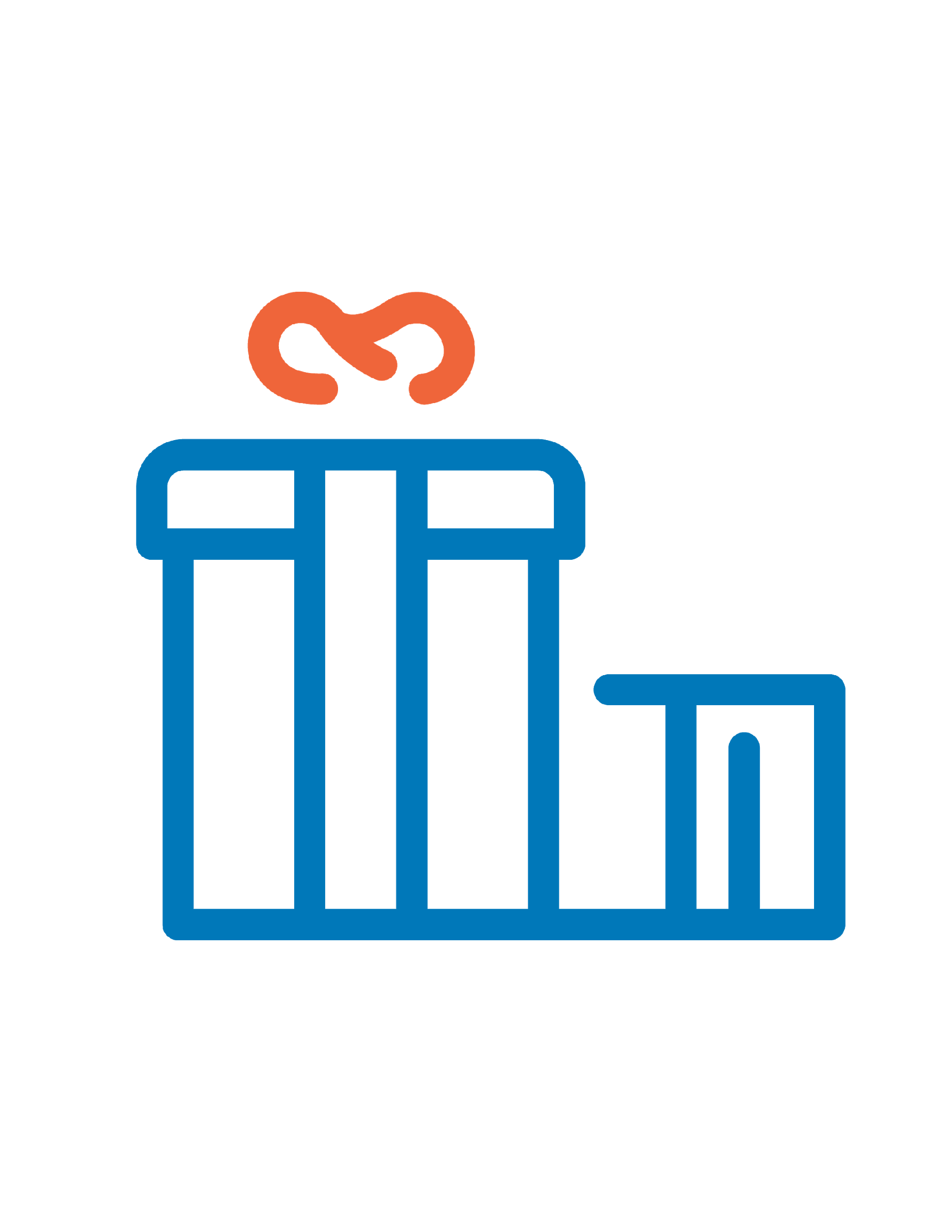 MICHELLE PATTERSON
Compassion, Opportunity, Integrity & People
Michelle genuinely cares for each of her individual students. She works with her students and pays attention to each of our needs or concerns. She provides us with the tools we need to succeed and goes above and beyond in helping us understand material presented in class. She values our feedback on her class and listens to our suggestions. I could go on and on about how amazing and understanding she is as a teacher. I really enjoyed her class and feel lucky to have had her in my curriculum.
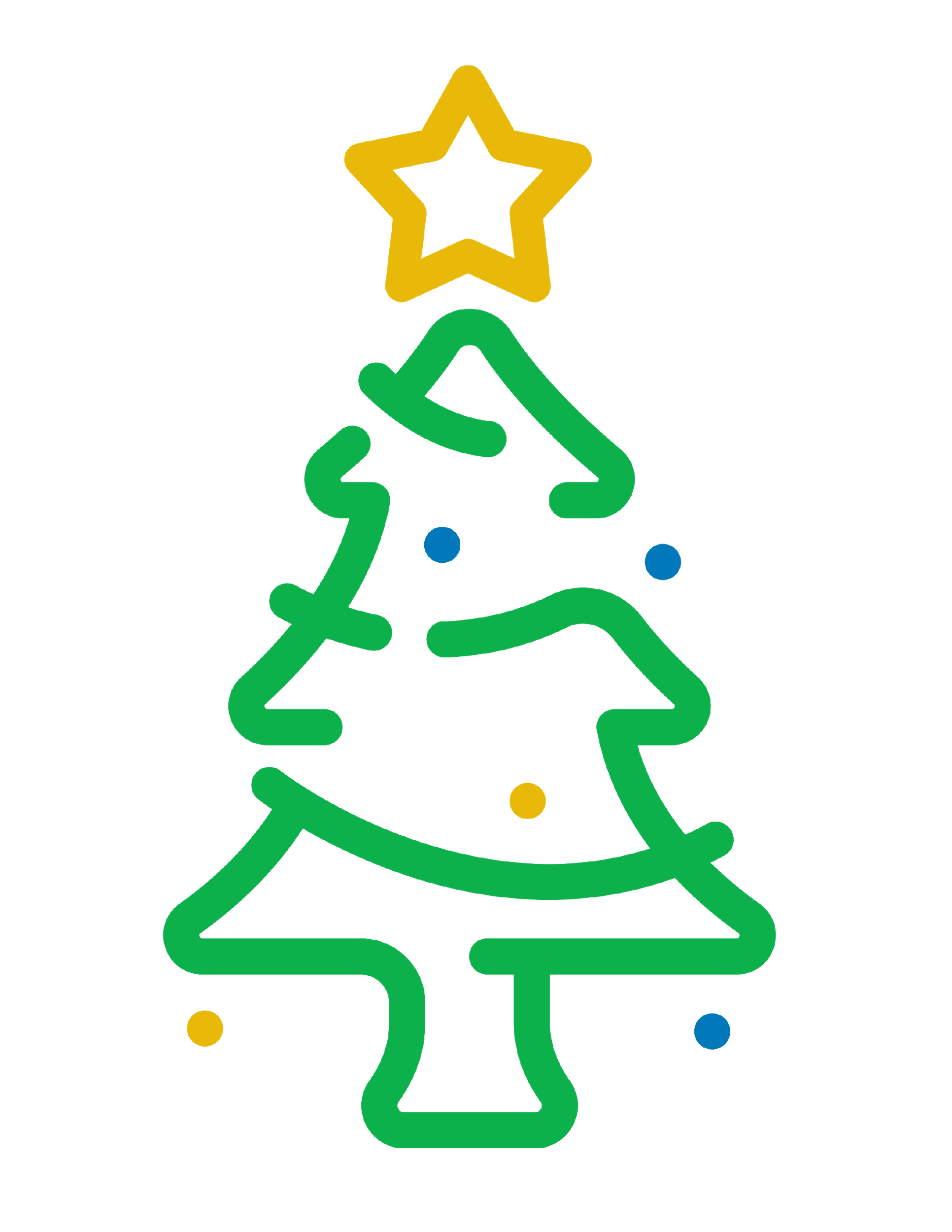 Submitted by: Anonymous
[Speaker Notes: Christmas or present theme]
EMILY HARE
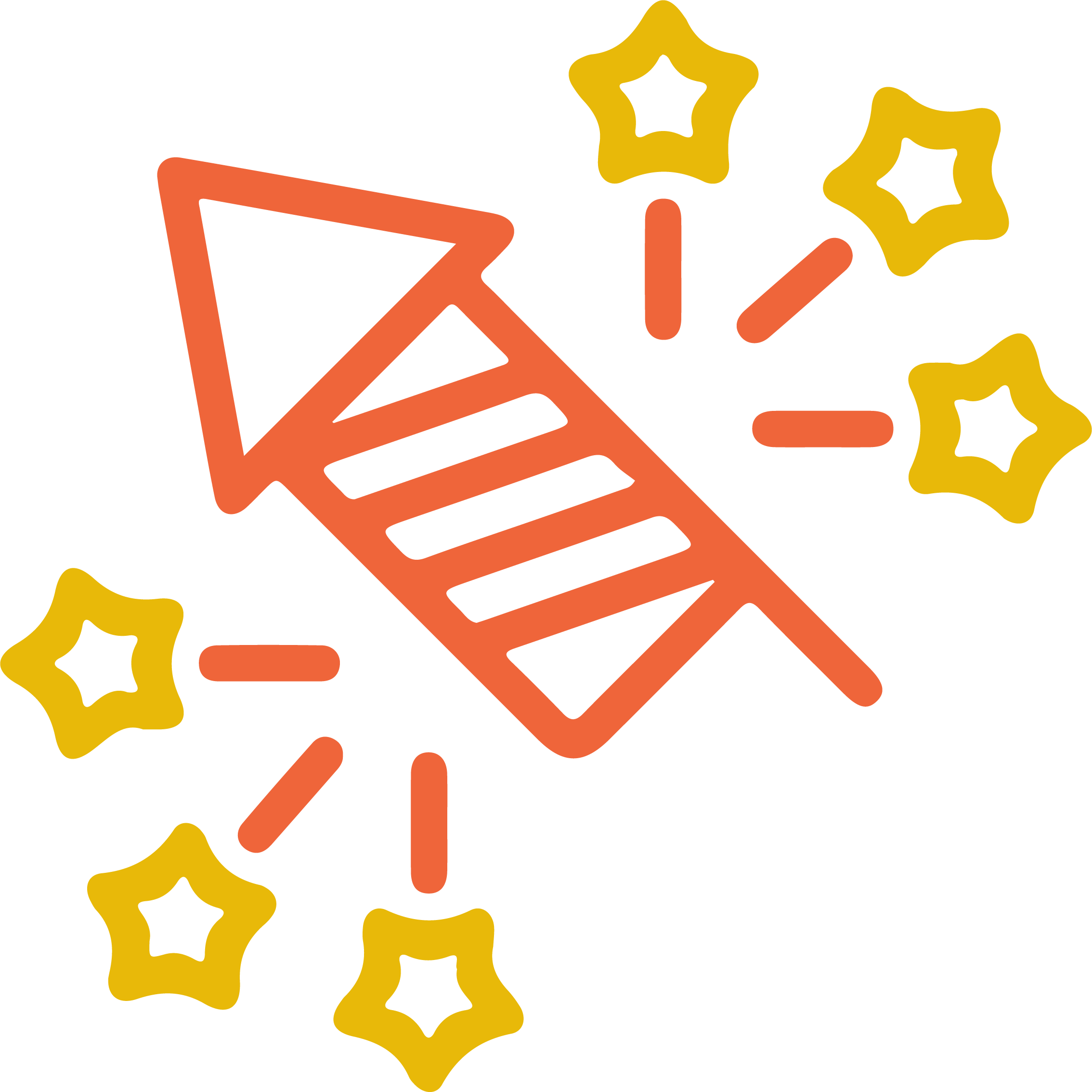 Compassion, Inclusion, Integrity, Courage & People
She is always there willing to help her student with anything. She has that in her where you feel confident telling her anything as if you knew her for a while. Thanks to her I was able to realize not everyone is having the best college time due to covid. I think we all need someone who believes in us and isn't there to tell you us we messed up. She cares to see everyone succeed!! Love you Mrs. Hare, thank you for all the attention you give us <3
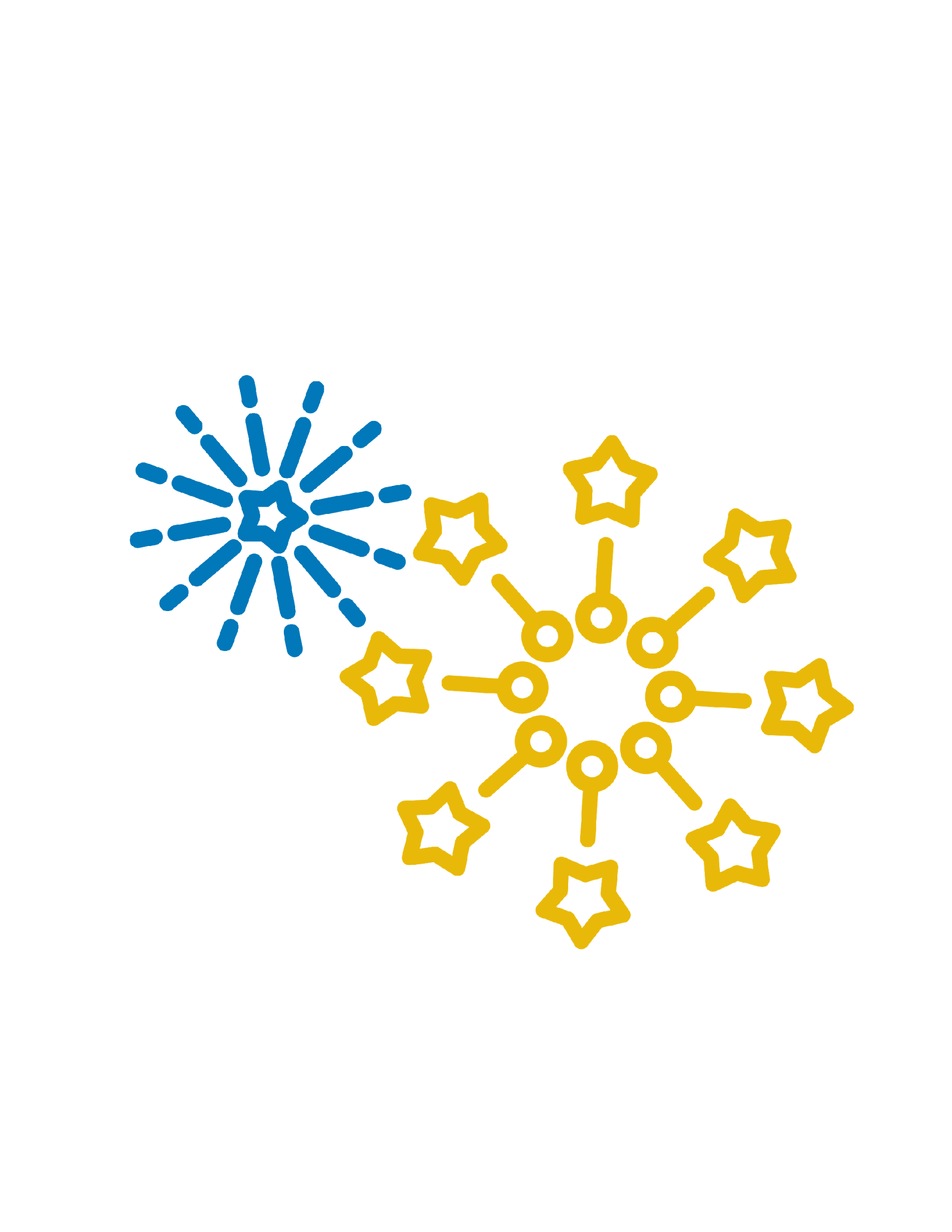 Submitted by: Susana Villanueva-Gonzalez
[Speaker Notes: New Year’s theme]
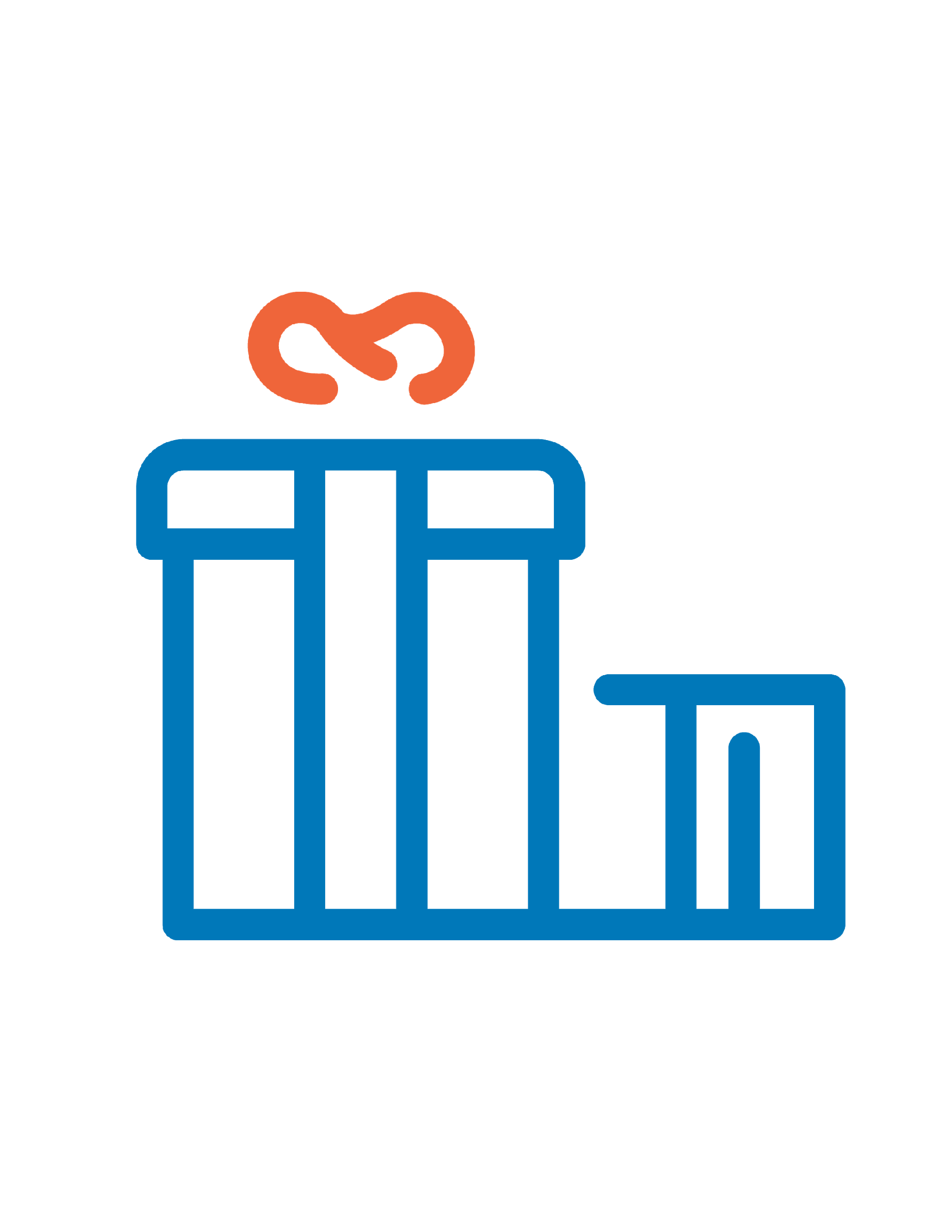 WALTER CHOI
Integrity & People
Helped me discover how fun coding can be and create fun activities to learn from.
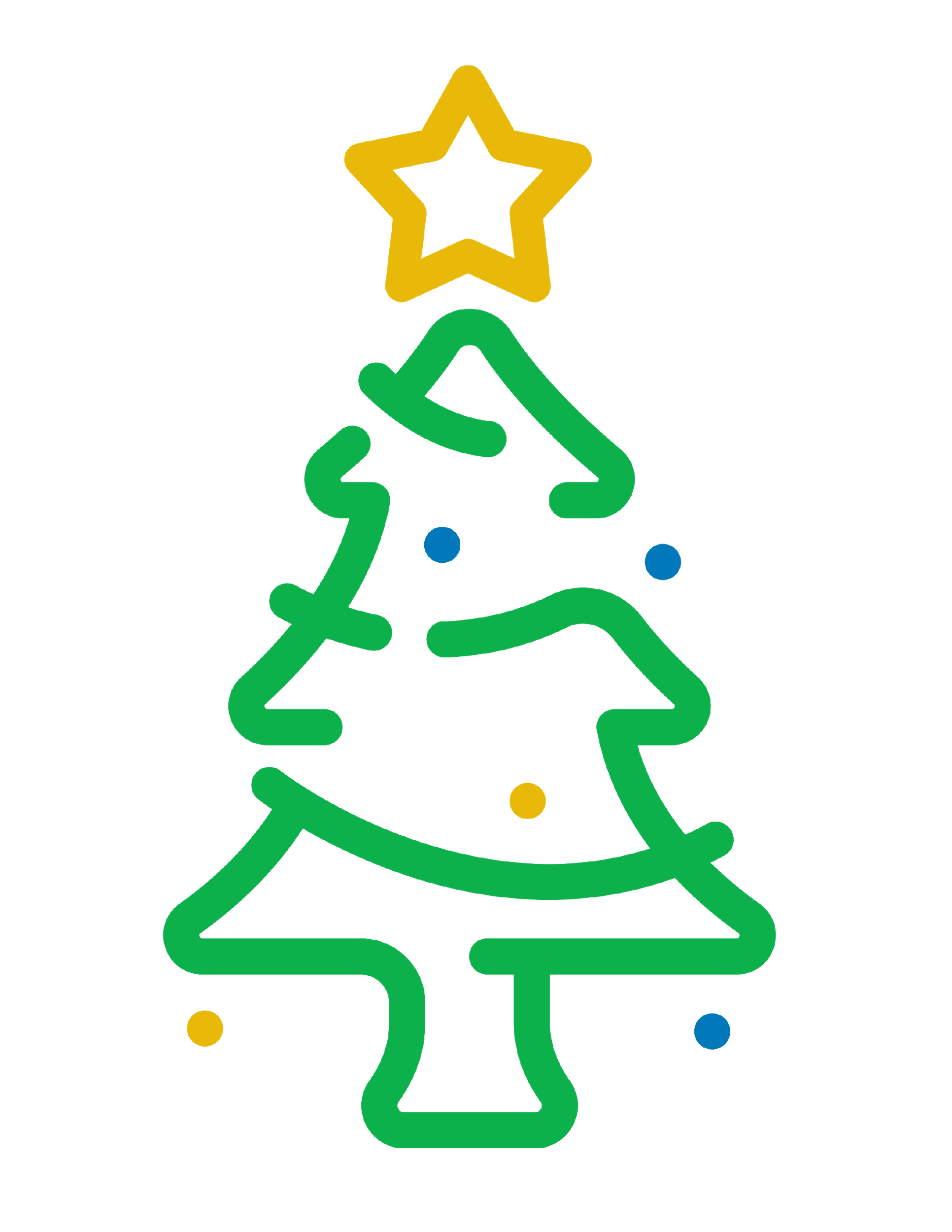 Submitted by: Cameron
[Speaker Notes: Christmas or present theme]
KAY HARRIS
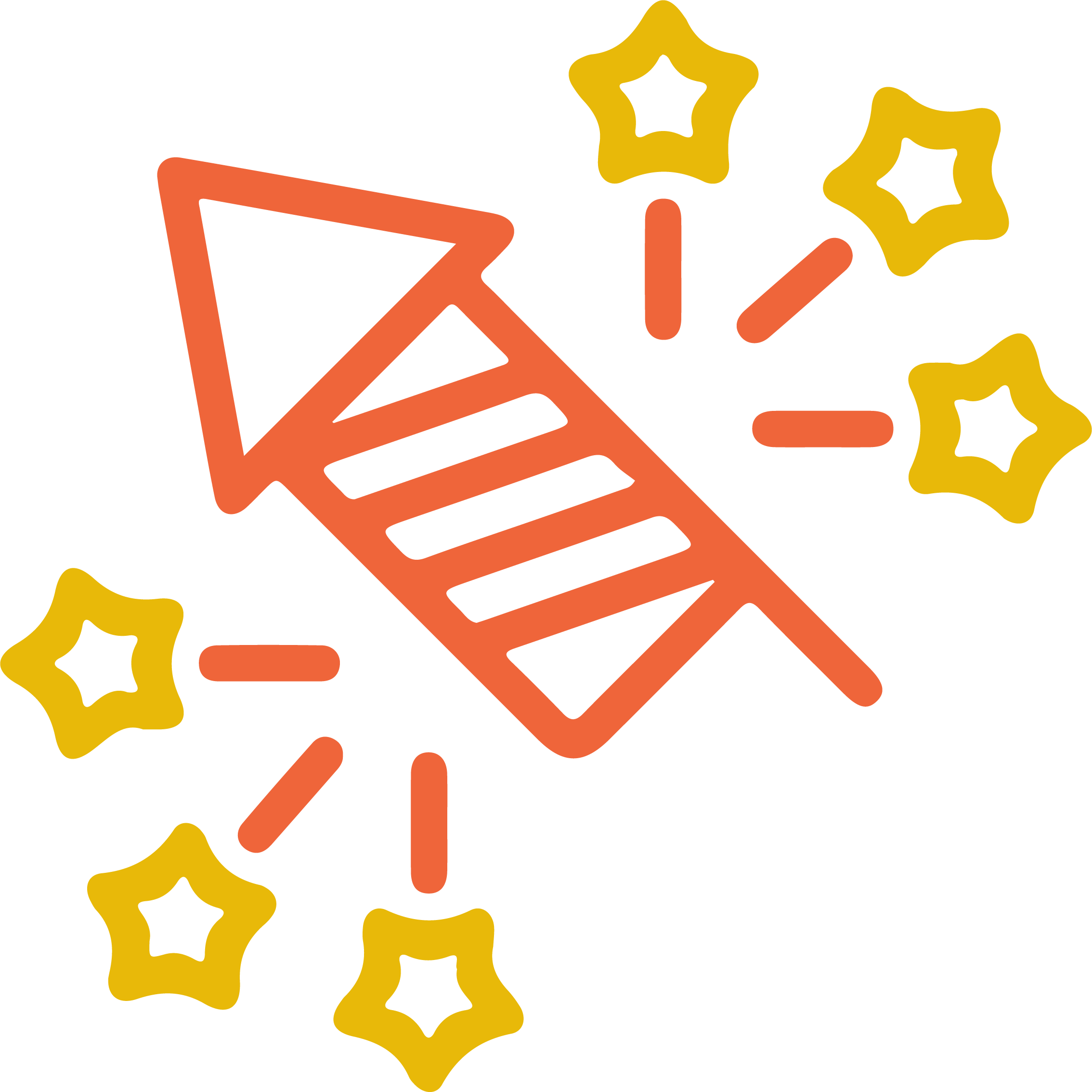 Compassion, Inclusion, Integrity, Courage & People
Ms. Harris IS THE BEST TEACHER I HAVE EVER HAD. She was always willing to help me with anything. I remember the last hurricane that we had; I was emailing her to ask her a question about my assignment. She went on to tell me to careful and she was glad that I got home okay. She even talked about her koi pond flooding. By her taking the time to tell me this, I could truly tell she cares about her students and it made me feel blessed to have her as my teacher!! I will miss her dearly.
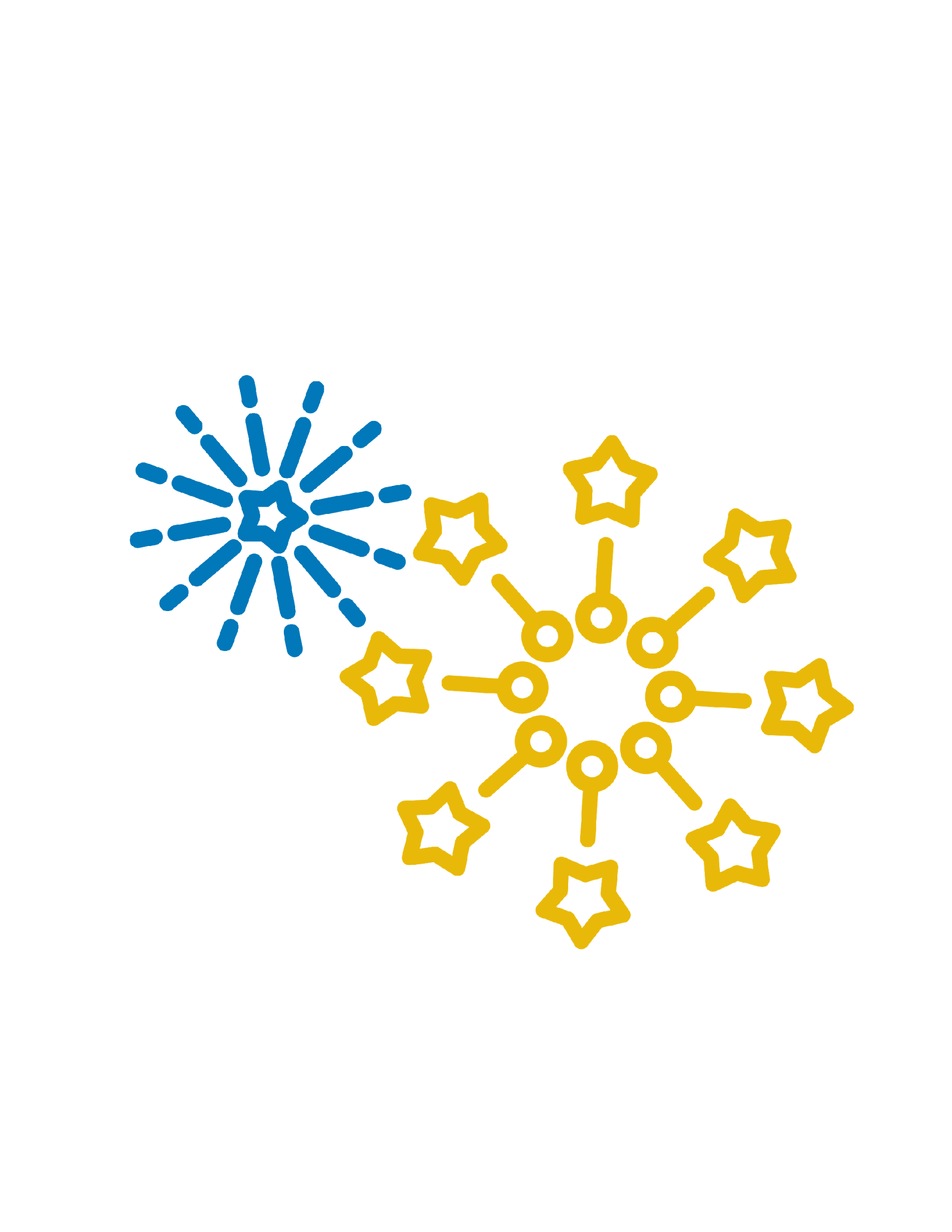 Submitted by: Macy McLaurin
[Speaker Notes: New Year’s theme]
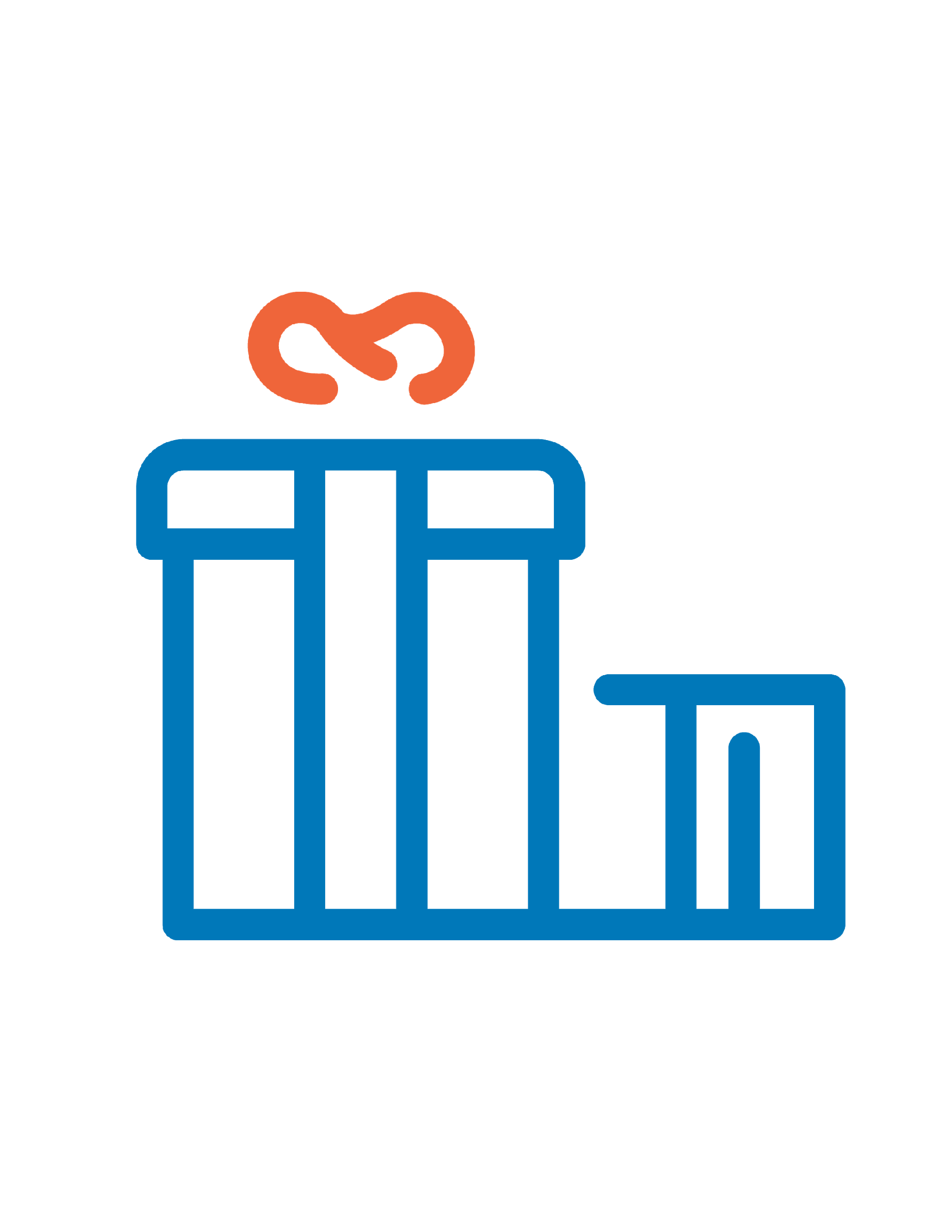 JASON ROUSE
Compassion, Inclusion, Integrity, Courage & People
Jason has not only made my experience in his classes informative, but he has made them fun and comfortable. With novices working with and on expensive machines, his, "we're all human" attitude creates a positive and relatively stress-free learning environment. The only stress his students feel is self inflicted.
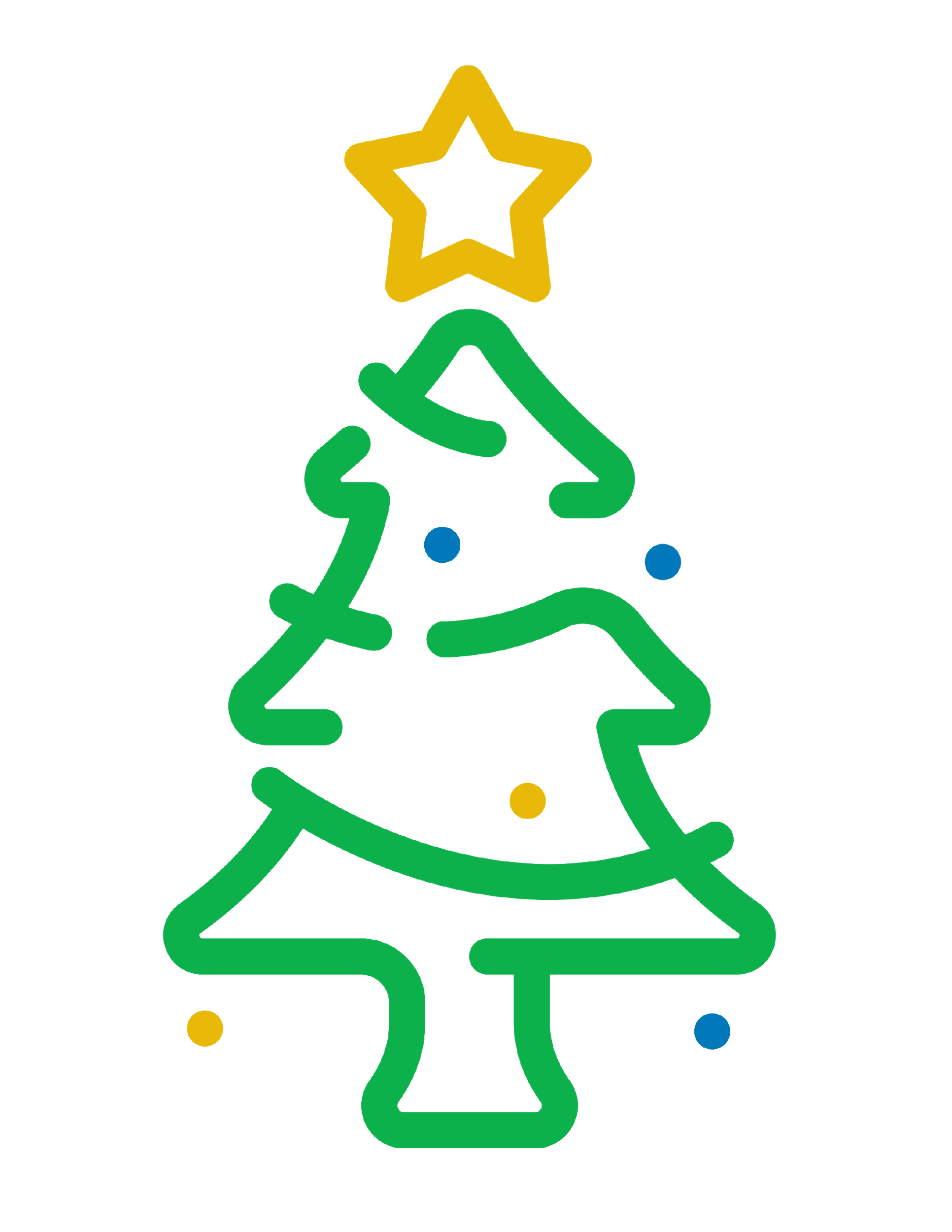 Submitted by: G Maxwell
[Speaker Notes: Christmas or present theme]
CHEF DEVEN ATKINSON
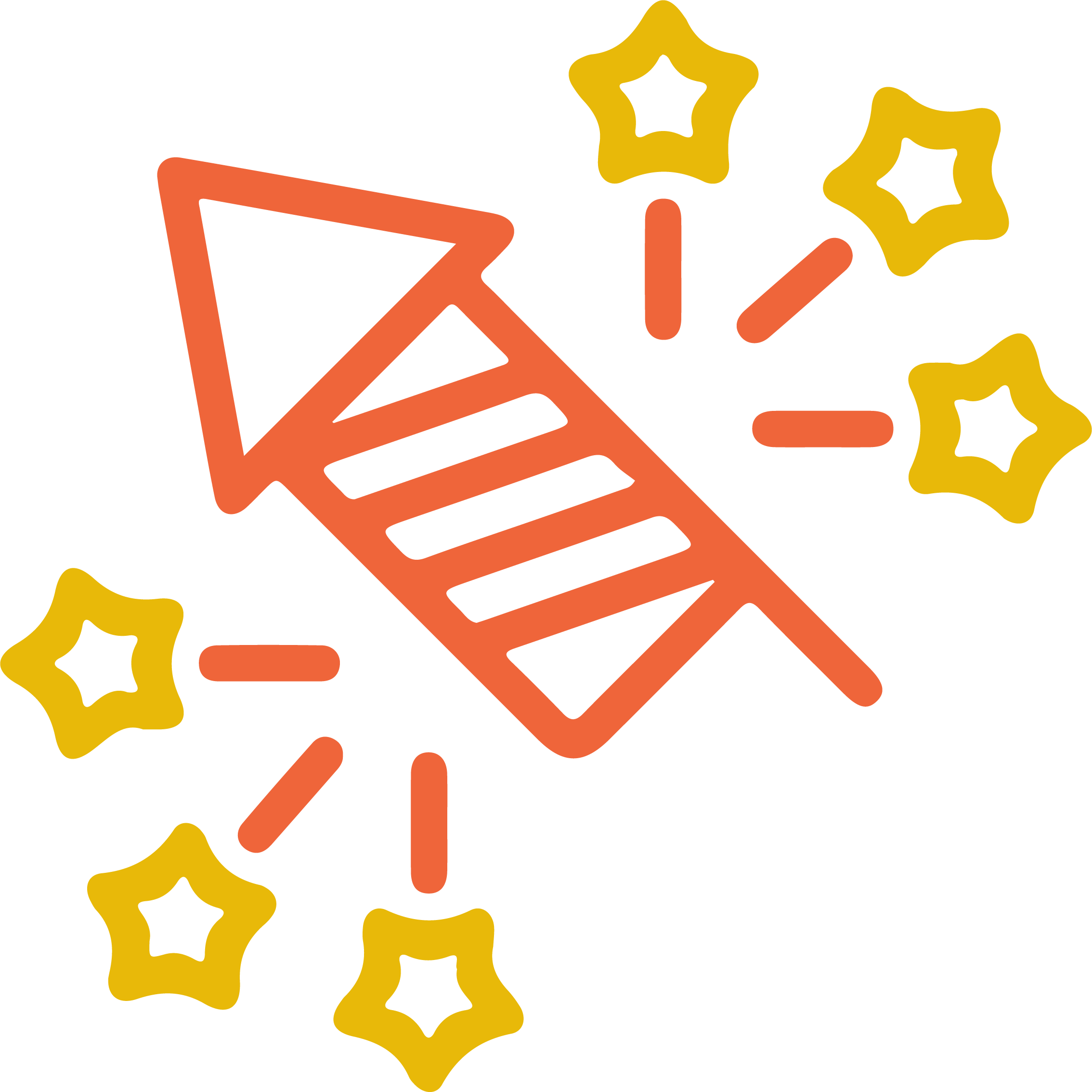 Compassion, Inclusion, Integrity, Courage & People
He took time to make sure I was understanding work or lessons by giving us ways to contact him. Chef Atkinson has made me love cooking more than I already do. He has made me want to go out there and show the food industry what I can do with all he has thought me and probably will in future. He has helped me learn a lot and has made cooking fun to I love going to his class he has impacted me to be a a great chef!
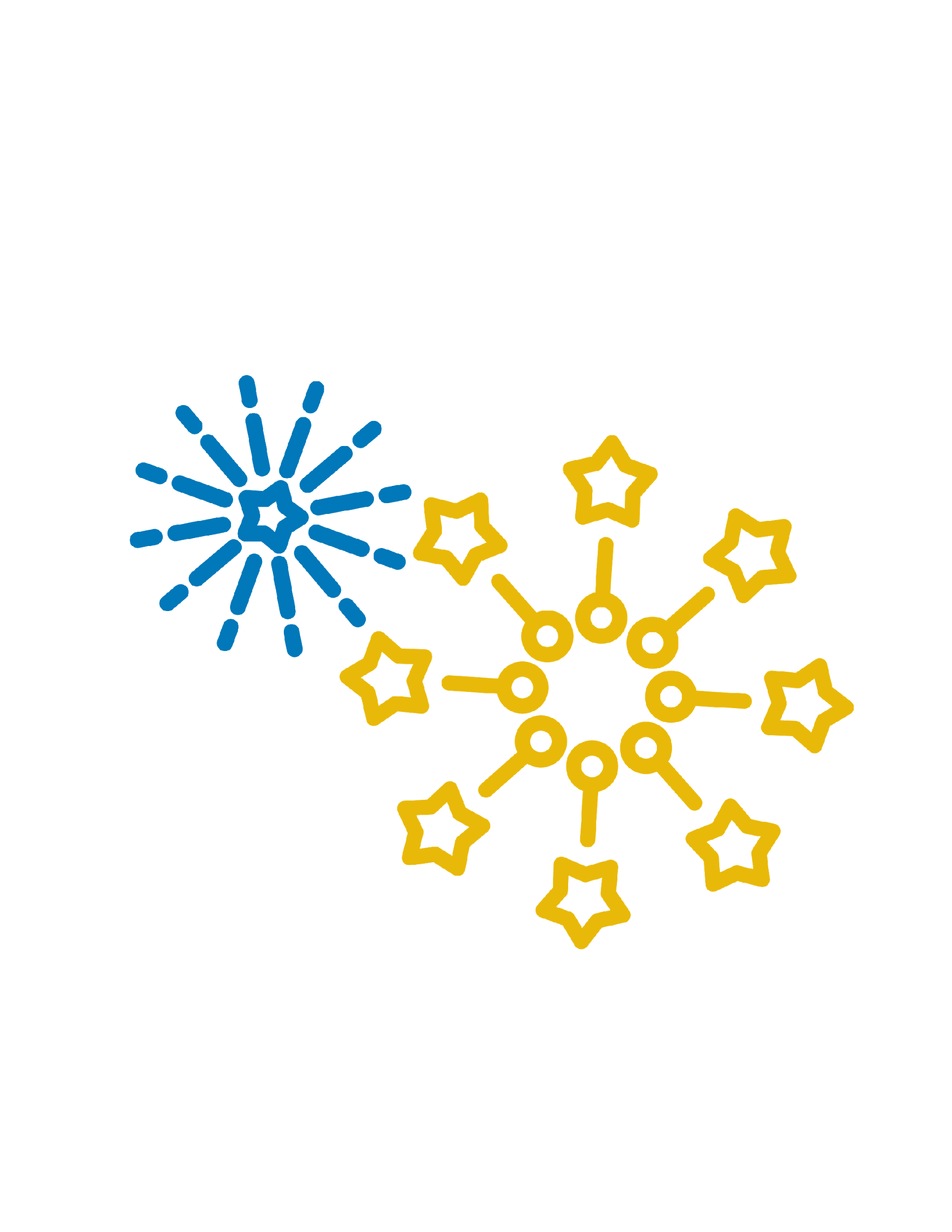 Submitted by: Anonymous
[Speaker Notes: New Year’s theme]
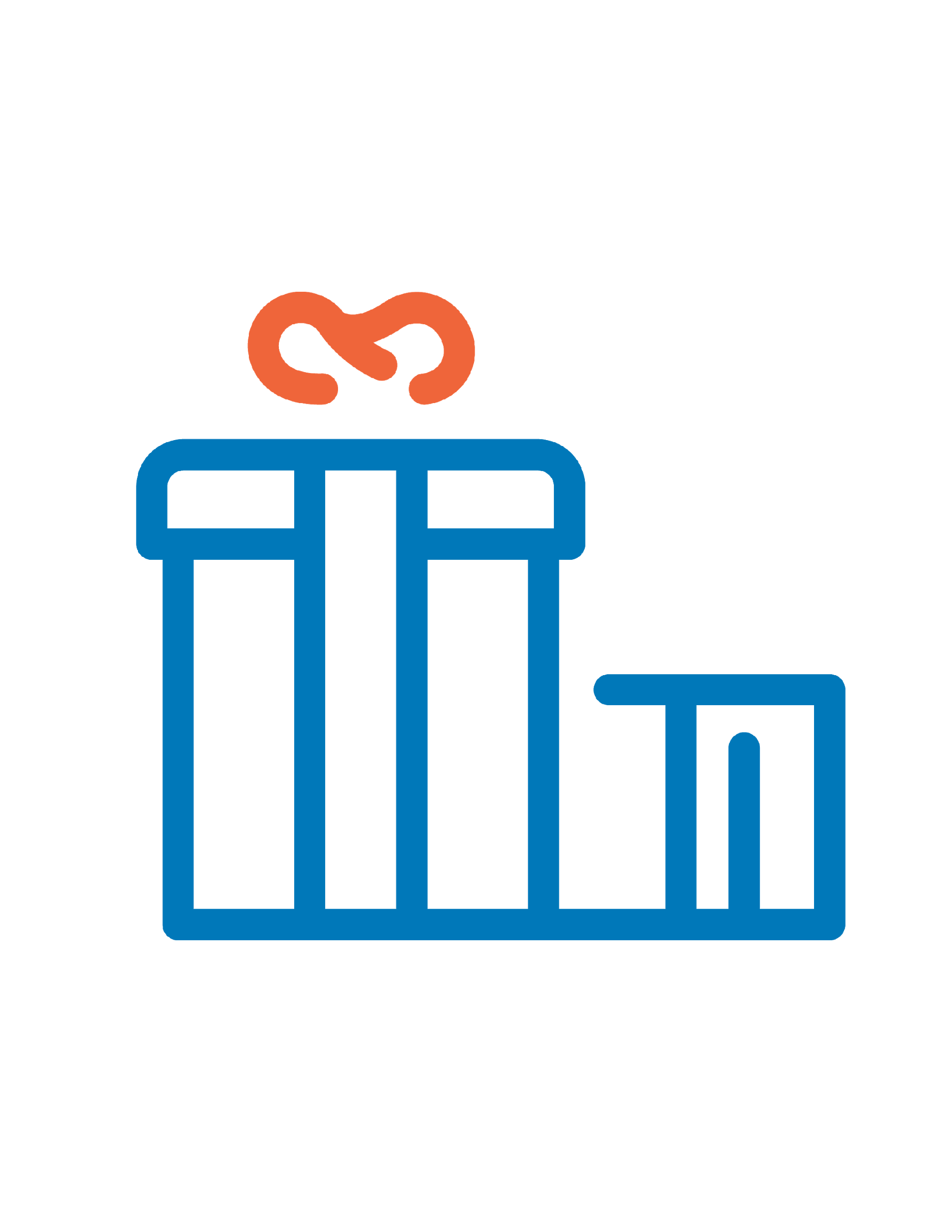 SCOTT BYINGTON
Compassion, Inclusion, Integrity, Courage & People
Scott Byington was a terrific advisor. He was very knowledgeable about college transfers. He helped develop a plan that would put me on track to graduate this semester and transfer to a 4-year university. Thank you, Mr. B! CCCC’s students are fortunate to have you.
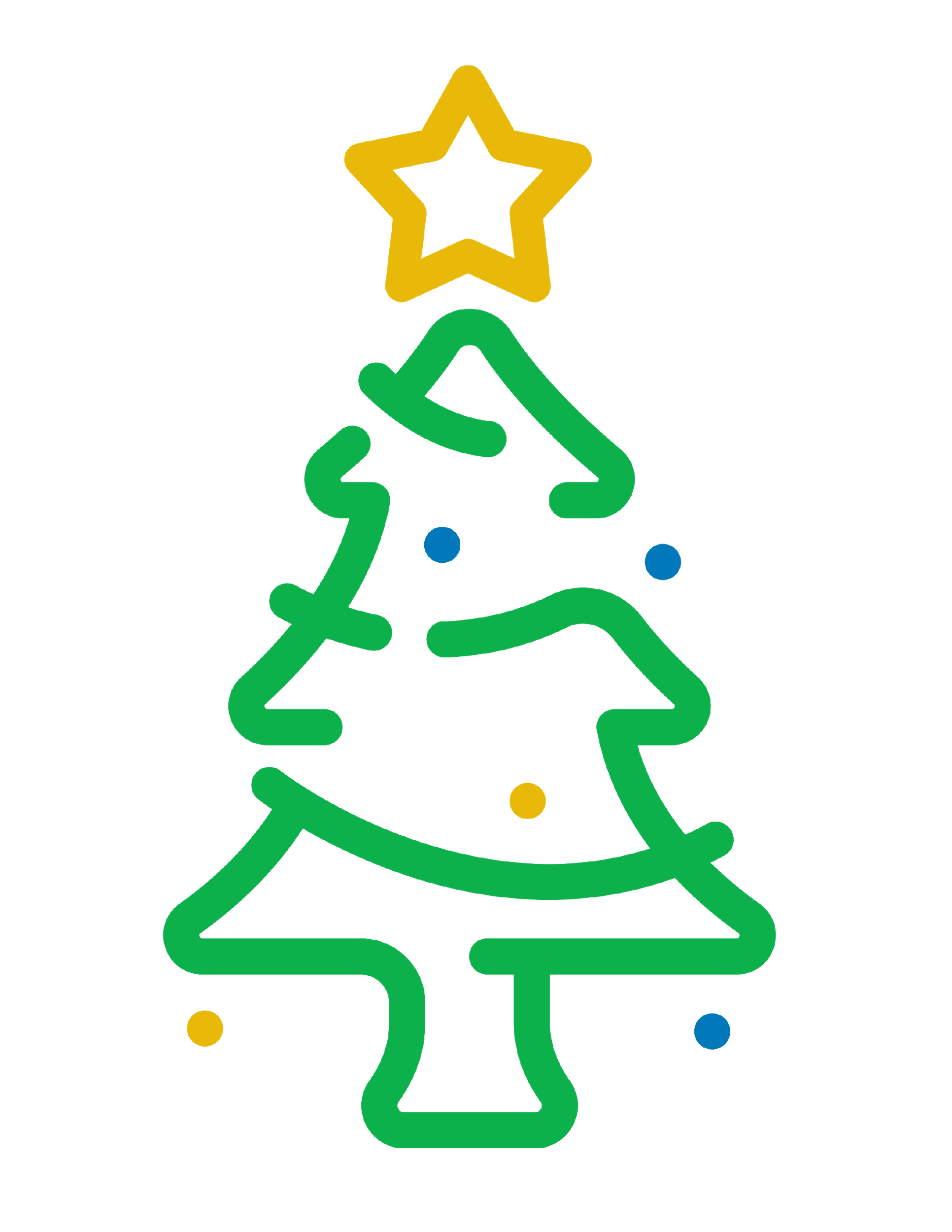 Submitted by: Domingo Campos
[Speaker Notes: Christmas or present theme]
JAMIE FURROW
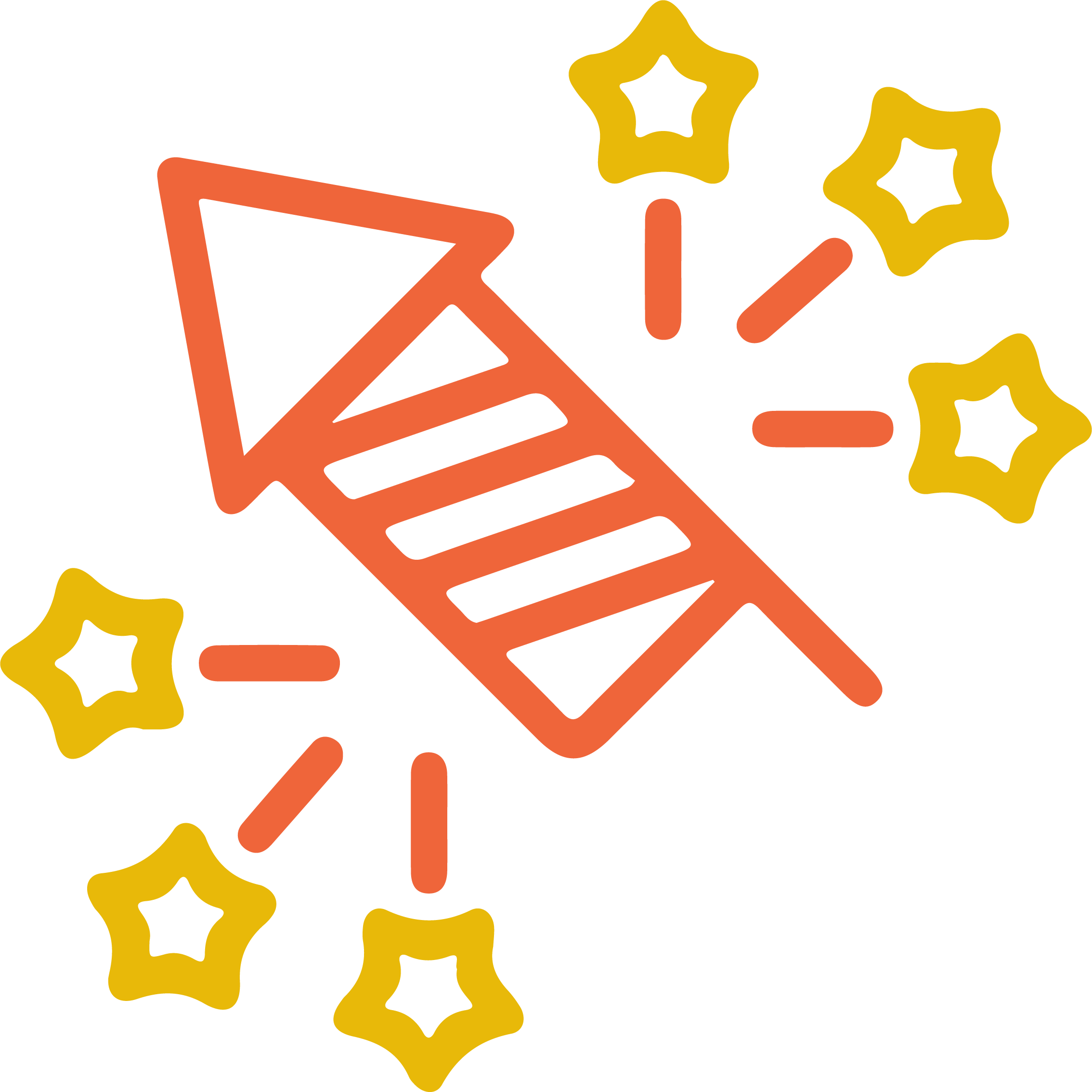 Compassion & People
Ms. Farrow is an amazing teacher. She was very patient with my 5 million and 20 questions that I always had. She always had an answer or way to help me when I couldn't figure out what I was doing. Always supportive and very helpful.
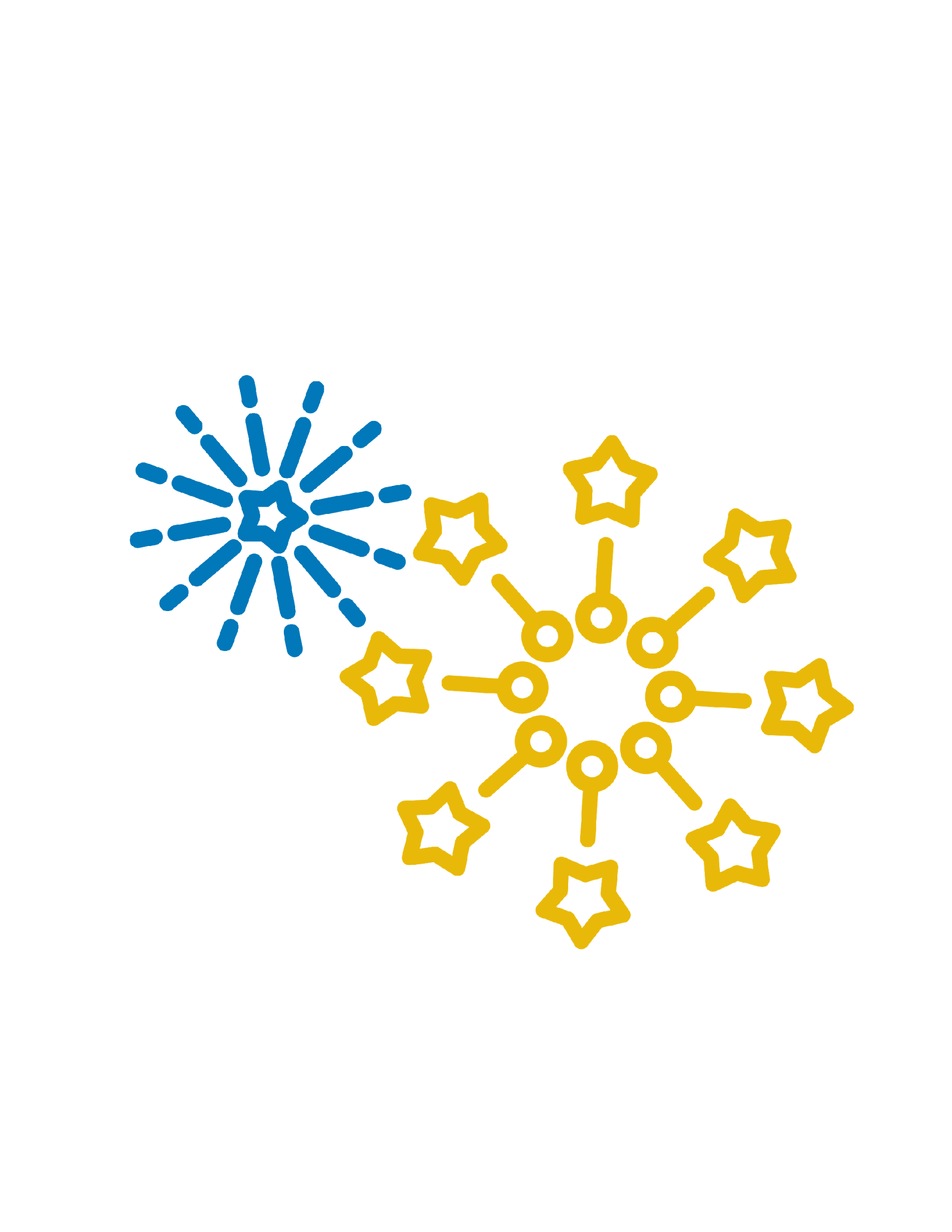 Submitted by: Jamie Fitzgerald
[Speaker Notes: New Year’s theme]
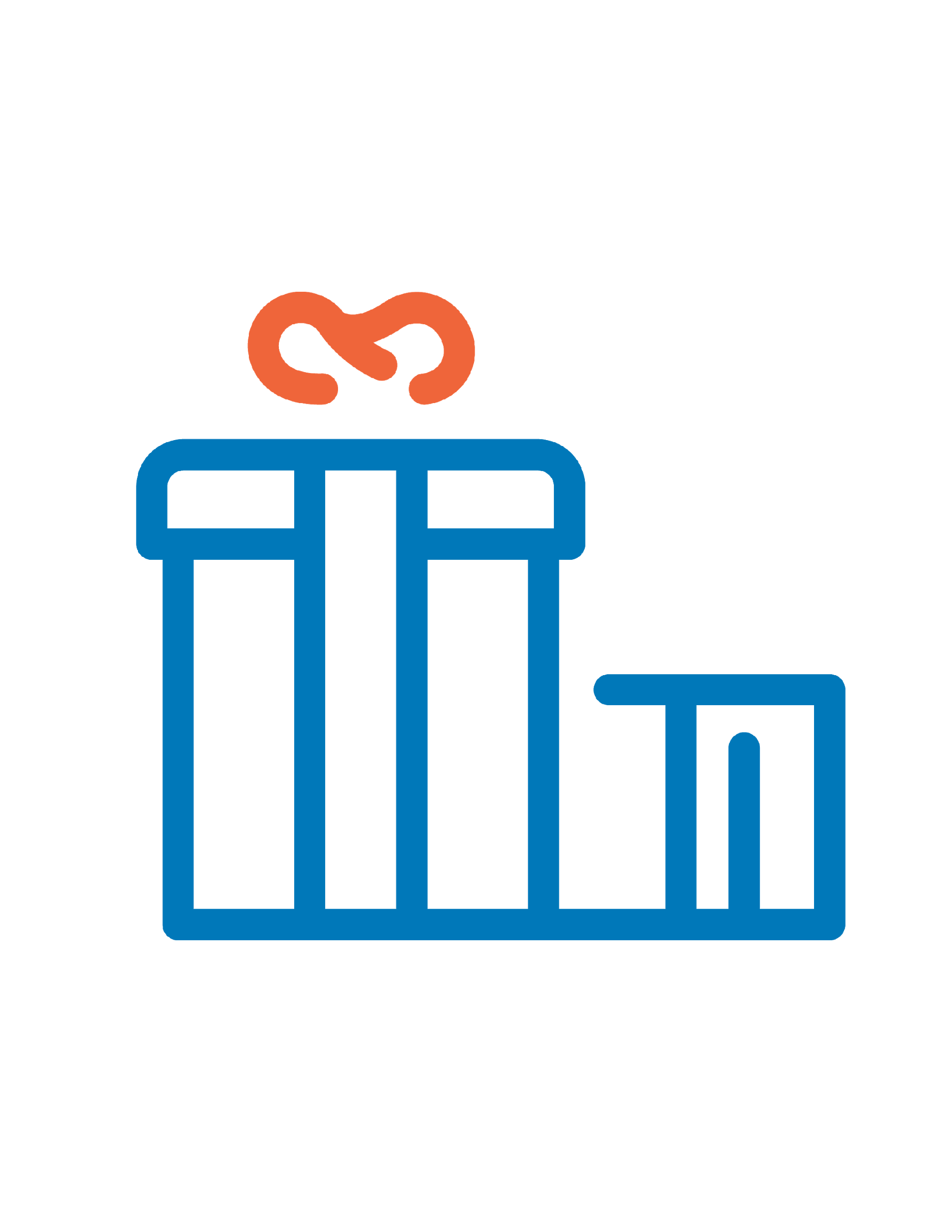 DR. RICHARD LOVE
Compassion, Inclusion, Integrity, Courage & People
He is the main reason that I am still in the Paralegal Technology Degree Program and will finish this Spring. He always listened to all my pros and cons, my up and down days, and noticed if I wasn't my usual self. He is a great influencer in my life, never had a professor like him in my last 20+ years attending any college. It will be a sad day when I graduate because Dr. Love will be another goal in life that I succeeded in, but he will always be my great friend which is very hard to come by. 
Thank You Dr. Love.
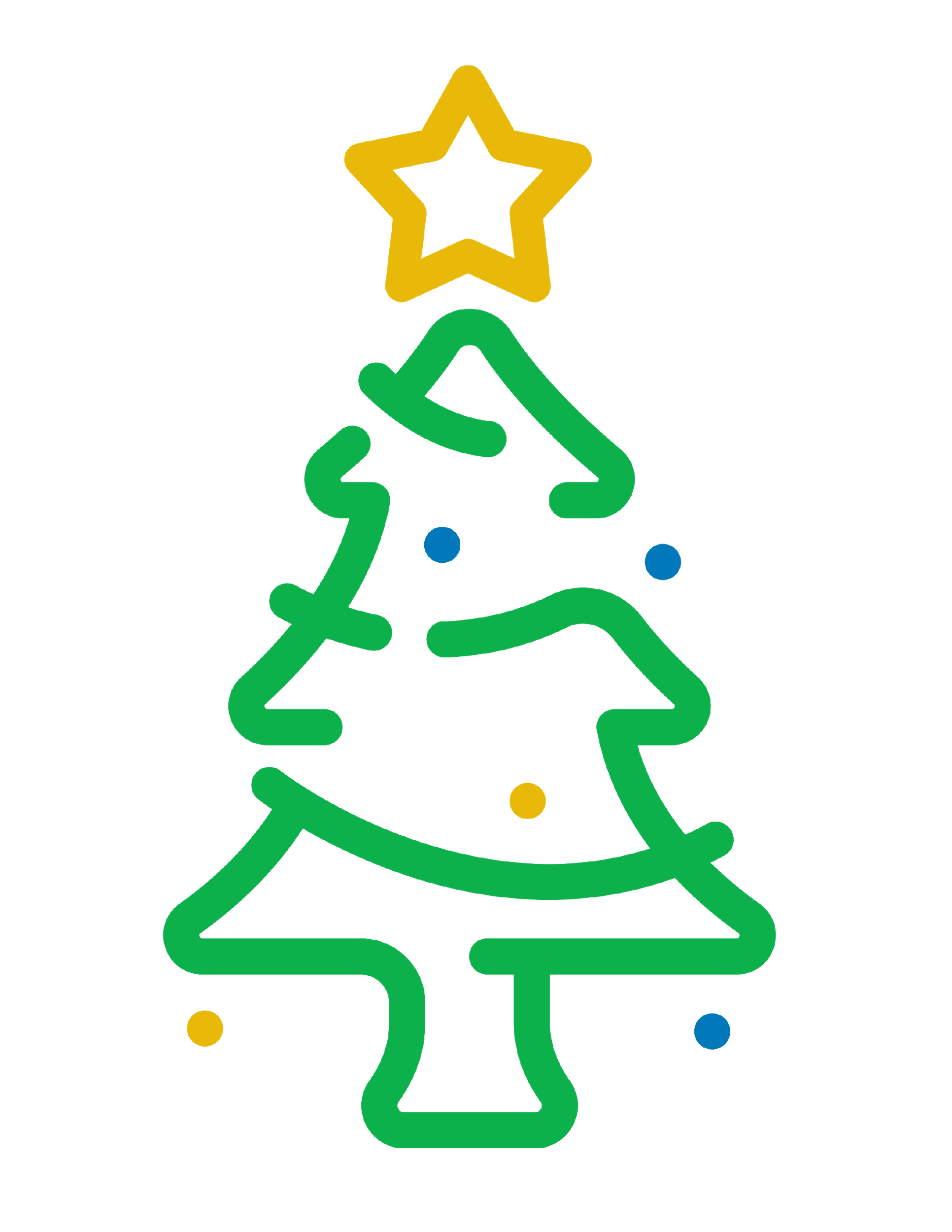 Submitted by: Darlene May Lizotte
[Speaker Notes: Christmas or present theme]
HOLLY FREEMAN, 
JOHN AINSWORTH, 
JIM FLANNERY, 
NICOLE LOFTON, CONSTANCE BOAHN, CANDICE SOLIS
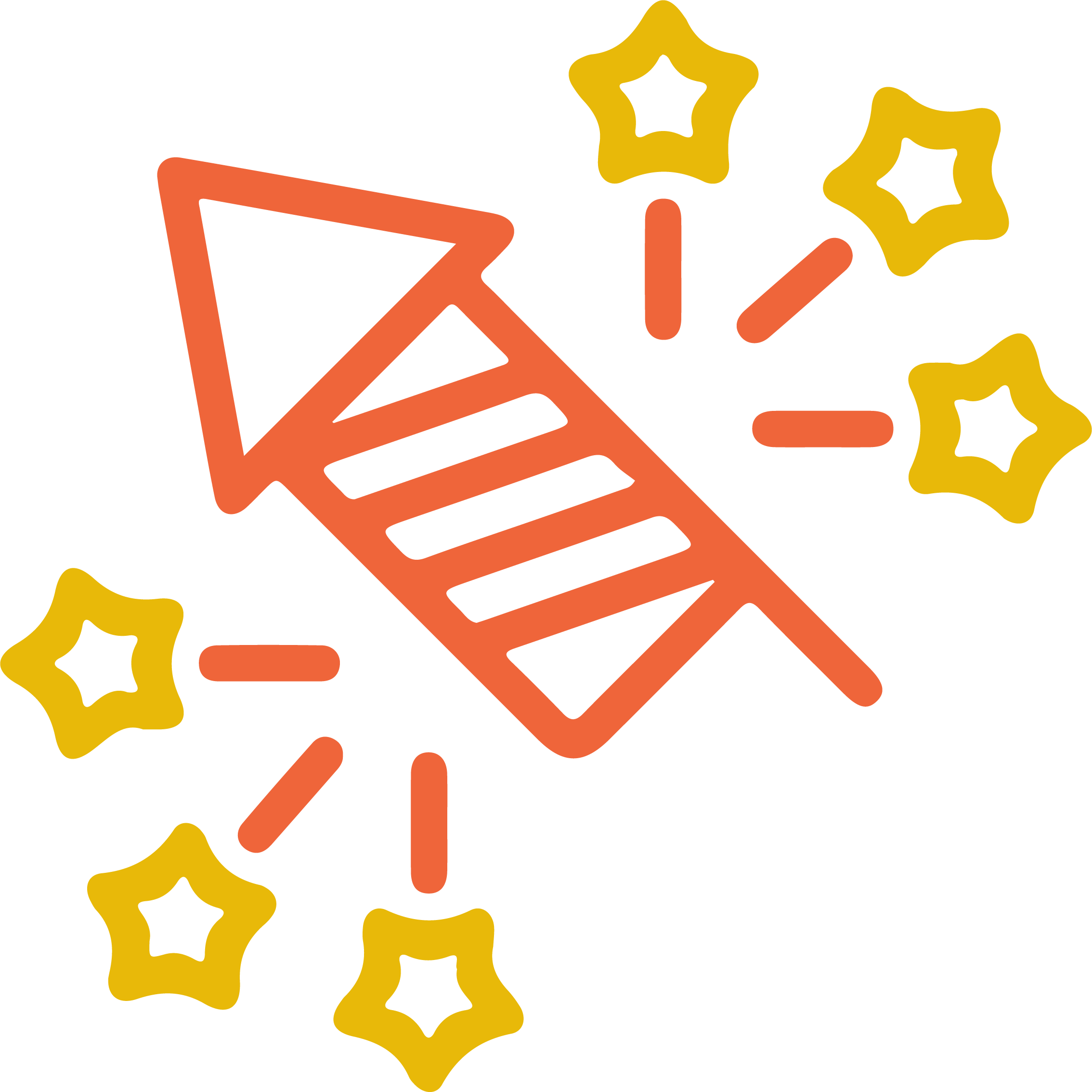 Compassion & Opportunity
These Employees have been awesome from the beginning to the end. I must say I was lost in a few areas starting out but this employees have shown me the ropes and I’m so thankful.
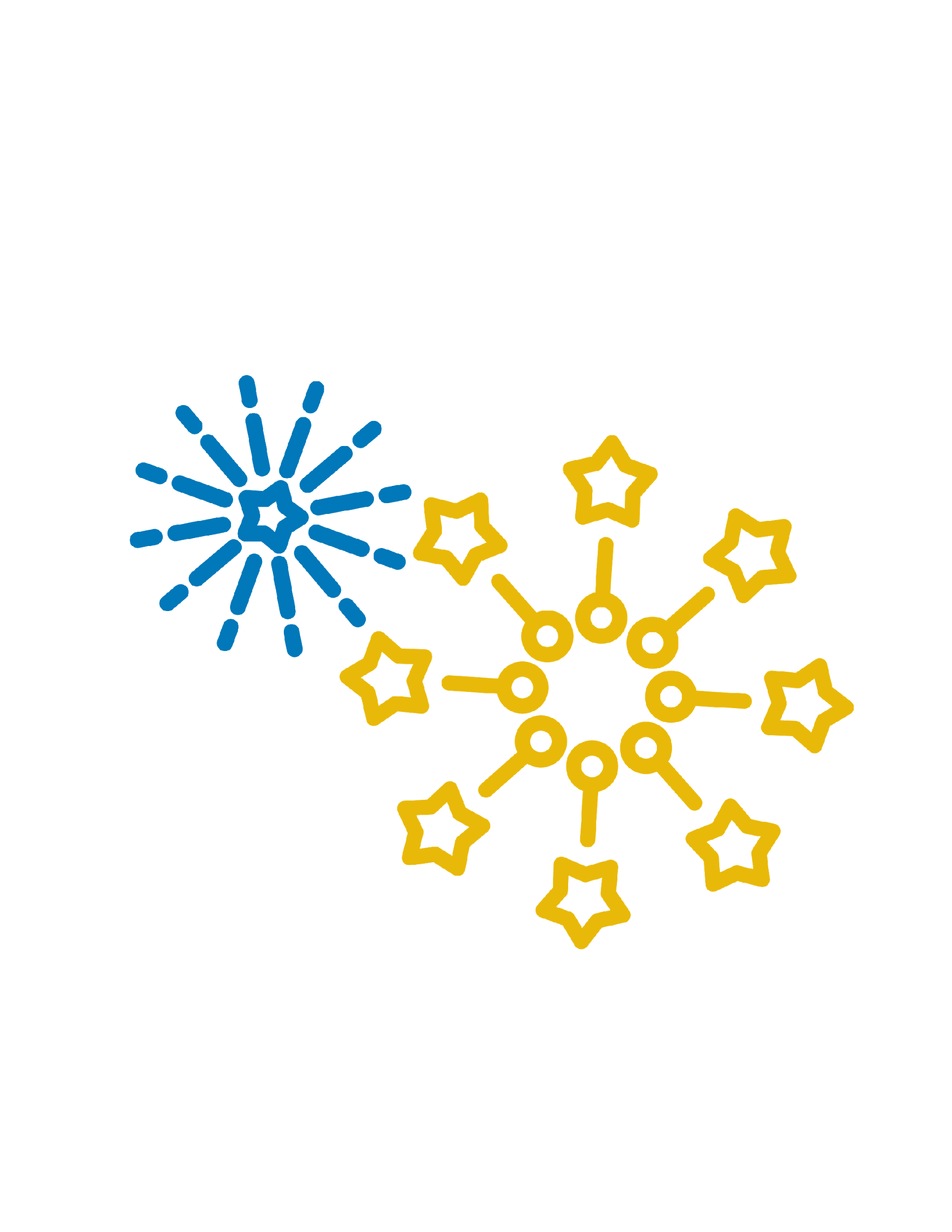 Submitted by: Anonymous
[Speaker Notes: New Year’s theme]
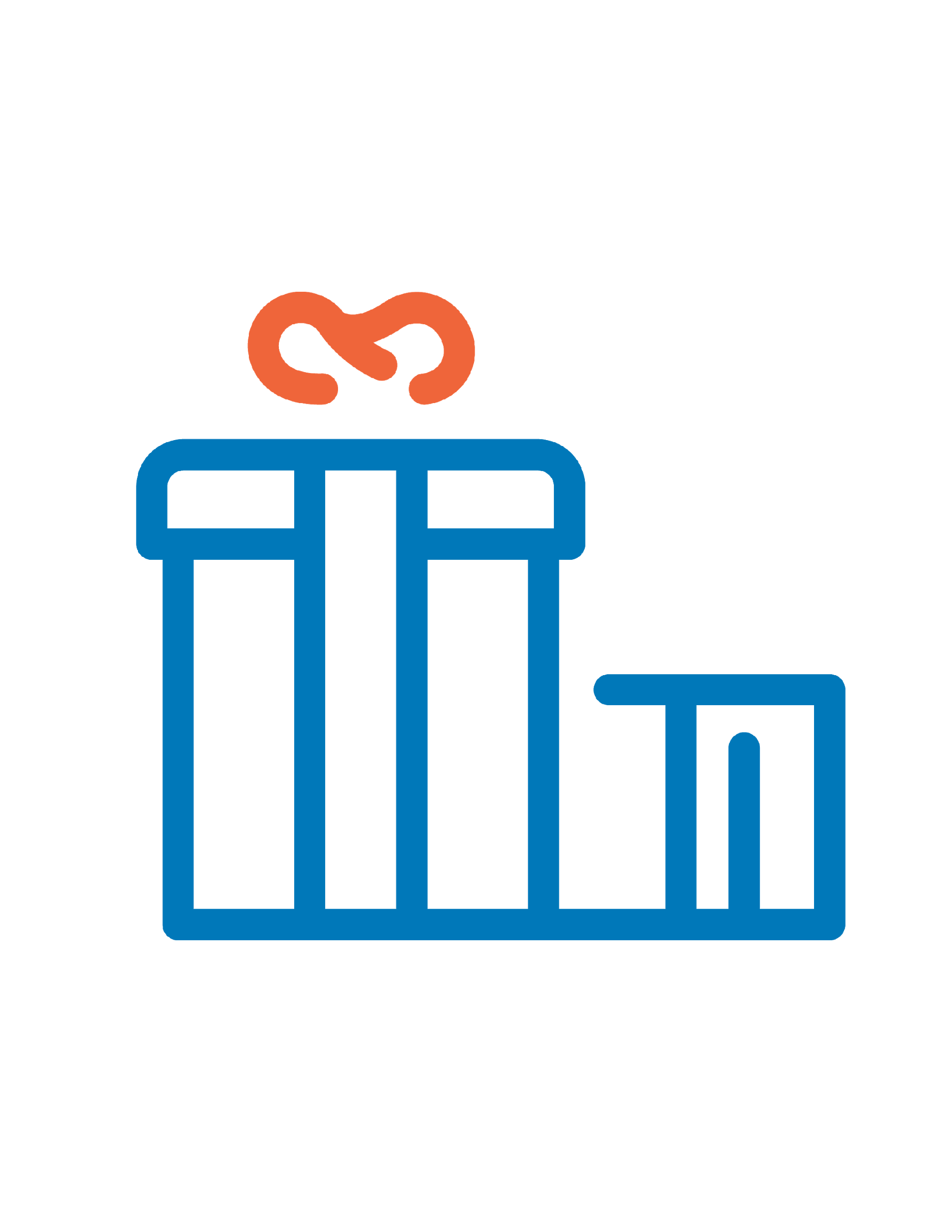 MARY SCHMID CARTER
Compassion, Opportunity, Integrity & People
She’s been super kind and helpful, giving me honest opinions on what she thinks will be best for me, and providing resources to help me further.
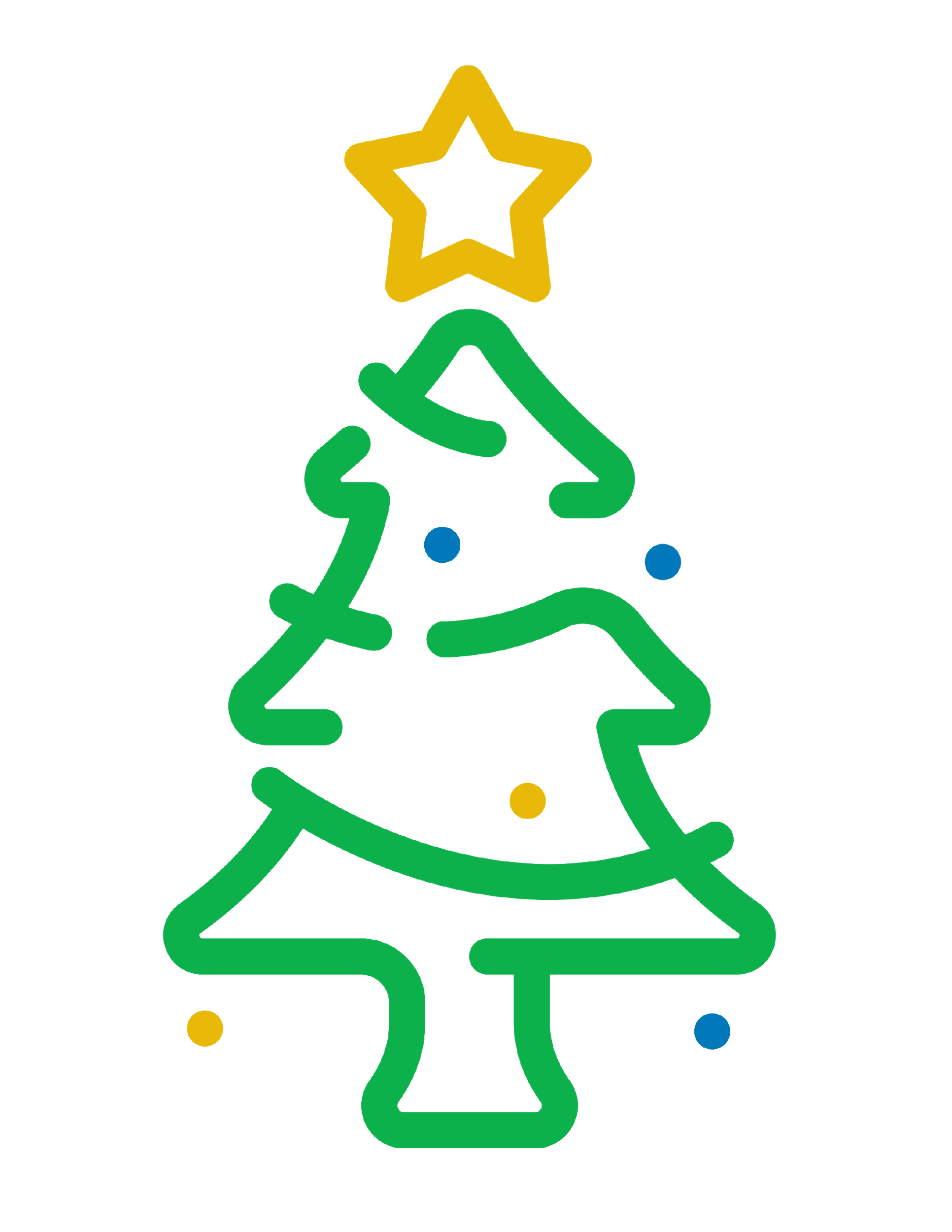 Submitted by: Jadyn
[Speaker Notes: Christmas or present theme]
ALEX KAPPUS
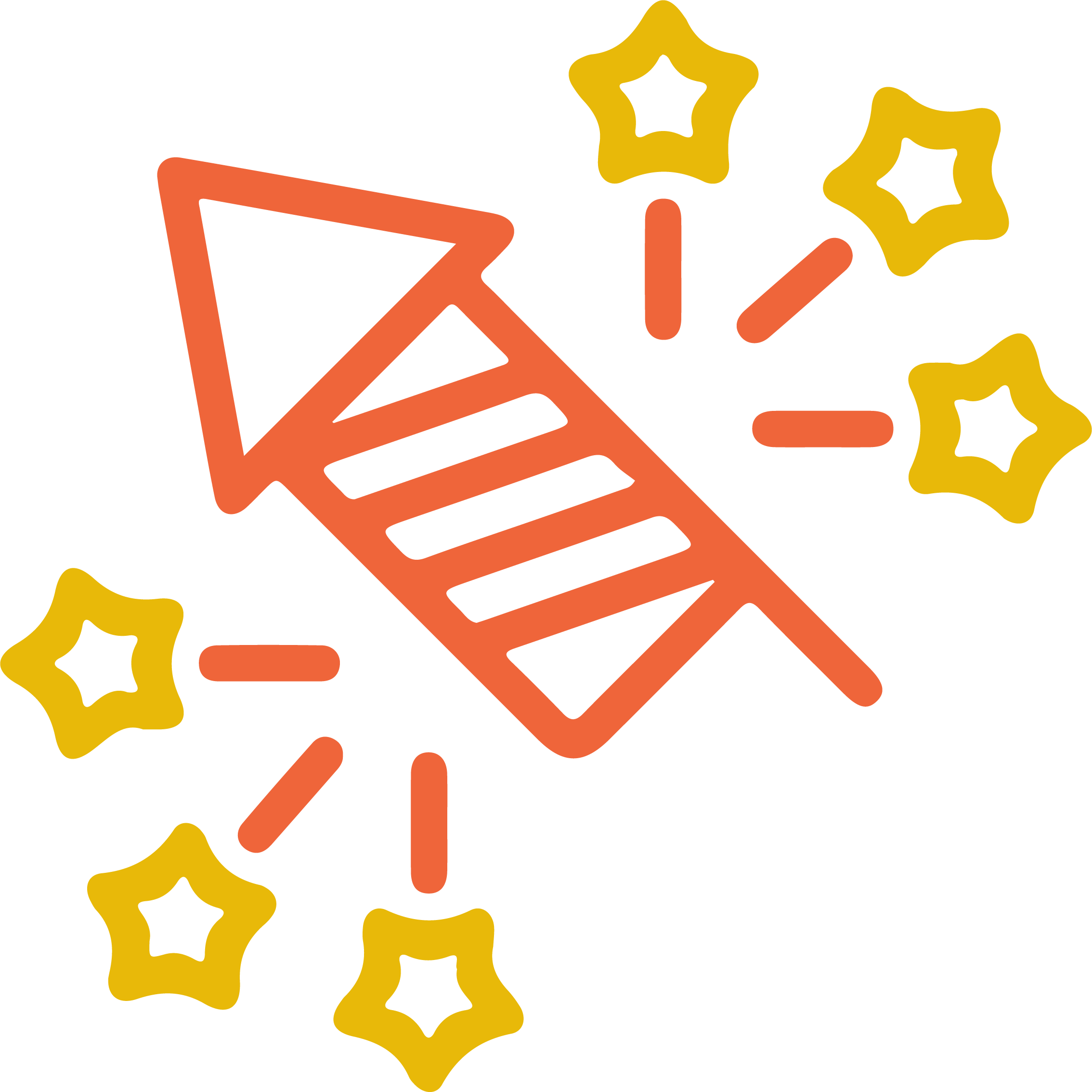 Compassion, Inclusion, Courage & People
This past semester, Alex has checked in multiple times and given me words of encouragement when I needed them the most. He has also provided me with a bunch of resources I didn’t know existed as well as helping me with questions I had while completing my last semester.
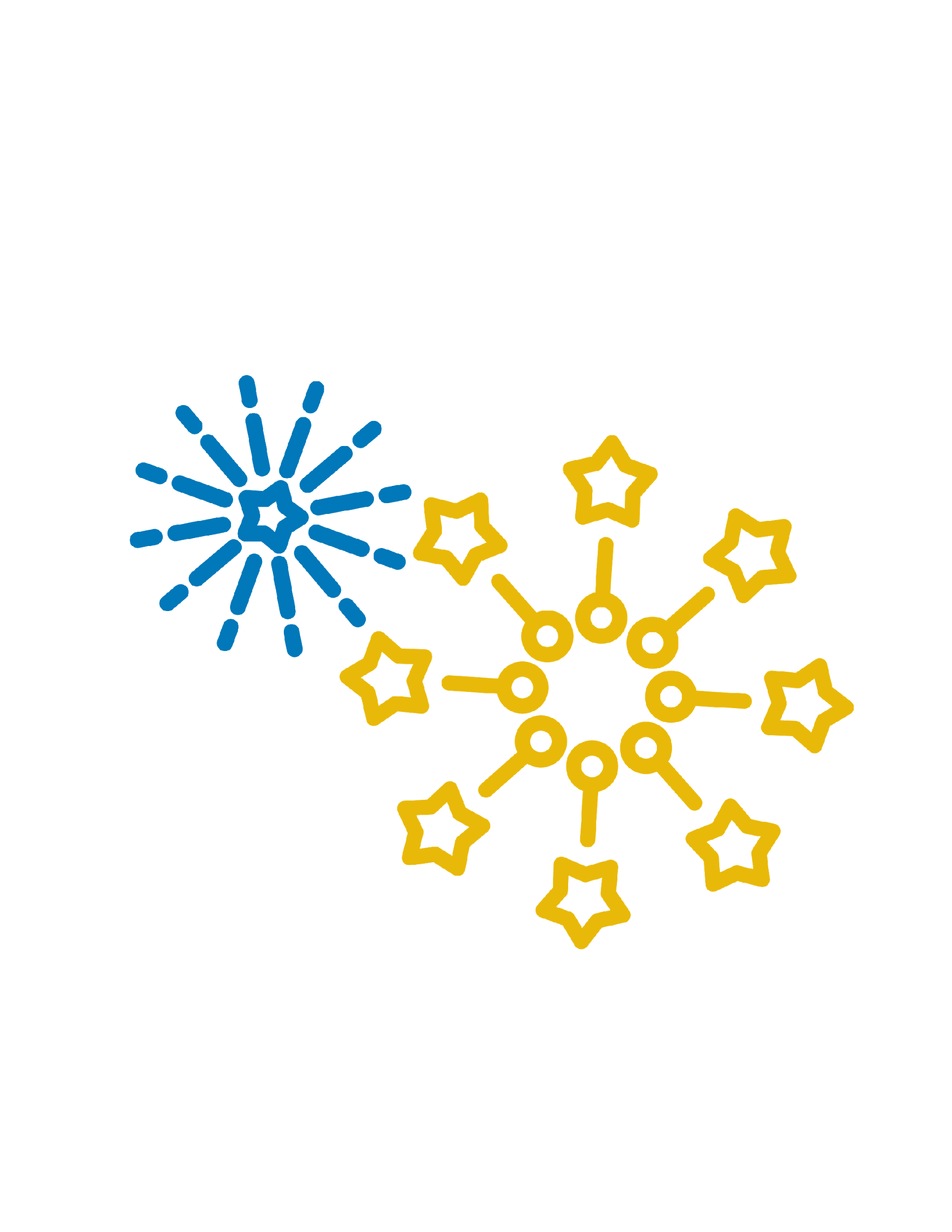 Submitted by: Breanna Matalucci
[Speaker Notes: New Year’s theme]
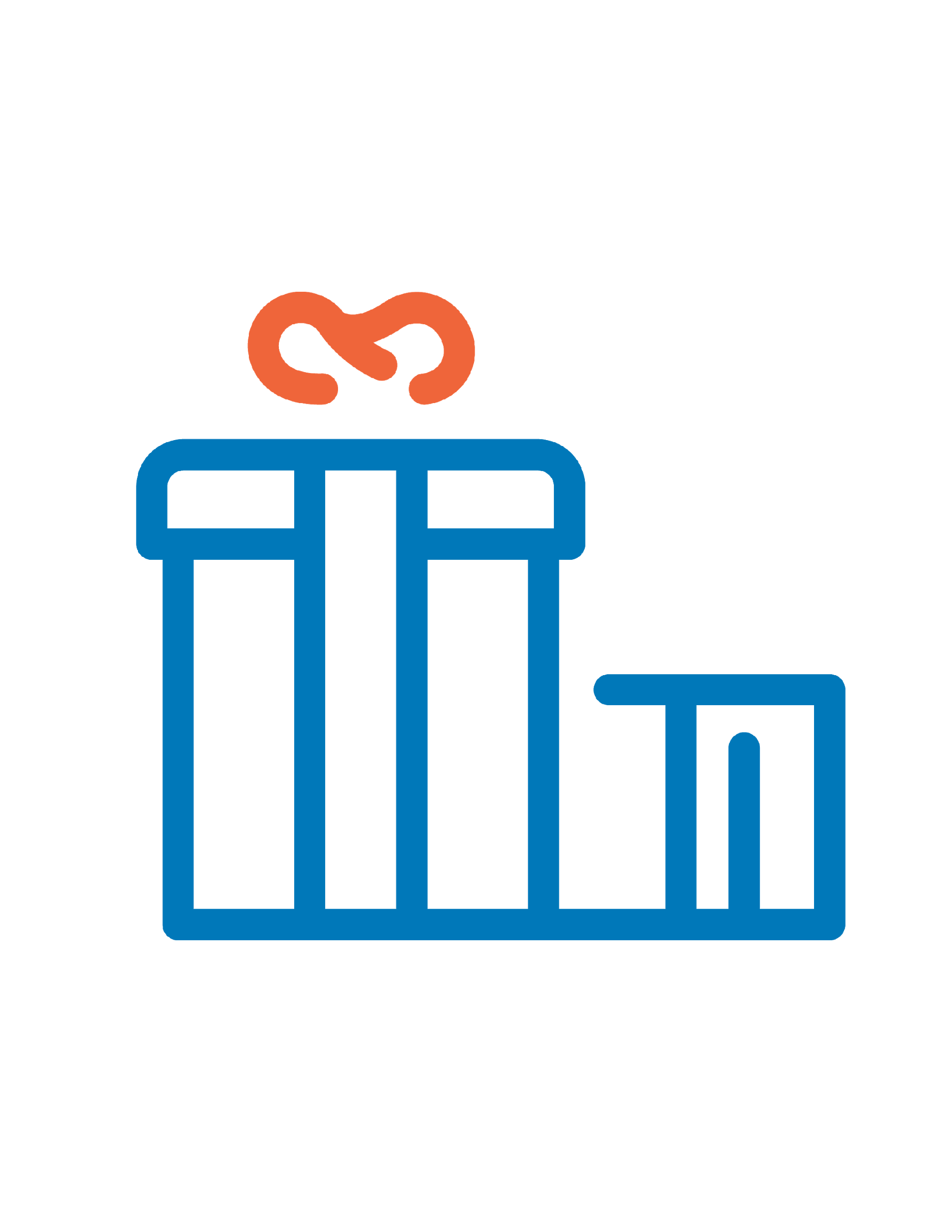 MR. GARY BLANKENSHIP
Compassion, Inclusion, Integrity, Courage & People
Mr. Blankenship is very compassionate, he has helped in many ways, but the one major way was, he taught me how to write an effective research paper or report. He was always a great friend and professor which is hard to find.
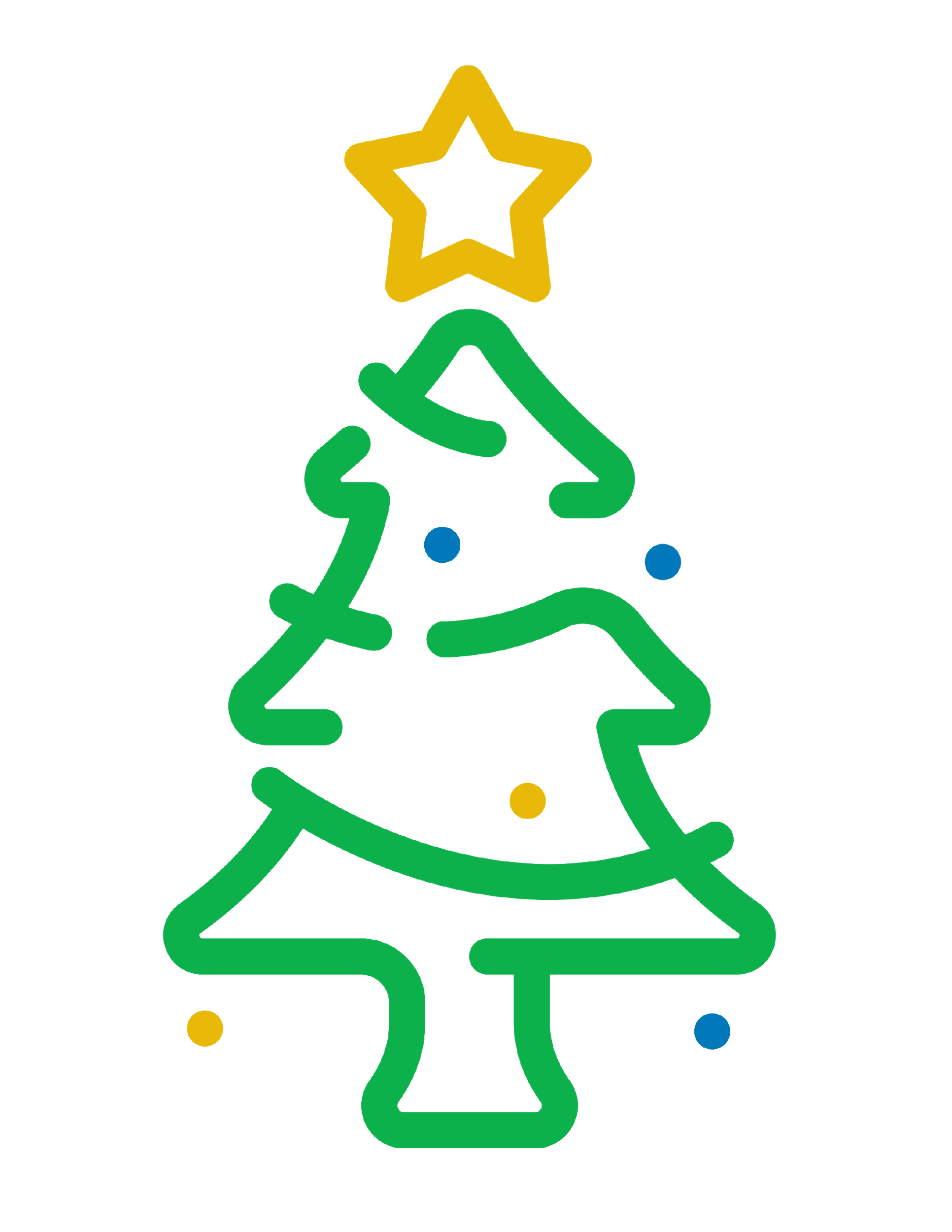 Submitted by: Darlene May Lizotte
[Speaker Notes: Christmas or present theme]
EMMA BELCHER
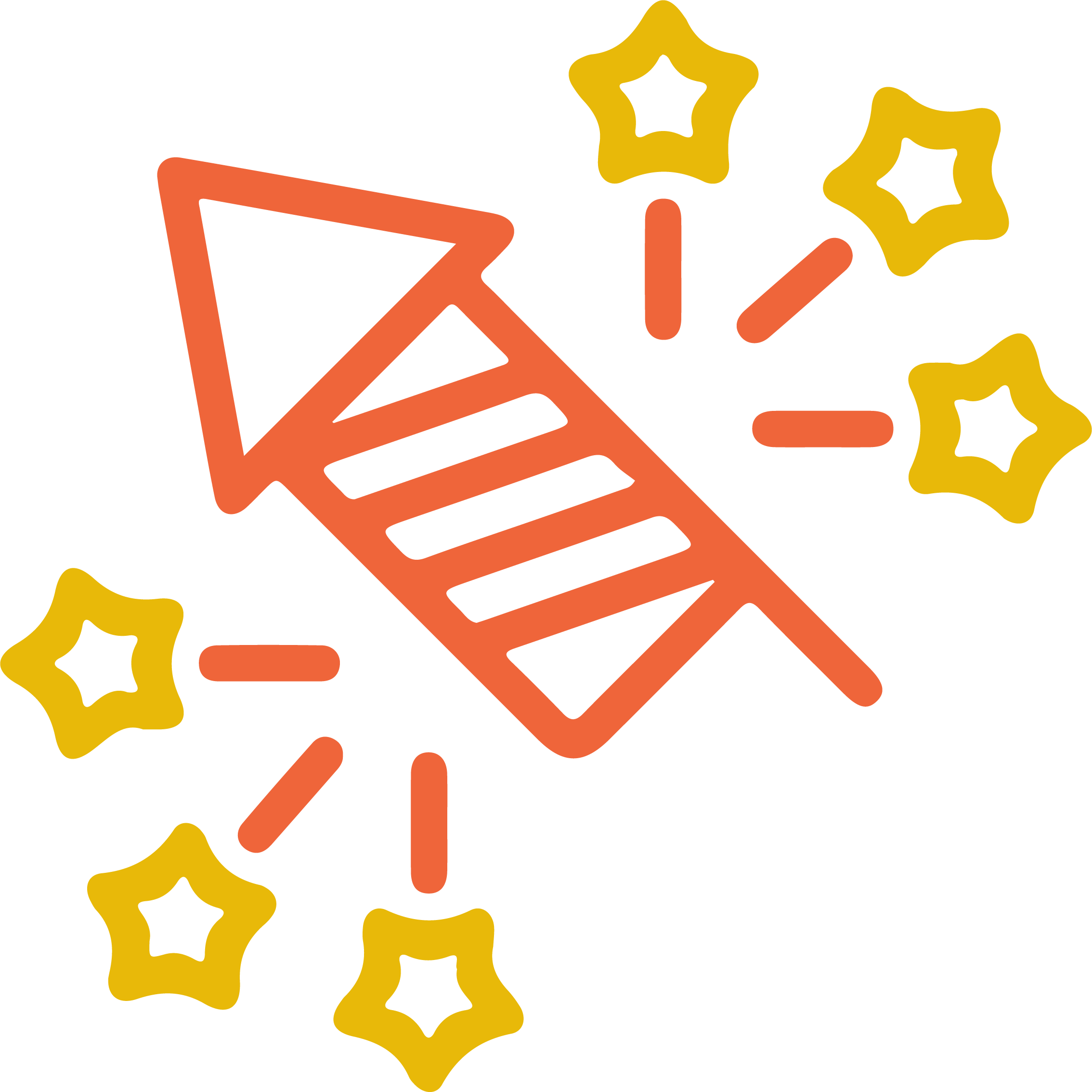 Compassion, Inclusion, Integrity, Courage & People
Mrs. Belcher made taking an online Biology endurable but still fun. Thanks for being understanding during these uncertain times. I enjoyed your lecture video bloopers! Thank you, Mrs. B!
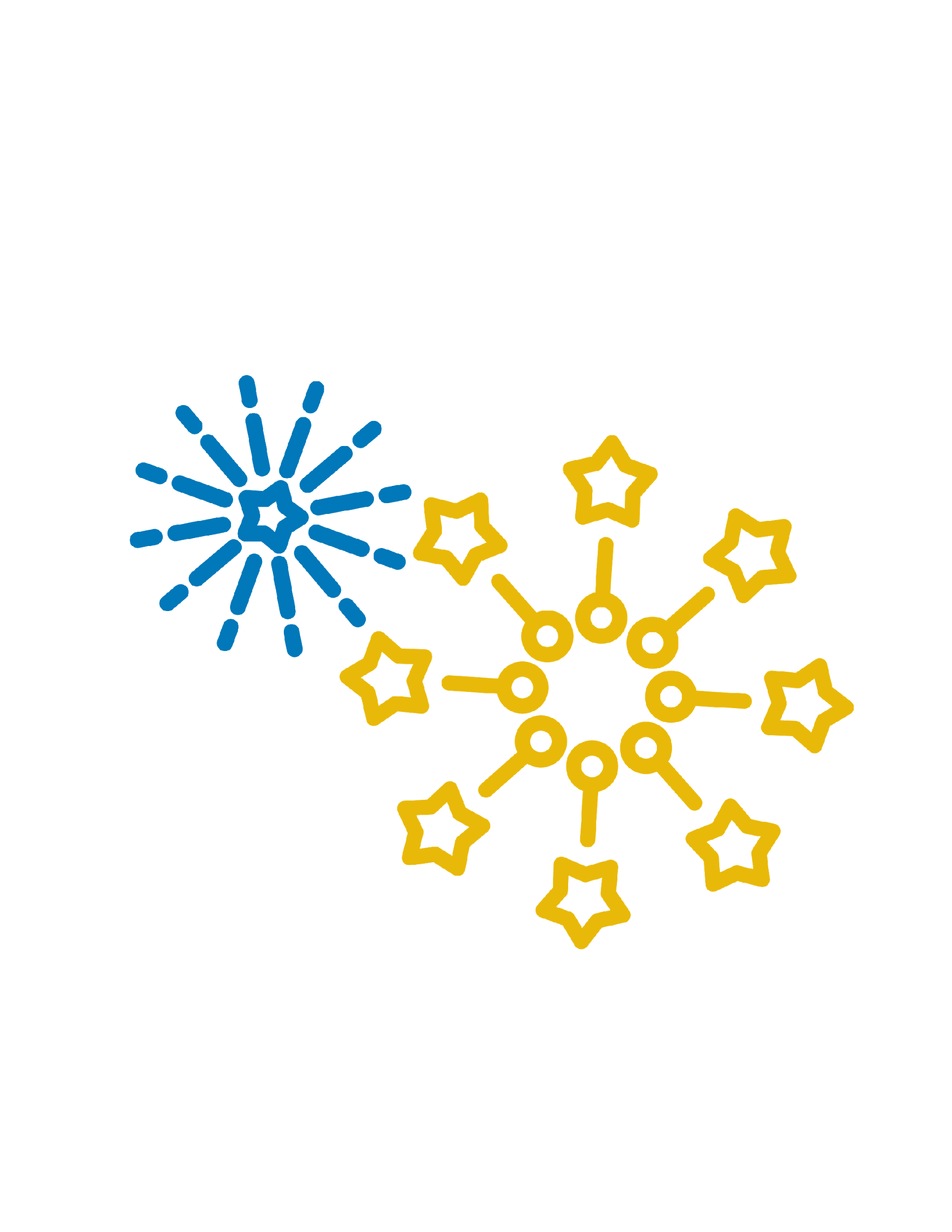 Submitted by: Domingo Campos
[Speaker Notes: New Year’s theme]
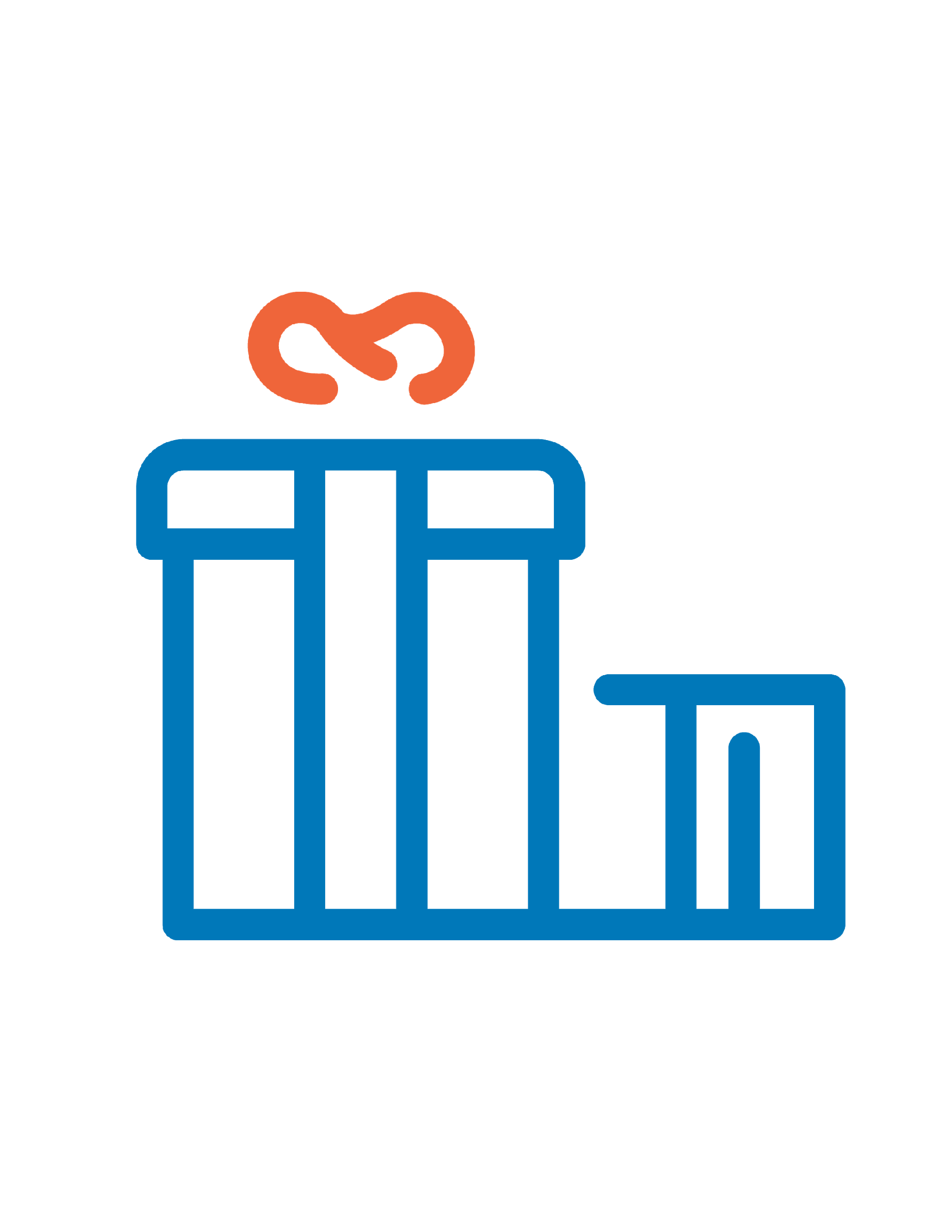 CRYSTAL WAY
Compassion, Inclusion, Integrity, Courage & People
Ms. Way is my first-year nursing instructor. Throughout the first year and moments during the second year, she has repeatedly shown how much she cares and supports her students by helping me understand concepts and helping me find the confidence that I will make a great nurse one day. My confidence in who I will become as a nurse stems from her for seeing my potential and bringing it out of me. While all my instructors have made an impact in my life, she stands out the most to me.
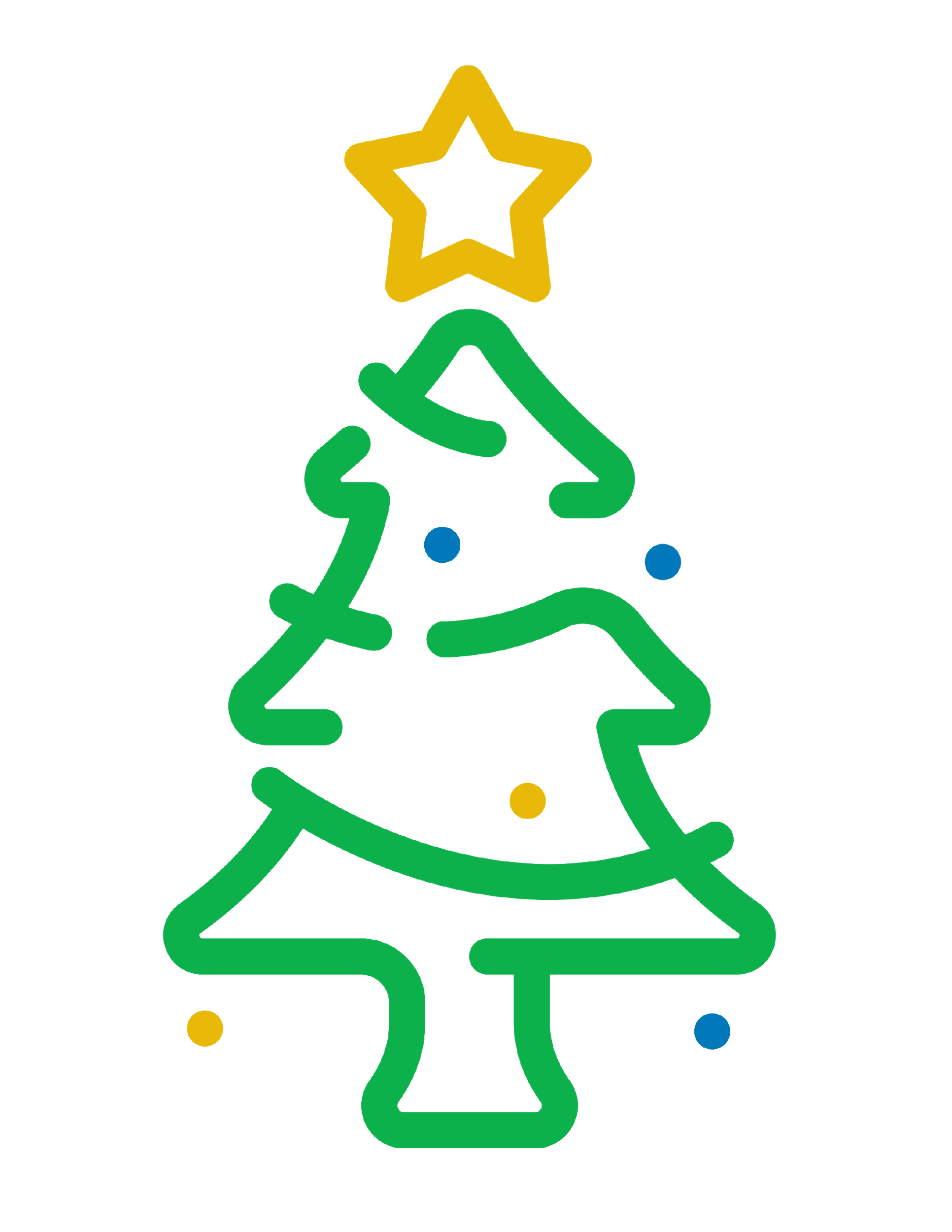 Submitted by: Josephina Taylor
[Speaker Notes: Christmas or present theme]
LAUREN WINKENS
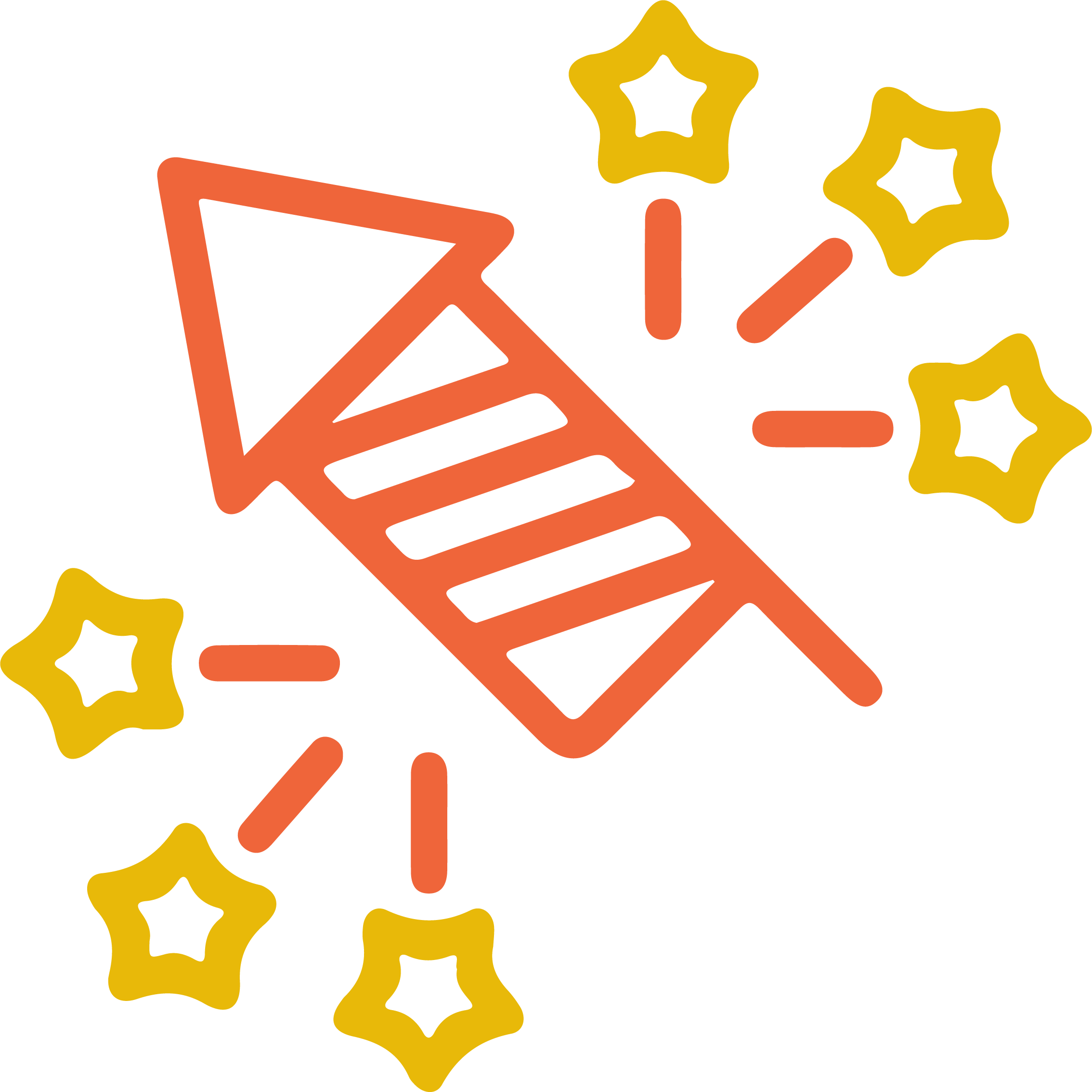 Compassion, Inclusion, Integrity & People
No matter what, Mrs. Winkens was always there as a helping hand and took the time to help in any way! Don't think I could have gotten through the semester without her help!
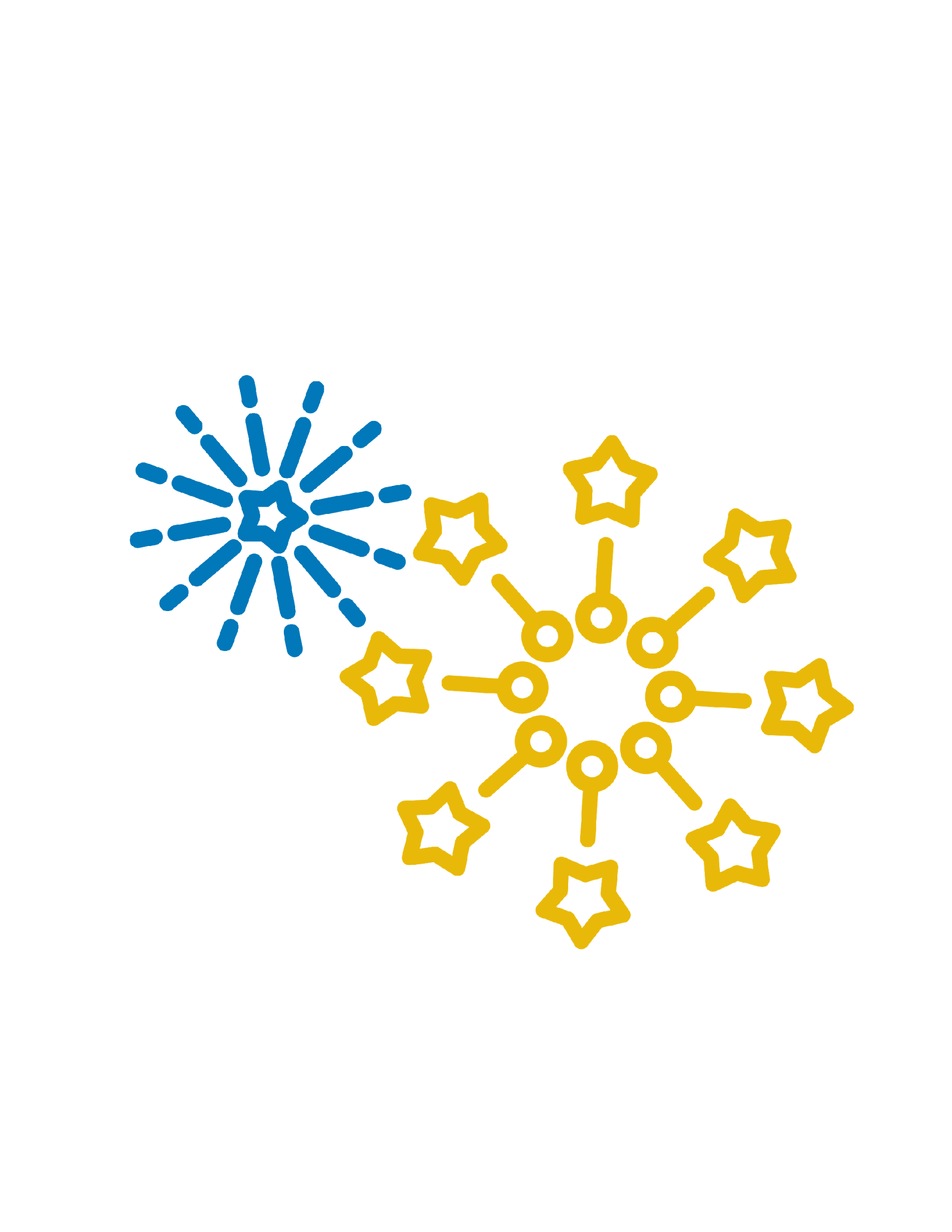 Submitted by: Anonymous
[Speaker Notes: New Year’s theme]
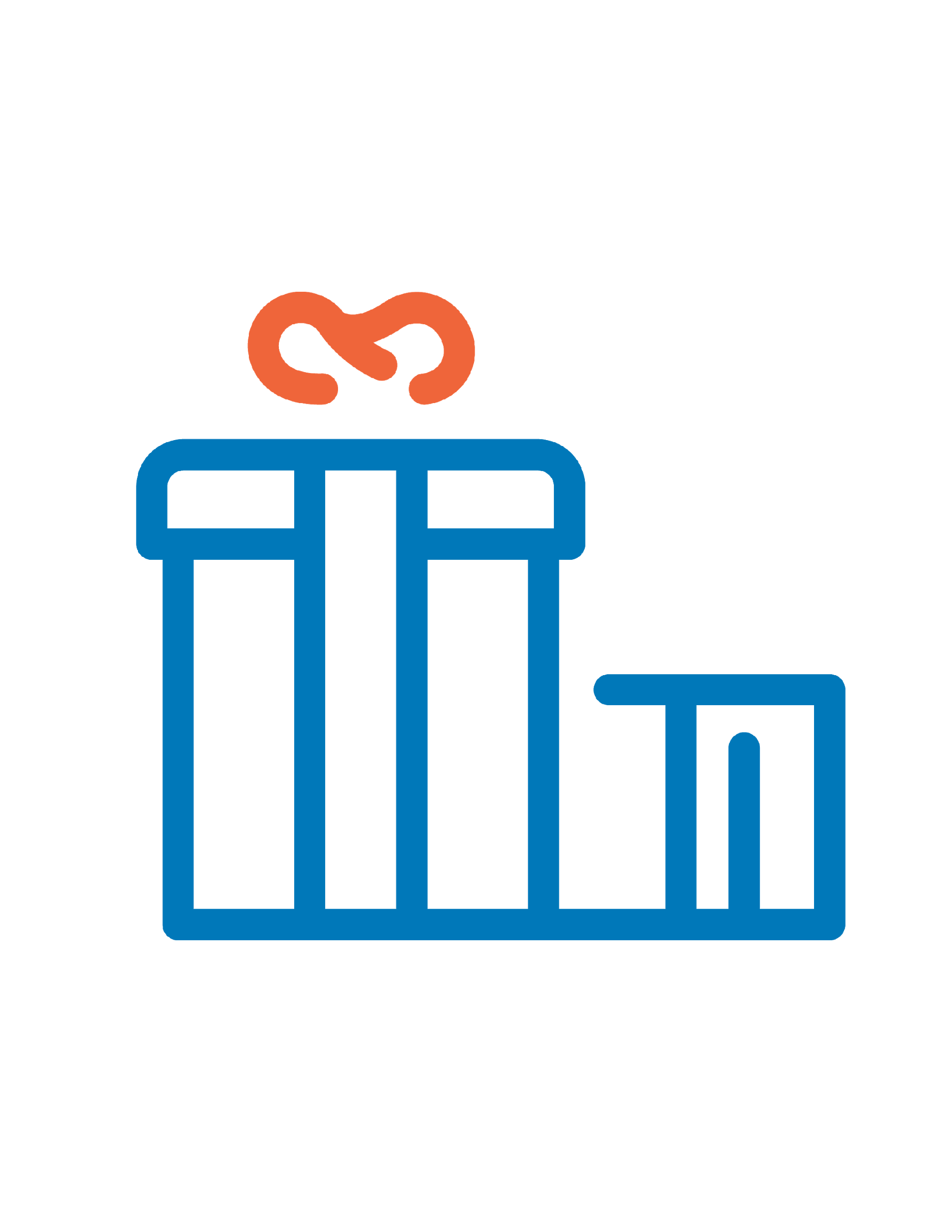 SUE BOYD
Compassion, Inclusion, Integrity, Courage & People
Wonderful instructor! Wish I could have the pleasure of having her again but sadly, I know she is retiring. She is one of the best instructors I have had this far at CCCC.
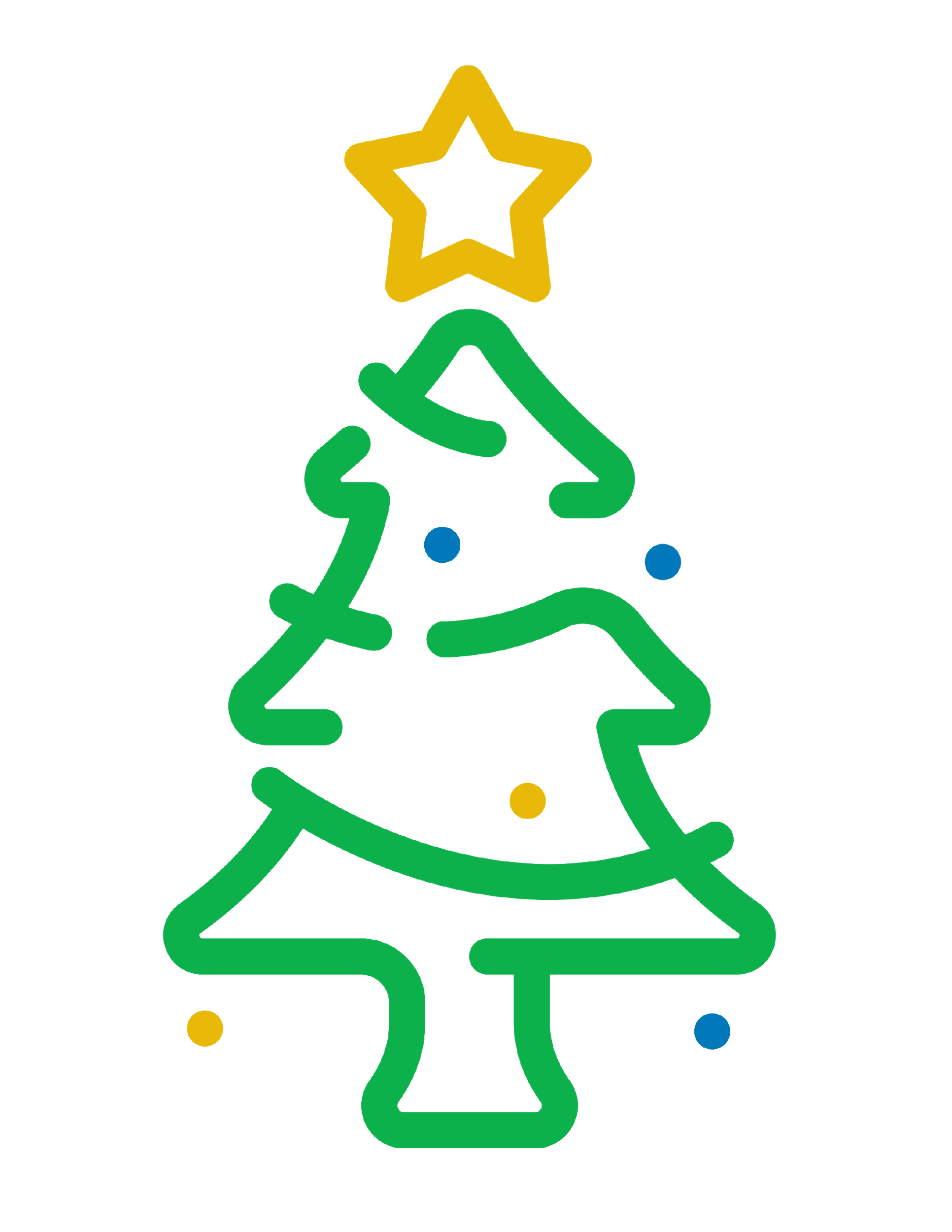 Submitted by: Lisa Lundy
[Speaker Notes: Christmas or present theme]
FELICIA GILMORE
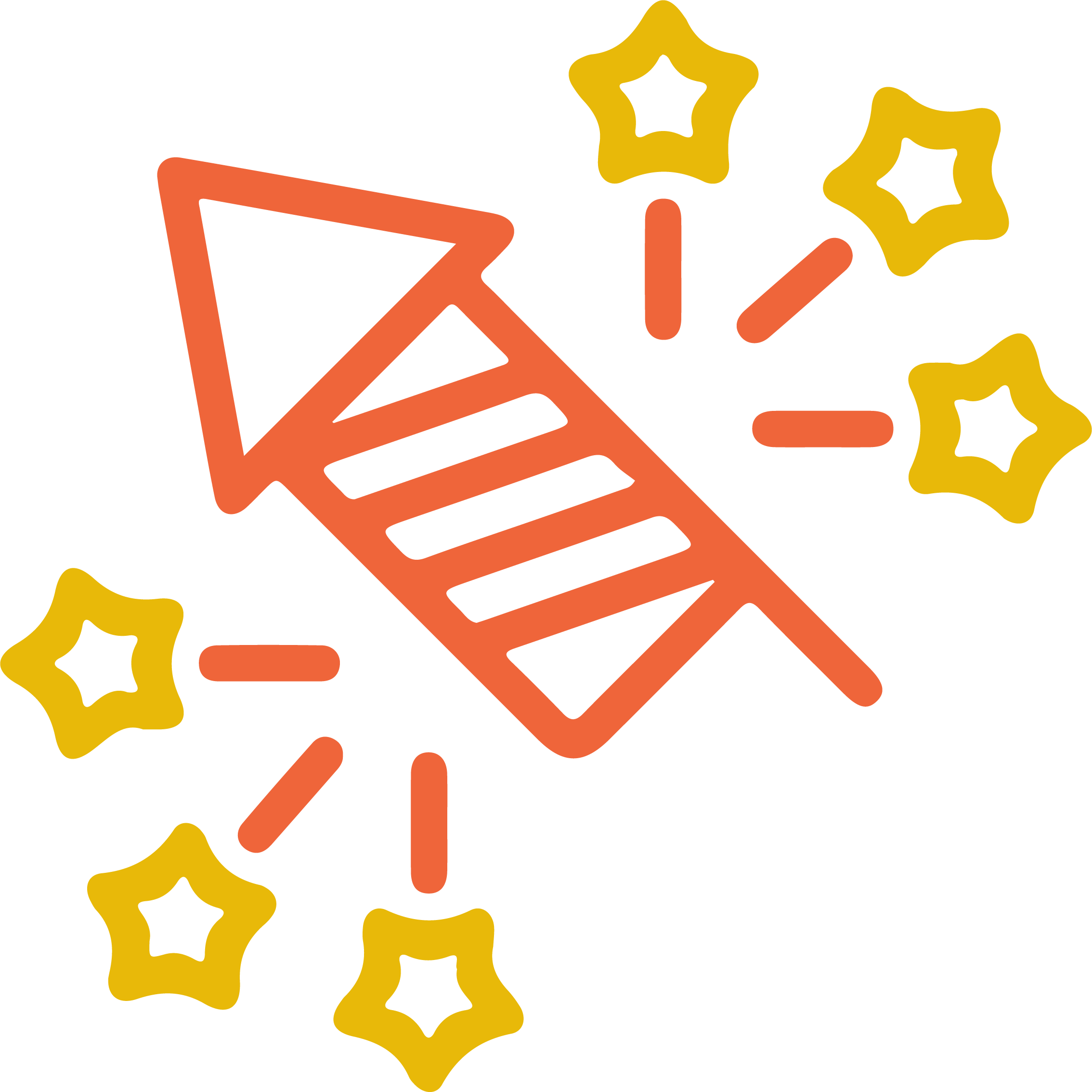 Compassion, Inclusion, Integrity & Courage
She was always there whenever I needed her. She never complained about anything . She was understanding about everything. I really really really appreciate everything.
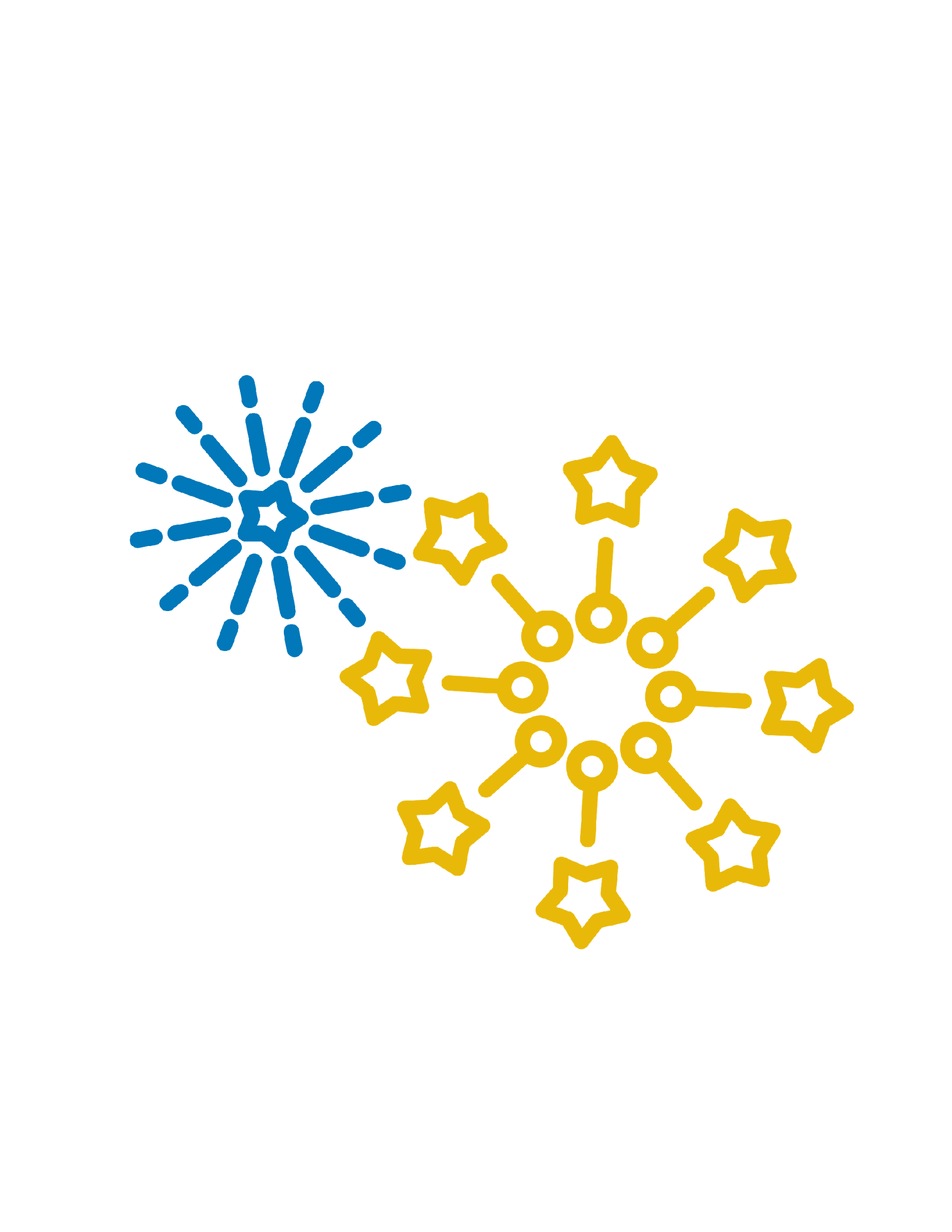 Submitted by: Mechelle A. Green
[Speaker Notes: New Year’s theme]
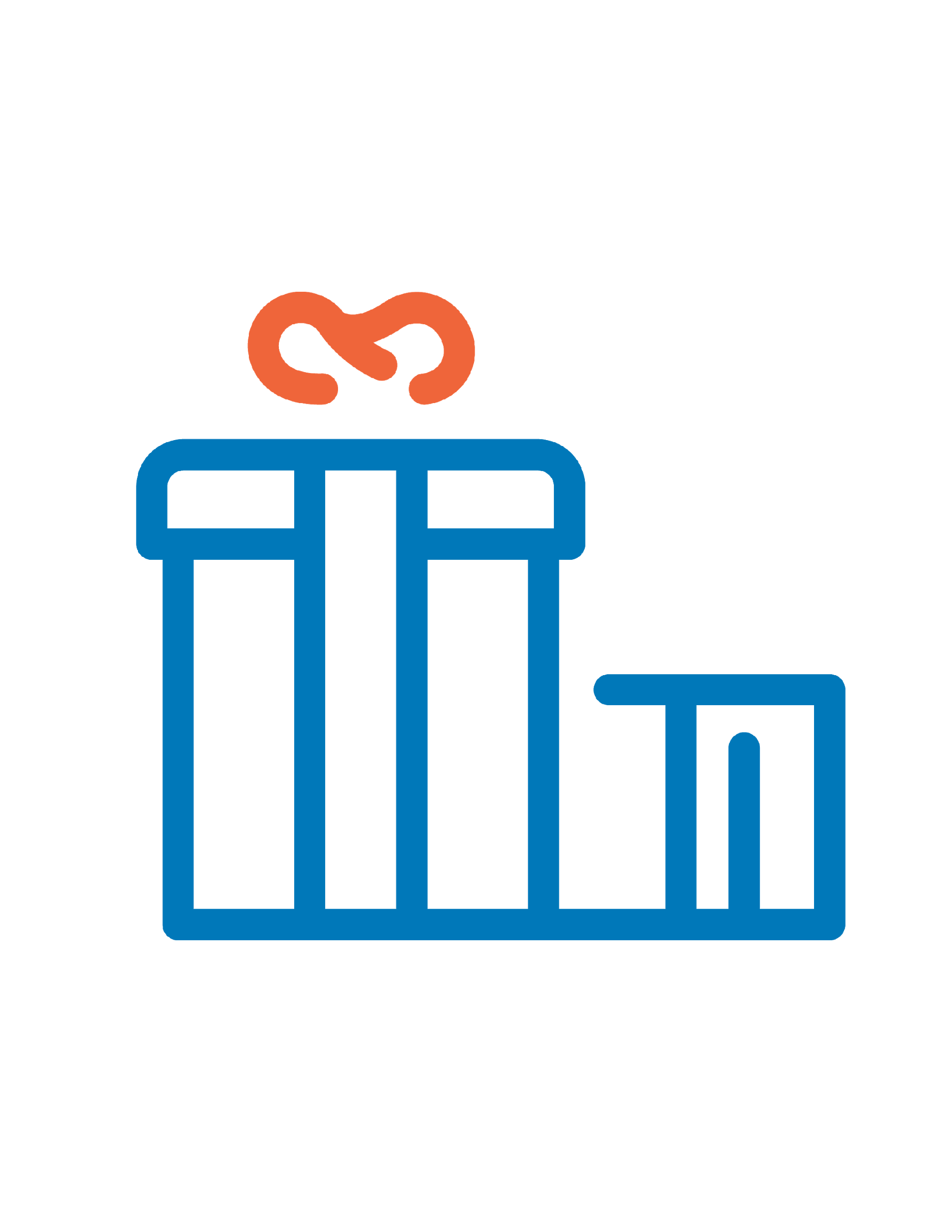 MR. AINSWORTH
Inclusion, Integrity, Courage & People
He has always encouraged me to shoot for the moon and hit the stars. He always inspire his students and it has helped me become the person that I am today.
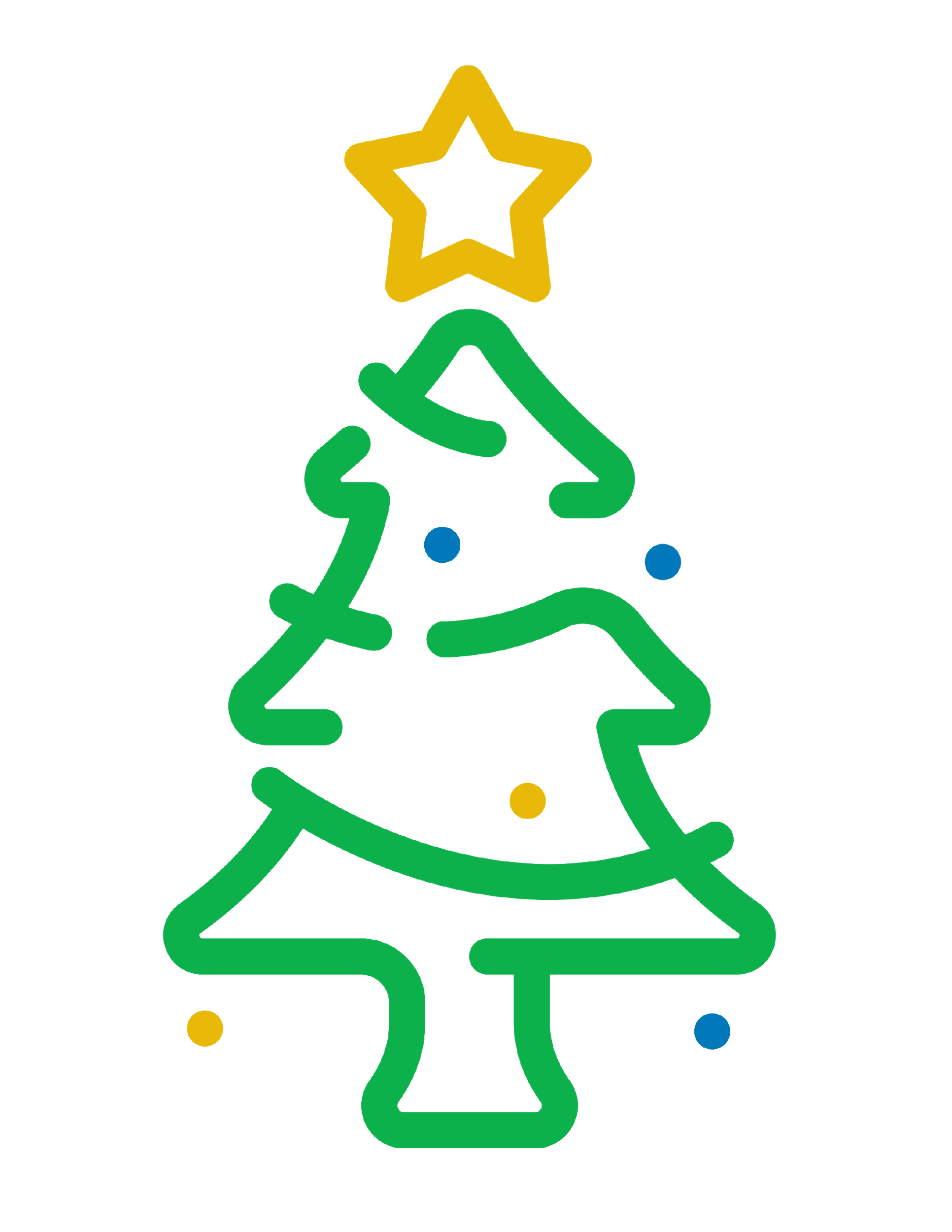 Submitted by: Anonymous
[Speaker Notes: Christmas or present theme]
SHIRLEY RIJKSE & DANIEL BERNDT
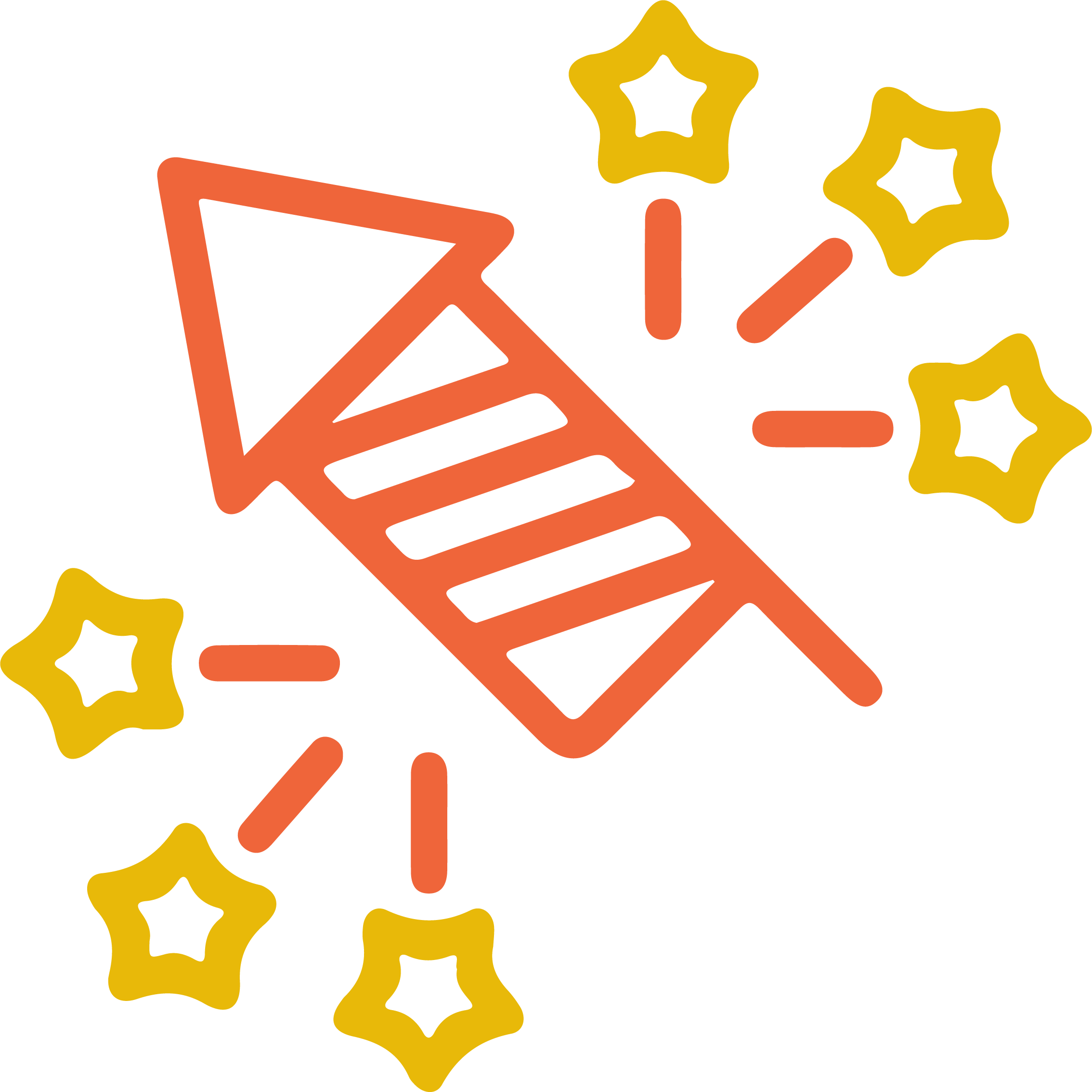 Compassion, Inclusion, Integrity, Courage & People
My advisor did not sugar coat anything, she is direct, she motivated me and always available when I need help. Thanks, Ms. Shirley. Daniel is an awesome instructor, very knowledgeable, very understanding and won't let his student’s fail. Hands down the best instructor I had so far!
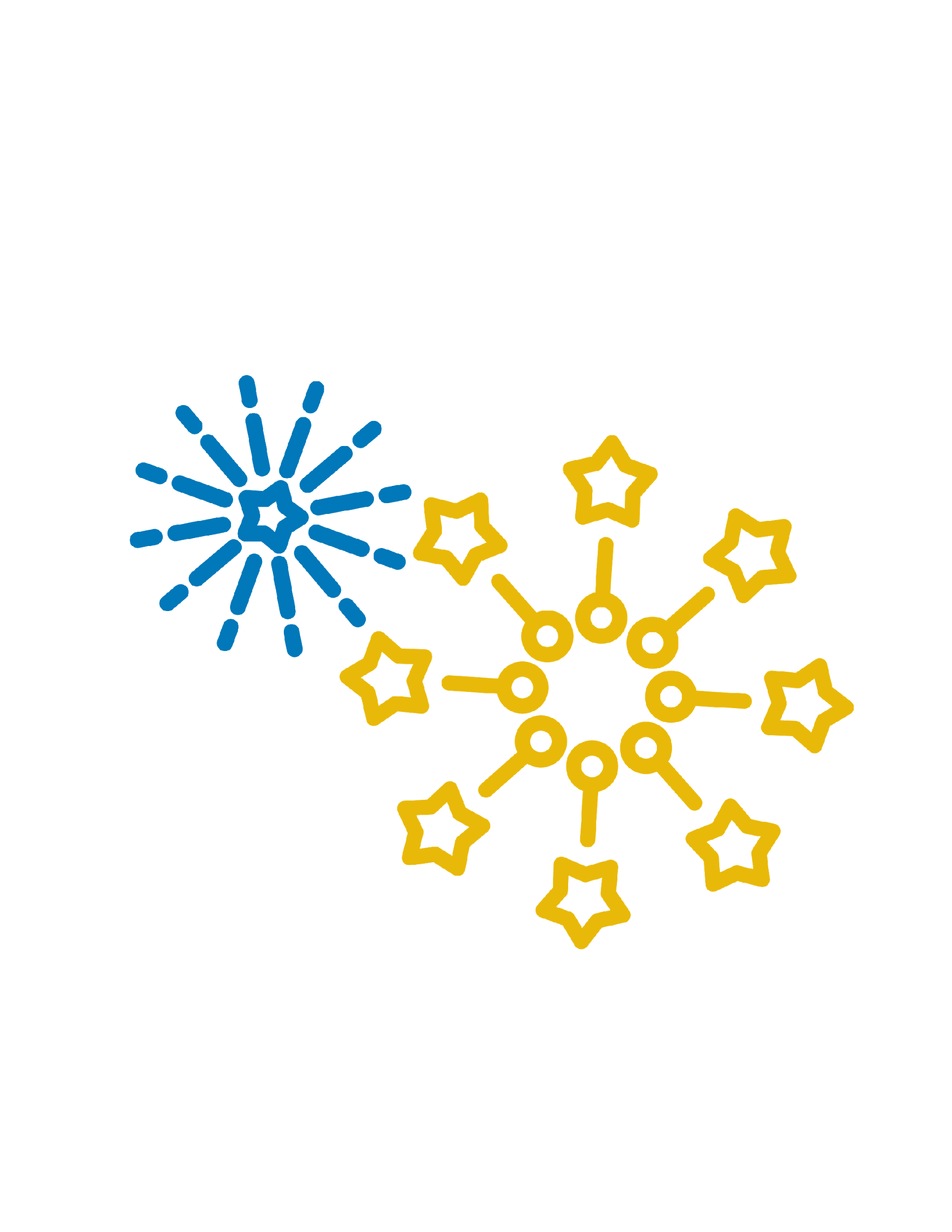 Submitted by: Carlos Matos
[Speaker Notes: New Year’s theme]
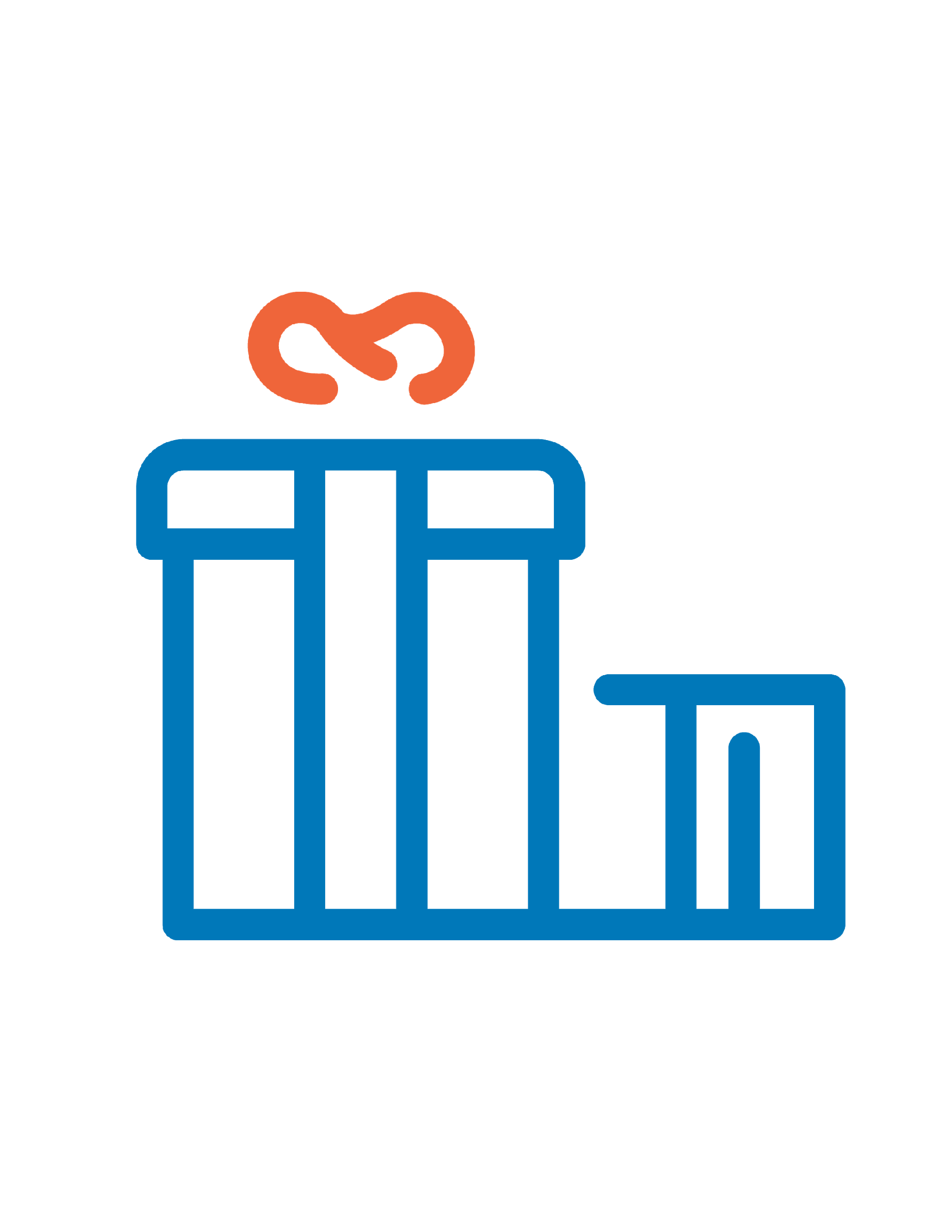 MR. PETERSON
Compassion, Opportunity, Courage & People
He did everything he could to make sure I was able to continue my education here at CCCC. I had some financial issues and he guide me and found resources for me. I'm grateful for him.
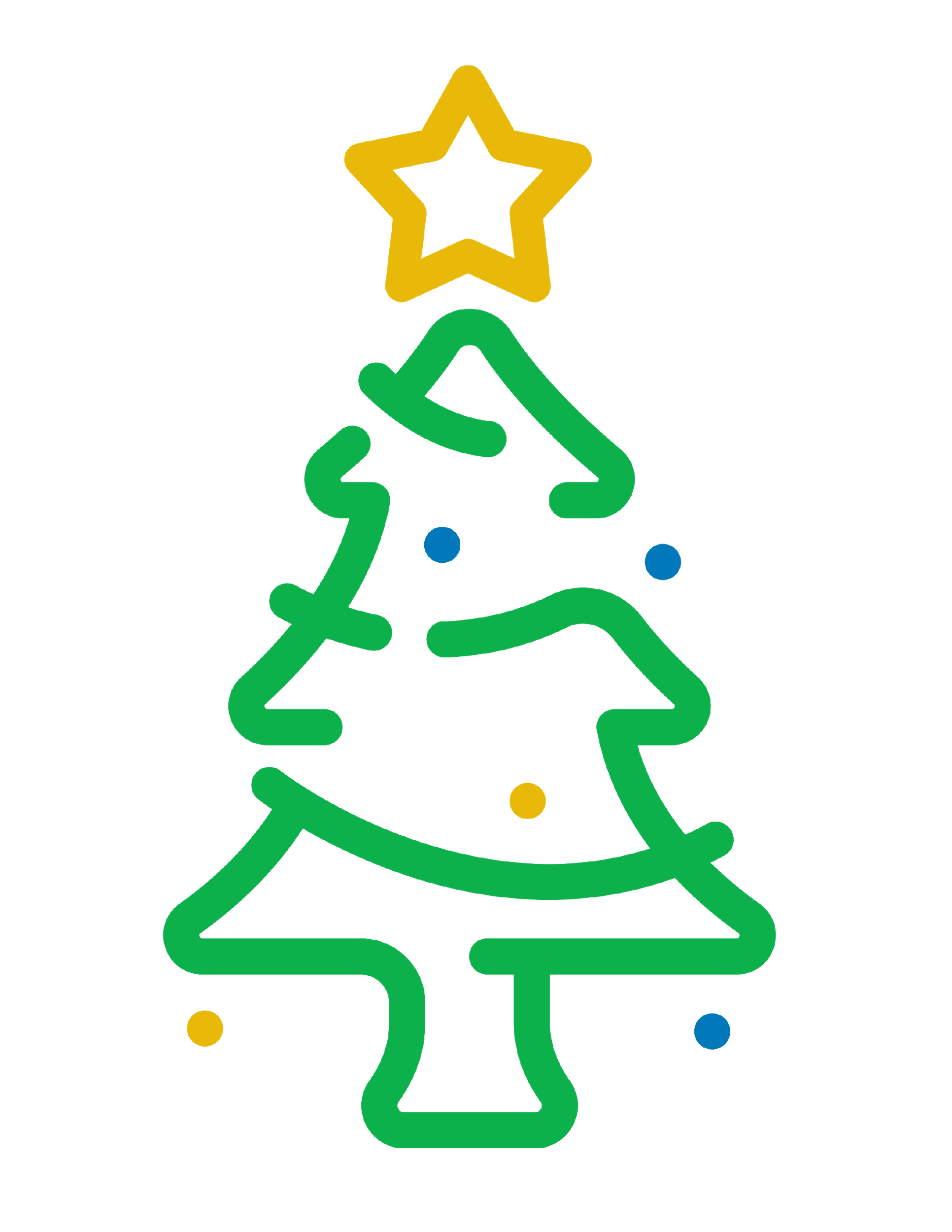 Submitted by: Hector Ramirez
[Speaker Notes: Christmas or present theme]
MS. MEGAN SHERMAN
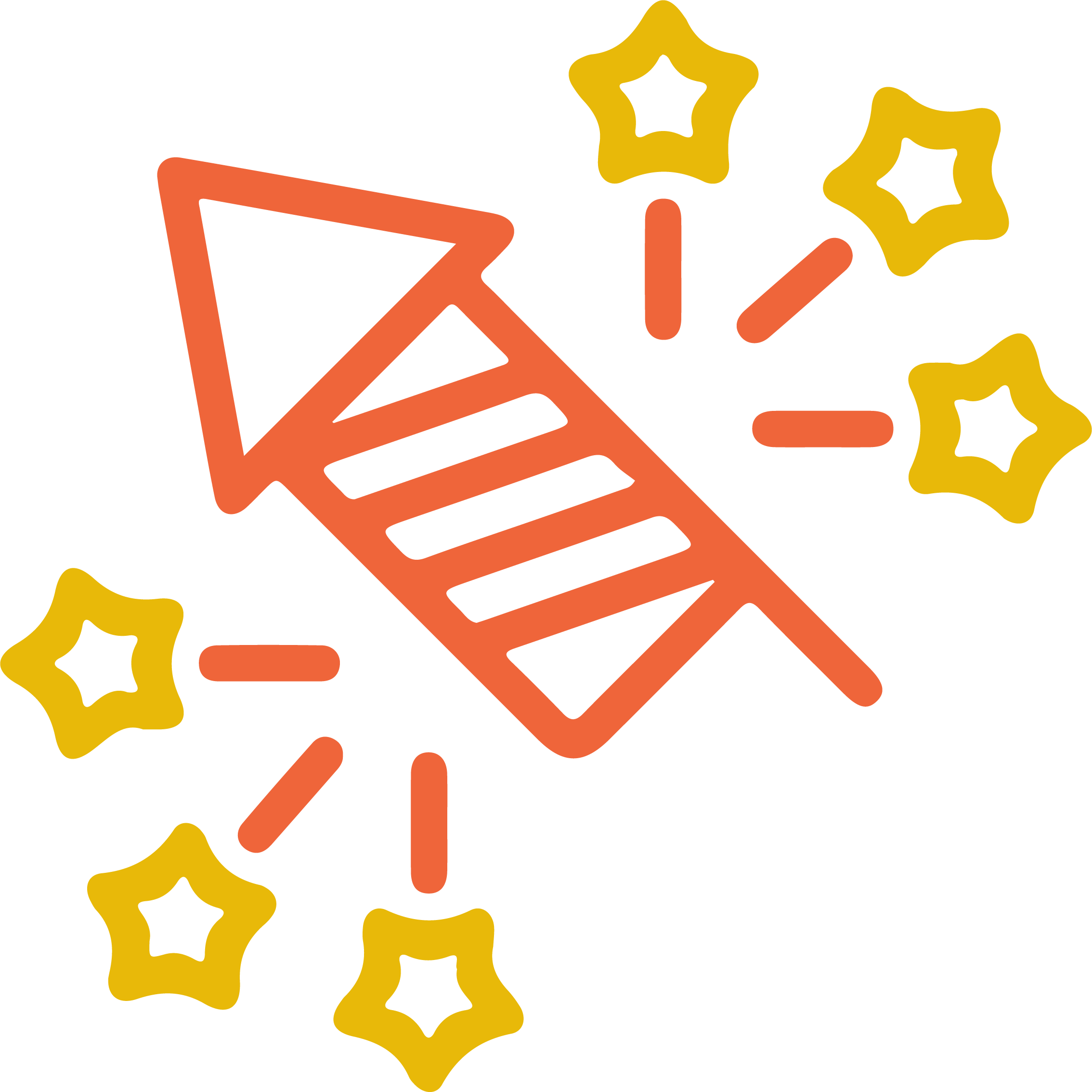 Compassion, Inclusion & People
She went the extra mile to make sure I got all the necessary help for me to attain my education each semester. She was a great listener and encouraging when things got overwhelming and came close to given up.
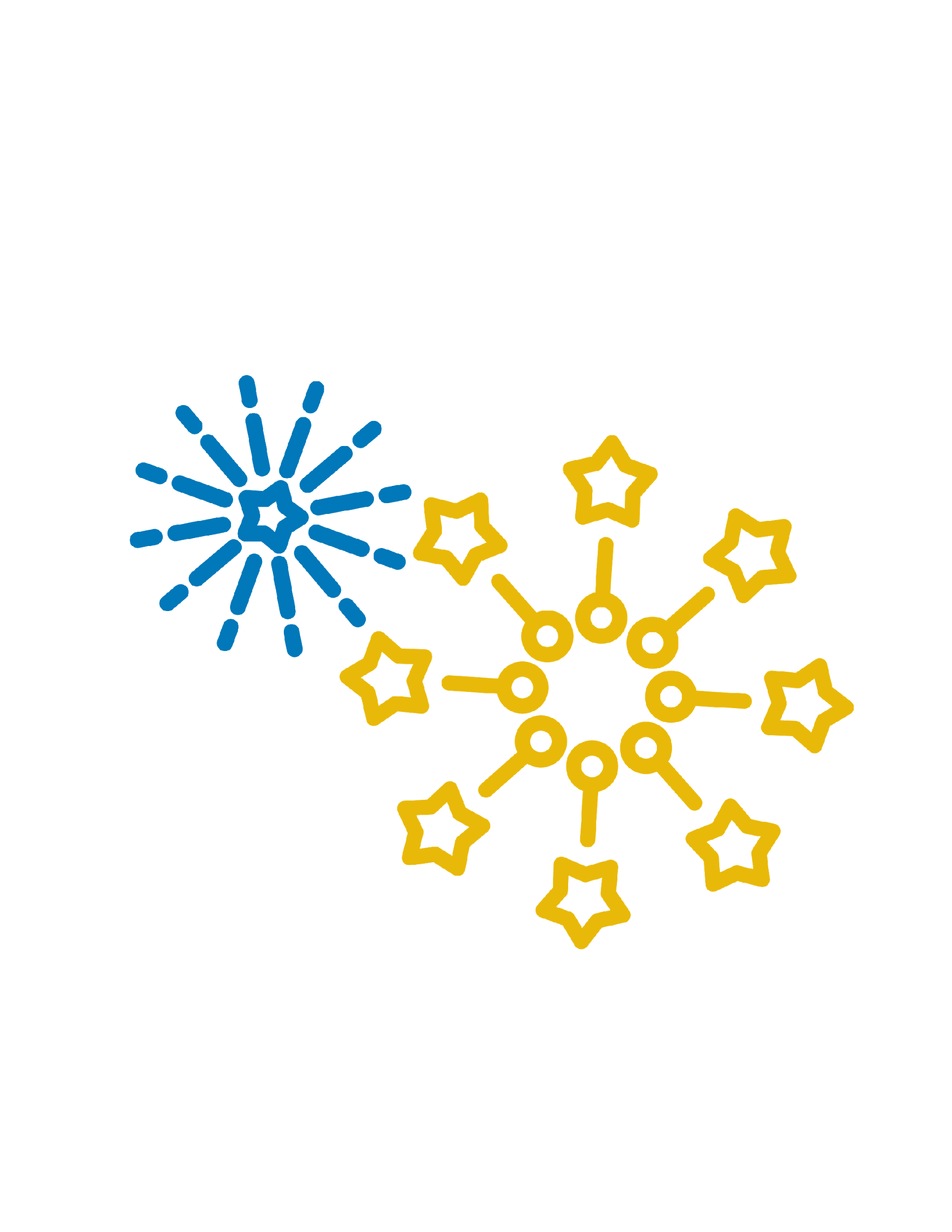 Submitted by: Anonymous
[Speaker Notes: New Year’s theme]
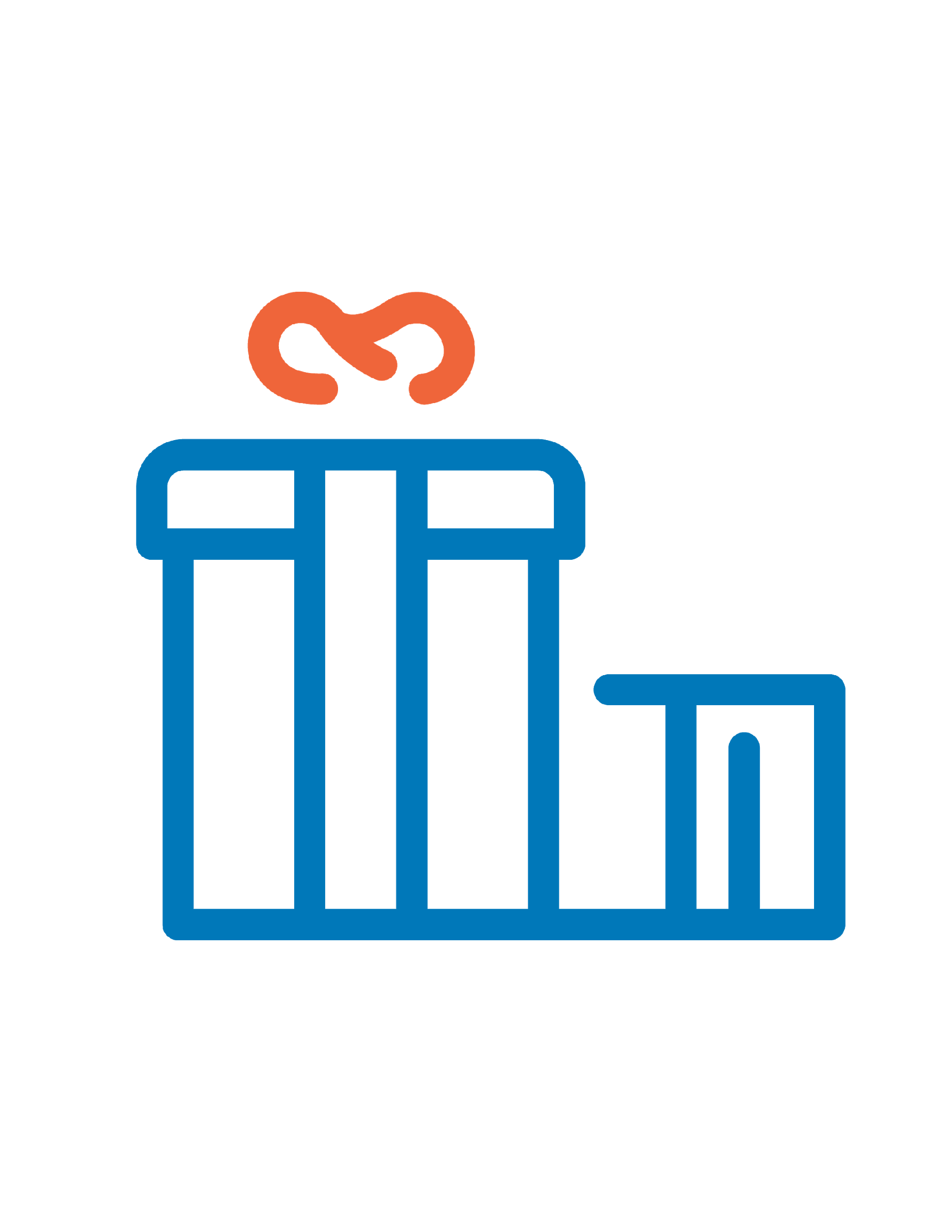 MR. OZMERAL
Compassion, Opportunity, Integrity & Courage
He's always been of huge help if I ever had an issue. I know he does his best to help me. I'm grateful for him.
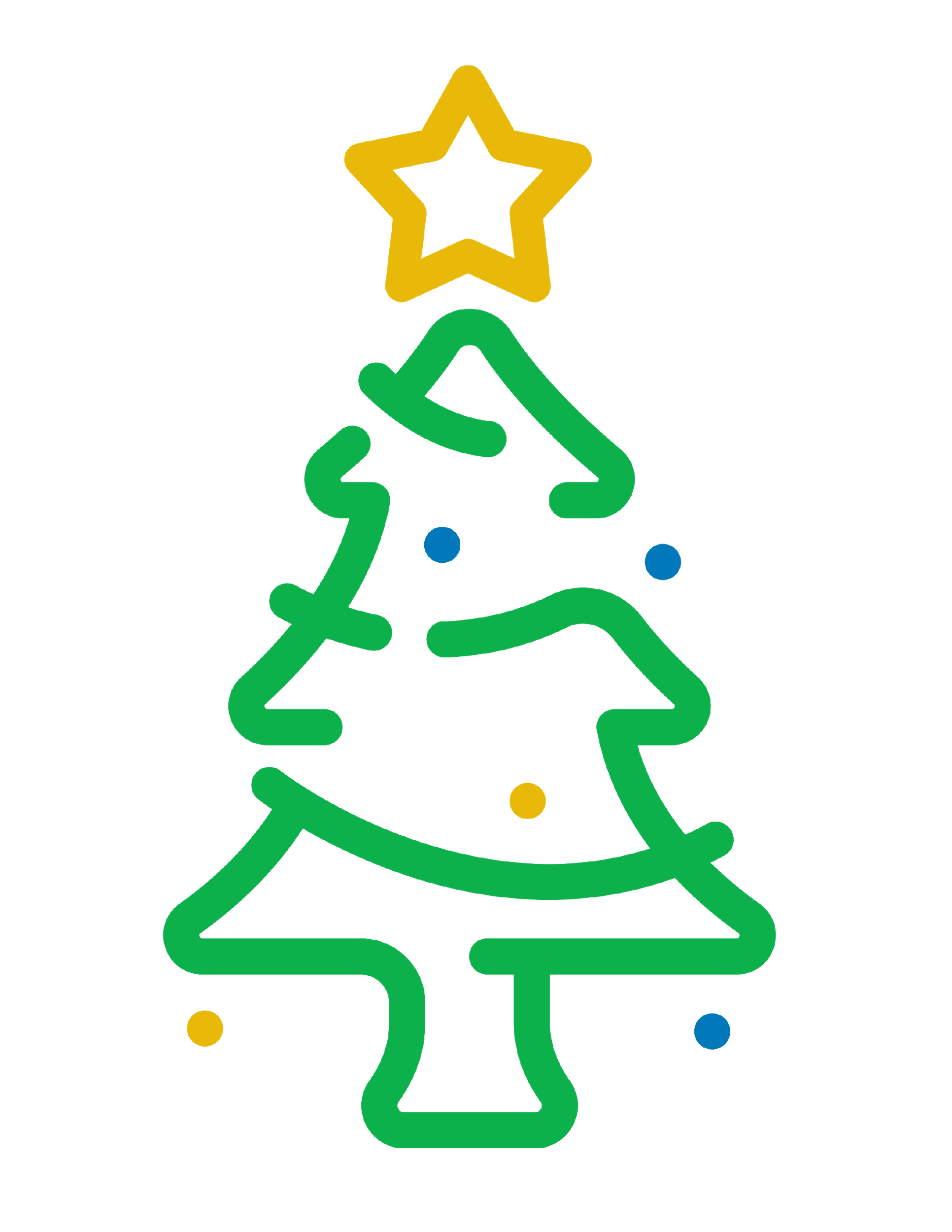 Submitted by: Hector Ramirez
[Speaker Notes: Christmas or present theme]
CRYSTAL WAY
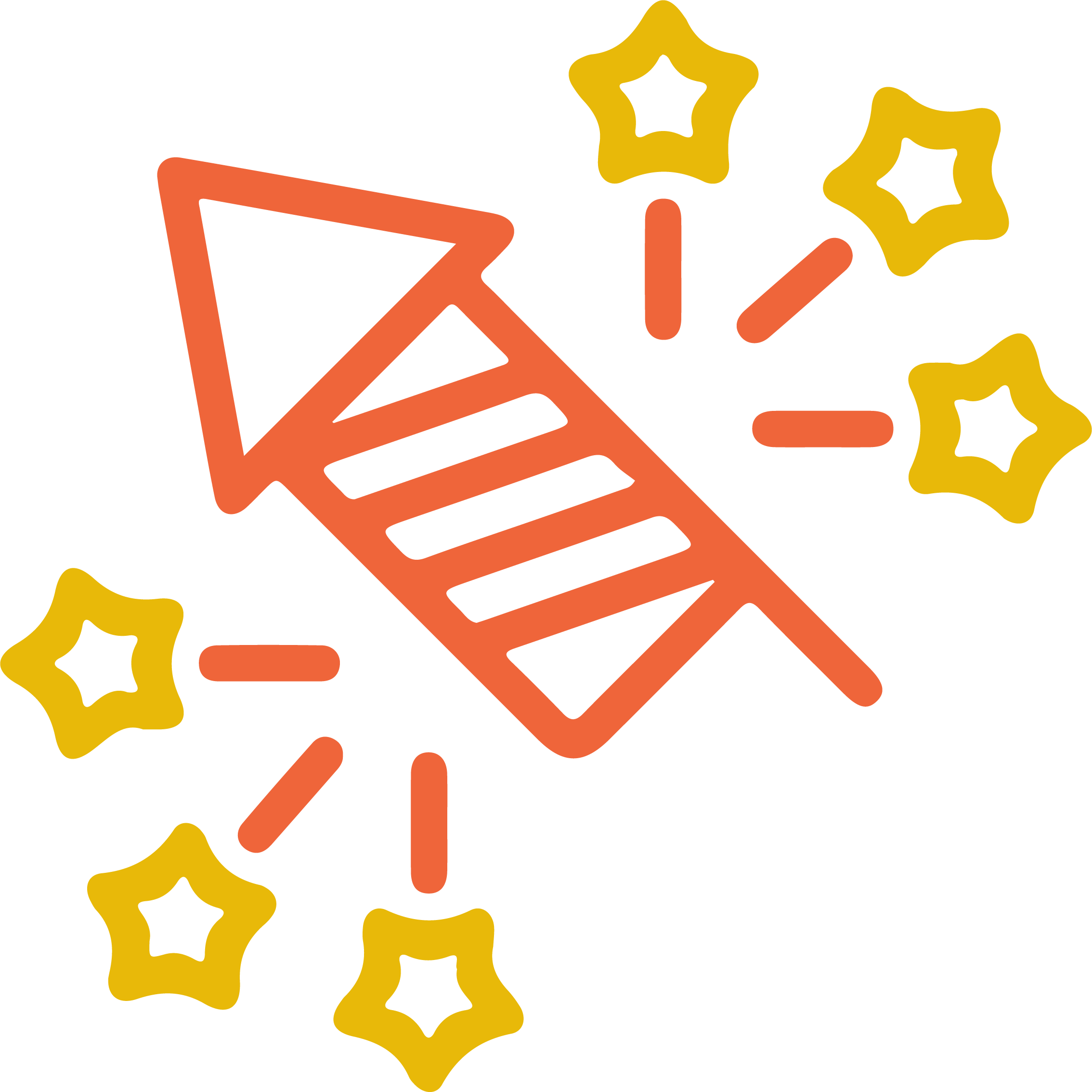 Compassion, Inclusion, Integrity, Courage & People
Ms. Way has always been someone I could ask a question or voice a concern without feeling silly. She lets us know what she expects out of the students and is there whenever we need a helping hand.
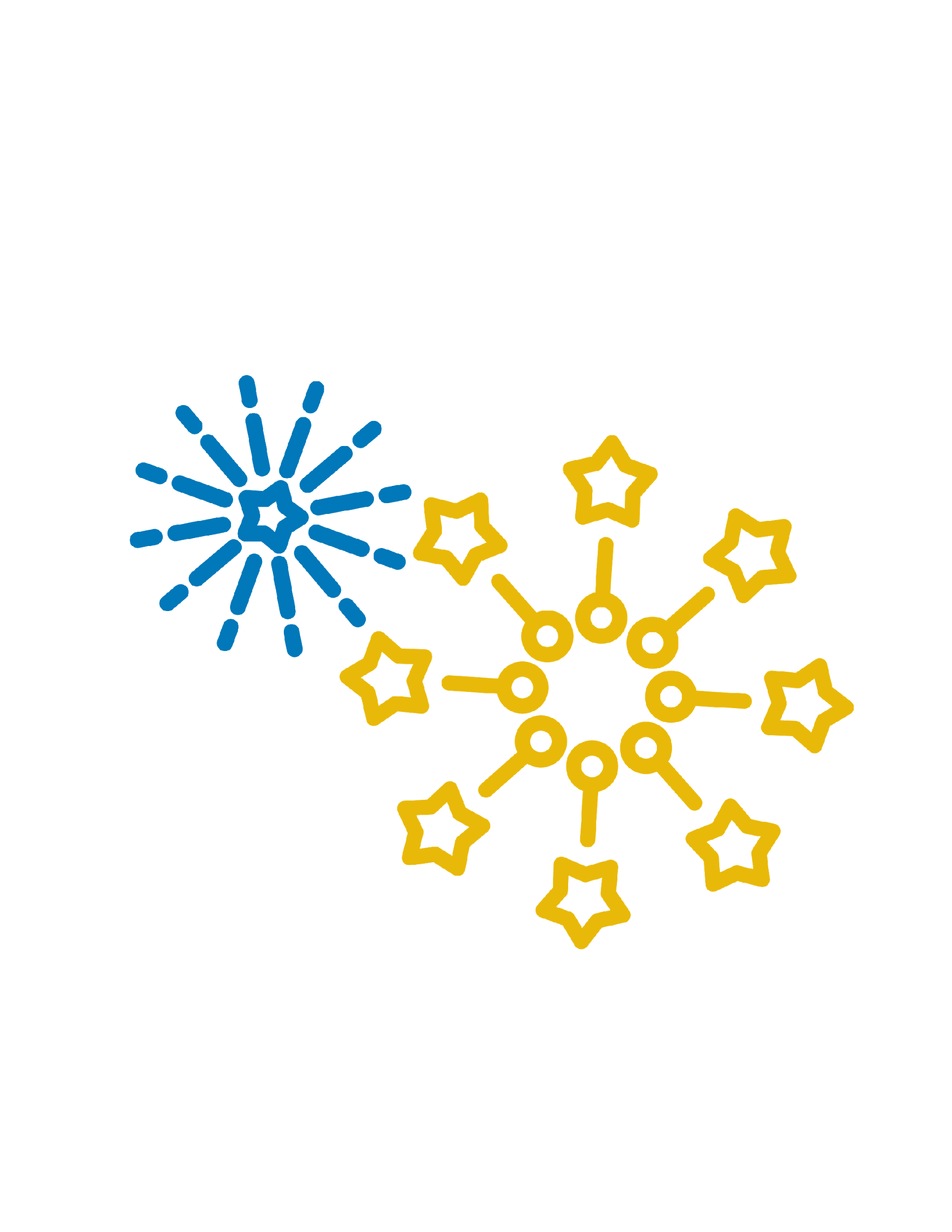 Submitted by: Anonymous
[Speaker Notes: New Year’s theme]
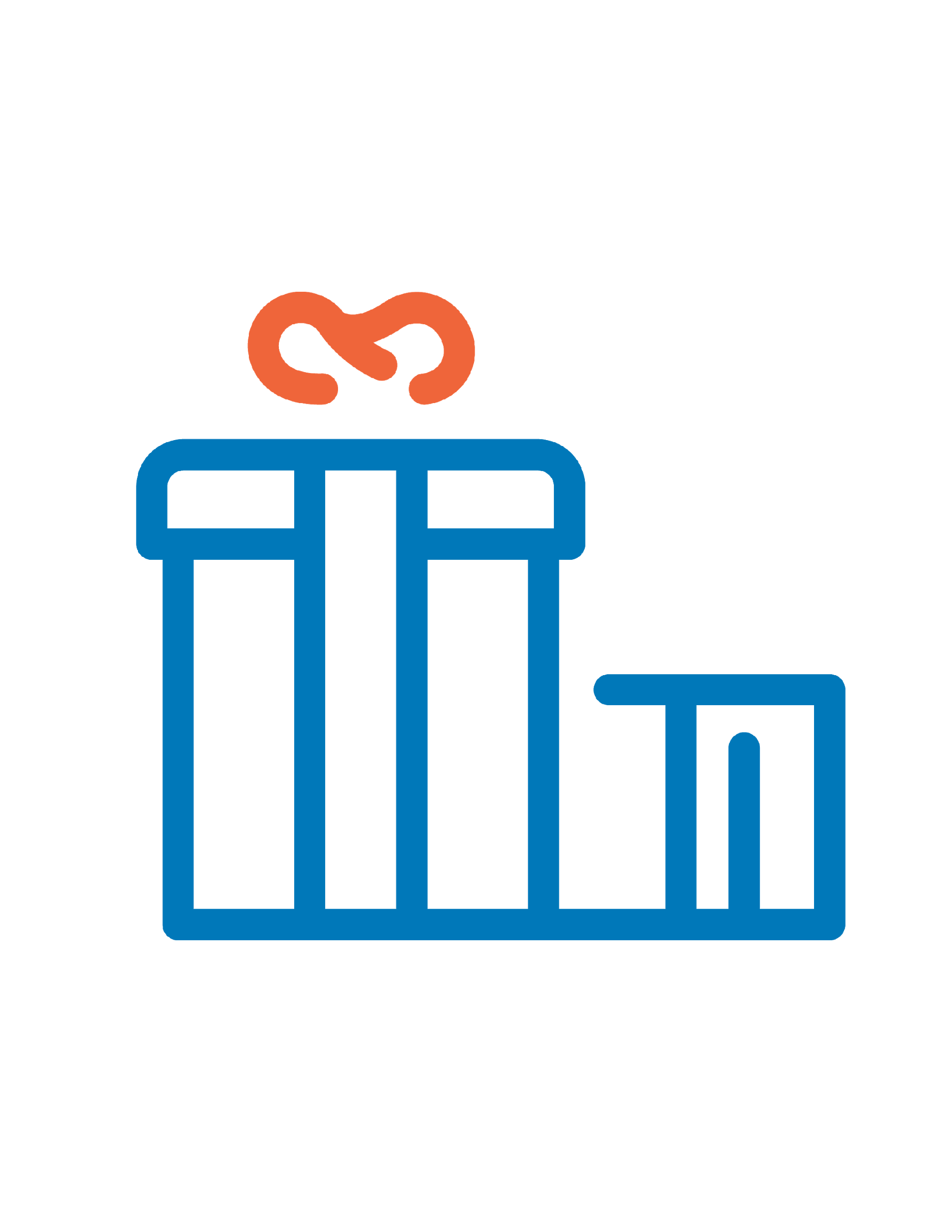 RICHARD BIGGS
Compassion, Opportunity, Integrity & Courage
Mr. Biggs has been an amazing professor and an even better friend. I have learned a lot from him, and I am very grateful.
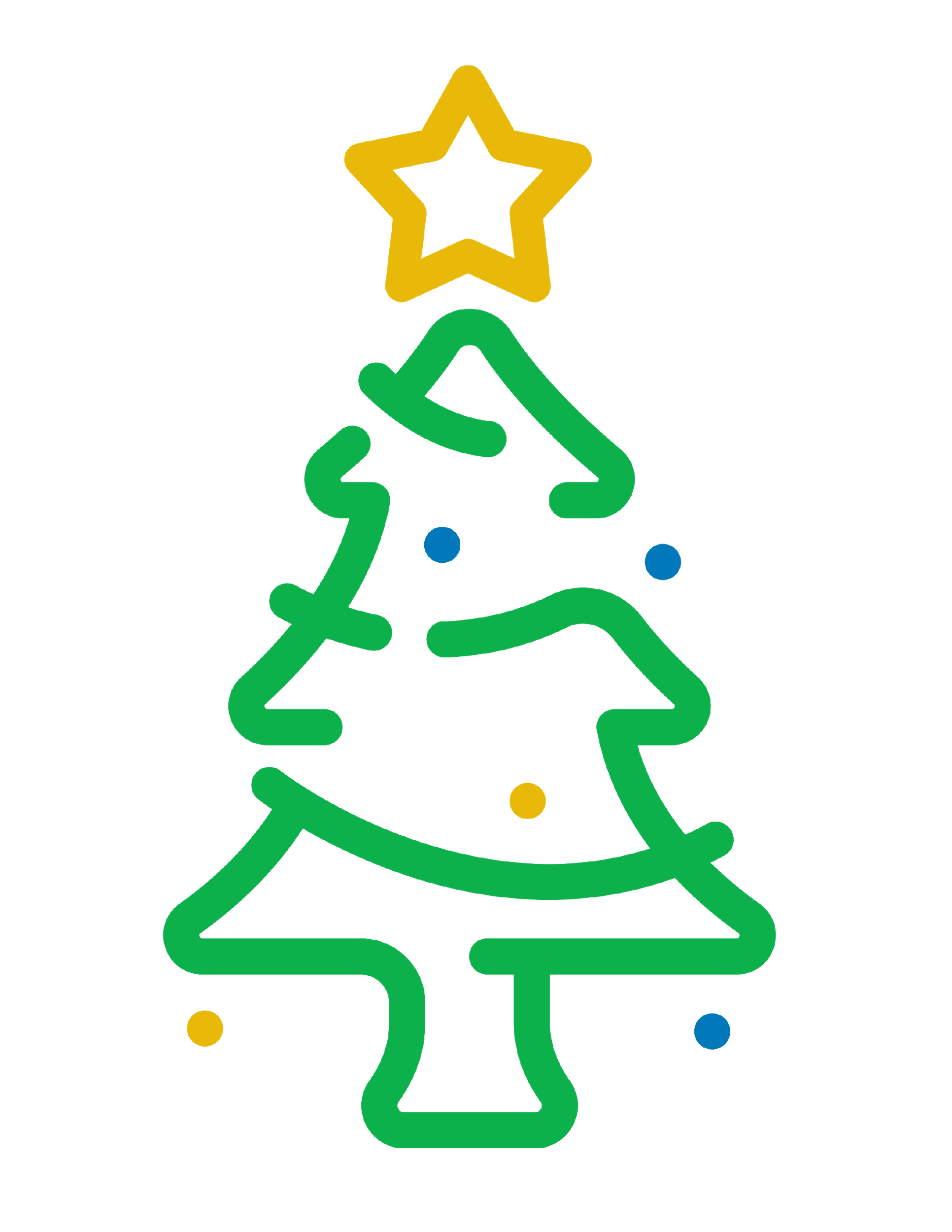 Submitted by: Anonymous
[Speaker Notes: Christmas or present theme]
DR. LISA SMELSER
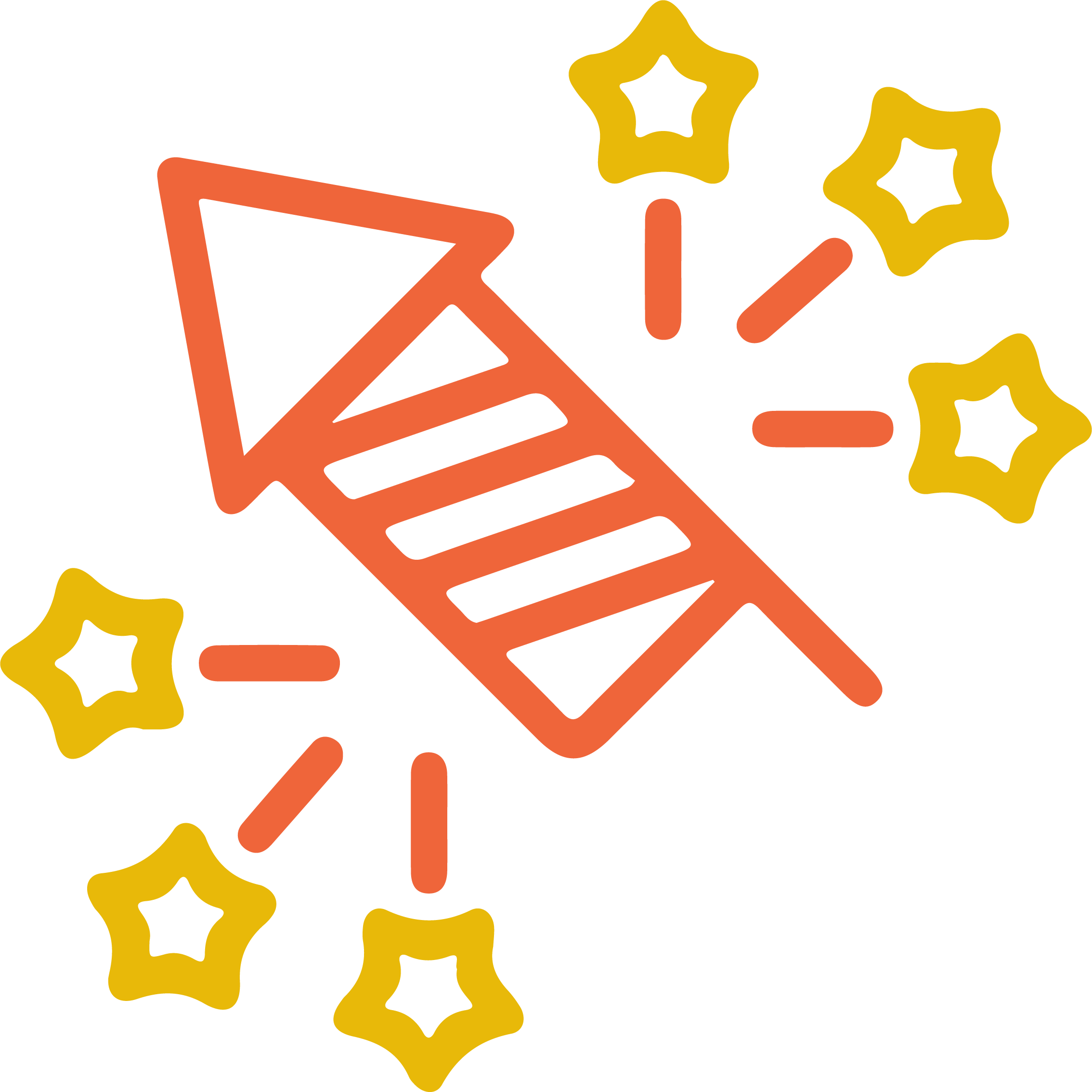 Compassion, Inclusion, Integrity, Courage & People
I came into this semester a 45-year-old woman who had just recently earned my Adult High School diploma. I was full of self doubt, a lack of self confidence and so many insecurities about my academic abilities. Dr. Lisa had a huge impact on me with her kindness, encouragement and understanding. I am so very thankful for her & look forward to continuing to have her as an instructor & mentor as I continue my journey to earning my associate's degree in Bioprocess Technology! Thank you, Dr. Lisa, for being an amazing human!
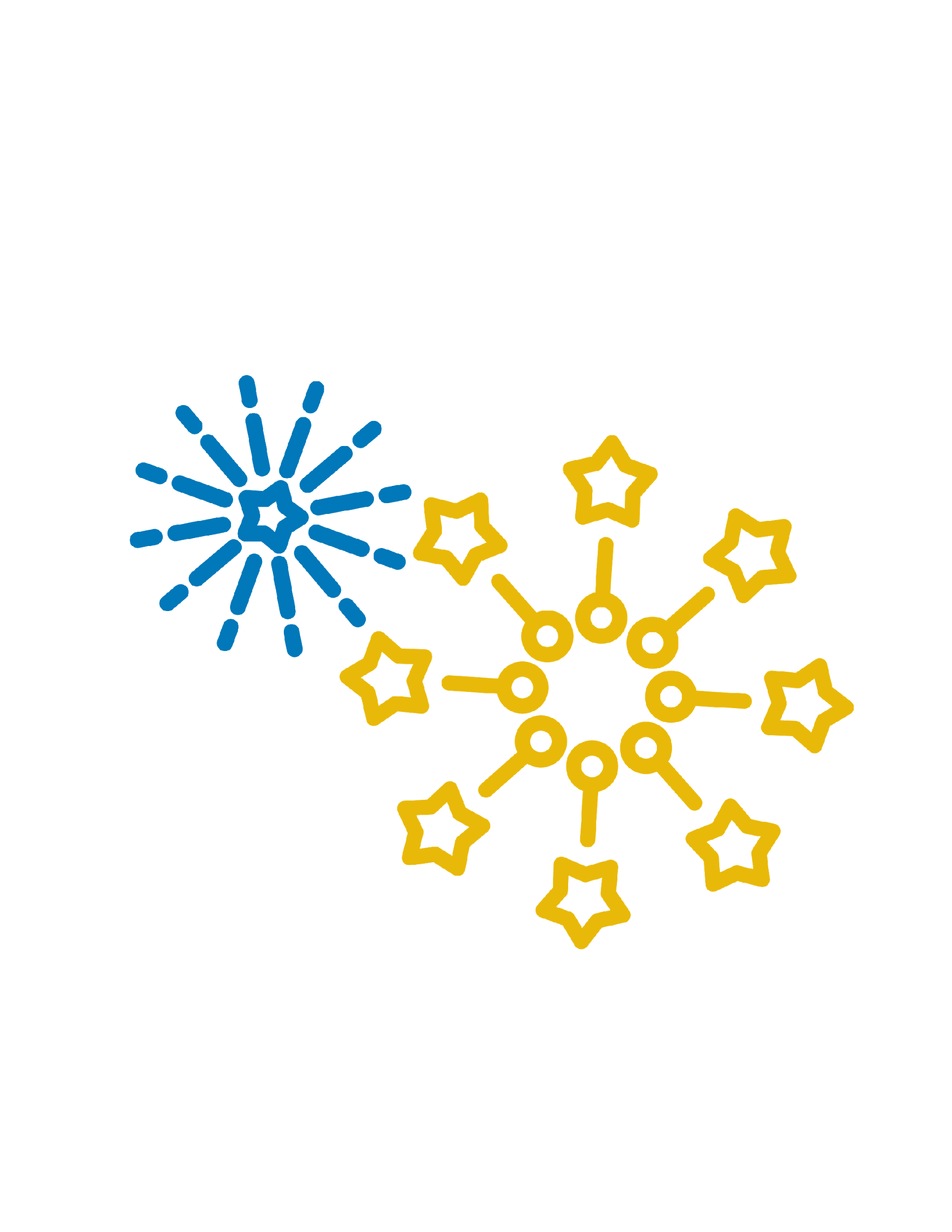 Submitted by: Jennifer Roberts
[Speaker Notes: New Year’s theme]
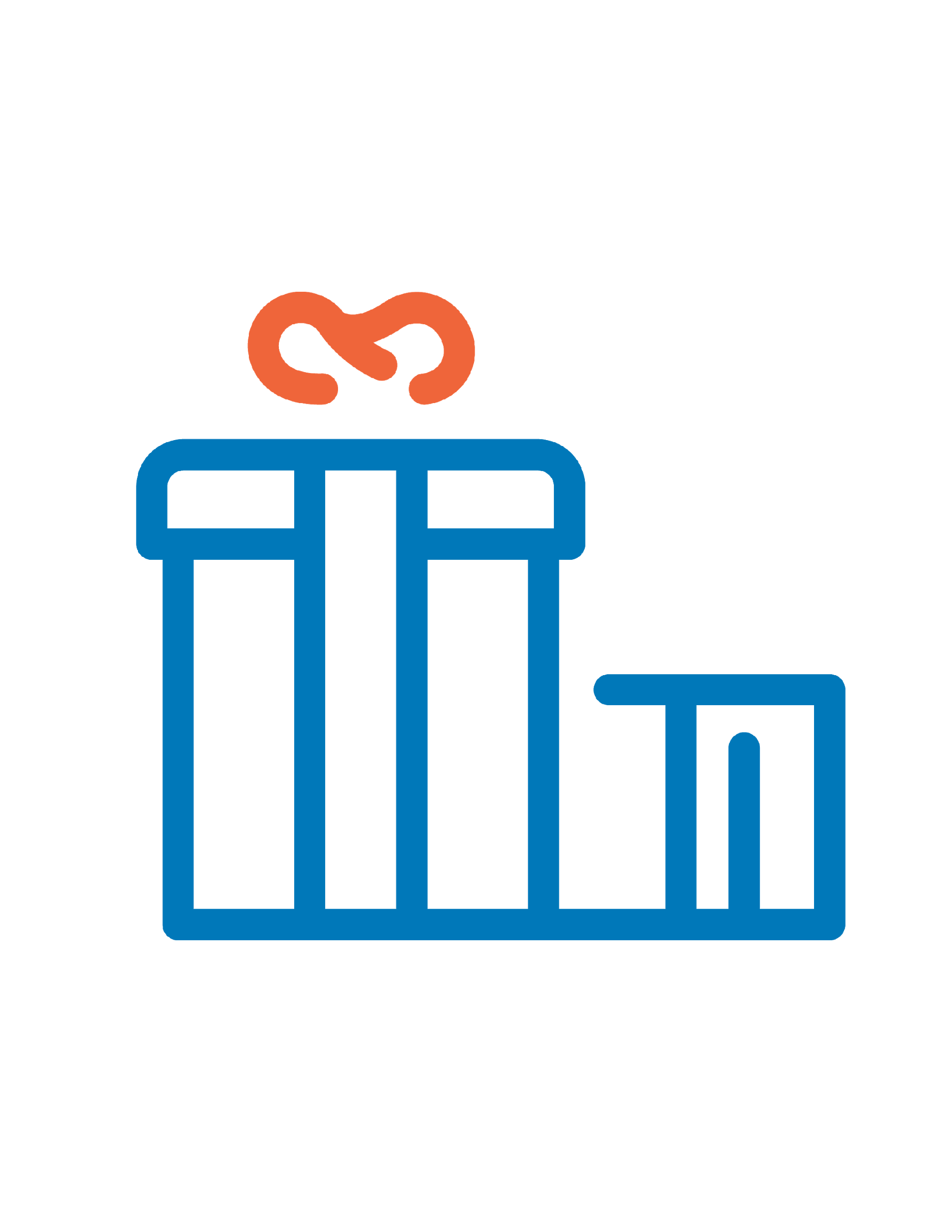 TALIA FRIDAY
Compassion, Inclusion, Integrity, Courage & People
I had Mrs. Friday for my ACA122 class this semester. I came into this semester as a 45-year-old taking my first college courses. I was very unsure of myself and my confidence was lacking. Mrs. Friday was so kind and inclusive to everyone in class and I really looked forward to our class every week! Thank you so much for all of your help this semester & thank you for just being an amazing human!
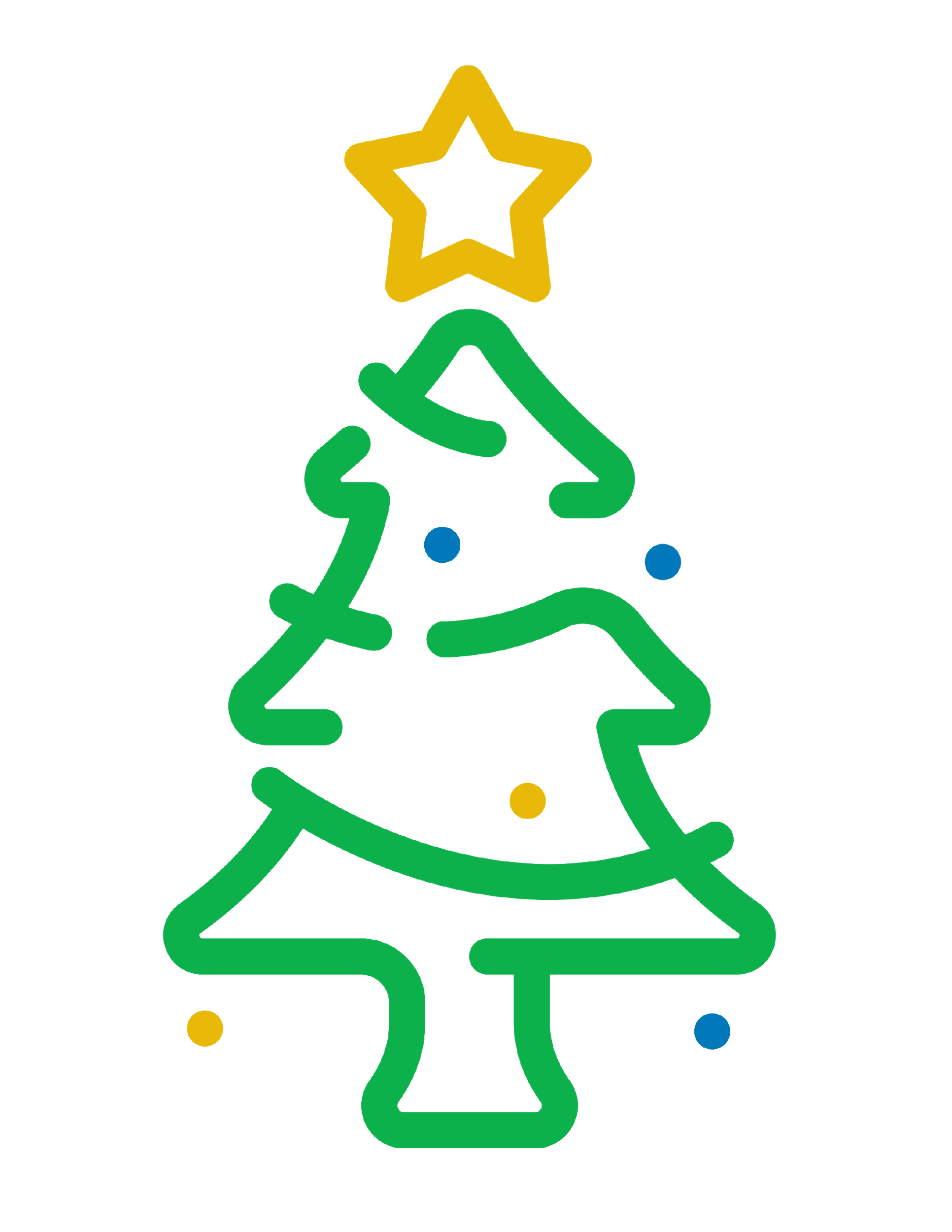 Submitted by: Jennifer Roberts
[Speaker Notes: Christmas or present theme]
DR. CHAPMAN & THE PRESIDENT’S COUNCIL
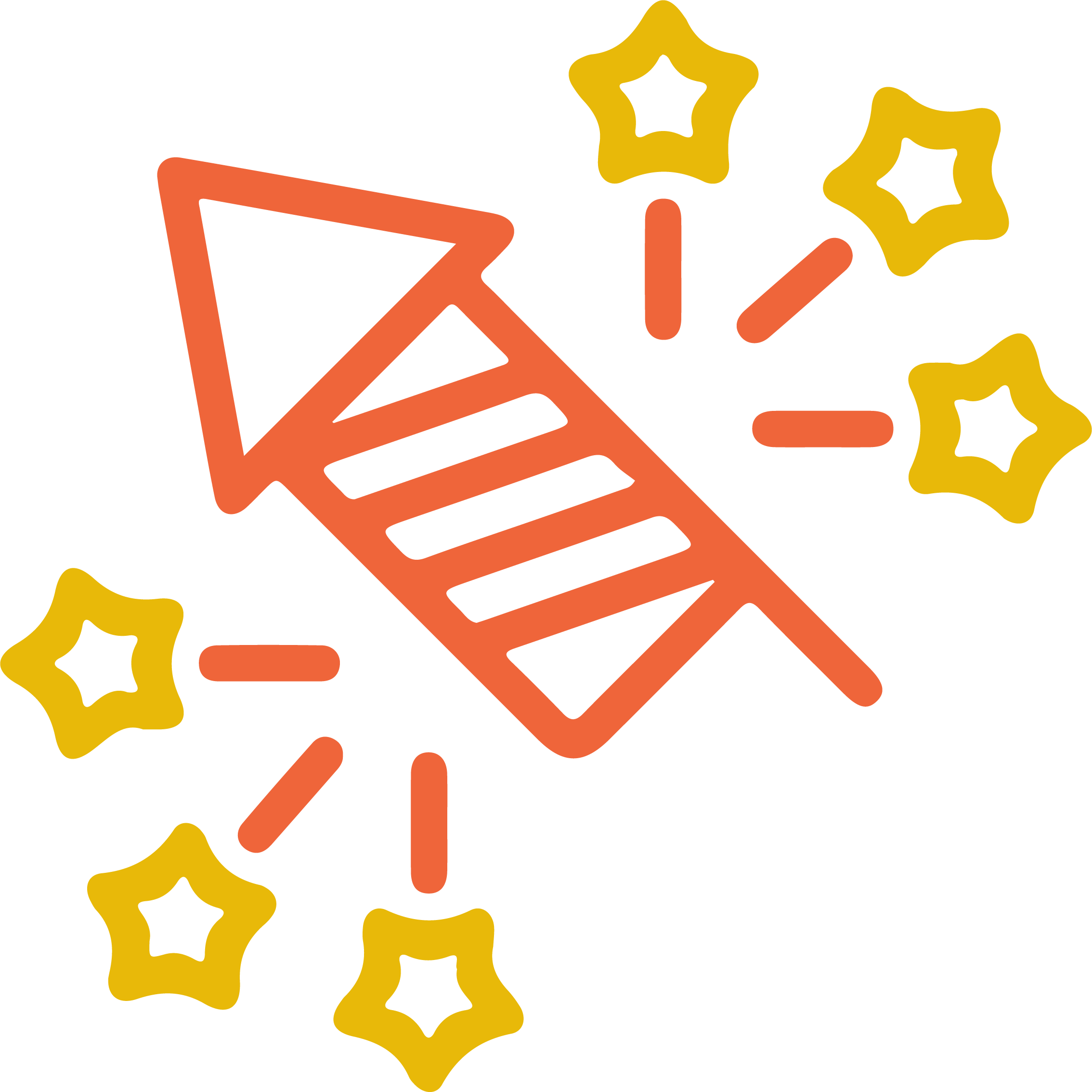 Compassion, Inclusion, Integrity, Courage & People
Without Dr. Chapman and the President's Council, this project would not have been possible. They all gave wonderful suggestions, providing any resources that would have been helpful/needed to get the information to our Cougar community. They all showed great compassion, working as a team to help us thank the employees for getting us through these harsh and uncertain times. Thank you, Dr. Chapman and the President's Council!
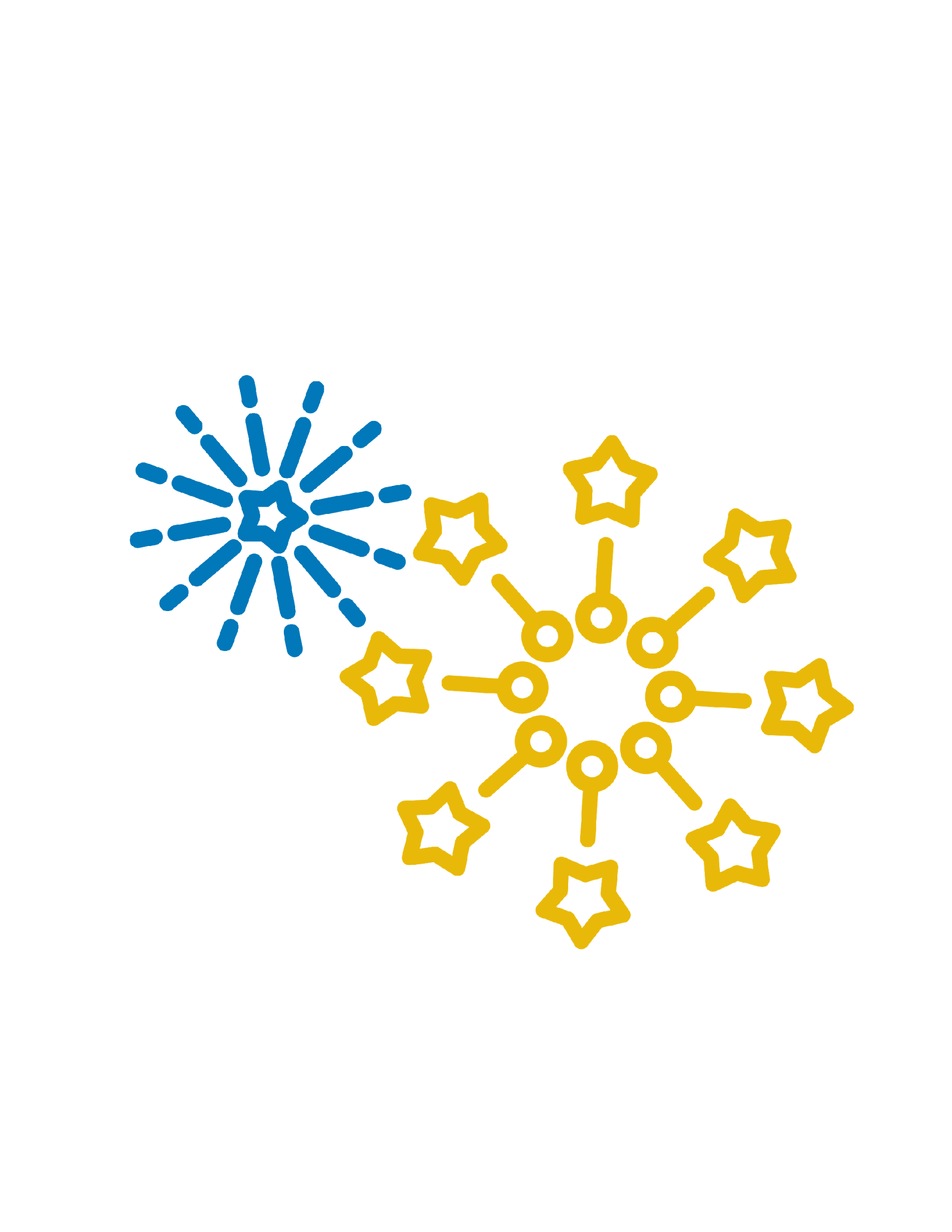 Submitted by: Audrey Thomas
[Speaker Notes: New Year’s theme]
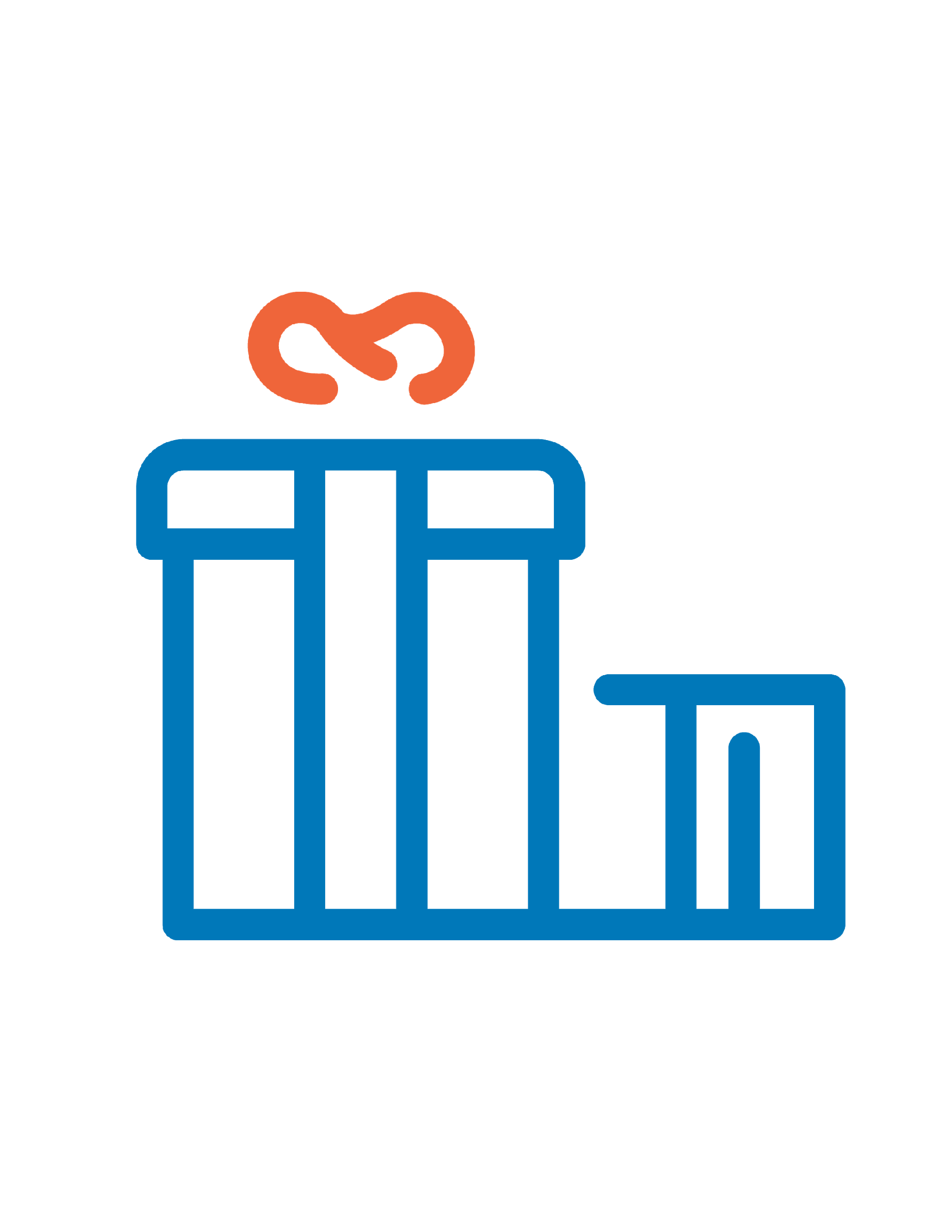 JAMIE FURROW
Compassion, Inclusion, Integrity, Courage & People
Mrs. Farrow is the best Biology teacher at CCCC hands down!! I would recommend her to anyone taking Anatomy and Physiology. She makes concepts fun, easy to learn and understand. Unlike the other Bio teachers, she cares about the success of her students and wants to see everyone do their best and reach their goals. Mrs. Farrow is hard working, kind, and a joy to have as a teacher!! I hope to have her again next year!
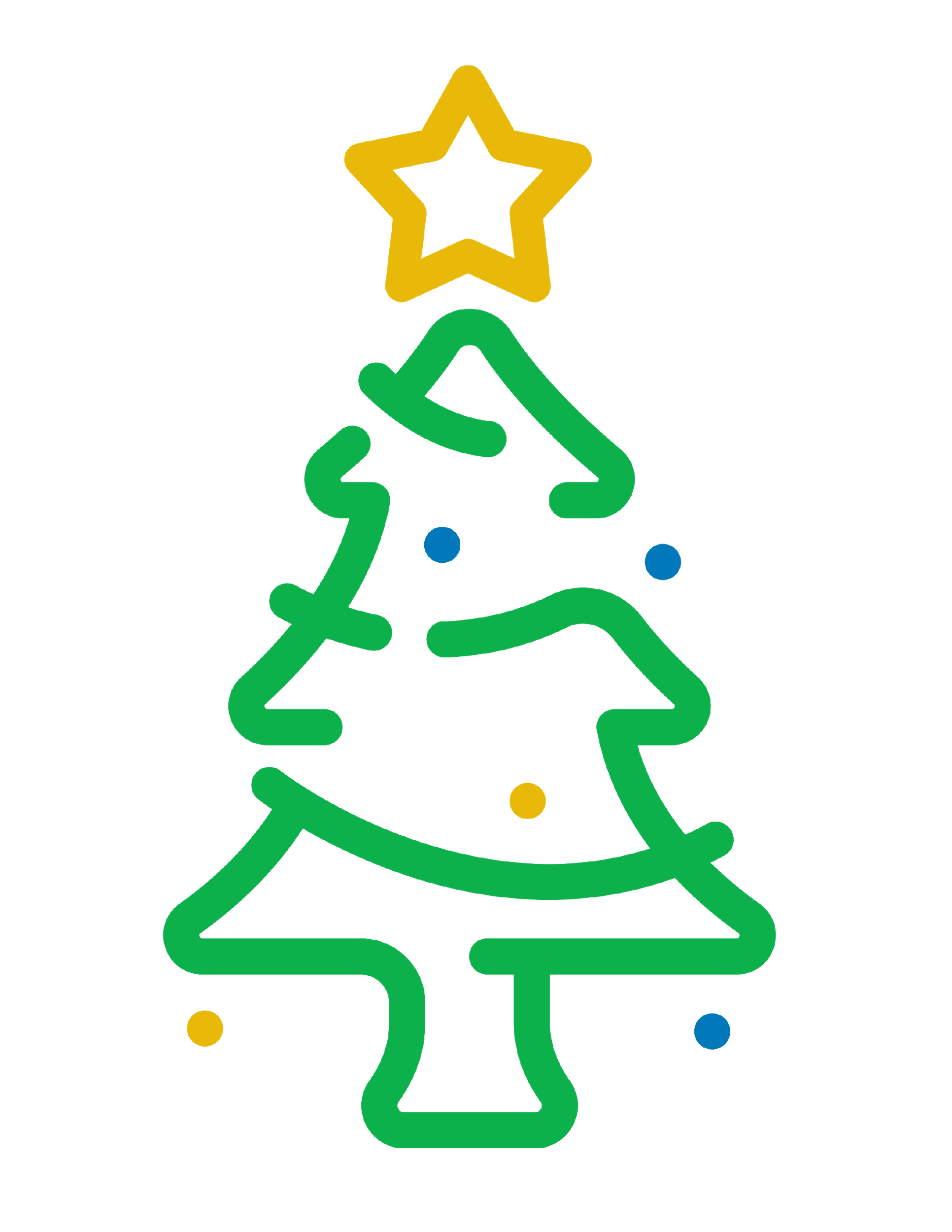 Submitted by: Anonymous
[Speaker Notes: Christmas or present theme]
DAVID BARRON
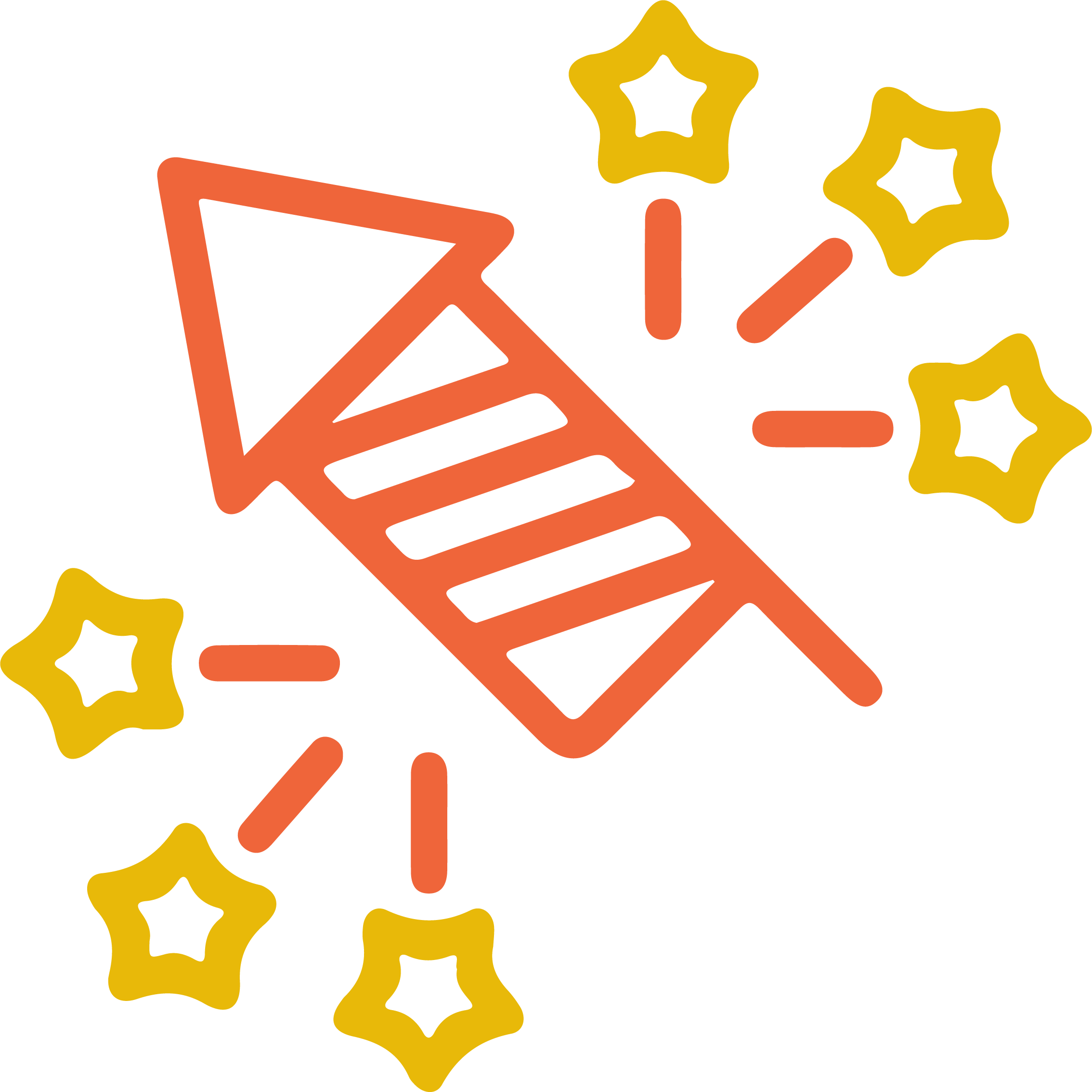 Compassion, Inclusion, & Integrity
Mr. Barron was invaluable to helping me succeed in Calculus I. He was very good at communicating with us and making sure we had the resources available to us to succeed. I recommend him to anyone who is taking any level of math.
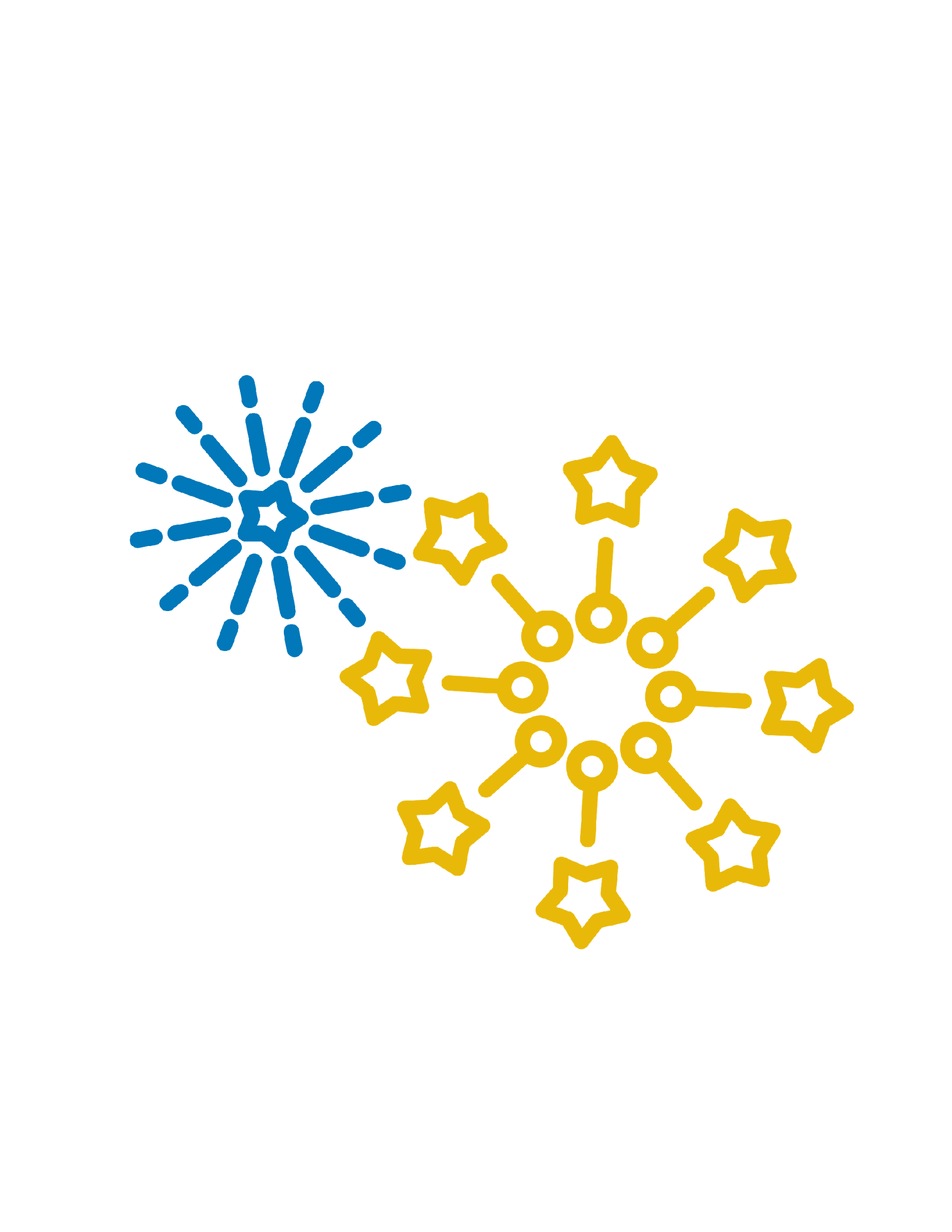 Submitted by: Anonymous
[Speaker Notes: New Year’s theme]
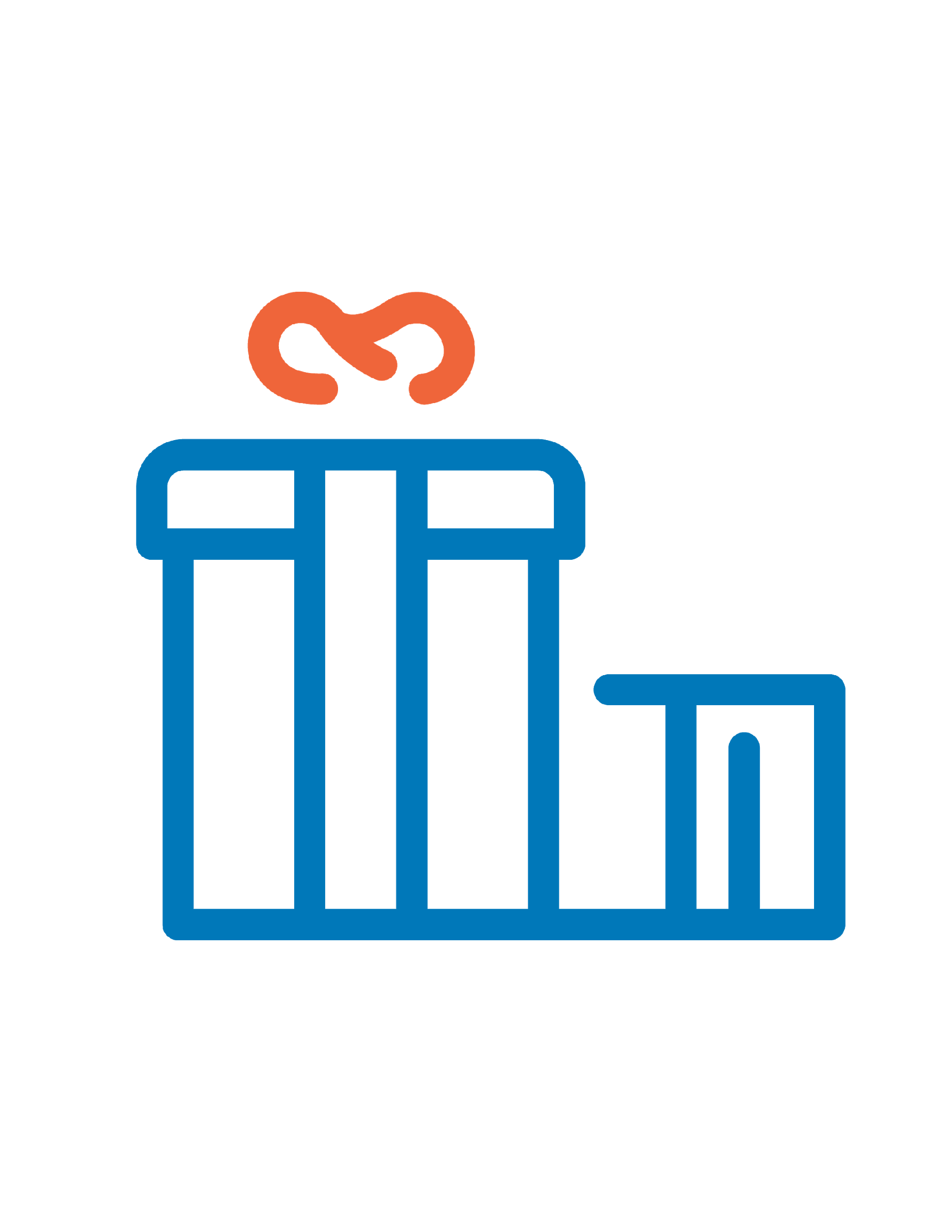 MICHELLE COORE
Compassion, Inclusion, Integrity, Courage & People
She is extremely helpful. She sends me in the right direction. She’s fast with responses. She does not care how many questions you ask or how many times you ask the same question she is ready and willing to help you understand in any way she has to, so I get the help I need.
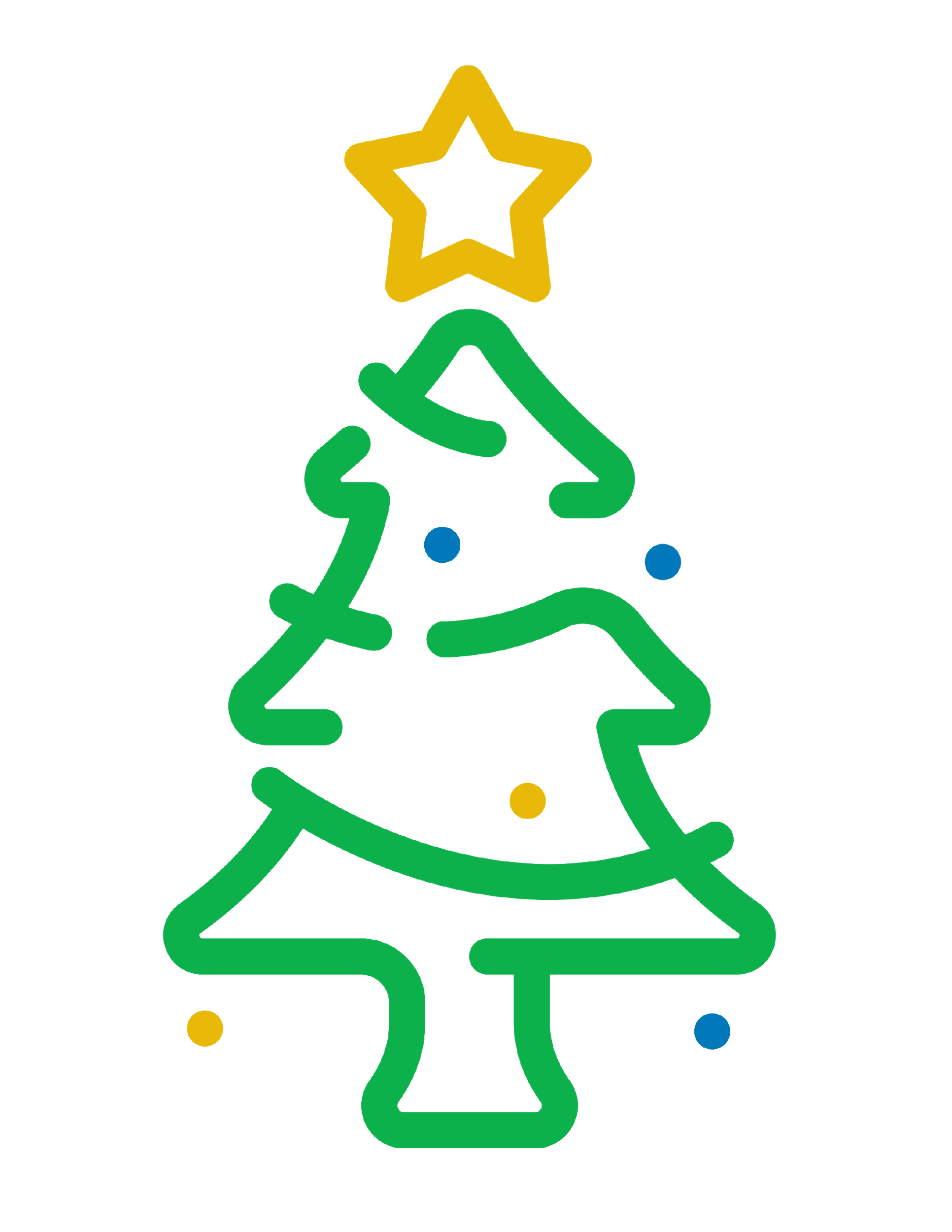 Submitted by: Anonymous
[Speaker Notes: Christmas or present theme]
NURSING INSTRUCTORS
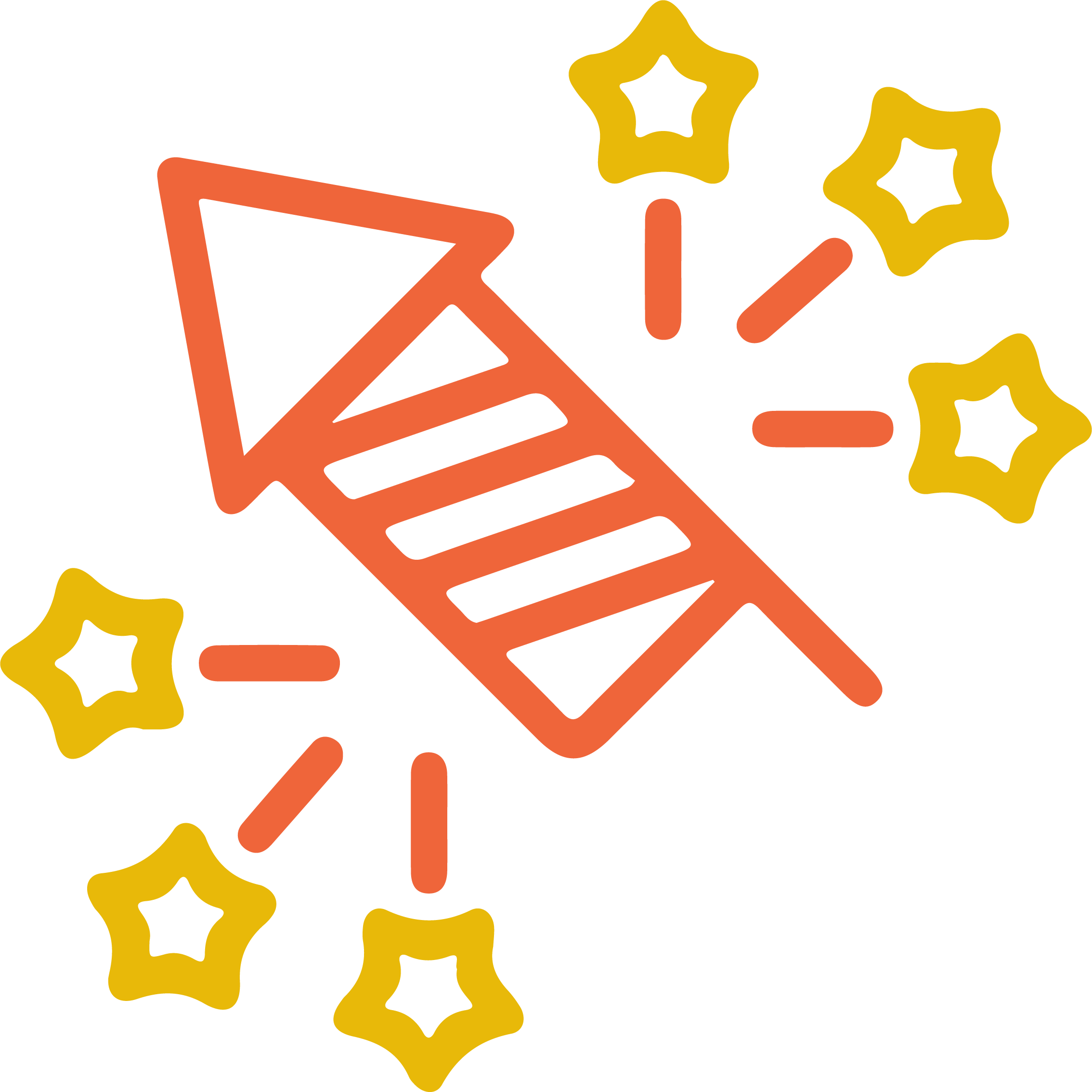 Compassion, Inclusion, Integrity, Courage & People
The nursing faculty has been amazing to the students and making sure we have what we need to succeed and then some! Forever thankful for them.
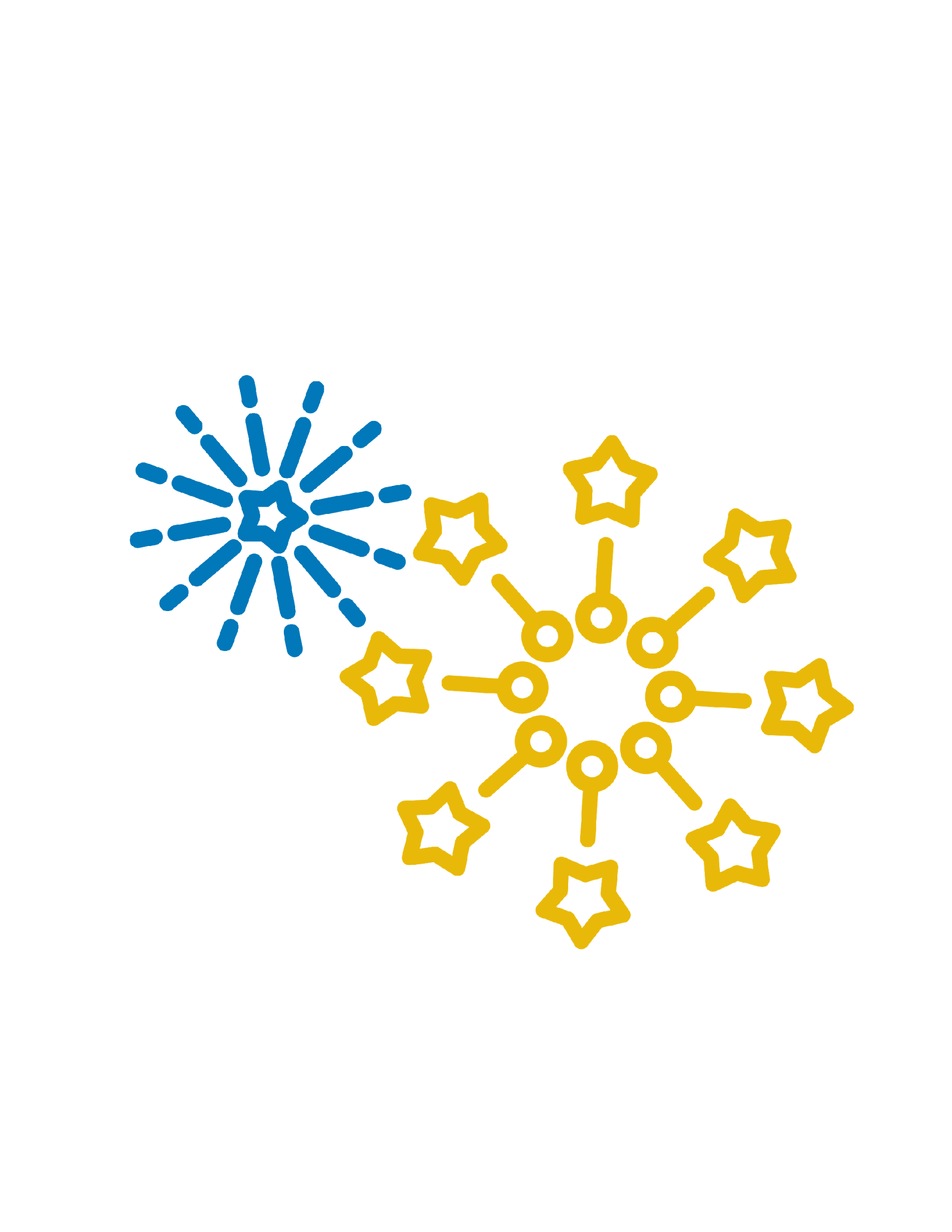 Submitted by: Ashley Adkins
[Speaker Notes: New Year’s theme]
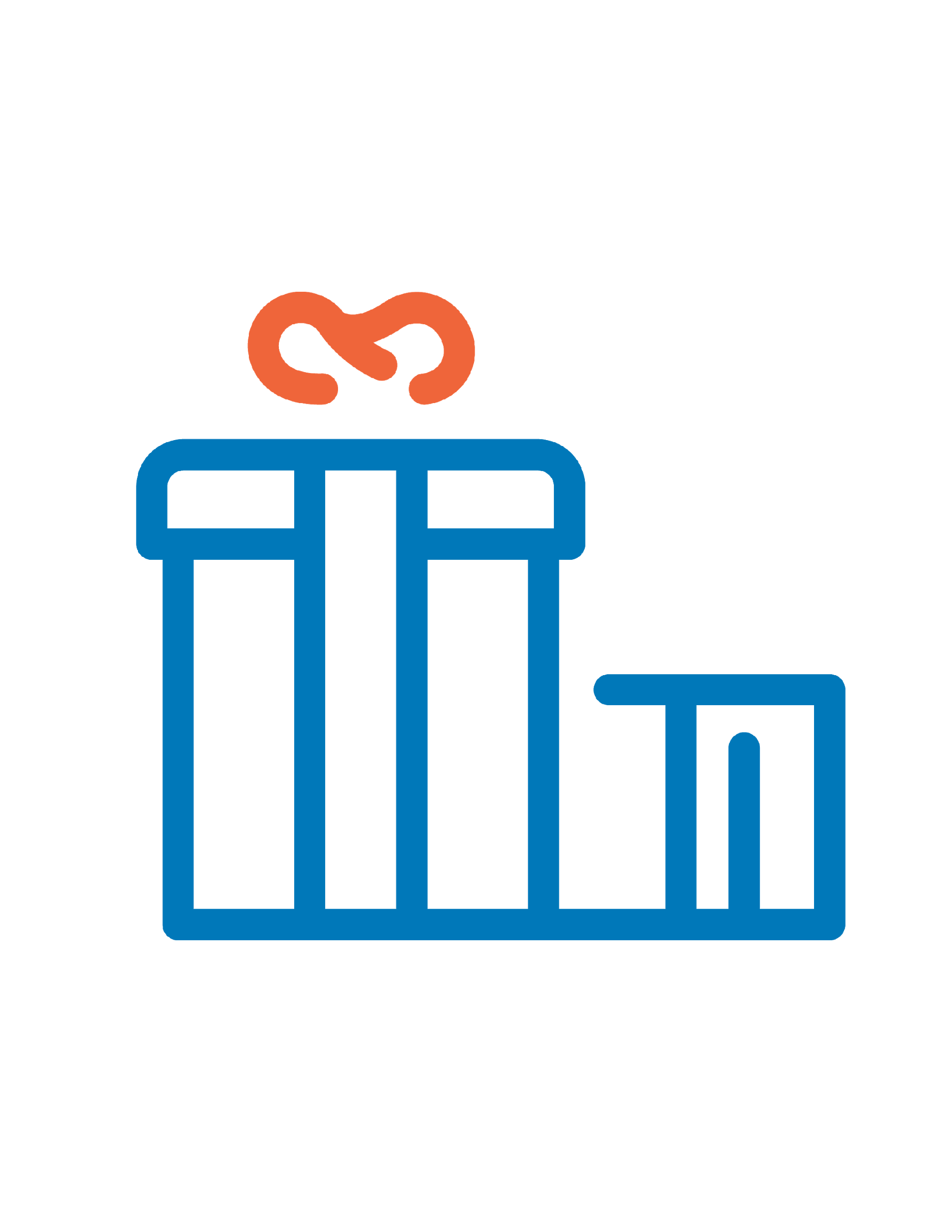 BRENDA KELLER
Compassion, Inclusion, Integrity, Courage & People
Ms. Keller was honestly a blessing this semester. She pushed me to do my best and understand all material that I was being taught. She truly made an impact on my life and it will never be forgotten.
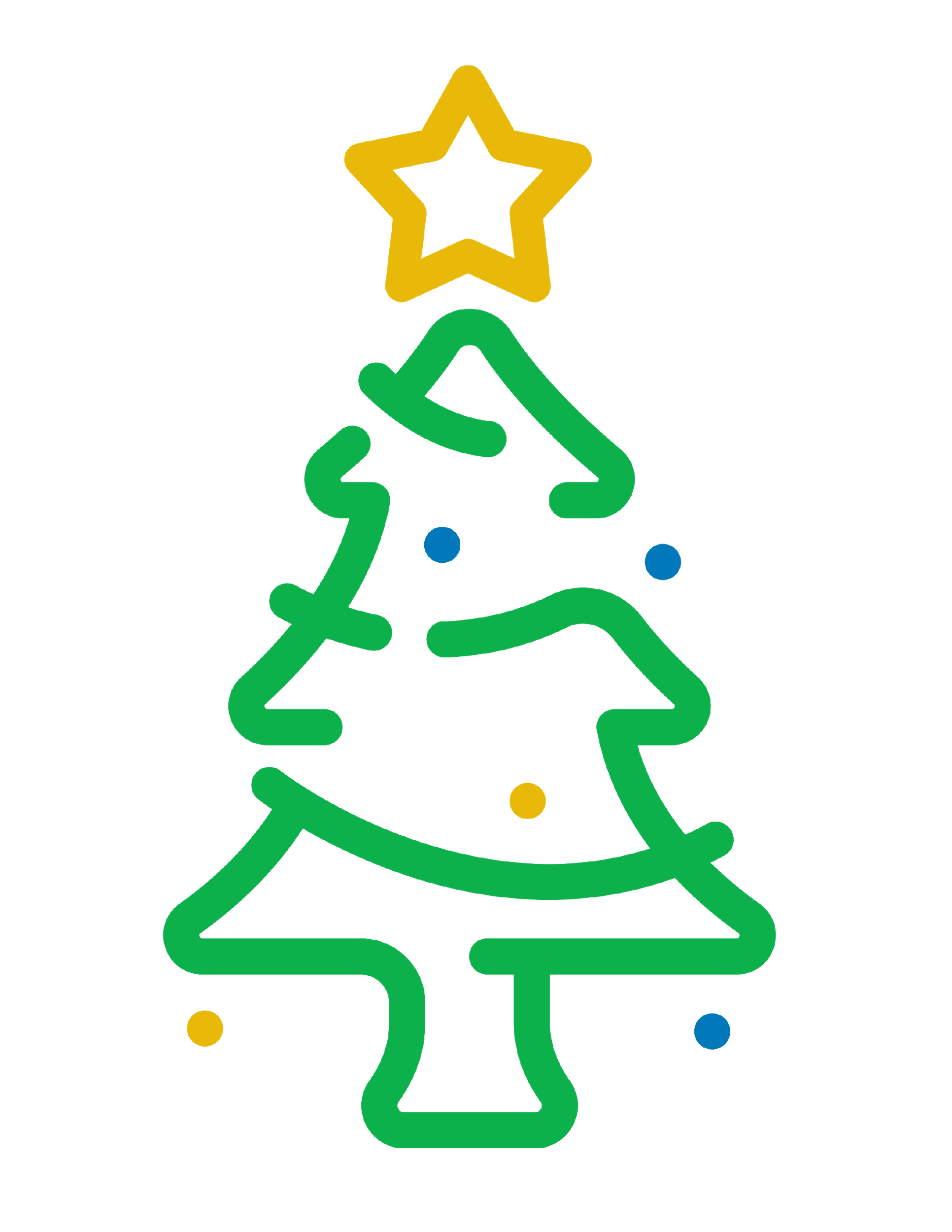 Submitted by: Erin Rudd
[Speaker Notes: Christmas or present theme]
CATHERINE ENTROCASO
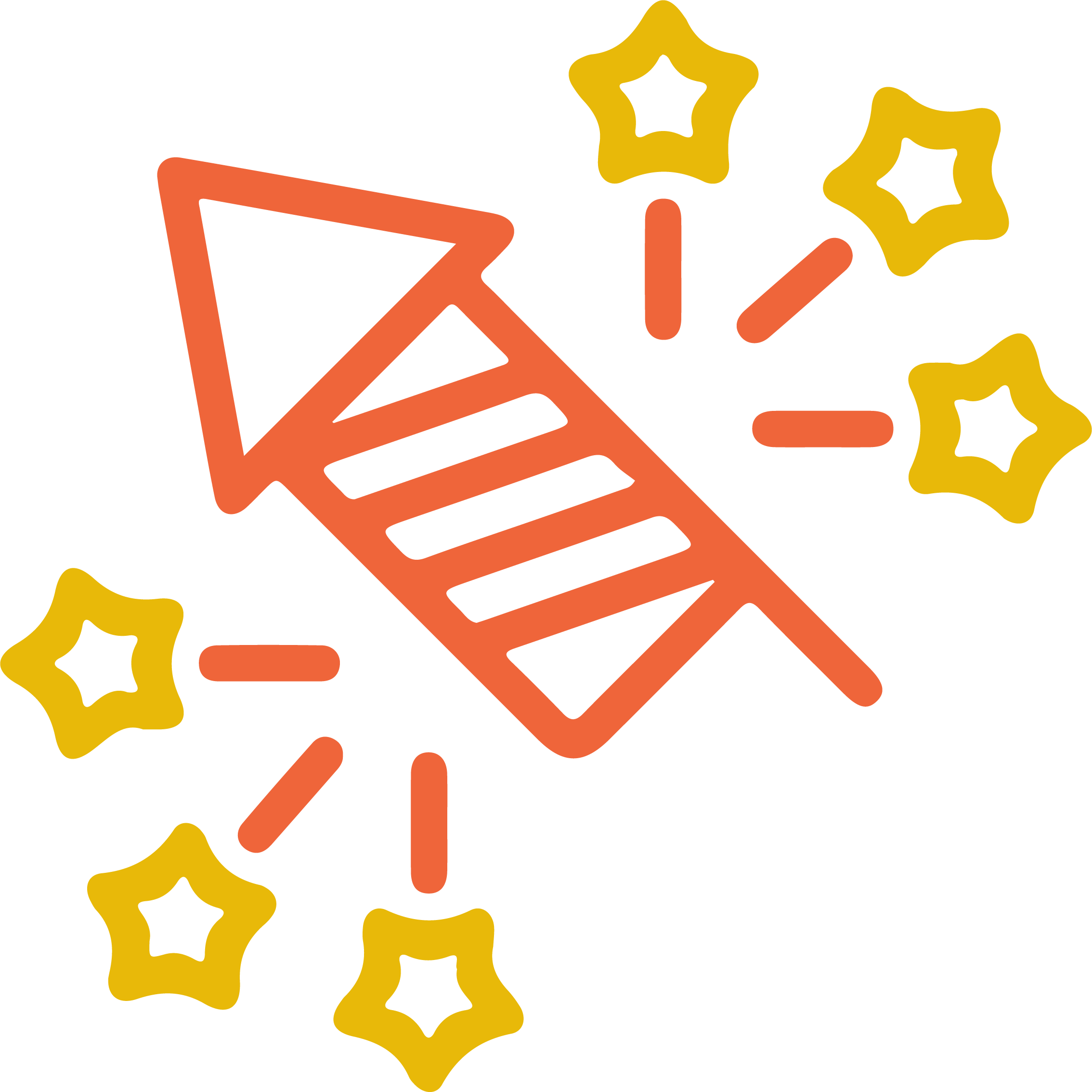 Compassion, Inclusion, Integrity, Courage & People
She helped me even when I didn’t quite understand, and she was there for me for a while and is a very understanding and nice teacher. I loved having her as my English teacher!
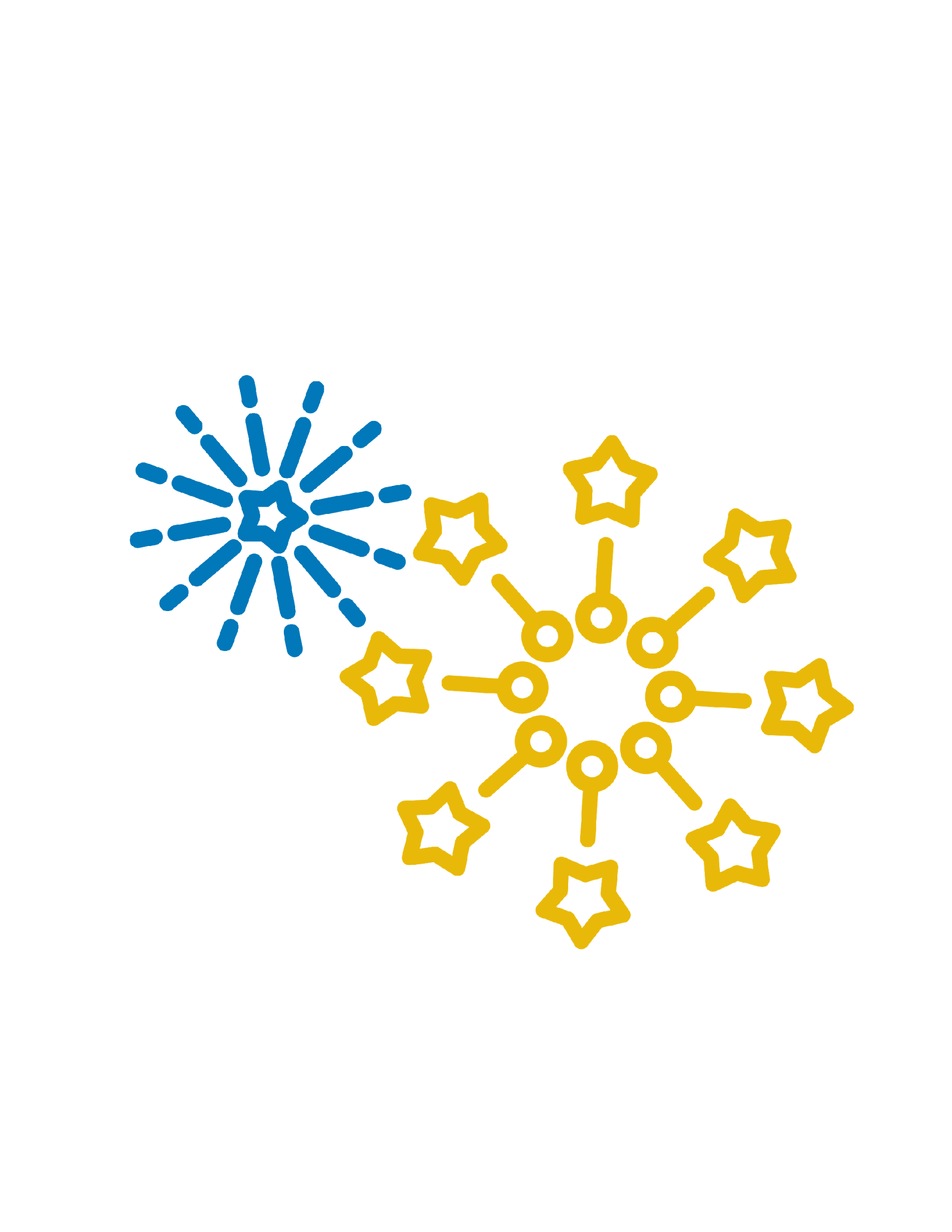 Submitted by: Anonymous
[Speaker Notes: New Year’s theme]
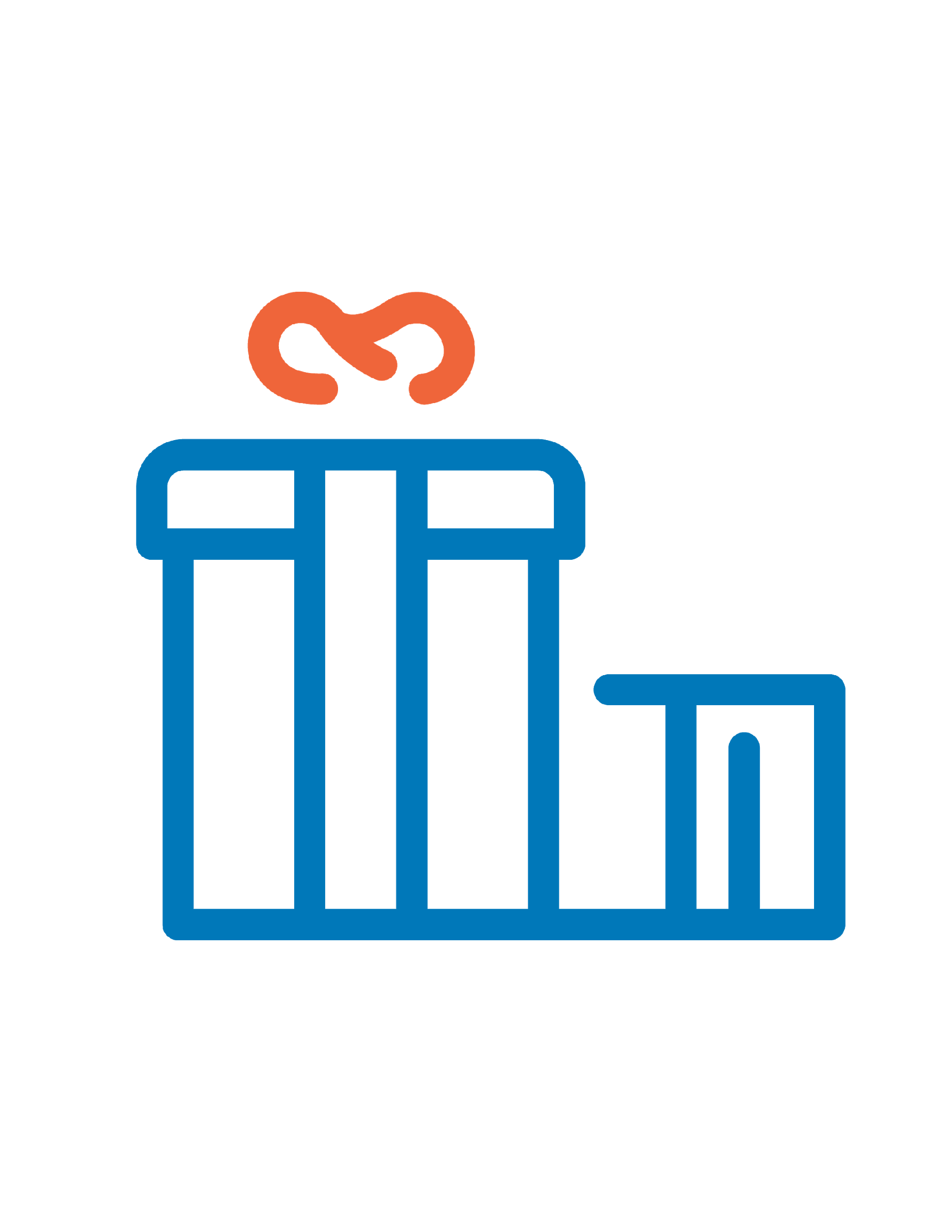 MICHELLE COORE
Compassion, Inclusion, Integrity, Courage & People
She is extremely helpful. She sends me in the right direction. She’s fast with responses. She does not care how many questions you ask or how many times you ask the same question she is ready and willing to help you understand in any way she must, so I get the help I need.
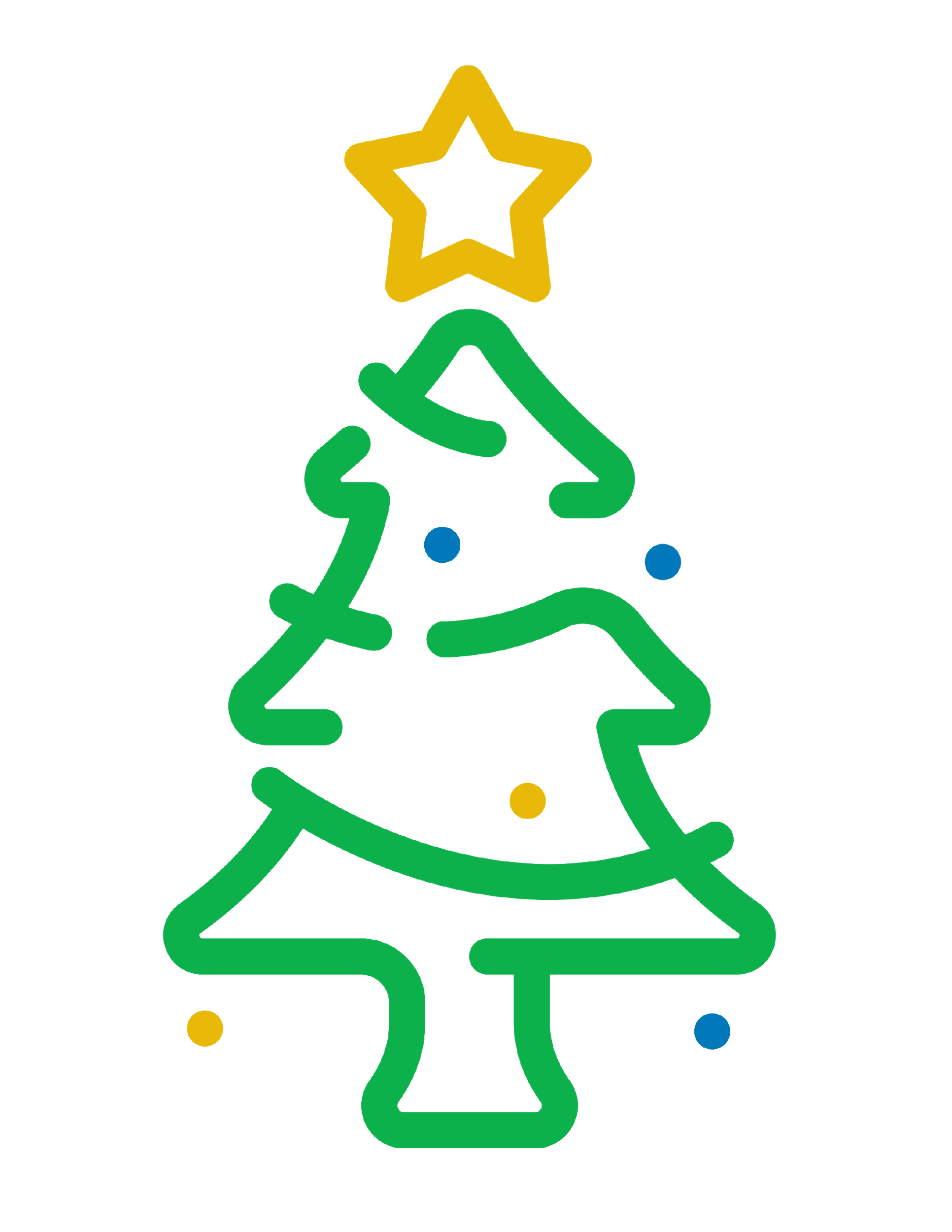 Submitted by: Anonymous
[Speaker Notes: Christmas or present theme]
DAVID BAKER
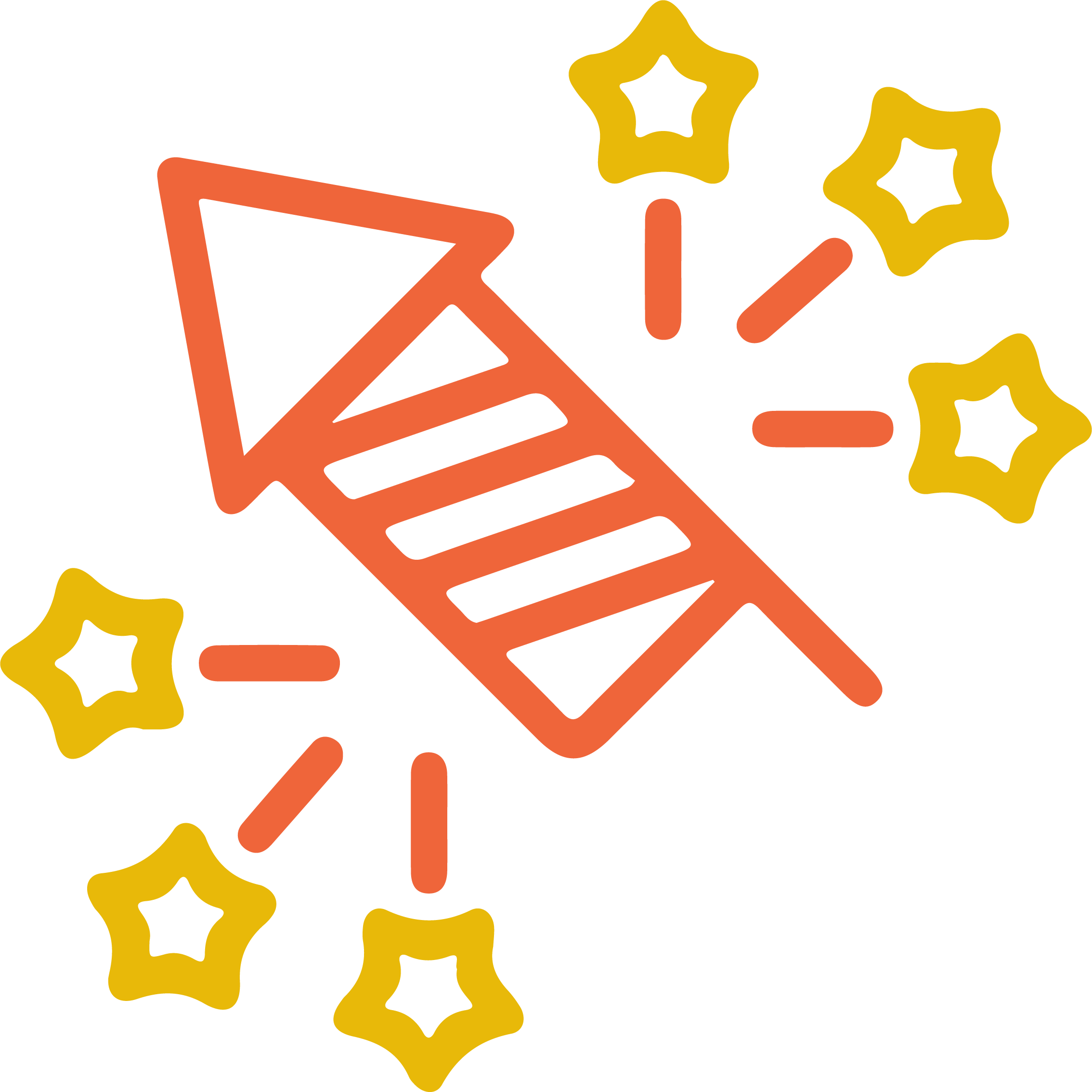 Compassion, Integrity, Courage & People
Dr. Baker helped me by providing me with connections to college resources, specifically Brian from the STEM Lab. He has recognized the severe difficulties we have experienced through this online semester and has been considerate with the conditions of all his students to help us attempt to persevere.
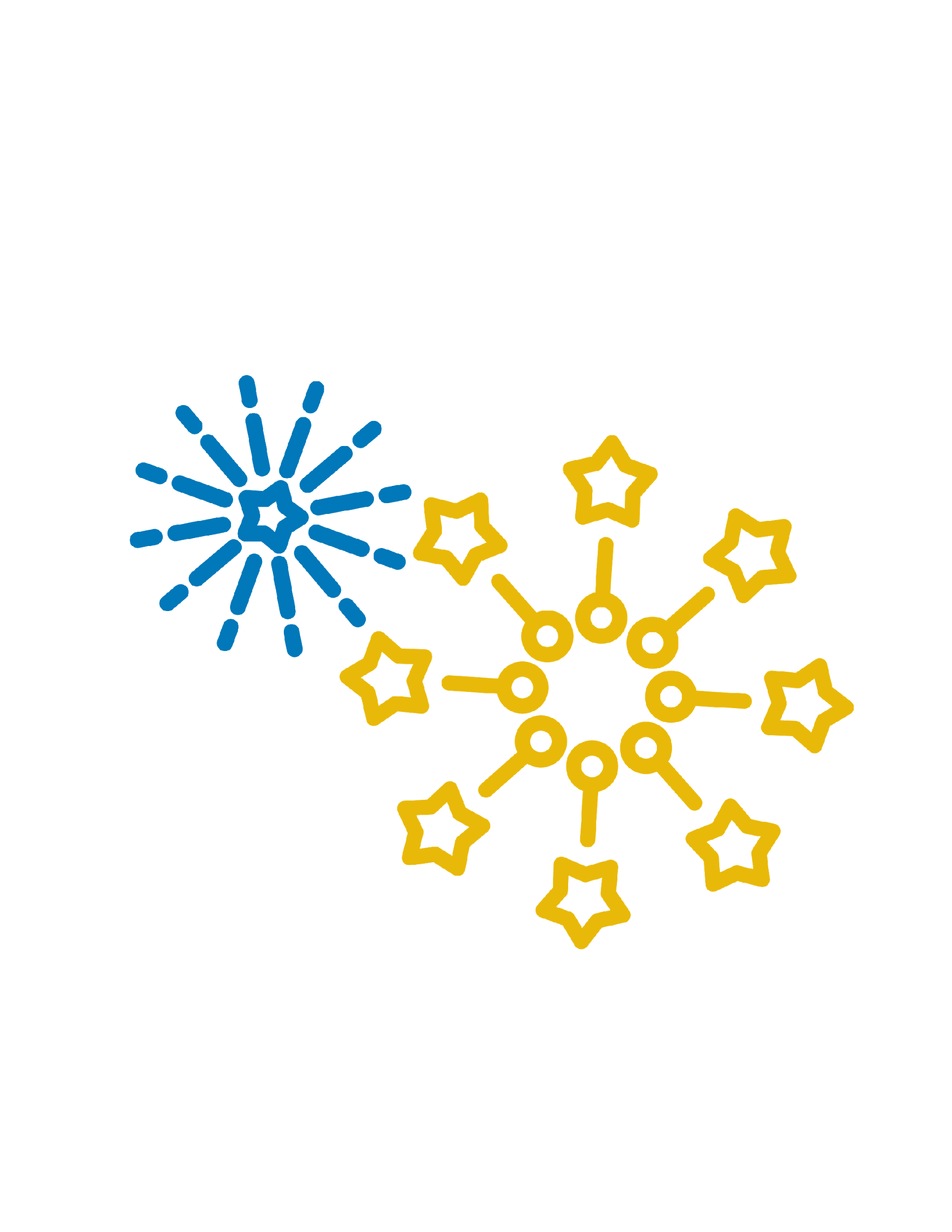 Submitted by: Dominic Colin Gaines
[Speaker Notes: New Year’s theme]
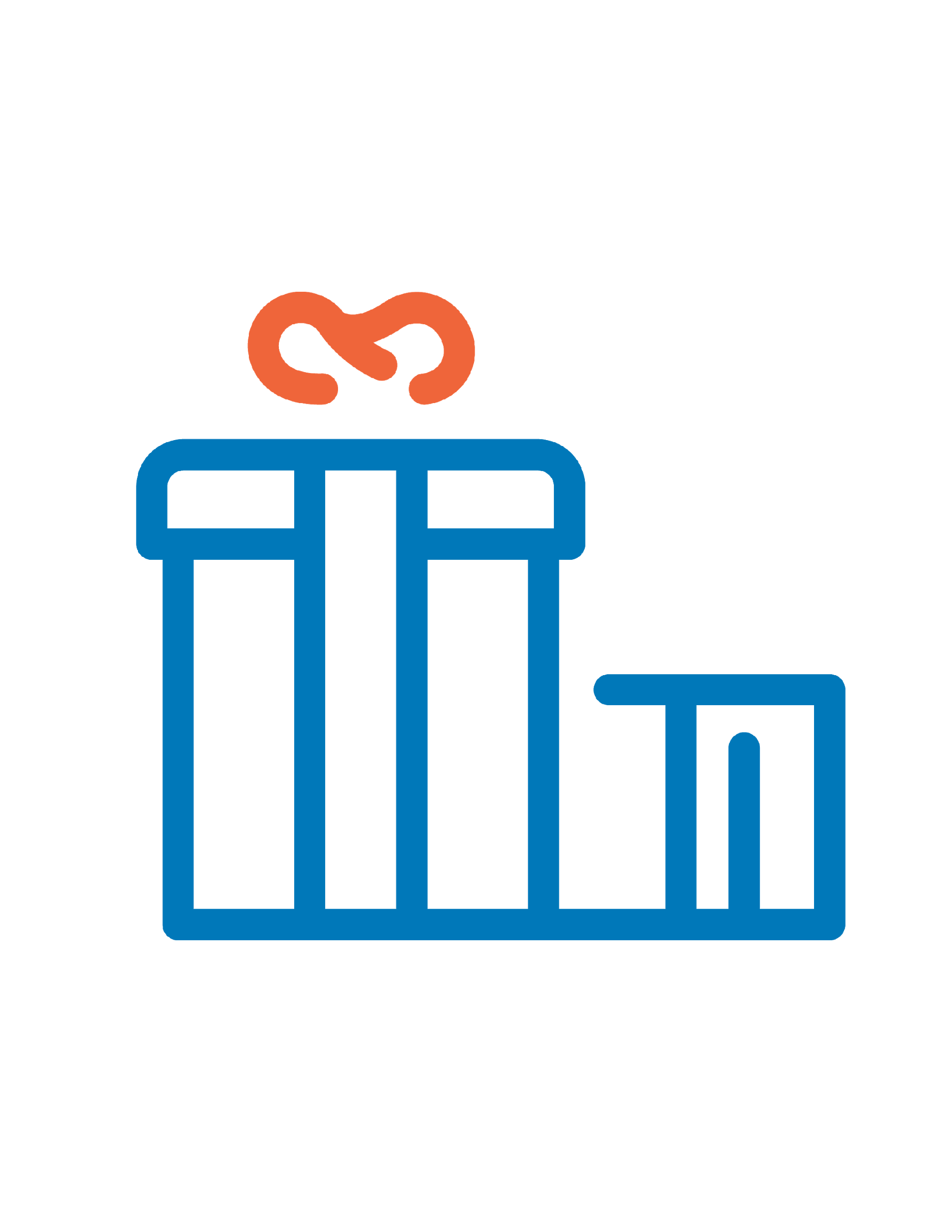 NICK TESTA
Compassion, Inclusion, Integrity, Courage & People
Mr. Testa has provided me with much assistance for 3 years now and continues to do so in things ranging from college applications to basic coursework.
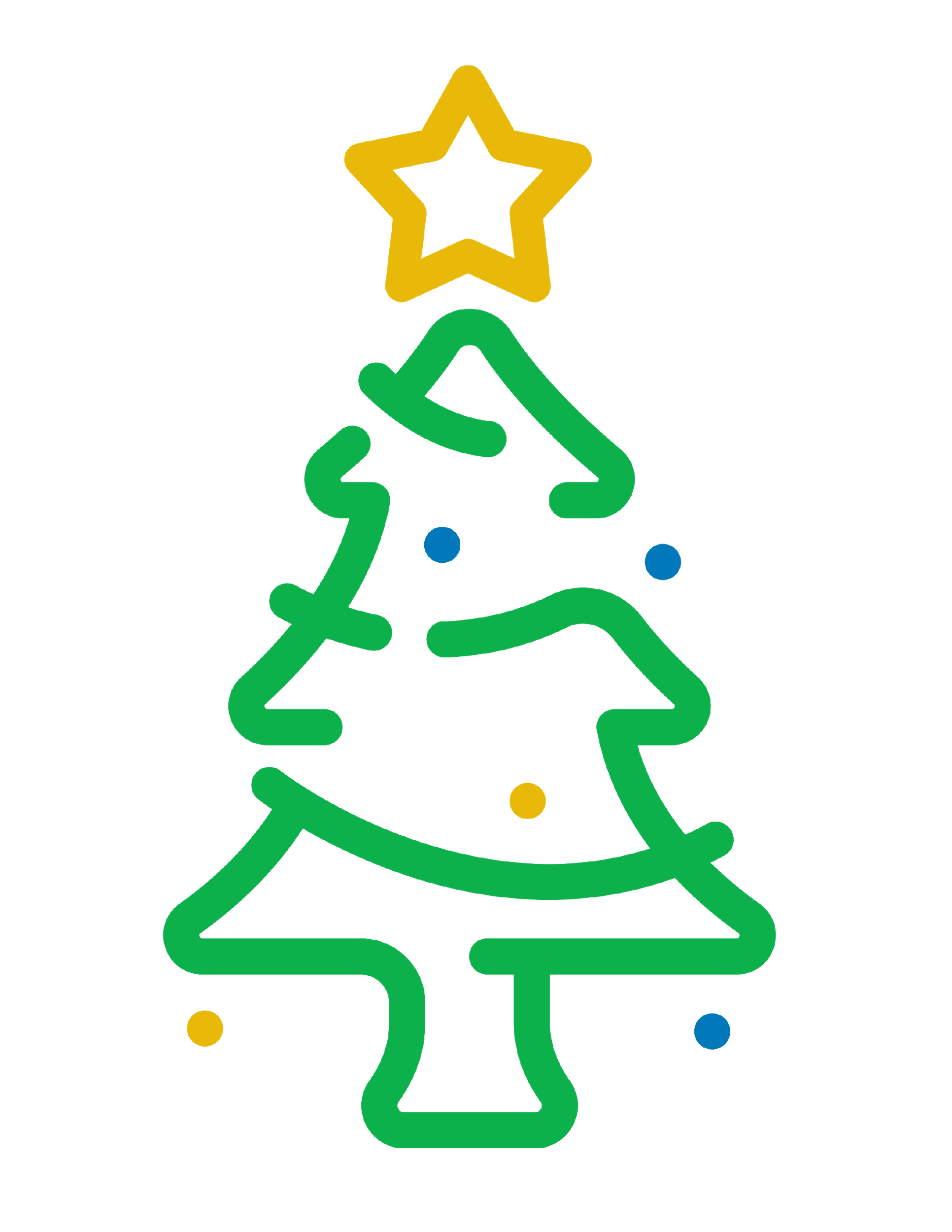 Submitted by: Dominic Colin Gaines
[Speaker Notes: Christmas or present theme]
TRIO PROGRAM
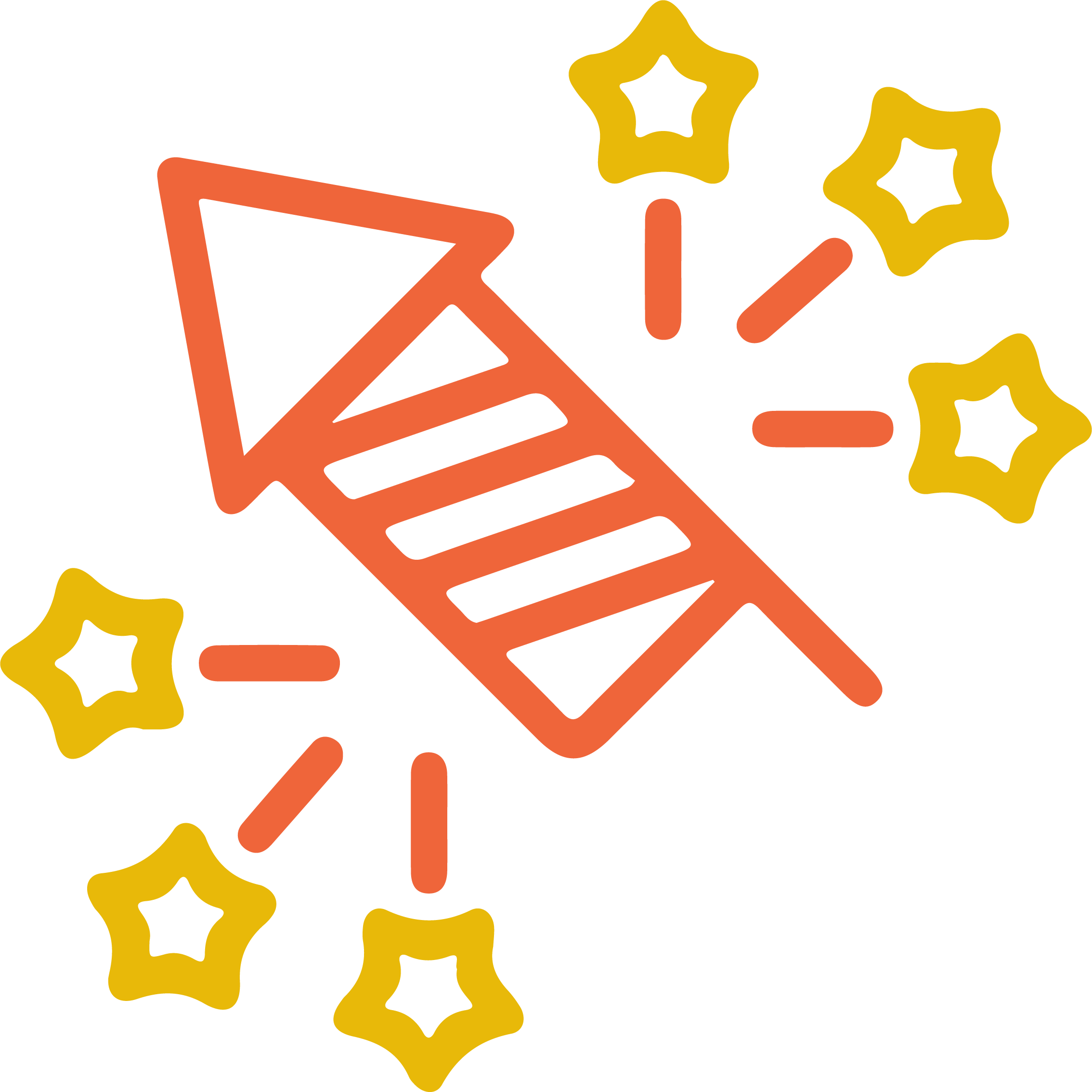 Compassion, Inclusion, Integrity, Courage & People
They have provided food for Thanksgiving along with support with classes and counseling services during this pandemic.
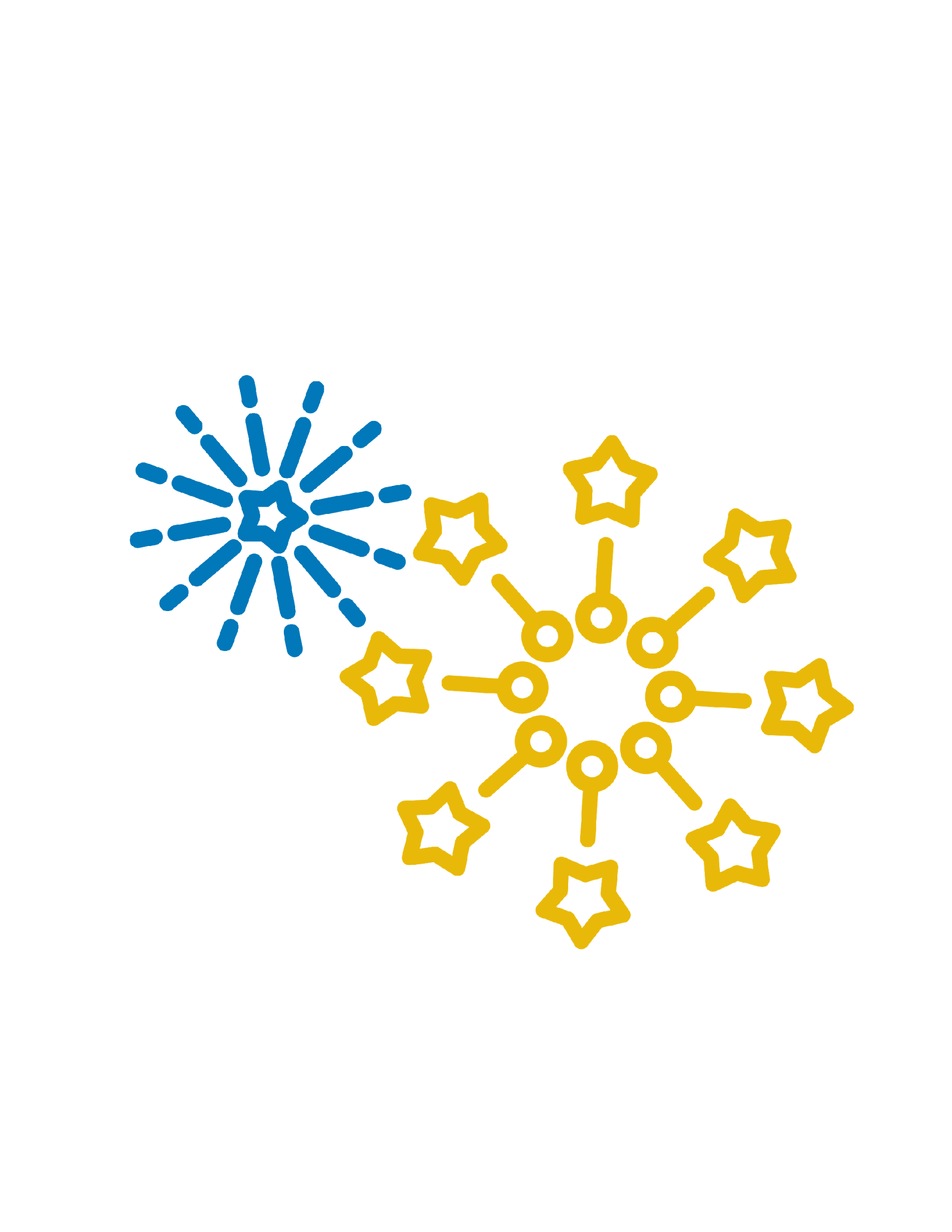 Submitted by: Anonymous
[Speaker Notes: New Year’s theme]
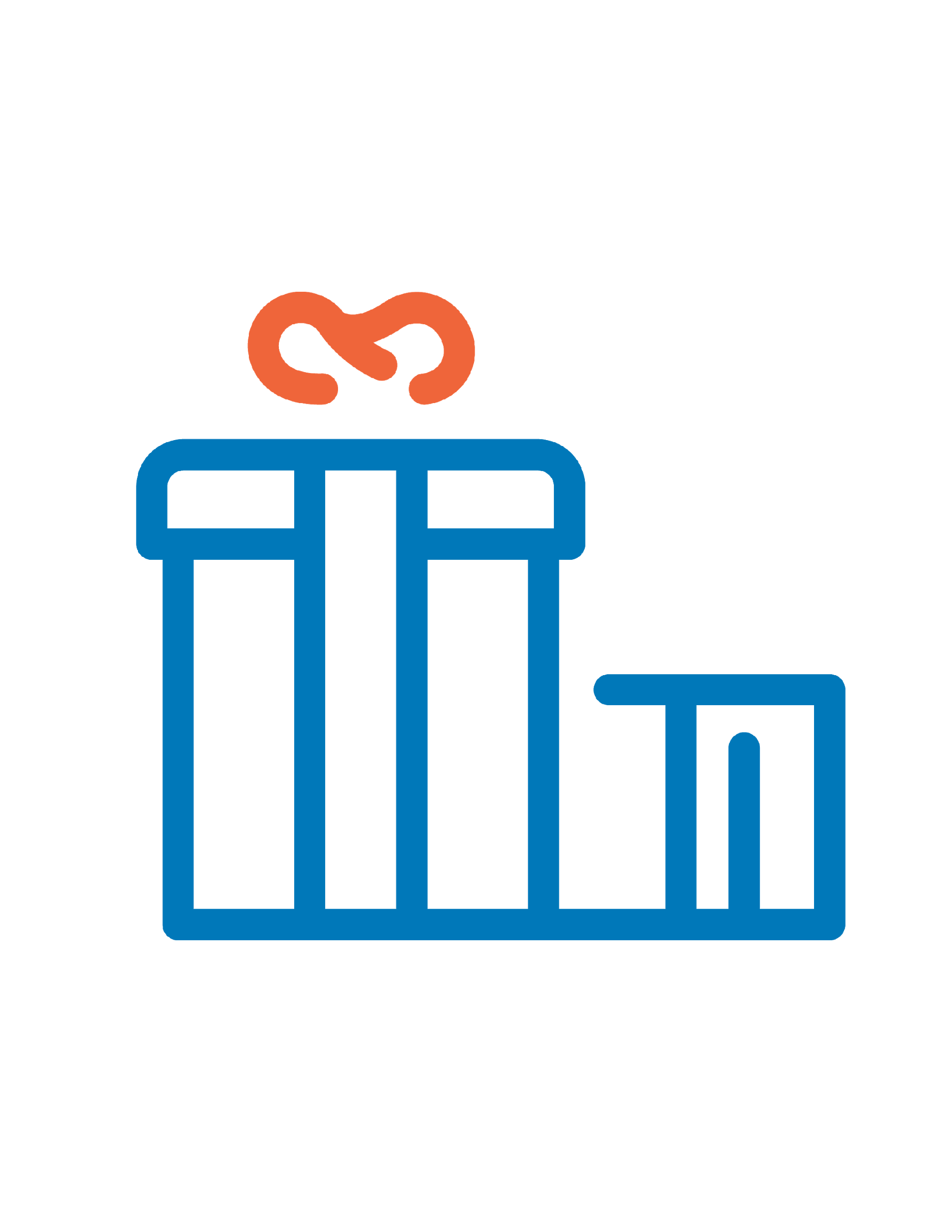 NANCY WISER
Compassion, Opportunity & People
Understanding of my other time requirements and always communicated with me.
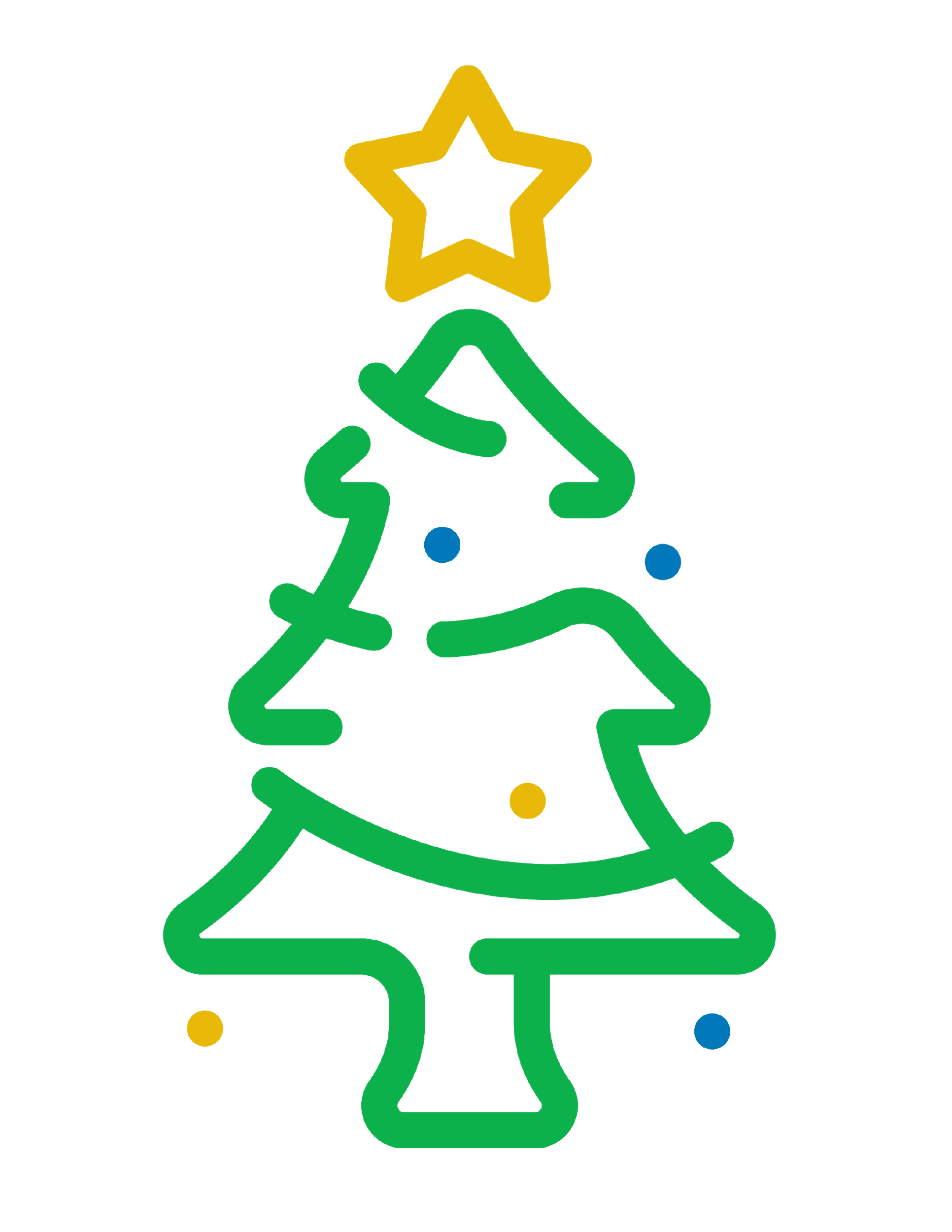 Submitted by: Amanda Merriman
[Speaker Notes: Christmas or present theme]
ANDREW WALSER
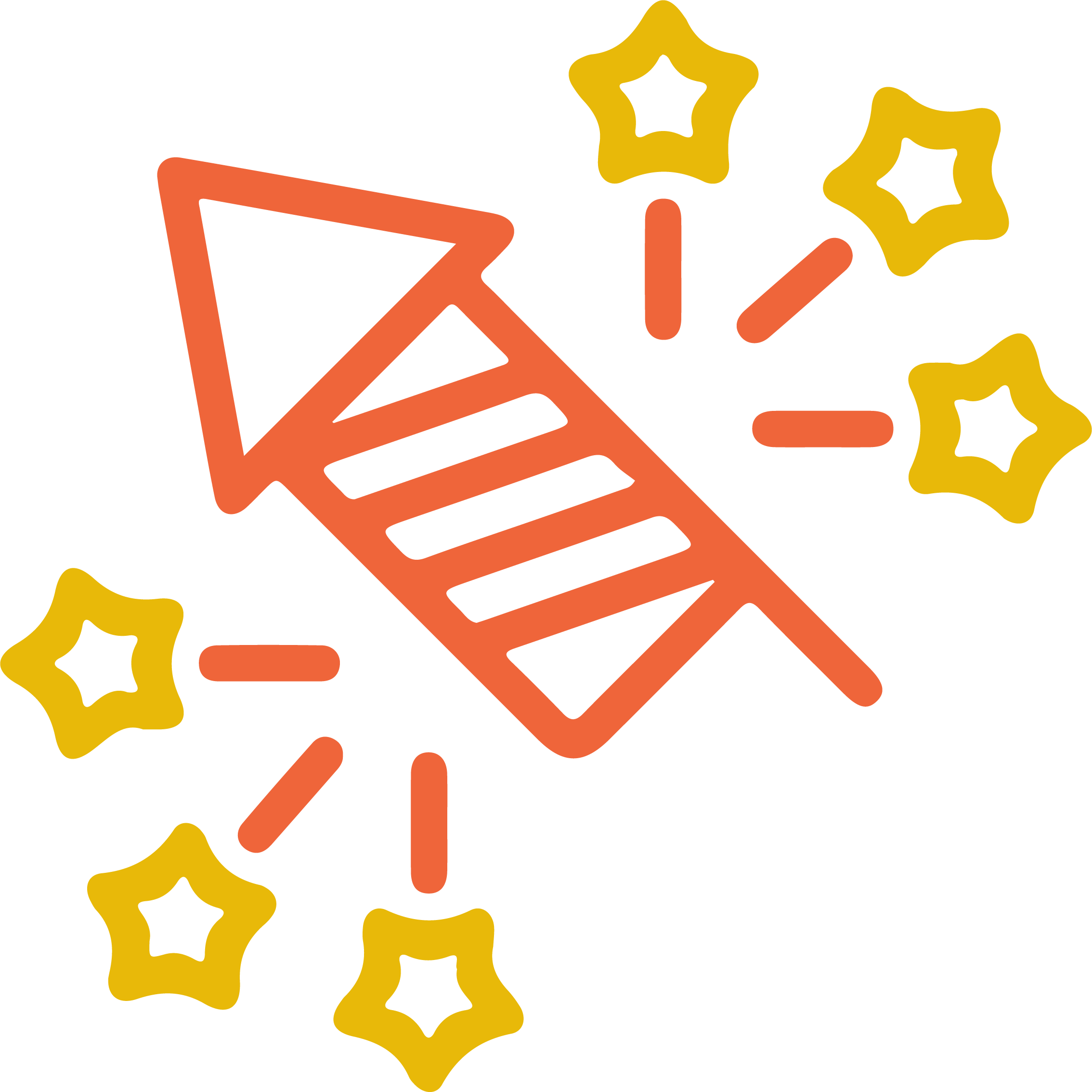 Compassion, Integrity, Courage & People
My teacher was understanding and really took the time to explain in detail what we needed to do for each assignment. He was funny and always tried to relate to us. He was always there when we had a question. I really appreciate this teacher and all he’s done for me.
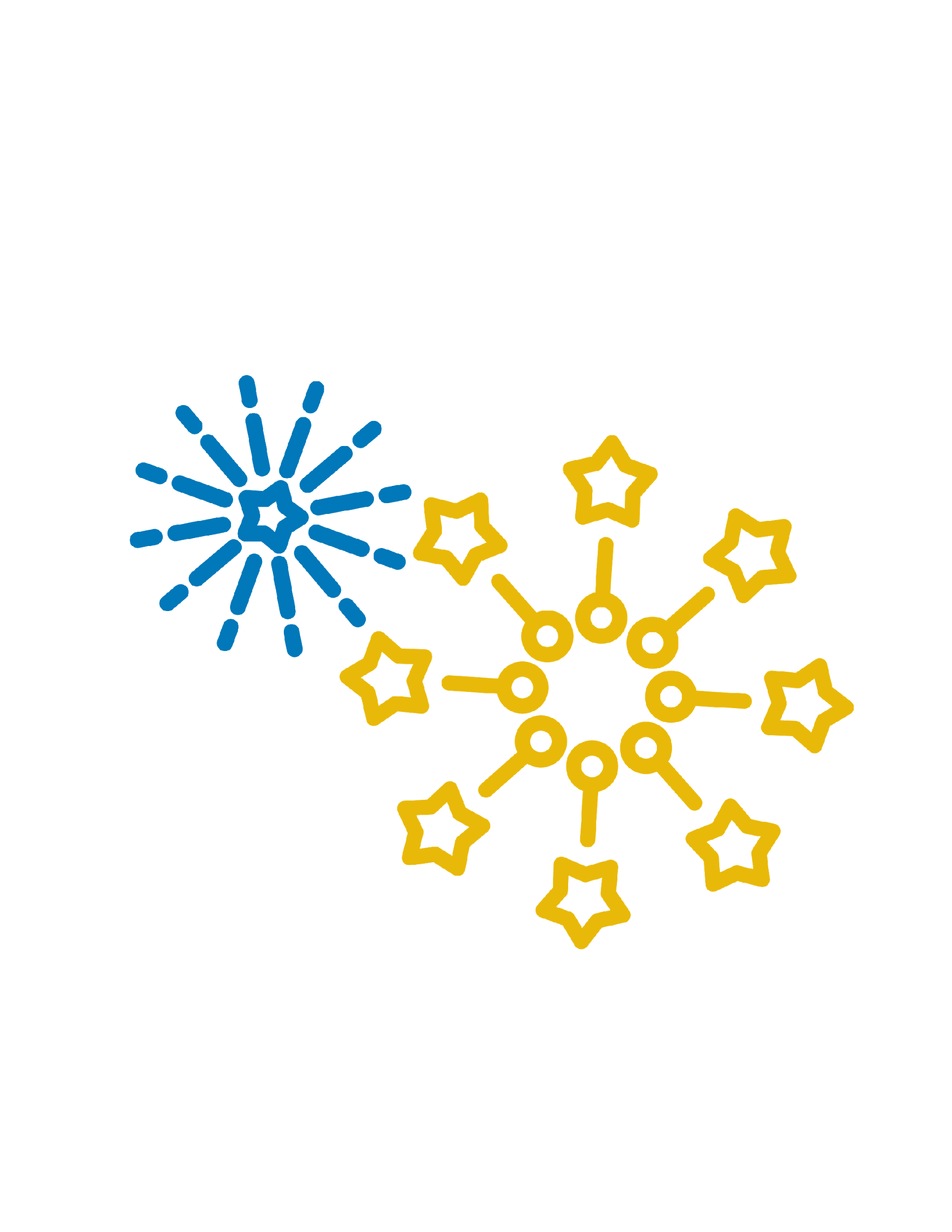 Submitted by: Autumn Grogg
[Speaker Notes: New Year’s theme]
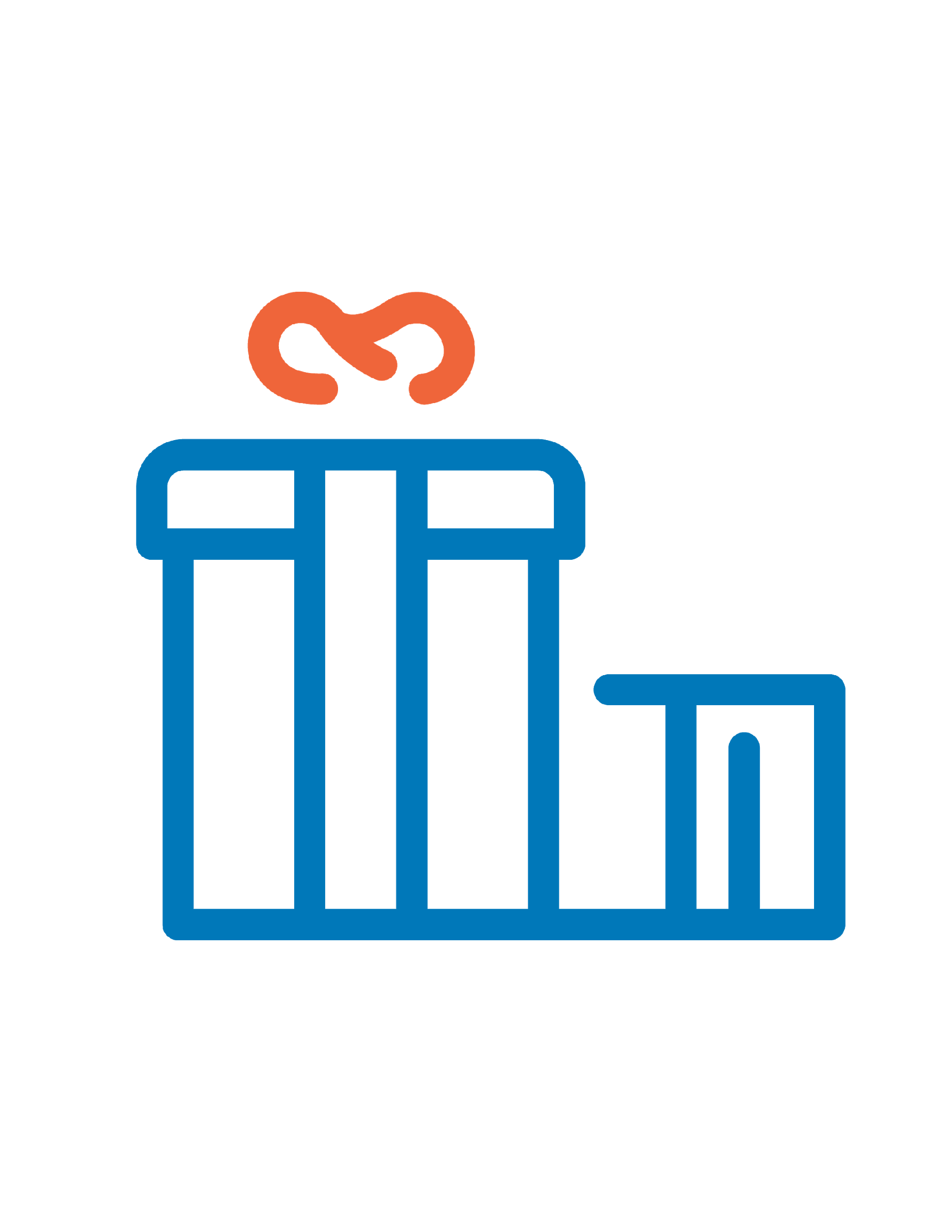 ROBIN KOHANOWICH
Compassion, Inclusion, Integrity, Courage & People
One summer, I tried to sign up for AGR 267 Permaculture and the course wasn’t available. I've read B. C. Mollison, the late Toby Hemenway, and one local expert, Will Hooker. I was fortunate that Permaculture and Robin Kohanowich lent itself to online course content during a pandemic. I appreciate meeting outside, planting fruit tree guilds in the orchard, and guest speakers.
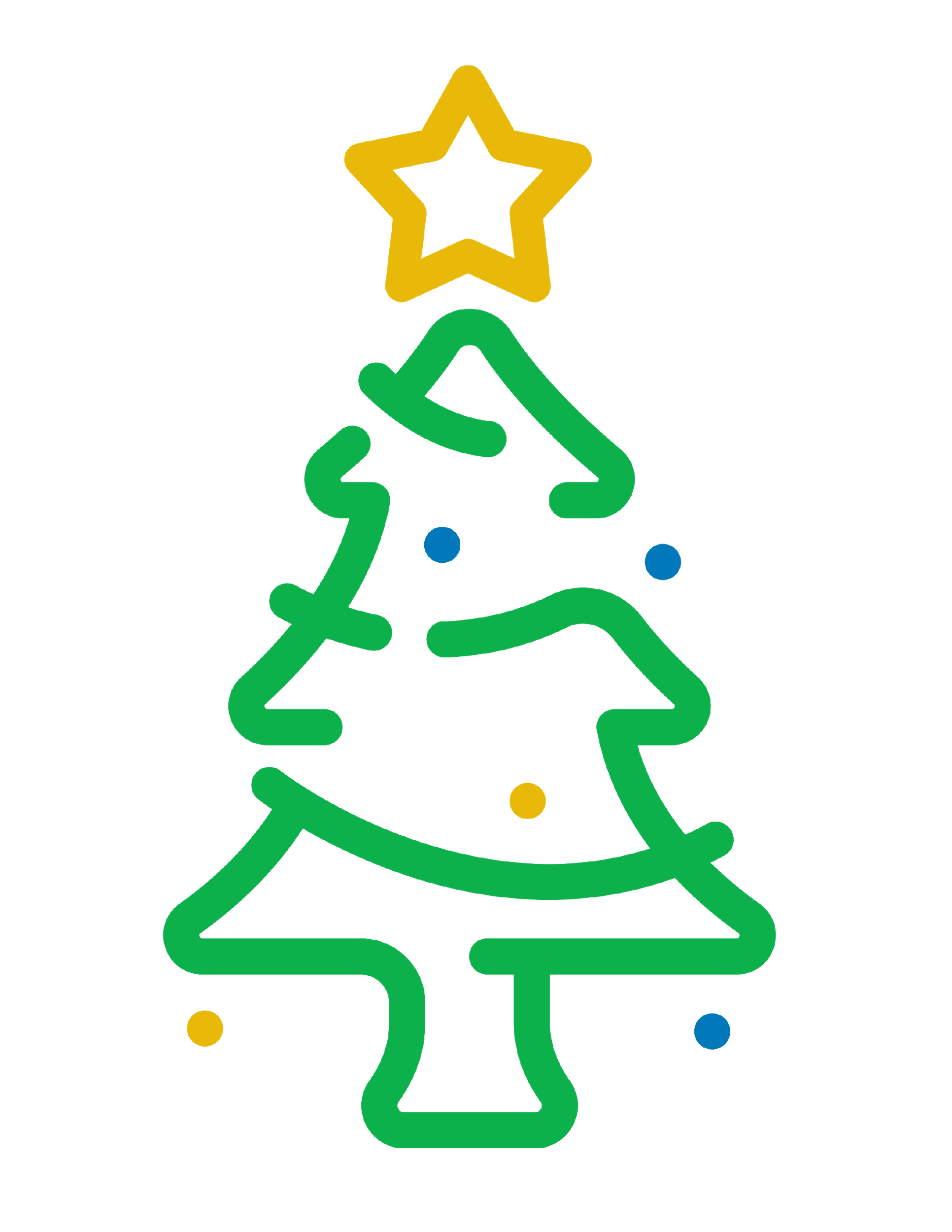 Submitted by: Jennifer D. Riley
[Speaker Notes: Christmas or present theme]
CHARLES BELL
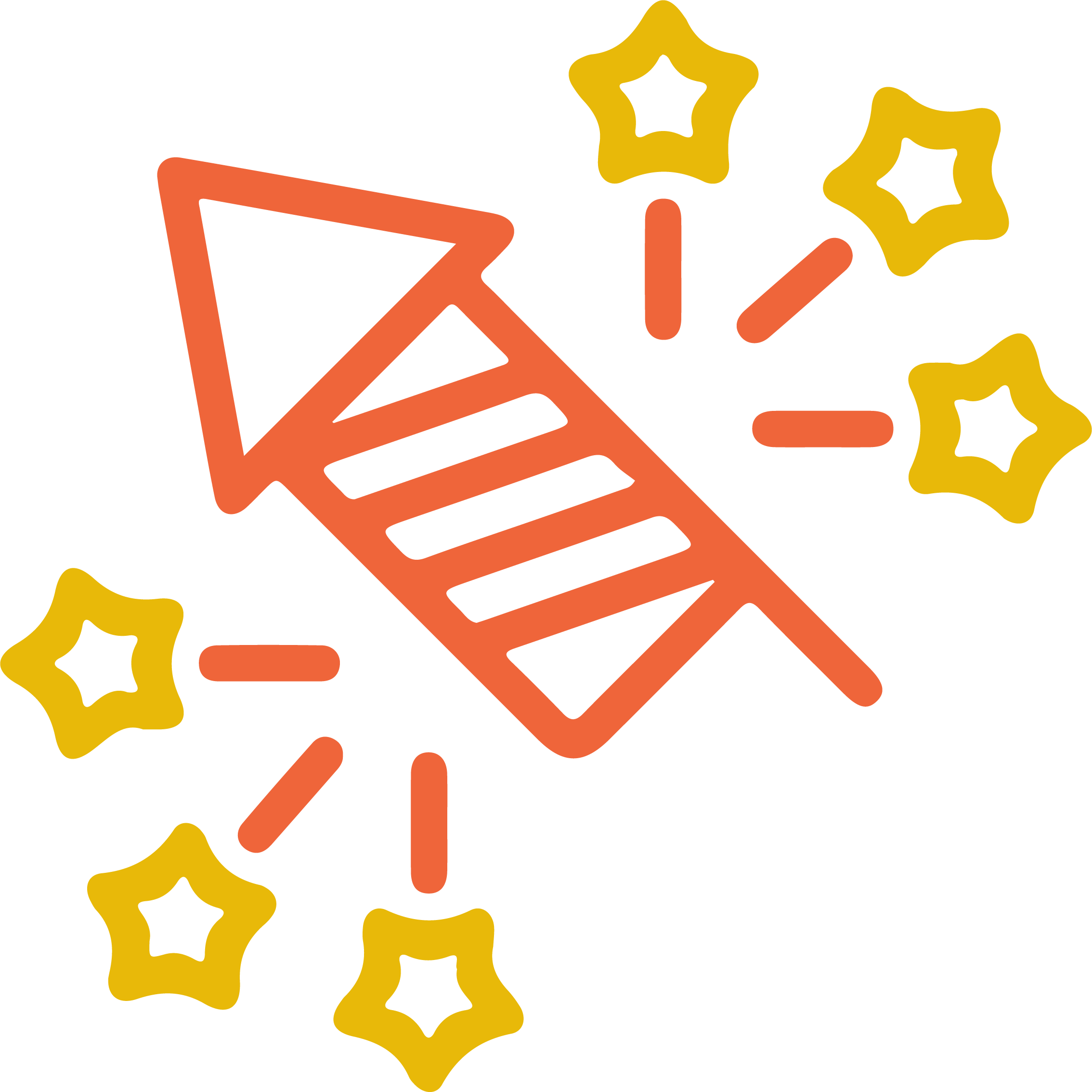 Opportunity, Courage, & People
Great instructor that encouraged me throughout the years.
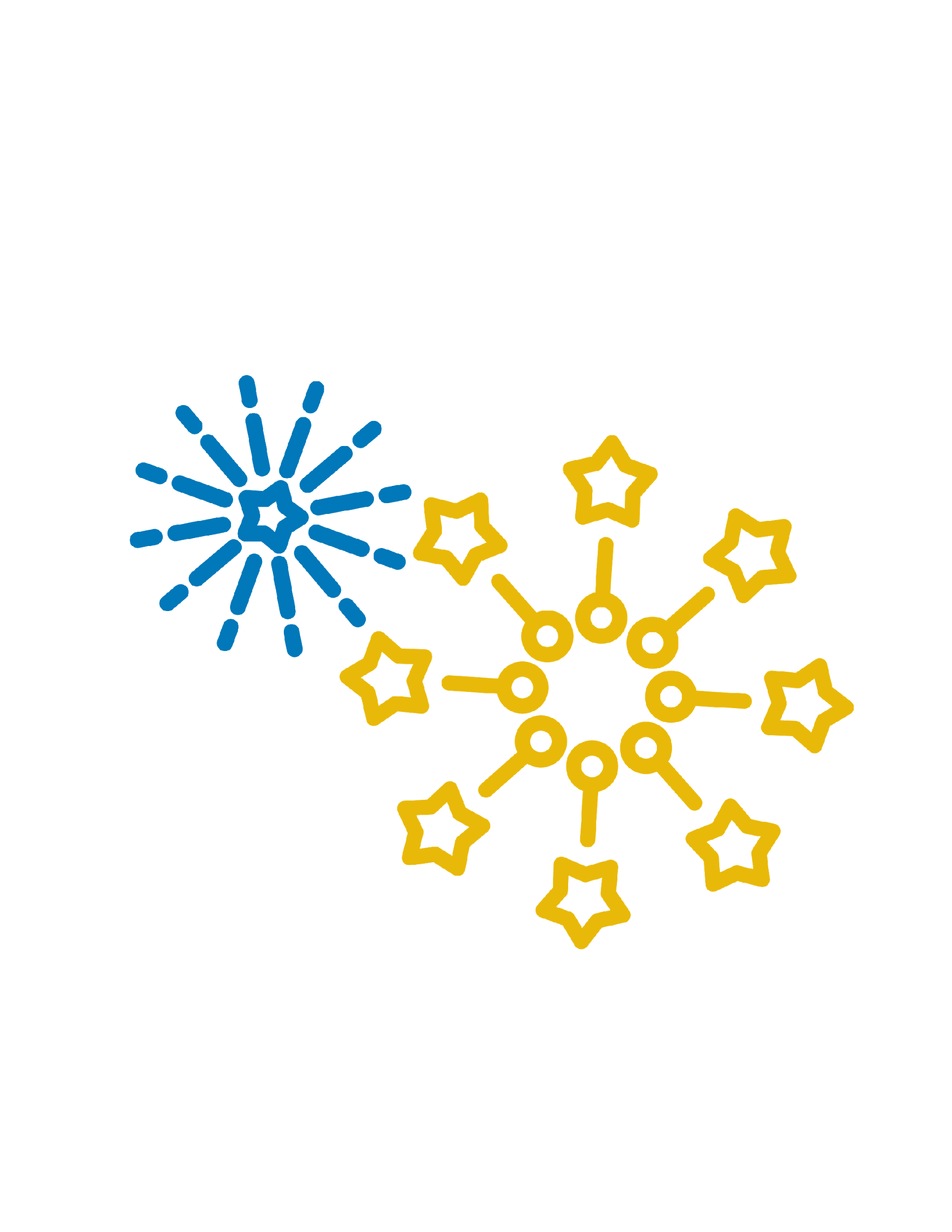 Submitted by: Jeremy
[Speaker Notes: New Year’s theme]
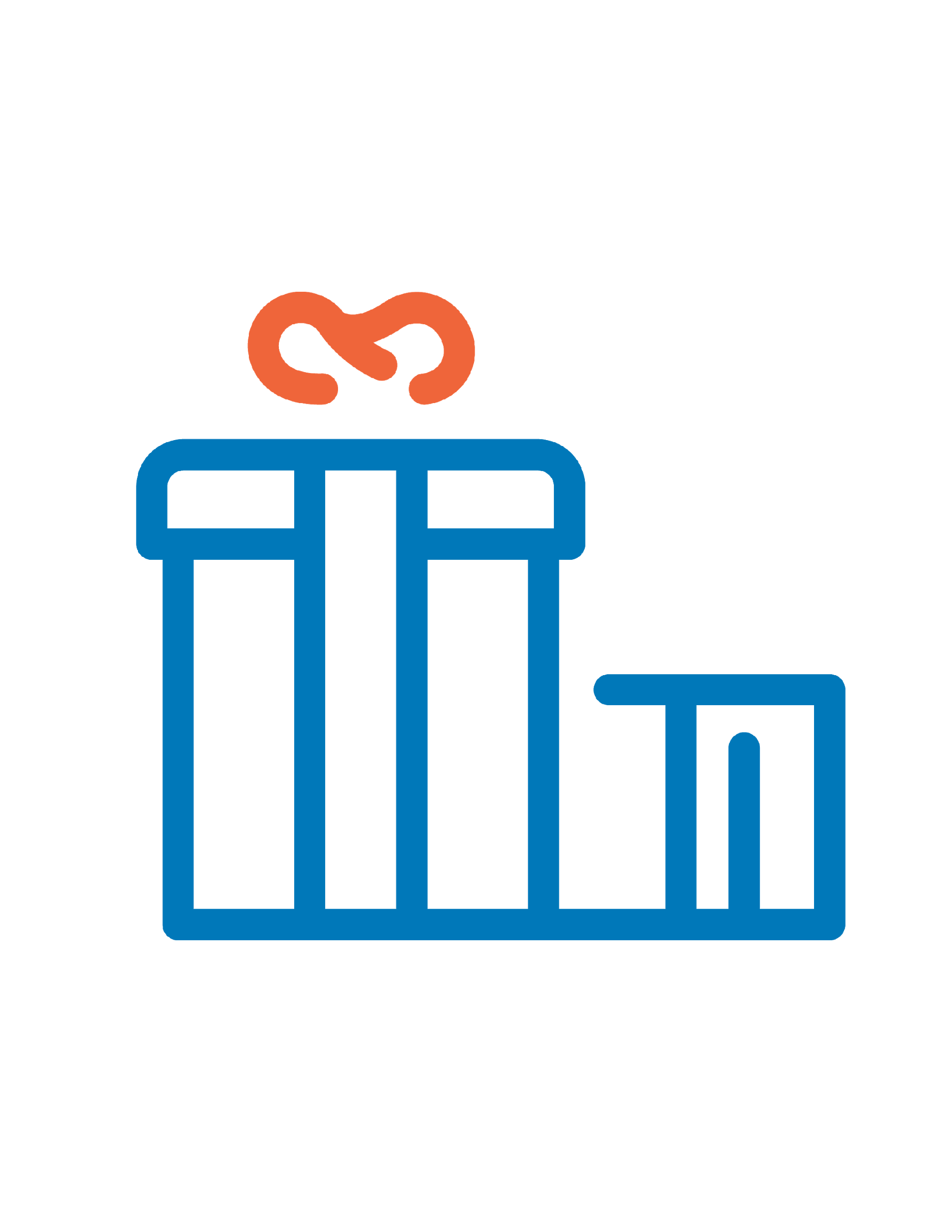 NICK TESTA
Opportunity
This employee helped by providing me assistance whenever I was in trouble. Also providing guidance and information of things that brought me confusion.
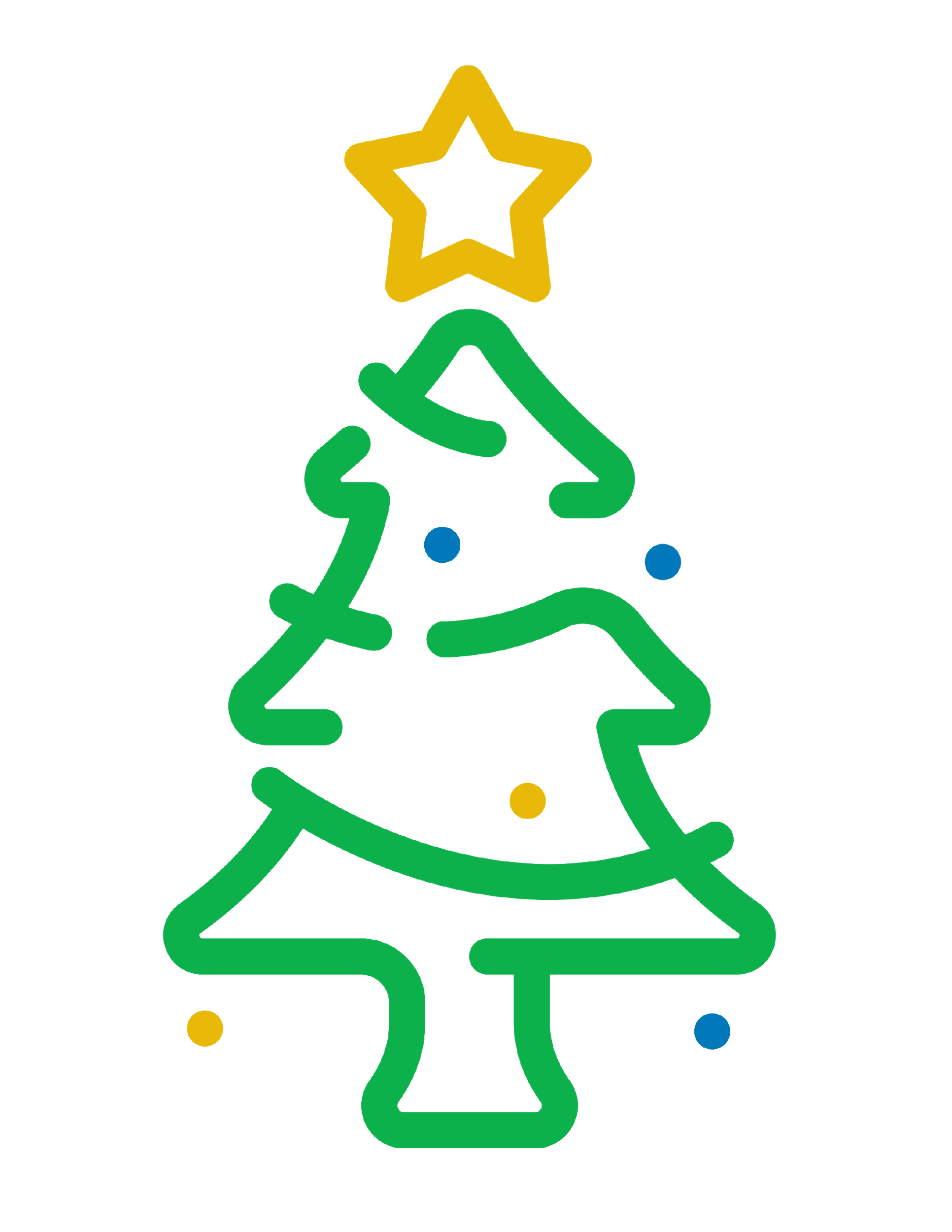 Submitted by: Jason Urrutia
[Speaker Notes: Christmas or present theme]
DR. KYMBERLI BARKER
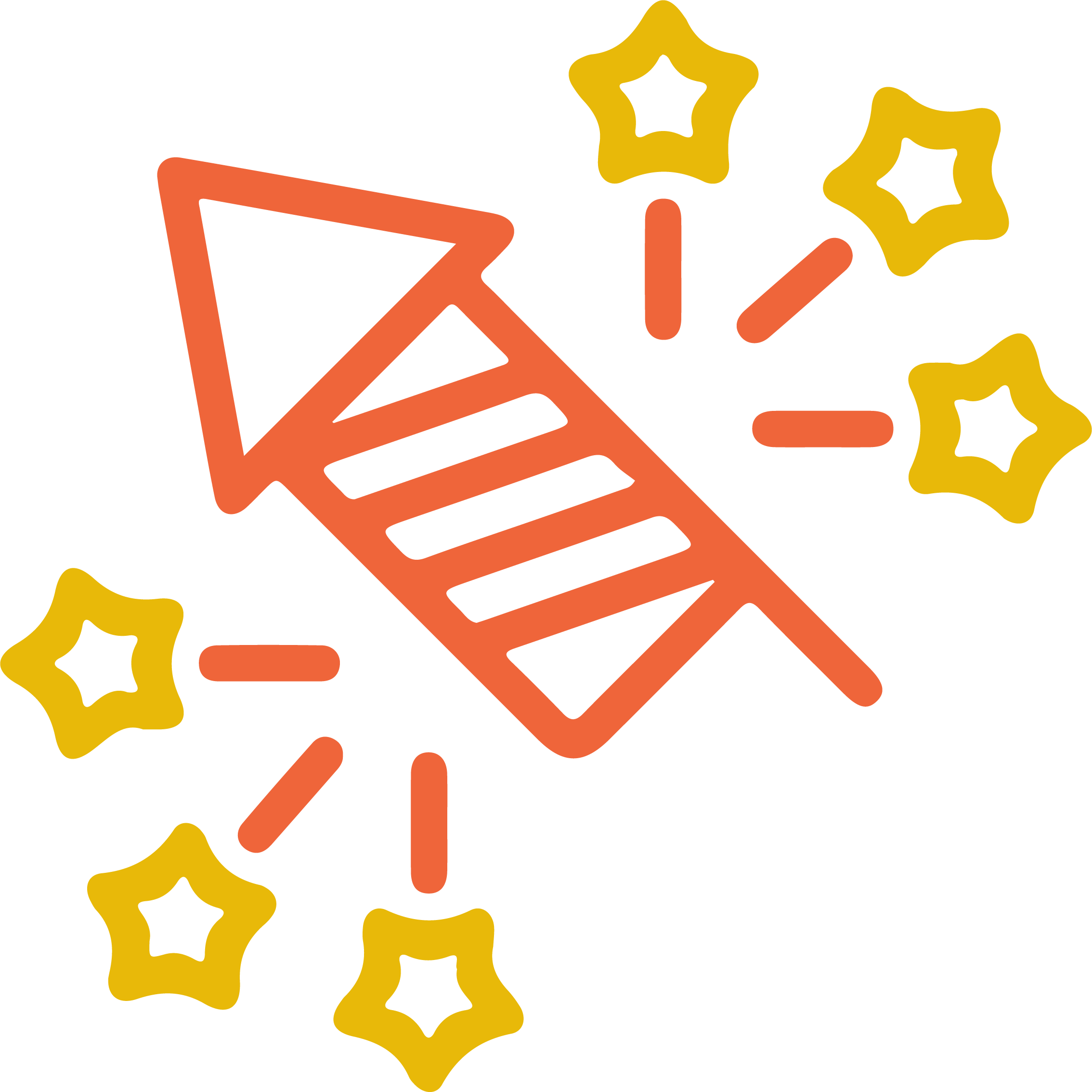 Courage
Dr. Barker has helped me learn so much more about the study of psychology. She has guided me in the science of psychology and helped me to discover my new-found love for the subject. I am forever grateful for the path she has shown me and helped me to decide to pursue psychology and all its wonders.
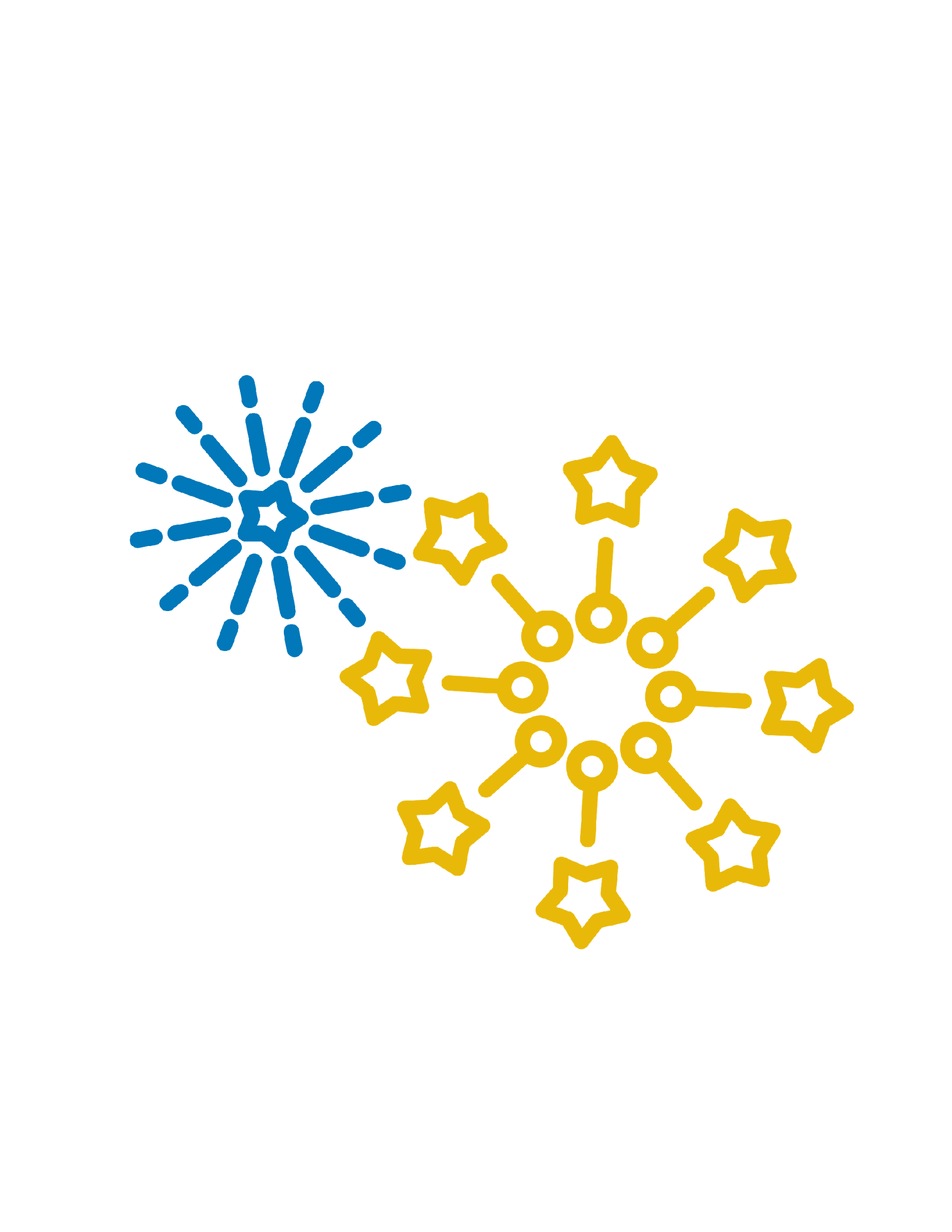 Submitted by: Brianna Veres
[Speaker Notes: New Year’s theme]
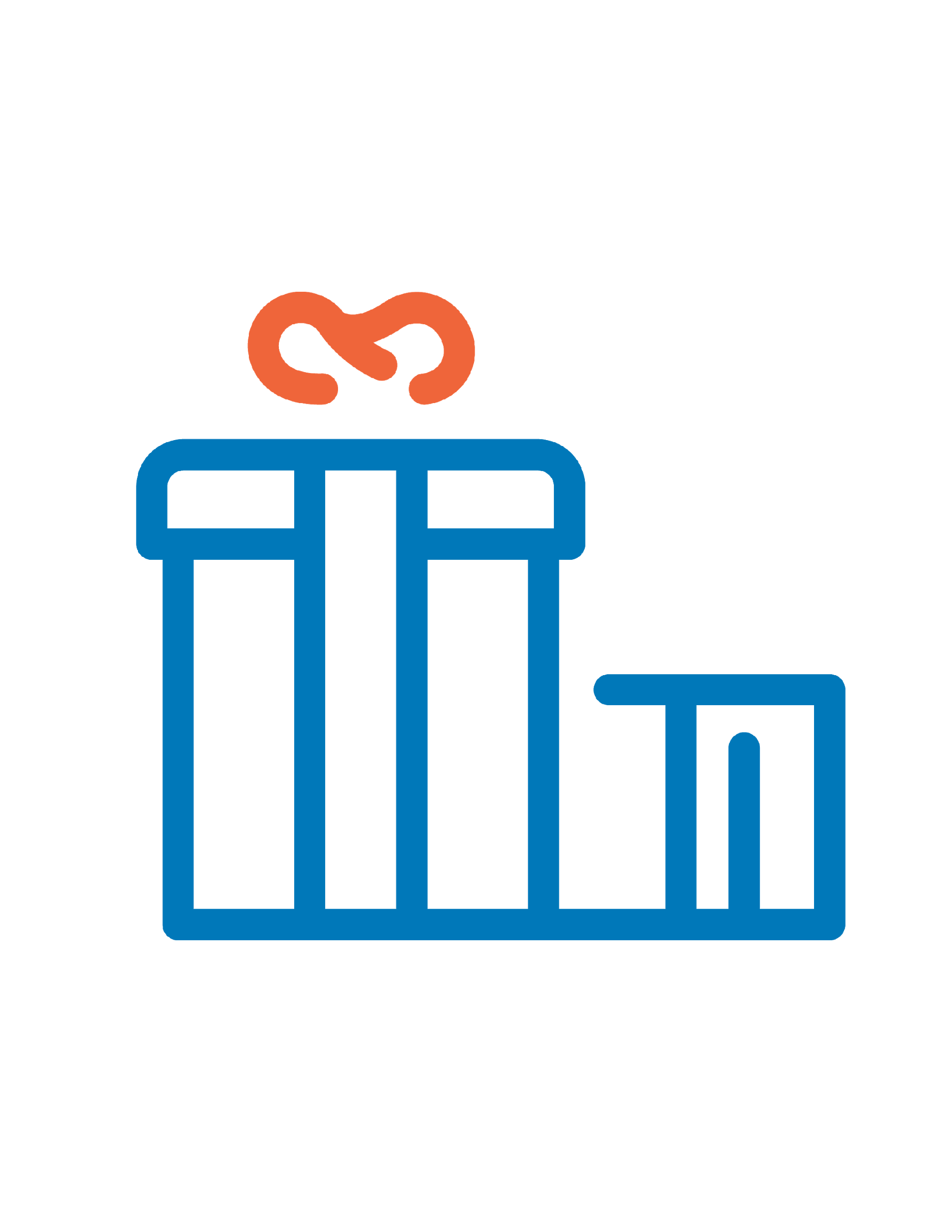 MS. LONG
Compassion & Opportunity
When I didn’t have the things, I need for a lab, she went to the store bought them, and took them to my house.
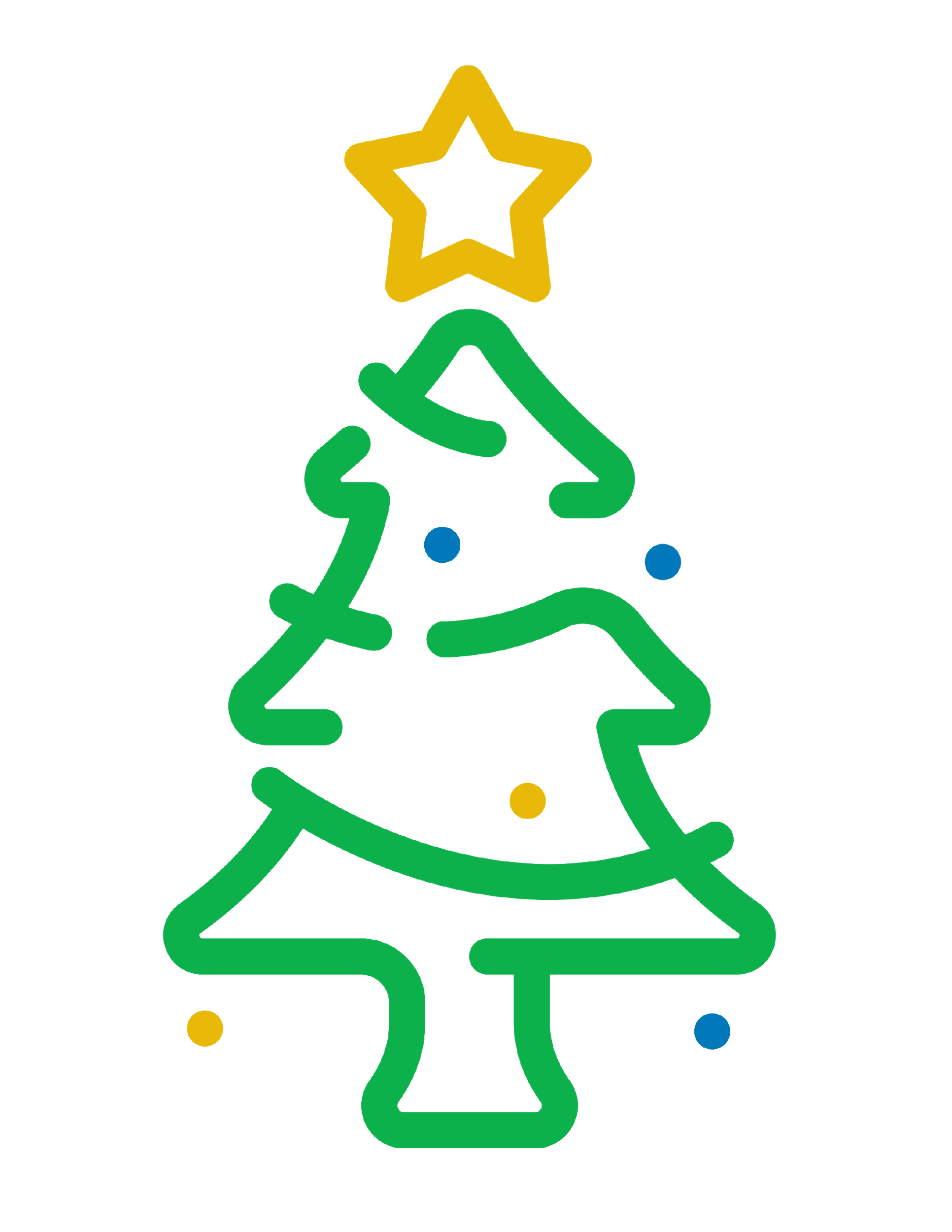 Submitted by: Ethan Gurwitch
[Speaker Notes: Christmas or present theme]
MRS. McIVER
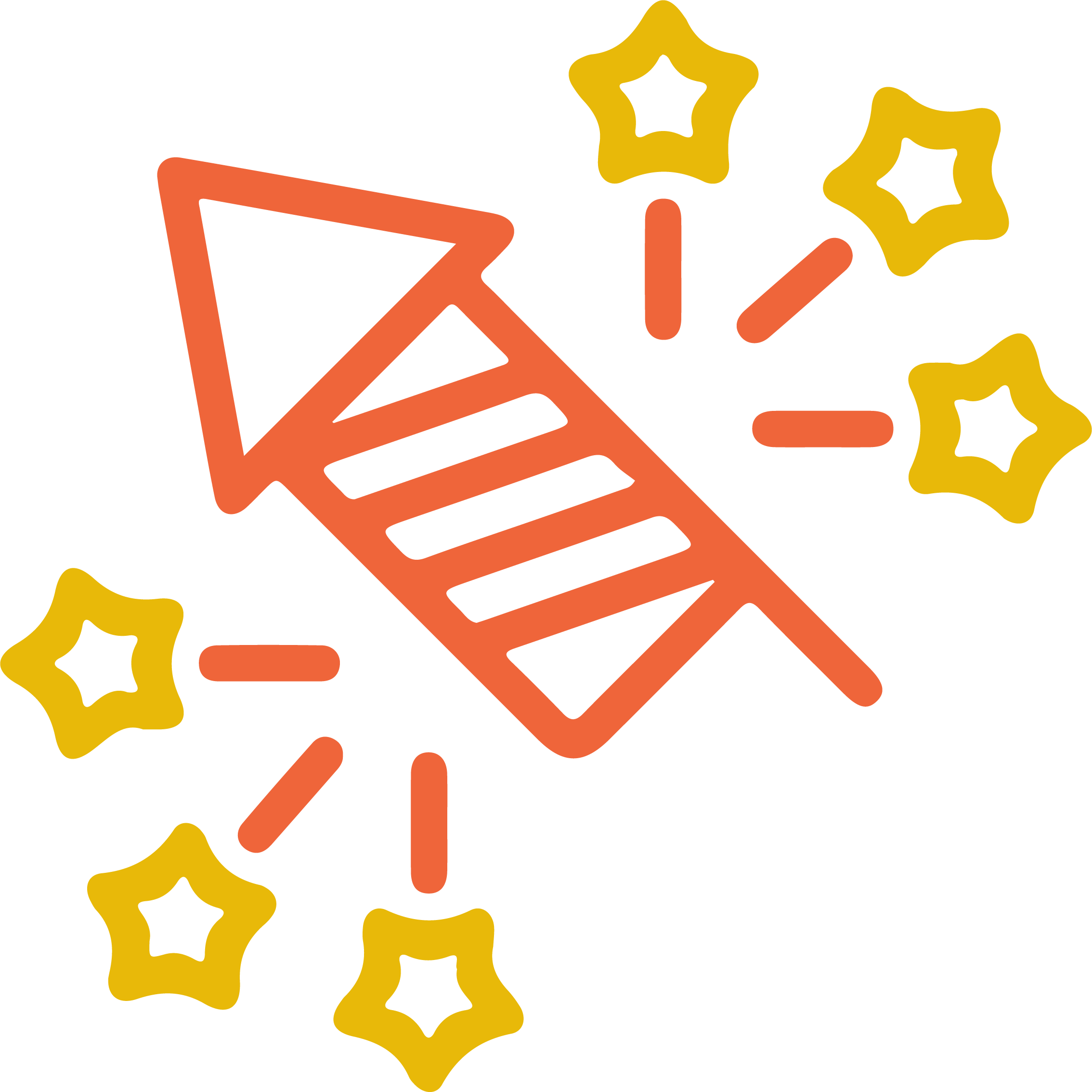 Compassion & Courage
During a rough time in my life the passing of my dear mother, she was right there called and checked on me and encouraged me. I will always love her for that, and she really helped me to understand English. I really love and appreciate her; she is the best!
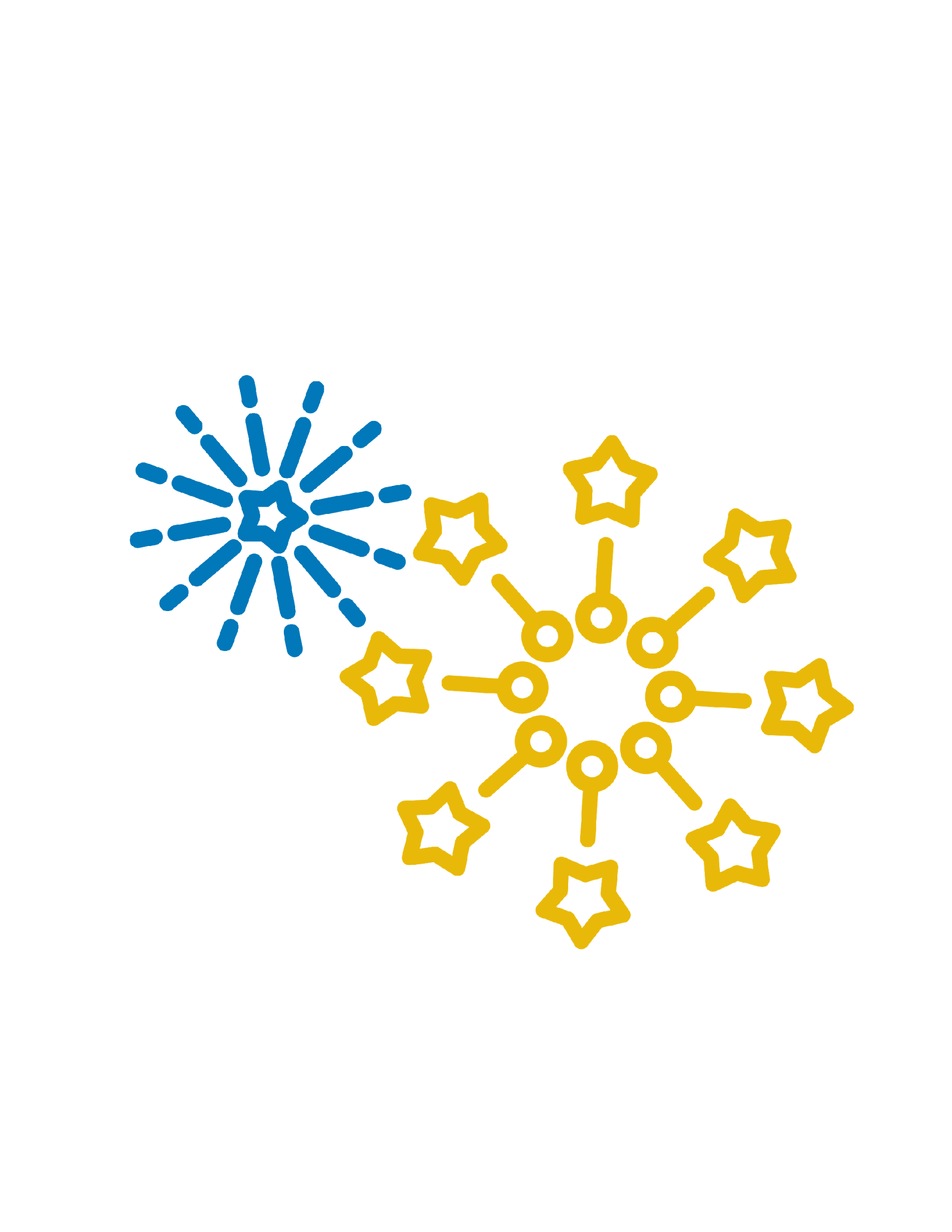 Submitted by: Danelle Smith
[Speaker Notes: New Year’s theme]
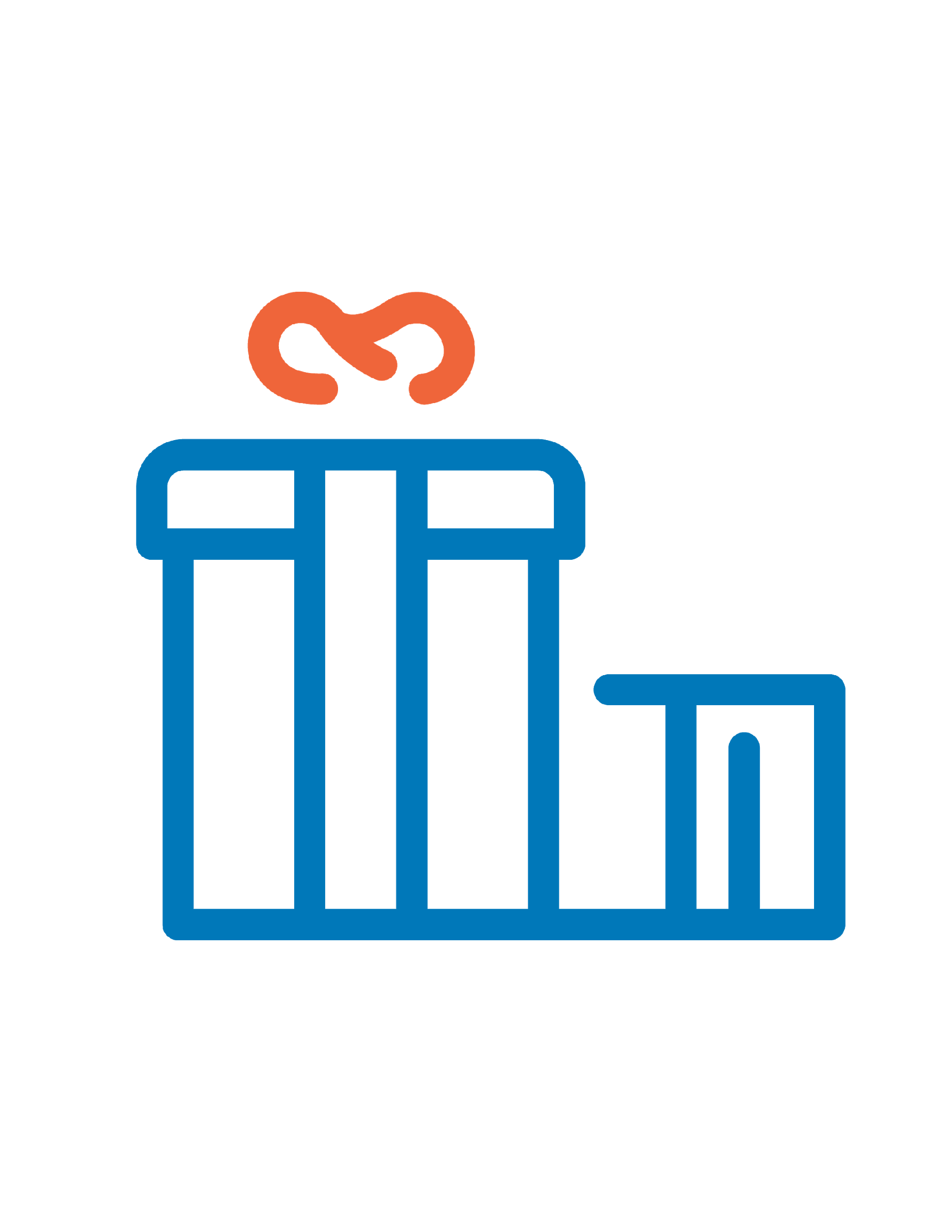 SUE BOYD
Compassion
For the first time in my life, I had a serious medical issue. For the final project, I had started it but not finished. I missed the due date and reached out the day after. I already had to drop two classes because I couldn’t make up some things and it happened at the worst time possible. She gave me the chance to turn in my final project I had already worked hard for. I’m so lucky that she understood and gave me the opportunity. Bless her and I hope this helps give you an idea of how amazing of a teacher she truly was!
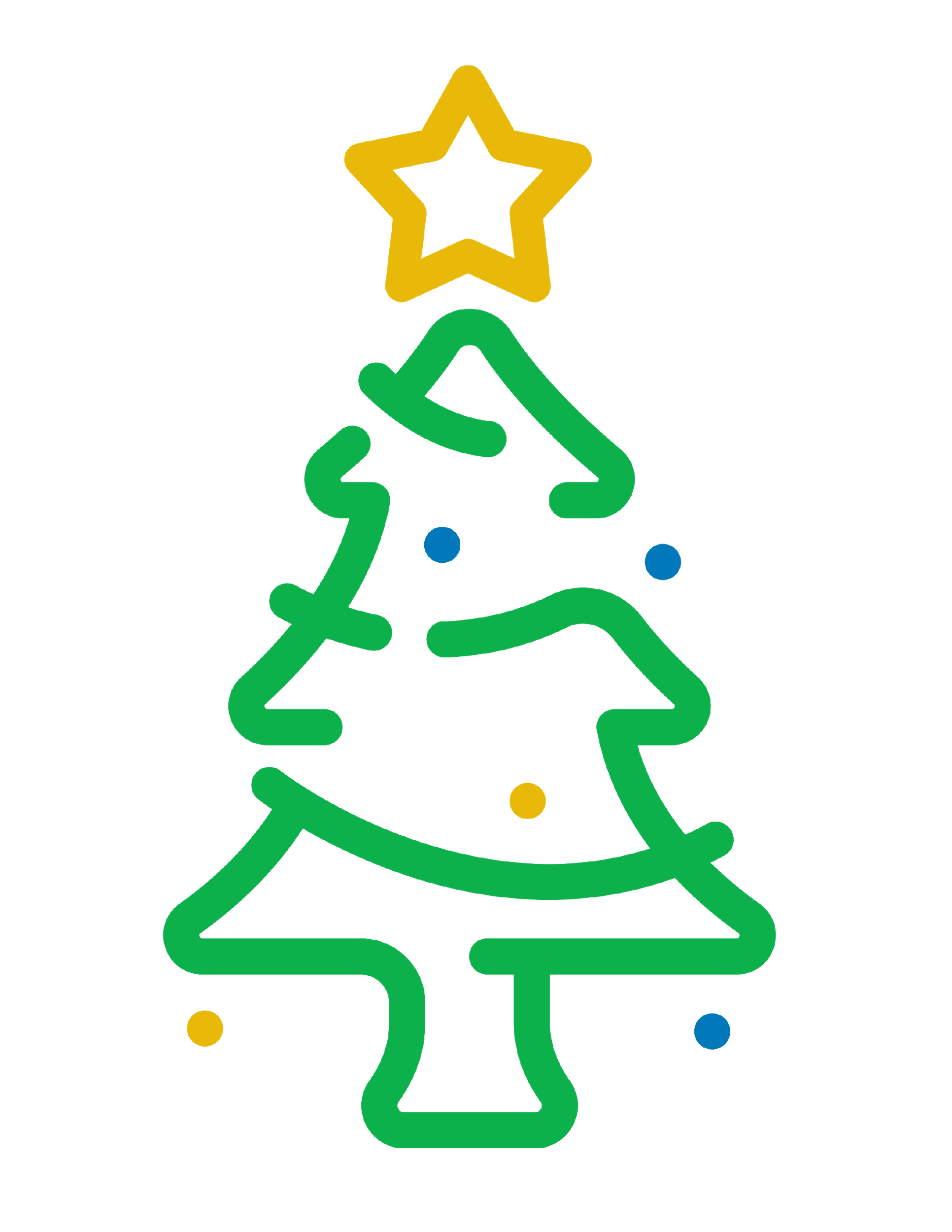 Submitted by: Brooke McFarling
[Speaker Notes: Christmas or present theme]
MARTIN HALEY
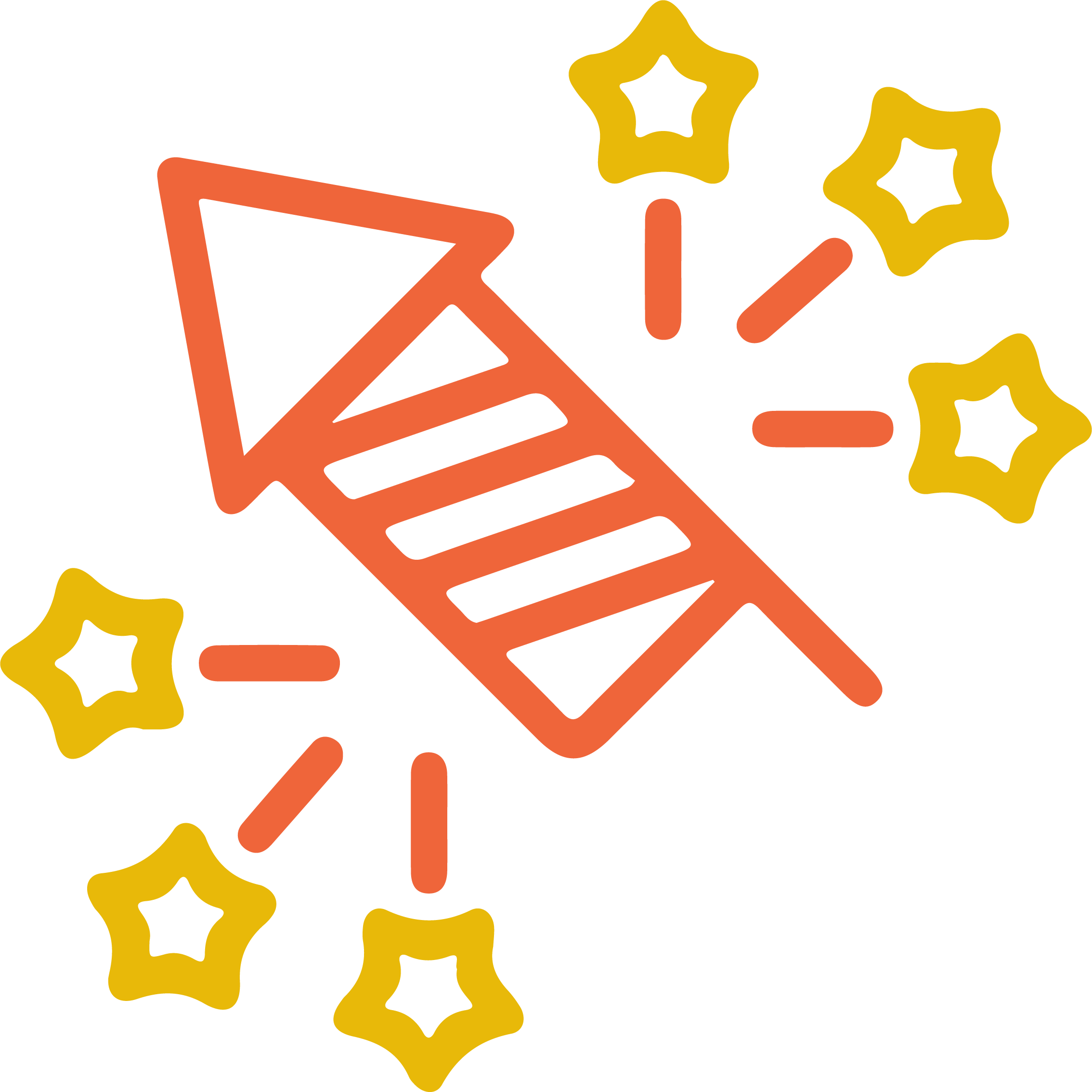 Compassion, Opportunity & People
When I needed help with my accounting work, he provided me ways to improve such as teaching me what I did wrong or extra credit. He made me really like accounting.
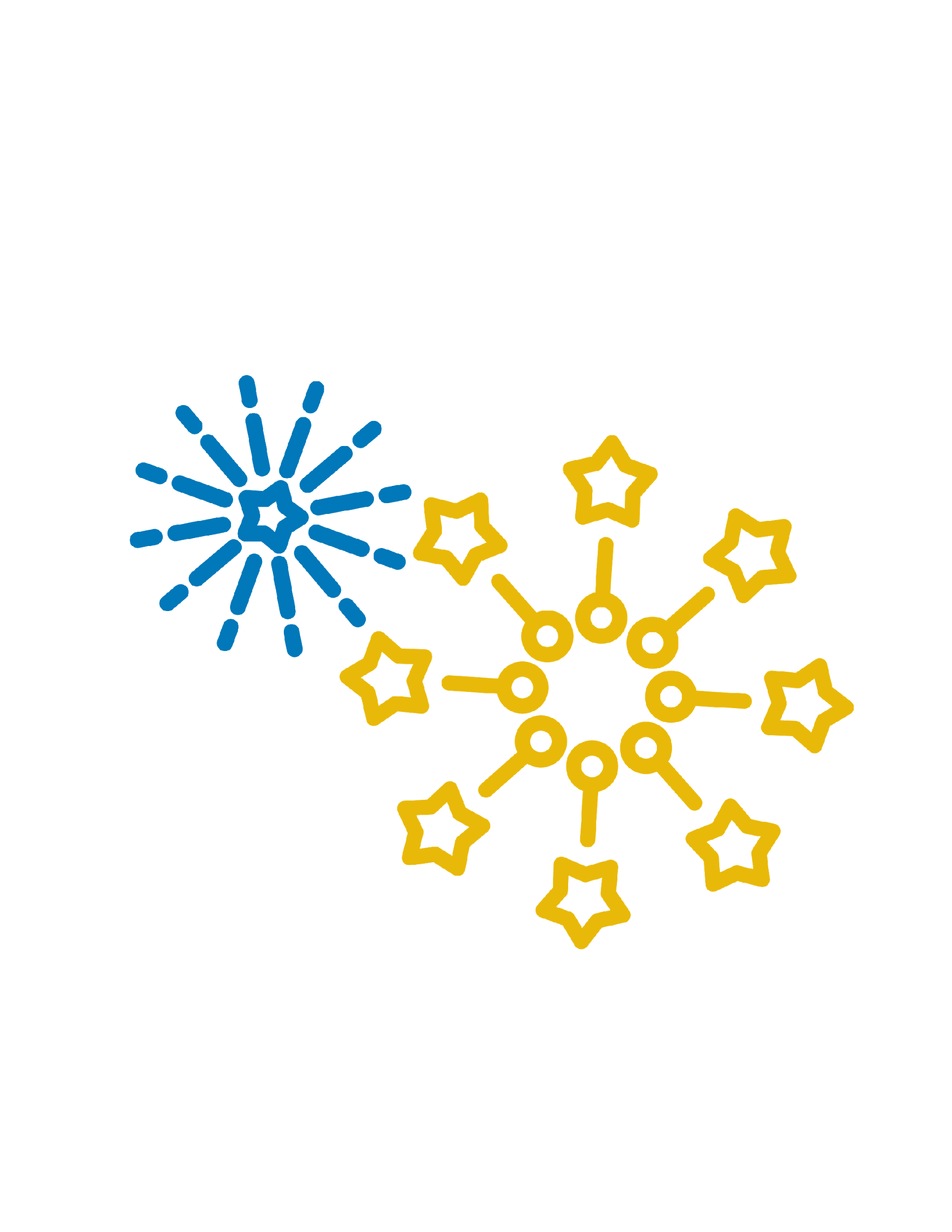 Submitted by: Anonymous
[Speaker Notes: New Year’s theme]
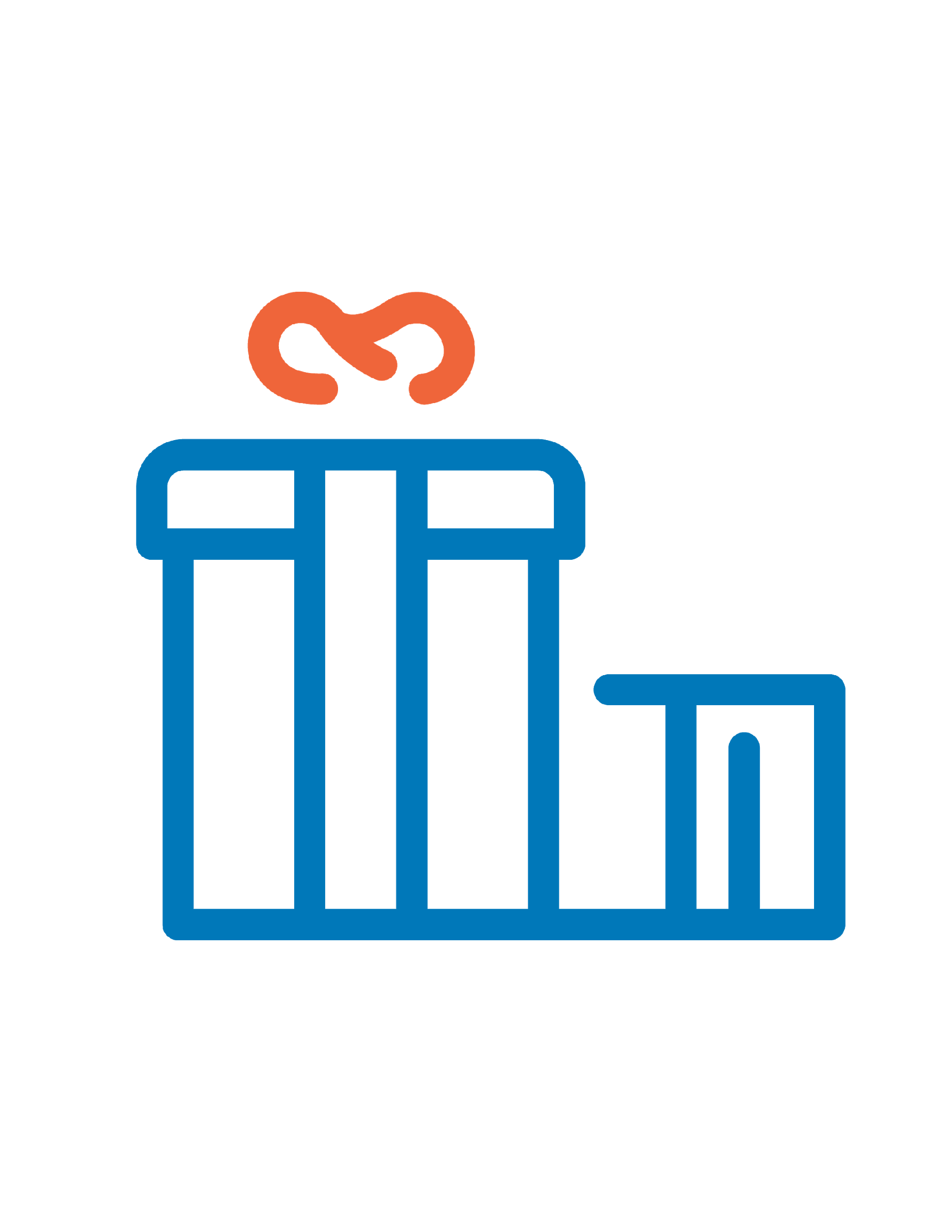 SHIRLEY RIJKSE
Compassion, Opportunity, Integrity & Courage
Mrs. Shirley helped me out a lot through my first semester. Any question I had, she had an answer, and answered with the most respect no matter the question. She also helped me with registering for my spring classes. Thank you, Mrs. Shirley!
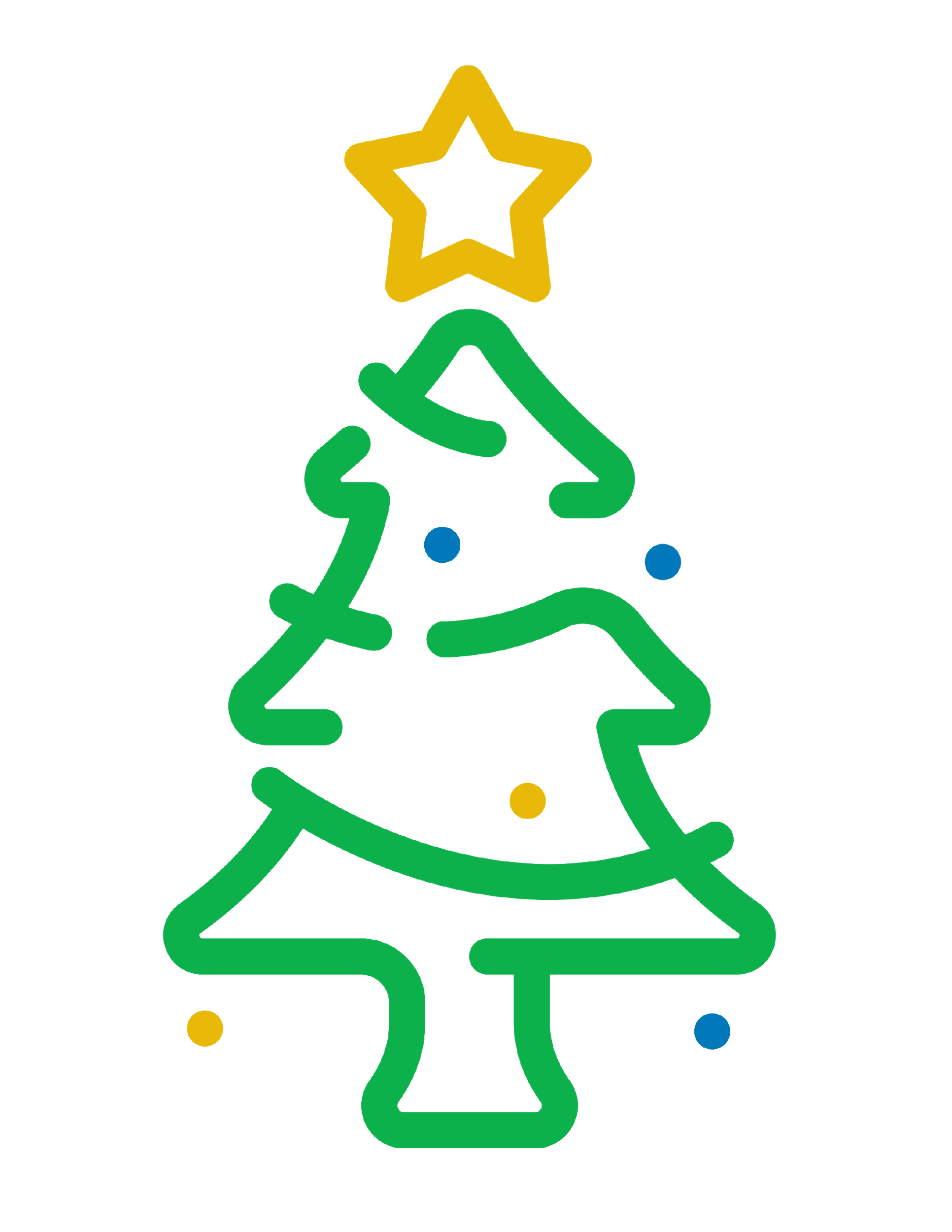 Submitted by: Tristan Patterson
[Speaker Notes: Christmas or present theme]
ANDREW WALSER
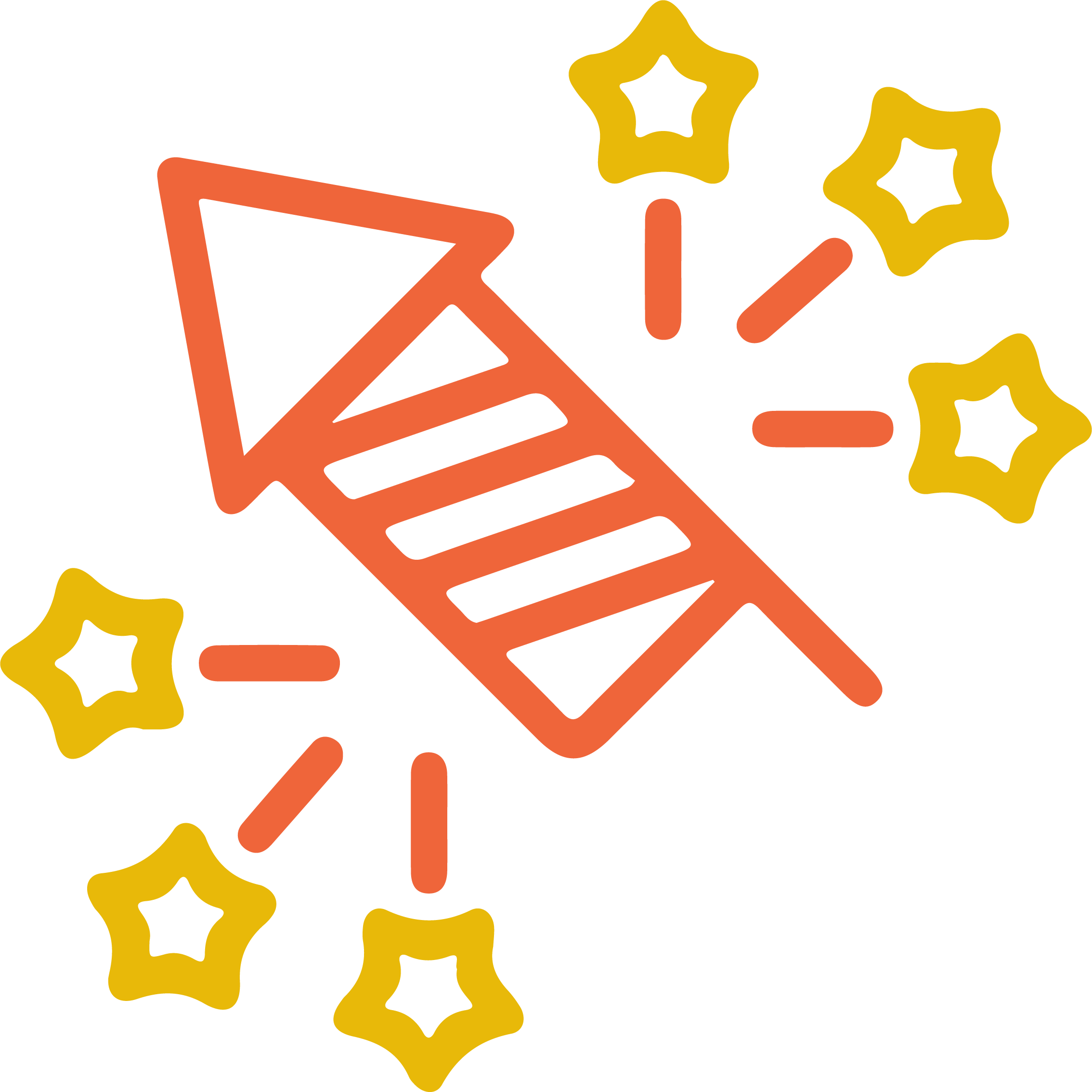 Compassion, Inclusion, Integrity, Courage & People
He taught me English and made me better with his comments on each of my assignments. A very willing to help teacher.
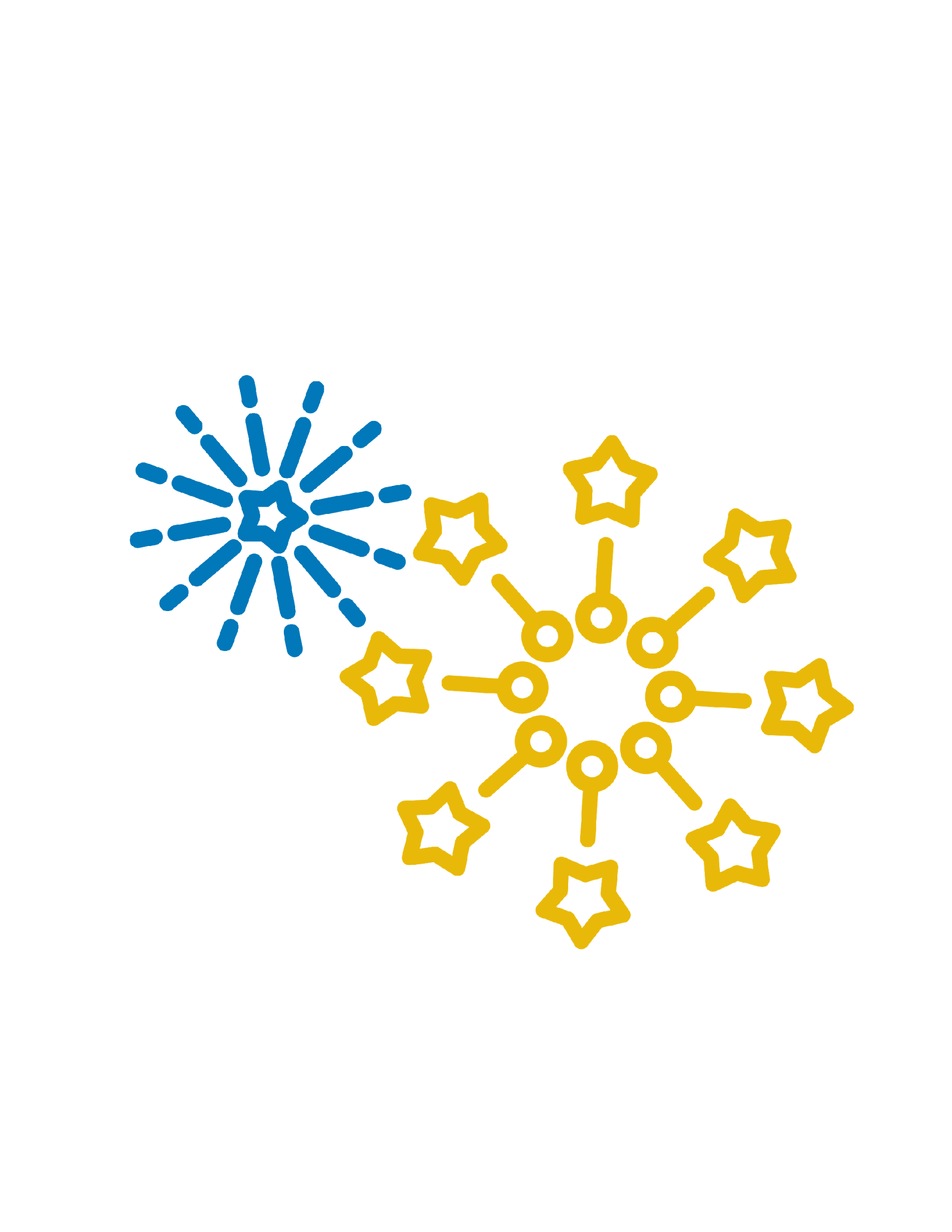 Submitted by: Anonymous
[Speaker Notes: New Year’s theme]
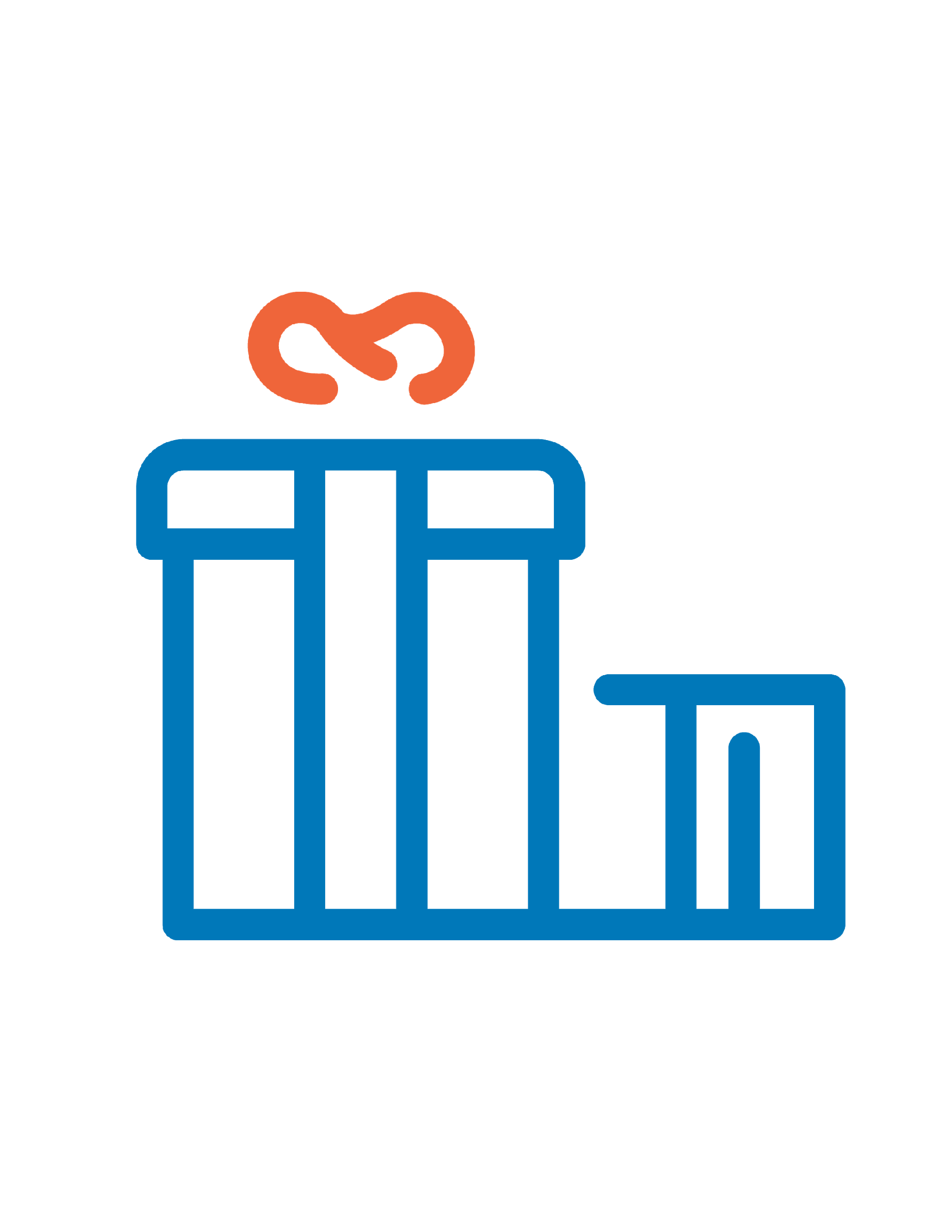 ANDREW WALSER
Inclusion, Courage & People
As a biology major, English wasn't interesting to me until Mr. Walser's engaging class. He encouraged all of us to speak up and have a say in our lesson, I was able to learn about literature through different perspectives and stories without even noticing.
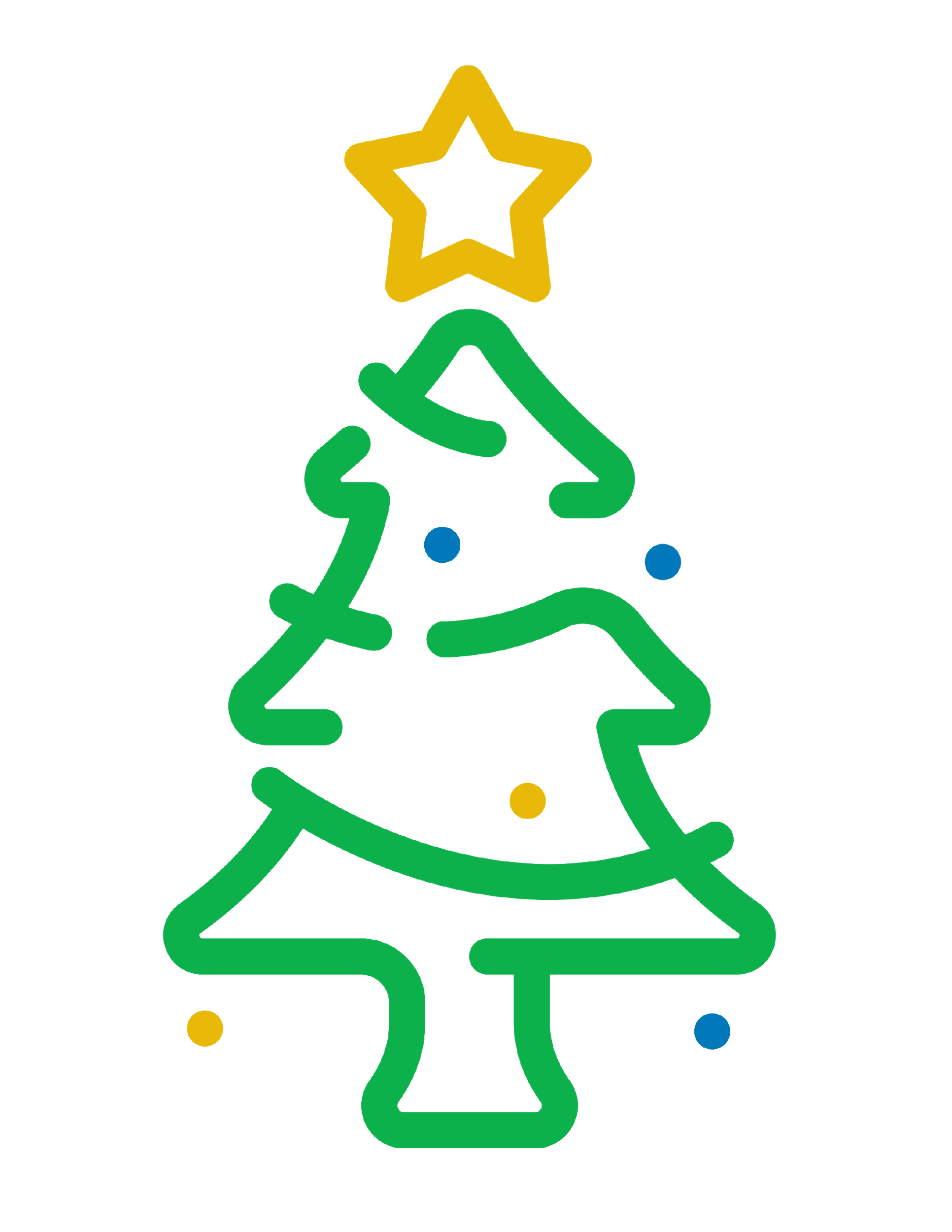 Submitted by: Audrey Thomas
[Speaker Notes: Christmas or present theme]
TANASHA MURCHISON
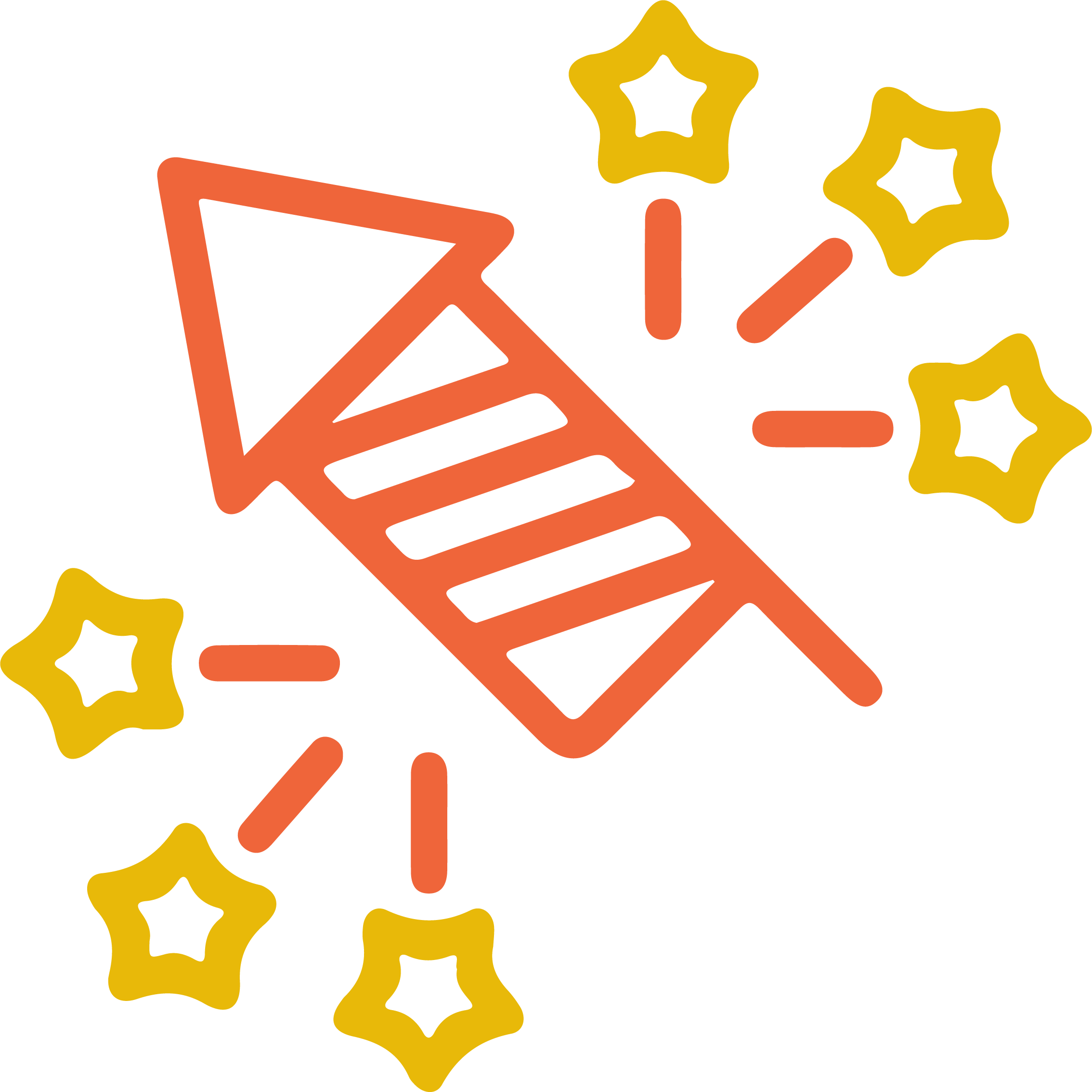 Compassion, Inclusion, Integrity, Courage & People
Tanasha has the people skills that I wish I could have. She has a very kind and compassionate spirit about her. Tanasha truly cared and tried to help me. I don't know where I would be if Tanasha hadn't taken the time to help me. Tanasha has truly made a difference in my life by opening doors of opportunities for me, and for that I thank you Tanasha from the bottom of my heart.
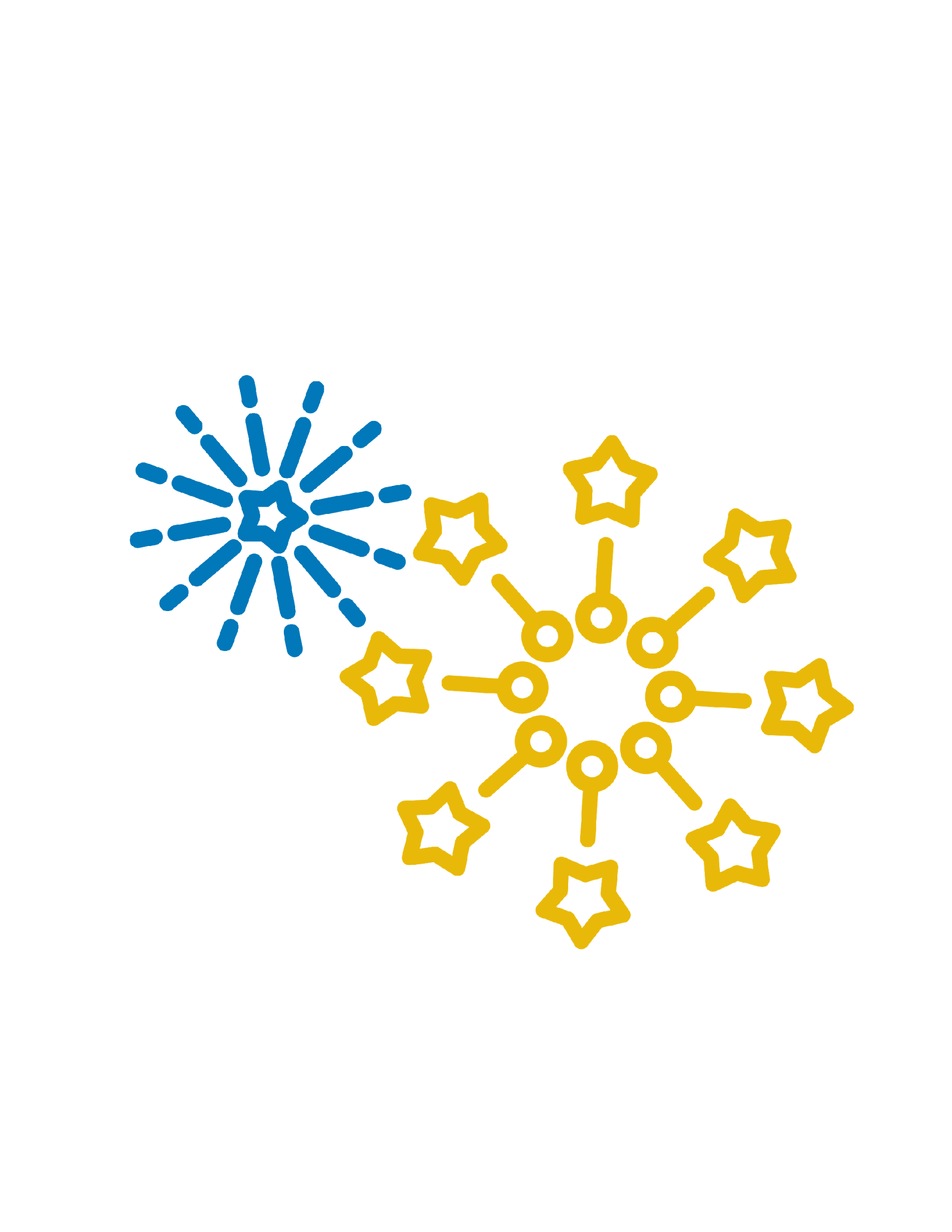 Submitted by: Johnie Steward
[Speaker Notes: New Year’s theme]
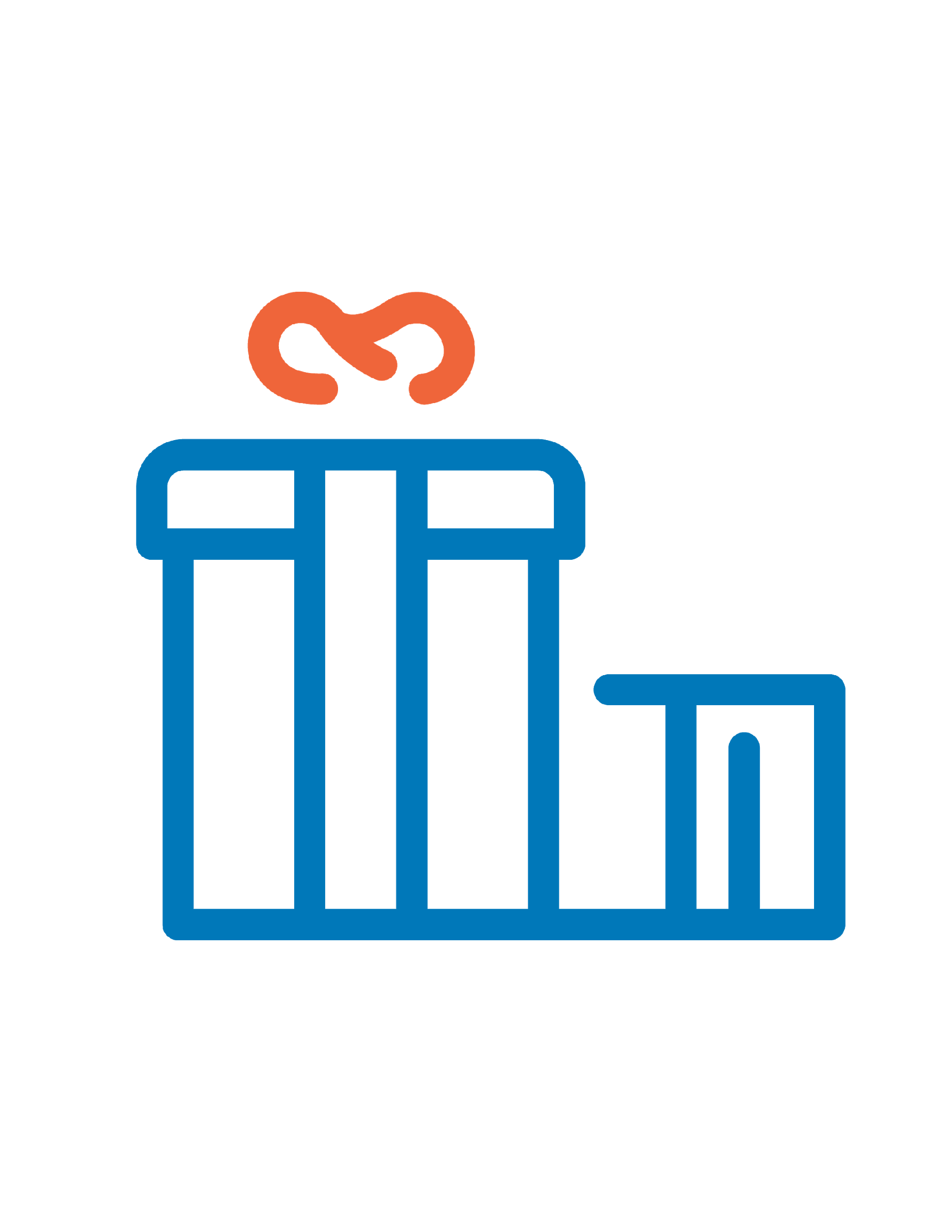 SUMMERLIN WEBB
Opportunity & People
For being proactive, involved, and considerate -- a better advisor than anyone could expect or hope for.
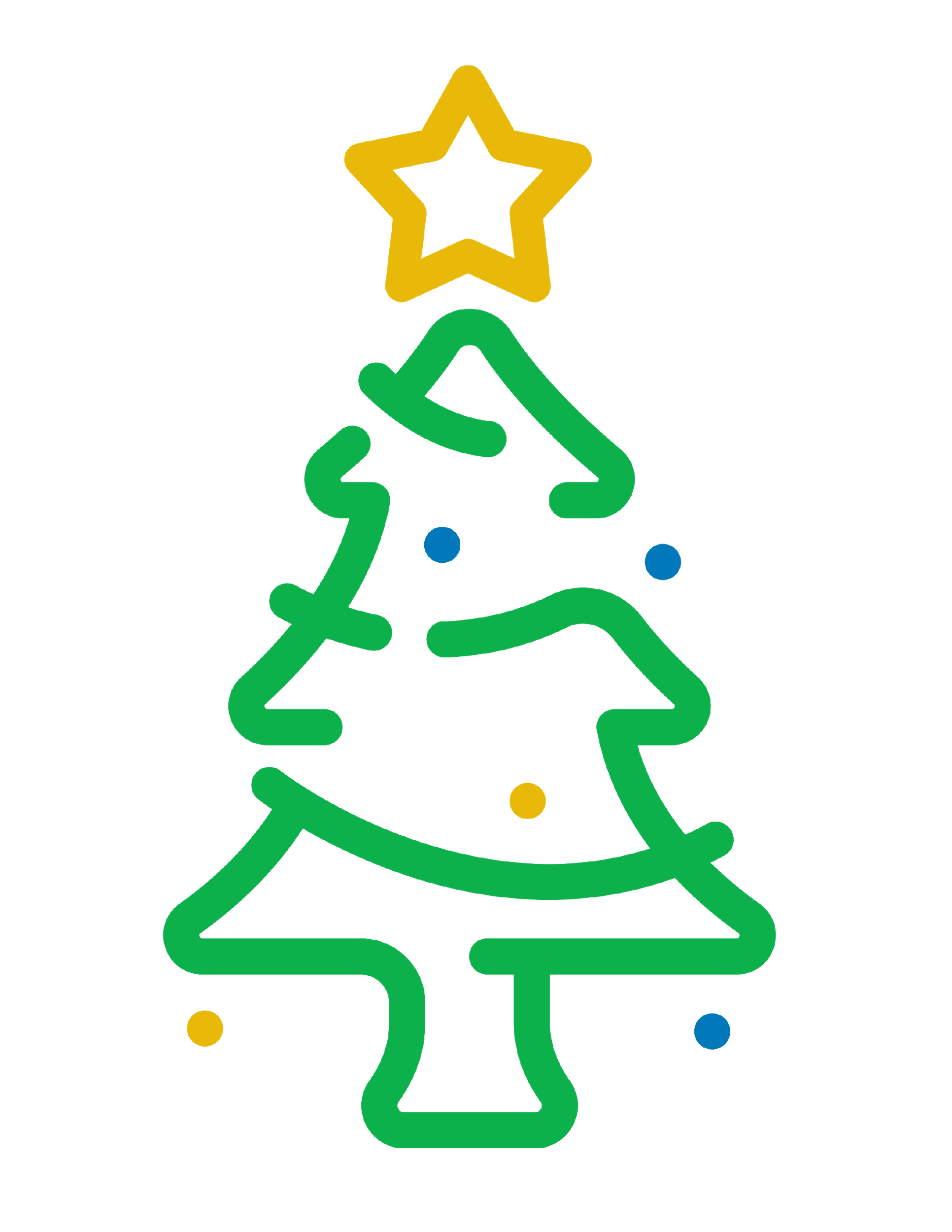 Submitted by: William P.G. Tucker
[Speaker Notes: Christmas or present theme]
RON HOLLOWAY
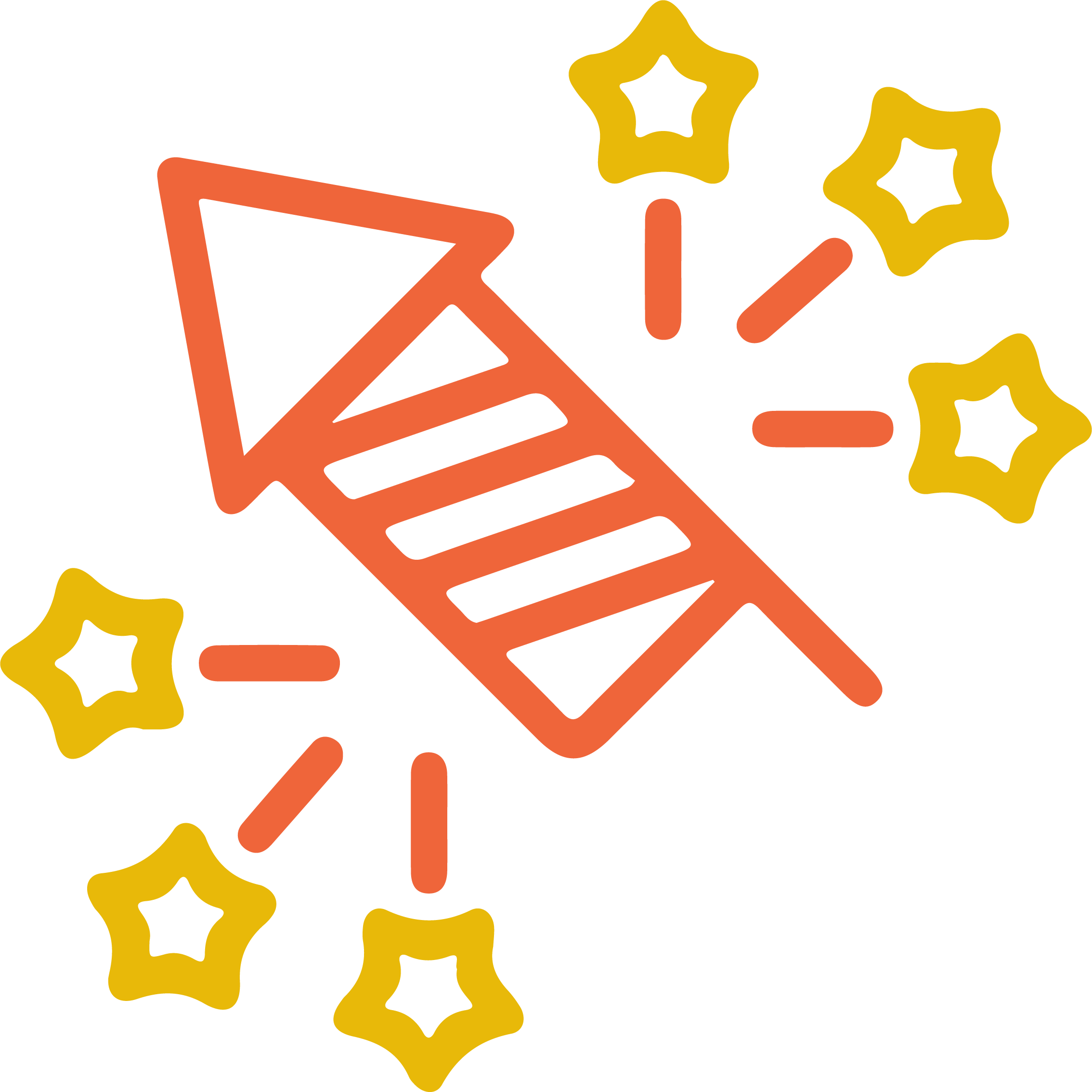 Compassion, Inclusion & Courage
For being considerate and supportive of his most know-nothing tennis student this semester!
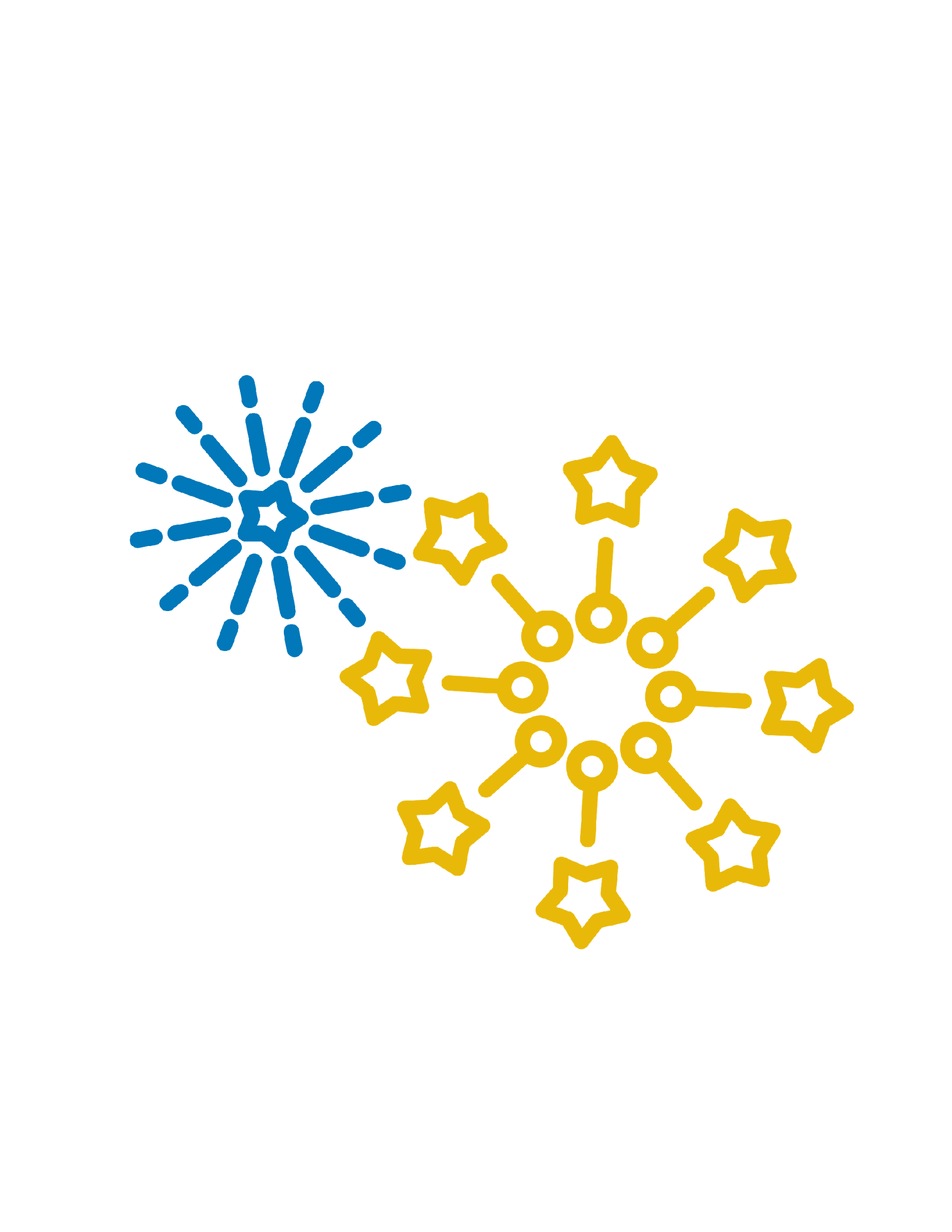 Submitted by: Anonymous
[Speaker Notes: New Year’s theme]
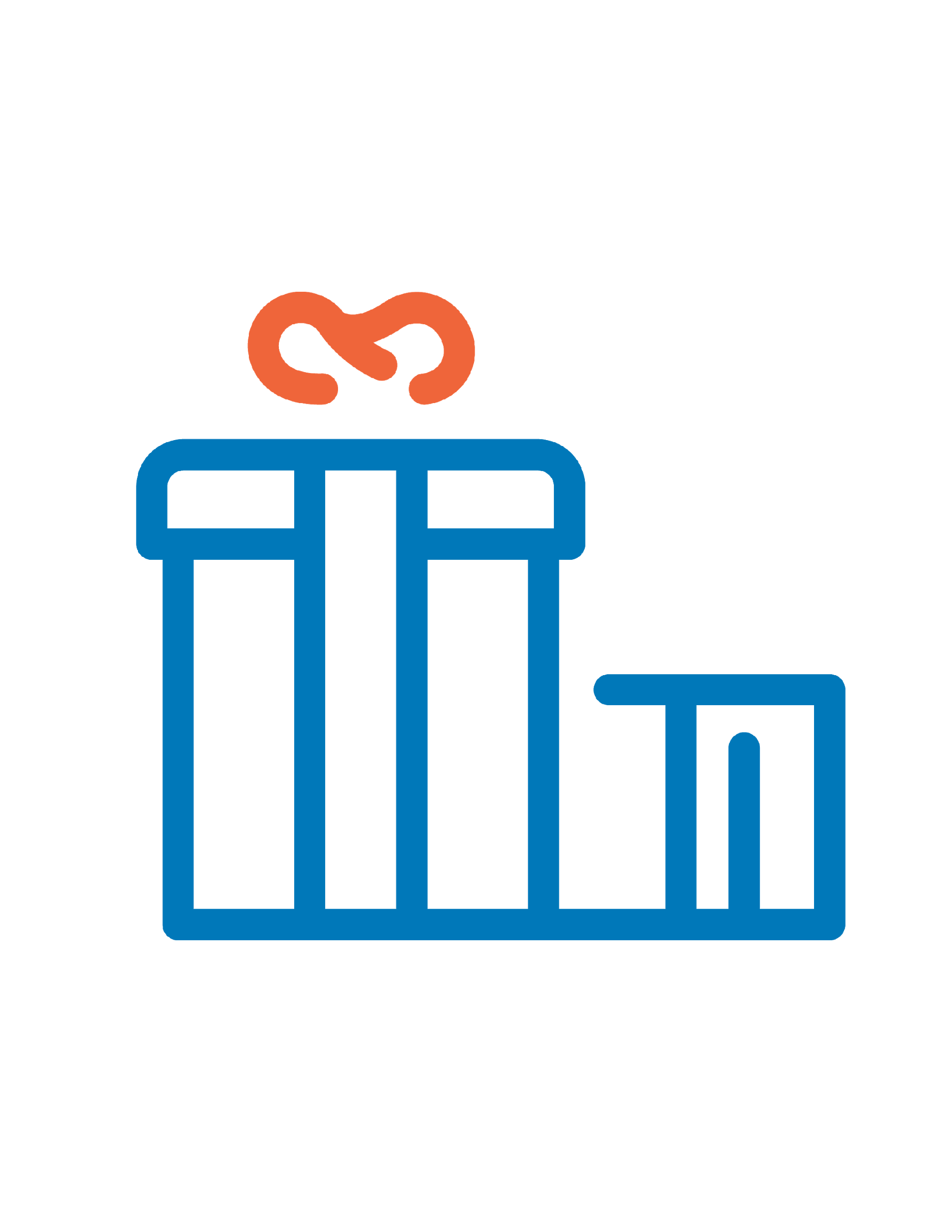 GINGER HARRIS
Compassion, Inclusion, Integrity, Courage & People
She gave me nothing but good feedback on anything I did and was just so helpful.
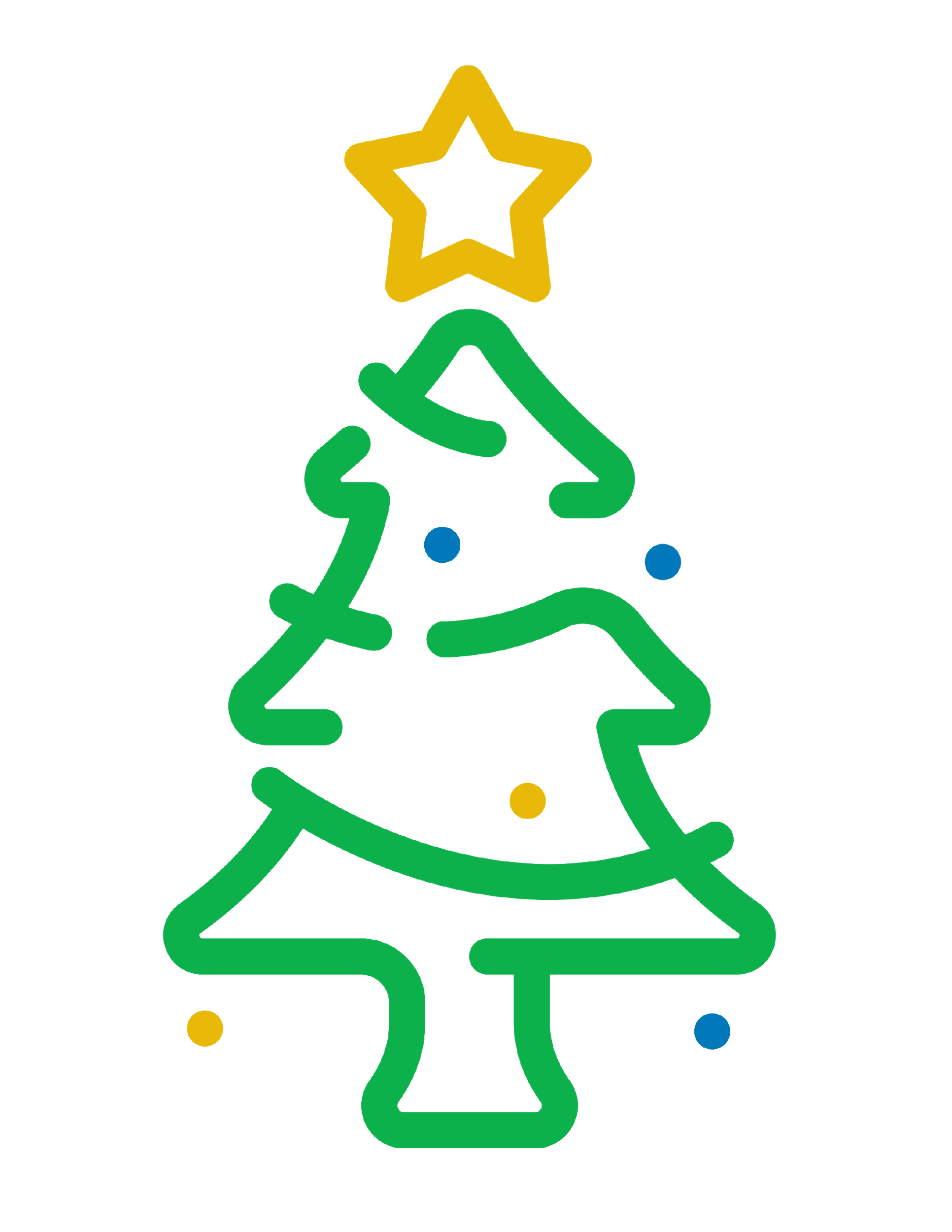 Submitted by: Stormy Benson
[Speaker Notes: Christmas or present theme]
BIANKA STUMPF
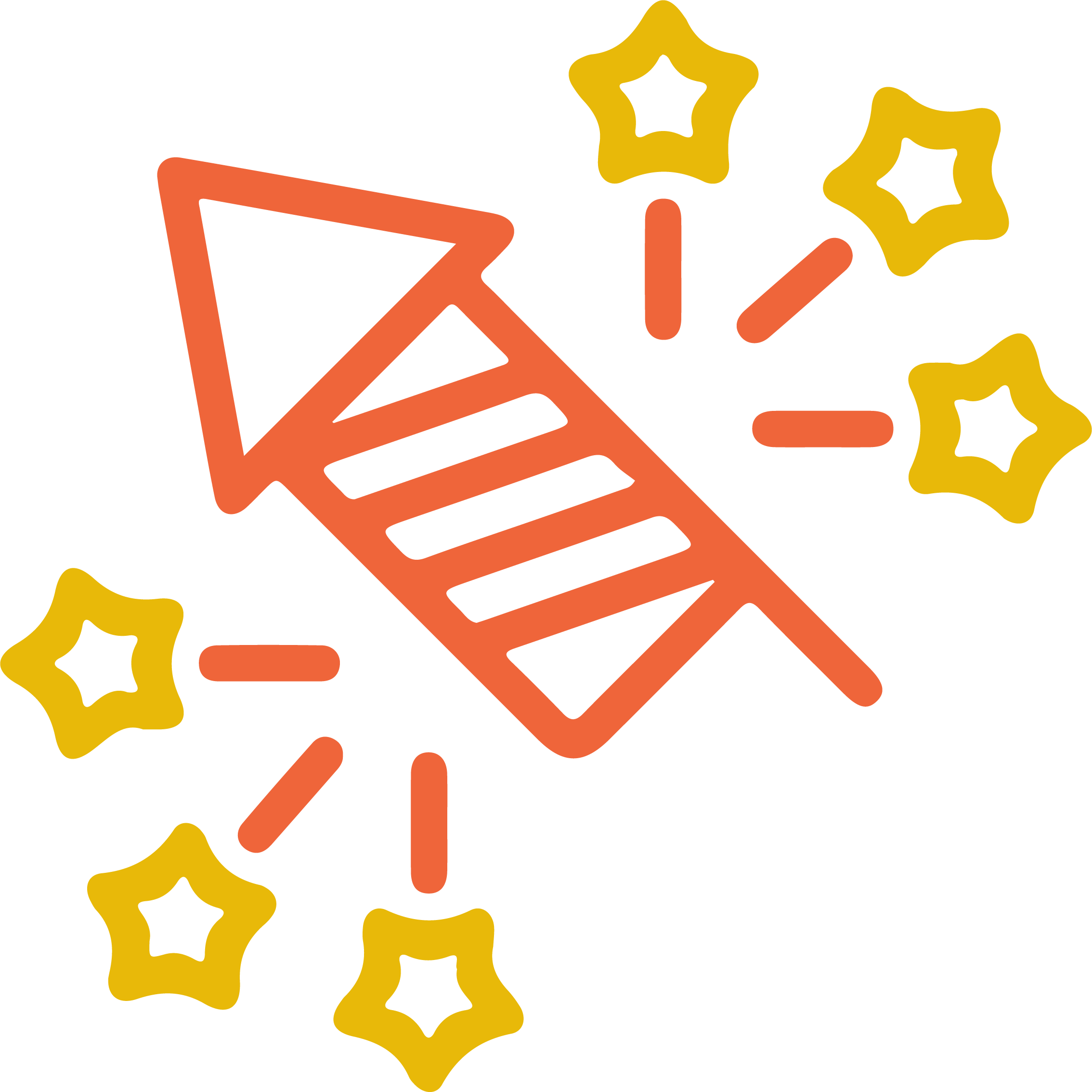 Compassion, Opportunity & People
She helped me with my classes and registration, I have been challenged in life due to COVID and I recently had a death in the family, and she was very helpful, empathetic, and understanding. I appreciate her.
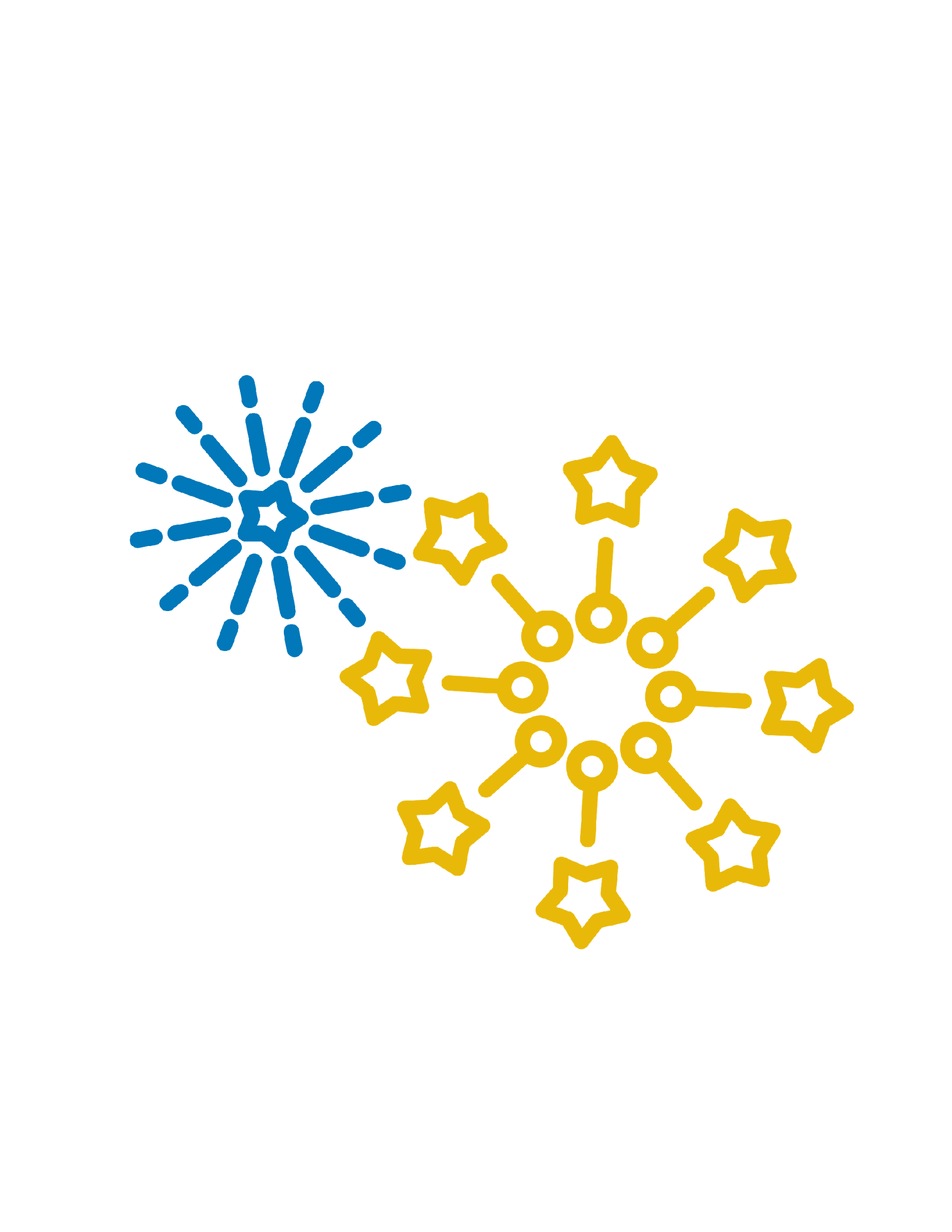 Submitted by: Abigail Lassiter
[Speaker Notes: New Year’s theme]
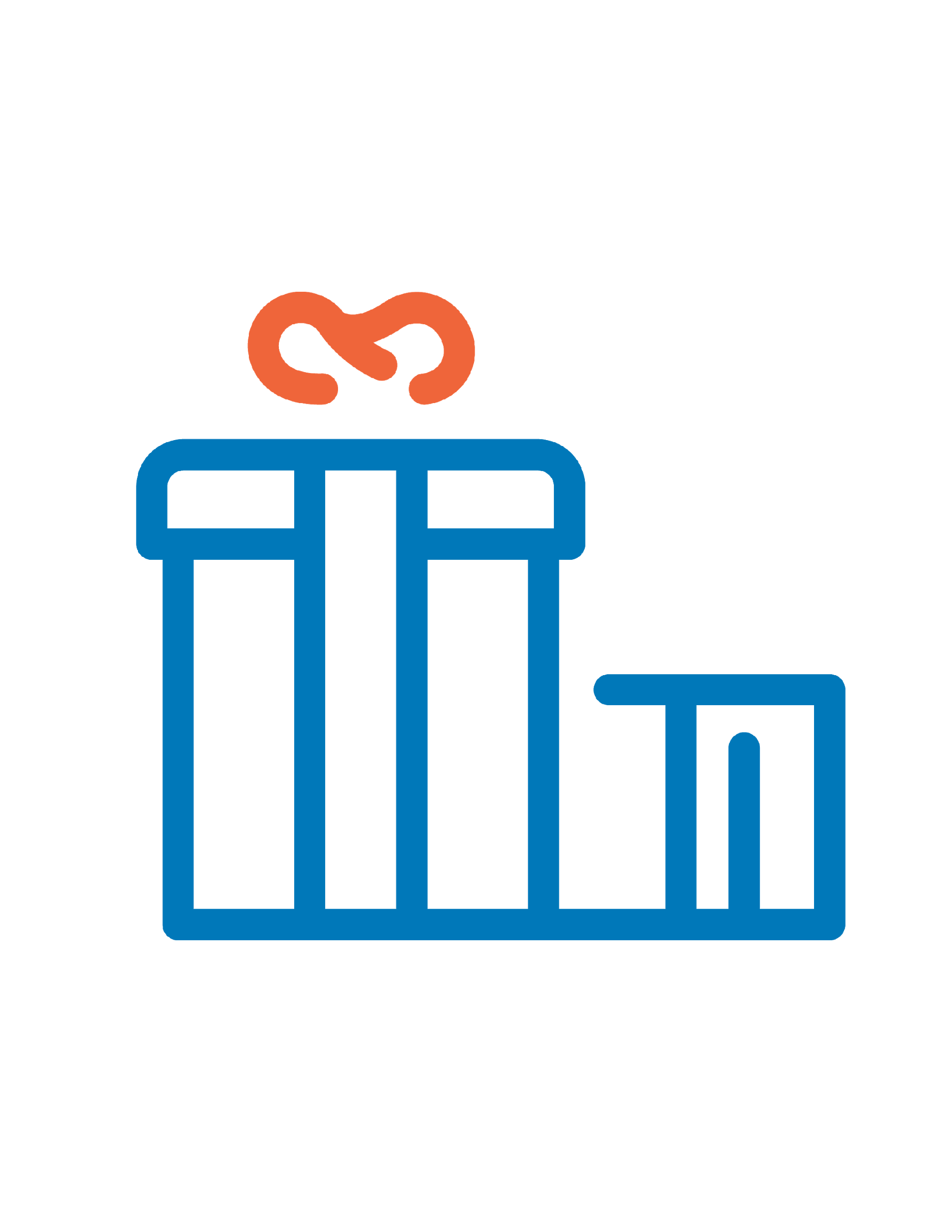 DR. KYMBERLI BARKER
Compassion, Inclusion, Integrity, Courage & People
Dr. Barker is a professor unlike any other. She is kind, patient, motivating and respectful to every individual she meets. Dr. Barker’s selflessness and commitment to her students has both inspired and motivated me to become a better person and future leader towards myself and those around me. Most of all, thank you for teaching me patience.
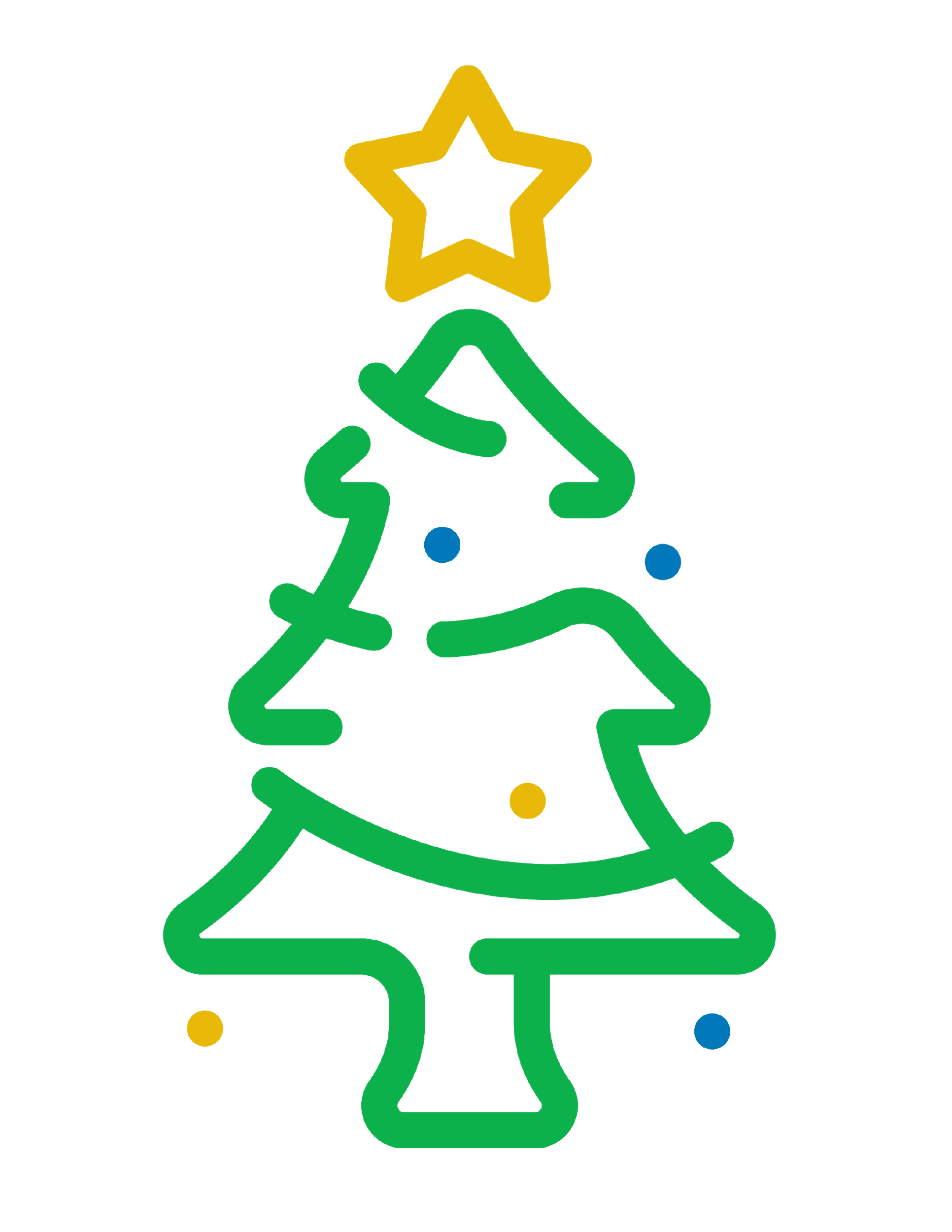 Submitted by: Luiza Las
[Speaker Notes: Christmas or present theme]
NICK TESTA
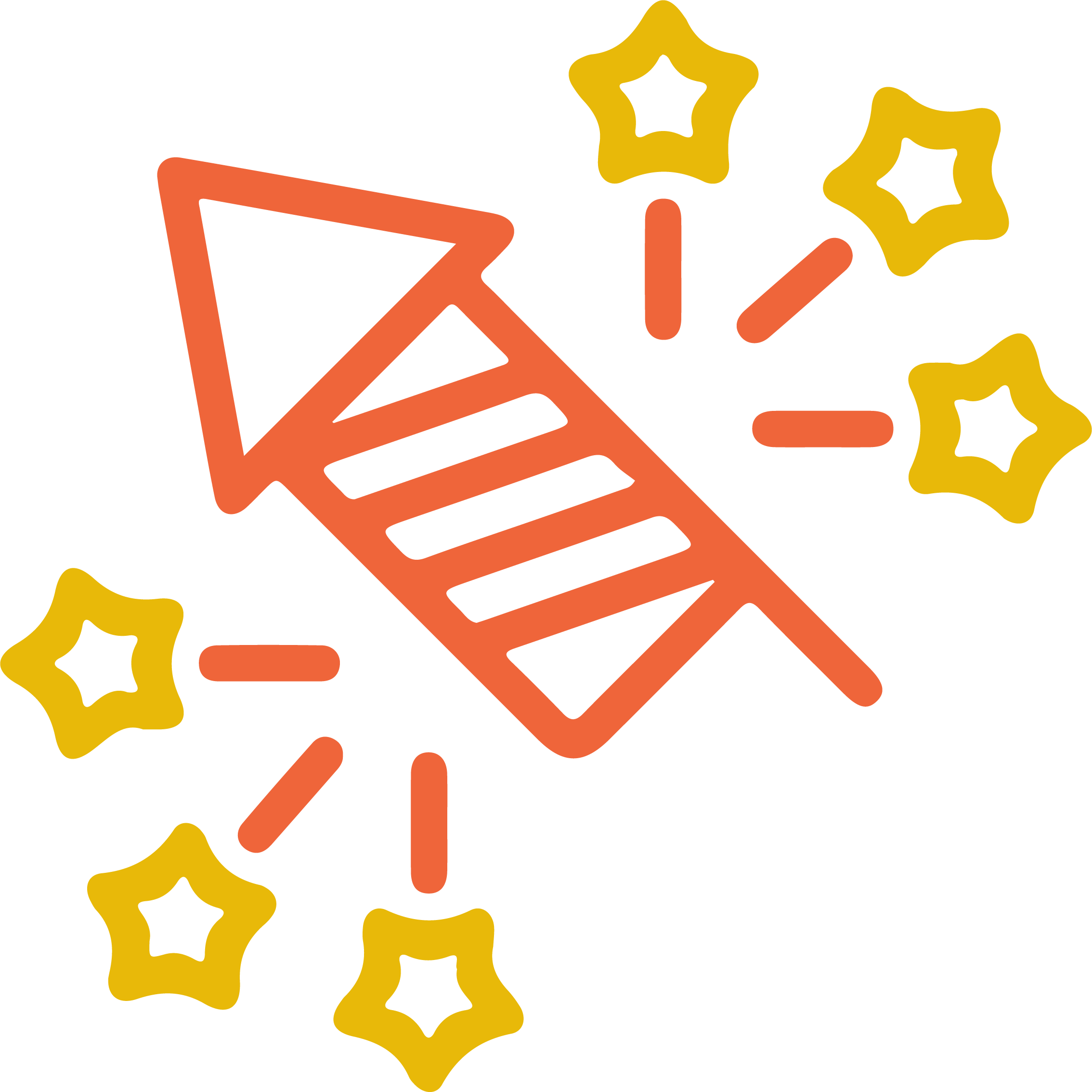 Compassion & People
He has helped in numerous ways guiding me through my college career and helping me out when I needed it especially right now with the pandemic.
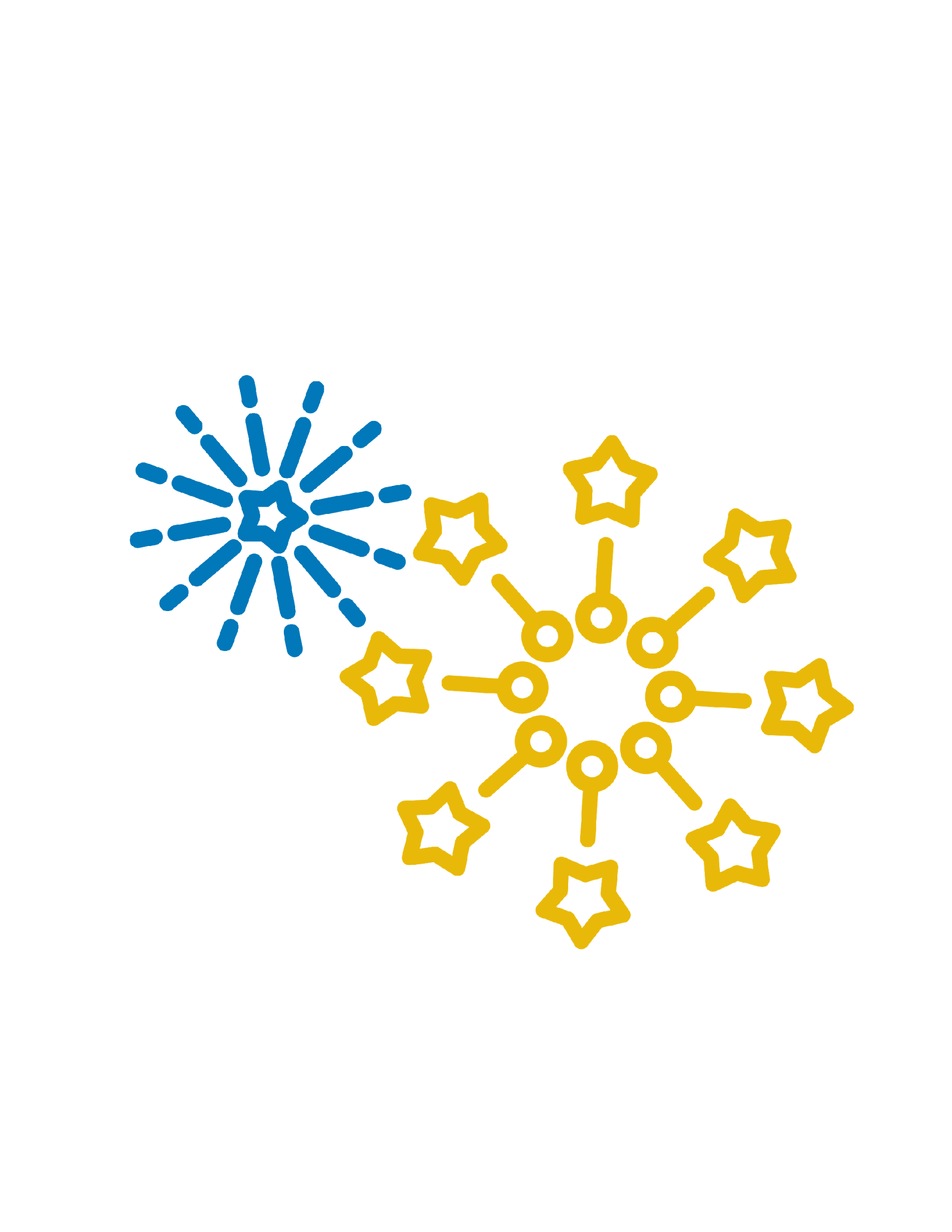 Submitted by: Anonymous
[Speaker Notes: New Year’s theme]
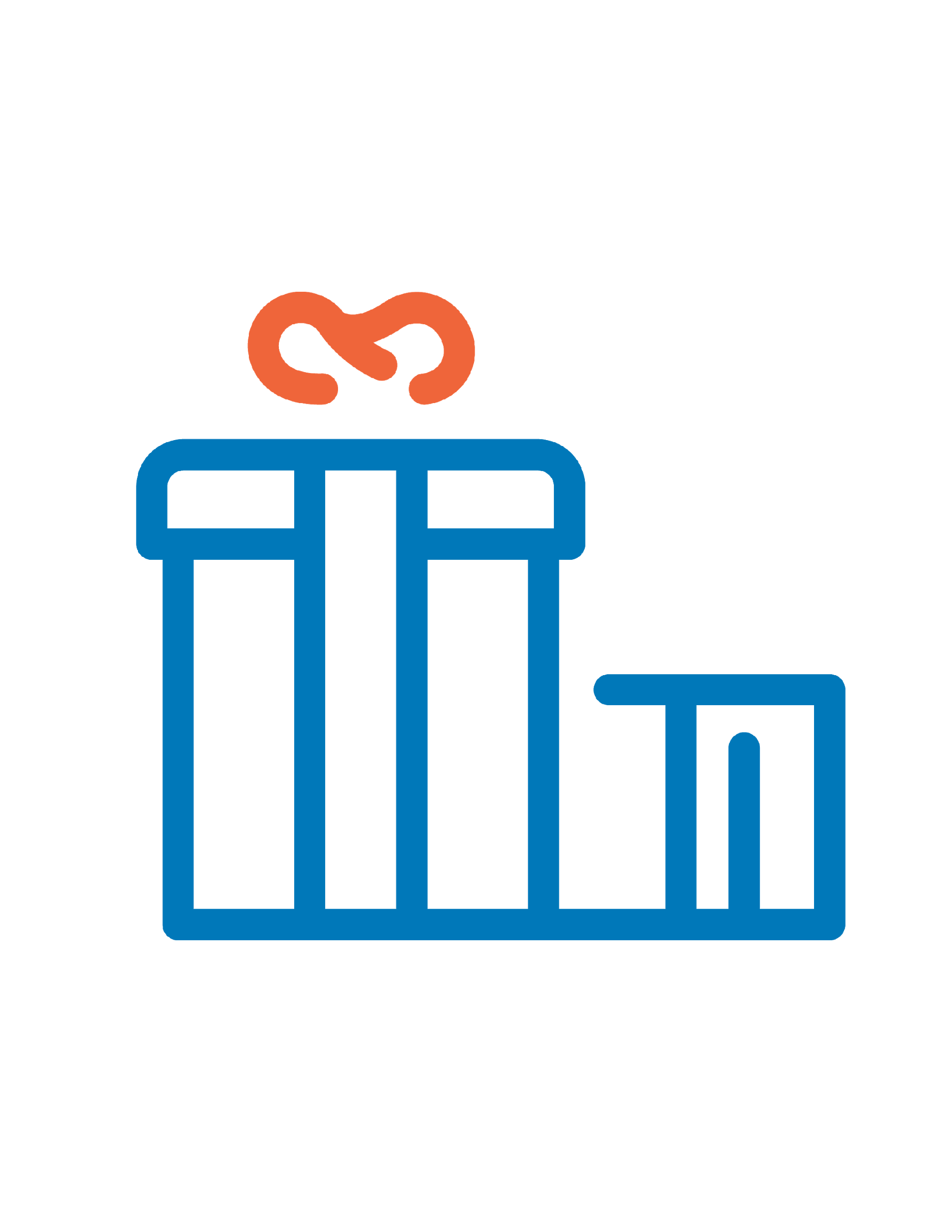 DEAN LISA JOHNSON
Compassion, Inclusion, Integrity, Courage & People
I can write an entire book on how awesome of a person she is and how passionate she is about her job. If there were any type of an award for this, she would have a bunch of them. Nothing went unappreciated or unnoticed. I will be forever thankful.
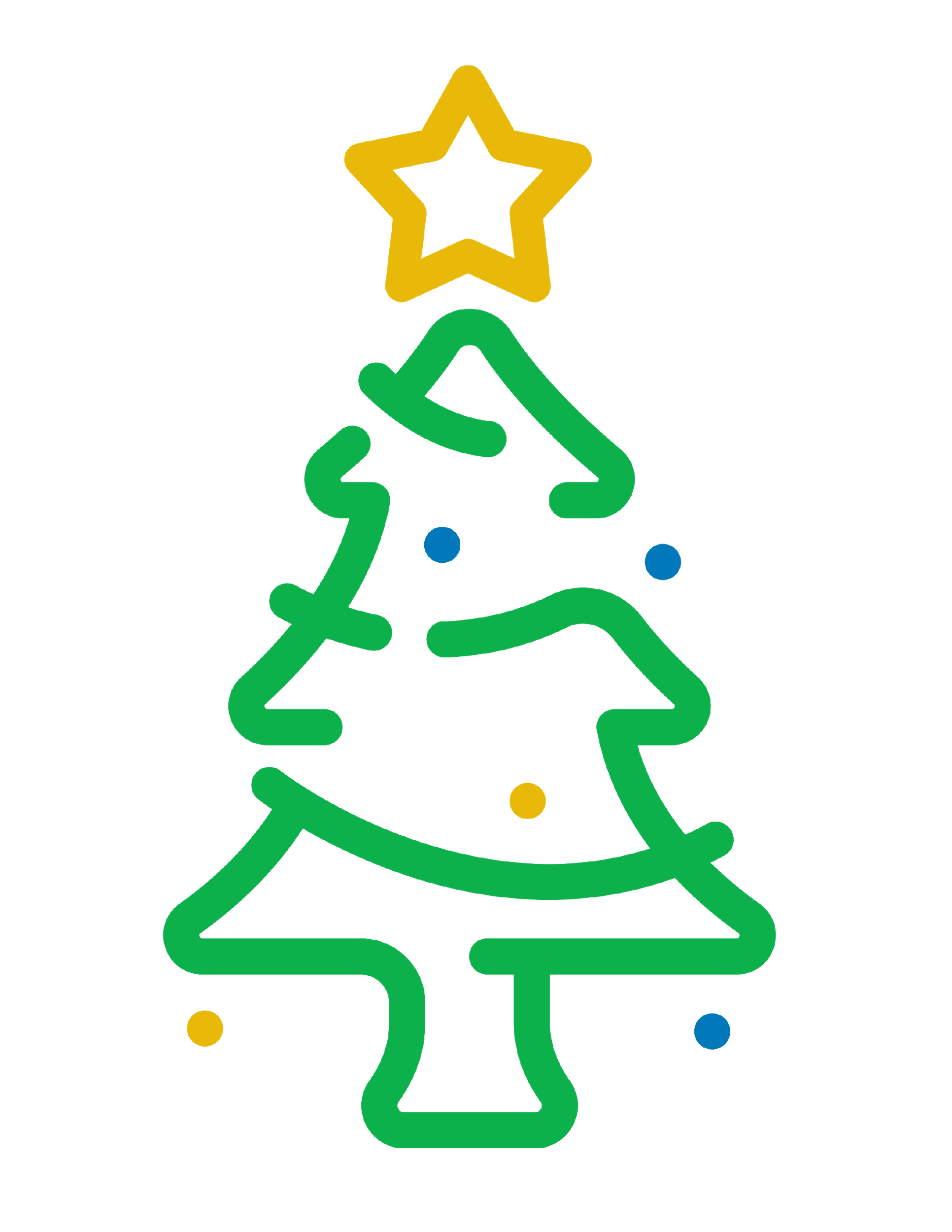 Submitted by: Delesha Kelly
[Speaker Notes: Christmas or present theme]
ROBERT BARNES
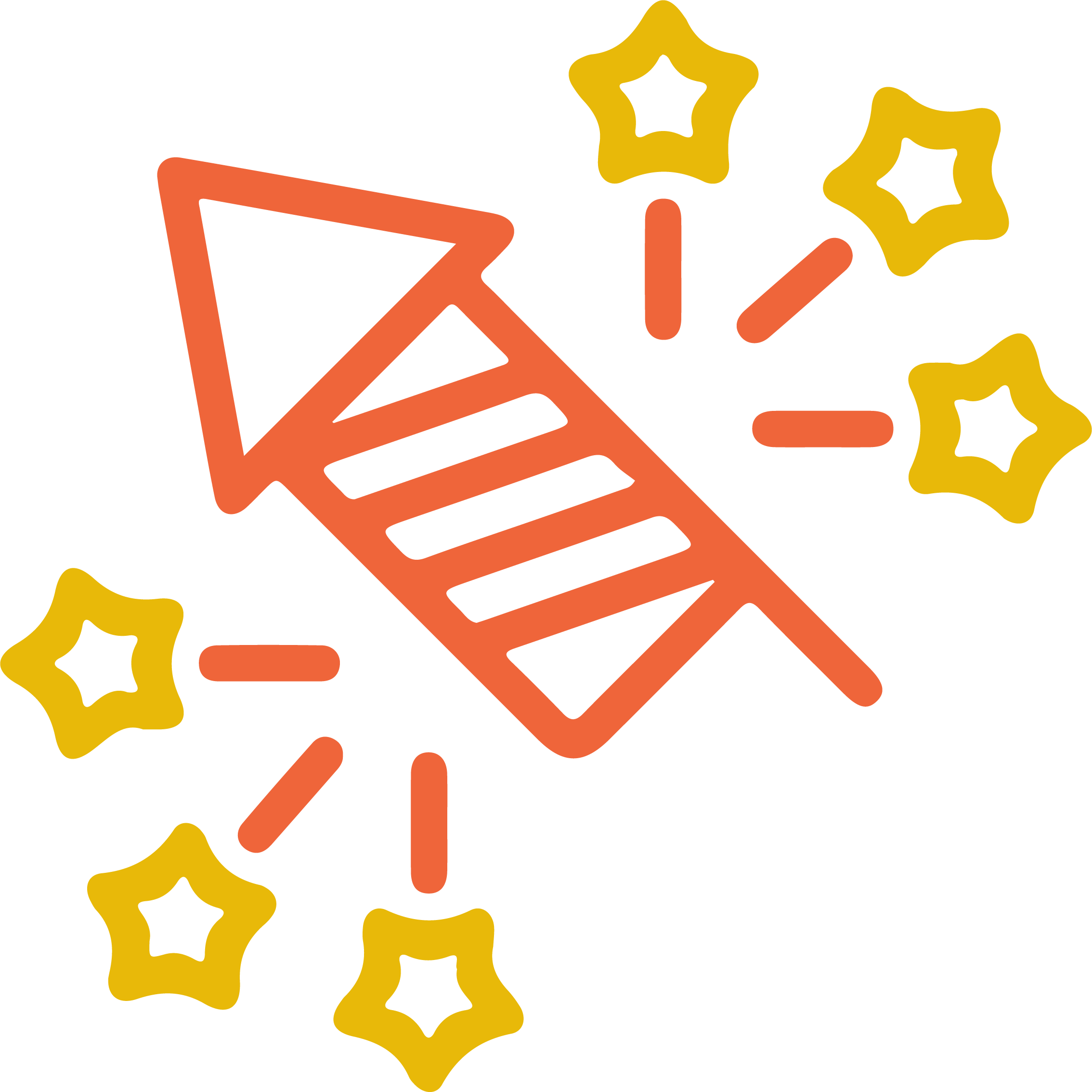 Compassion, Opportunity, Courage & People
When a professor believes in you during a tough time in a semester, it helps with your determination and gives you thats extra boost to be great but in my case, GREATER THAT GREAT. Professor Barnes never stopped believing and I thank him time and time again. He's awesome all the way around.
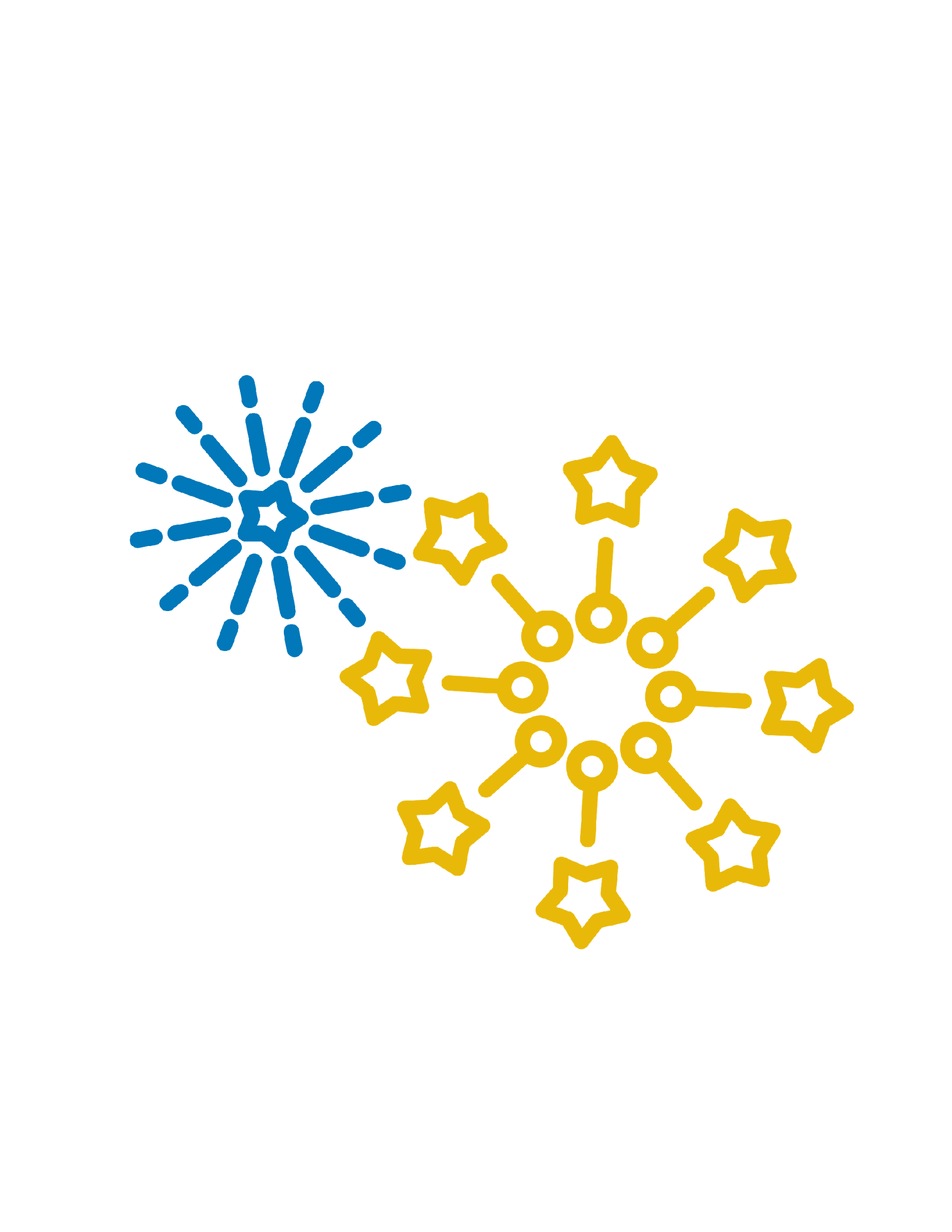 Submitted by: Delesha Kelly
[Speaker Notes: New Year’s theme]
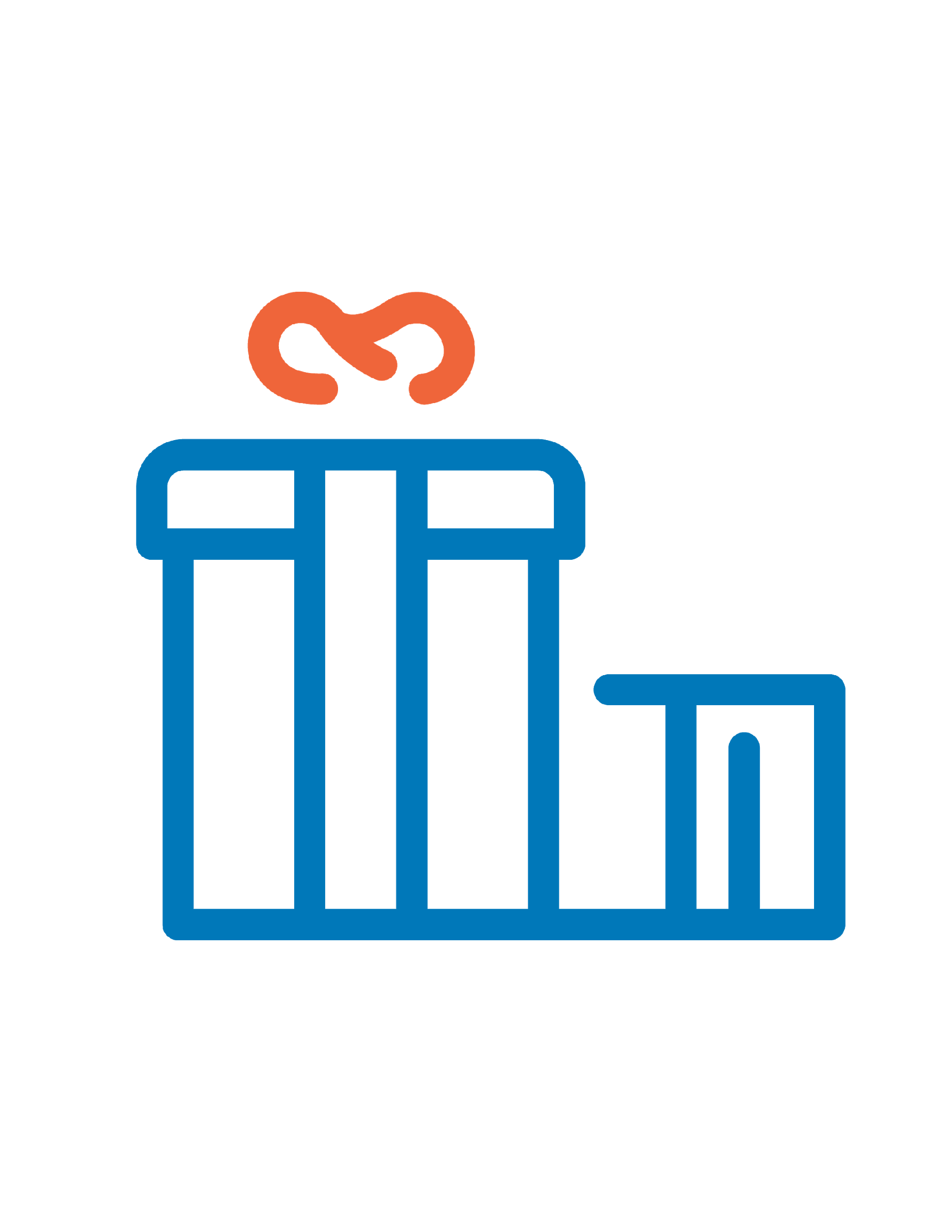 MRS. KIM TEW
Compassion, Inclusion, Integrity, Courage & People
Mrs. Tew is an amazing instructor. She cares about her students the way a mother would care for her children. I will never forget her and I'm sure a lot if her students haven't either. She deserves millions of trophies and honors but yet that still isn't enough. She's just that awesome.
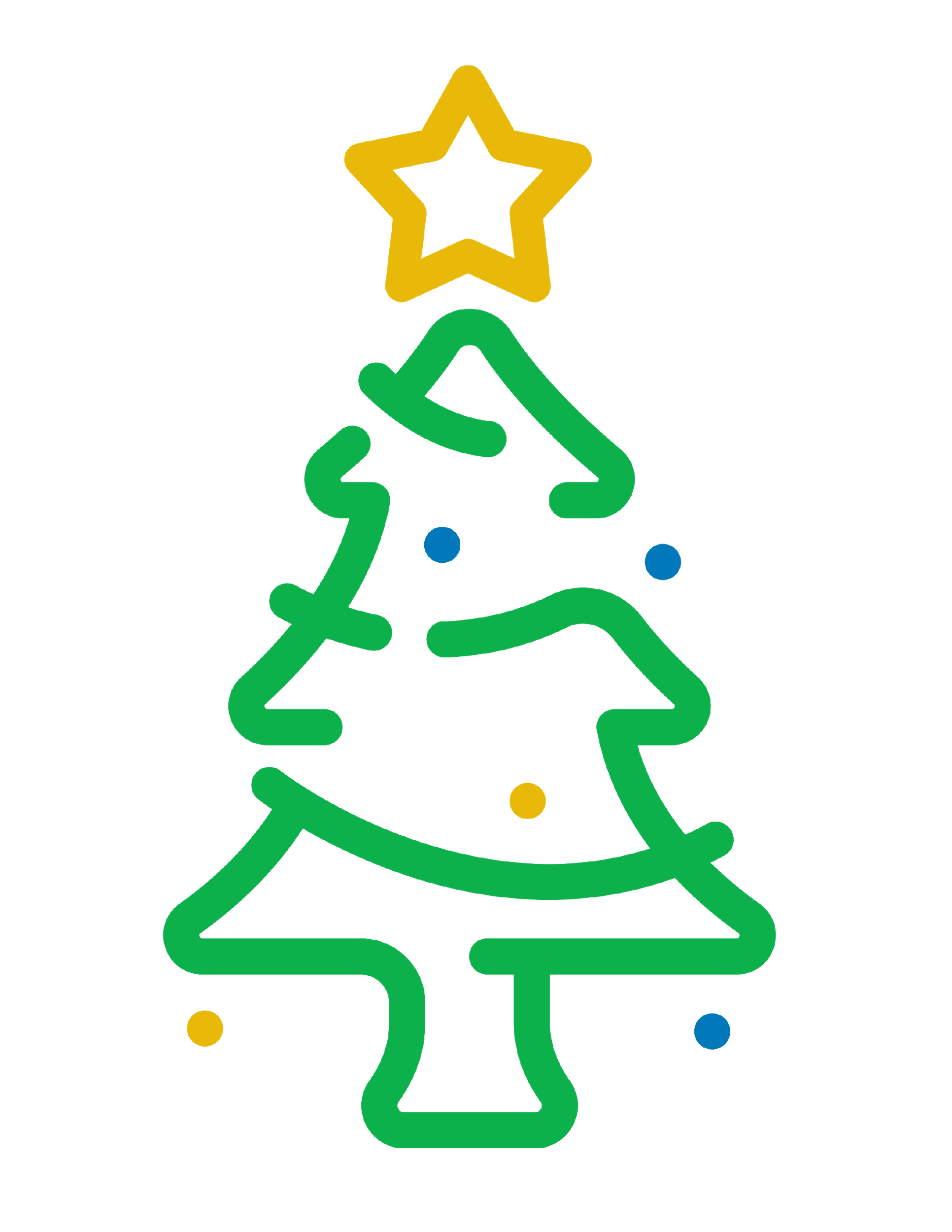 Submitted by: Delesha Kelly
[Speaker Notes: Christmas or present theme]
MRS. SHATEA McNEIL
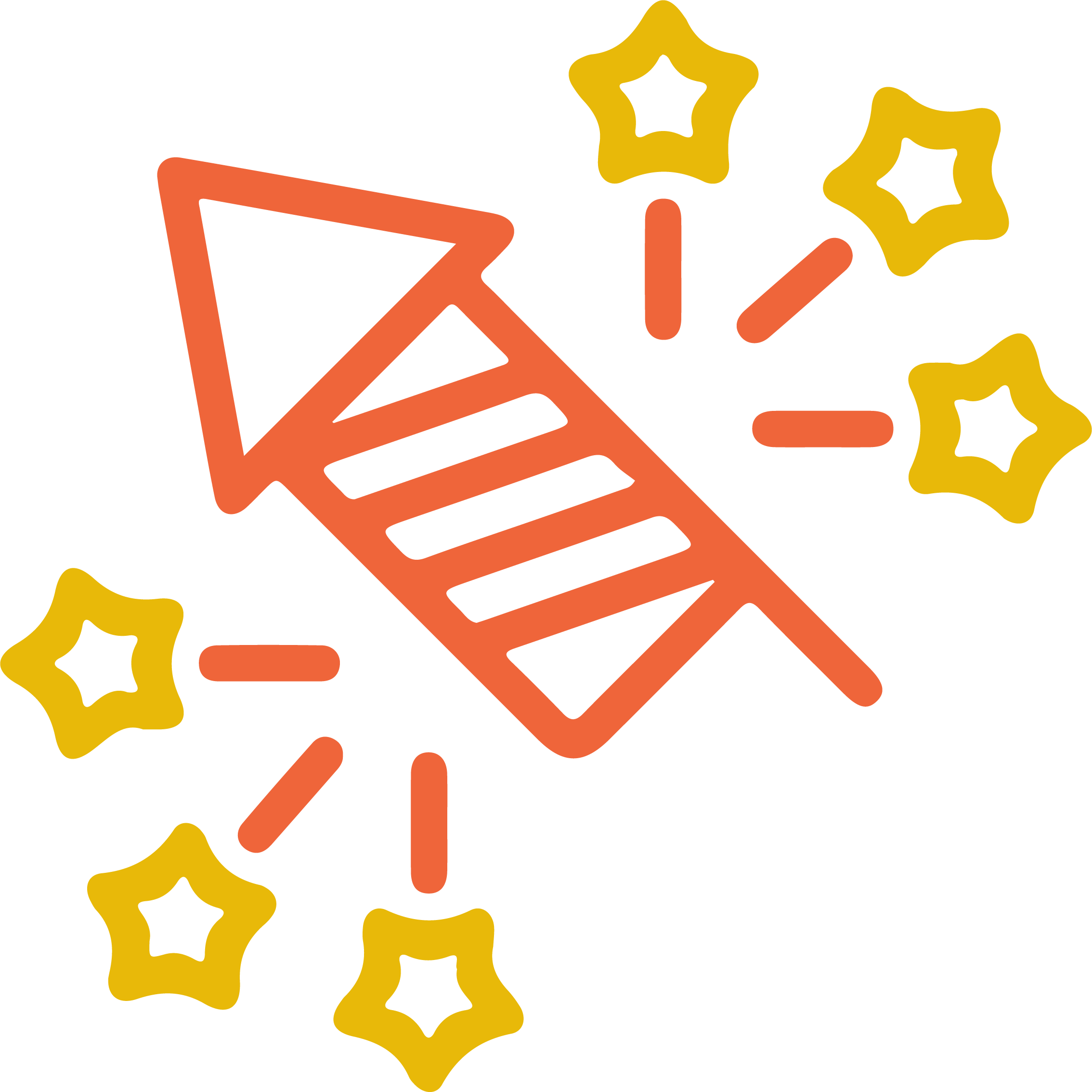 Compassion, Opportunity & People
Mrs. McNeil loves her job, and it shows. She will help beyond her ability to make sure you are lead in the right direction and answer all 1000 questions to the best of her ability. She means it when she says she's a phone call away if you have any questions. I honor and thank her for that.
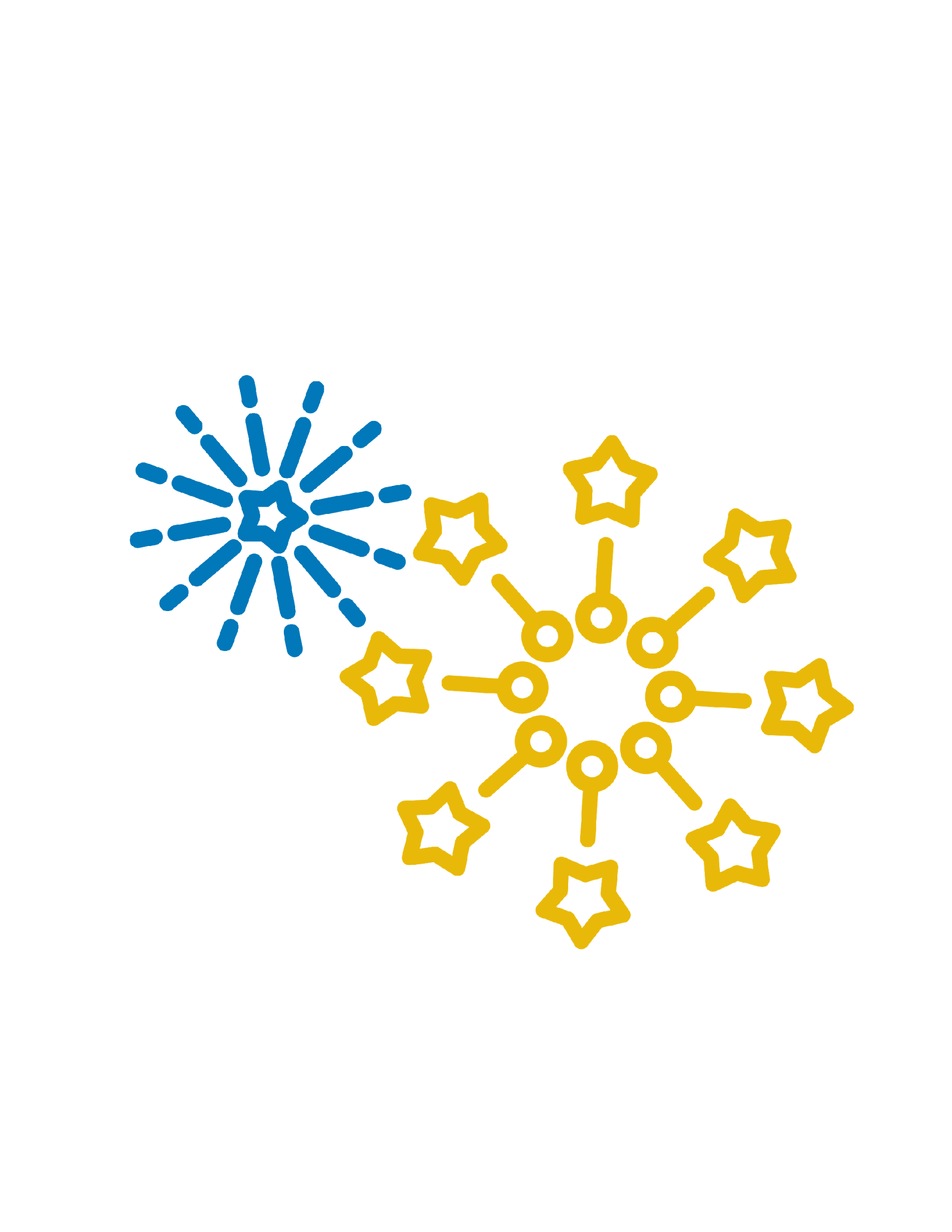 Submitted by: Delesha Kelly
[Speaker Notes: New Year’s theme]
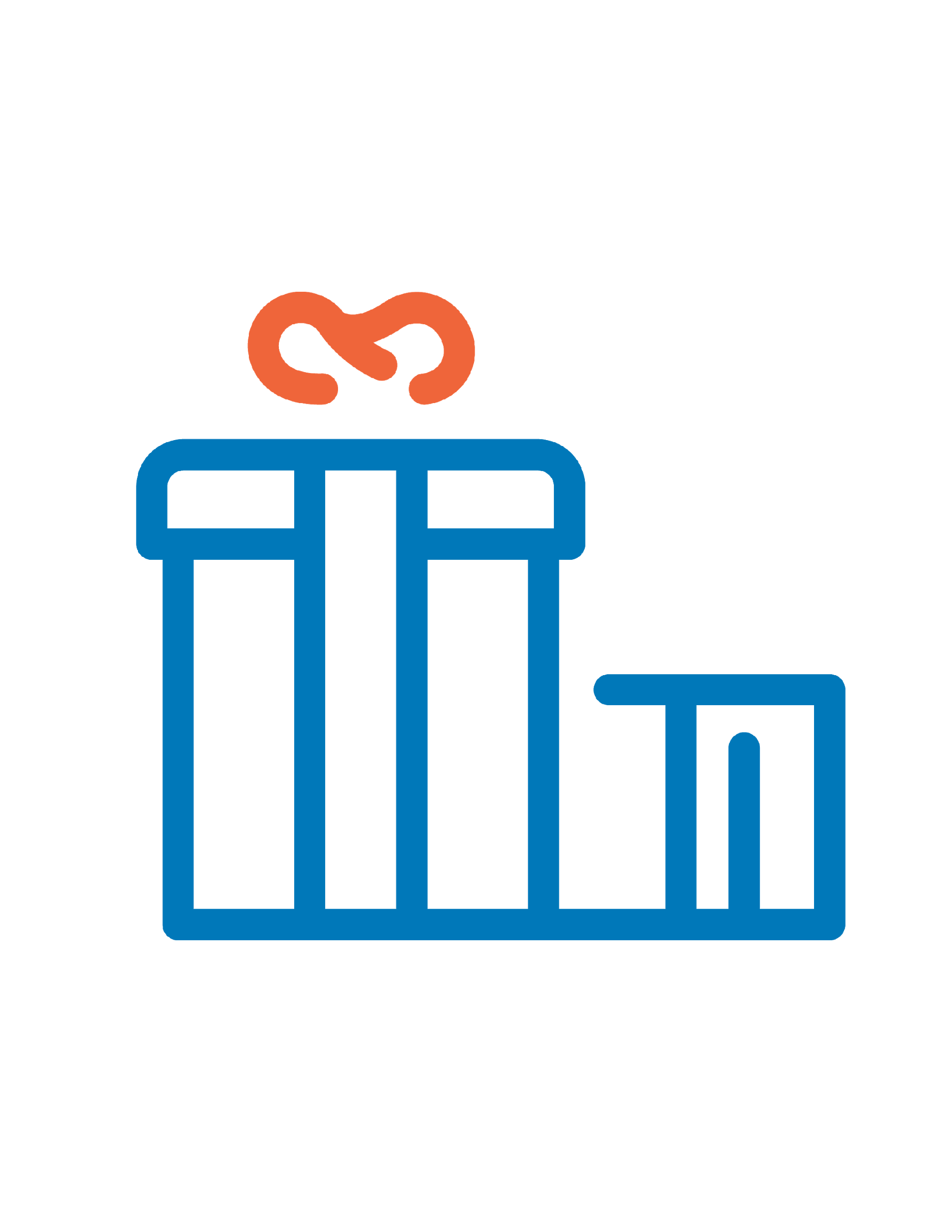 AMBER WATTS
Compassion, Inclusion, Courage & People
Professor Watts is an awesome instructor. She loves what she does, and it shows. Her passion for art rubs off on her students and for someone who can't draw at all, I surely enjoyed ever project assigned despite a couple setbacks. She encouraged all her students to do their best and I know I certainly have.
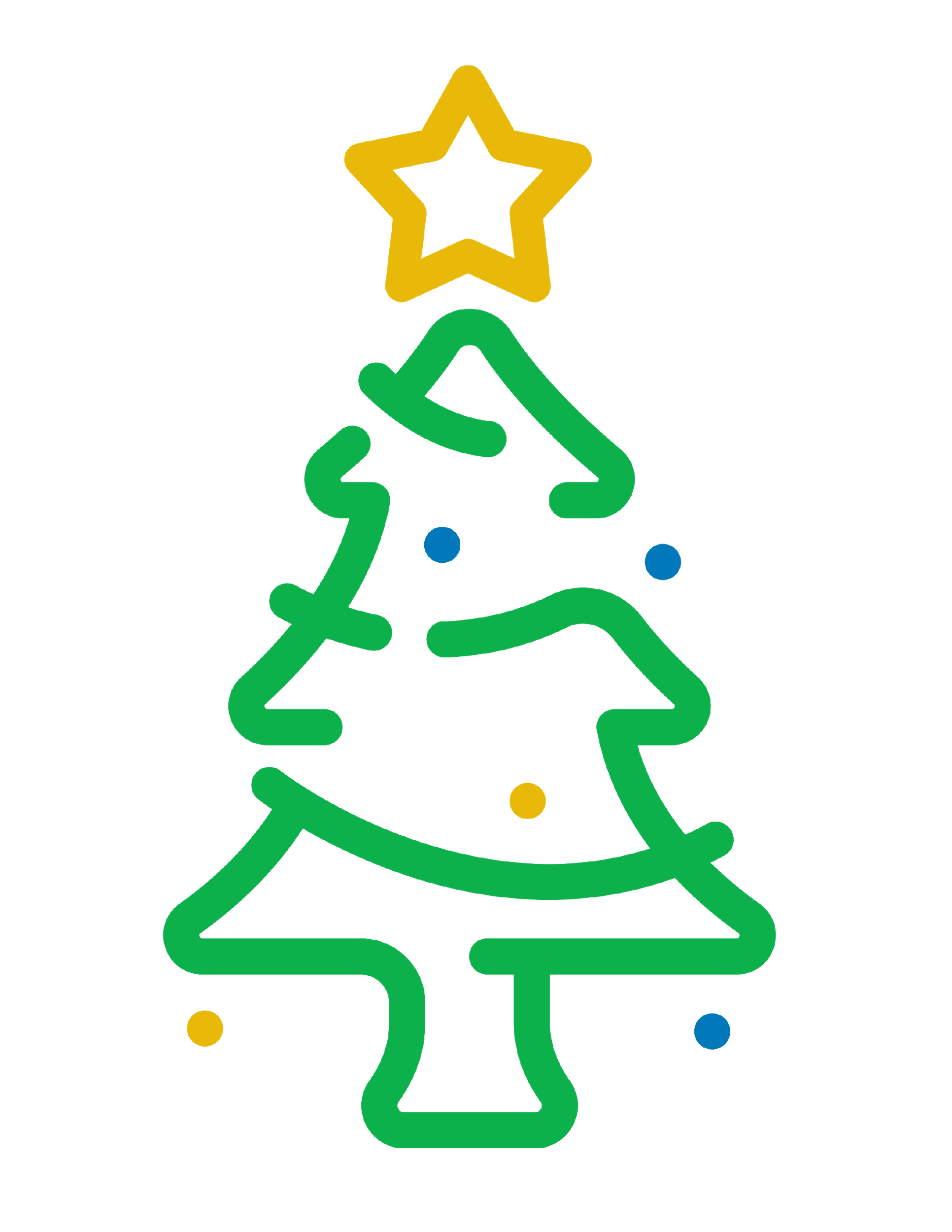 Submitted by: Anonymous
[Speaker Notes: Christmas or present theme]
NANCY WISER
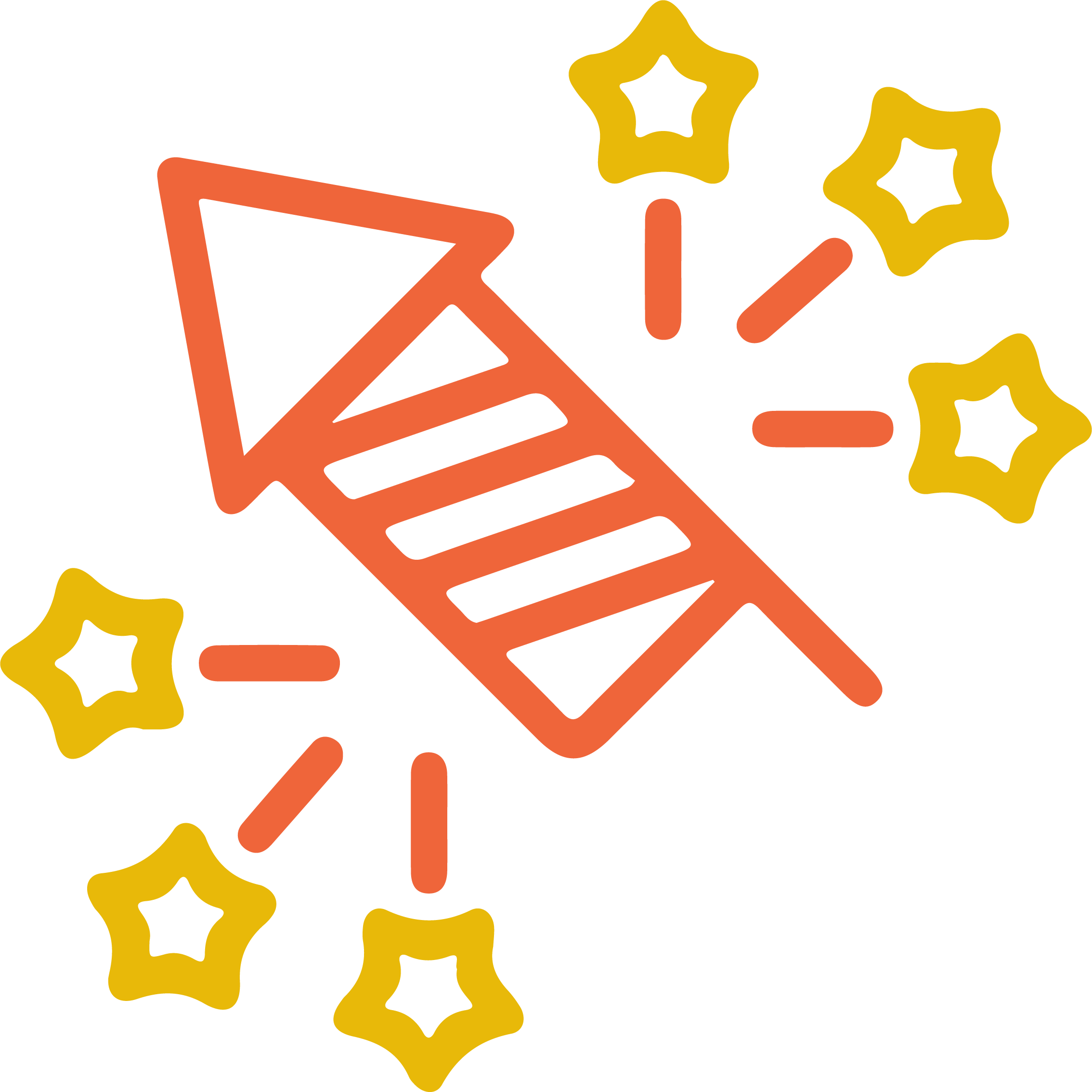 Compassion, Inclusion, Integrity, Courage & People
Nancy Wiser was the best teacher I could have asked for this semester! I ended up with Covid mid semester and she was wonderful. She ALWAYS worked with me when it came to scheduling, she understood that I was working all the time and she was just the most understanding person! She never just left me hanging, wondering how I was doing in the class.
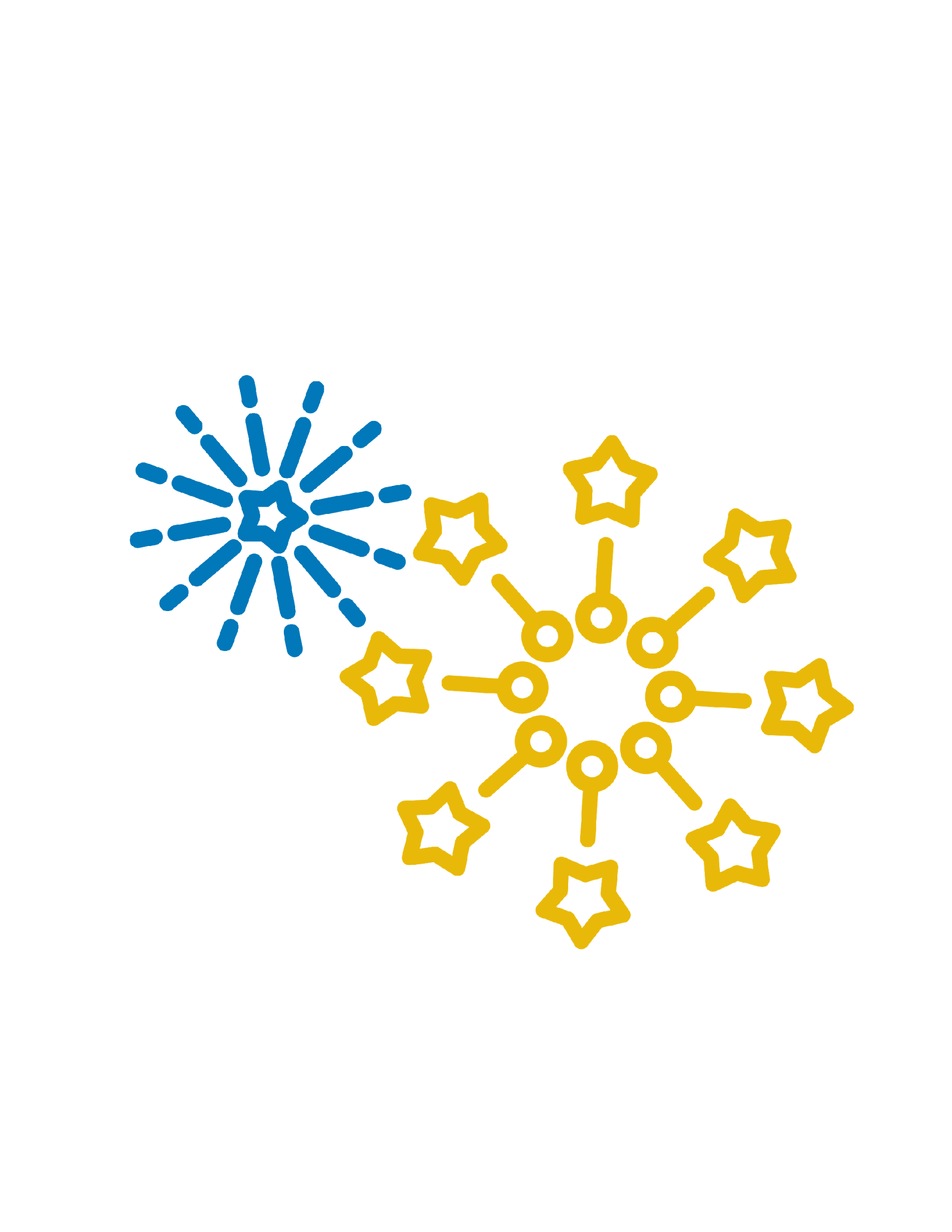 Submitted by: Cynthia Hammons
[Speaker Notes: New Year’s theme]
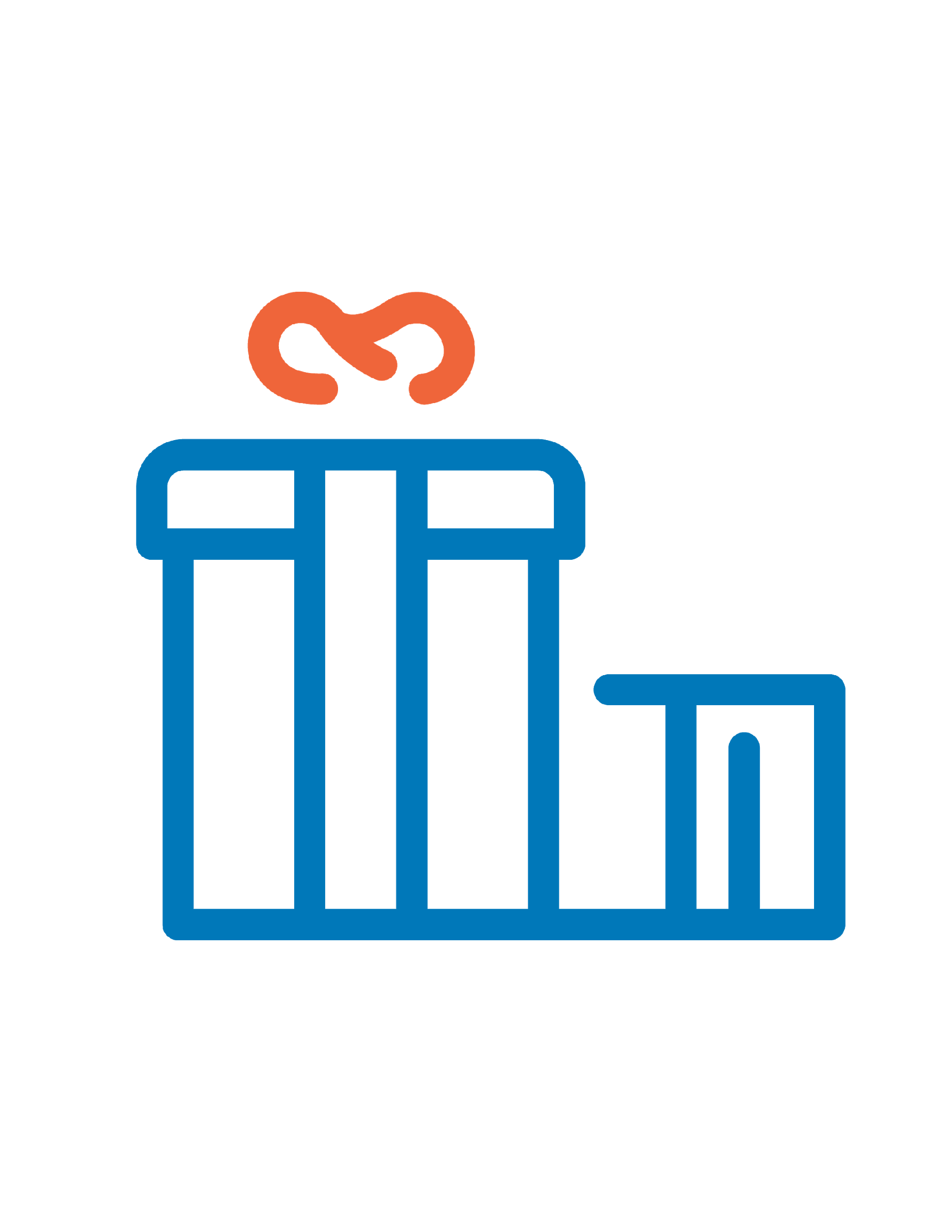 MRS. FIELD
Integrity
Mrs. Field challenges her students to do their very best and set the standard high in order to be an excellent nurse.
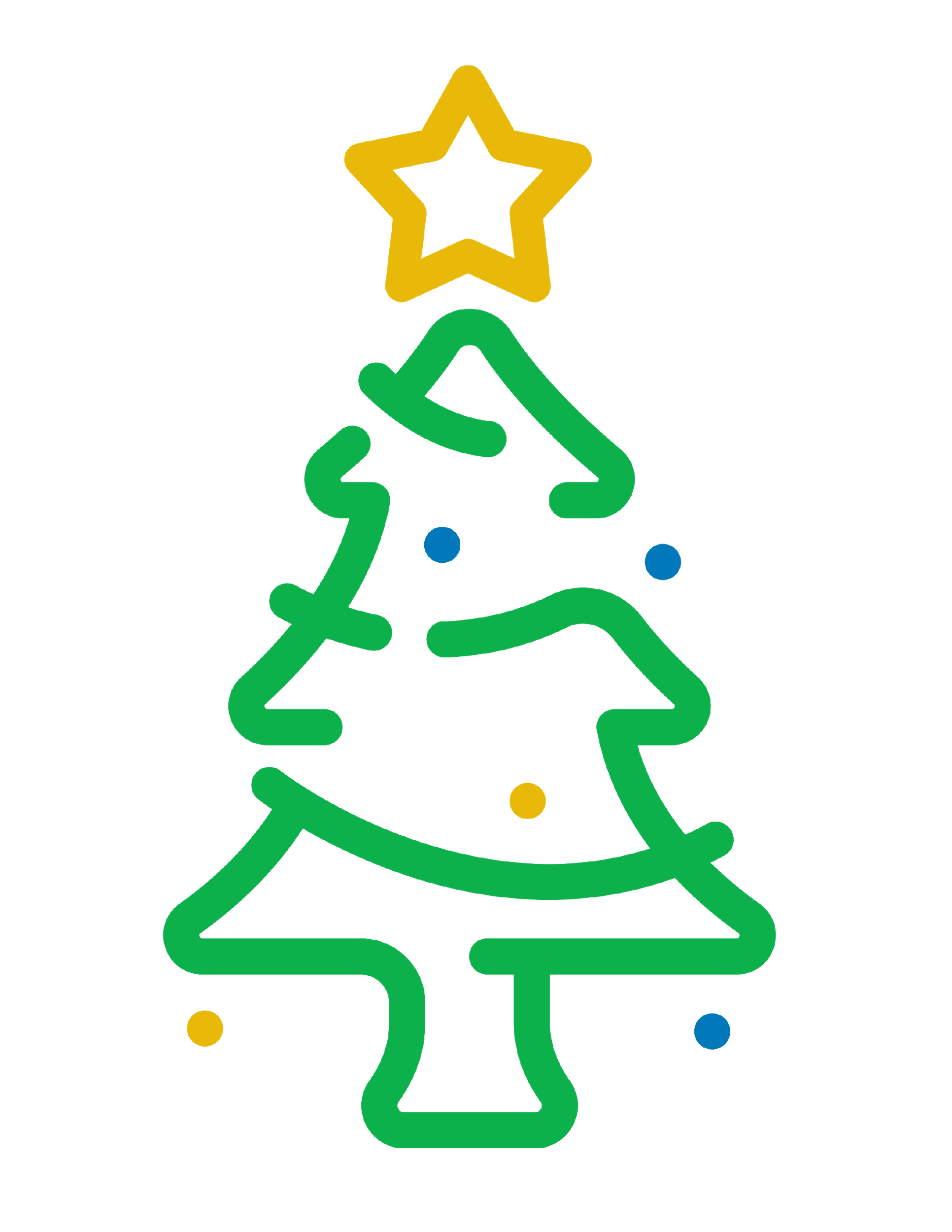 Submitted by: Martha Cameron
[Speaker Notes: Christmas or present theme]
MR. BAILEY
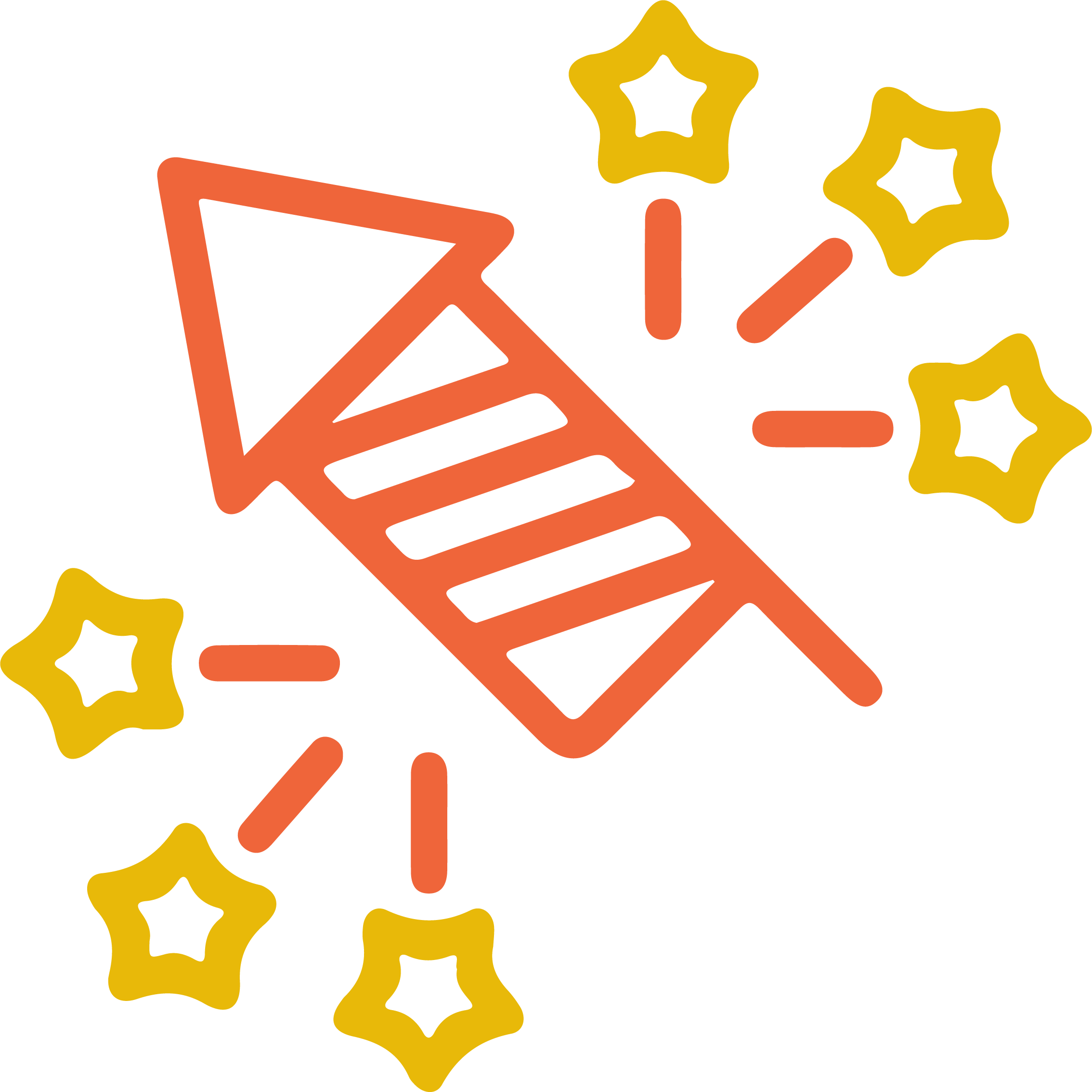 Compassion
Mr. Bailey is a great teacher and very helpful to all his students!
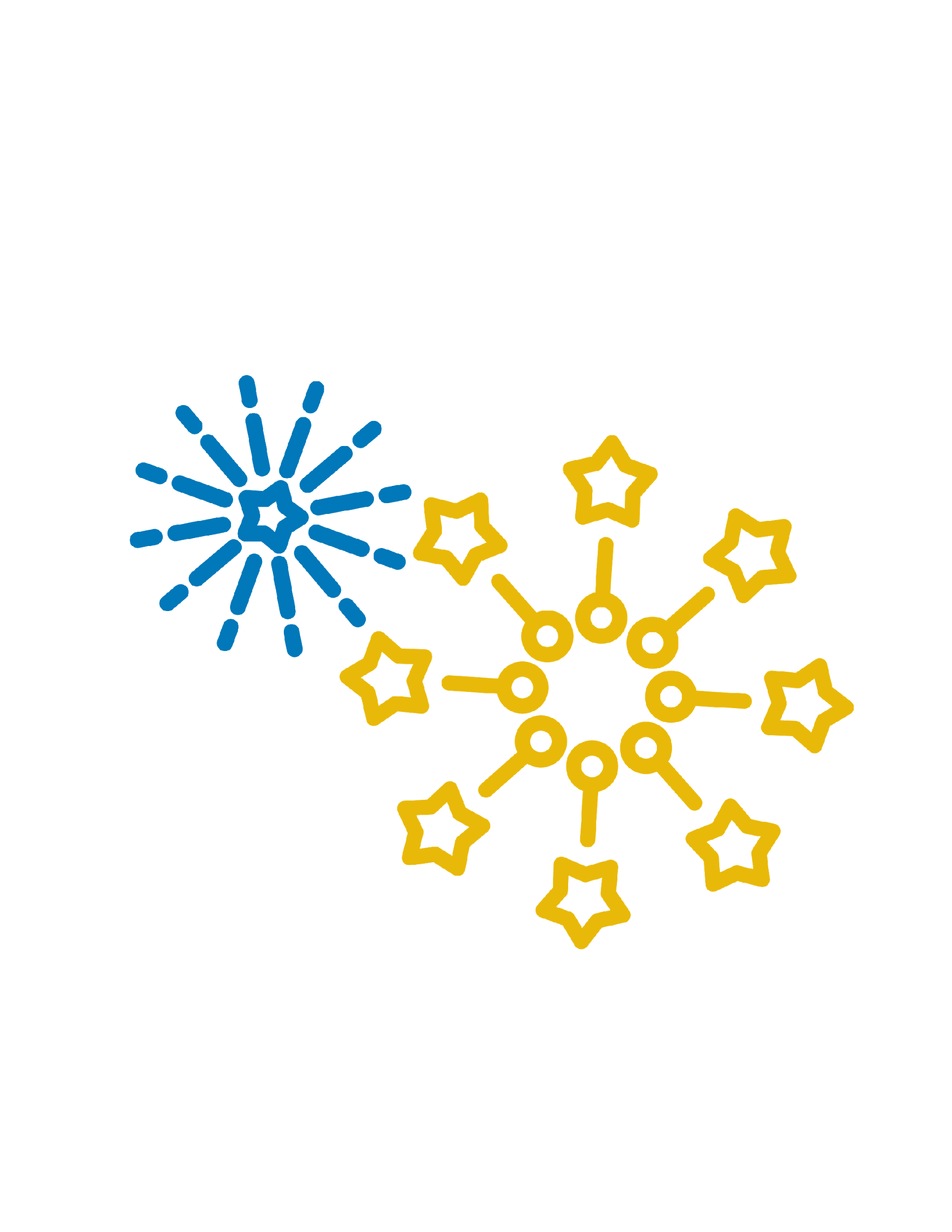 Submitted by: Martha Cameron
[Speaker Notes: New Year’s theme]
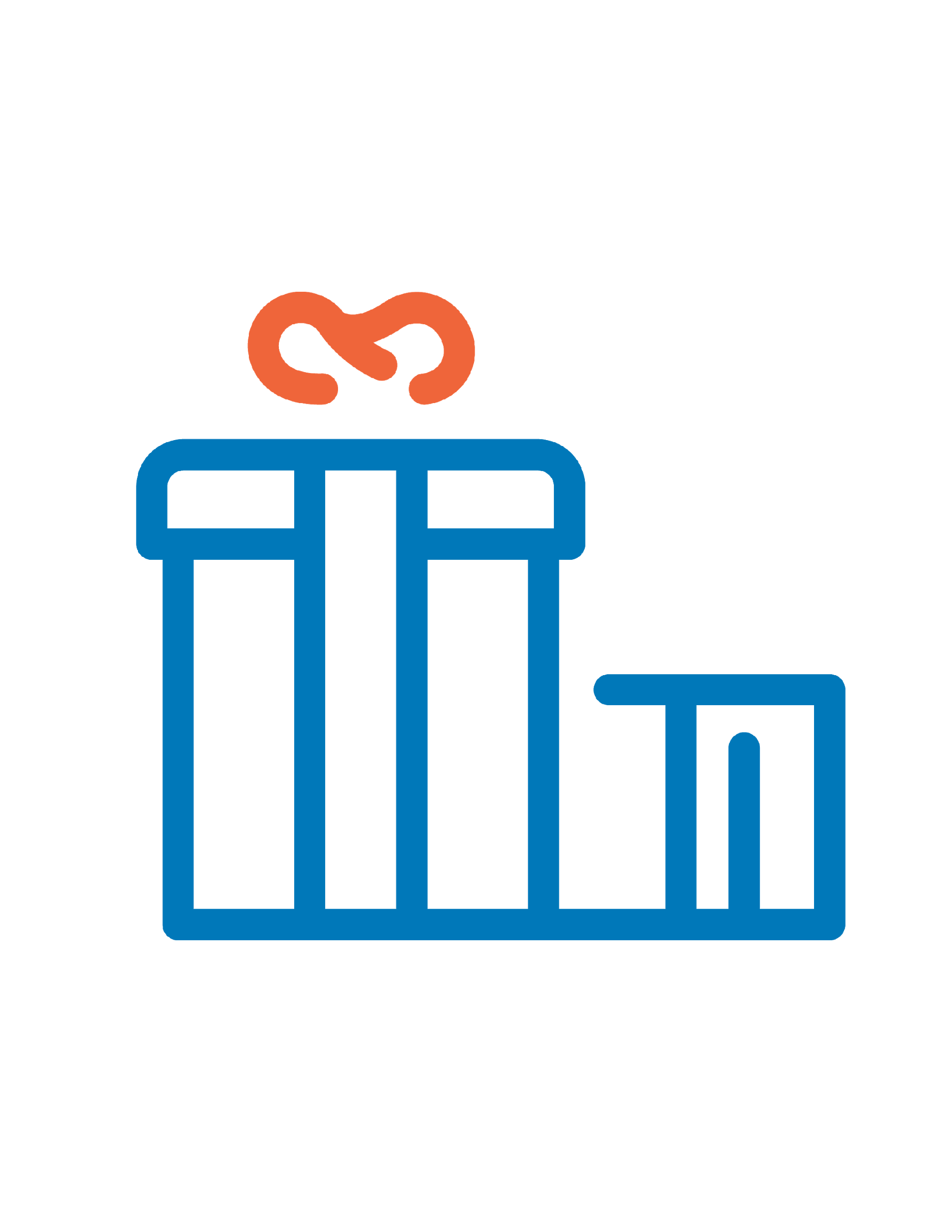 DR. BLAIZES
Opportunity
Dr. Blaizes is a bright light during nursing school and is a great leader for all her students.
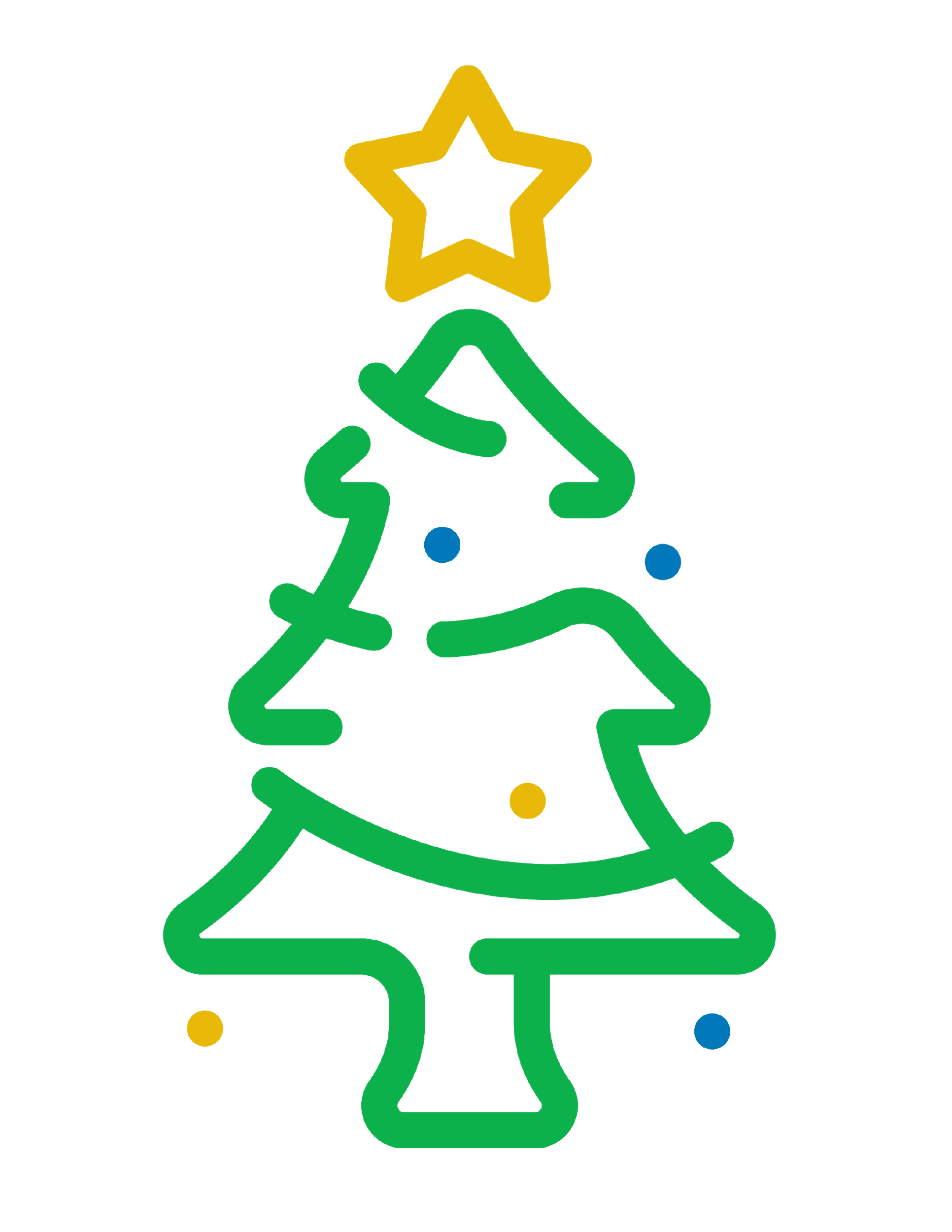 Submitted by: Martha Cameron
[Speaker Notes: Christmas or present theme]
MRS. TARPEY
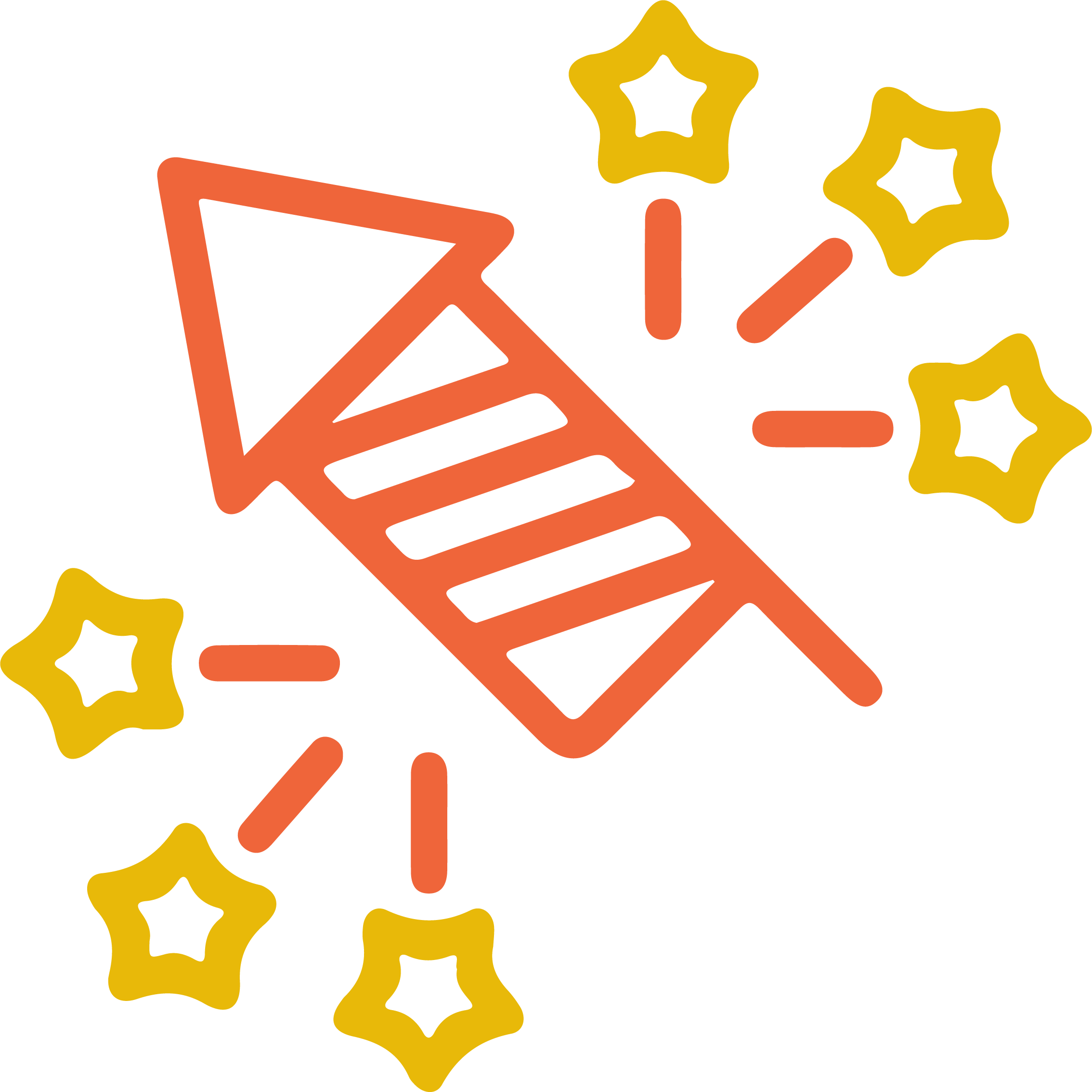 Compassion
Mrs. Tarpey is very positive and uplifting in such a challenging time.
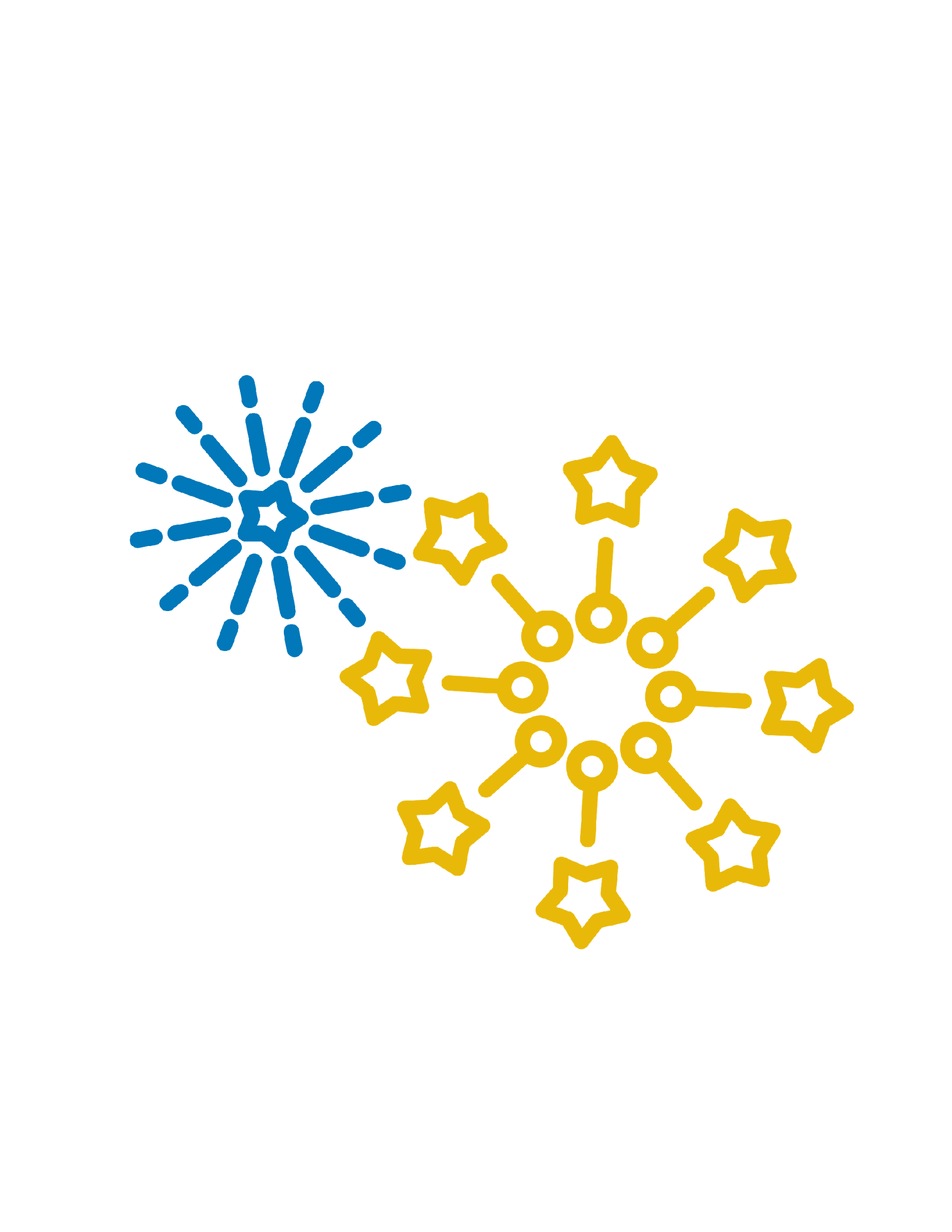 Submitted by: Martha Cameron
[Speaker Notes: New Year’s theme]
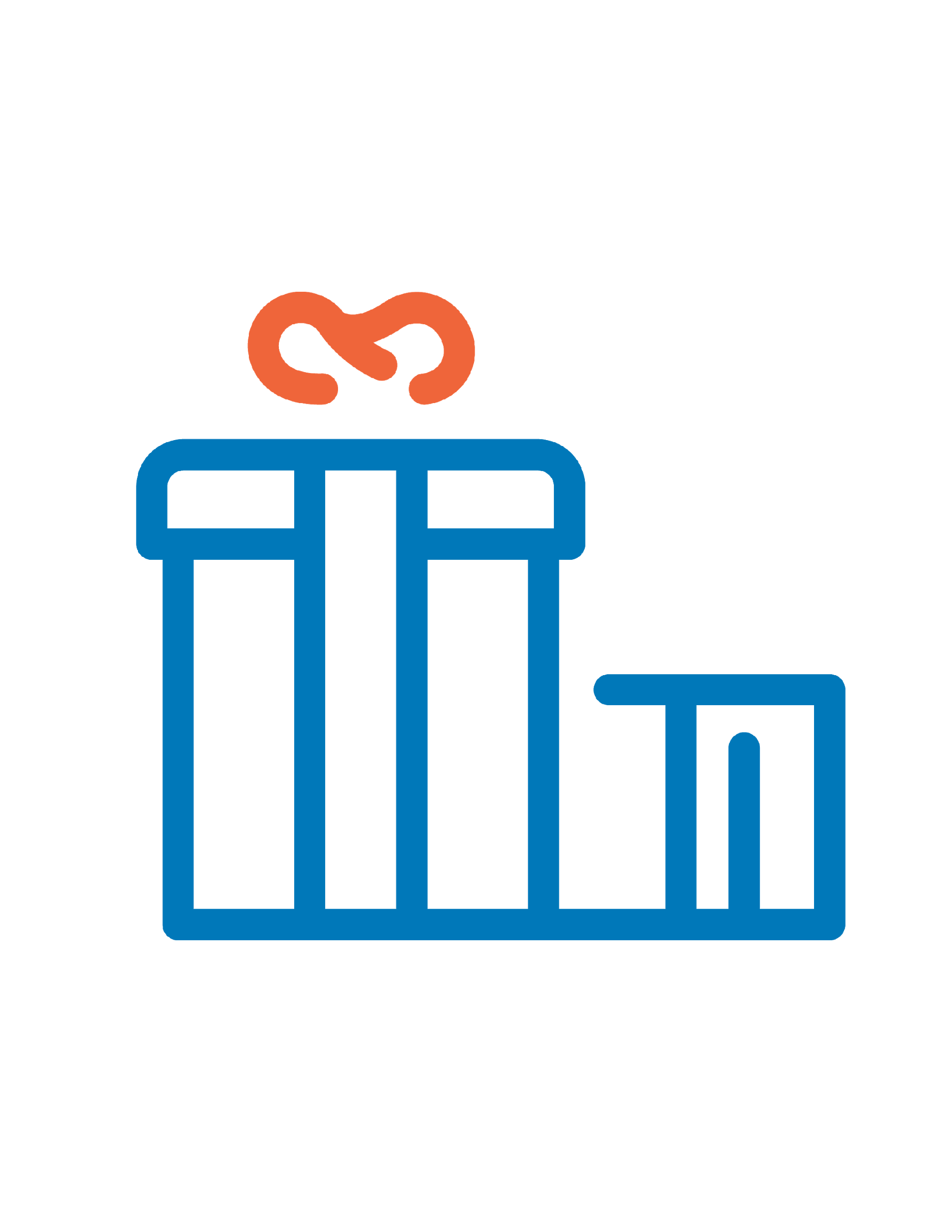 AMY WHITMER
Compassion
I was so sick during my illness and fell completely off the radar for turning in assignments and completing quizzes on time. Thankfully, when I got well enough to reach out to Amy Whitmer, she was compassionate to my situation. She worked with me to ensure I finished my assignments, and I was able to complete her courses with A's! I have been enrolled in another program in the recent years previous and she is by far the most organized, thorough and     helpful instructor I have encountered thus far!
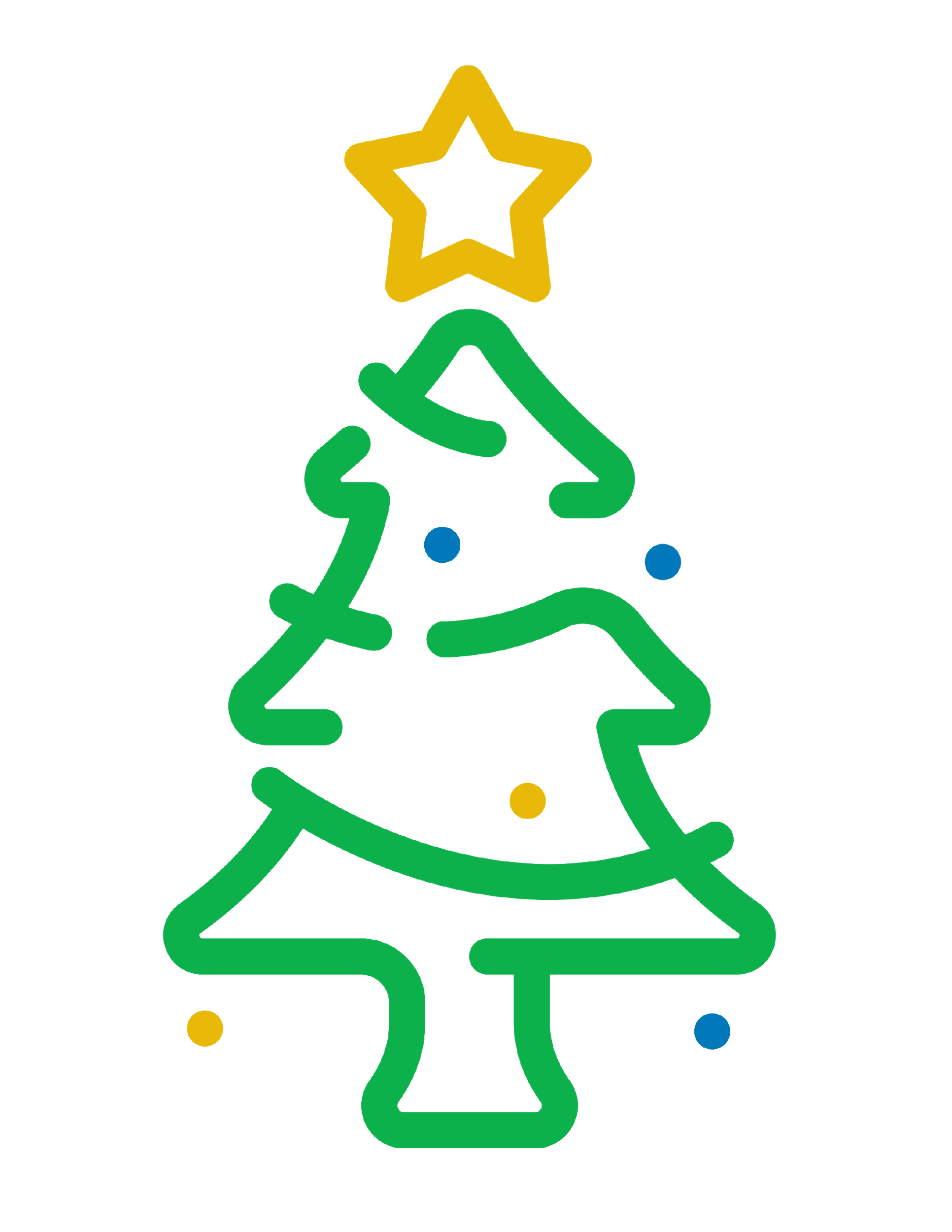 Submitted by: Jeremy Mullins
[Speaker Notes: Christmas or present theme]
ANGELA ALLEN
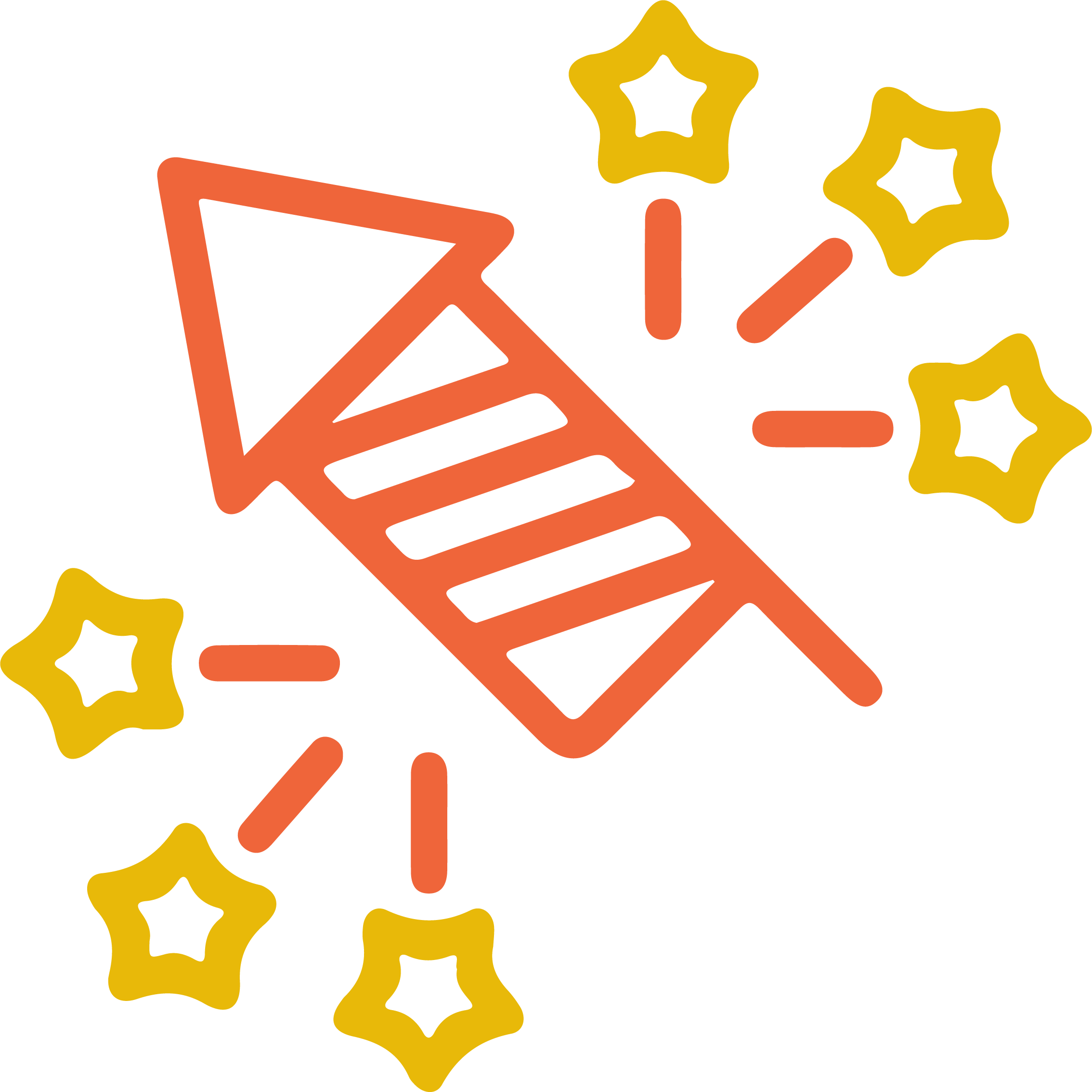 Compassion, Inclusion, Integrity, Courage & People
She kept me updated on things even if I did not remember she sent reminders to keep me ahead and made sure I took my final exams. She always made announcements and would remind us if we did not get something done, very encouraging and push worthy. I really was thankful for her this course year.
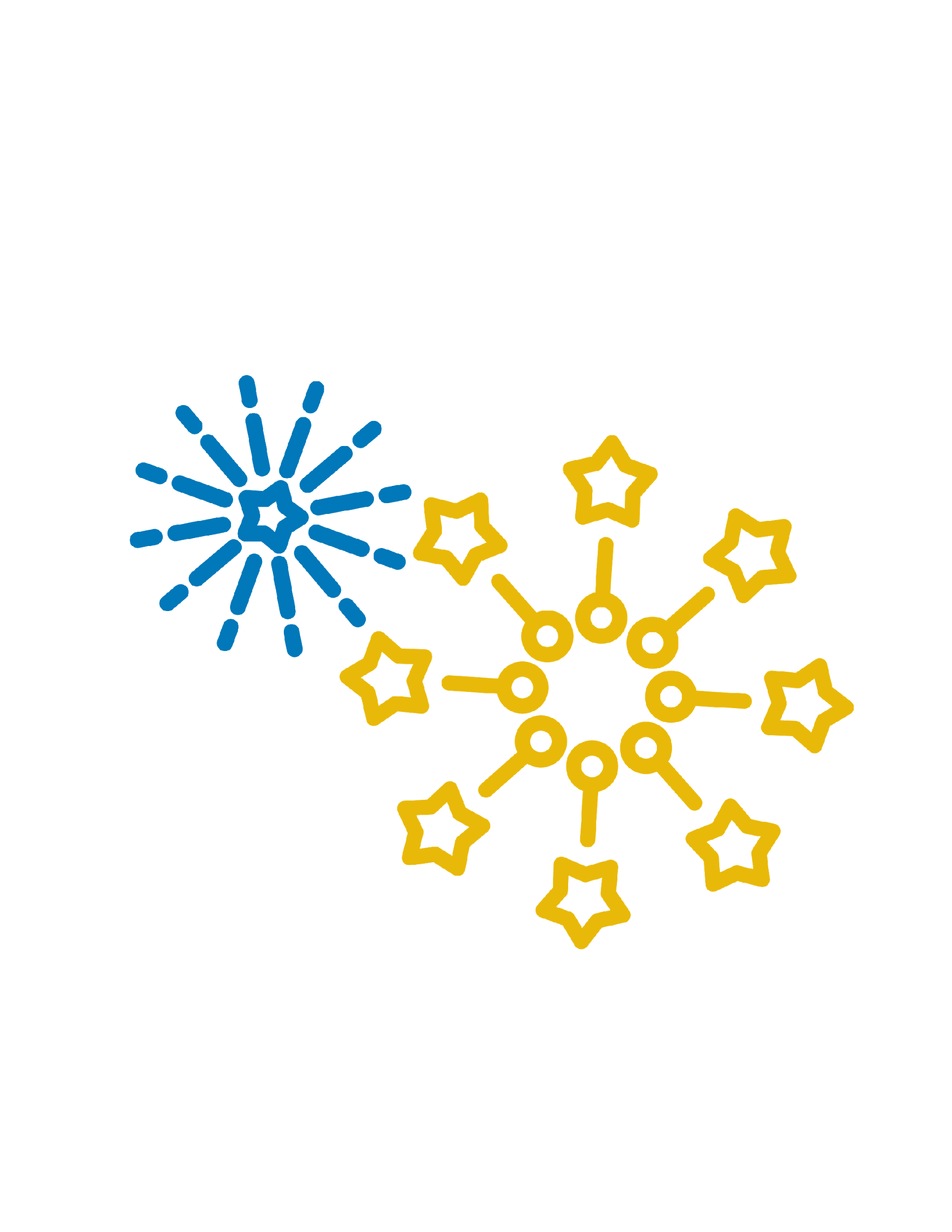 Submitted by: Jahdea Beard
[Speaker Notes: New Year’s theme]
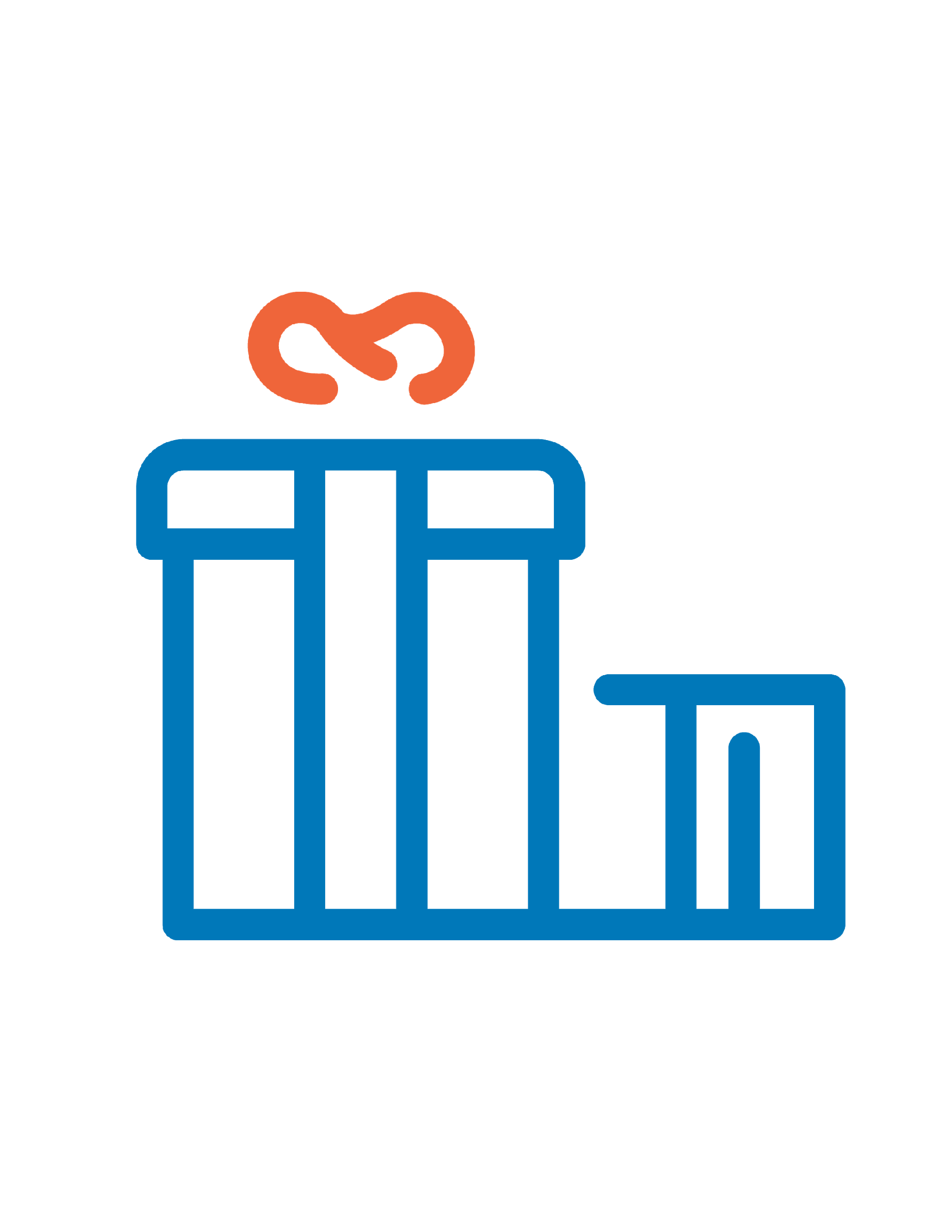 CHARLES BELL
People
Thank you, Mr. Bell, for your positive affect on my son's college experience. You have become a great role model for him.
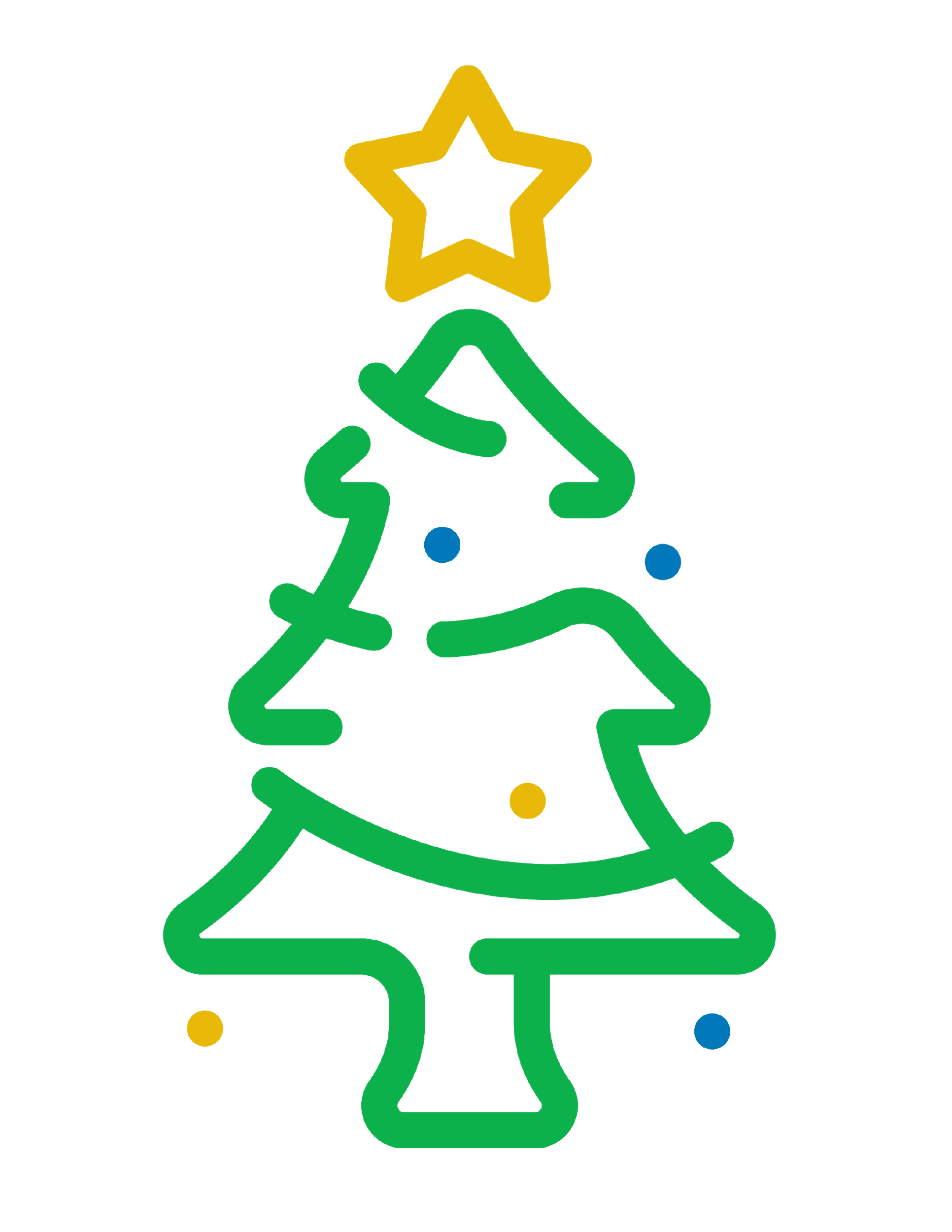 Submitted by: Anonymous
[Speaker Notes: Christmas or present theme]
TYLER BLAKE
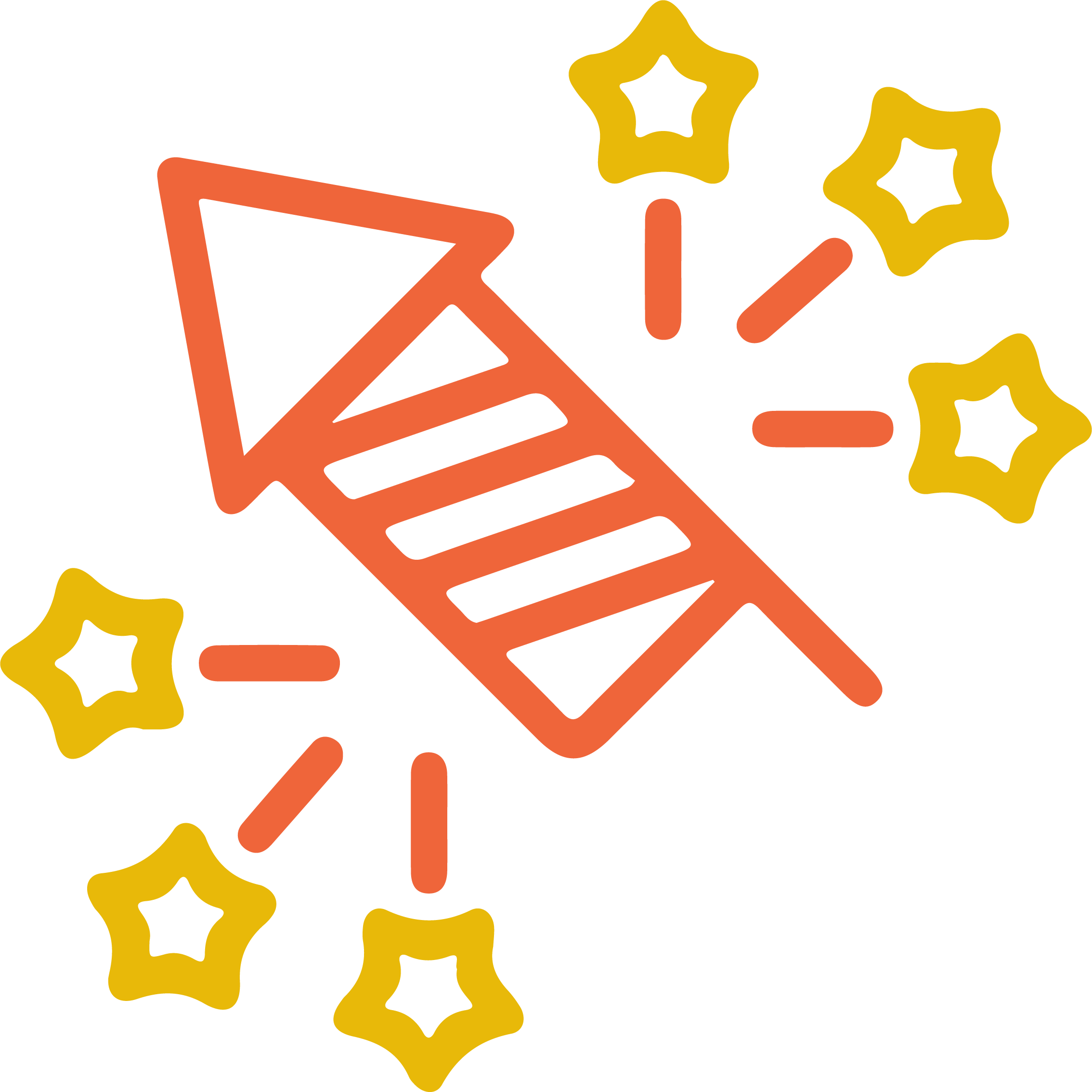 People
Thank you for helping a student make good use of funds he won through a scholarship. Your professionalism and communication between the donor and financial aid were exemplary.
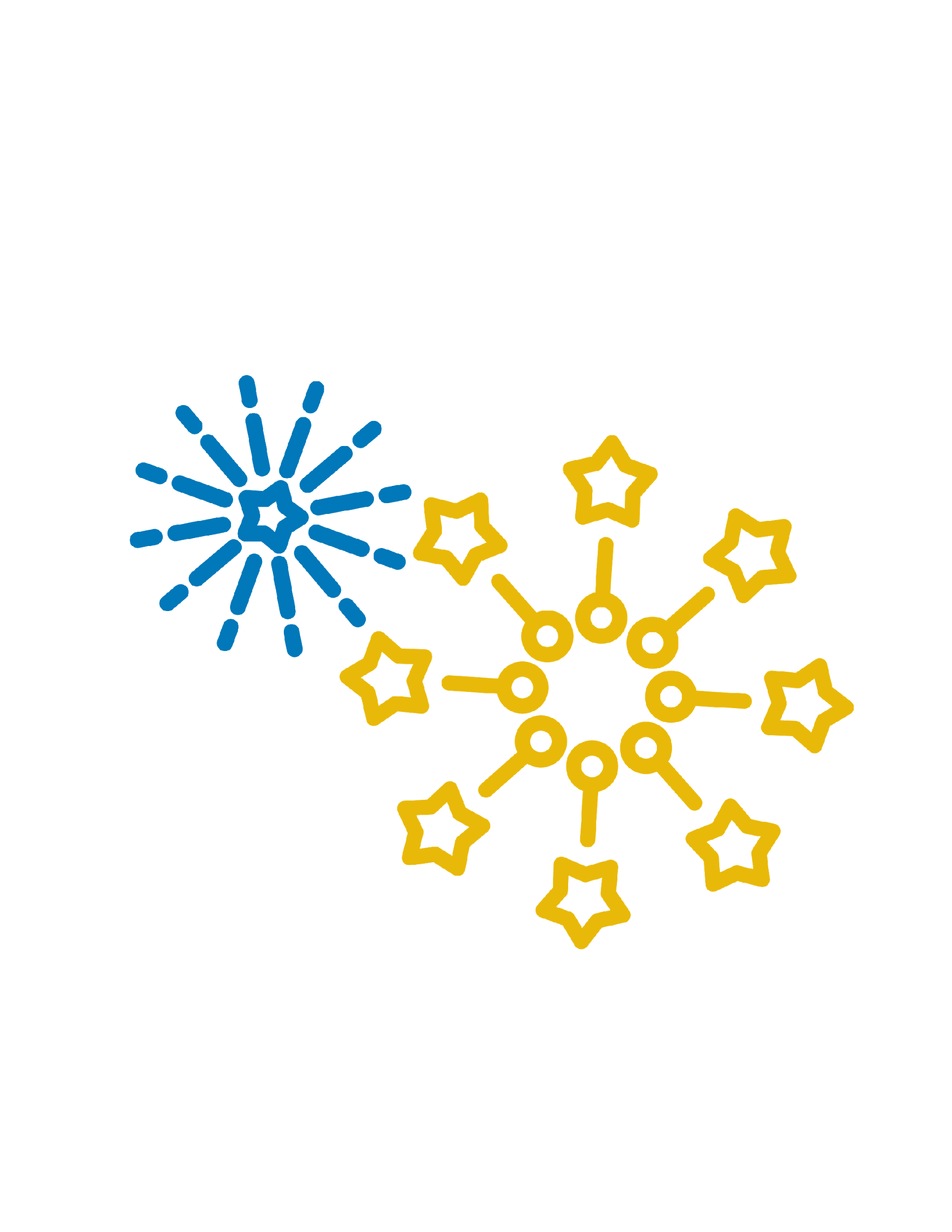 Submitted by: Will Sikinger
[Speaker Notes: New Year’s theme]
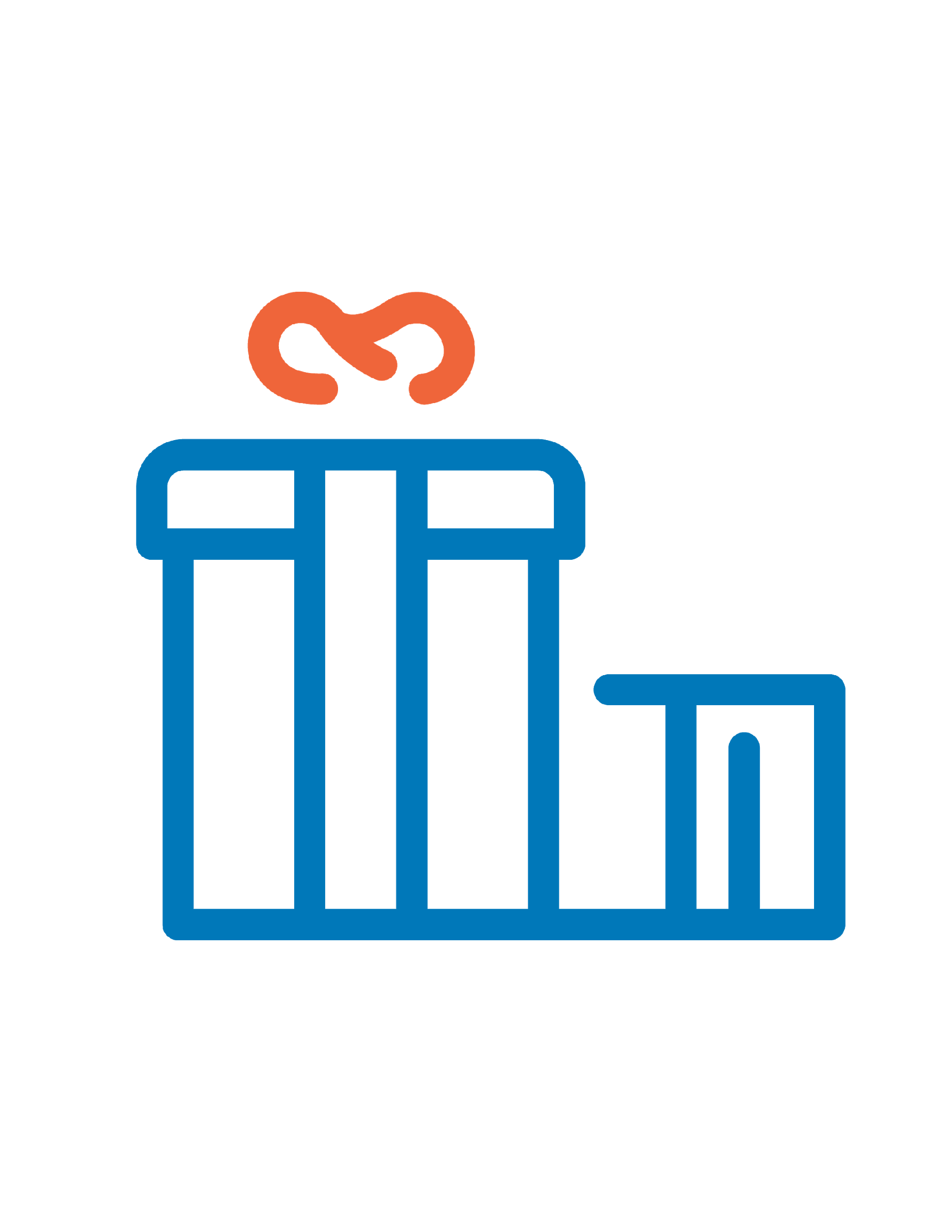 CRYSTAL WAY
Compassion, Inclusion, Integrity, Courage & People
She has gone above and beyond the limitations of her job title and has worked overtime for her students to succeed. Many times, she has freely volunteered her time to hold Open Theory for any student who has additional questions or are unsure of topics in order to clarify and discuss the material. Finally, she reaches out when she is genuinely concerned for a student's well-being. I am authentically humbled that she devotes so much time and energy and turned her job into a passion.
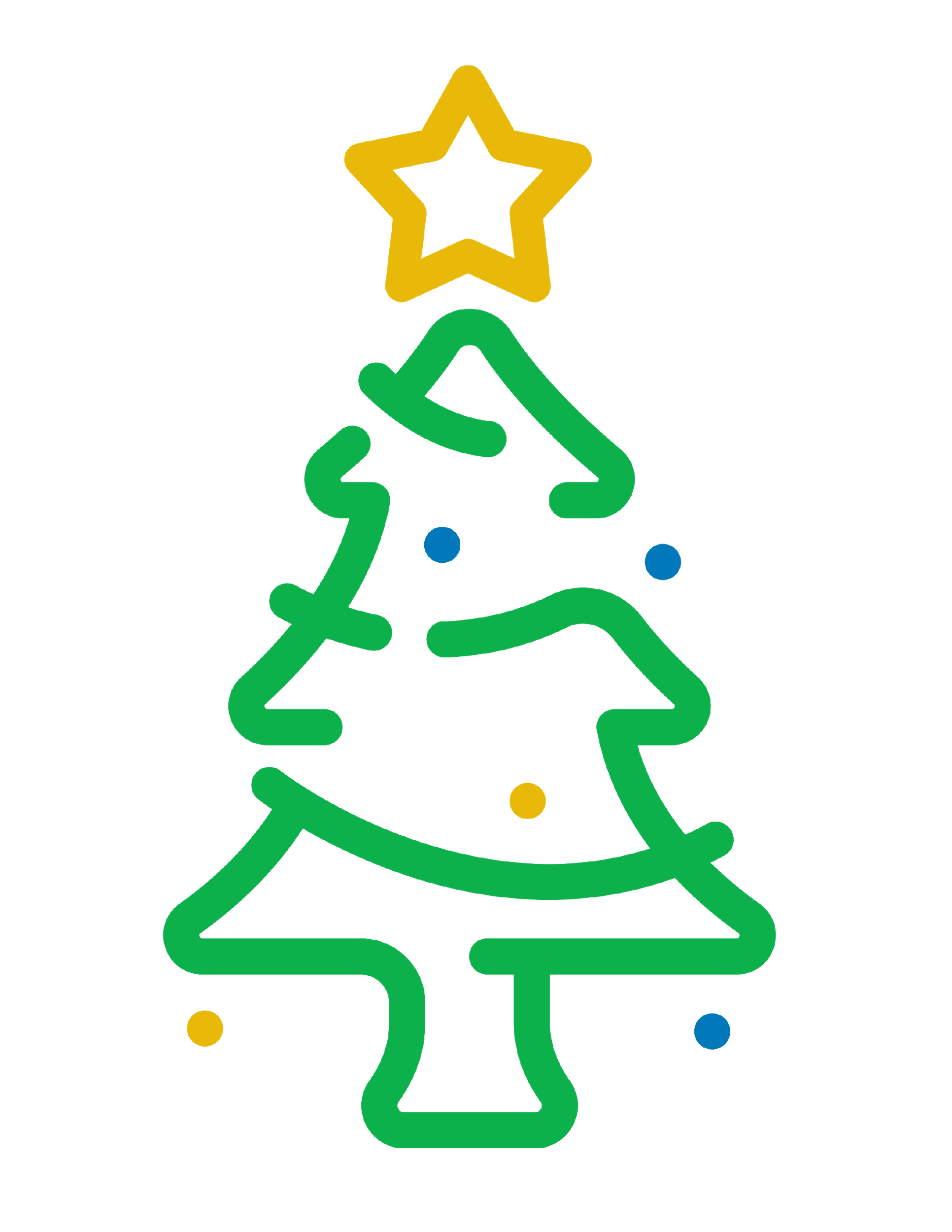 Submitted by: Anonymous
[Speaker Notes: Christmas or present theme]
CHRIS NEWCOMB
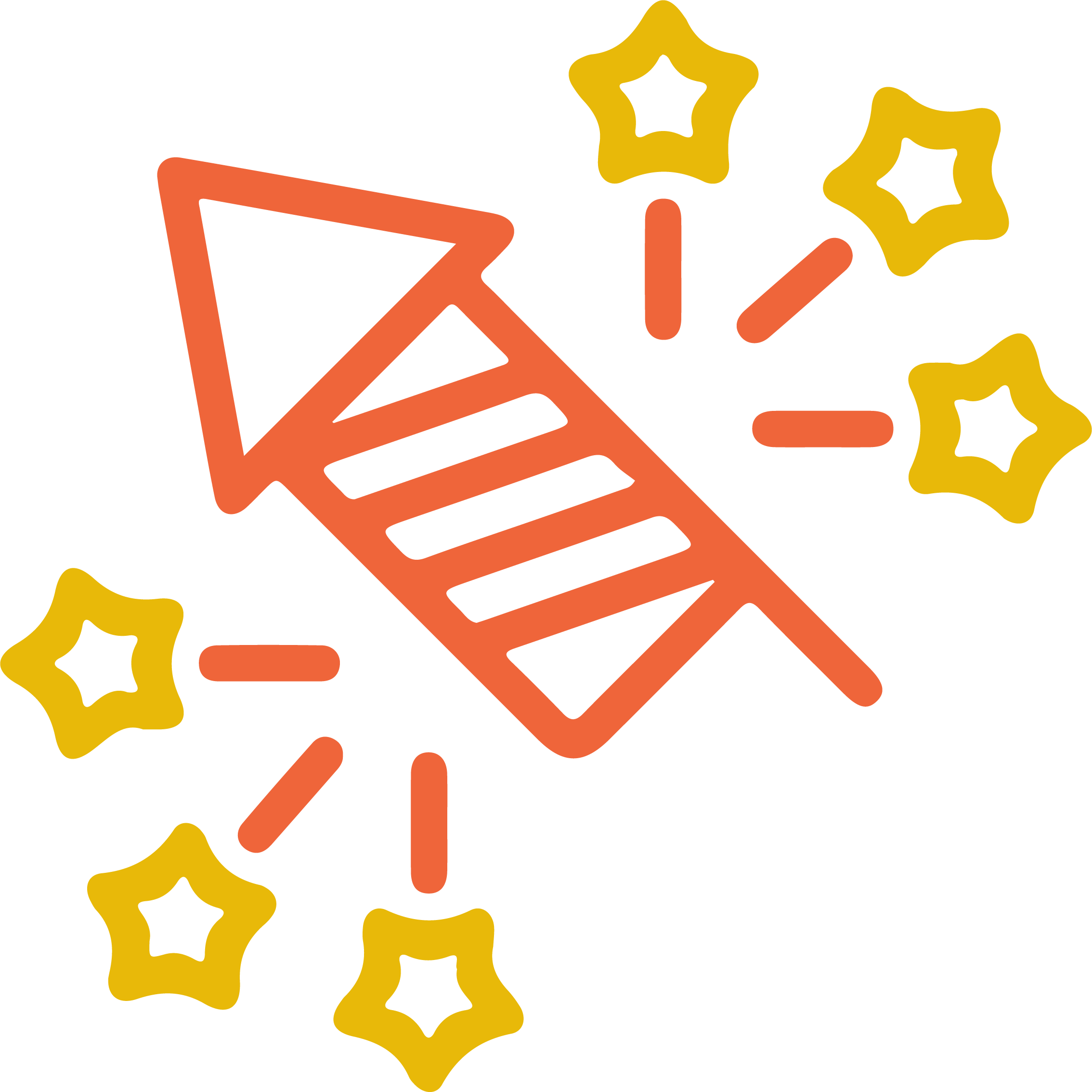 Compassion, Inclusion, Integrity, Courage & People
I have been out of school for awhile and I am a single mother trying to return. Chris has helped me regroup and create an achievable plan. He has been so encouraging, even if he doesn't realize it. He has been honest with me and genuinely gives me his best advice. He has made my transition back to school smooth sailing! I appreciate him so much!
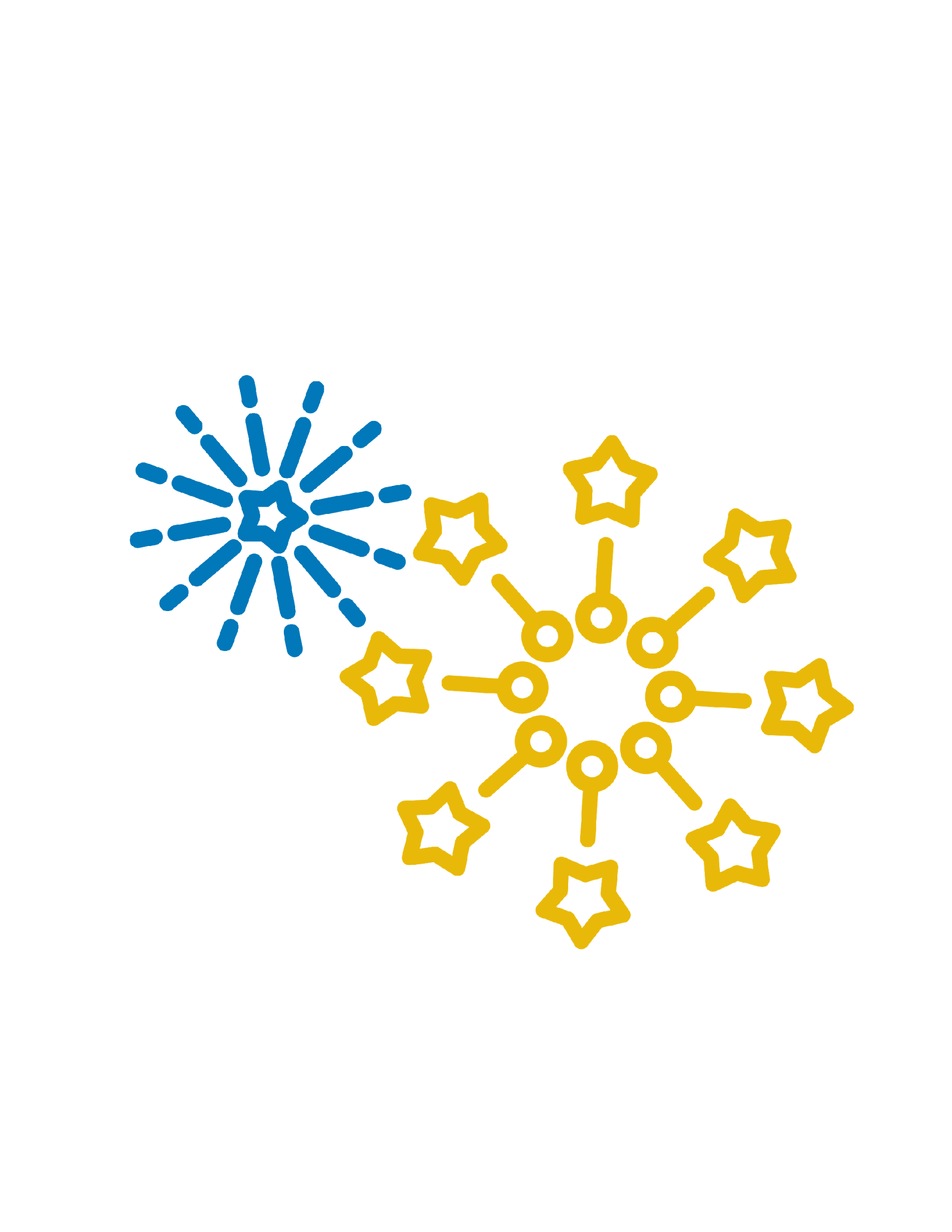 Submitted by: Anonymous
[Speaker Notes: New Year’s theme]
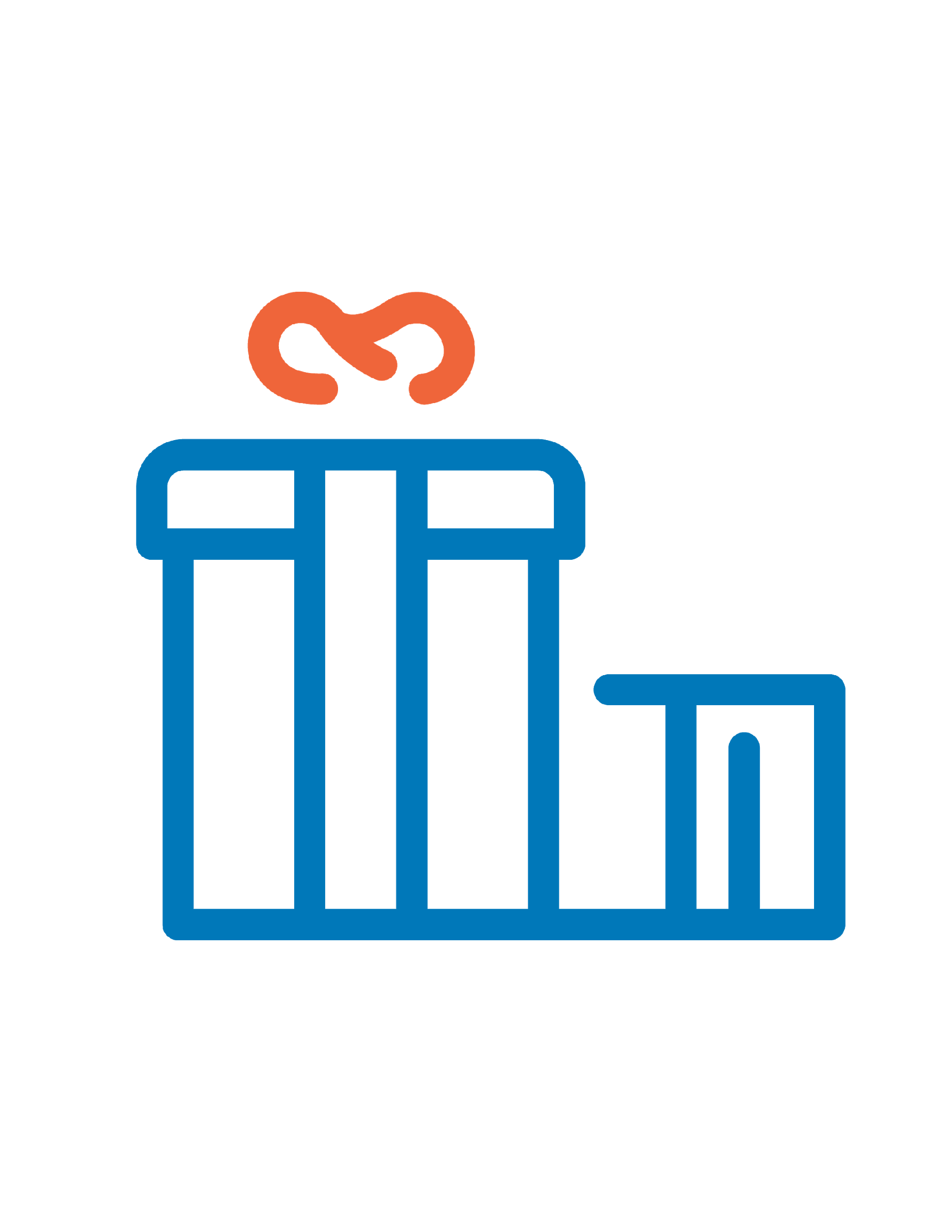 MRS. BRENDA KELLER
Compassion
Mrs. Keller went over and beyond to make herself available helping me be successfully in her class.
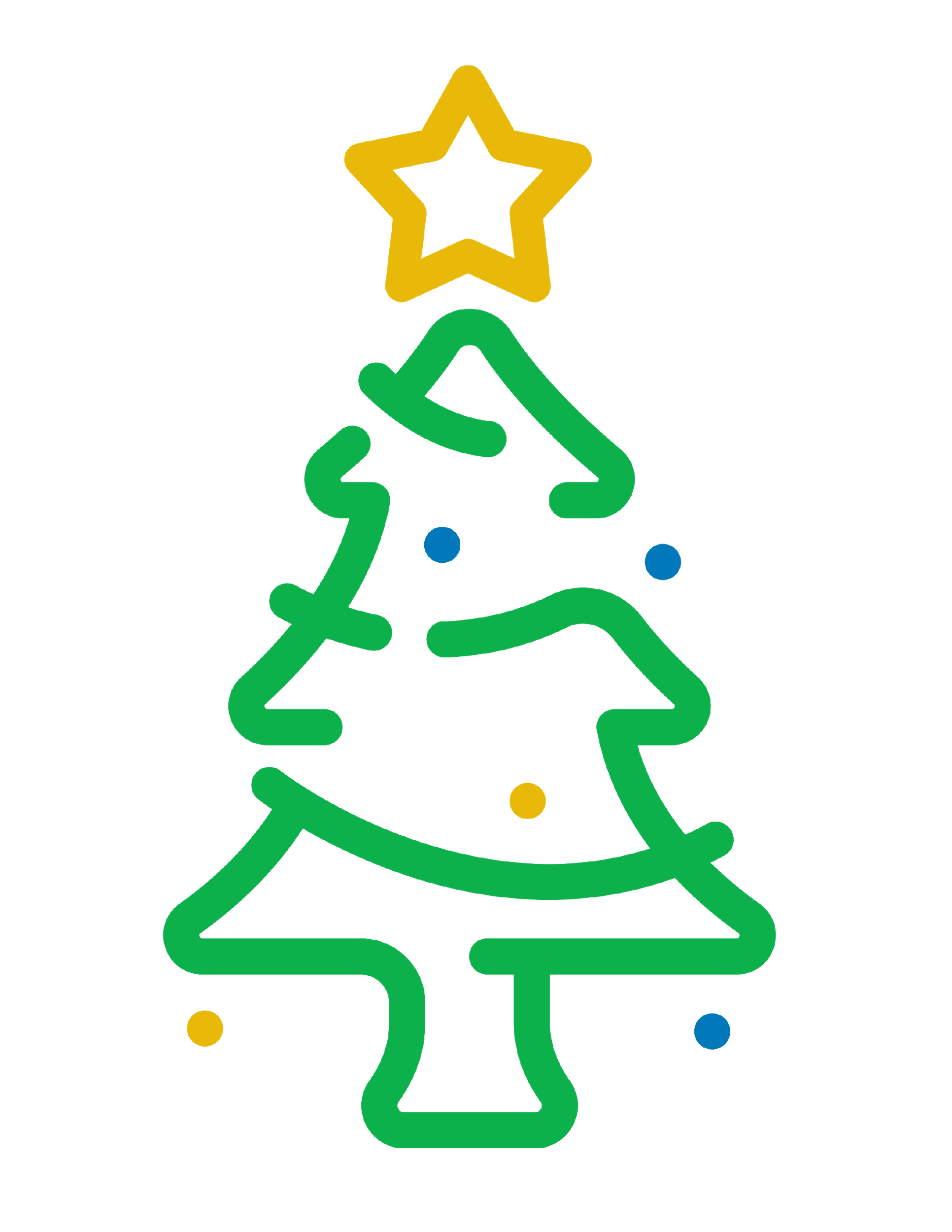 Submitted by: Tina Blue
[Speaker Notes: Christmas or present theme]
MR. COREY NILES
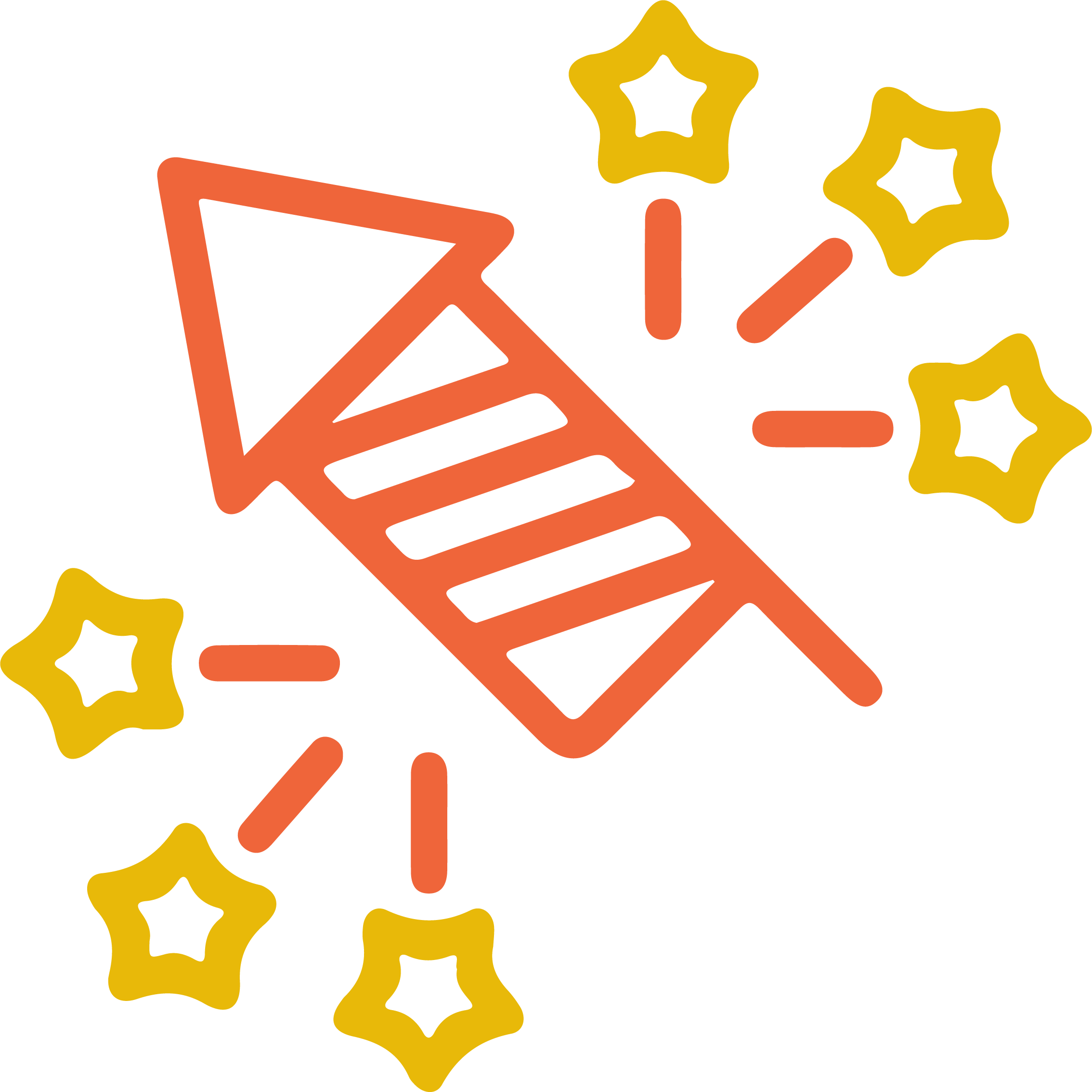 People
Mr. Niles of the TRiO program always had a positive attitude and was willing to help in any way possible.
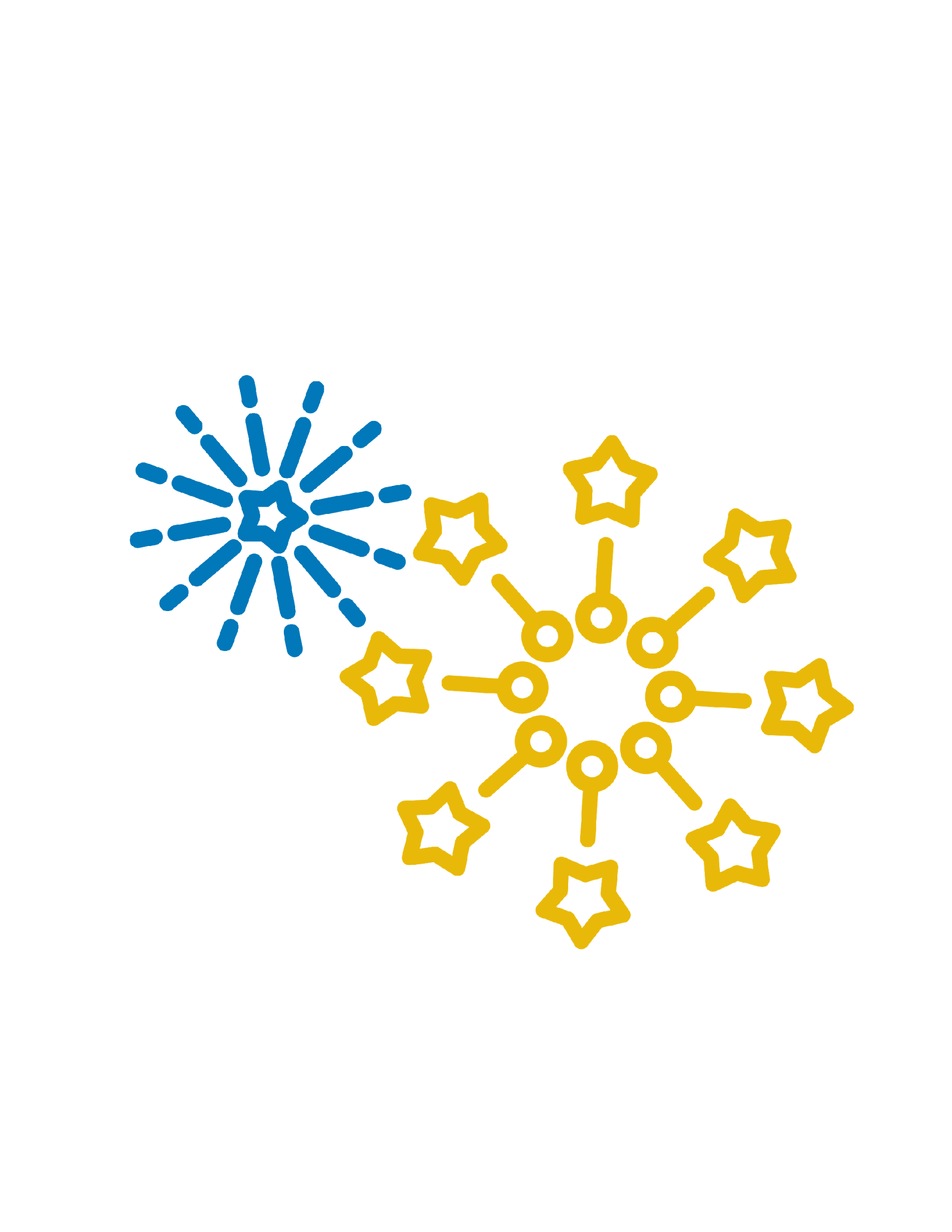 Submitted by: Tina Blue
[Speaker Notes: New Year’s theme]
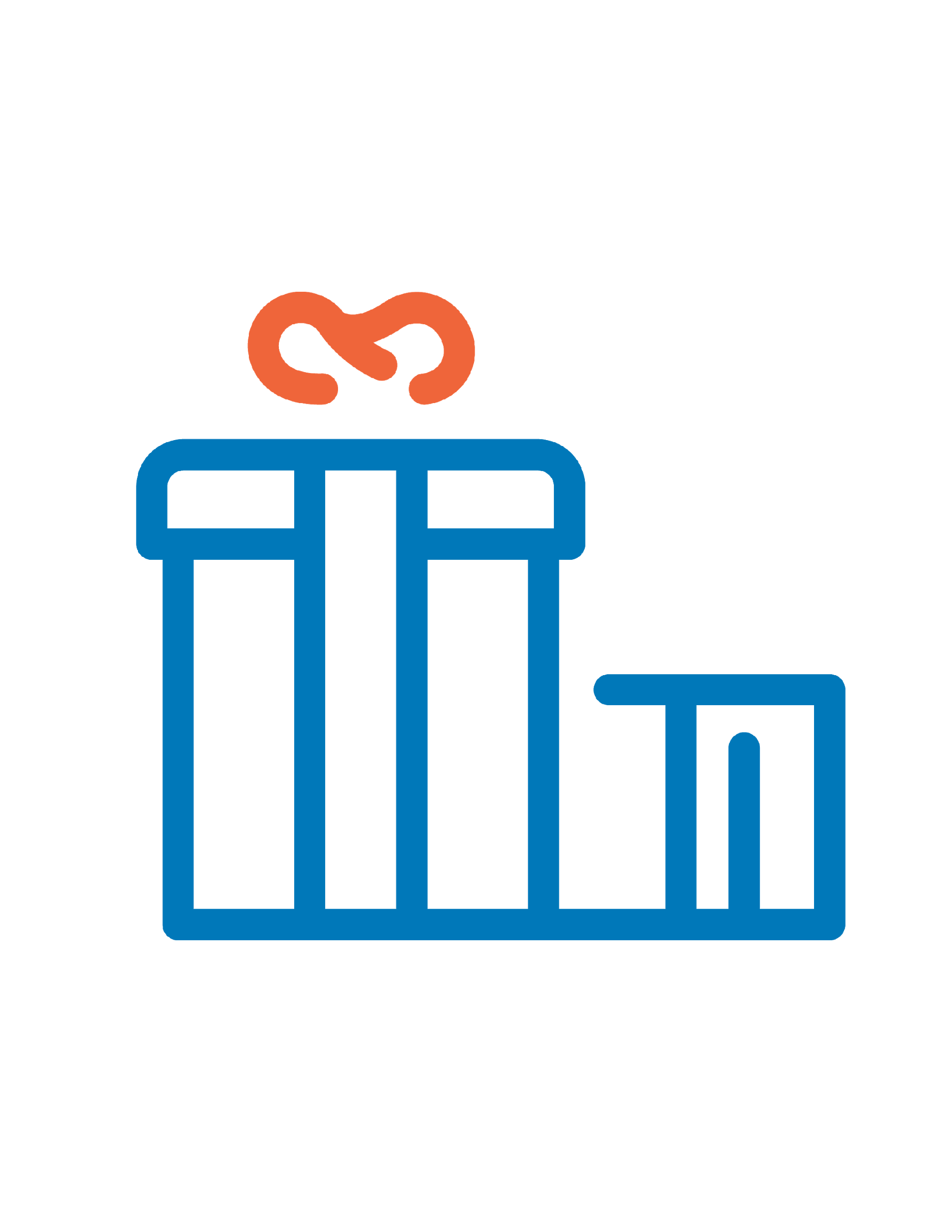 MRS. FREEMAN
Compassion
Mrs. Freeman would listen to me and always showed compassion and suggested helpful advice when I needed it the most.
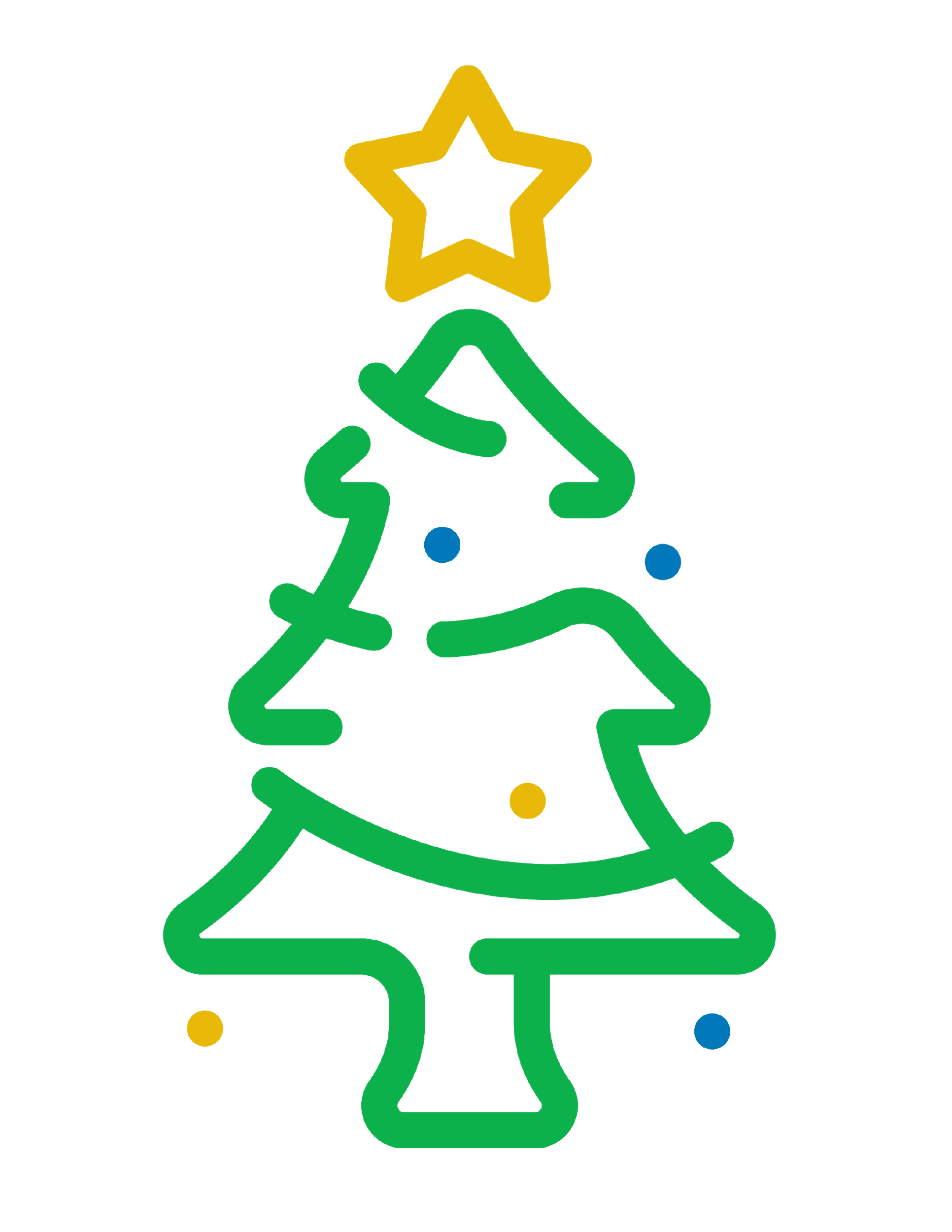 Submitted by: Tina Blue
[Speaker Notes: Christmas or present theme]
MR. PETERSON
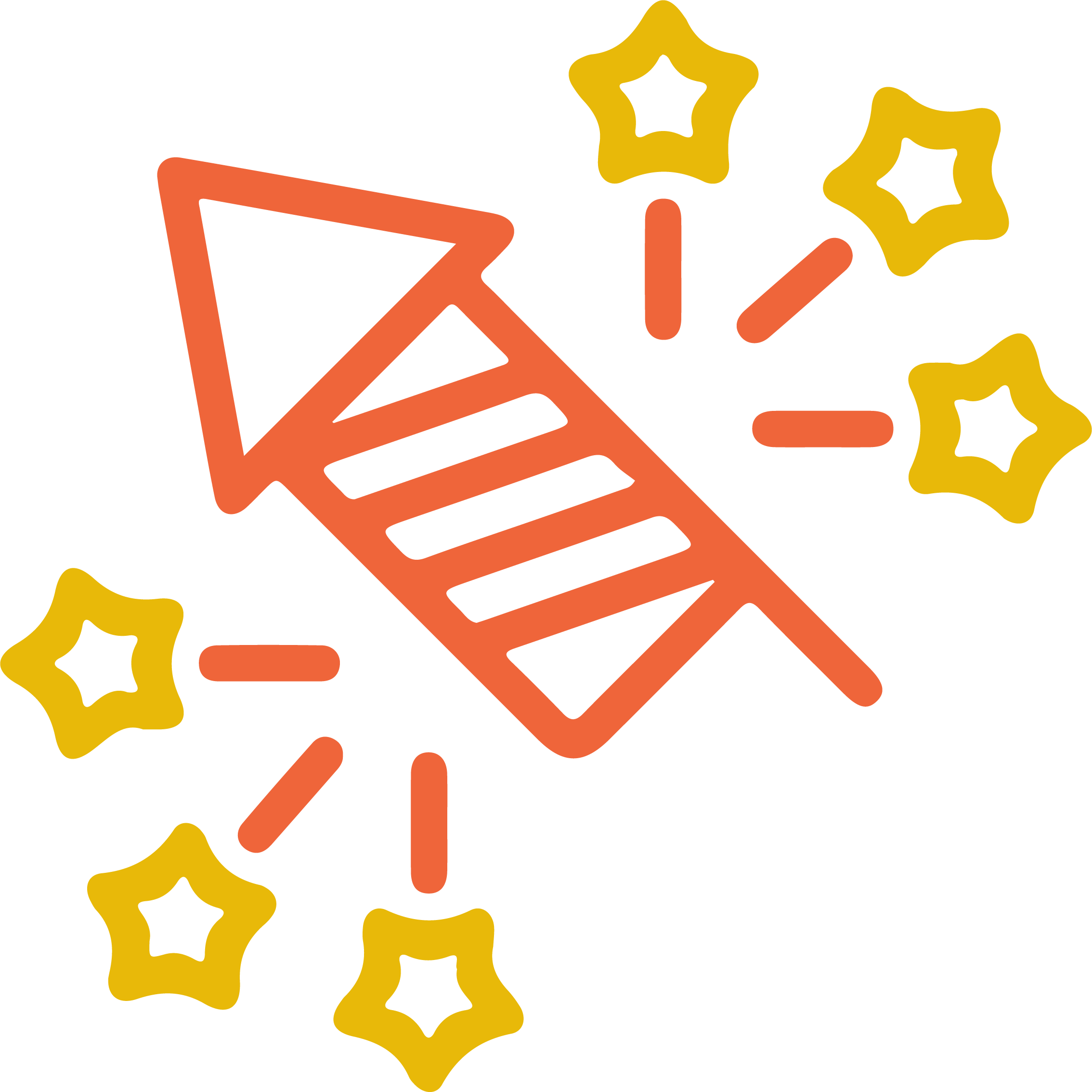 Courage
Mr. Peterson constantly communicated with me to ensure that I stayed focused and that I didn't give up when things got tough.
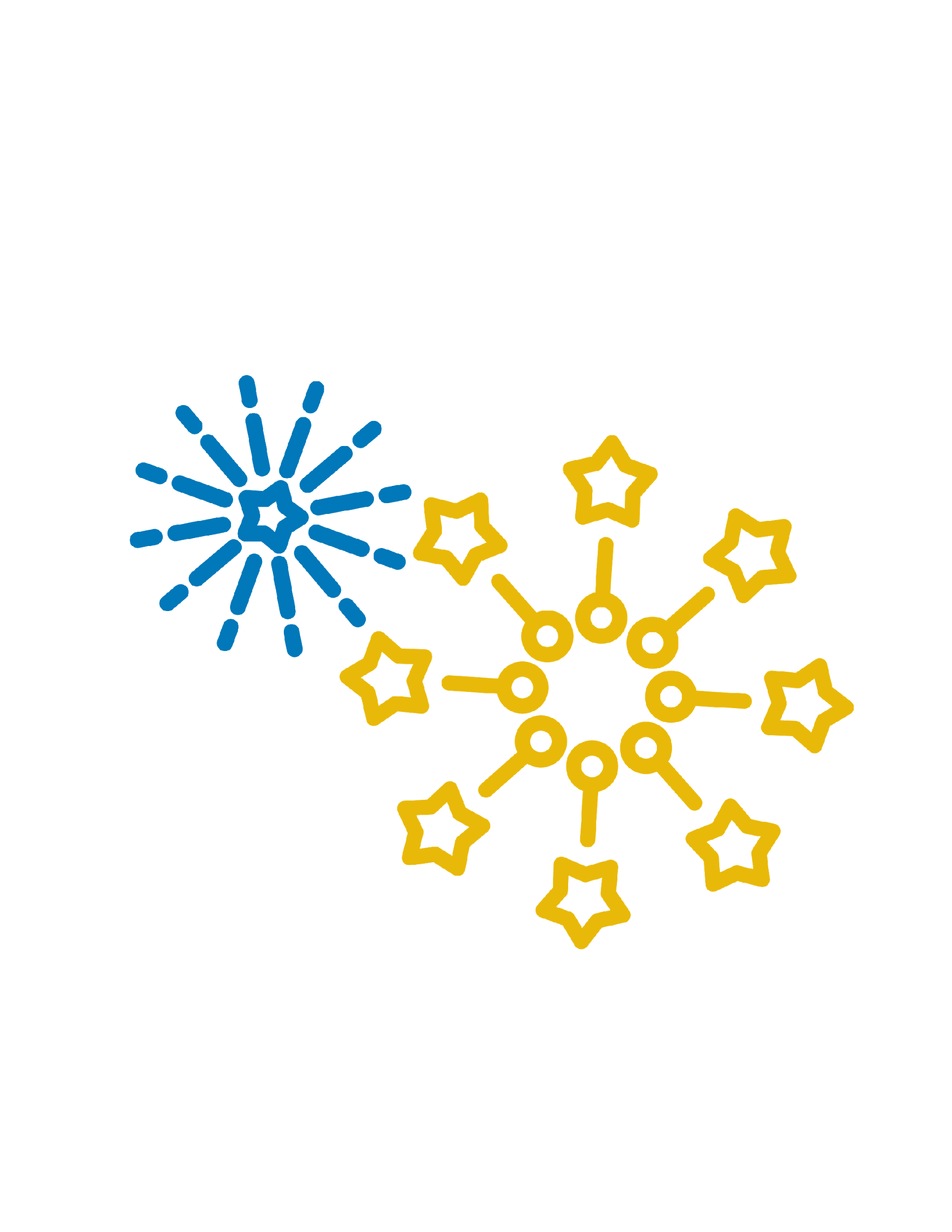 Submitted by: Tina Blue
[Speaker Notes: New Year’s theme]
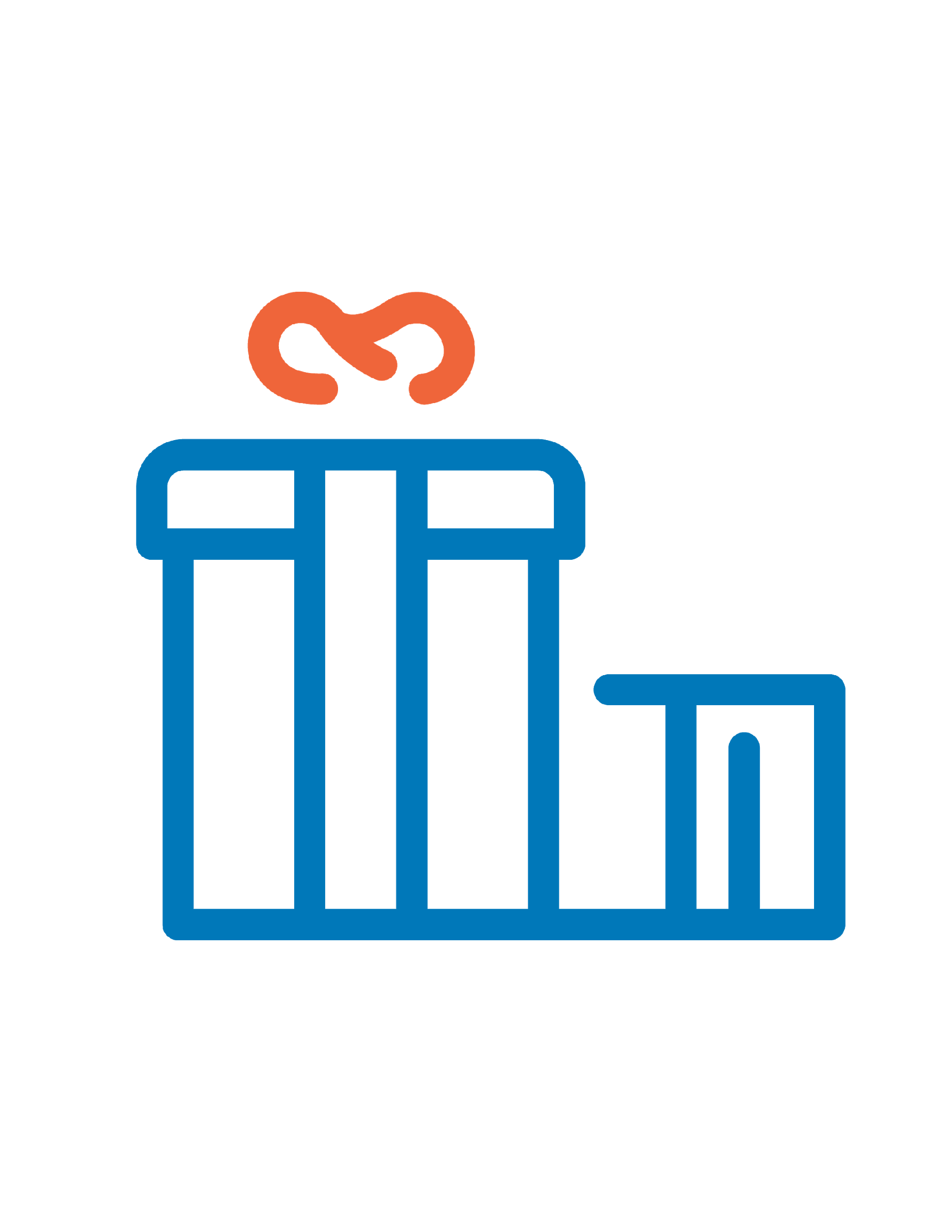 DR. DAVID WATSON
Compassion, Inclusion, Integrity, Courage & People
Dr. David Watson understood that writing is many people weakness, he gave us the tools and information to ensure that everyone can be a great writer.
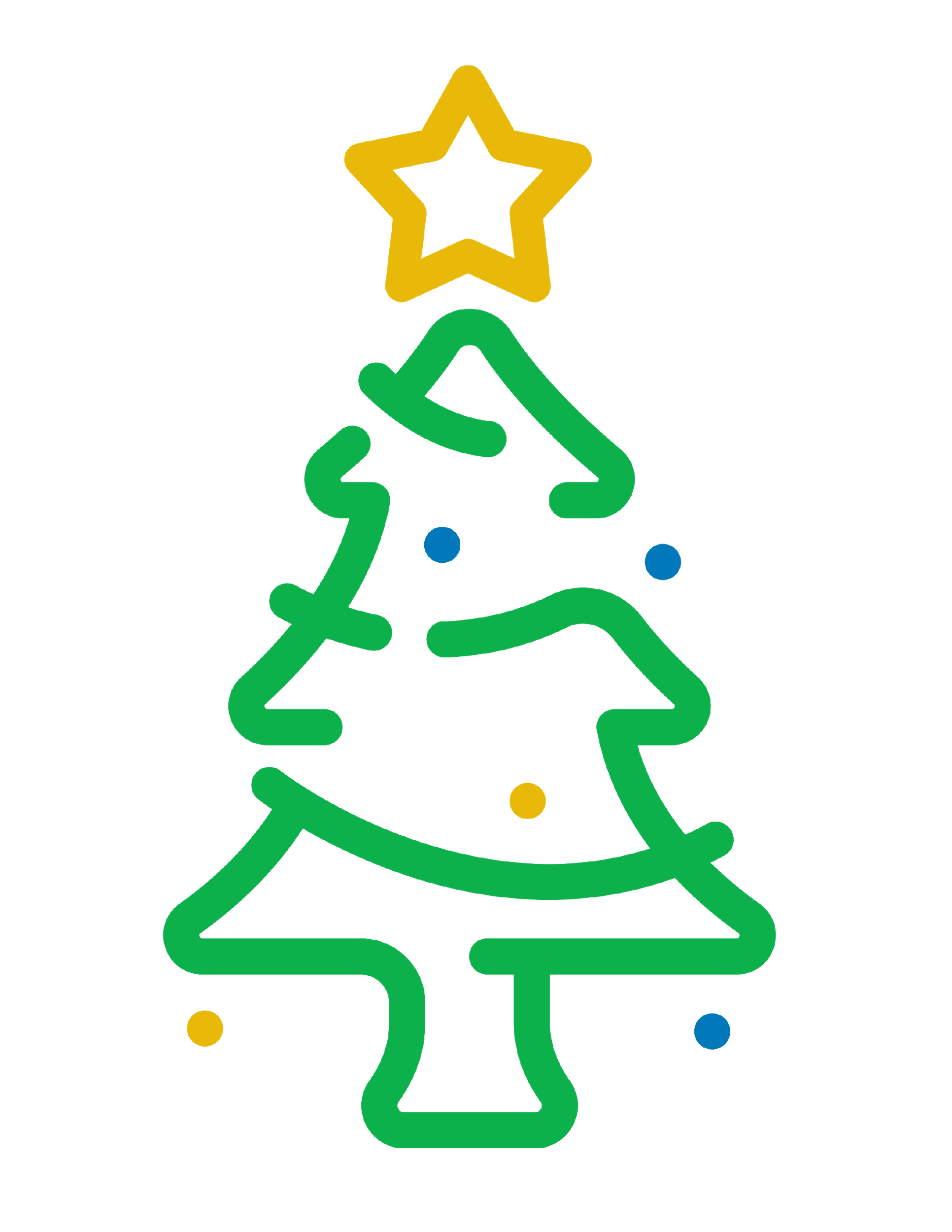 Submitted by: Tina Blue
[Speaker Notes: Christmas or present theme]
DR. TERRENCE MILLER
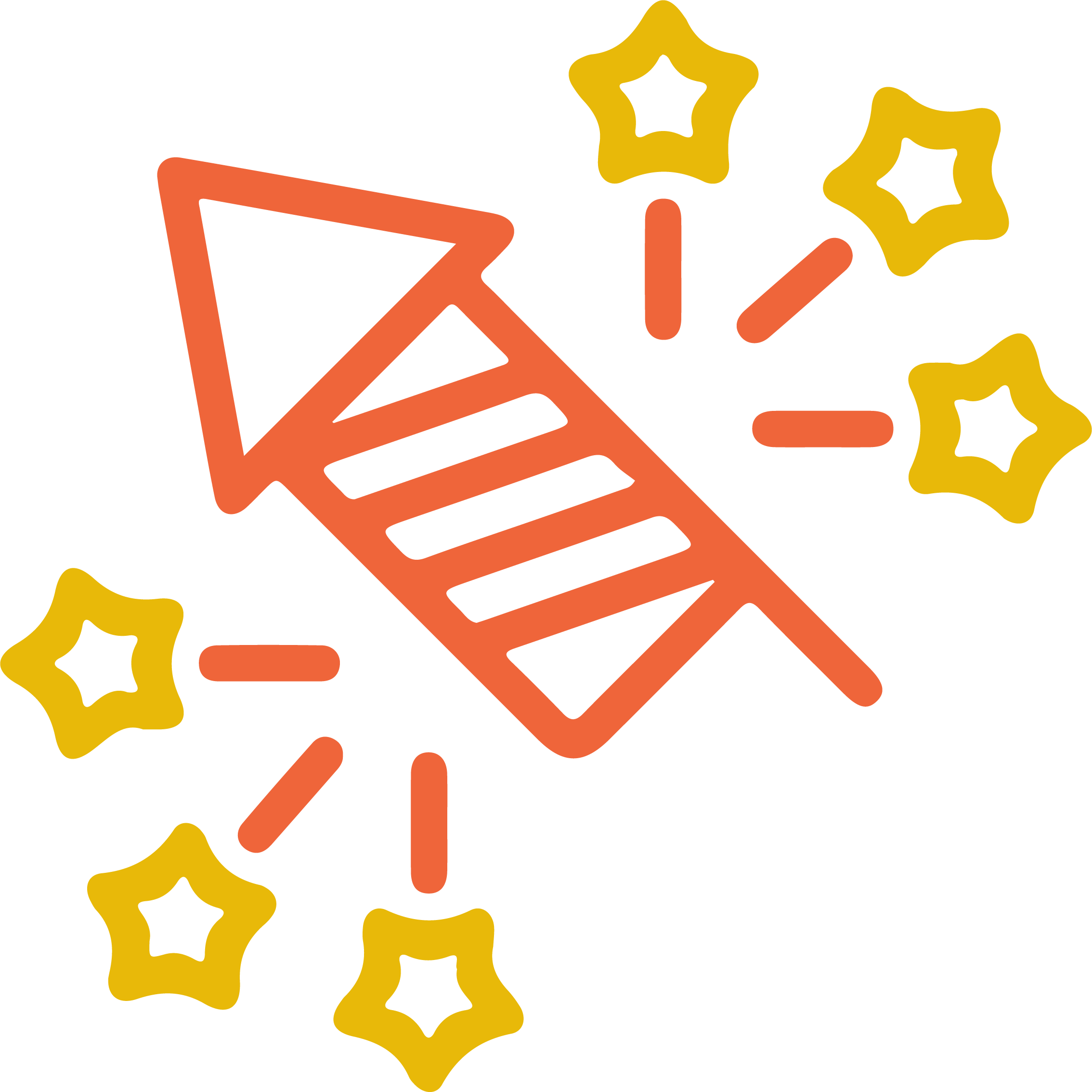 Integrity & People
Dr. Terry Miller ensure that we understood the material in-depth that would lead to success in our future endeavors.
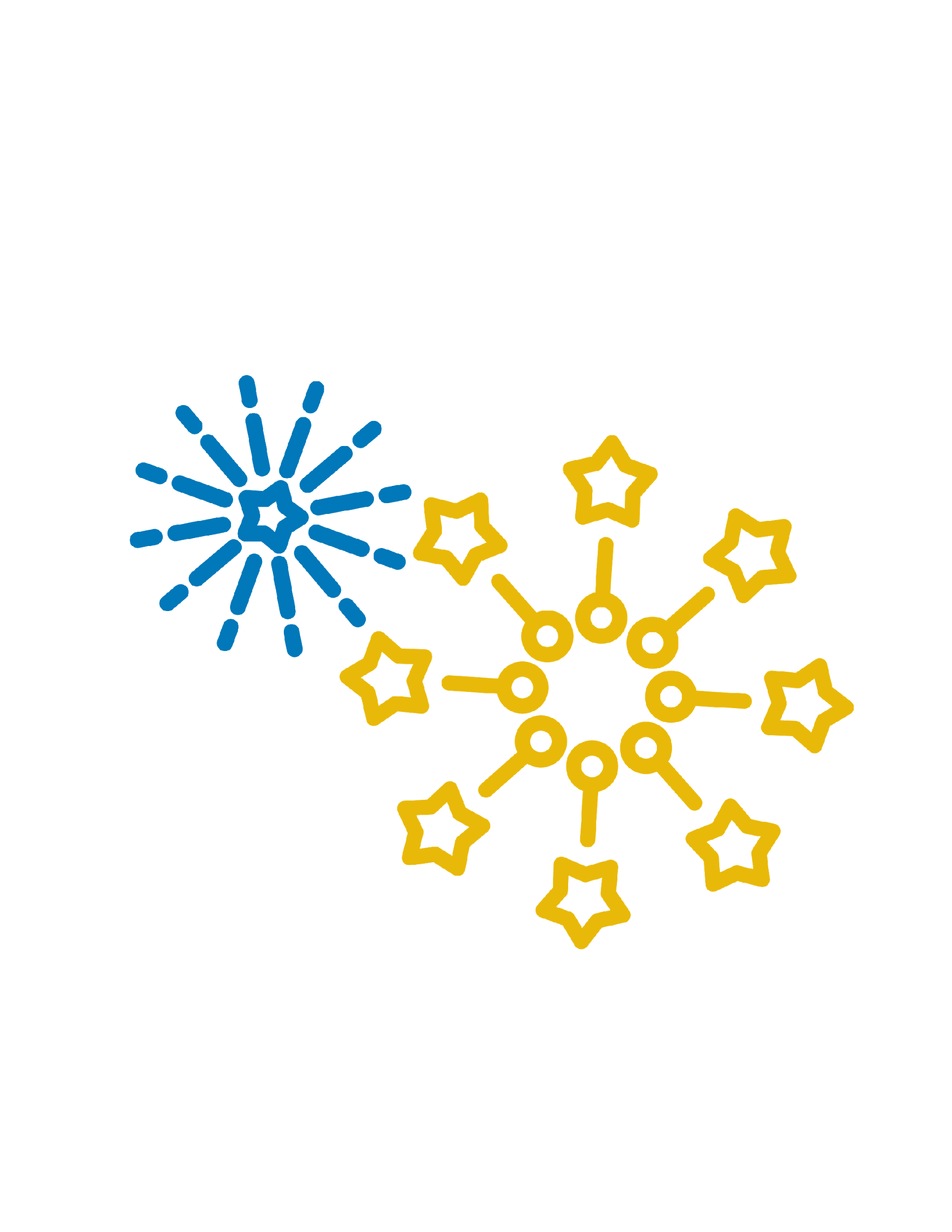 Submitted by: Tina Blue
[Speaker Notes: New Year’s theme]
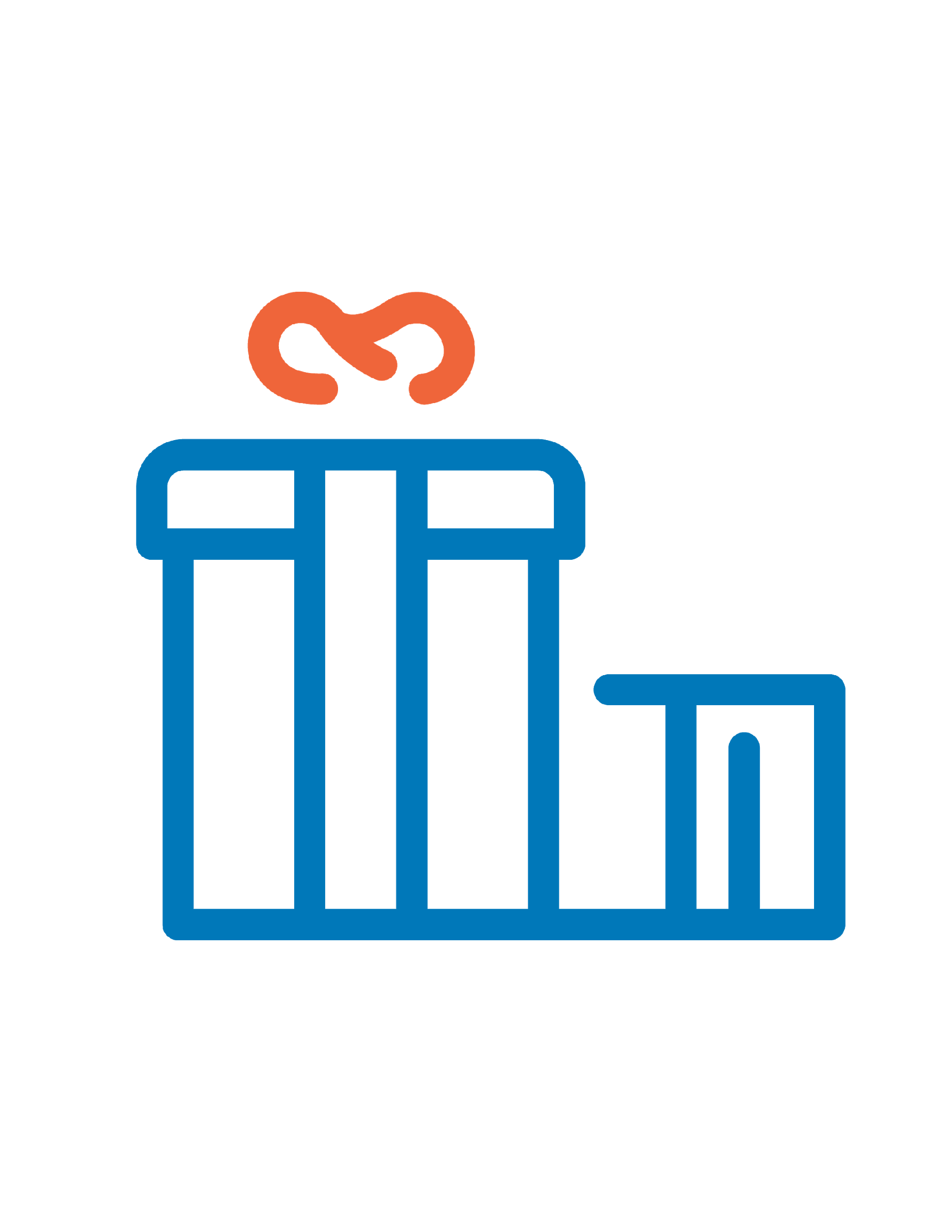 MR. RODNEY BOYKIN
Compassion, Inclusion, Integrity, Courage, & People
Mr. Boykin always greeted students and staff with a smile to help make their day better.
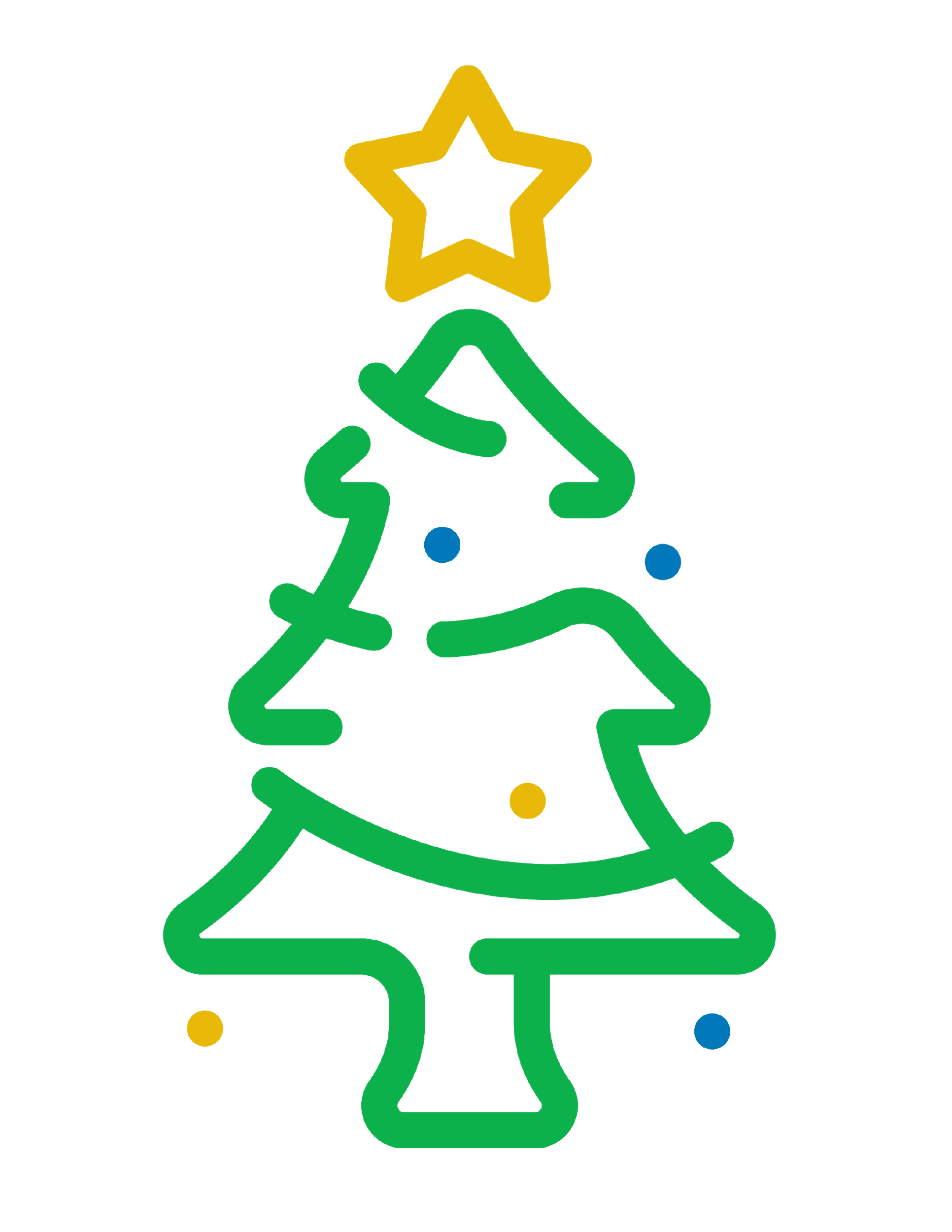 Submitted by: Tina Blue
[Speaker Notes: Christmas or present theme]
MRS. MARY PARKER
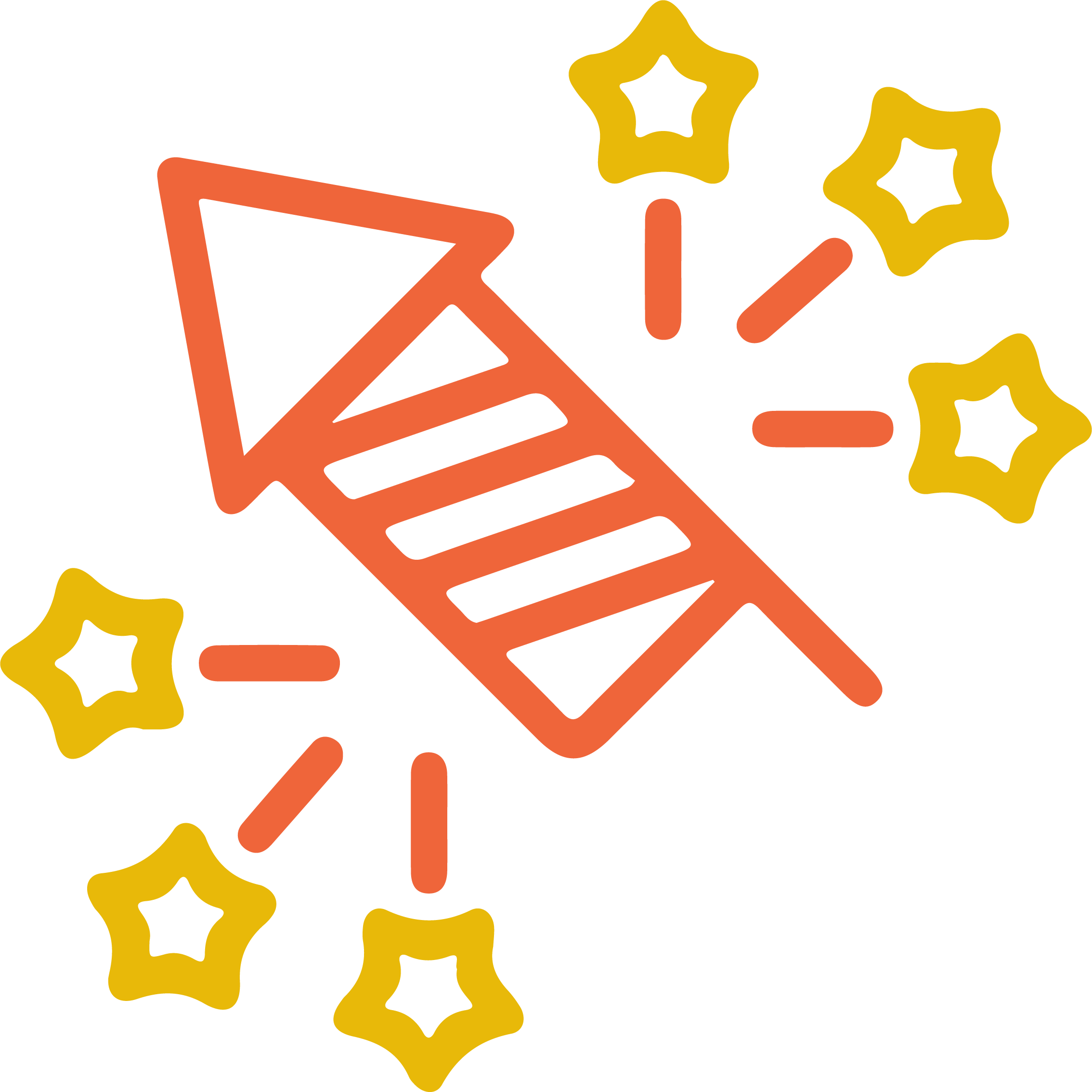 Compassion, Inclusion, Integrity, Courage & People
Mrs. Mary ensured everyone that they can be successful both at CCCC and in the workforce with the help of CCCC and a career plan.
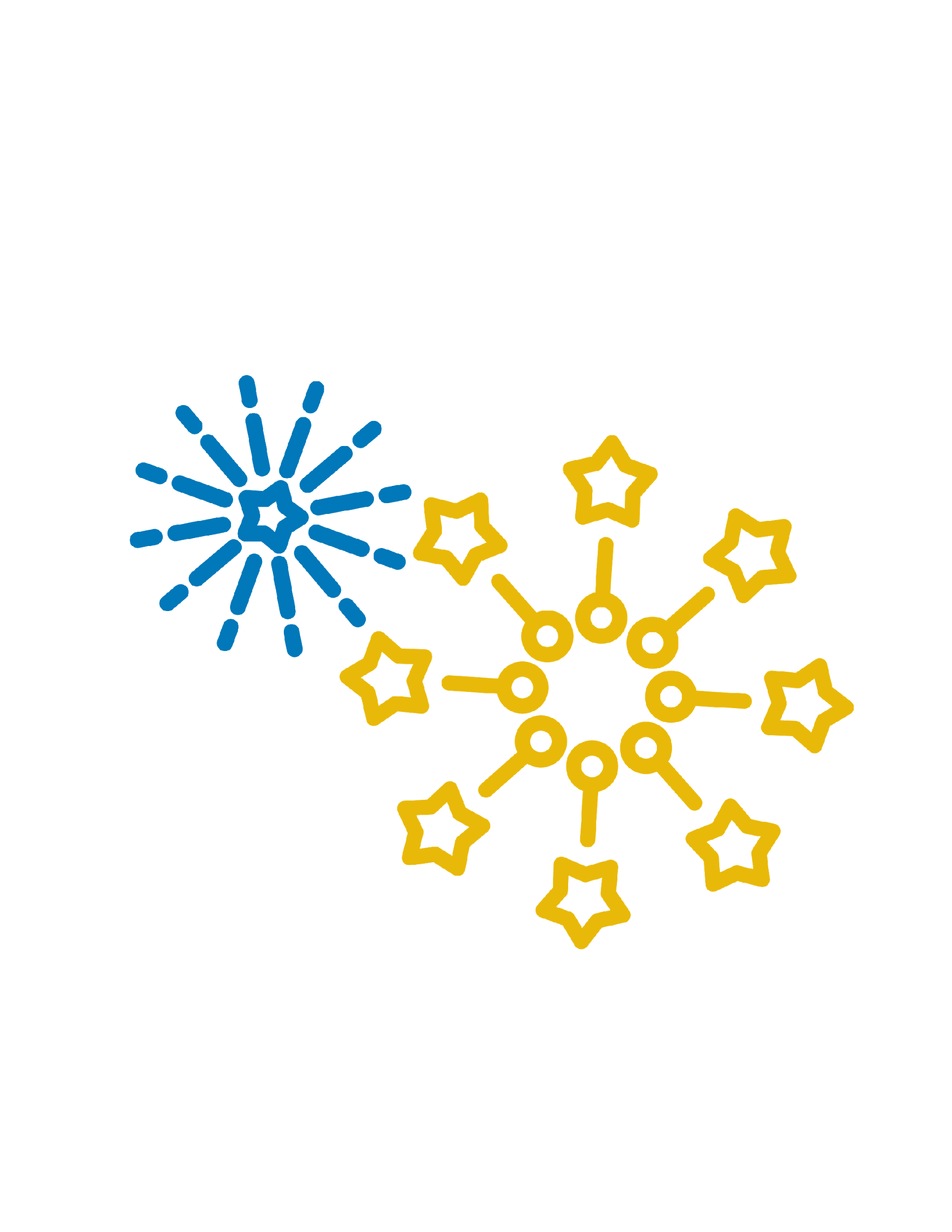 Submitted by: Tina Blue
[Speaker Notes: New Year’s theme]
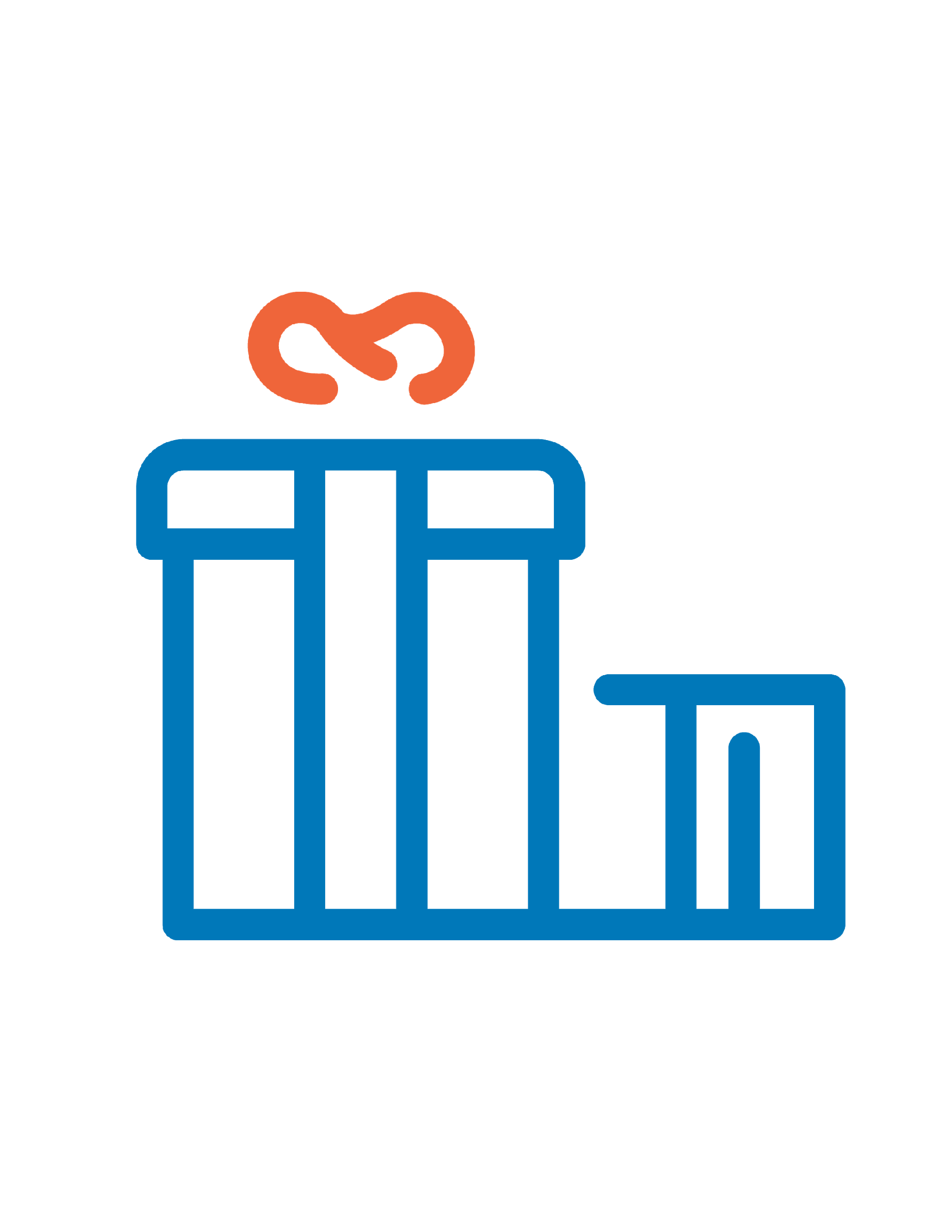 MARTIN HALEY
Compassion, Opportunity & People
Mr. Haley took the time to teach the subject matter. He was patient and understands that students have challenges outside of the college. I really appreciate the one-on-one atmosphere he displayed in the virtual classroom sessions.
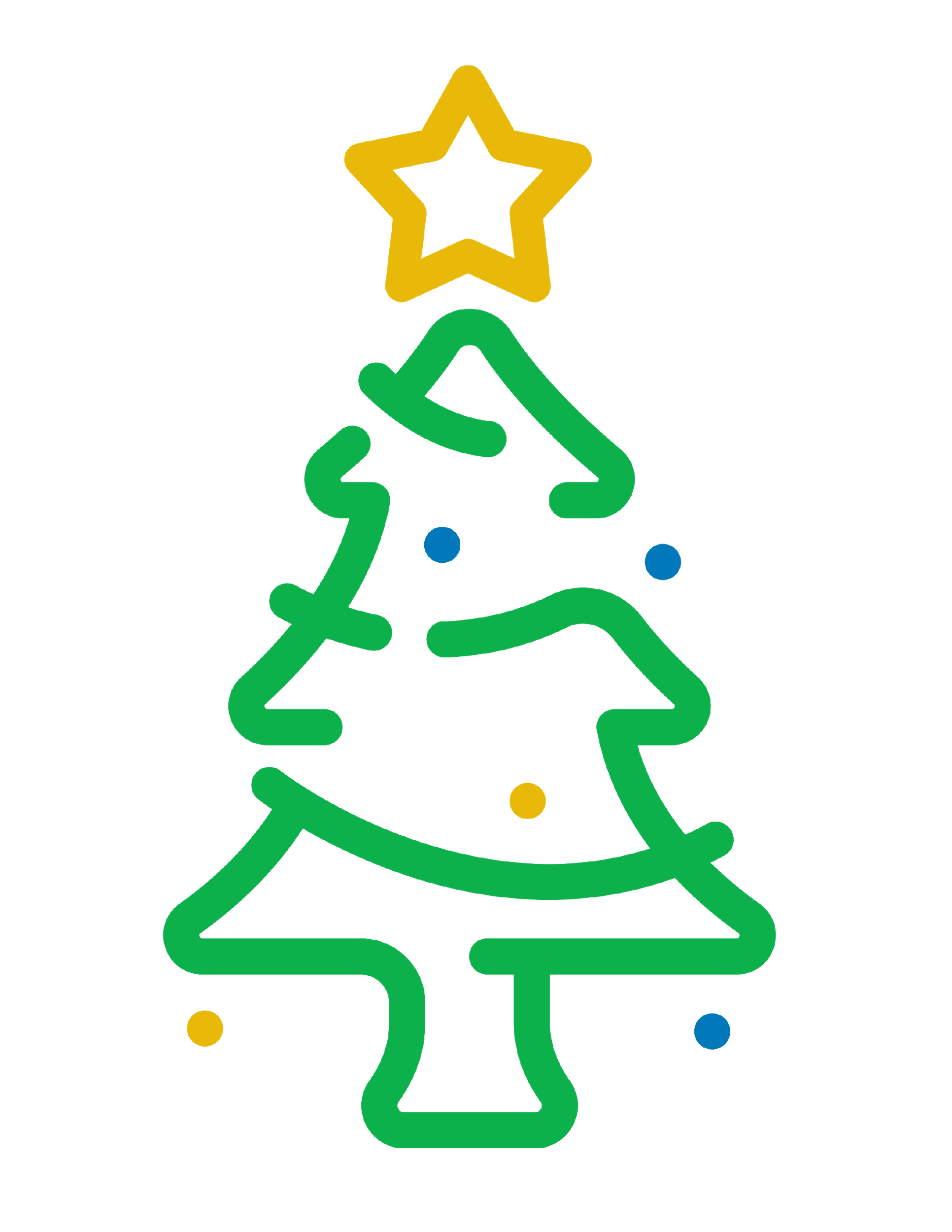 Submitted by: Billy H. Riggsbee
[Speaker Notes: Christmas or present theme]
MRS. CANDICE SOLIS
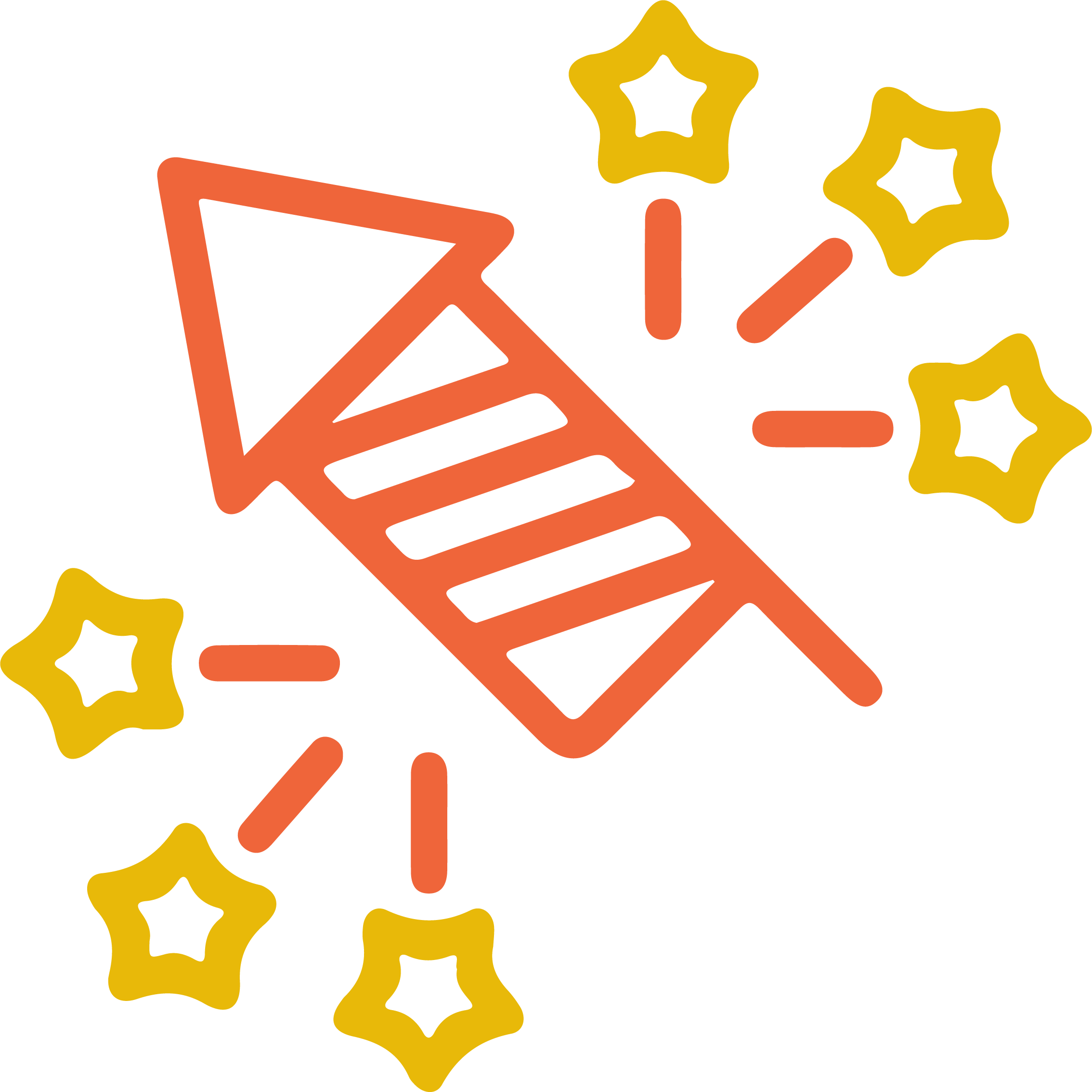 Compassion, Inclusion, Integrity, Courage & People
Mrs. Solis consistently communicated with students to ensure they had everything they needed to be successful.
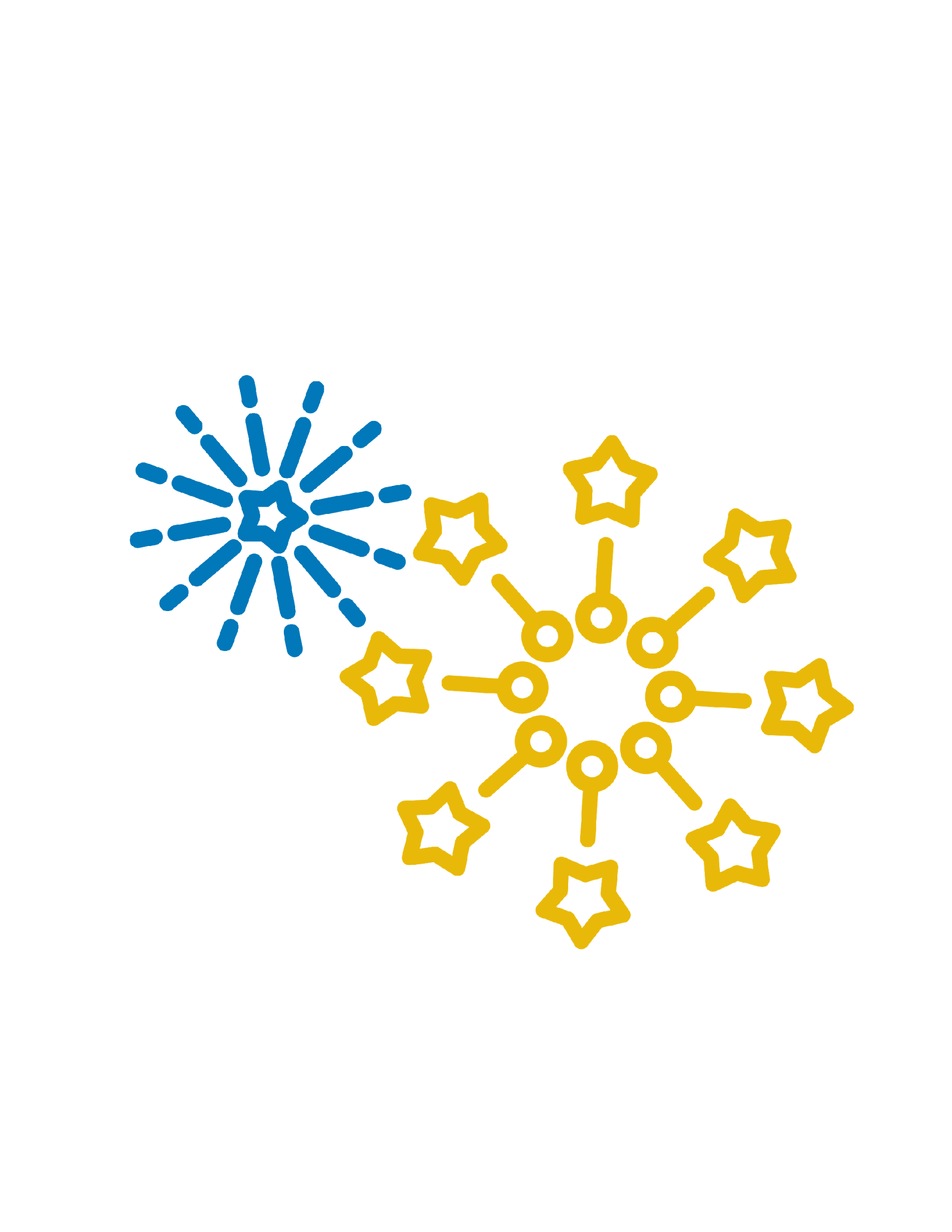 Submitted by: Tina Blue
[Speaker Notes: New Year’s theme]
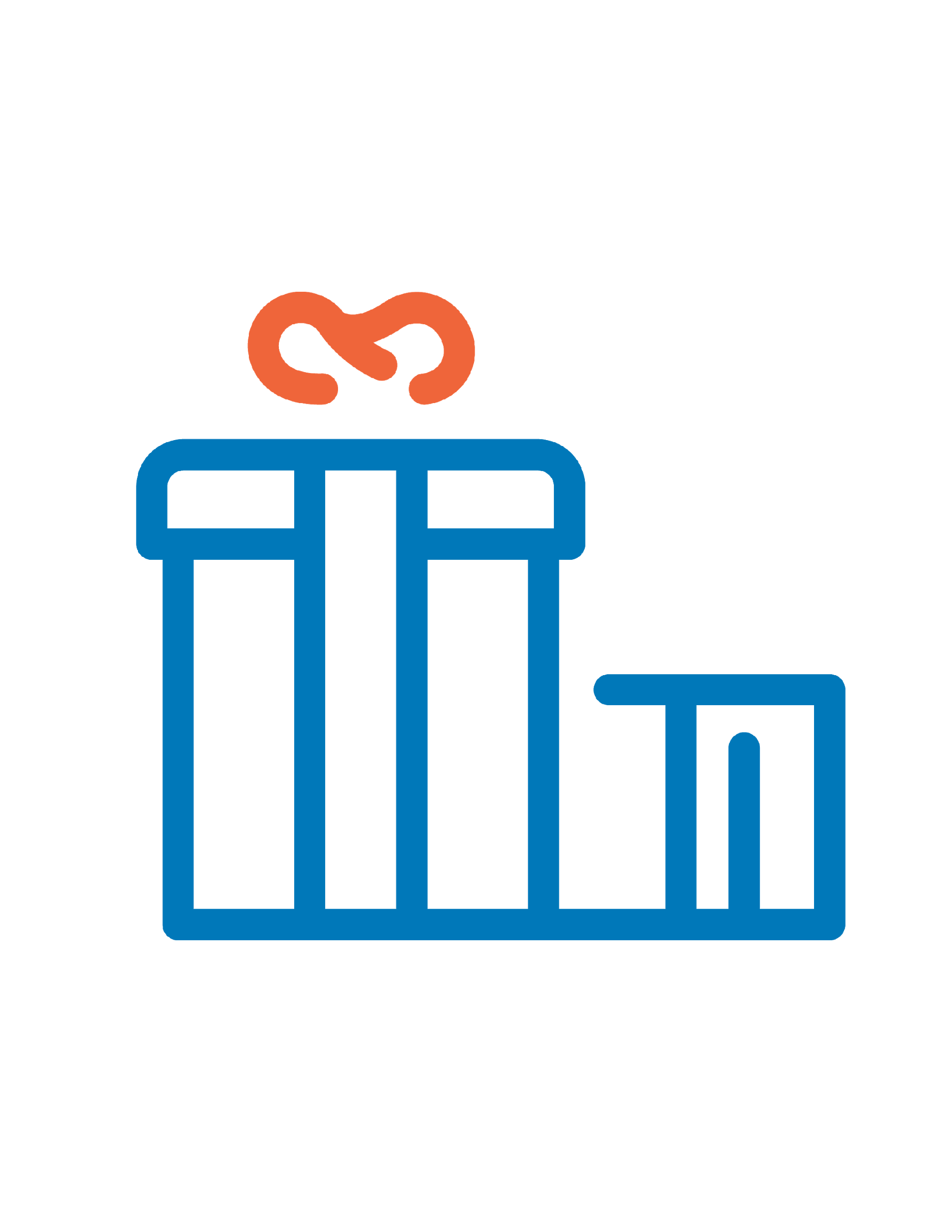 CANDICE SOLIS
Compassion, Inclusion, Integrity, Courage & People
My advisor keeps me on my toes. When I feel lost, she’s always a email or phone call away. She understands your struggles and supports you with a positive vibe, positive energy and advice and through these tough times, she still motivates me to finish school and live my dreams because ALL I DO IS WIN!
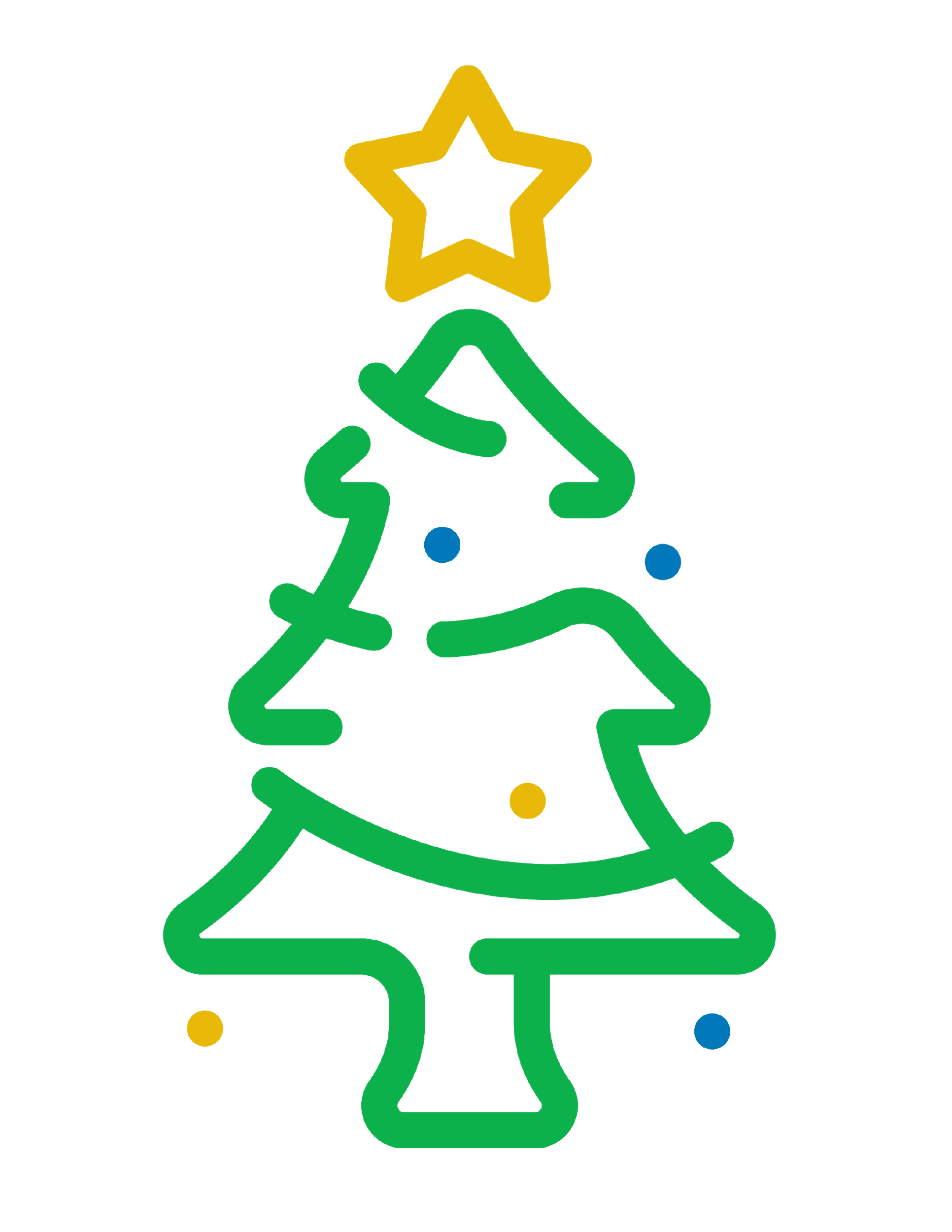 Submitted by: Quameisha Rag'e Wright
[Speaker Notes: Christmas or present theme]
BARBARA KASSMANN
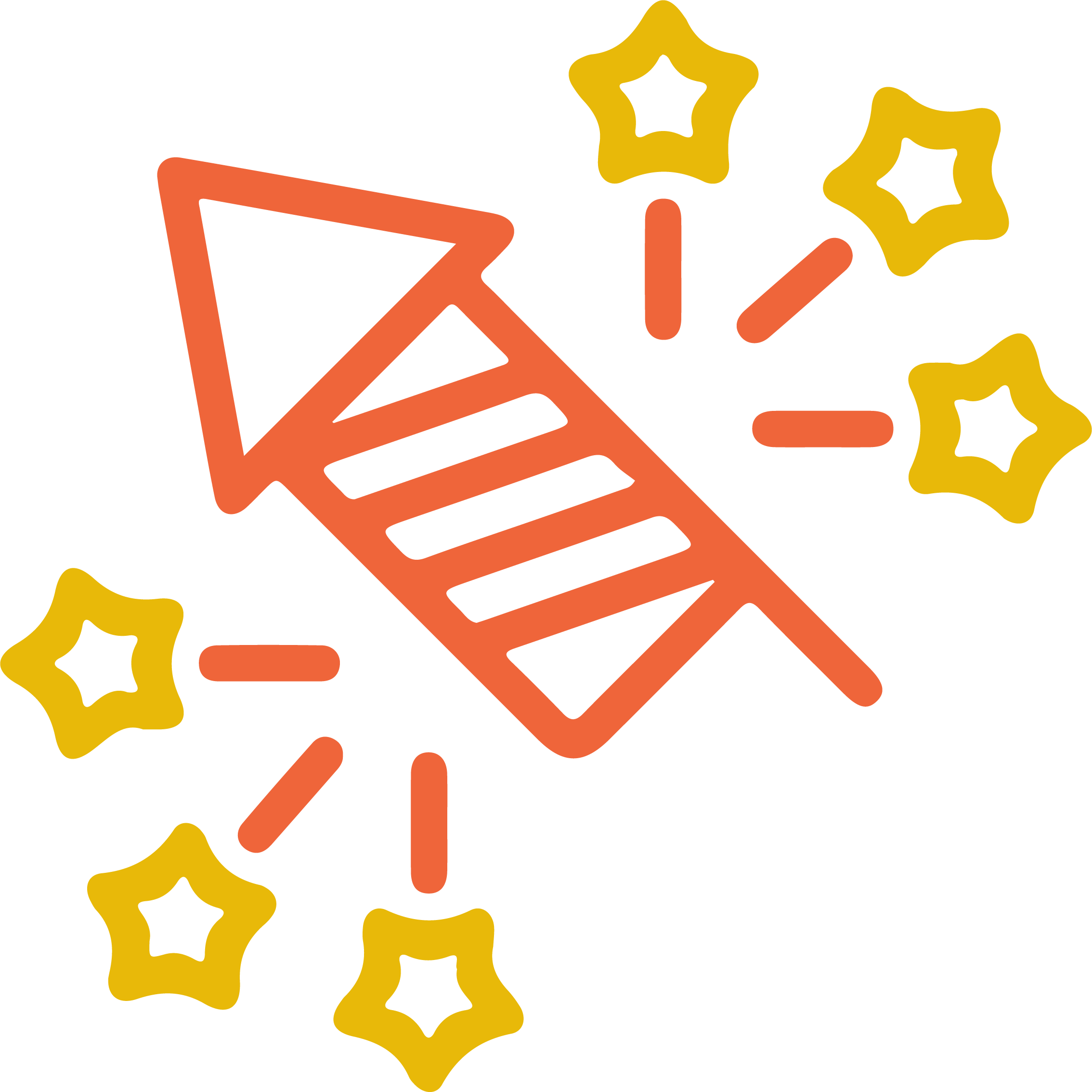 Compassion, Inclusion, Integrity, Courage & People
Best CNA teacher! She’s understanding and works with you.
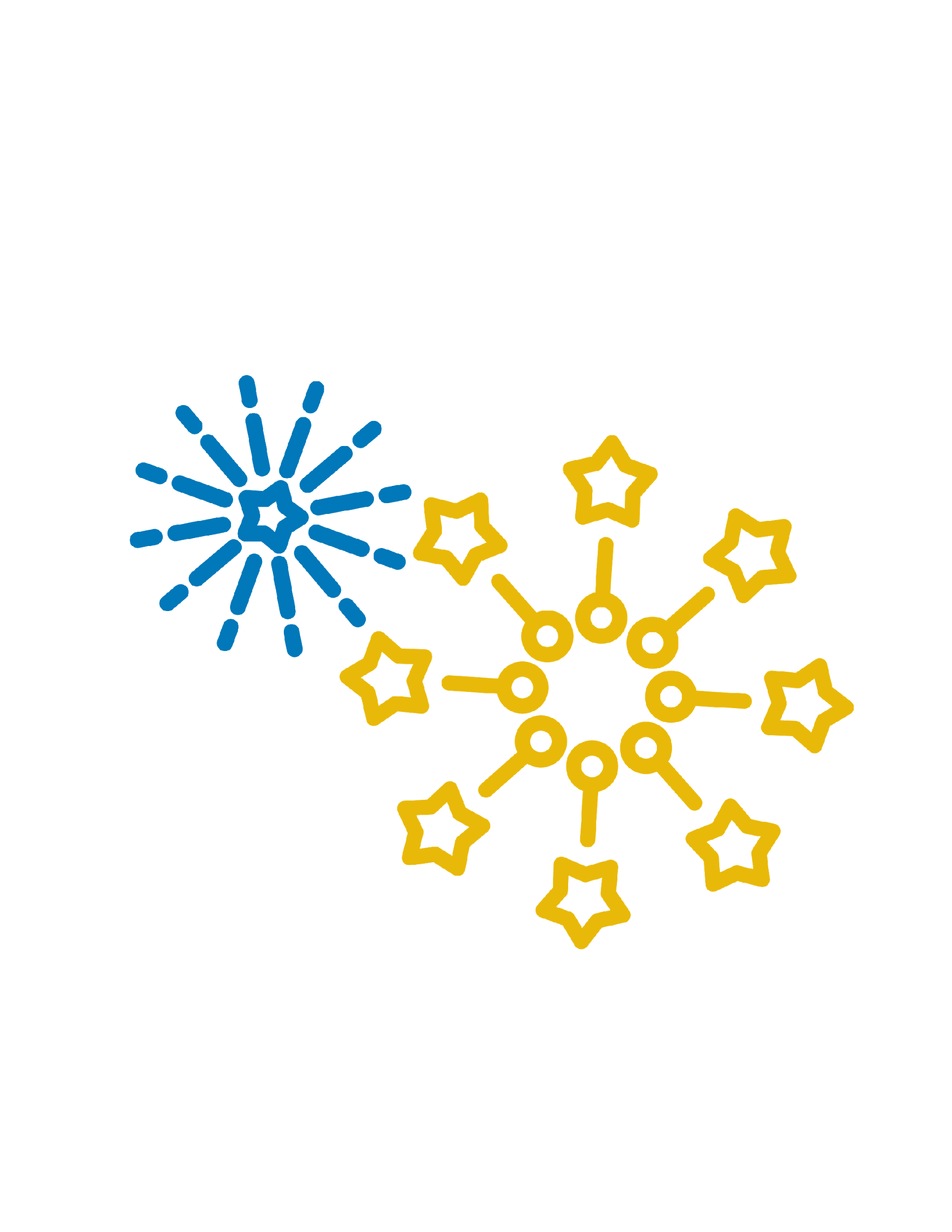 Submitted by: Amanda Merriman
[Speaker Notes: New Year’s theme]
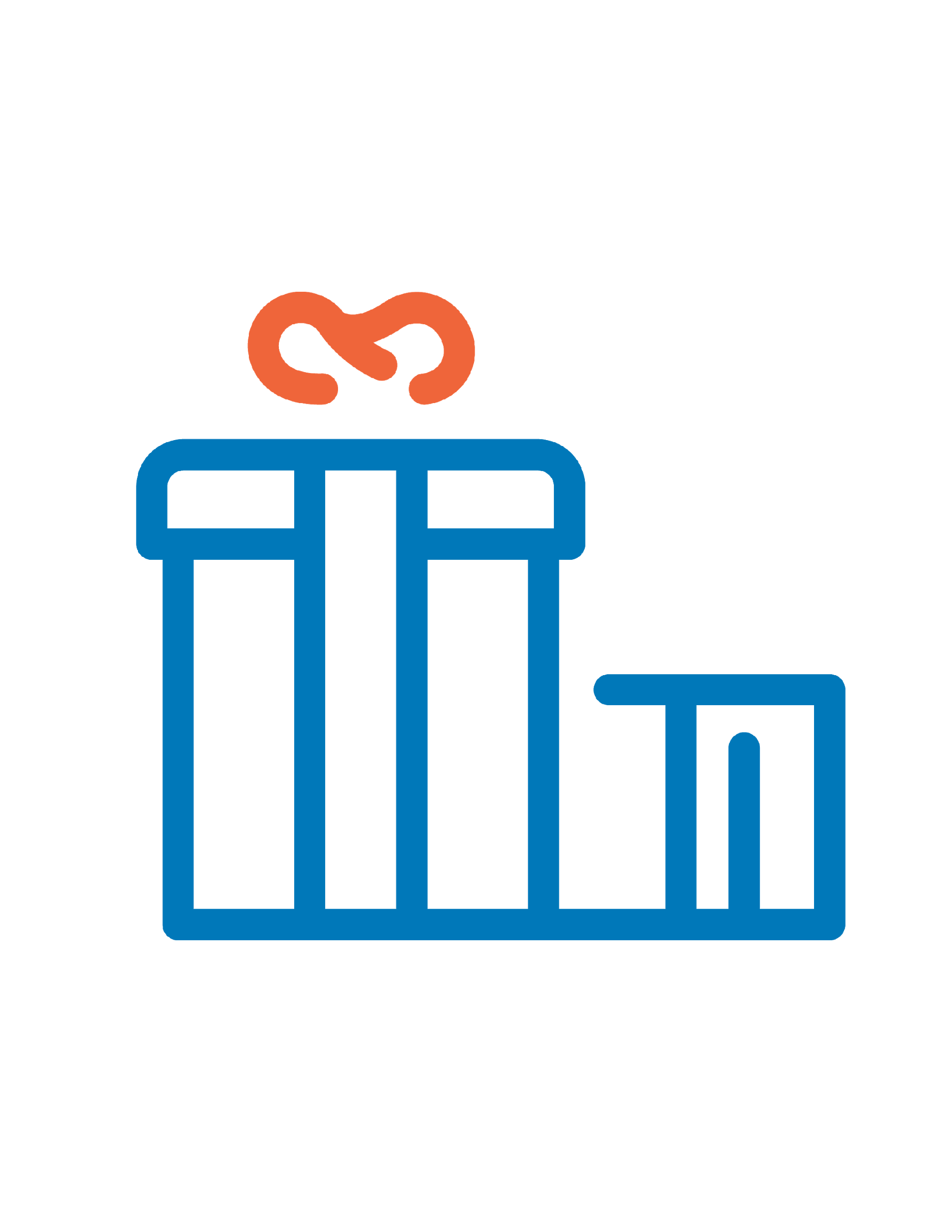 LISA BROWN
Compassion, Inclusion, Integrity, Courage & People
She has been super helpful to me this semester and is always very positive. Every time I had a question, she never made me feel like I was bothering her.
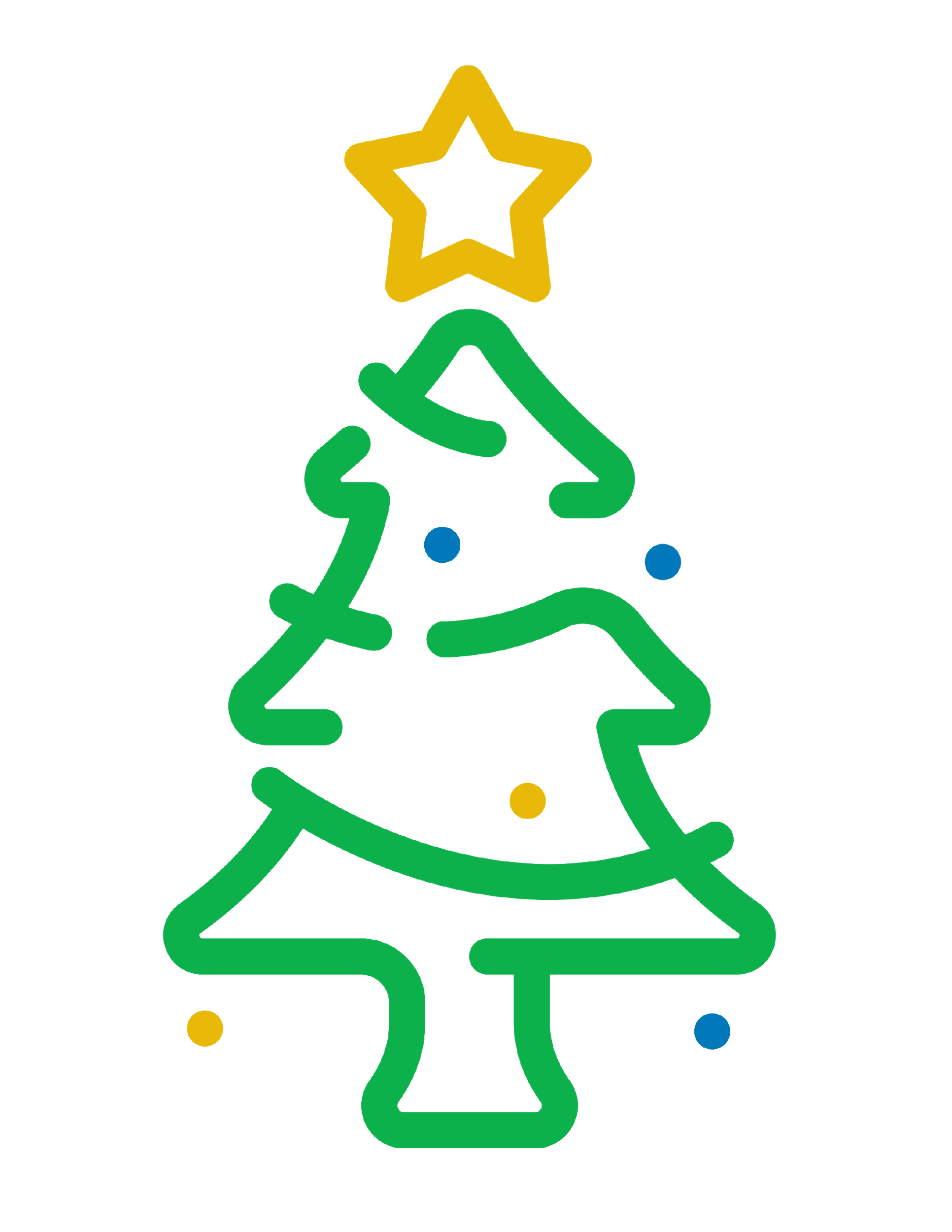 Submitted by: Roxanne Grizzard
[Speaker Notes: Christmas or present theme]
HOLLY SCHOFIELD
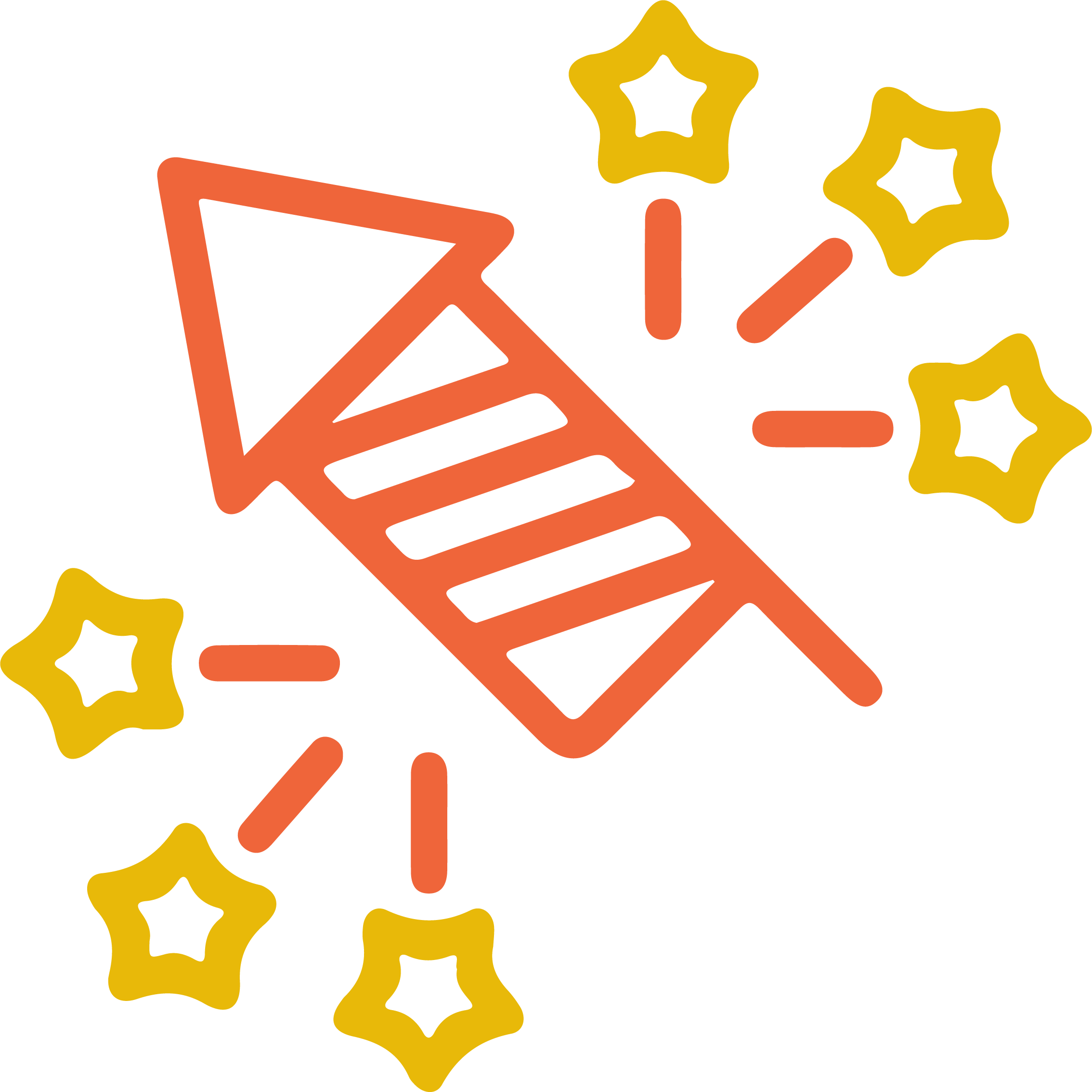 Compassion, Inclusion, Integrity, Courage & People
She has shown all the above and has been very helpful. Anytime I had a question, I would receive a response right away.
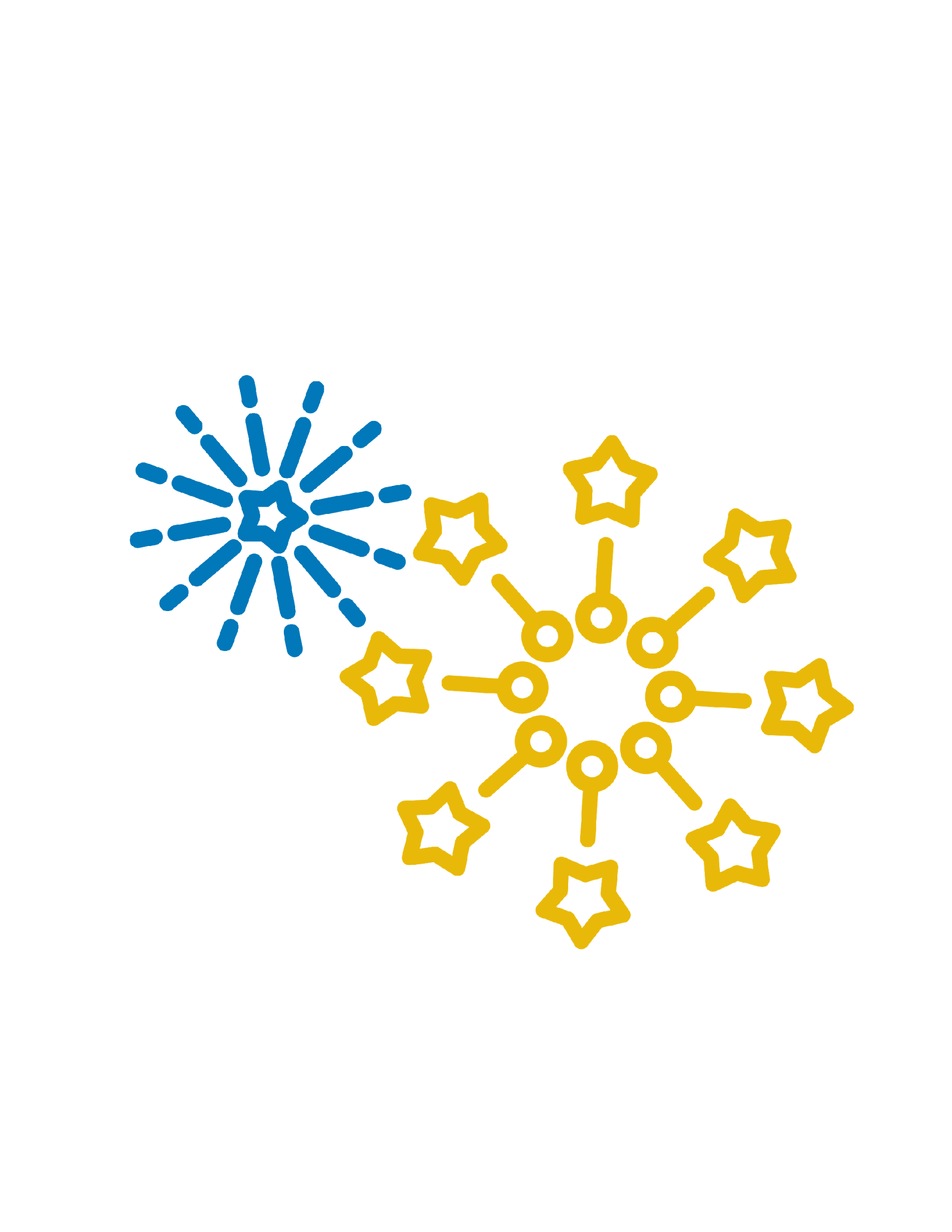 Submitted by: Roxanne Grizzard
[Speaker Notes: New Year’s theme]
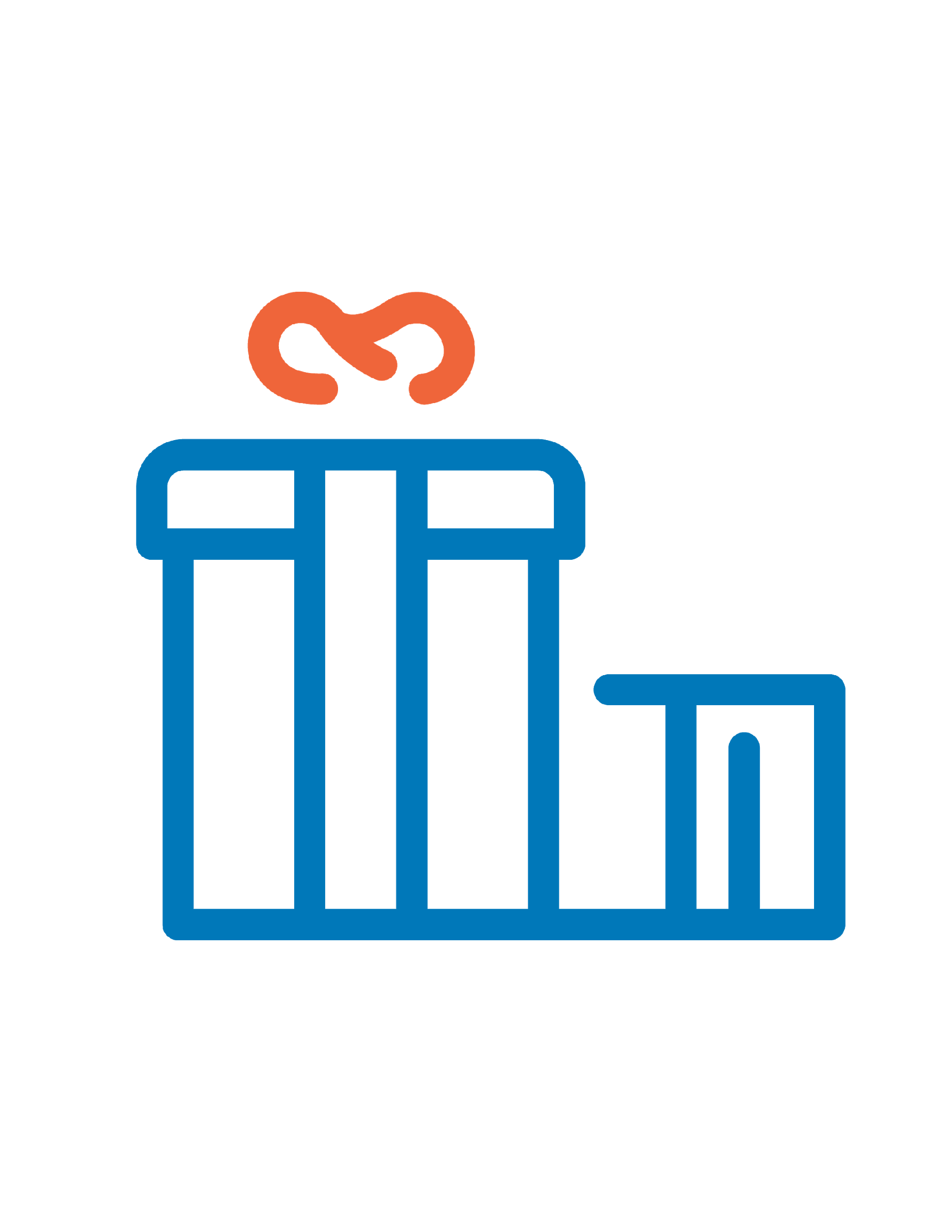 THADD McELREATH
Compassion, Inclusion, Integrity, Courage & People
It has been very helpful and understanding. Responded to my questions or issues right away.
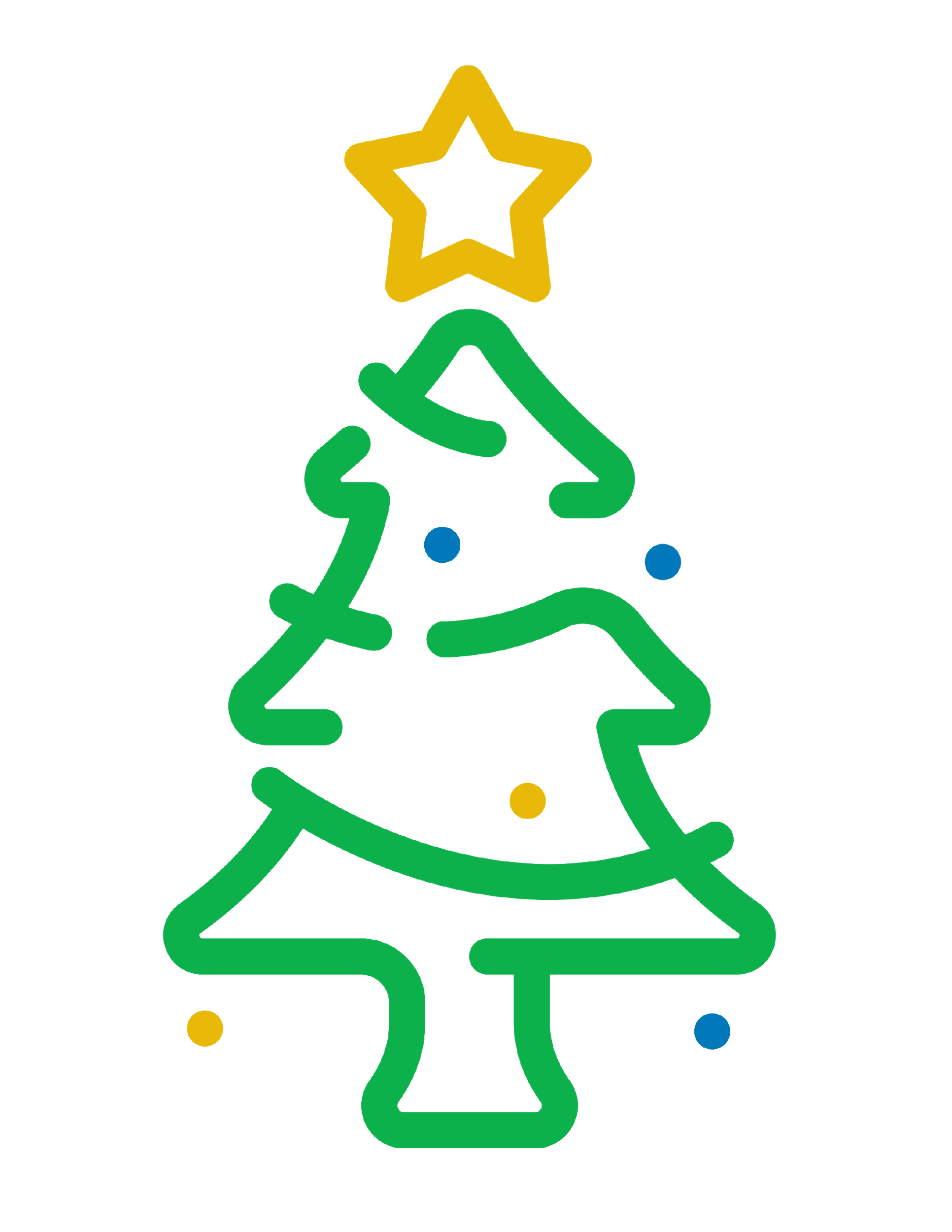 Submitted by: Roxanne Grizzard
[Speaker Notes: Christmas or present theme]
SAMANTHA O’CONNOR
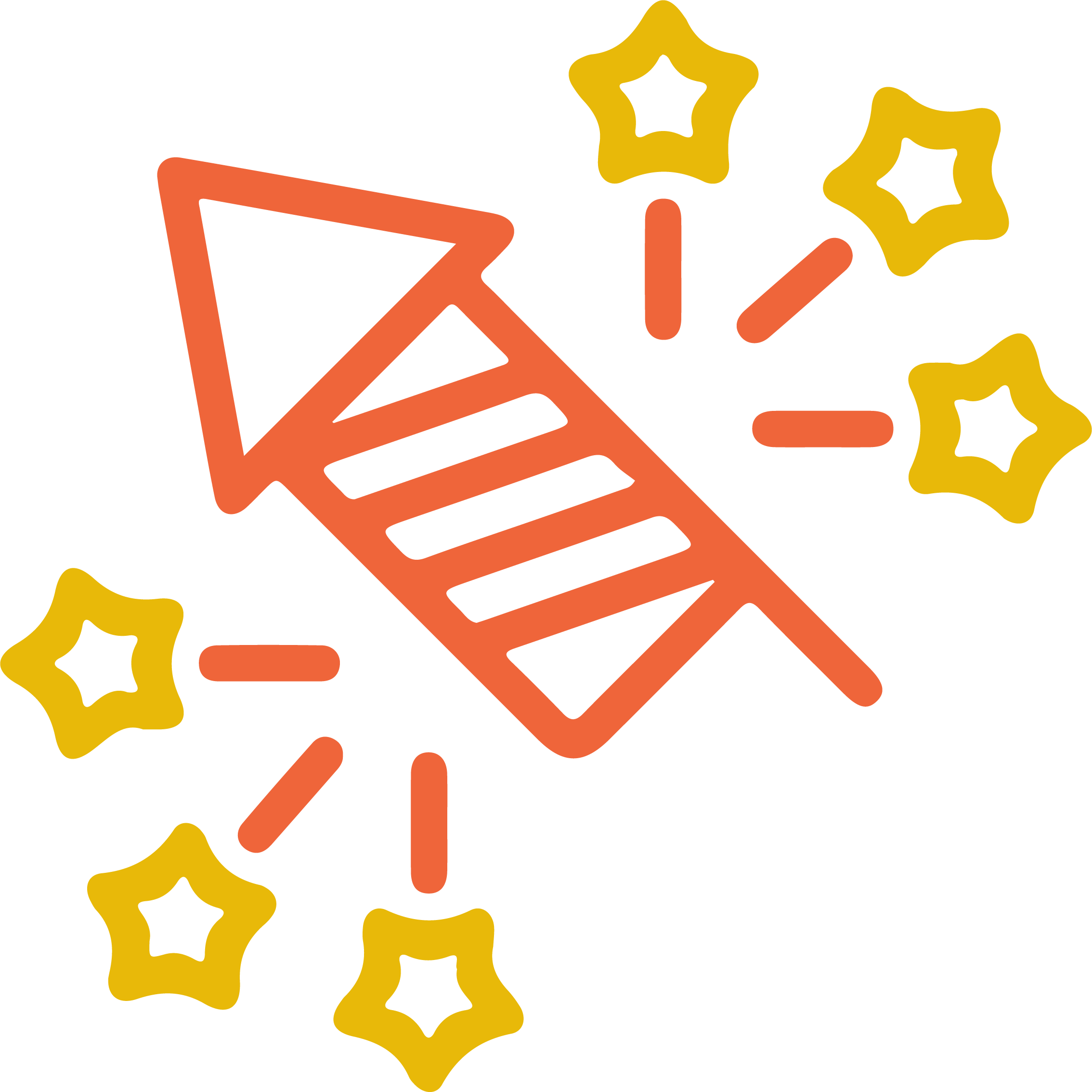 Opportunity & People
Through all the years I have been at LEC, Samantha has helped me with library resources, finding sources for my write-ups and even more. Without her help and guidance, my PTK HIA multispectral and hyperspectral imaging project would have not been published.
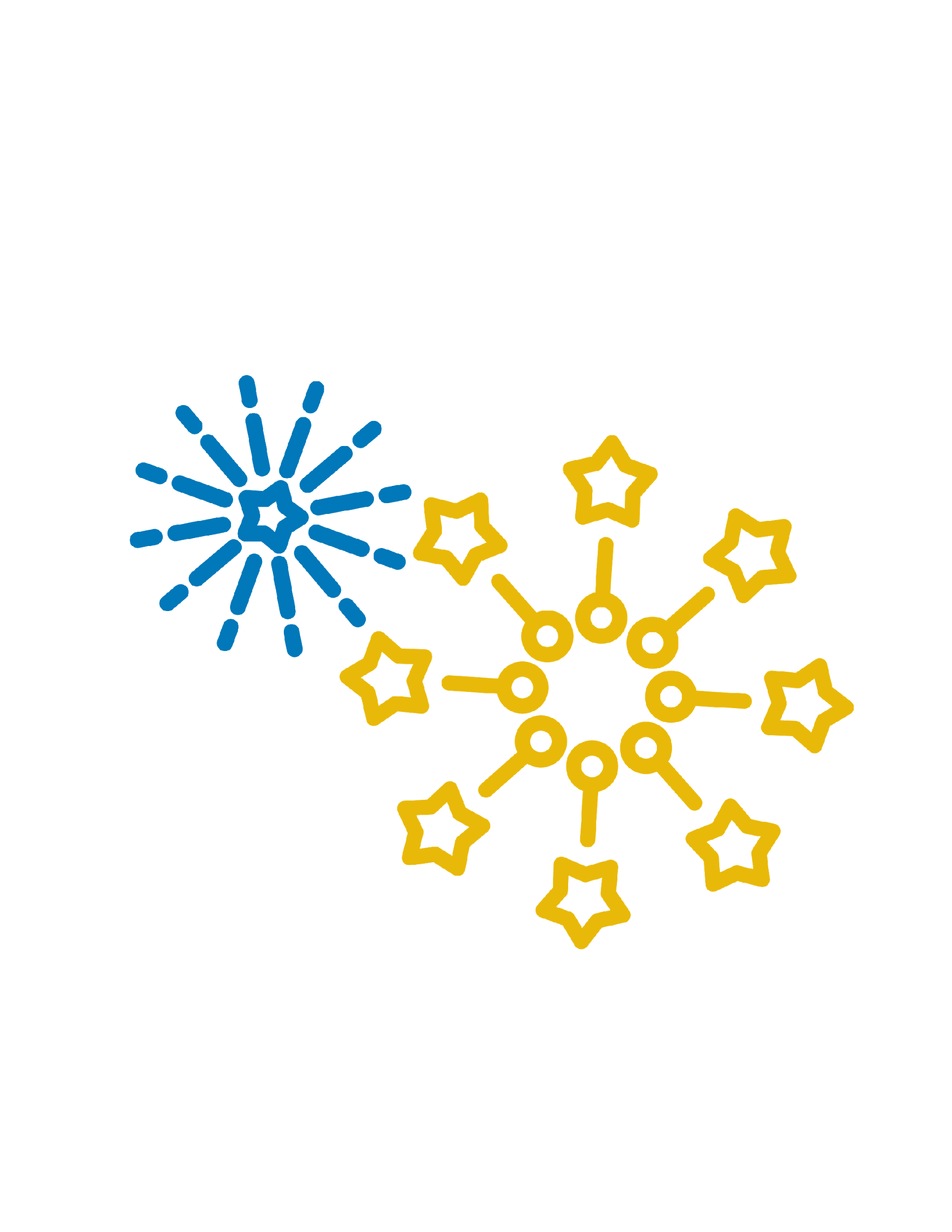 Submitted by: Audrey Thomas
[Speaker Notes: New Year’s theme]
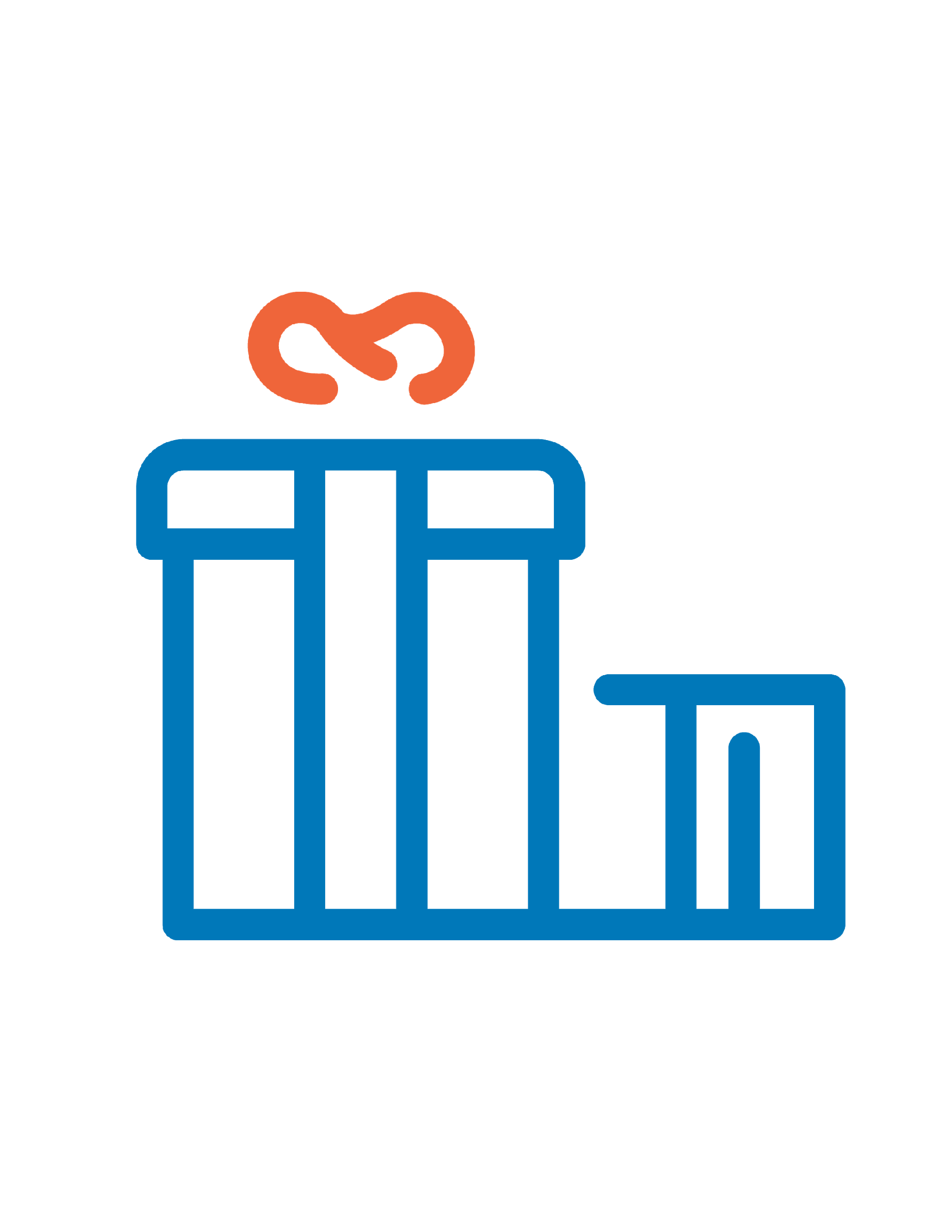 DR. LISA SMELSER
Compassion
Our instructor made herself available to us with no set time. Considering this was my first online/lab class, I was truly in need of her assistance. She was always willing to help and encouraging us. To that, I am thankful to/for her.
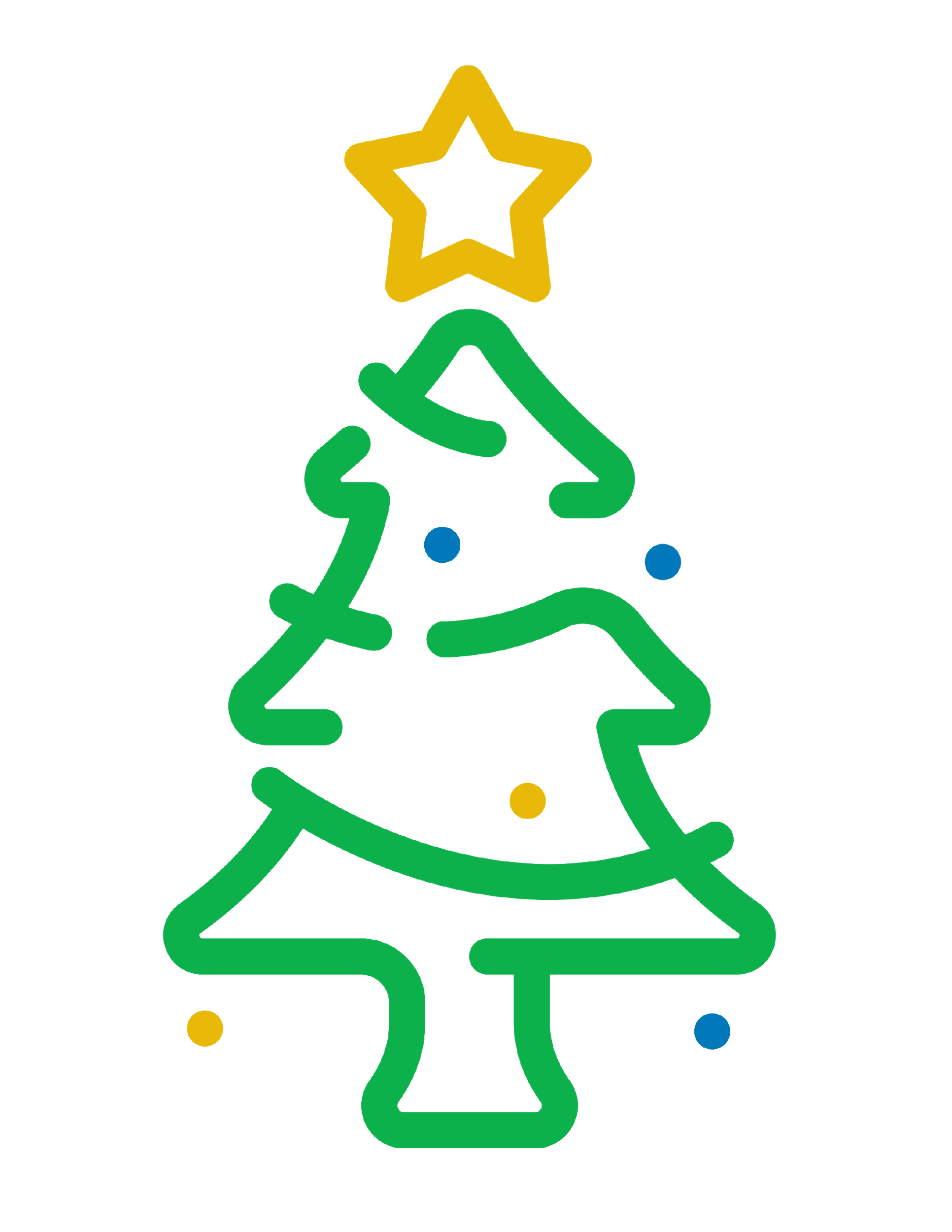 Submitted by: Gina
[Speaker Notes: Christmas or present theme]
CCCC VMT STAFF
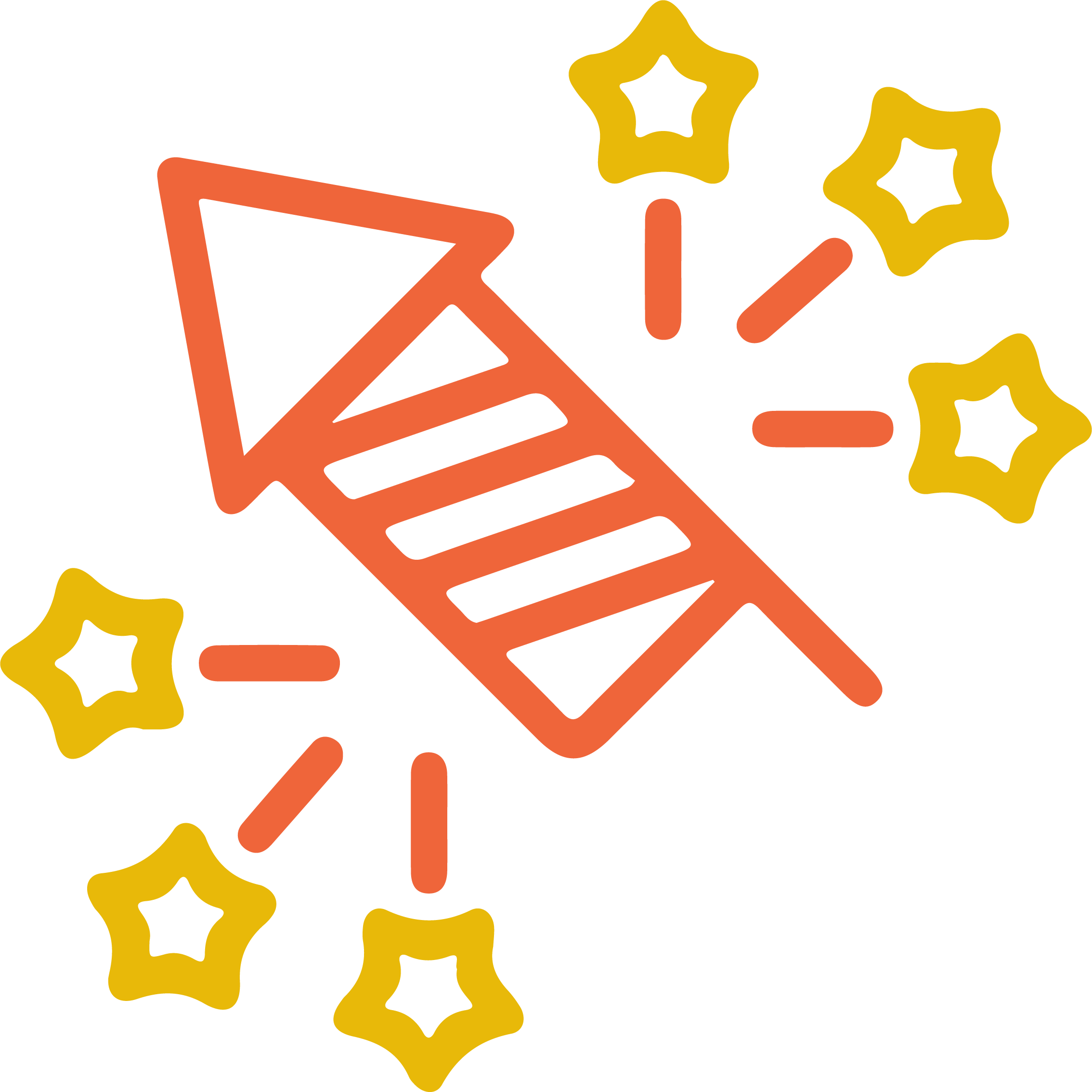 Opportunity
Thank you for a fantastic semester because of all of your help! I feel one step closer to reaching my dreams!
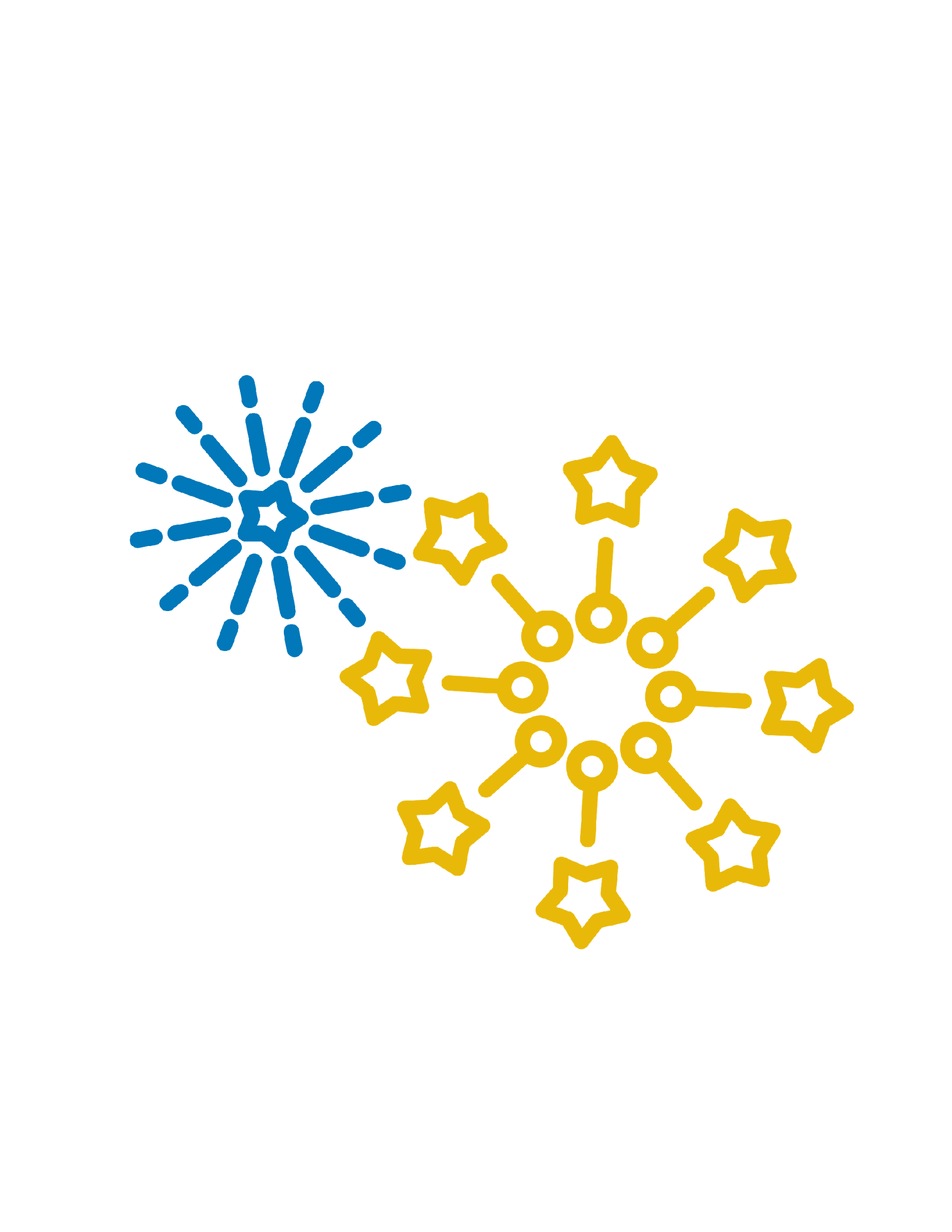 Submitted by: Anonymous
[Speaker Notes: New Year’s theme]
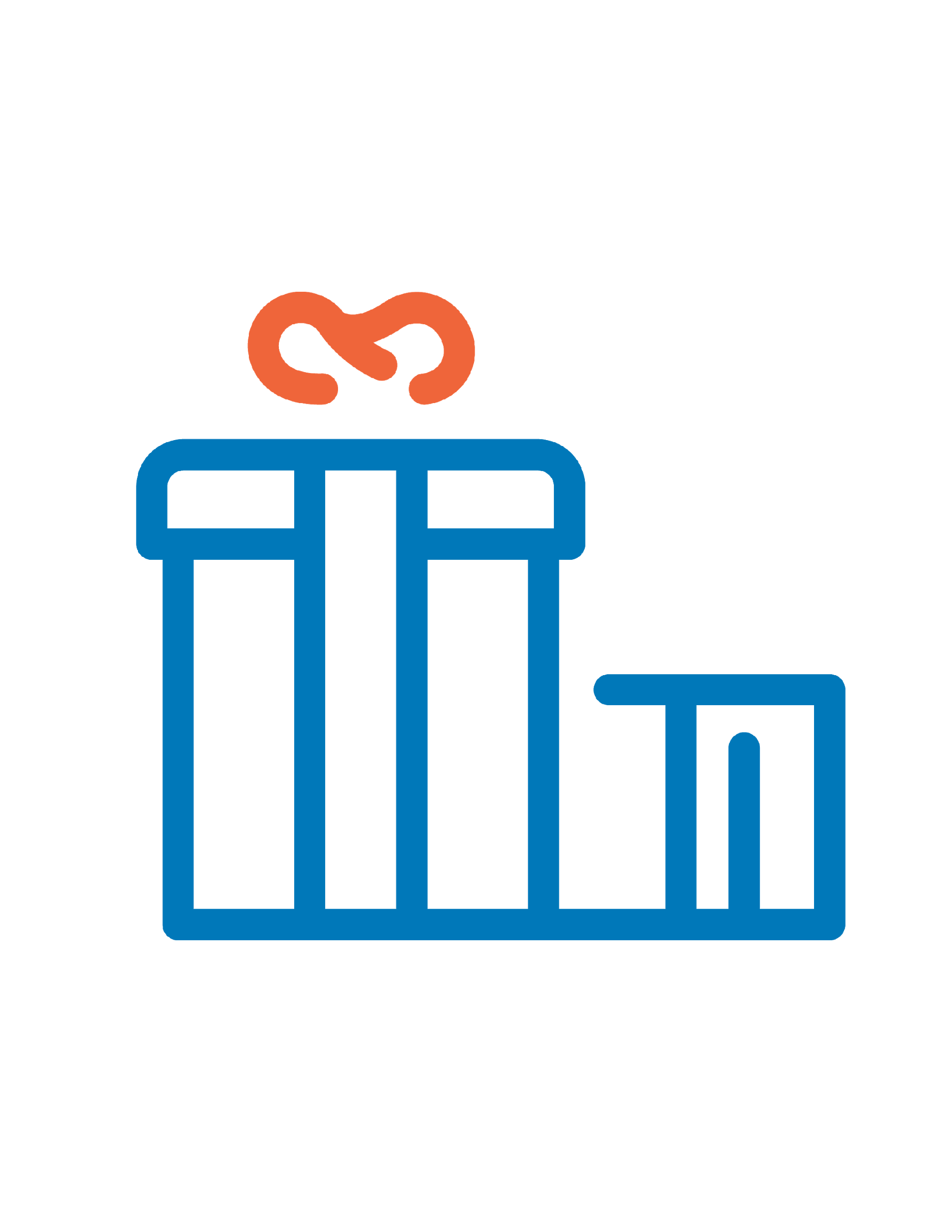 DR. LISA SMELSER
Compassion
Our instructor made herself available to us with no set time. Considering this was my first online/lab class, I was truly in need of her assistance. She was always willing to help and encouraging us. To that, I am thankful to/for her.
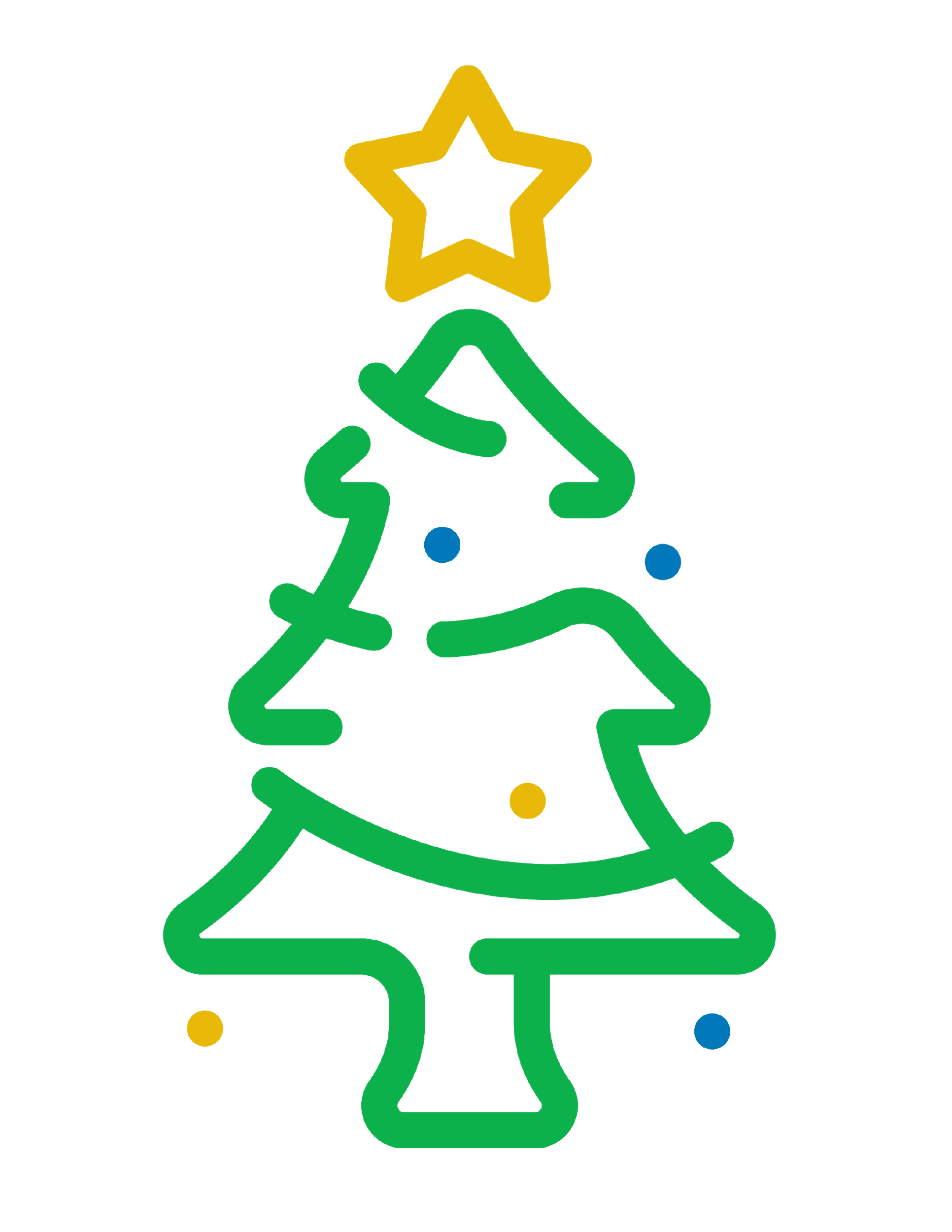 Submitted by: Gina
[Speaker Notes: Christmas or present theme]
CAROL TARPEY
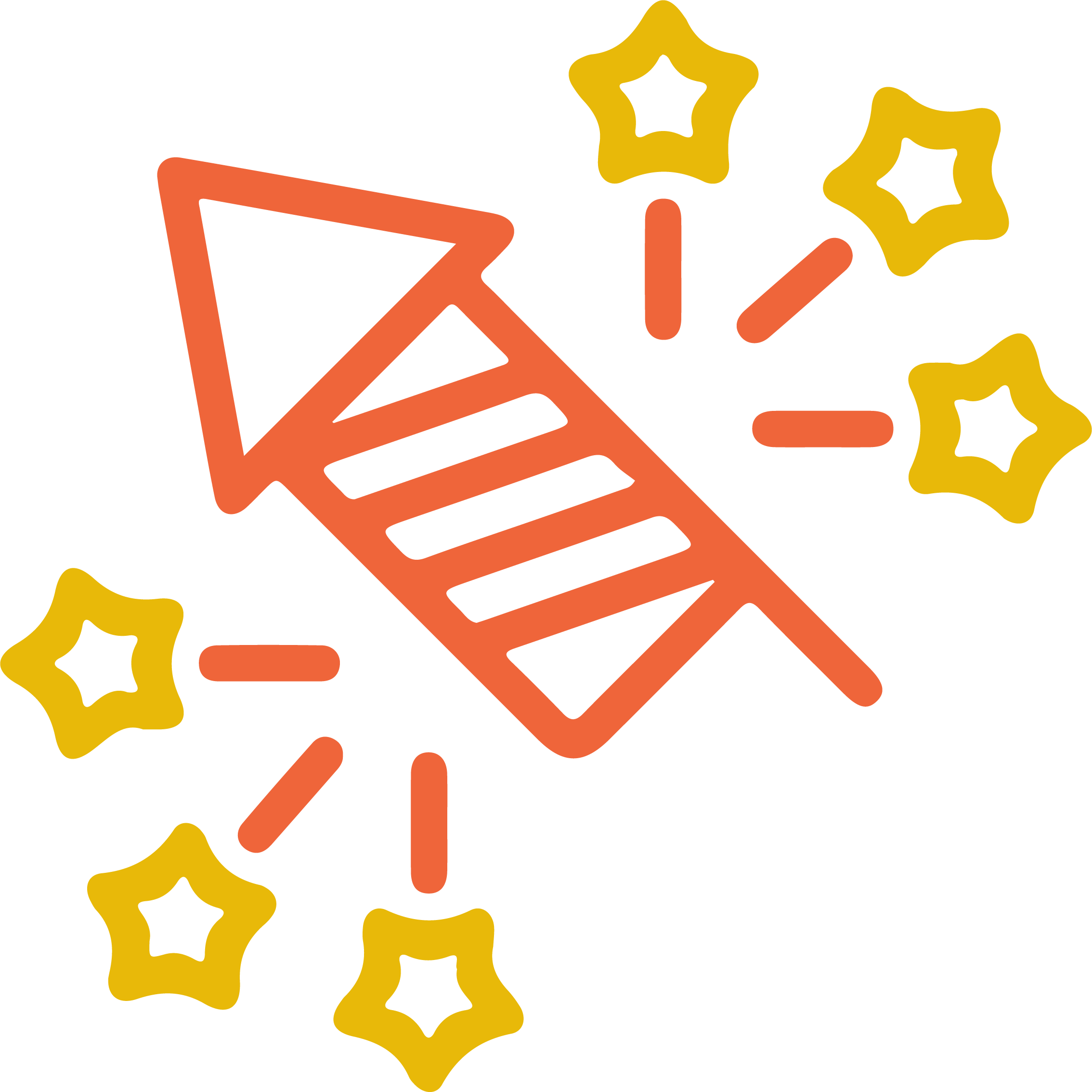 Compassion
Ms. Tarpey has always been so patient with us! She continually stayed later for us, after lab was supposed to end, because we weren't done yet. She was relentless in trying to help me connect with Lockdown Browser so I could take my make-up lab quiz, never showing any signs of being irritated. She always goes above and beyond for the students of the LPN Program! I really do appreciate you, Ms. Tarpey!! :)
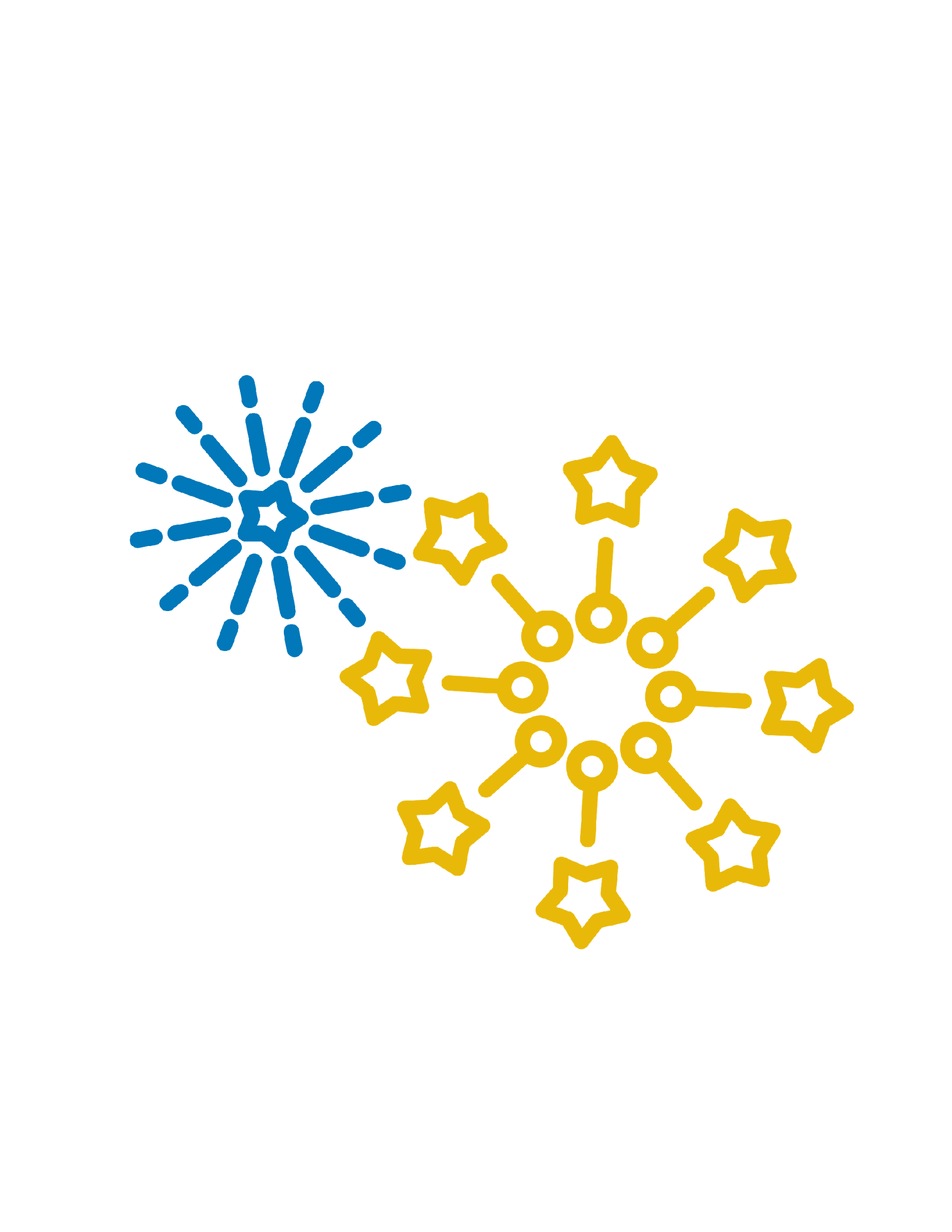 Submitted by: Anonymous
[Speaker Notes: New Year’s theme]
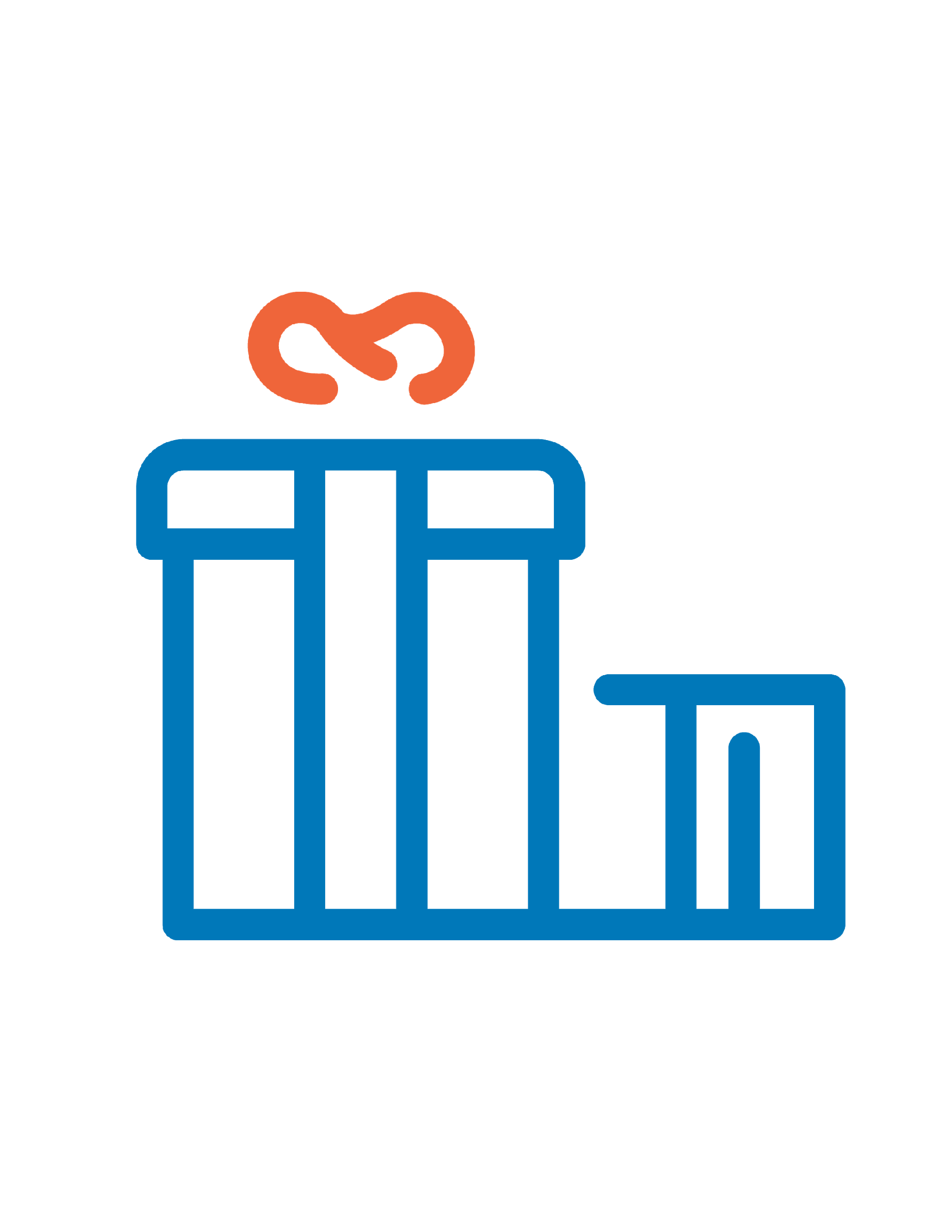 DR. BLAIZES, MR. BAILEY, MRS. FIELD, & 
MRS. TARPEY
Compassion, Inclusion, Integrity, Courage & People
They all have gone above and beyond for all the students. They are a great team of nurses to teach a great team of nurses.
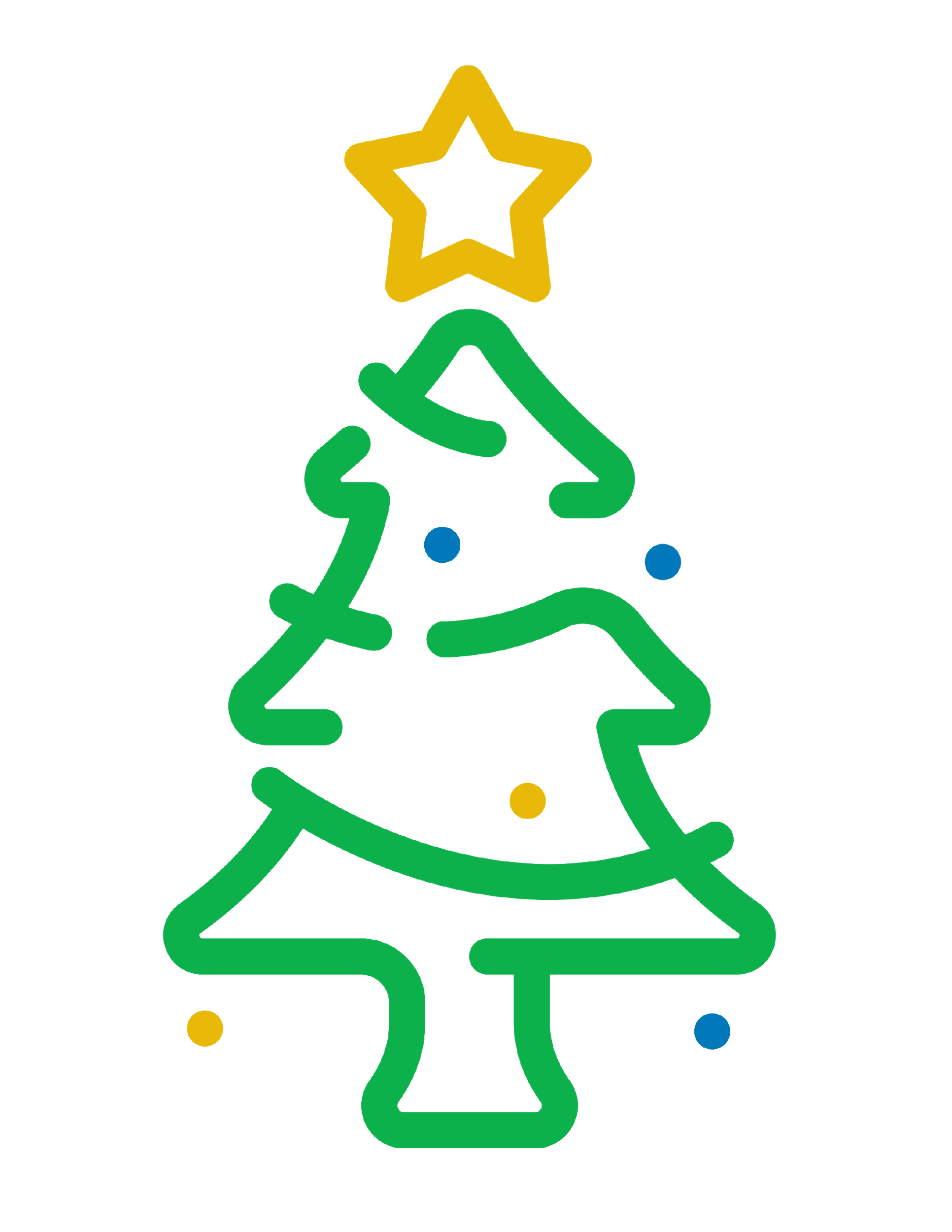 Submitted by: Anonymous
[Speaker Notes: Christmas or present theme]
ADAM WADE
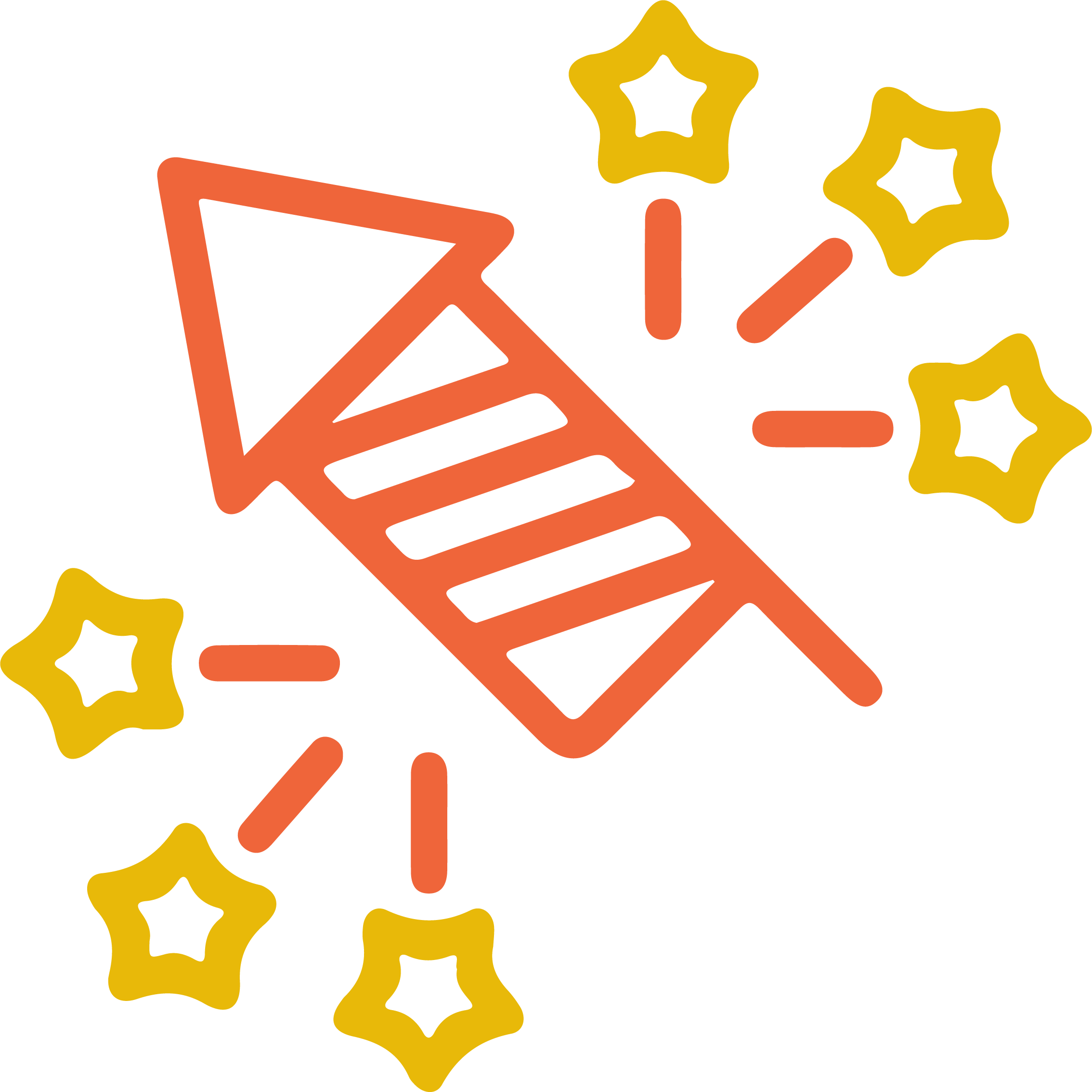 Compassion, Integrity & People
Mr. Wade has helped me for over a year now in so many ways. I was so confused in the steps I need to take in order to pursue my dream career and I still get confused occasionally but he has always led me in the right direction again and again. Very thankful for Mr. Wade. :)
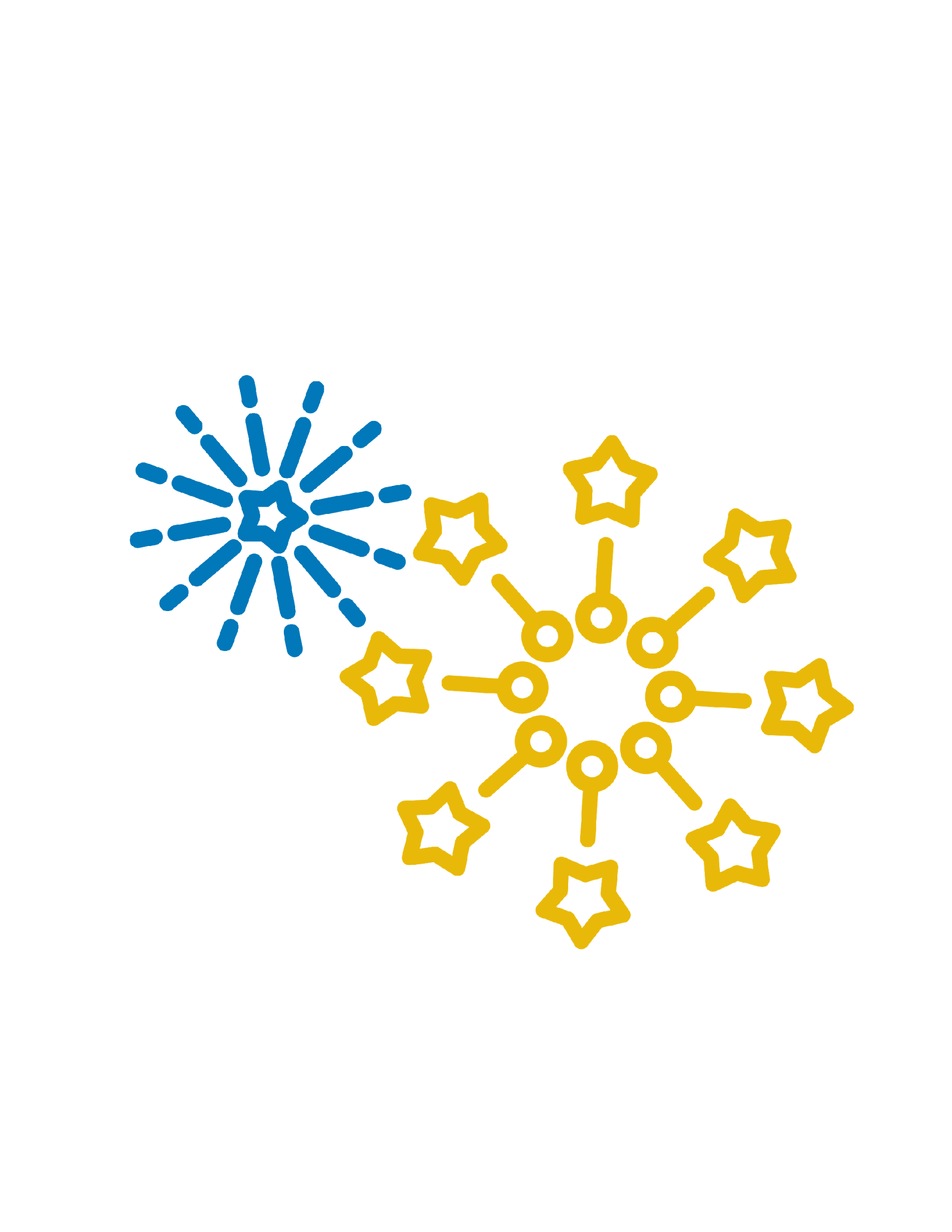 Submitted by: Kayla Fowler
[Speaker Notes: New Year’s theme]
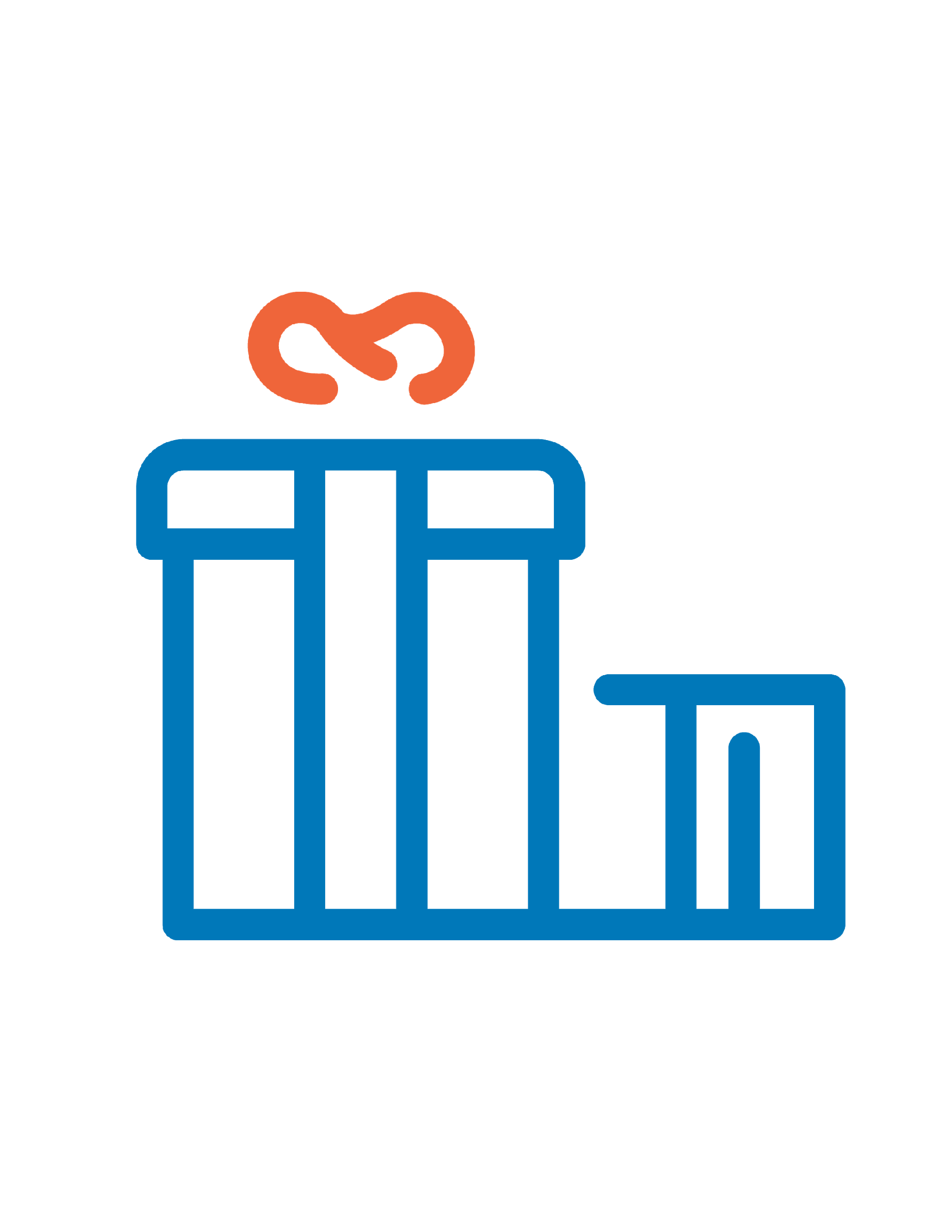 DR. BLAIZES
Compassion
Dr. Blaizes really cares for her students! Over the semester she did what she could to help her students succeed, going above and beyond, proving that she truly cares for us! One example of this is that she hosted an online 'Lunch and Learn' during one of our scheduled days off, to help us with test-taking strategies, answer our questions, and to provide us with some very useful resources. Thank you, Dr. Blaizes, for your compassion, and your willingness to do what you can to help your students succeed! I truly appreciate you!!
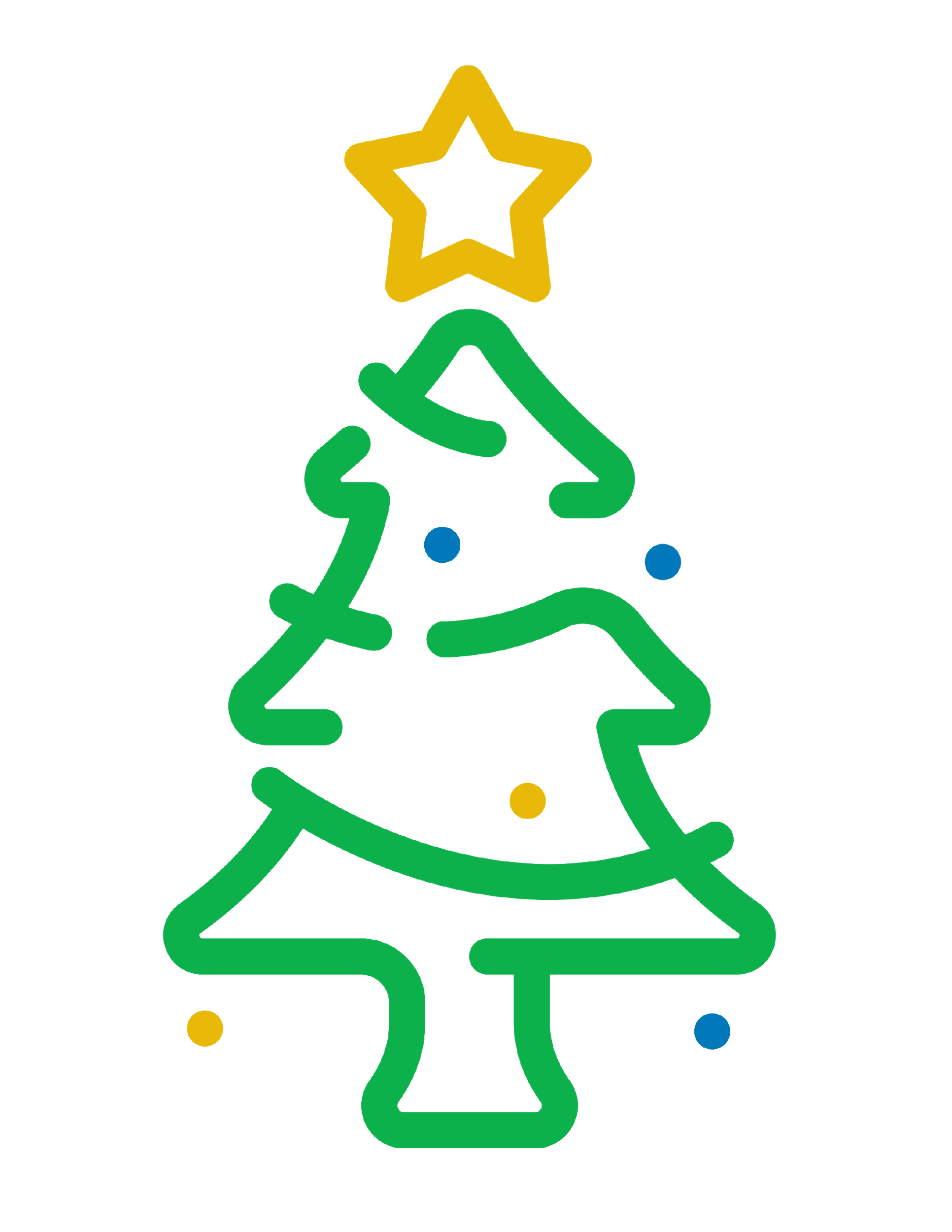 Submitted by: Anonymous
[Speaker Notes: Christmas or present theme]
MS. TRINNETTE NICHOLS-JONES
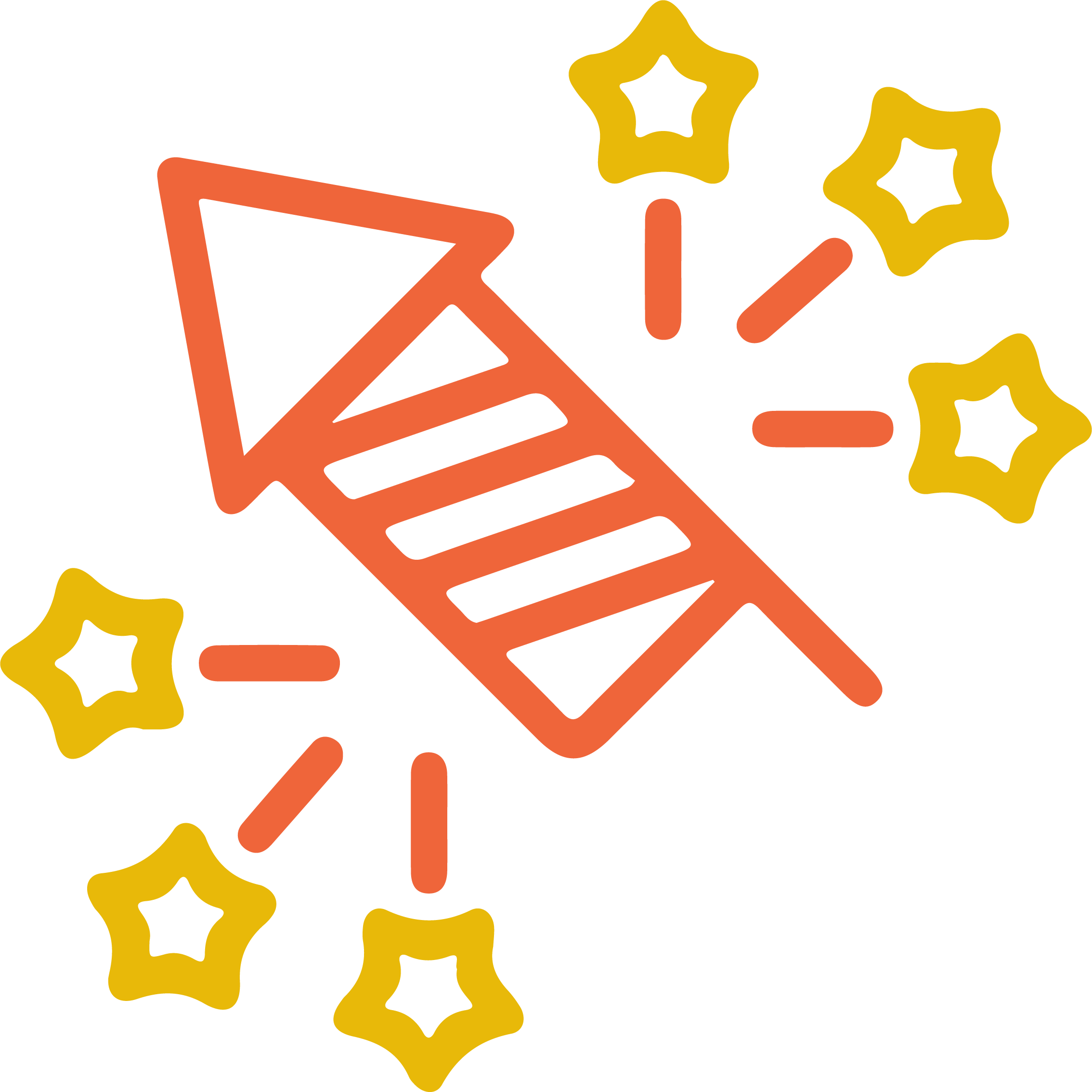 Compassion
Ms. Nichols-Jones spent over an hour with me getting all my information together so that I was able to fully apply to the LPN Program! No bother for her as she sat down with me, made me feel comfortable, and got to work. Over an hour later, I was all set and had officially applied to the program AND she believed I would be accepted! And I was!! Thank you, Ms. Trinnette Nichols-Jones, for your undivided time that day. I left your office with hope and tears of joy in my eyes that day for a bright future!!
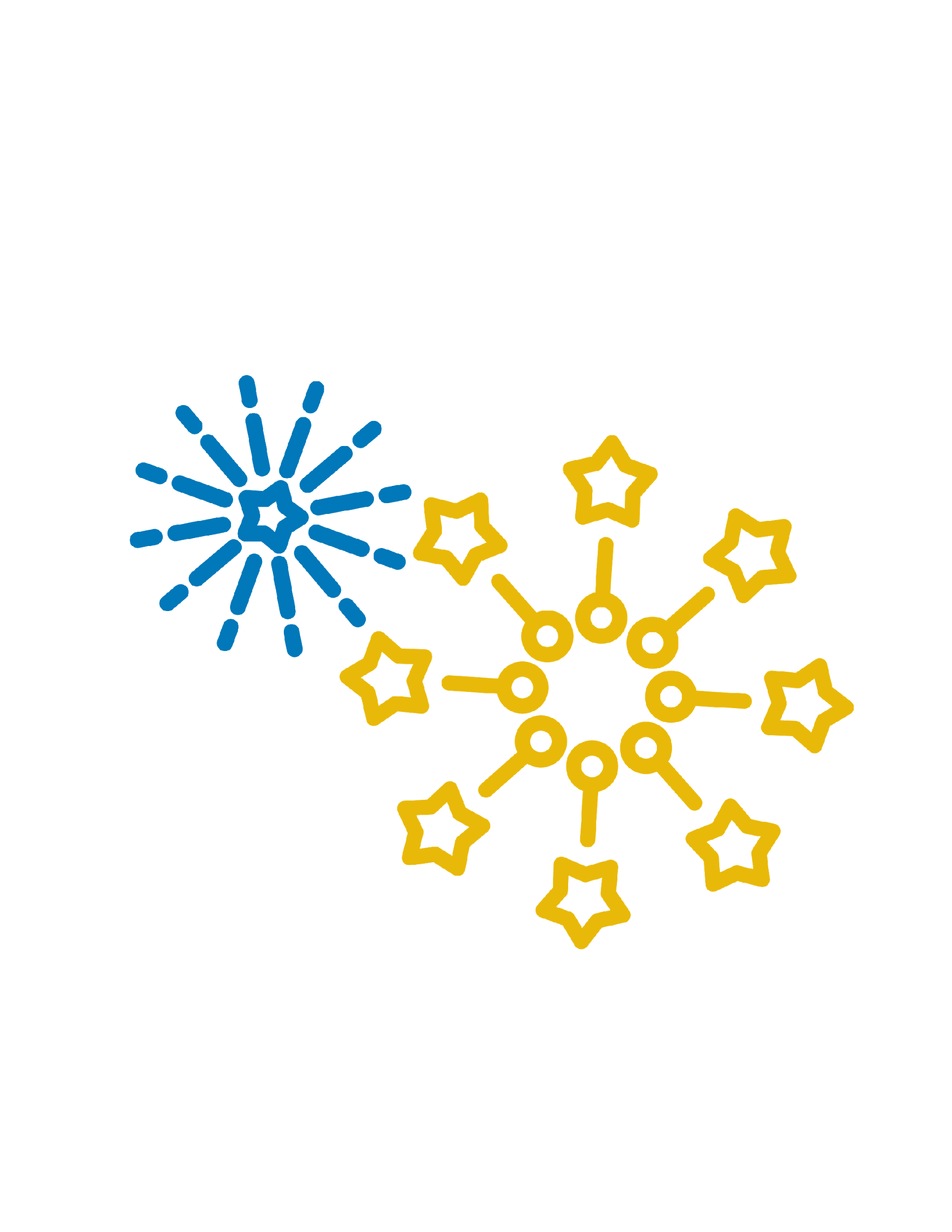 Submitted by: Anonymous
[Speaker Notes: New Year’s theme]
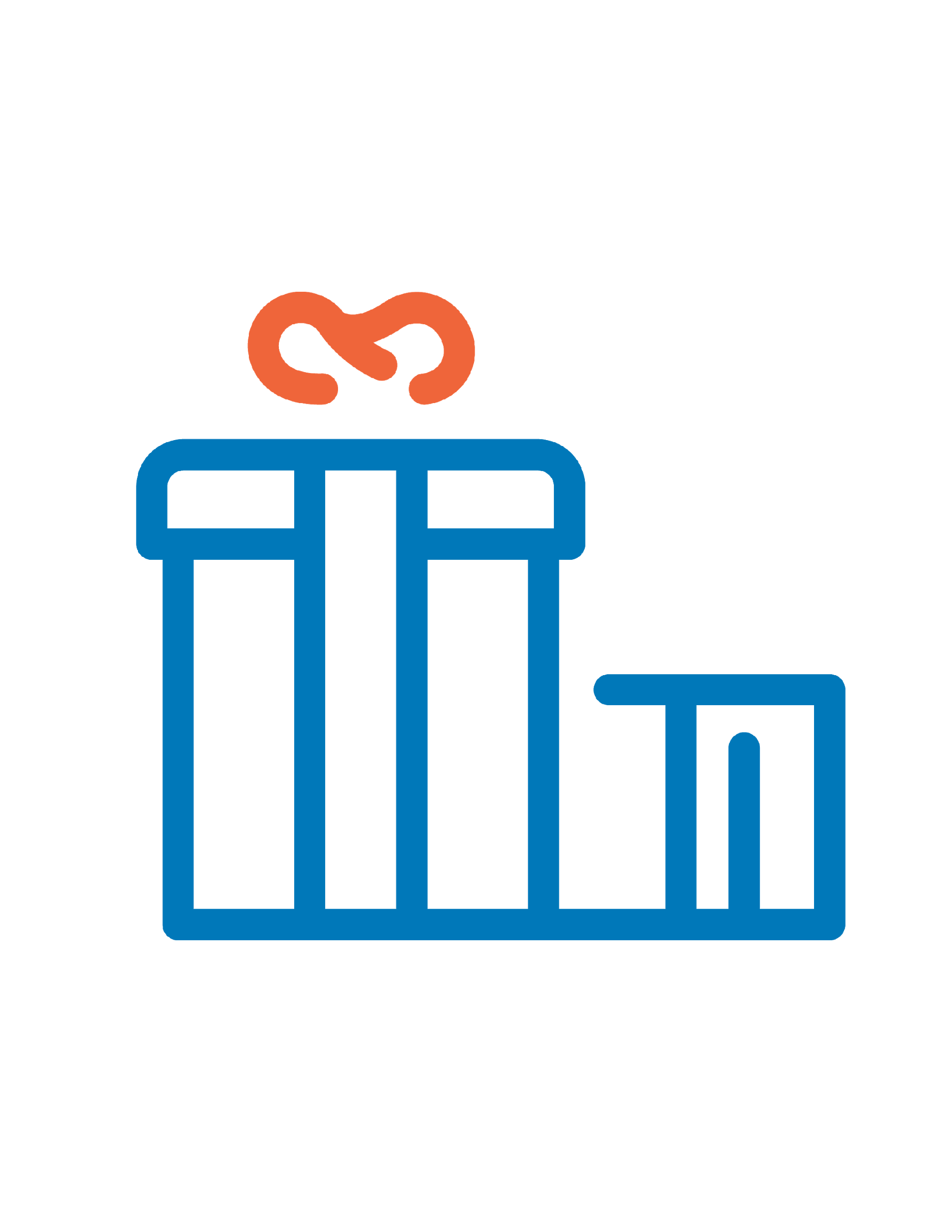 MS. EMILY HARE
Compassion
Thank you so much, Ms. Hare, for helping me to be able to stay in the LPN Program by simply doing what you do!! I could not do this, or be here, literally, without your help!! THANK YOU, THANK YOU, THANK YOU!!! And please know that I will gift the LPN Program with my first paychecks as an LPN, so that another deserving student may have his/her dreams fulfilled as well, and not be delayed due to financial stress. I appreciate you,             Ms. Hare!!
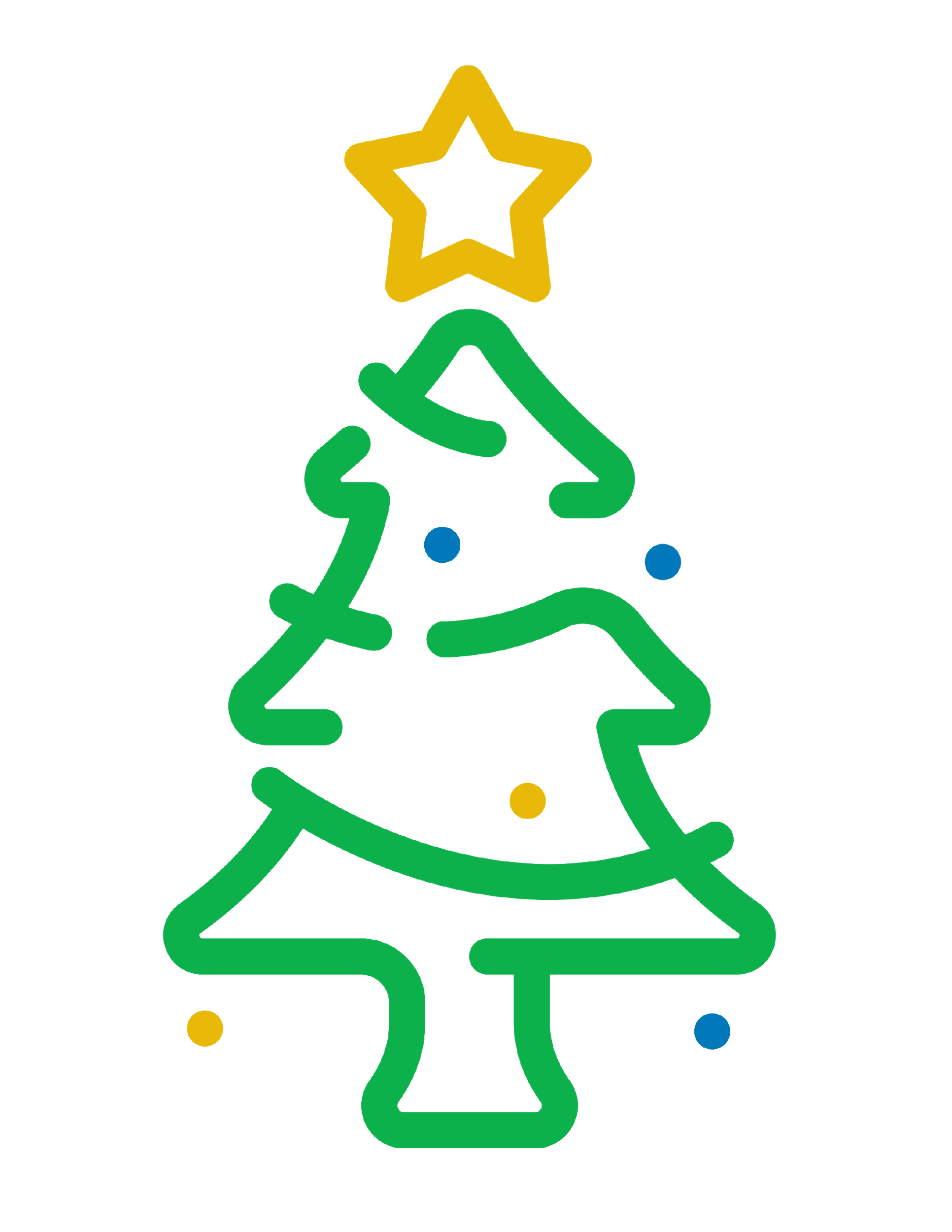 Submitted by: Anonymous
[Speaker Notes: Christmas or present theme]
MR. BAILEY
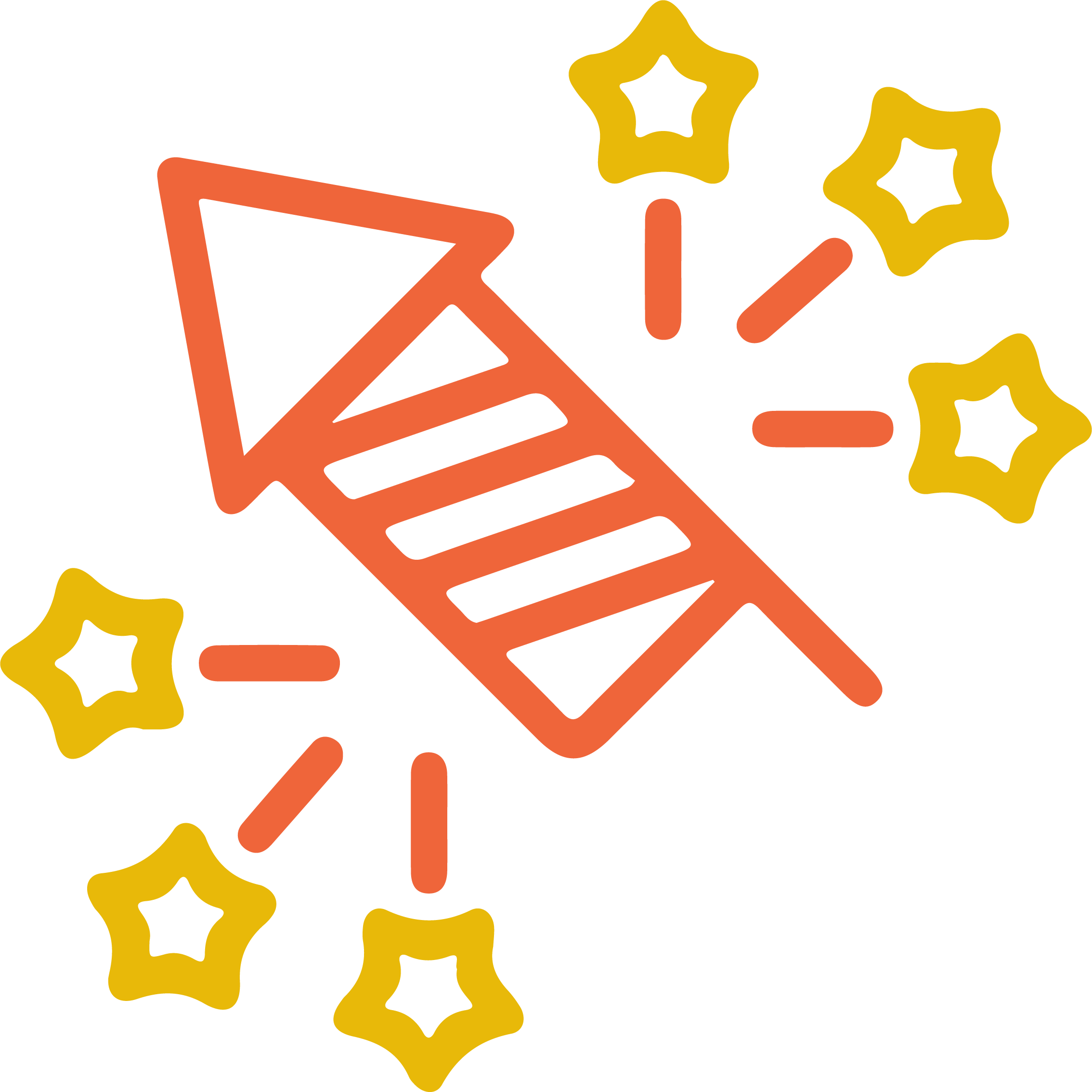 Compassion
Thank you, Mr. Bailey, for always being available to help us during lab. You are always available to answer our endless questions and show us how to perform the skill the correct way. And I've enjoyed our online collaborative theory classes. You are very knowledgeable and make our online theory enjoyable and interesting. Thank you, Mr. Bailey, for all you do to help us succeed in the LPN Program!
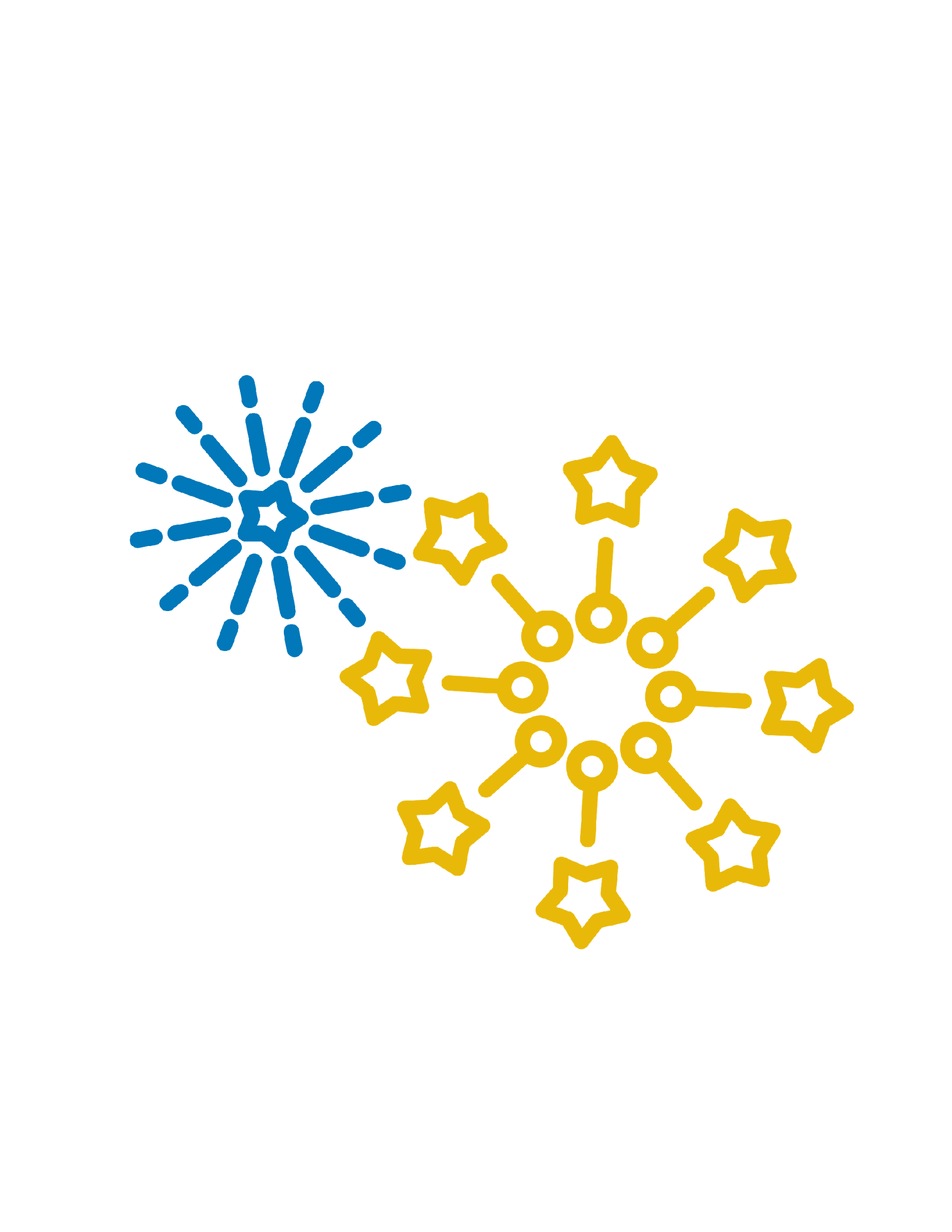 Submitted by: Anonymous
[Speaker Notes: New Year’s theme]
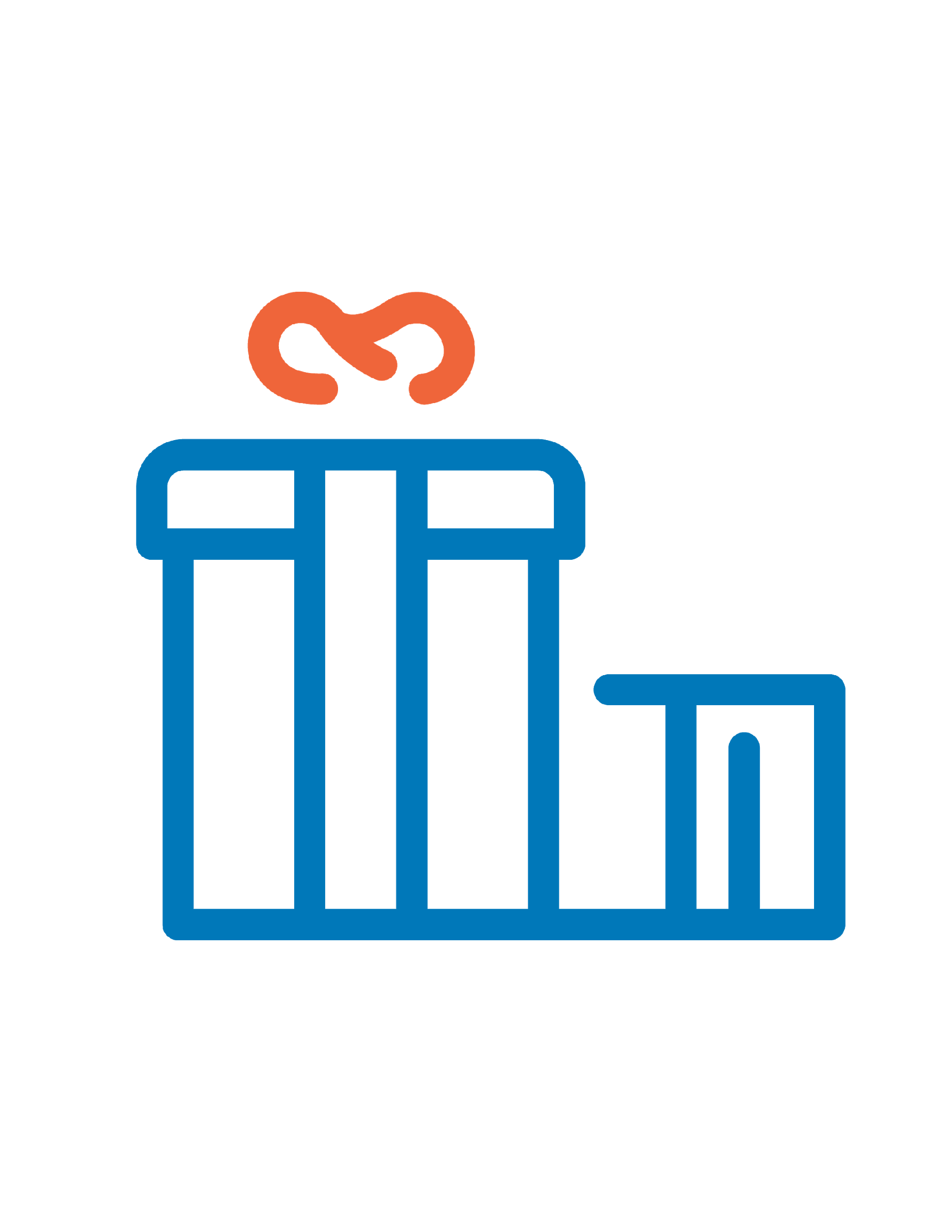 MS. FIELD
Compassion
Thank you, Ms. Field, for all your knowledge and your encyclopedic brain! You have helped me to learn a great deal over this past semester! You were very patient during our acid-base balance online theory class, never letting up if you were getting impatient. We had lots of questions and you answered each and every one of them with patience and kindness. Thank you for that! I look forward to learning more from you in the remaining two semesters!
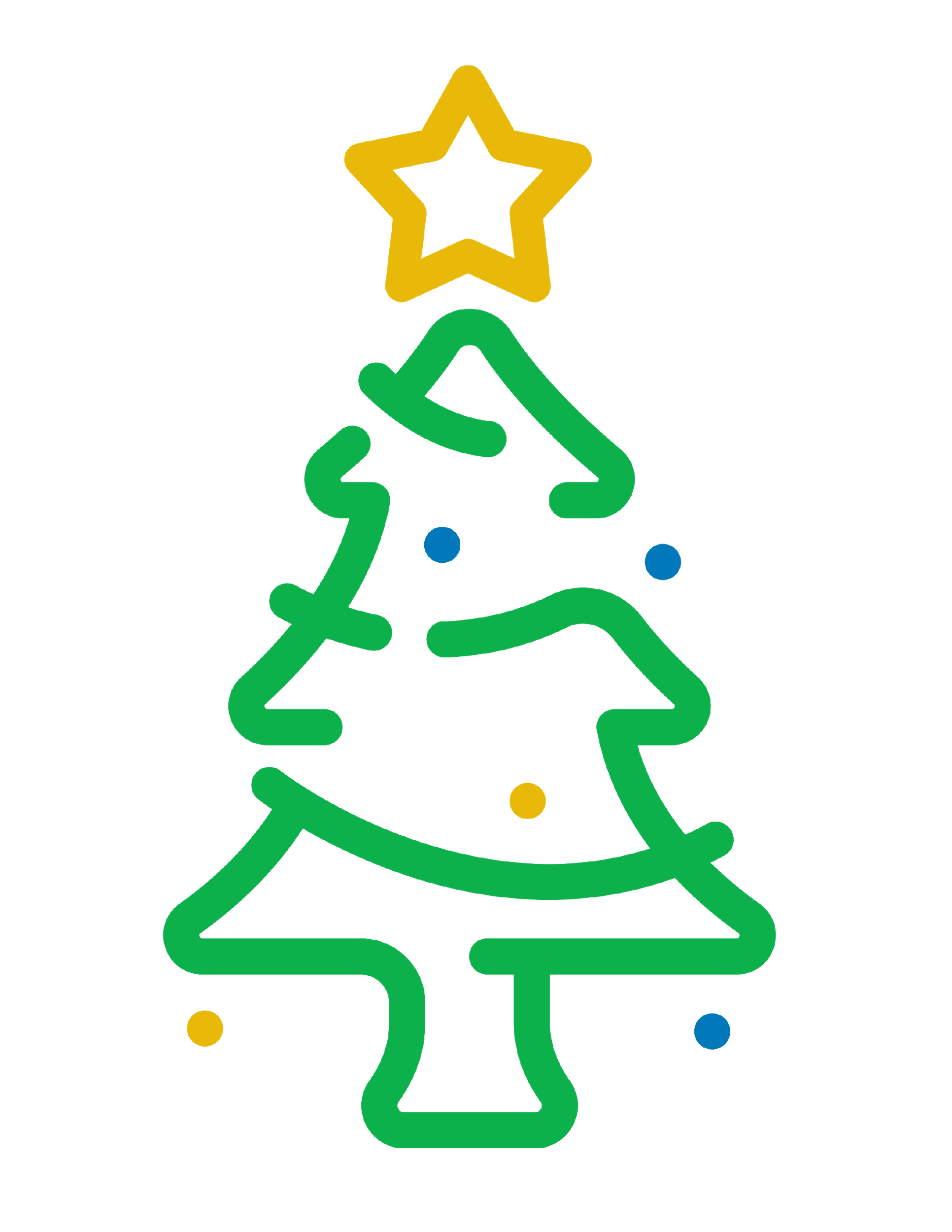 Submitted by: Anonymous
[Speaker Notes: Christmas or present theme]
MARYANN AUCOMPAUGH
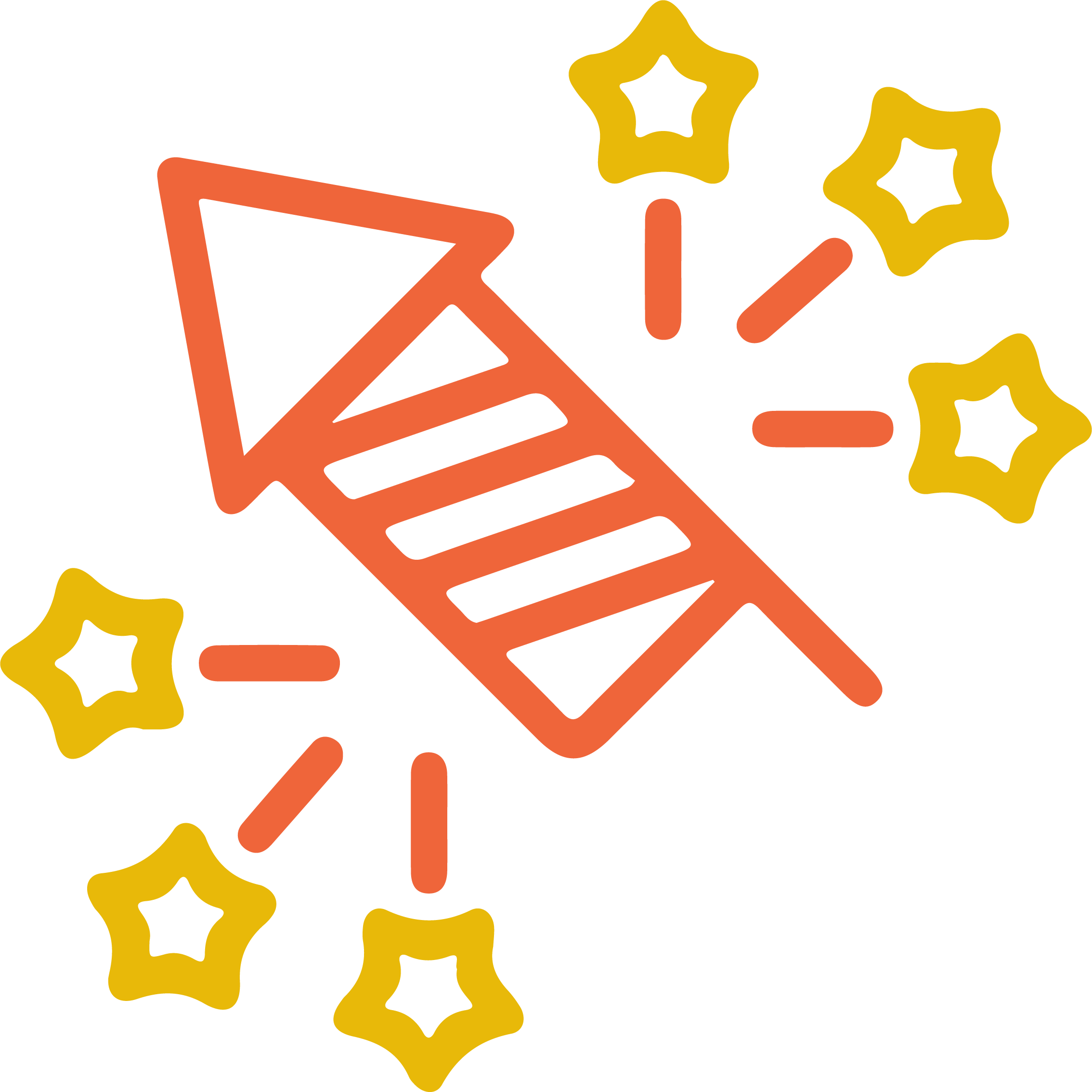 Compassion & Inclusion
Mrs. Aucompaugh is an all-around Advisor and teacher. I appreciate the guidance she has given me for each semester. Her encouragement and advice have helped me to continue to push towards graduation.
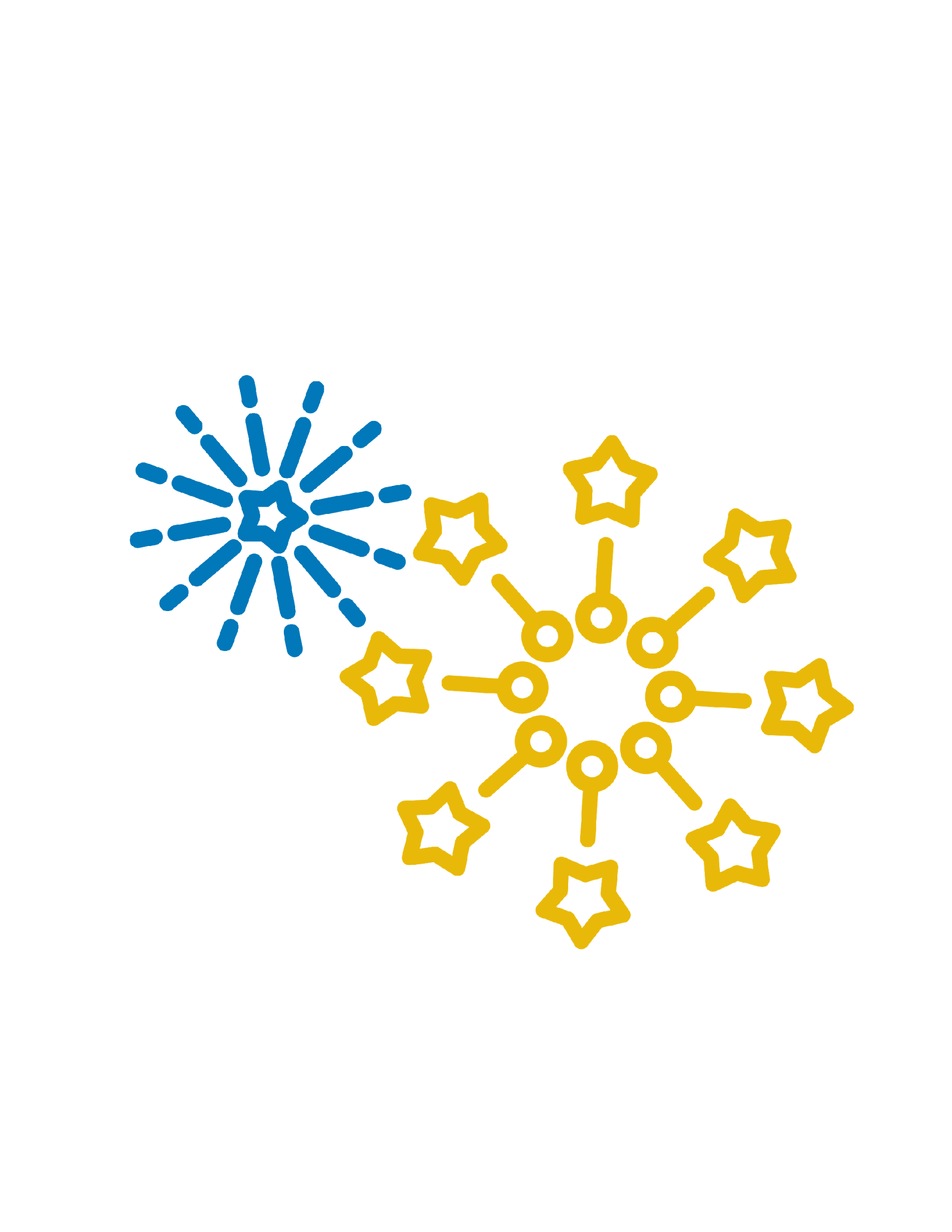 Submitted by: Anonymous
[Speaker Notes: New Year’s theme]
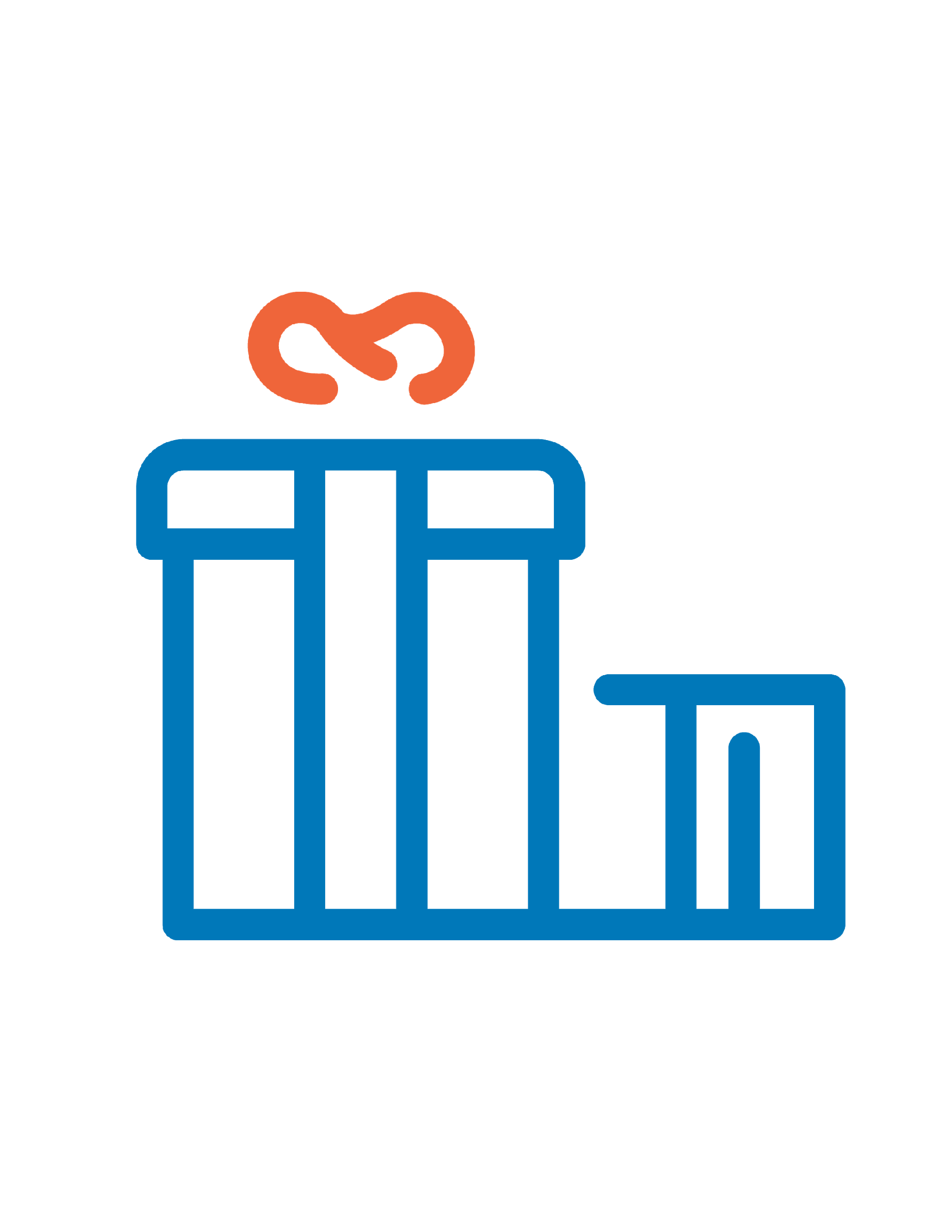 BRENDA KELLER
Compassion, Inclusion, Integrity, Courage & People
Mrs. Keller always had a positive attitude and explained every lesson with detail. She always answered my questions as well as my classmates and made sure to have everyone participate so that we learned all together.
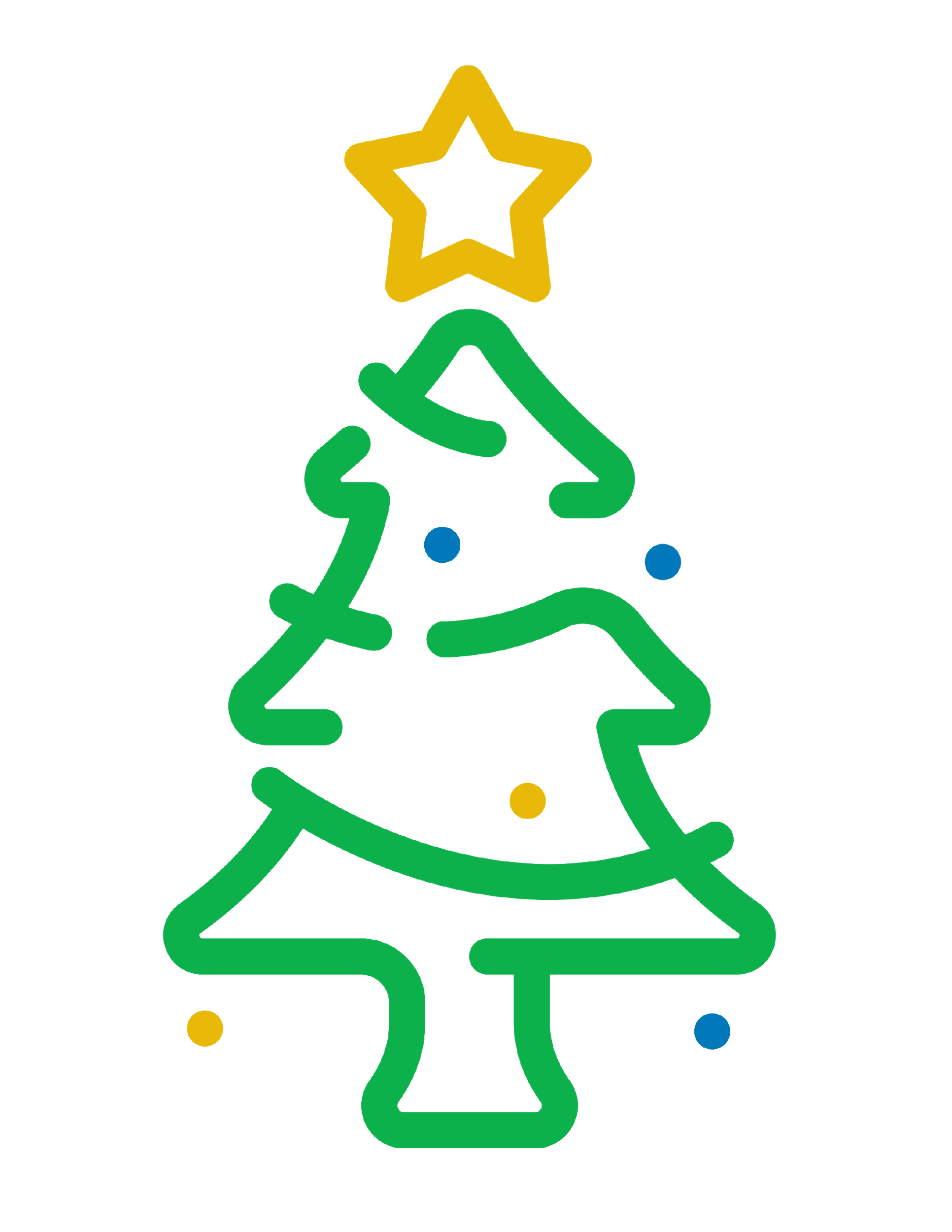 Submitted by: Sarai Gonzalez
[Speaker Notes: Christmas or present theme]
LIBRARY STAFF
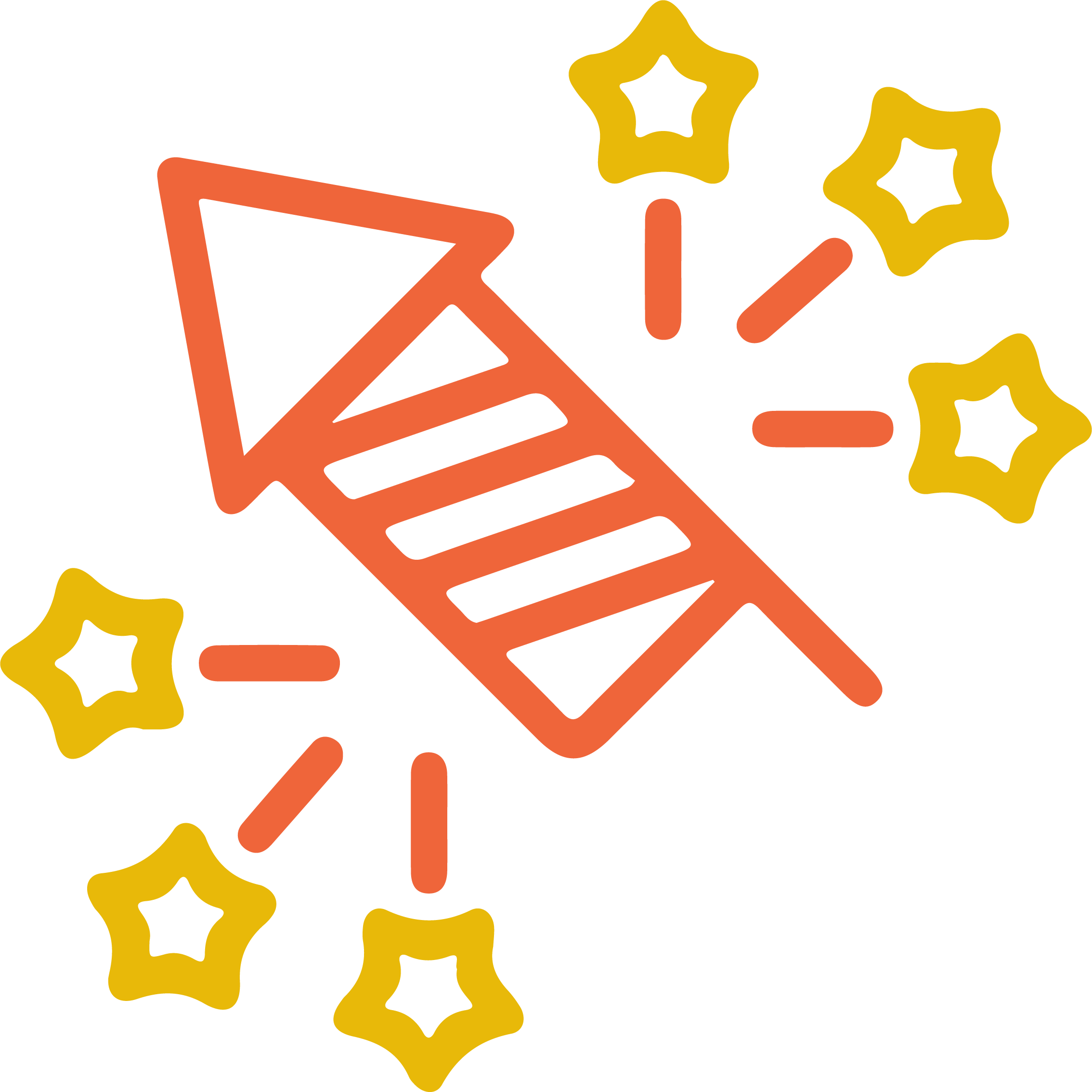 Compassion
Thank you to the Library Staff for being so accommodating to me and my various needs!! You happily provided me with a laptop so that I can continue in the LPN Program. And when it came time for the laptop to be returned, you notified me via email and happily renewed it for me for the Spring semester! And when I needed an ID badge with a hole in it, you happily provided me with that as well. I want to express my sincere thank you to all the CCCC Library Staff who have been so accommodating to me over this semester! Thank you so much!! I do appreciate you!!
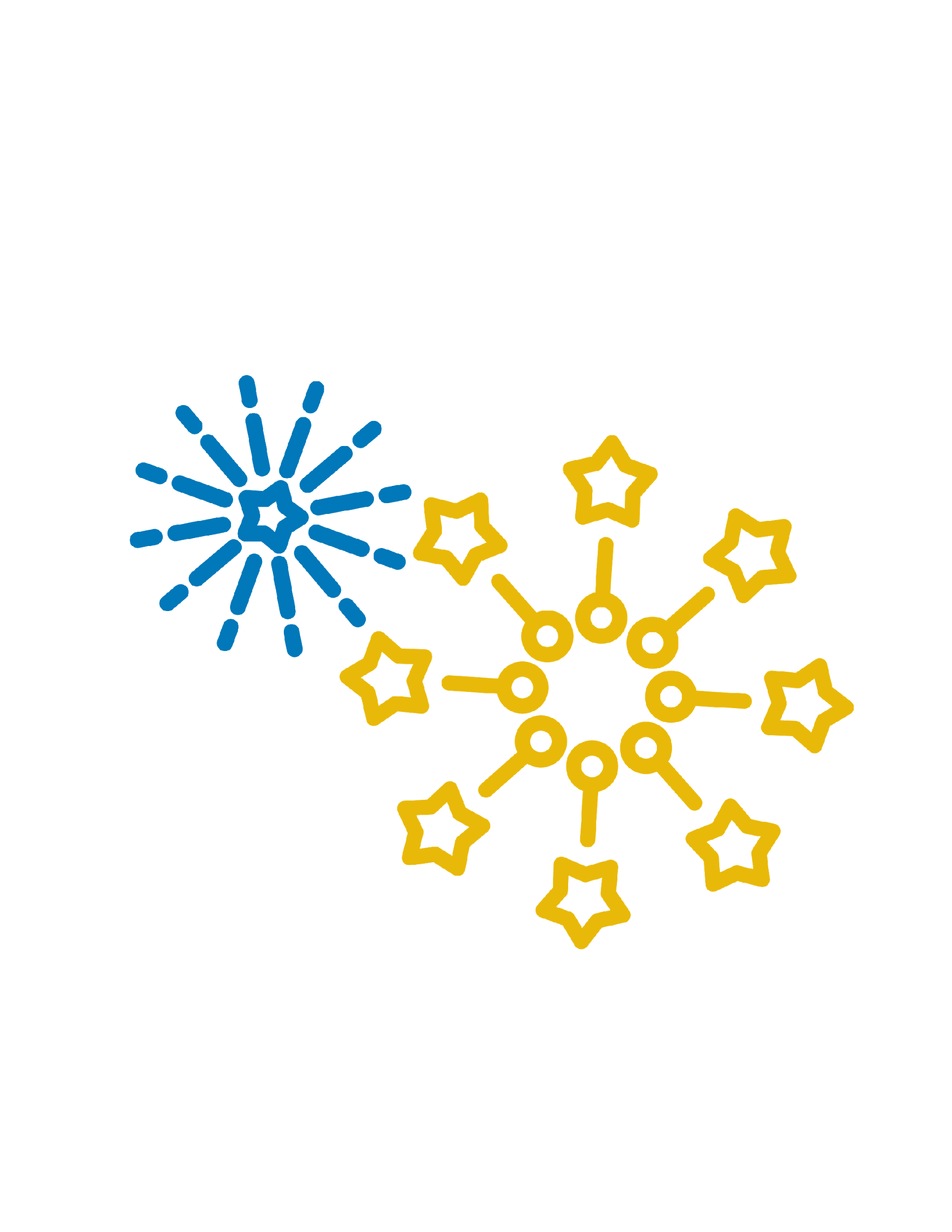 Submitted by: Anonymous
[Speaker Notes: New Year’s theme]
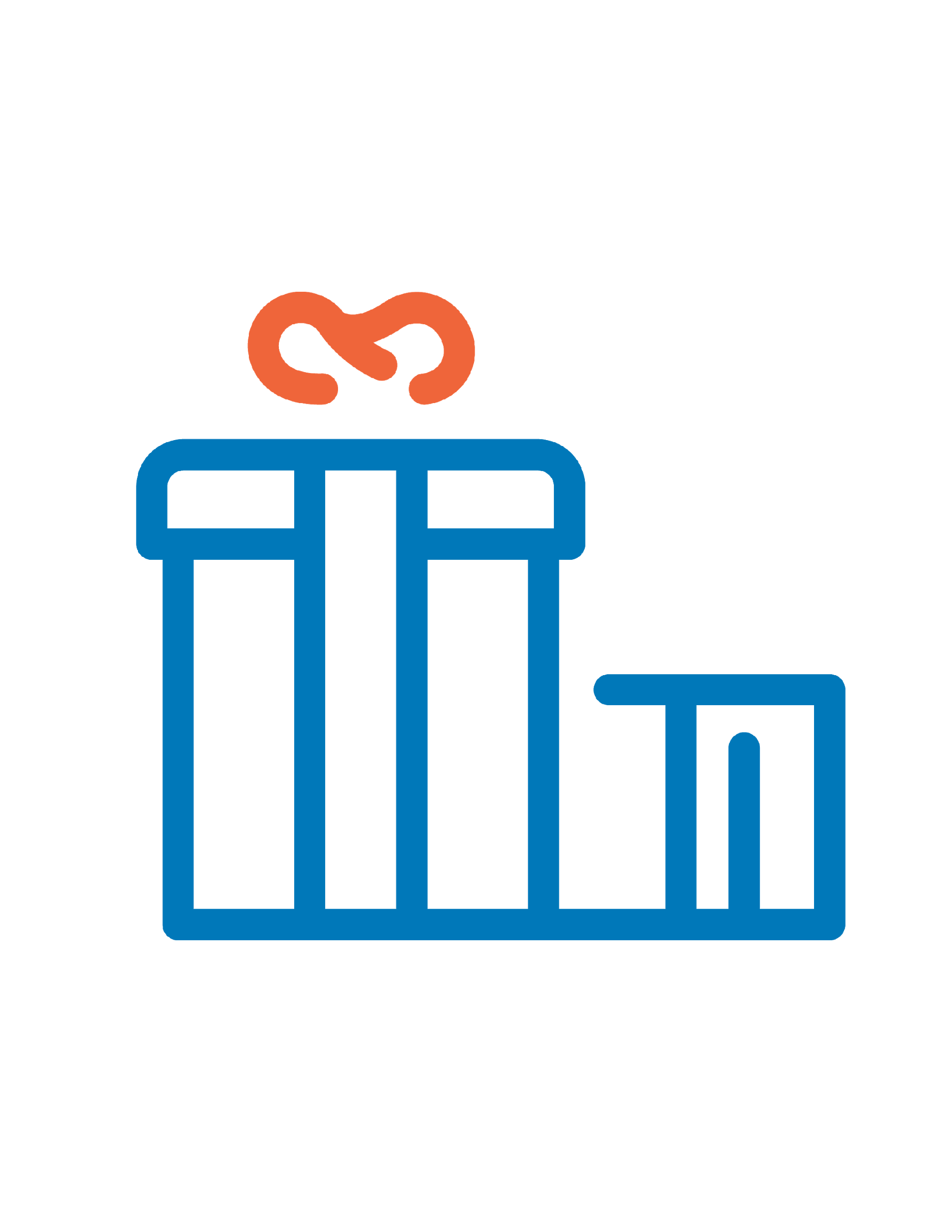 MARYANN AUCOMPAUGH
Compassion, Inclusion, Integrity, Courage & People
Maryann has helped make my first experience with fully online education at a new school become less nerve-wrecking/confusing and more exciting/lovable through her uplifting personality and in-depth help should any questions or concerns may arise. She is a treasure to work with and an amazing person!
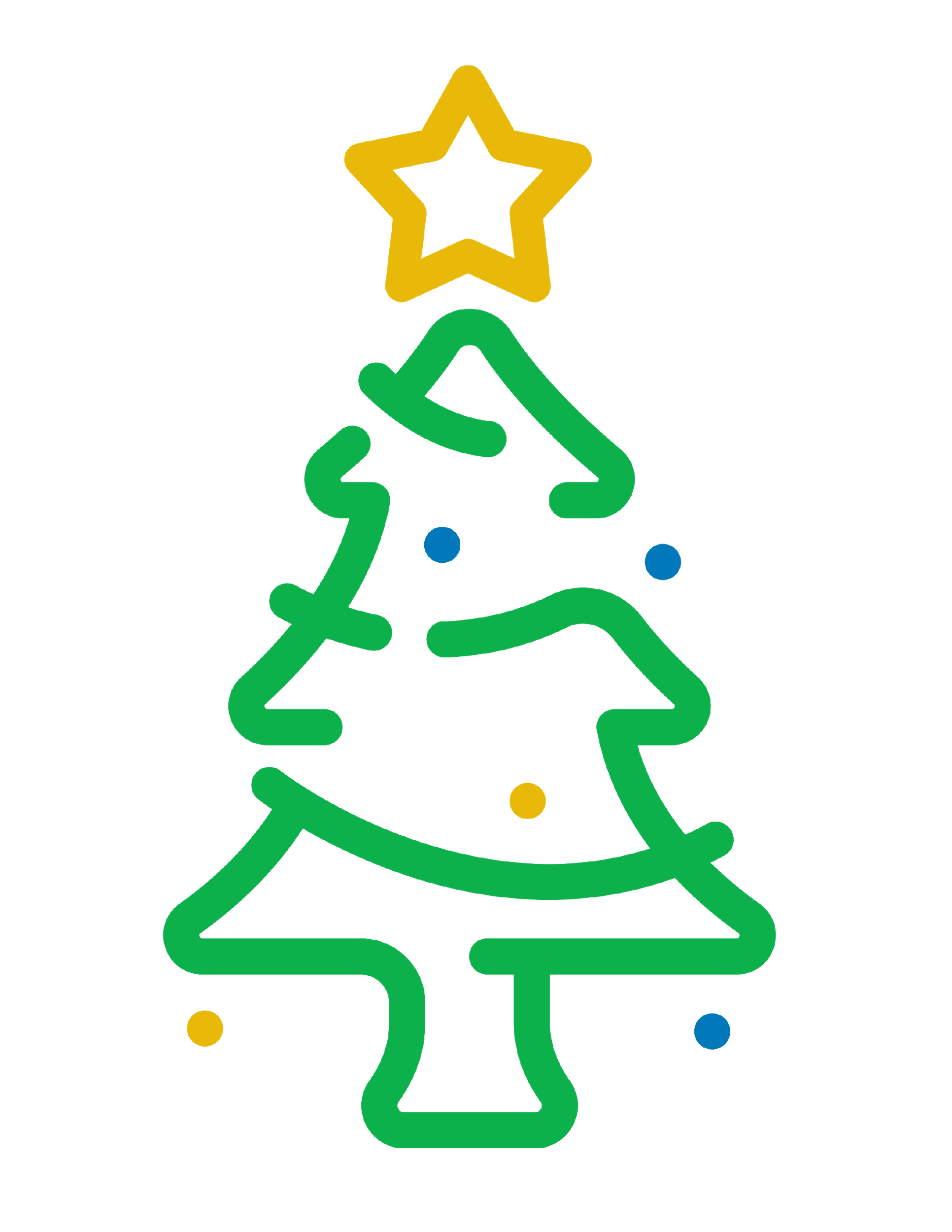 Submitted by: Aspen T.
[Speaker Notes: Christmas or present theme]
RAMONA PETTY
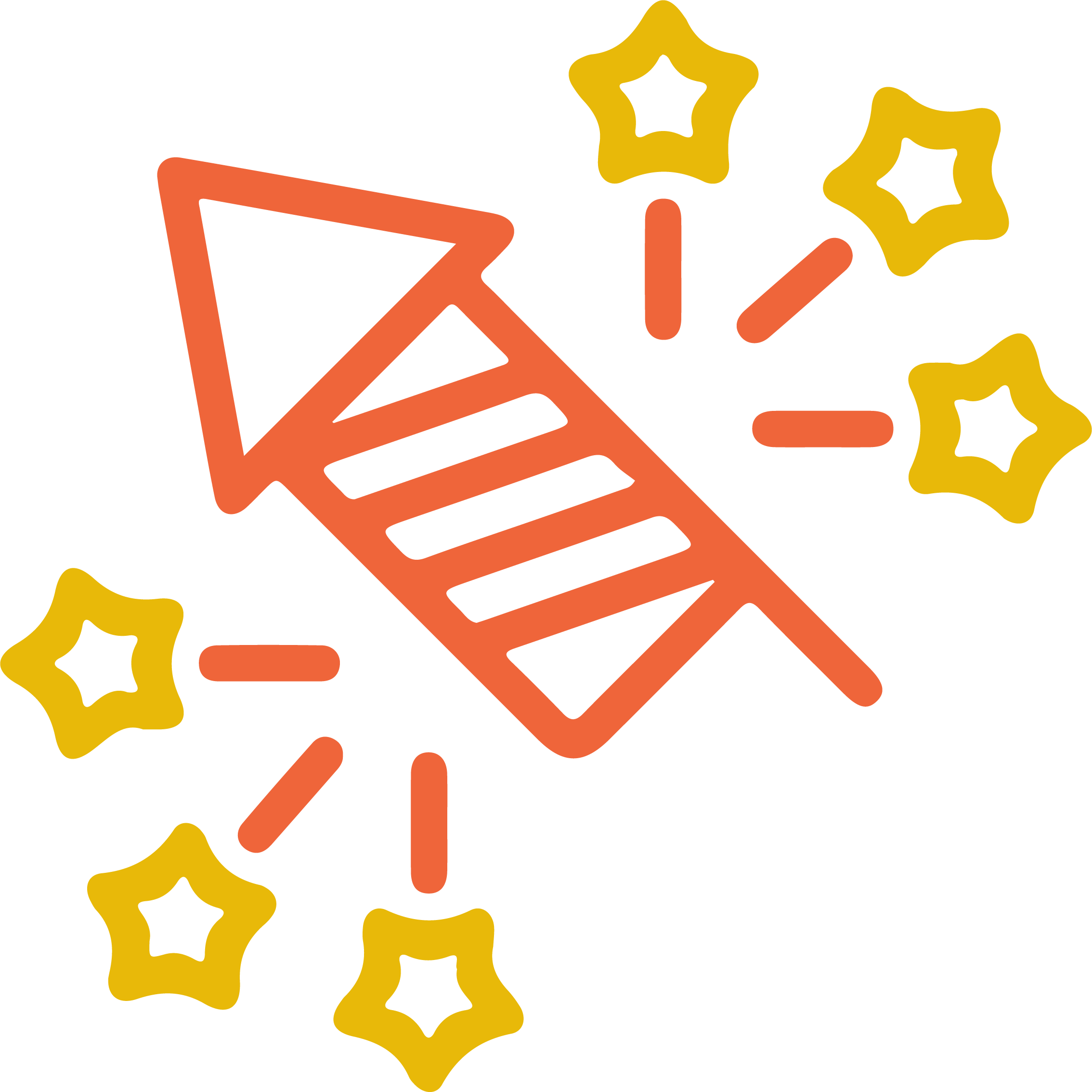 Compassion
Always eager to assist and willingness to go above and beyond to help, especially in time of need (when she didn't have to).
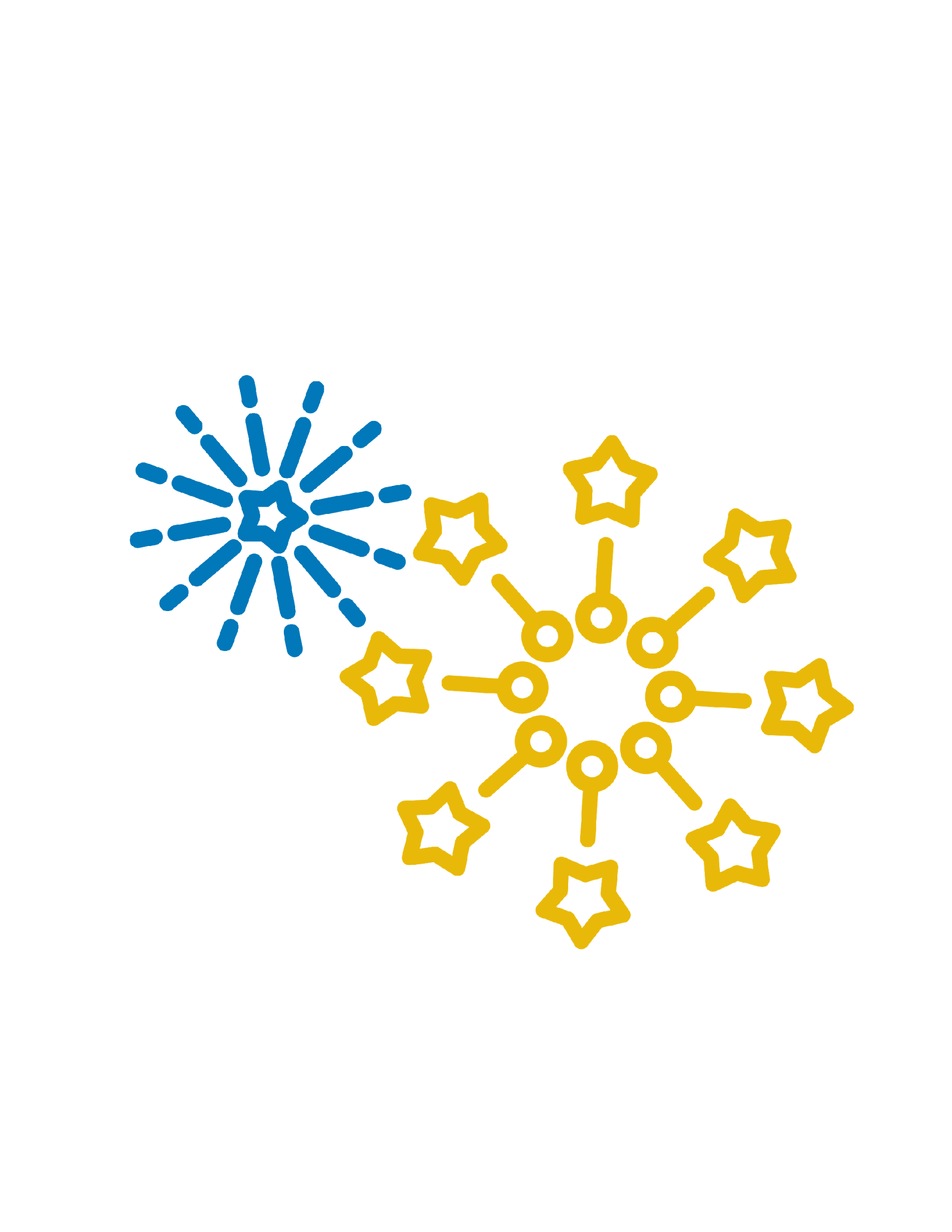 Submitted by: Leslie Wiseman
[Speaker Notes: New Year’s theme]
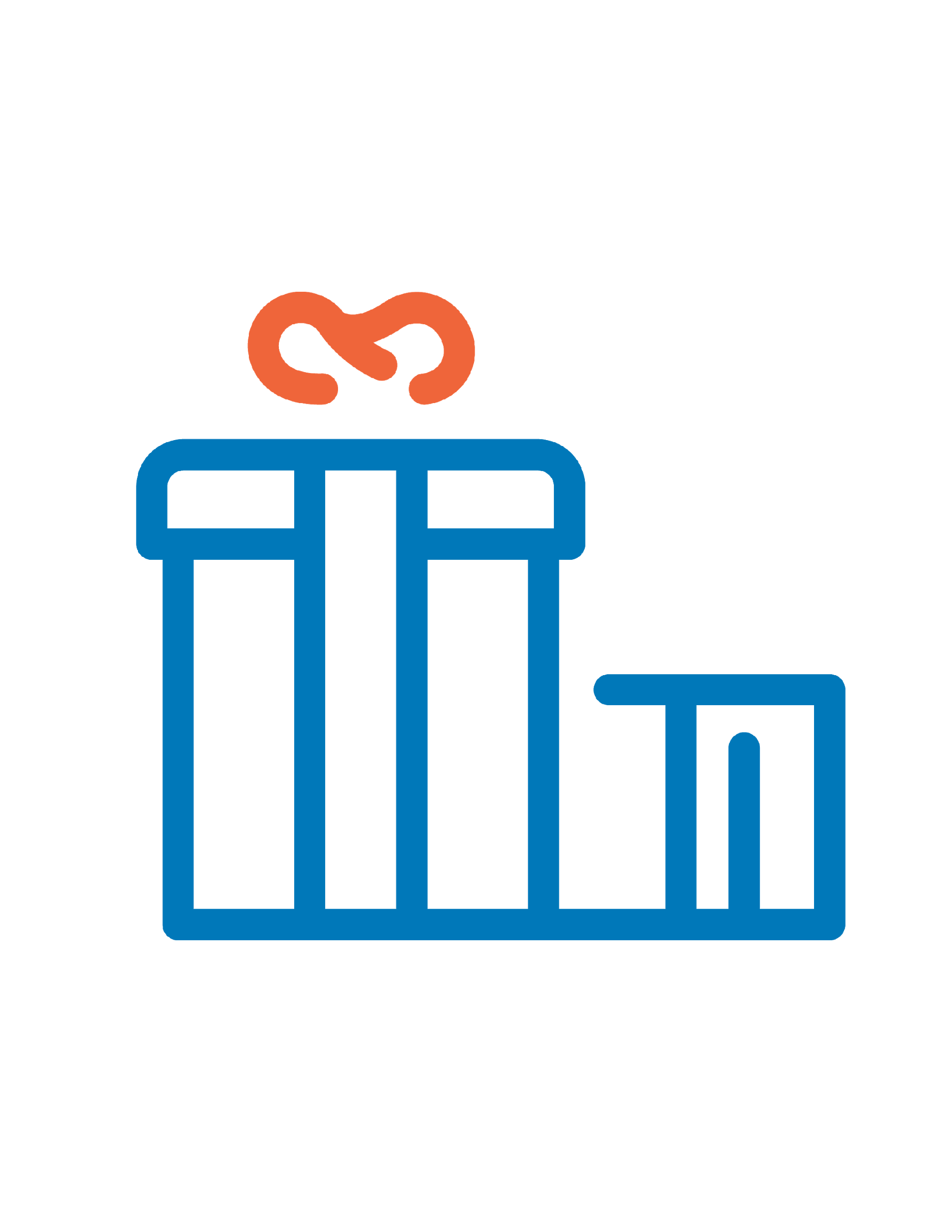 RICHARD LOVE
Courage
He’s the best teacher I’ve had at CCCC so far! He’s super helpful!
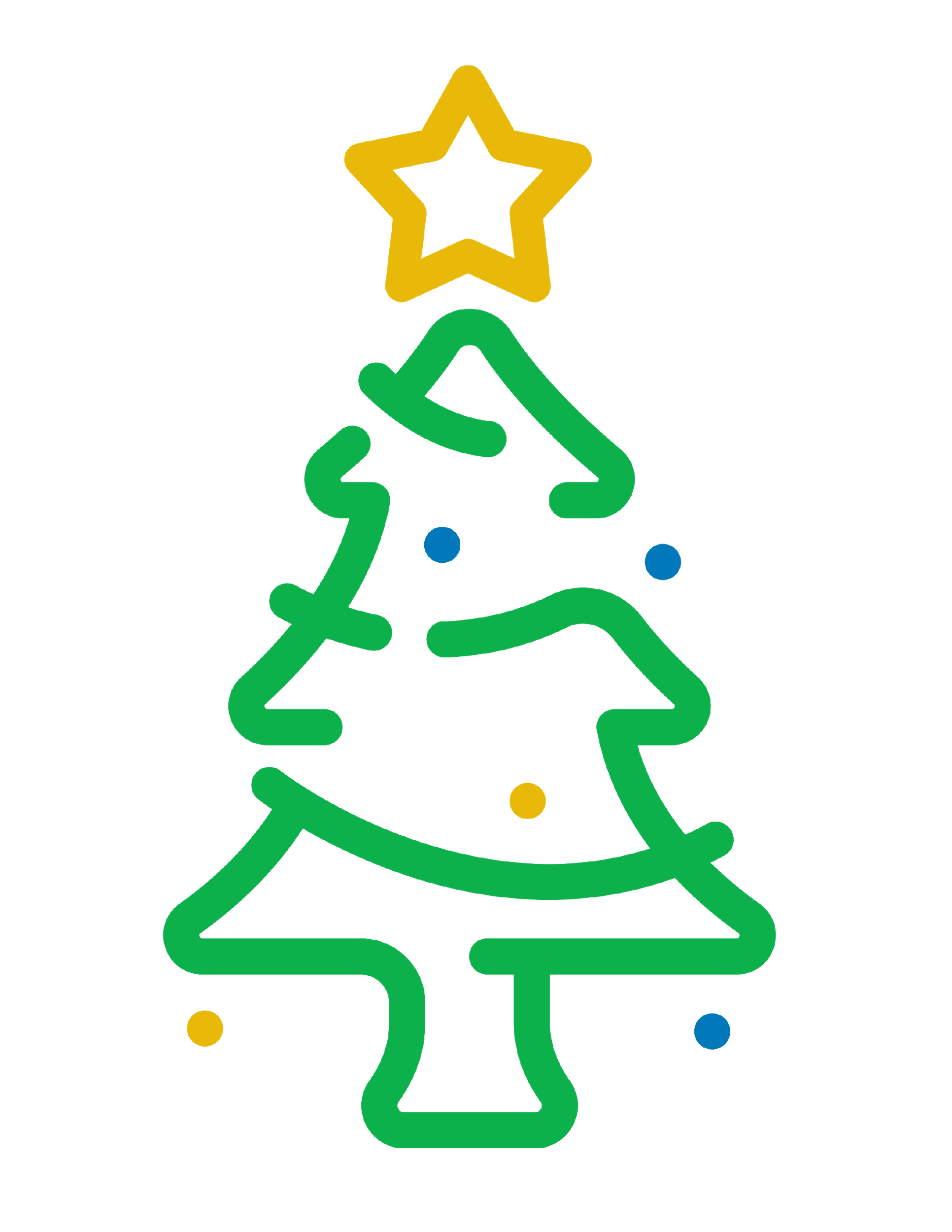 Submitted by: Krista Dupree
[Speaker Notes: Christmas or present theme]
AUDREY THOMAS
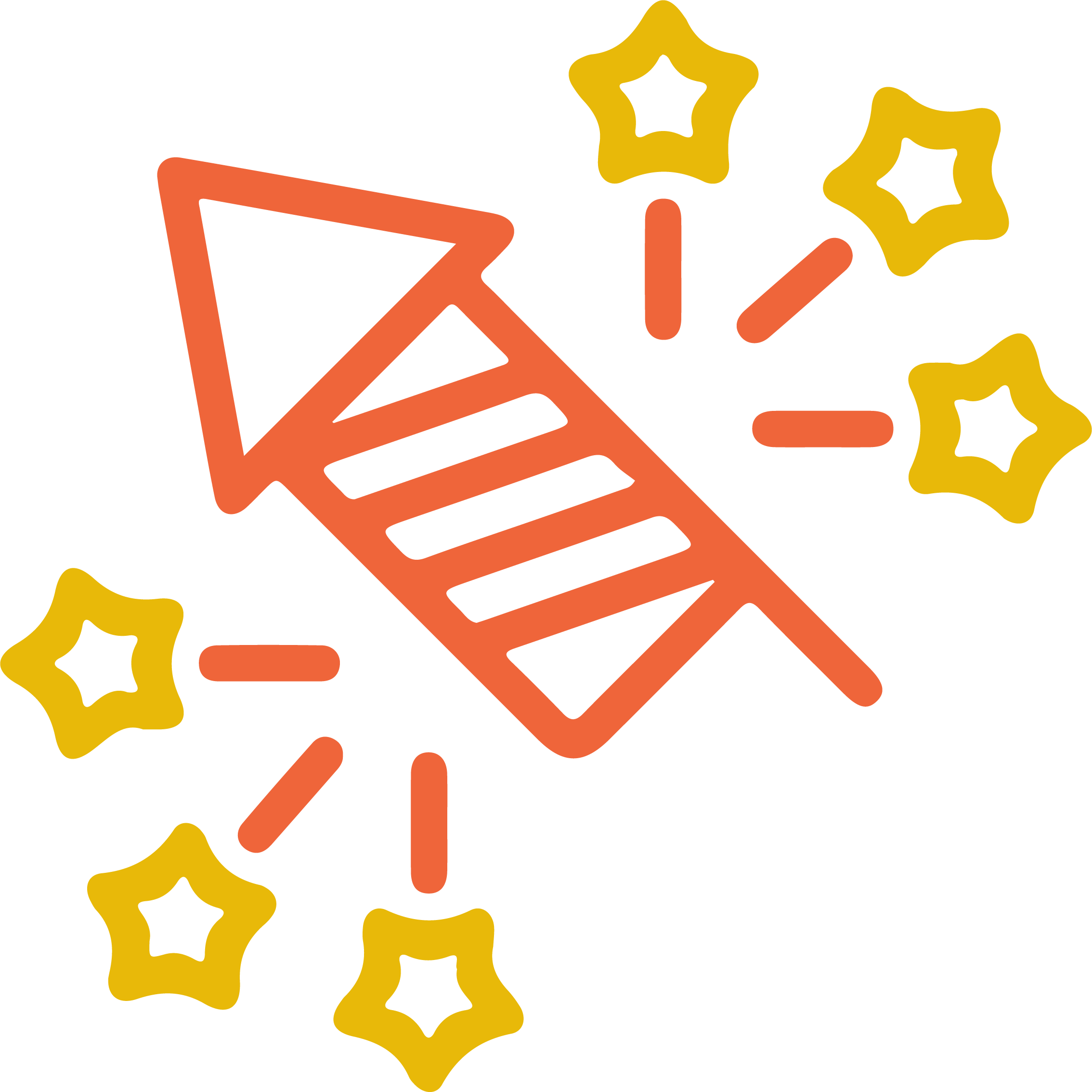 Compassion
She has helped me through a lot with her constant motivation!
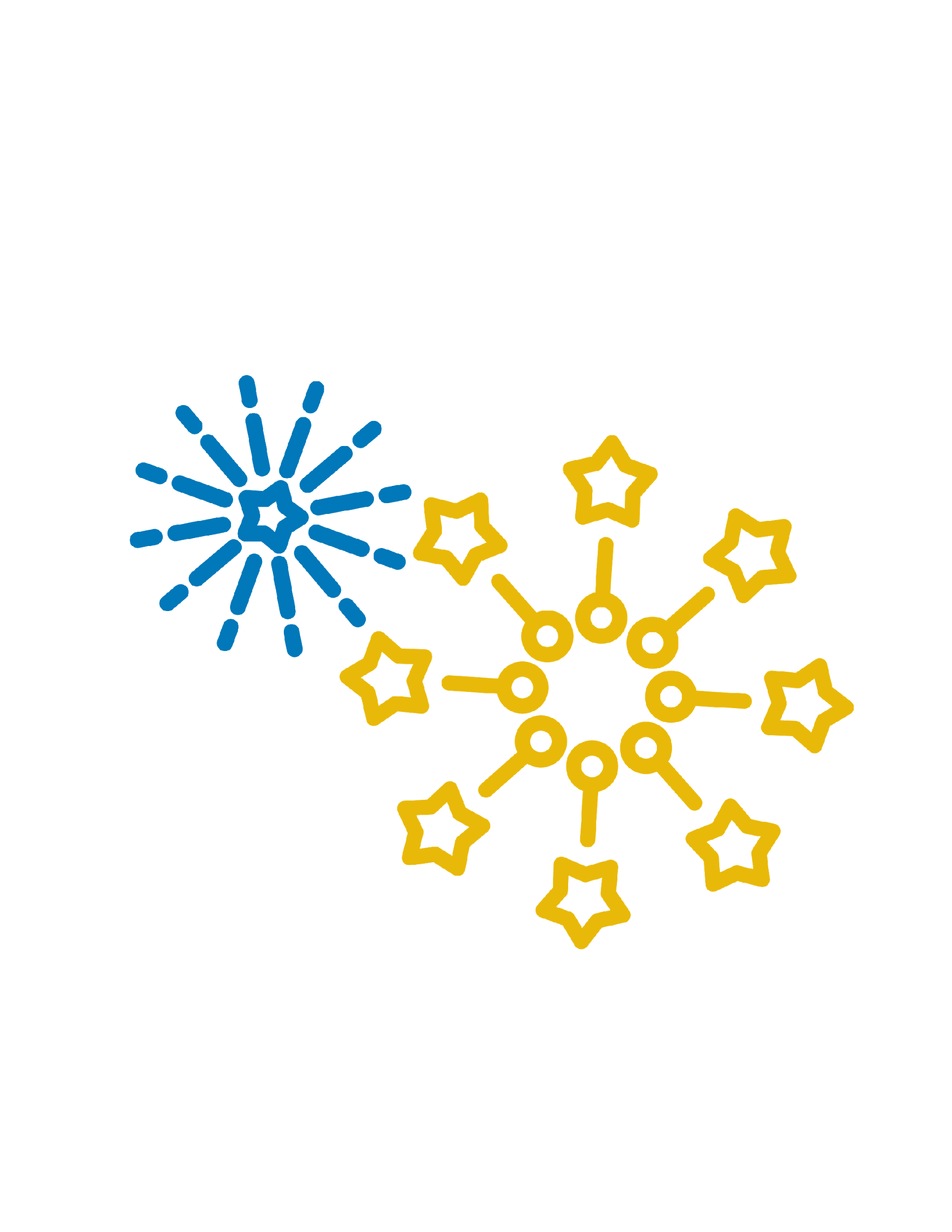 Submitted by: Téa Turner
[Speaker Notes: New Year’s theme]
THANK YOU TO ALL!
A huge thank you to all faculty and staff who have provided guidance and support on a personal, professional and educational level to us throughout the year!

We wish you happy holidays and a wonderful New Year!